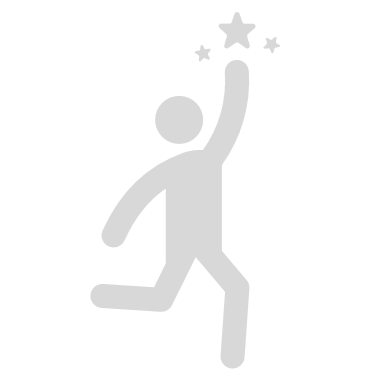 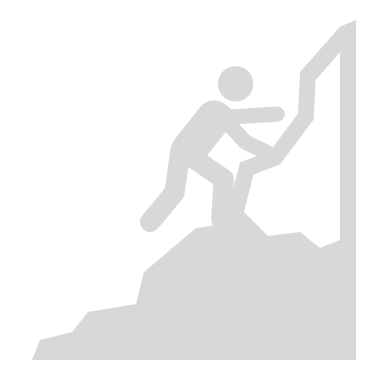 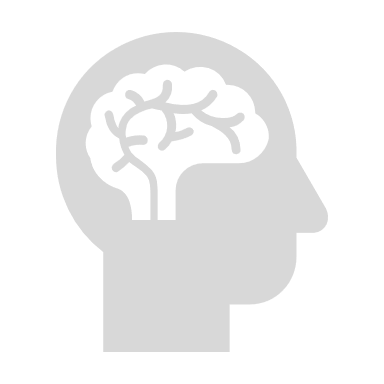 EFFORT EXPENDITURE LINKS THE CONTROL OF VIGOR WITH DECISION-MAKING
Shruthi Sukumar1, Reza Shadmehr2 and Alaa Ahmed1
University of Colorado Boulder1
Johns Hopkins University2
1
Apple-picking in an orchard
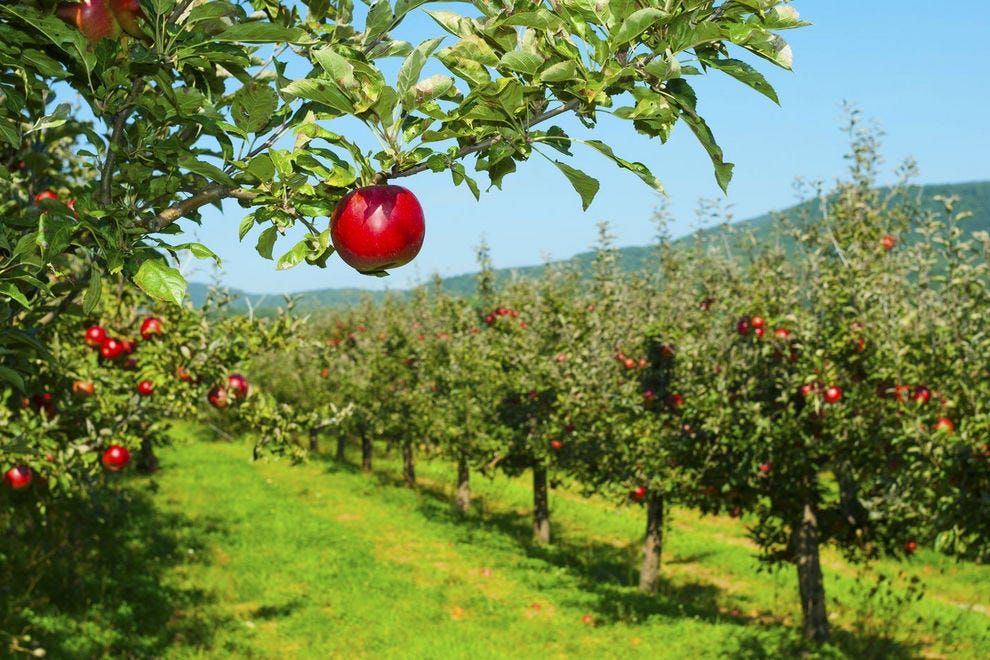 [Speaker Notes: Imagine yourselves picking apples in an orchard. It’s been a good orchard so far.]
Apple-picking in an orchard
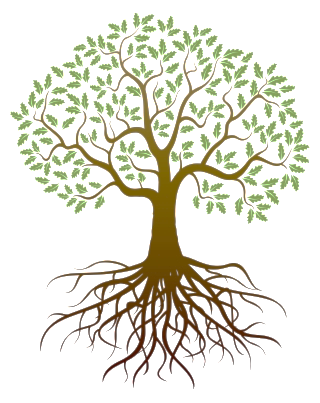 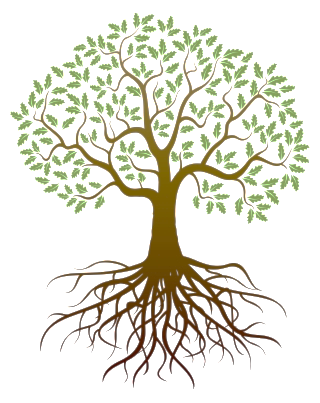 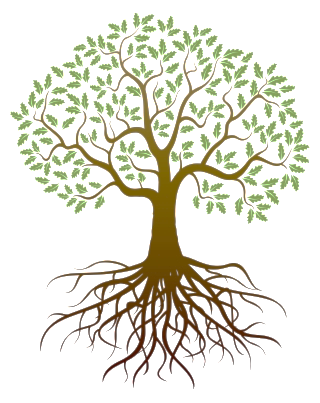 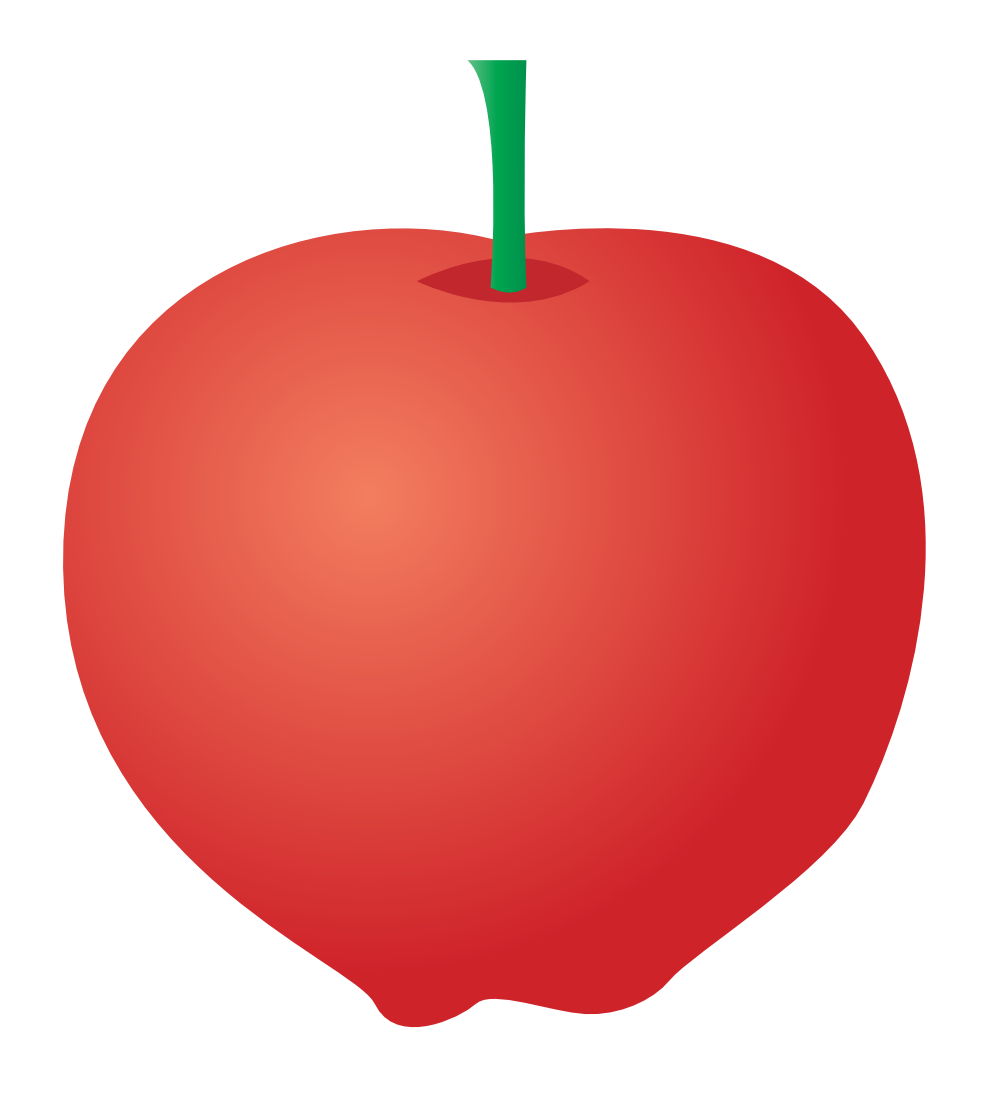 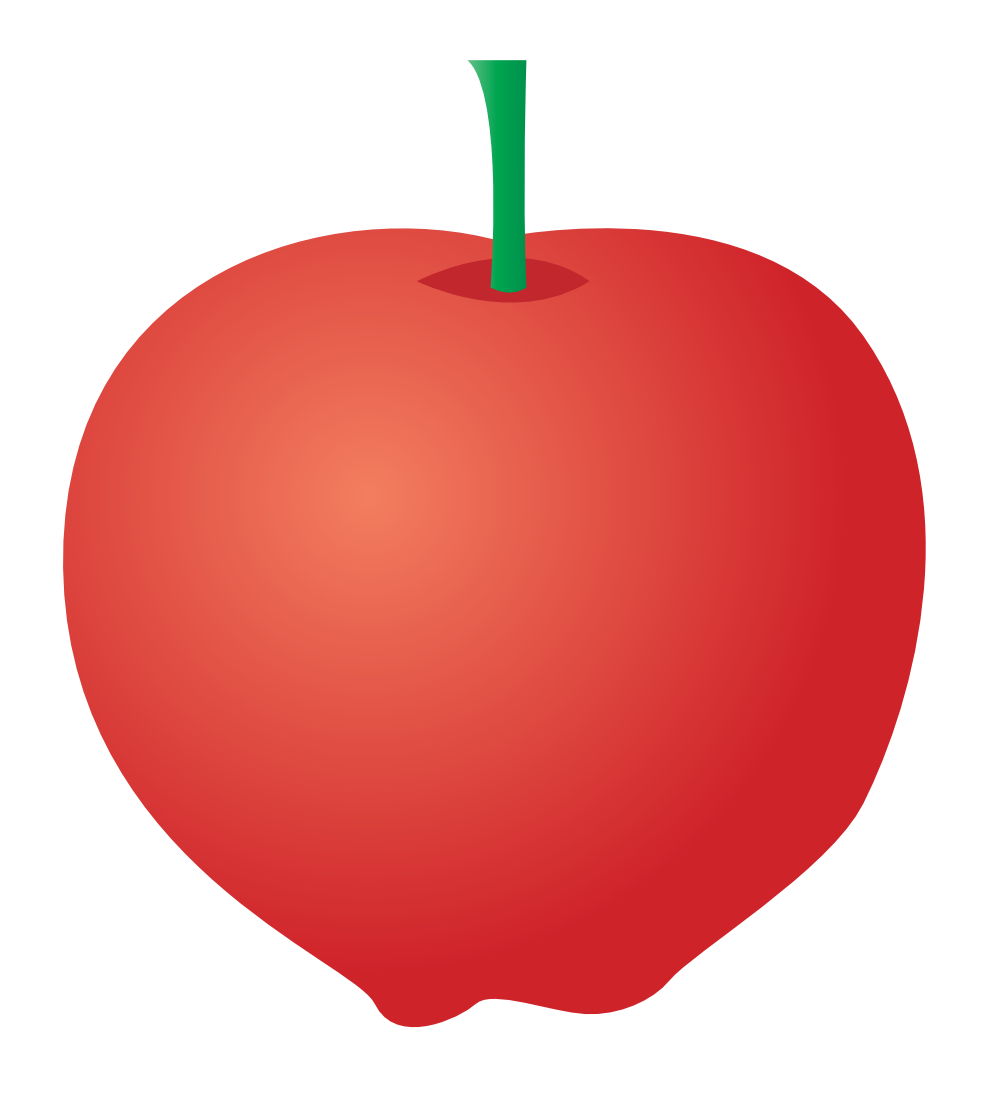 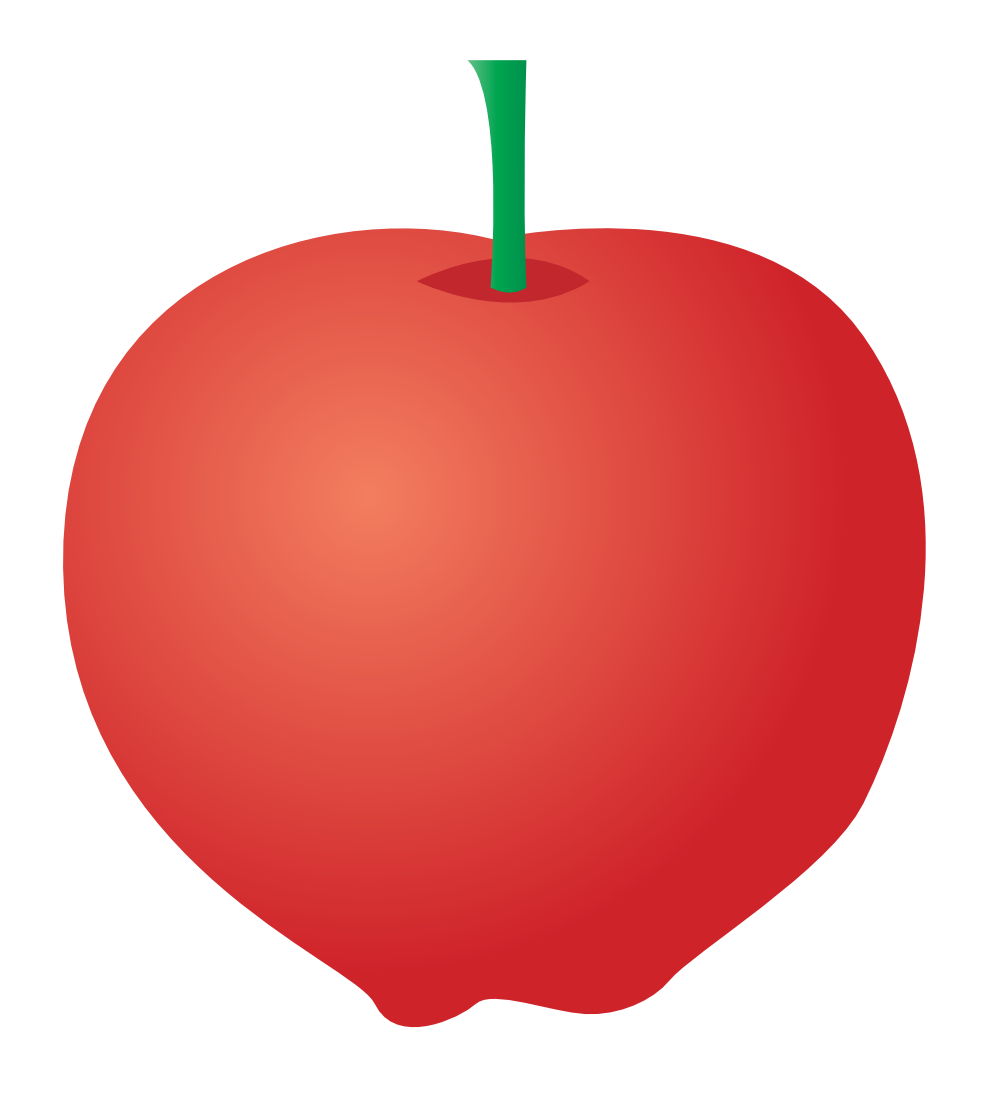 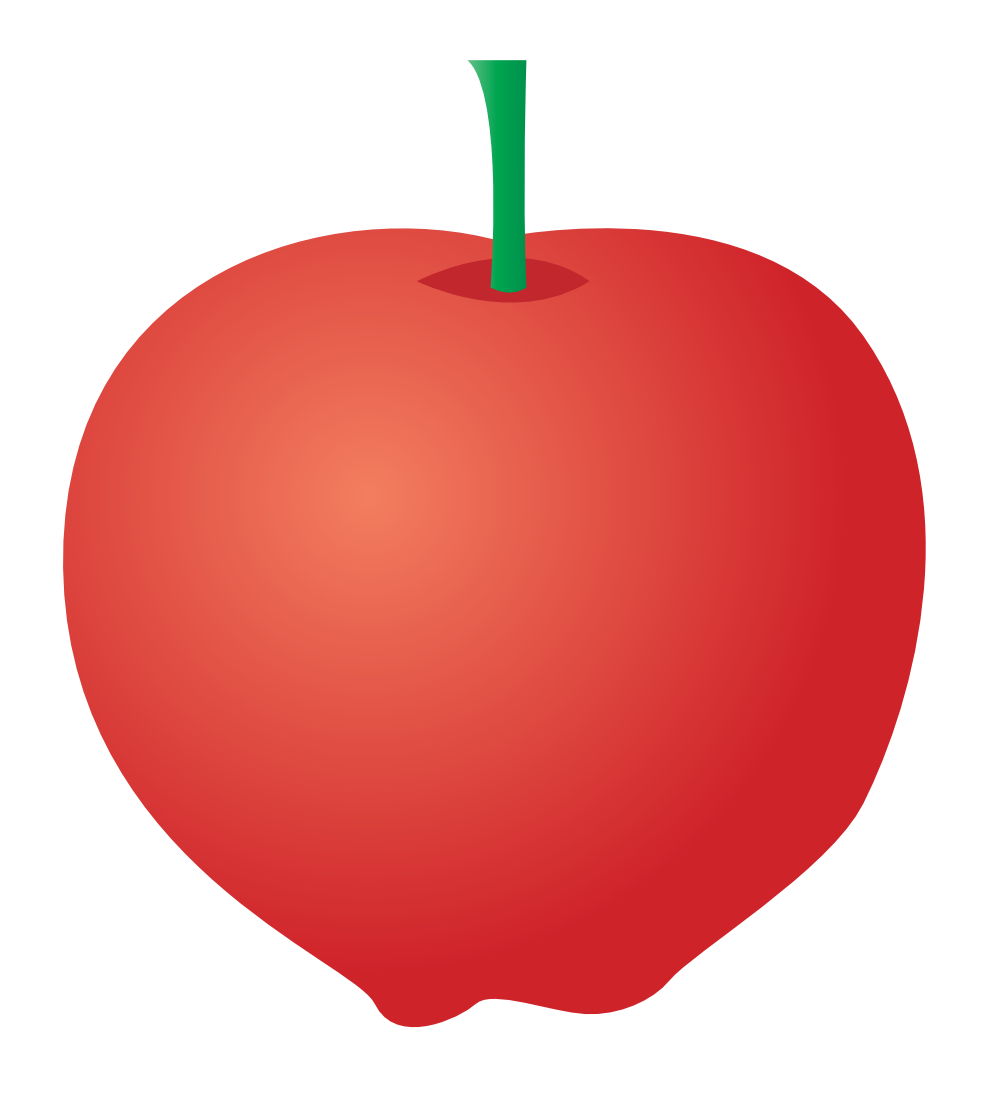 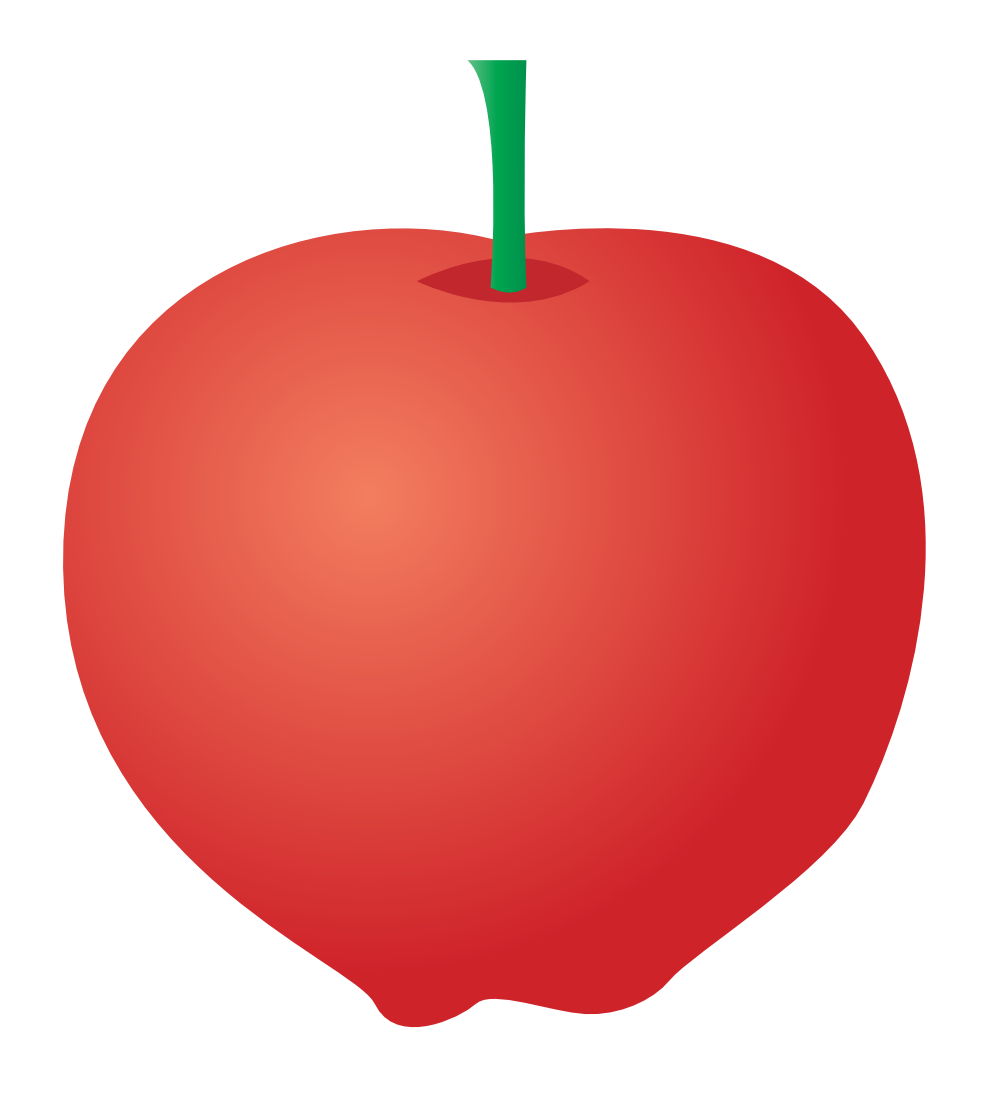 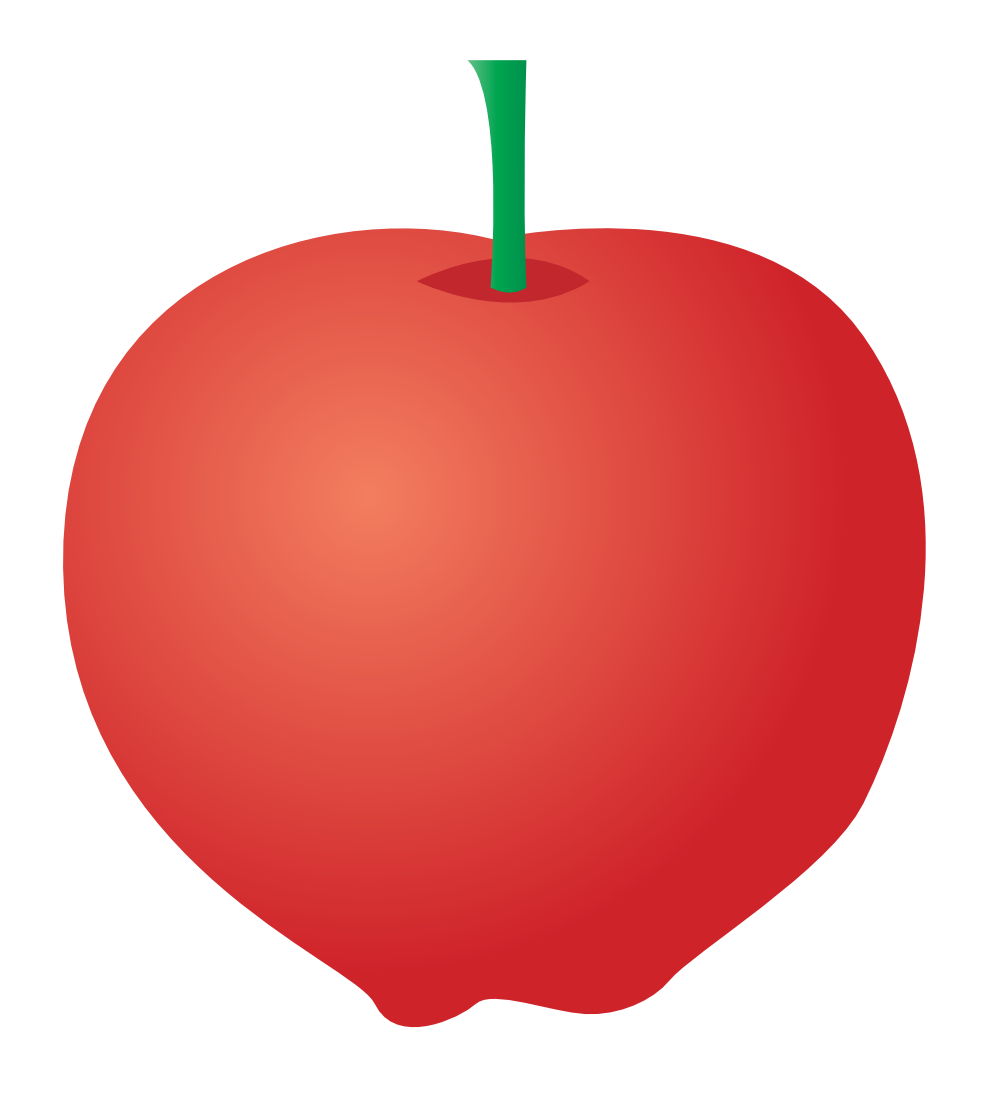 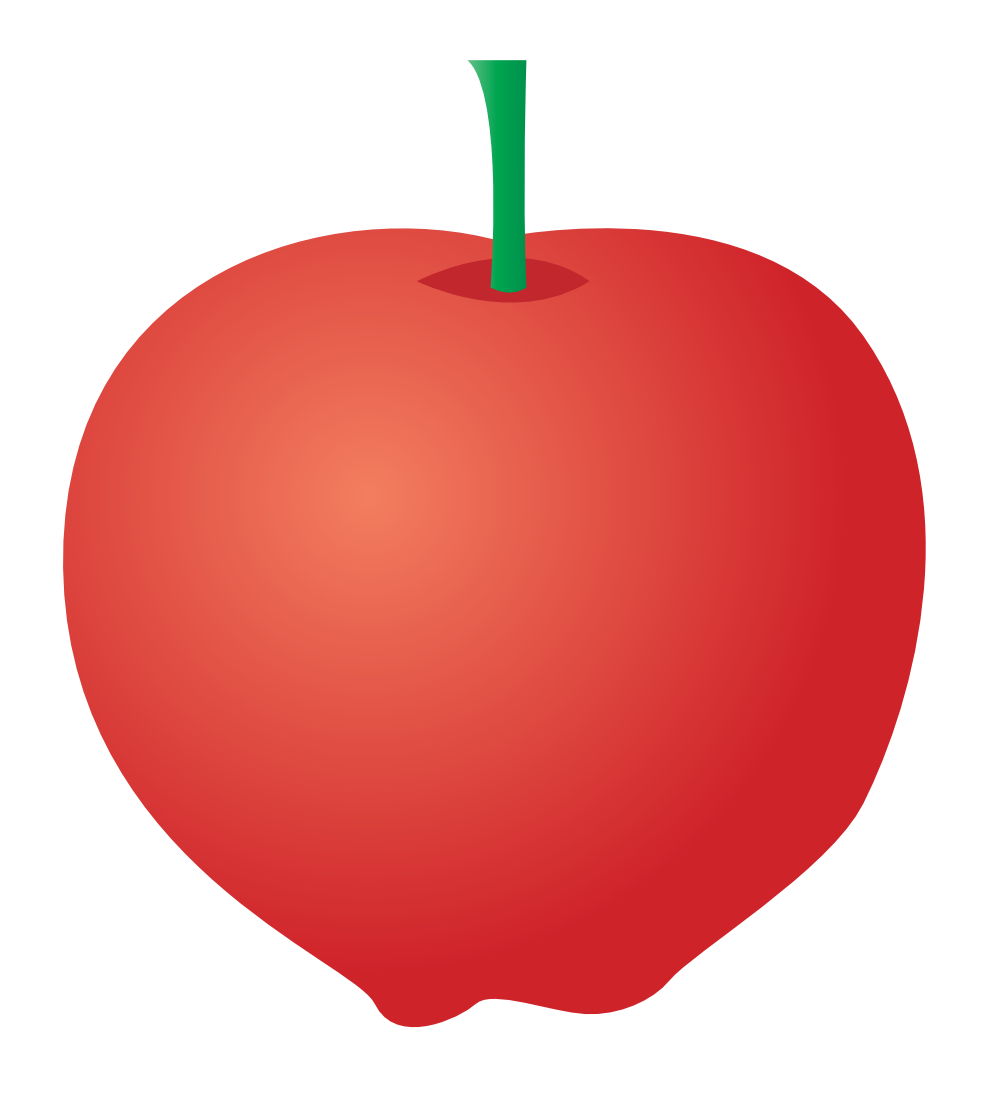 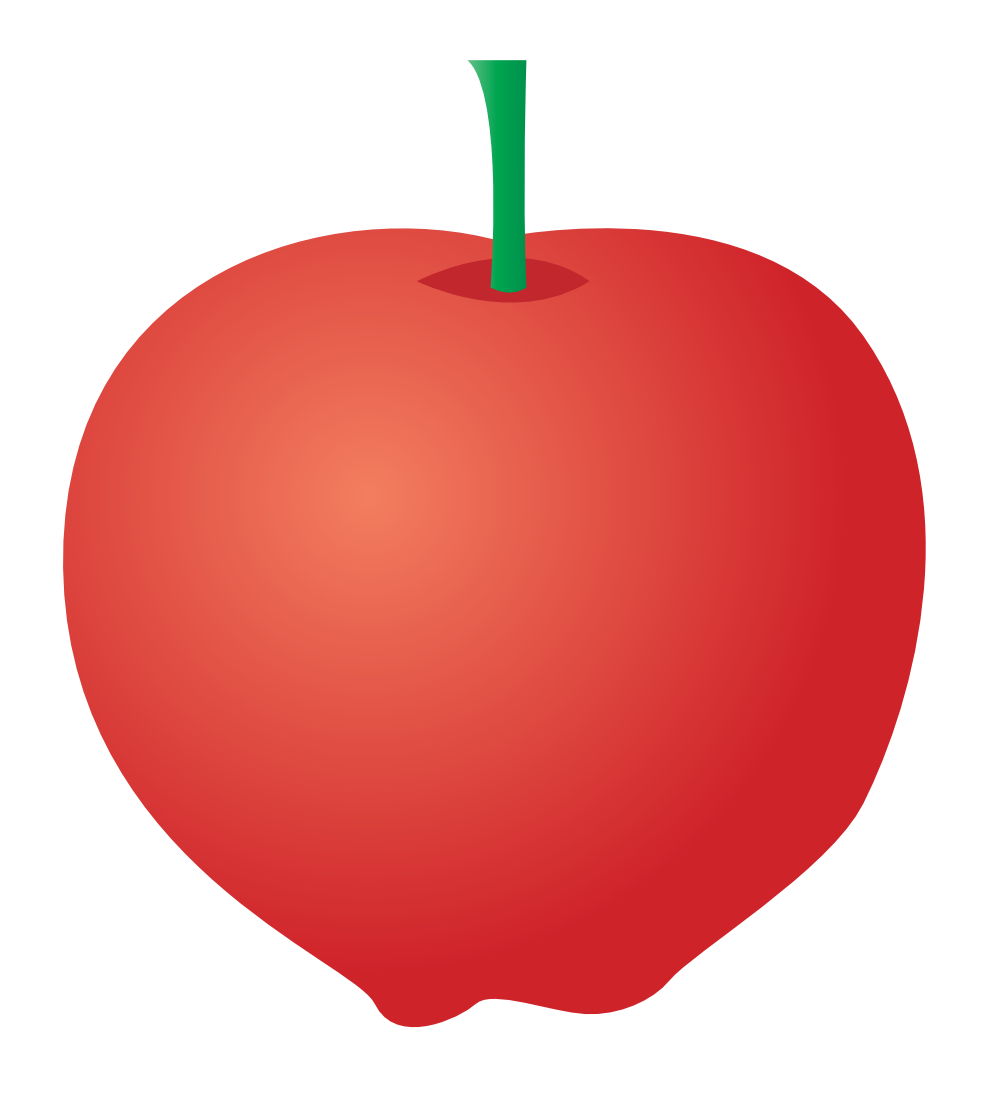 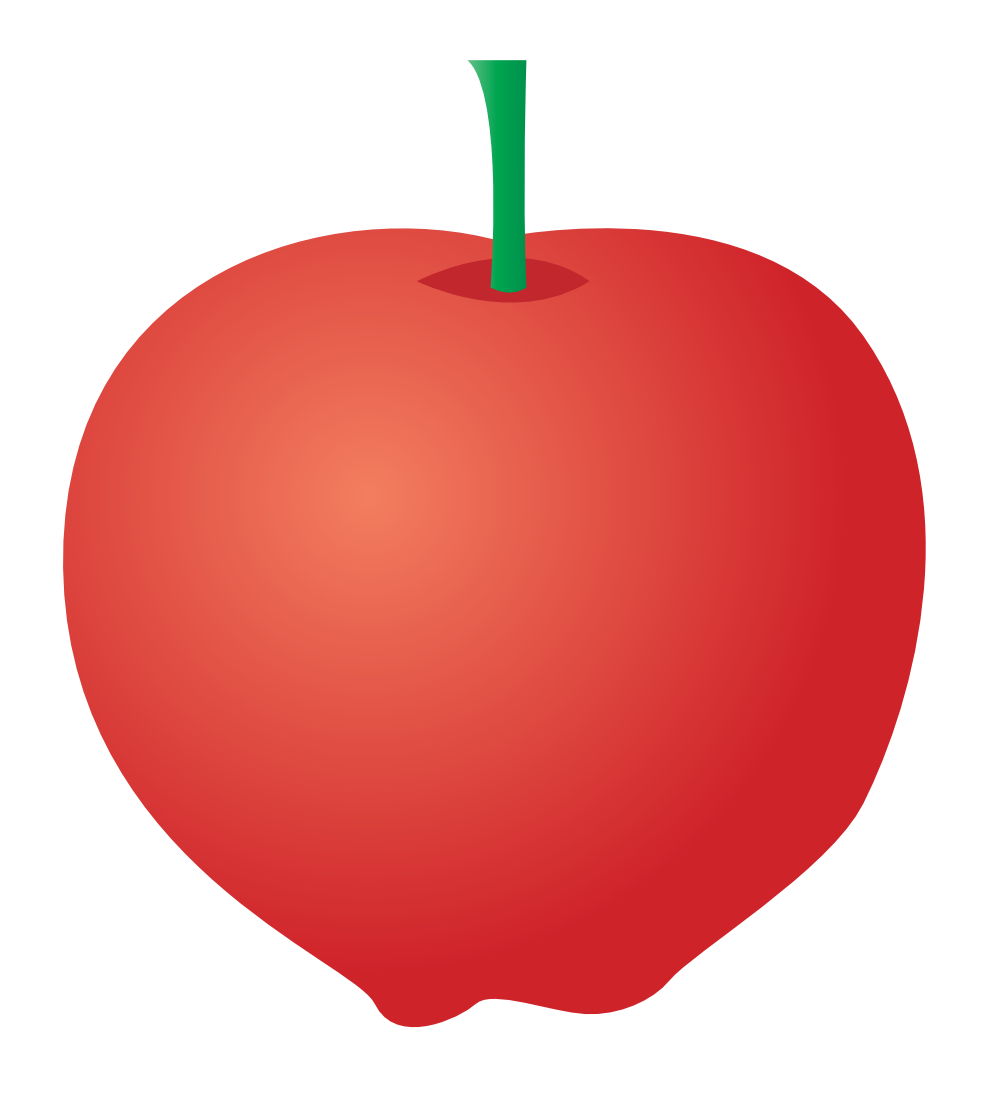 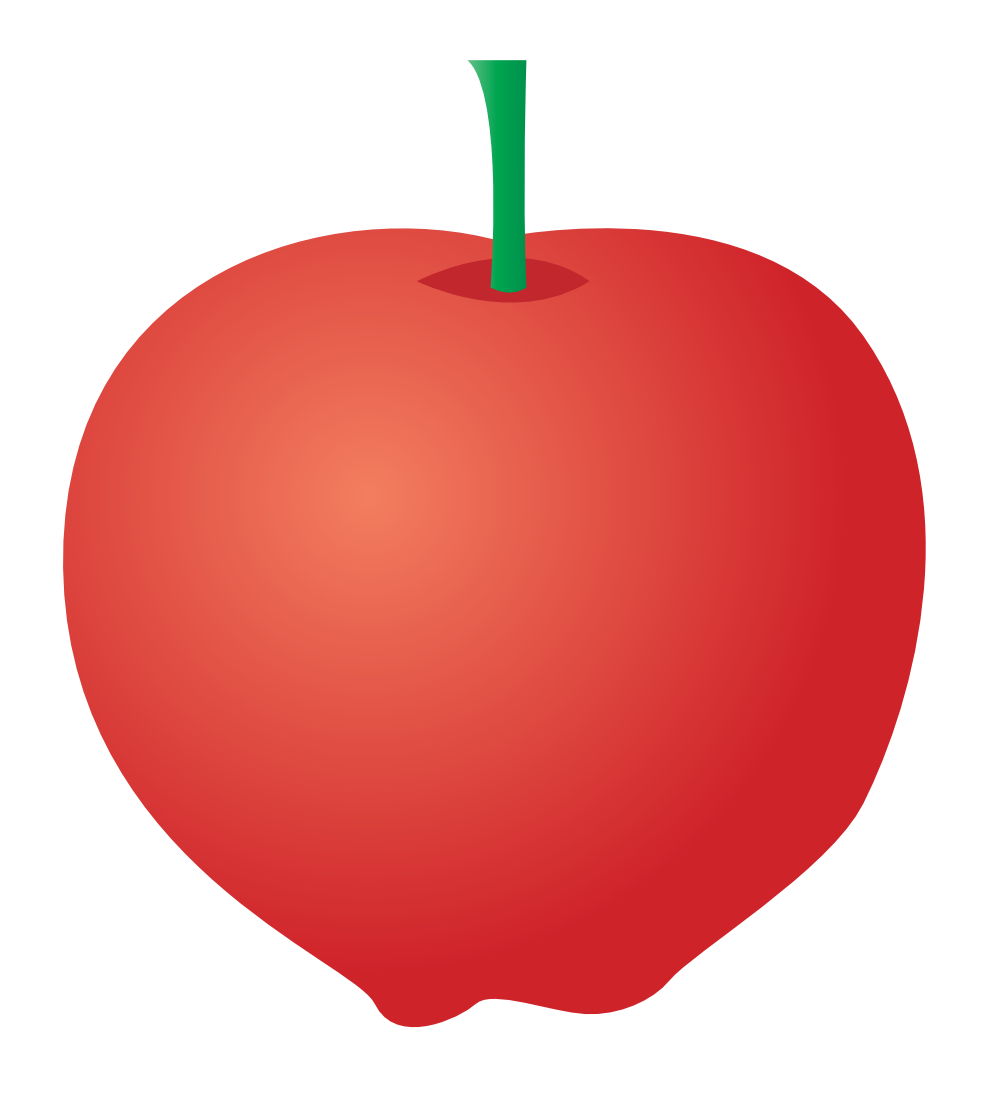 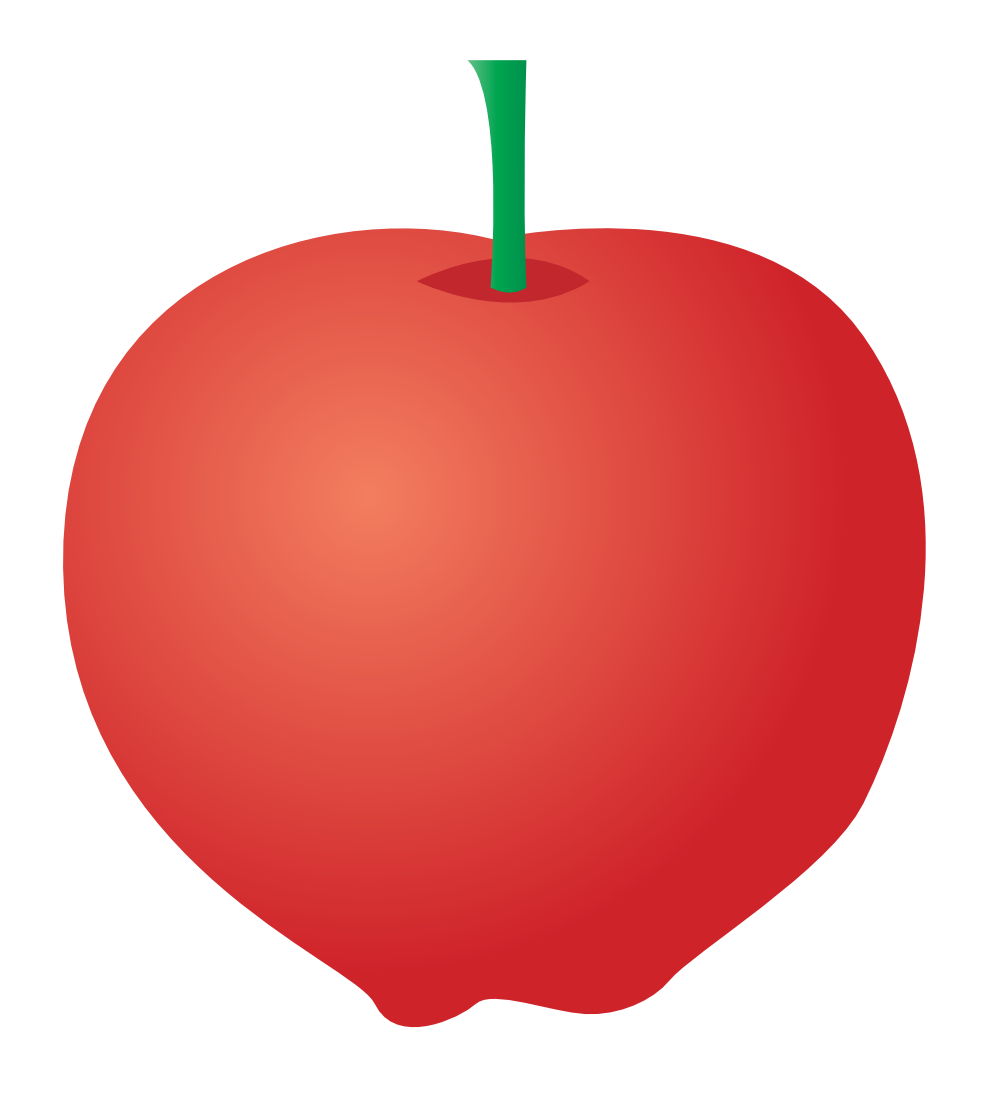 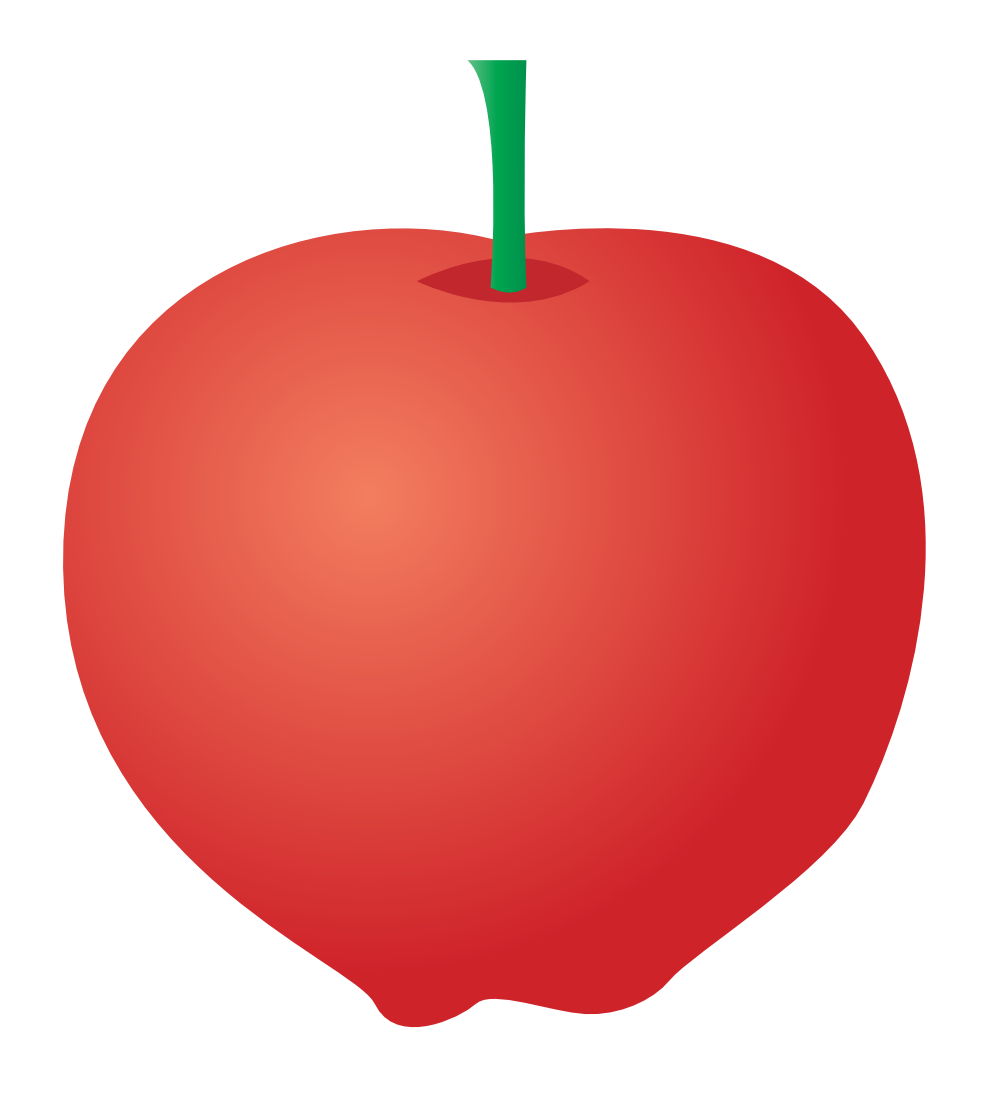 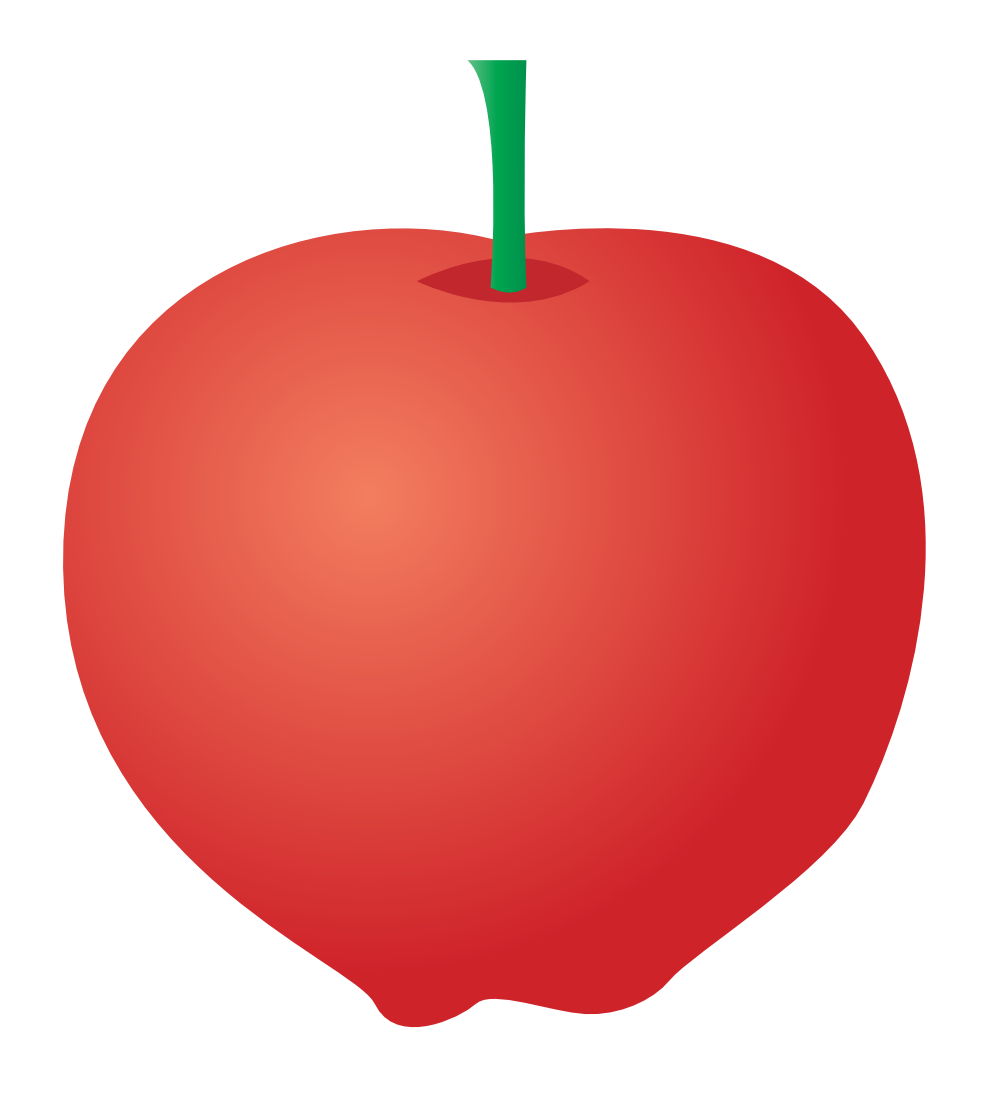 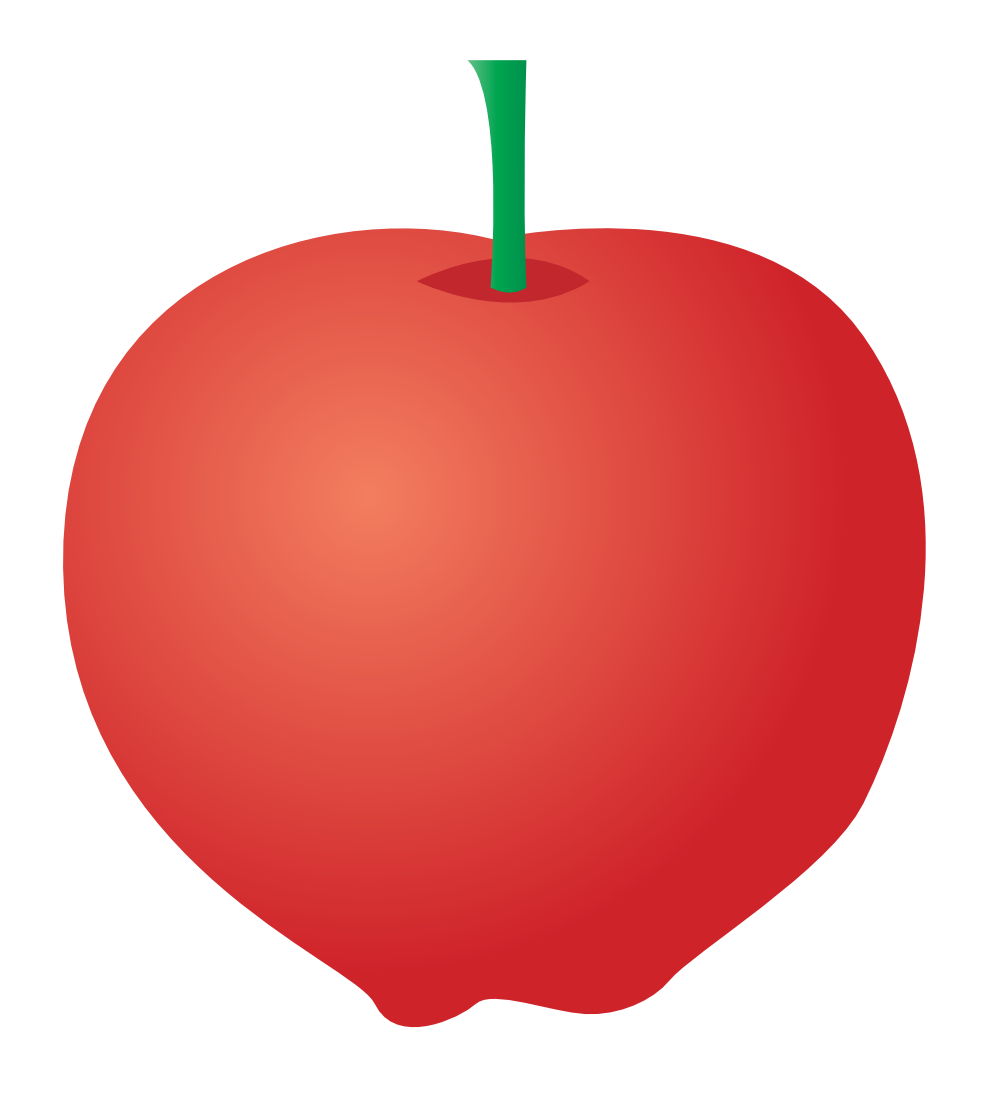 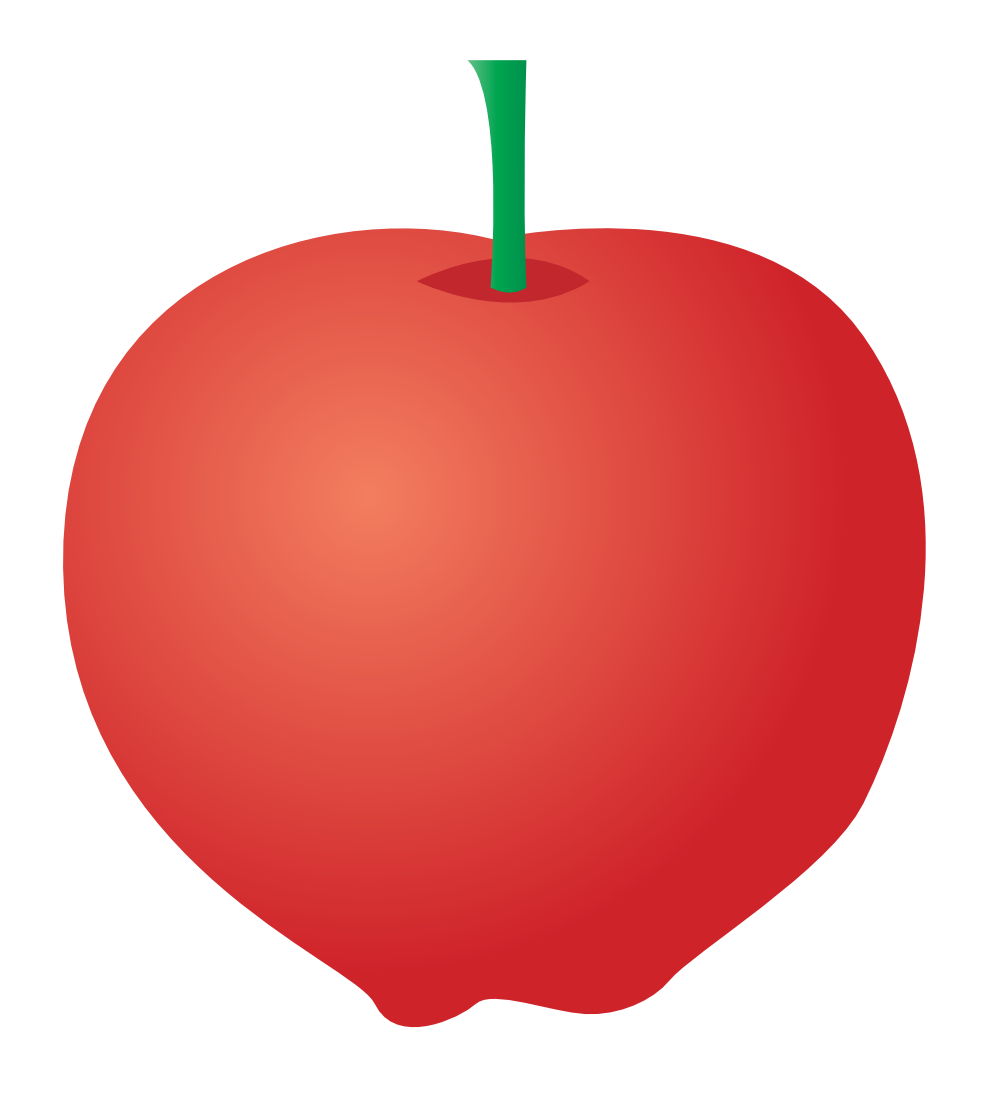 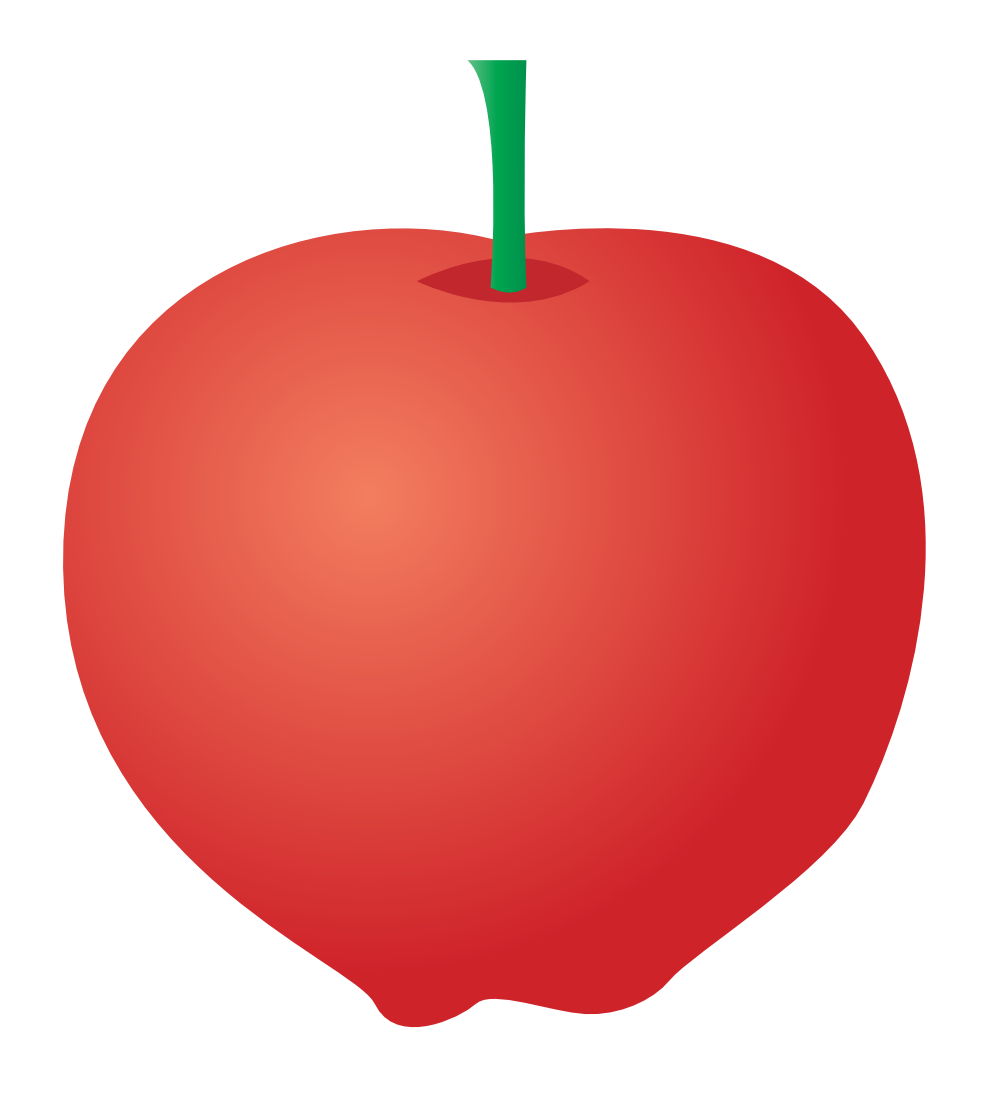 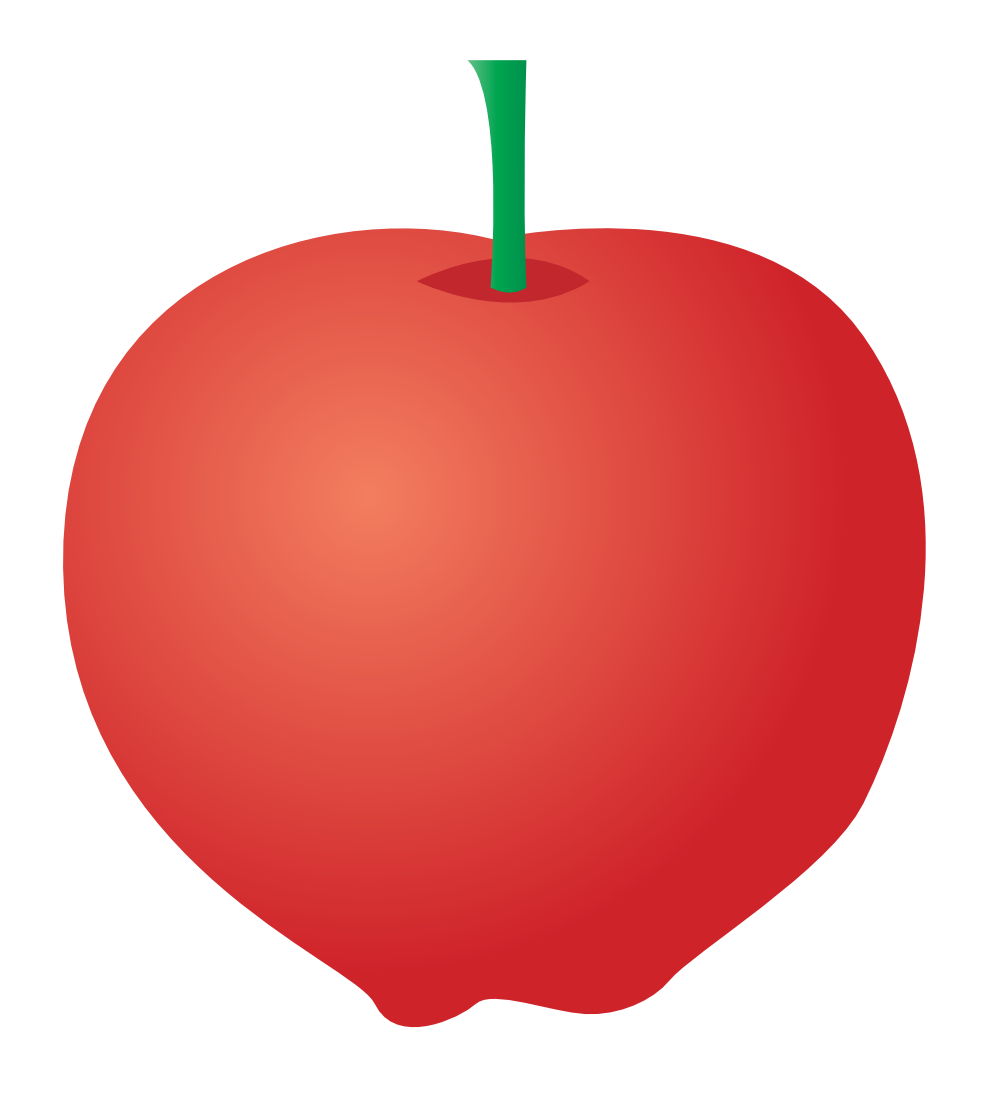 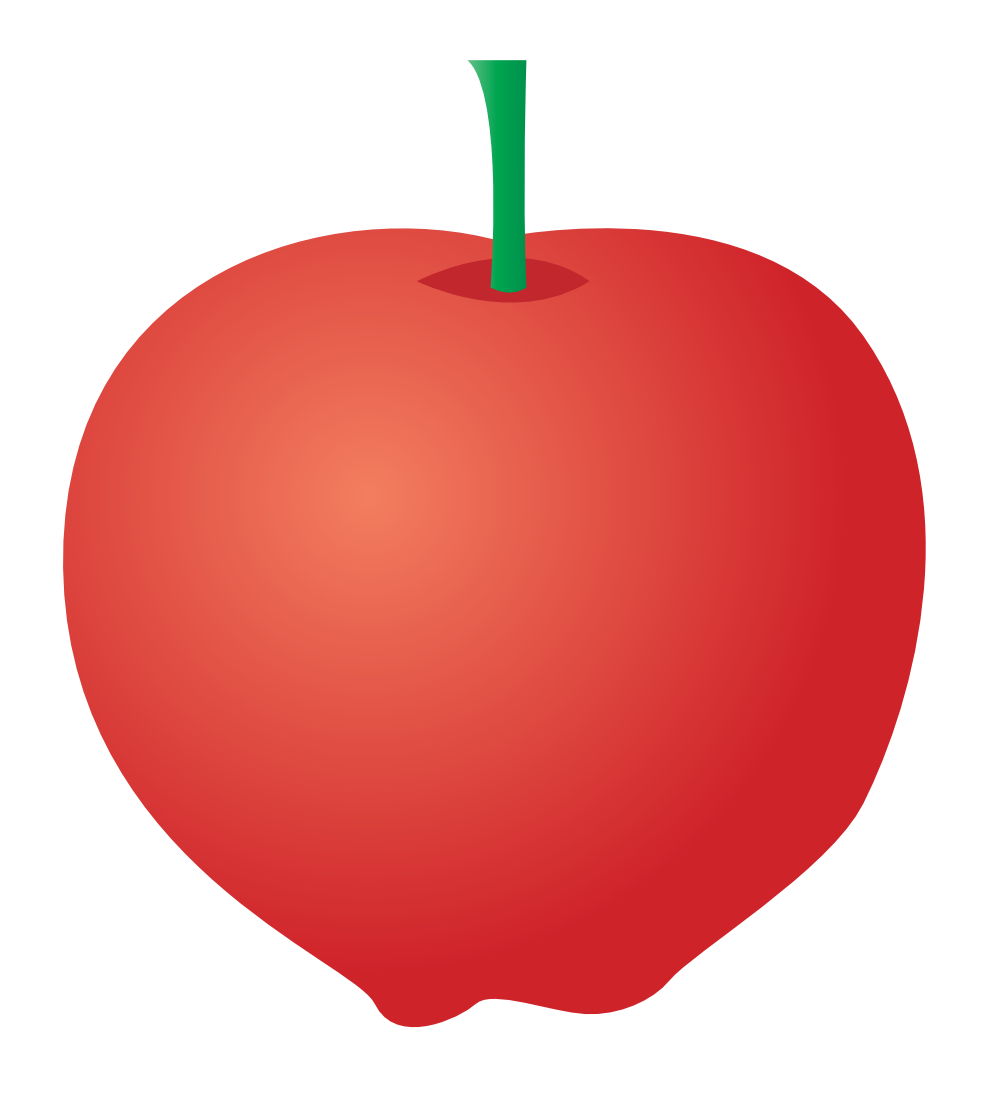 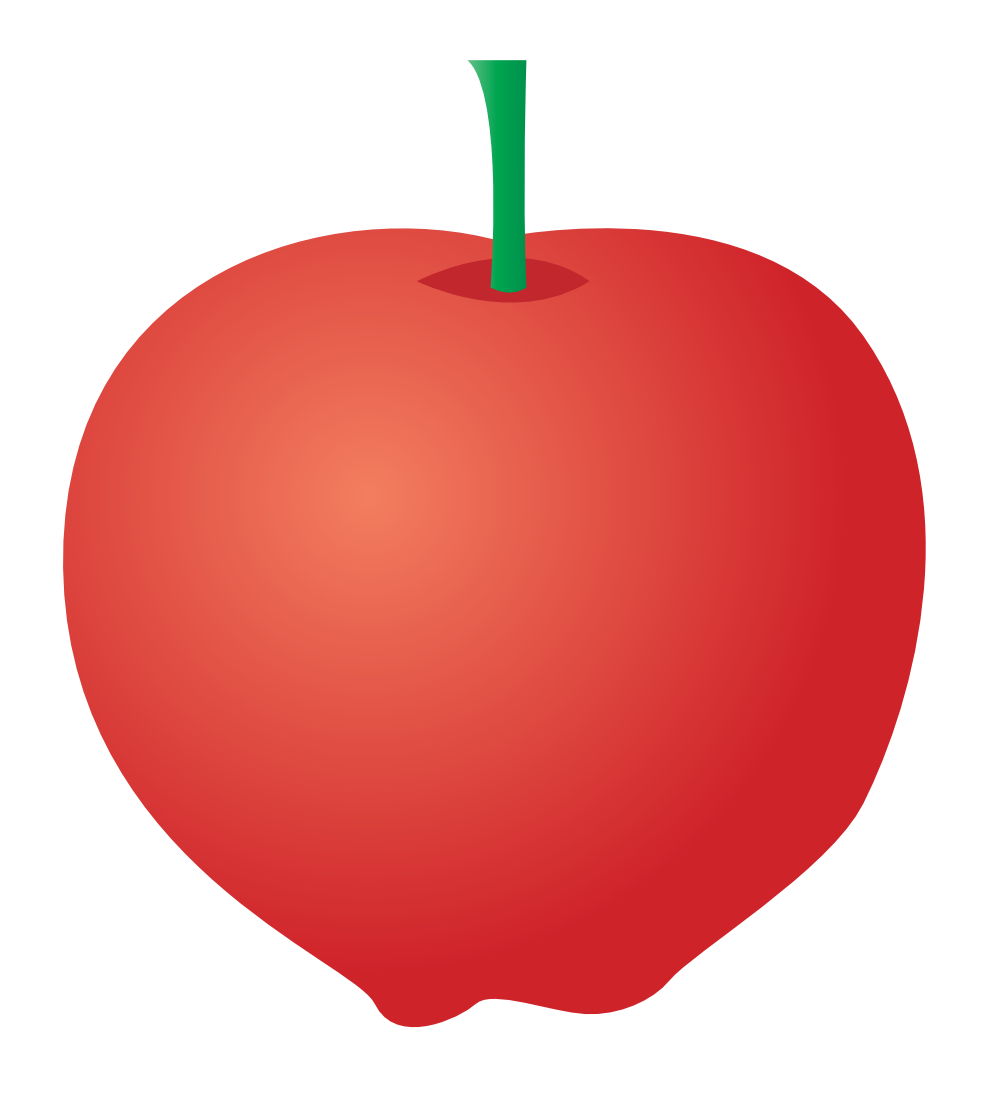 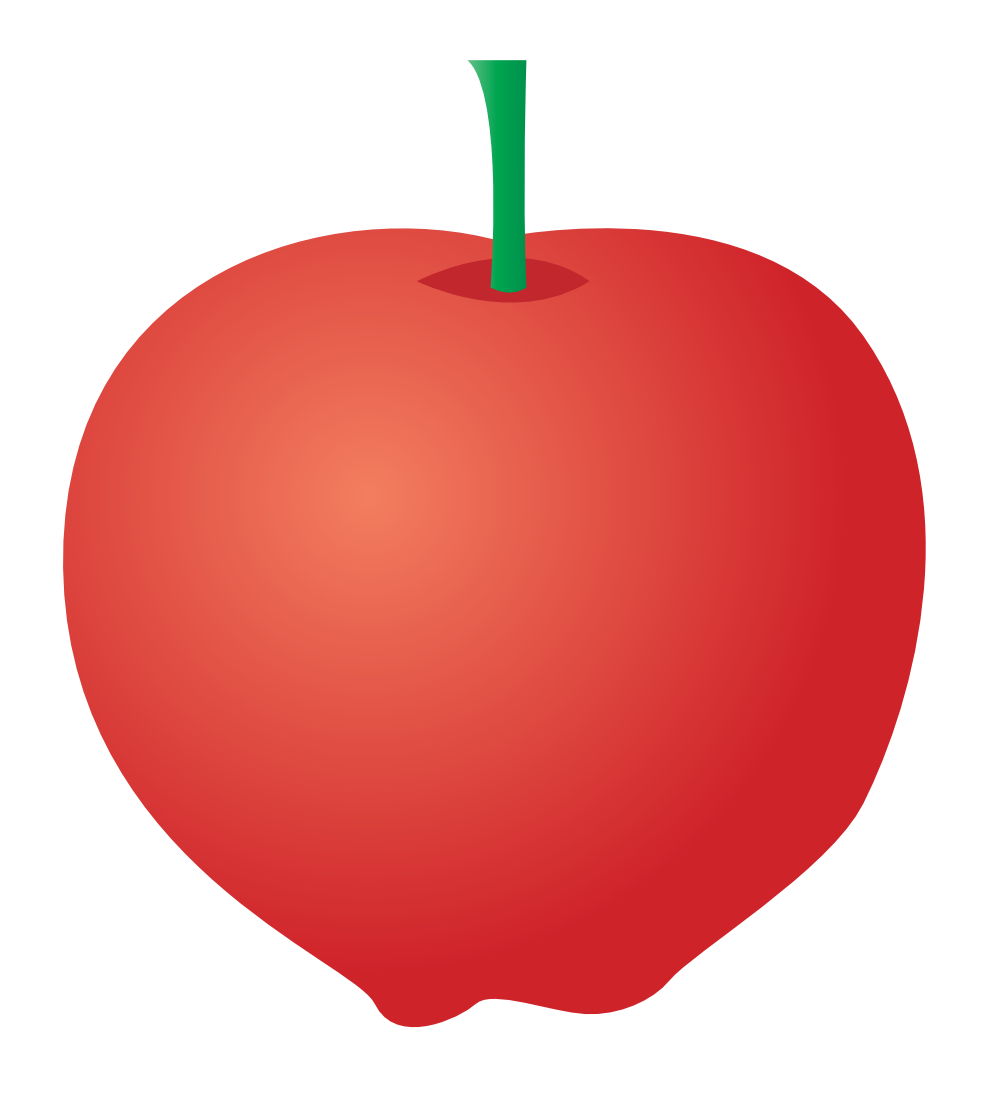 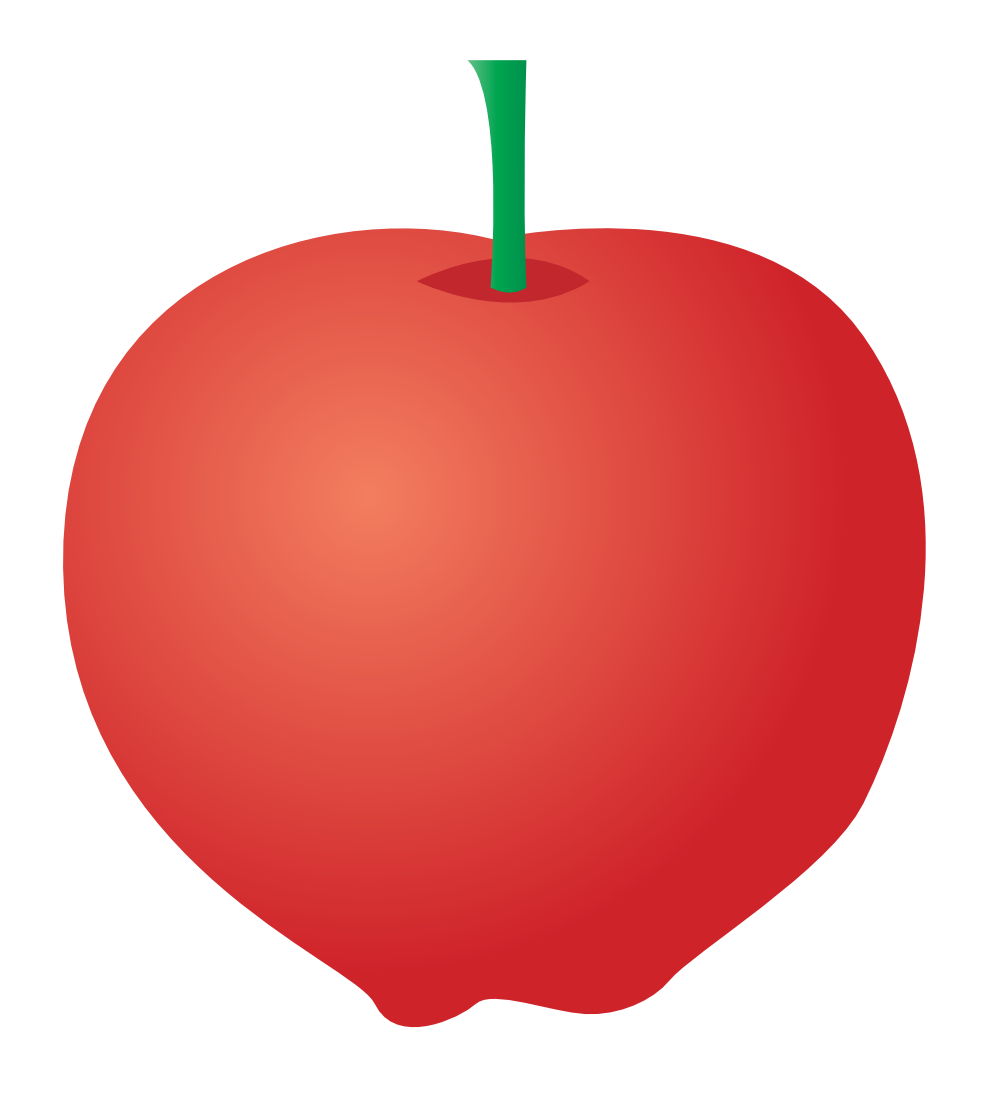 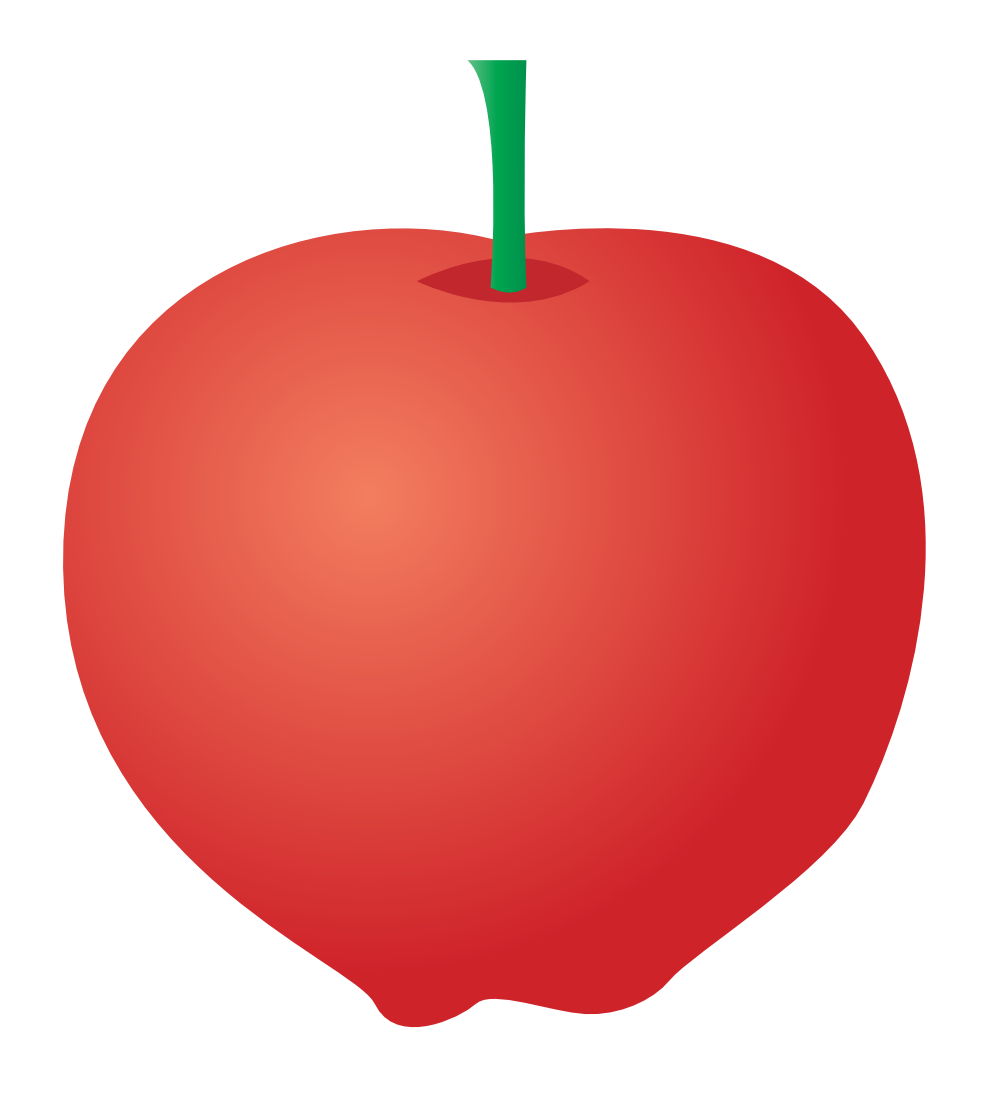 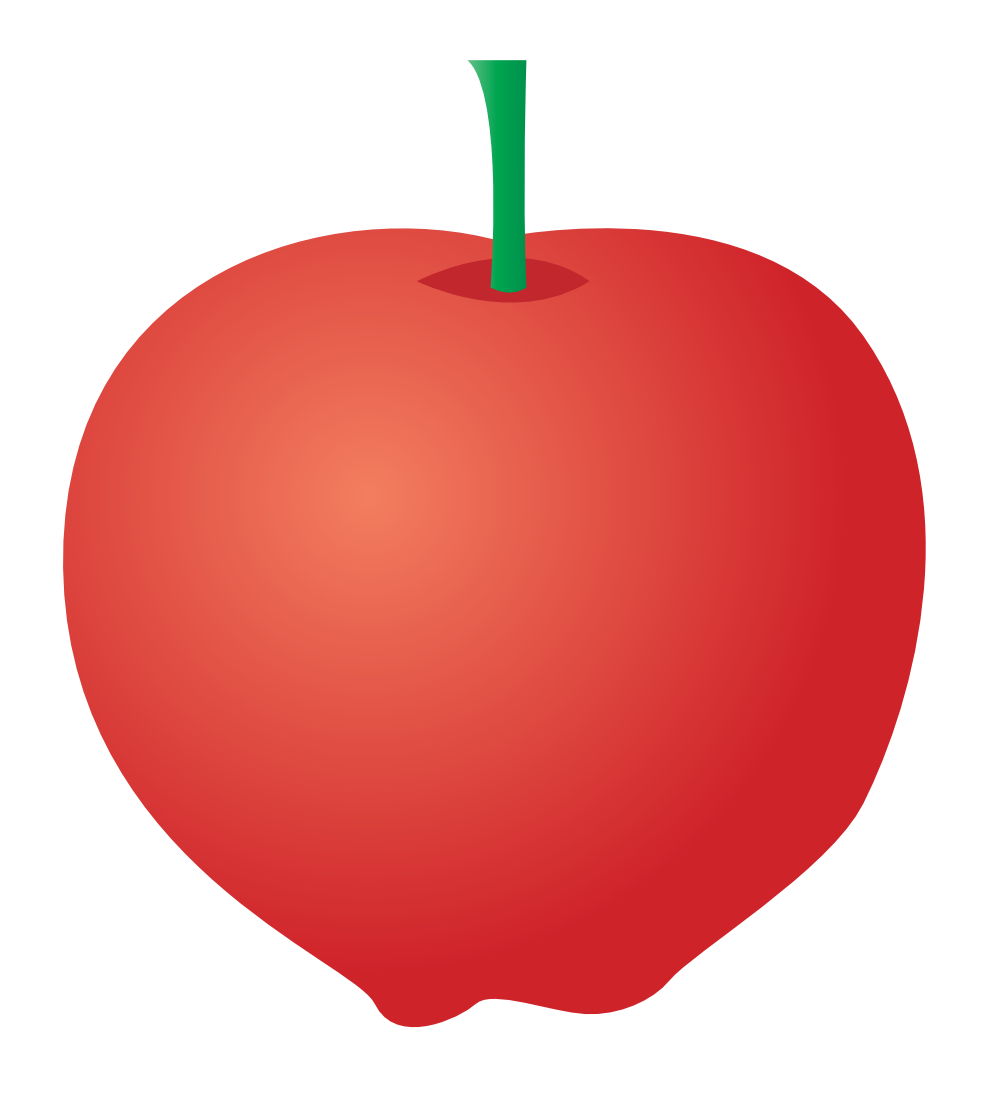 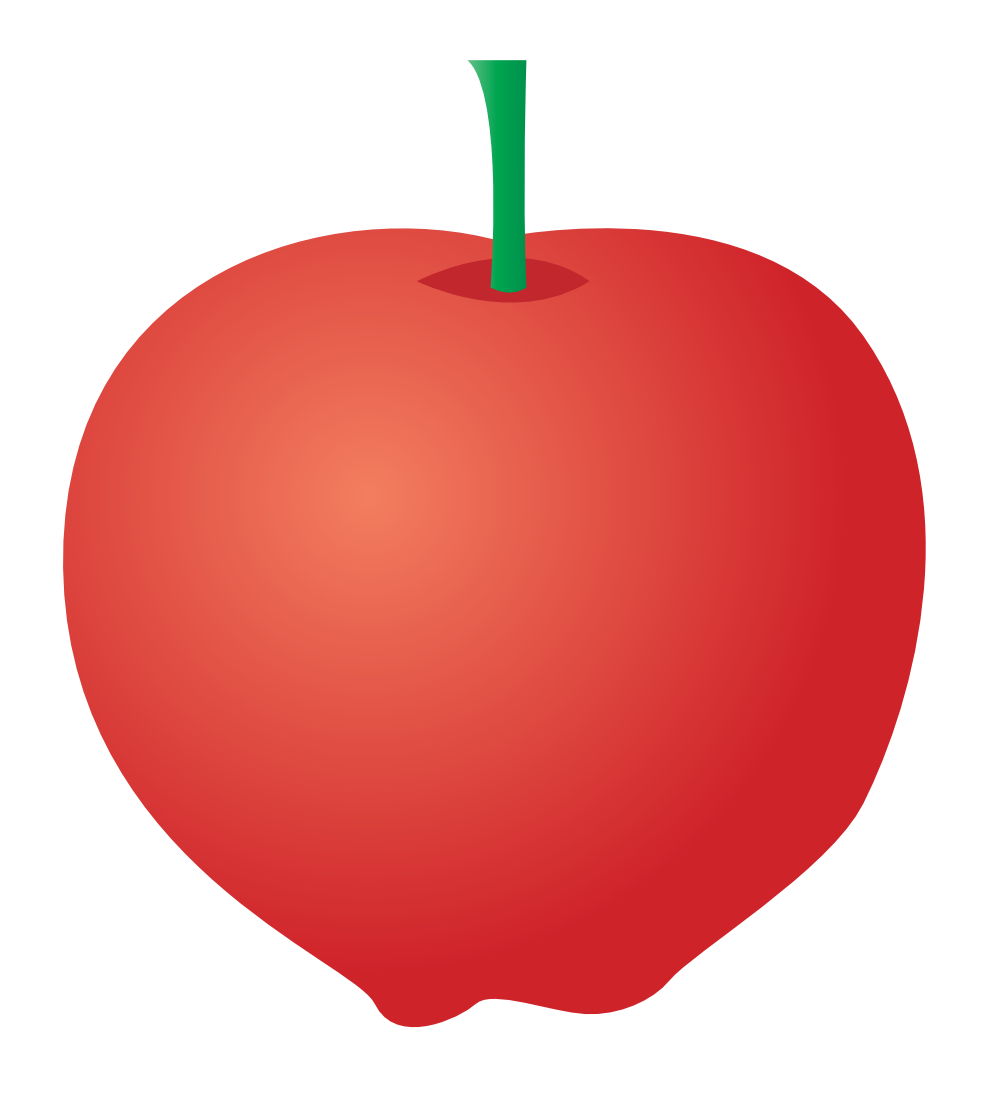 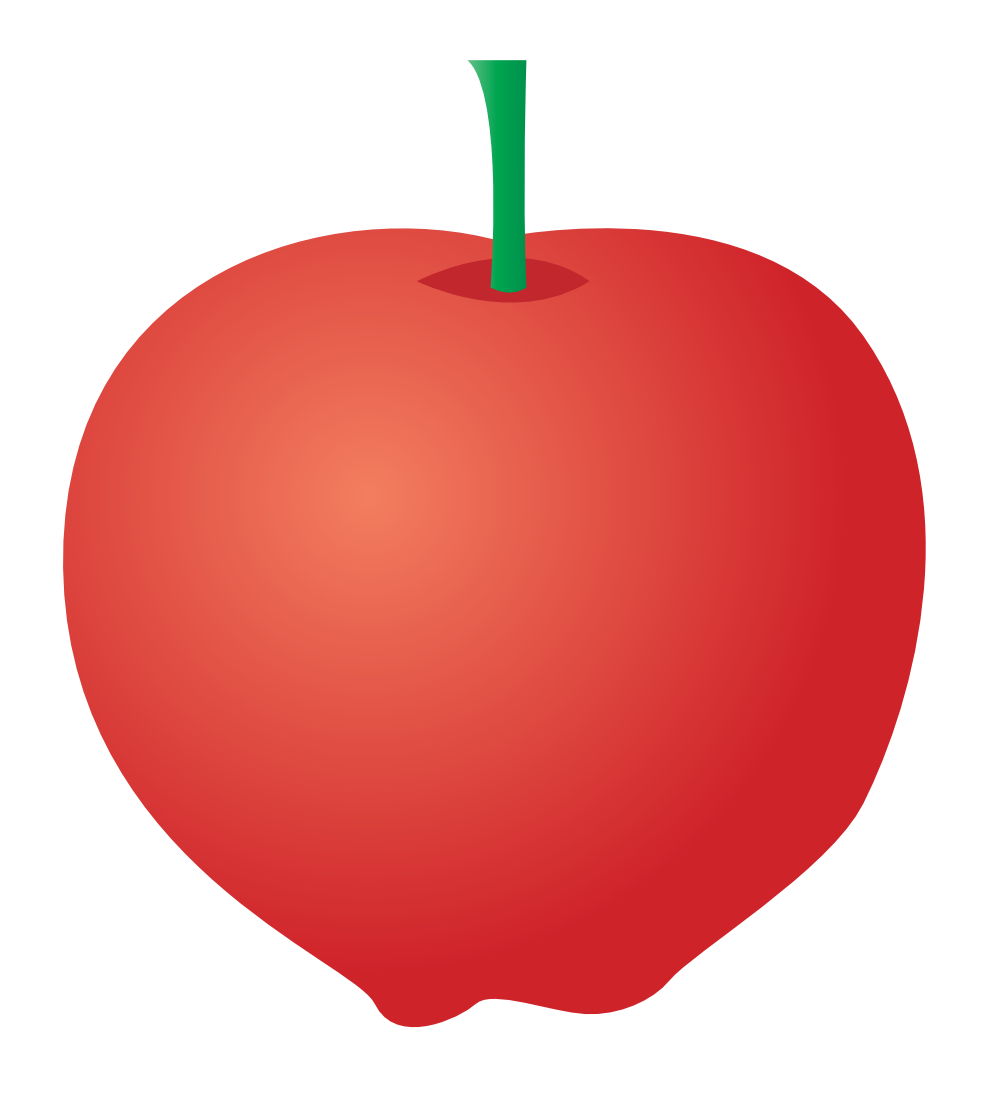 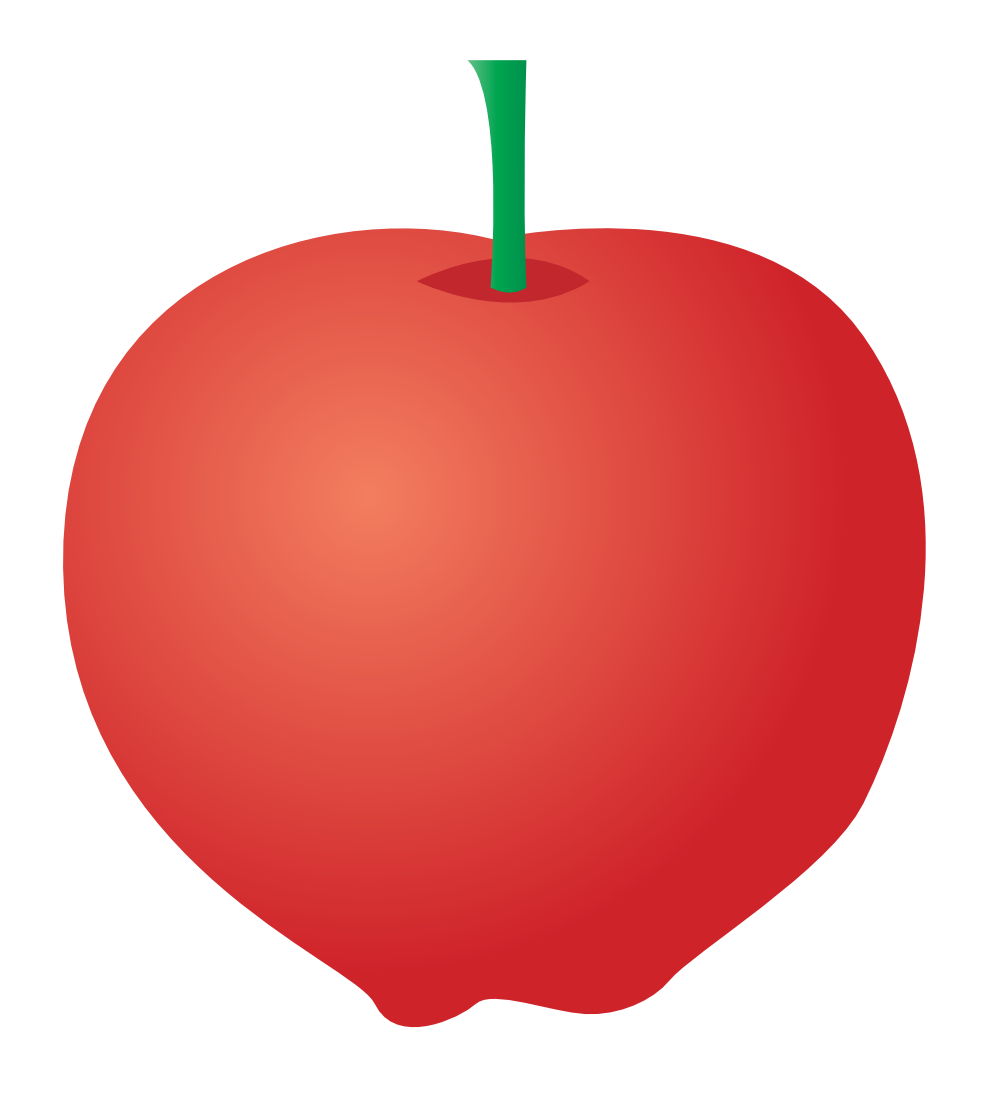 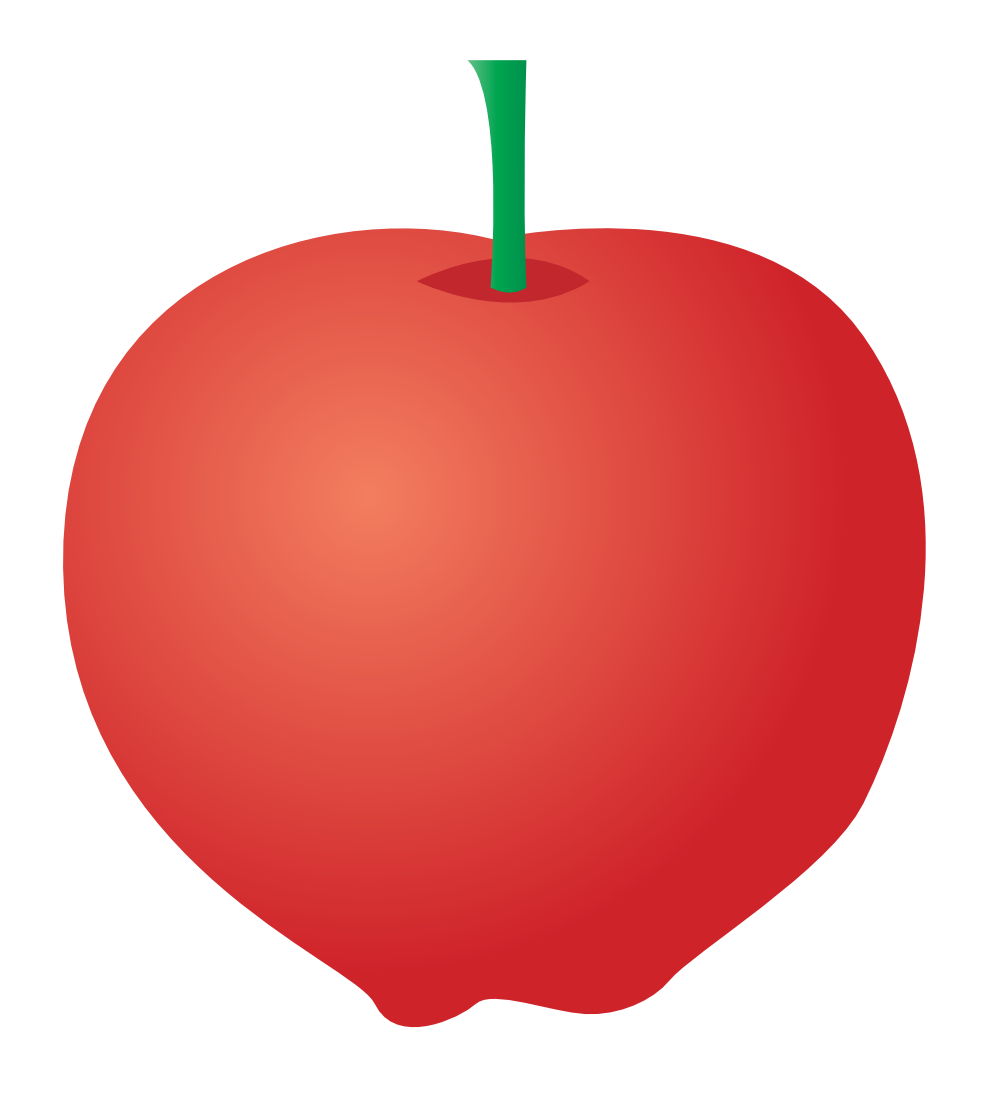 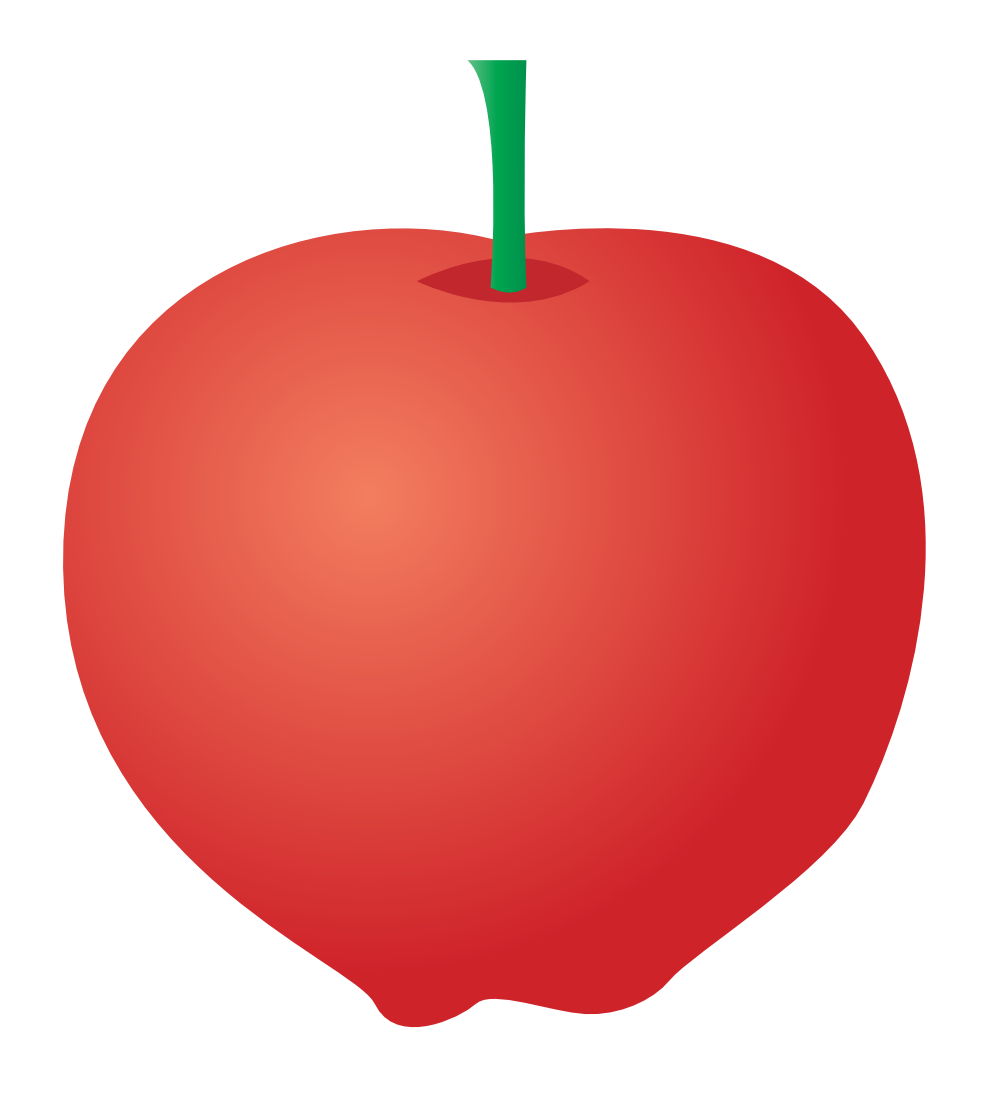 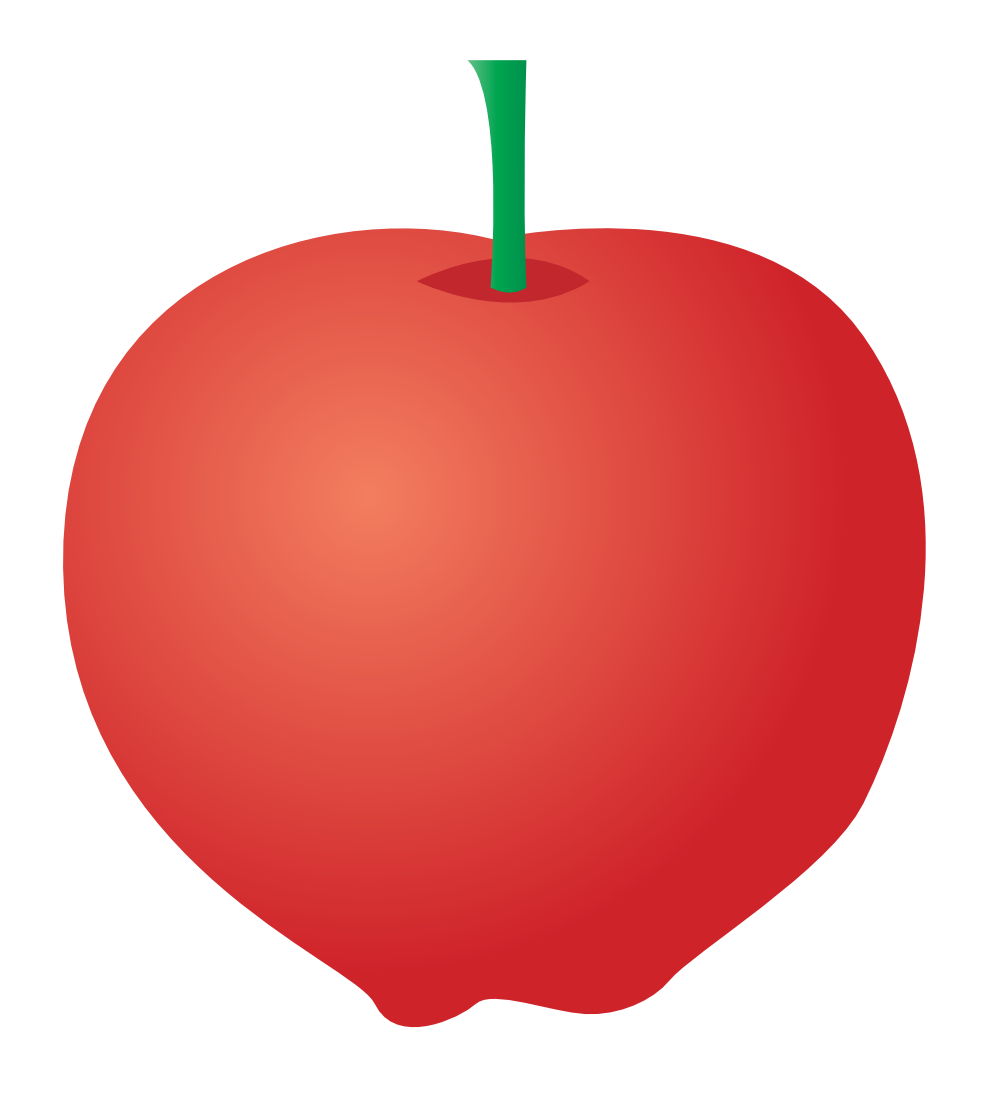 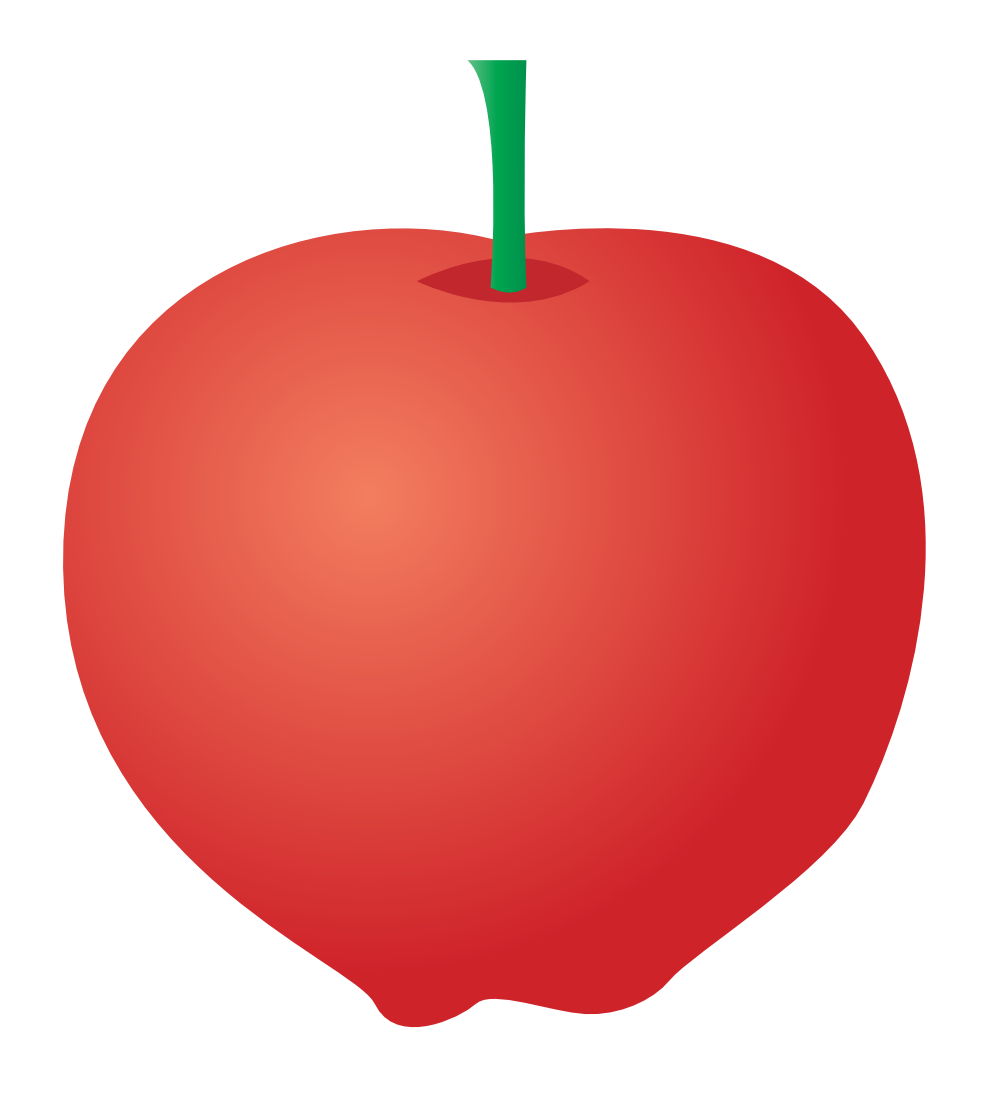 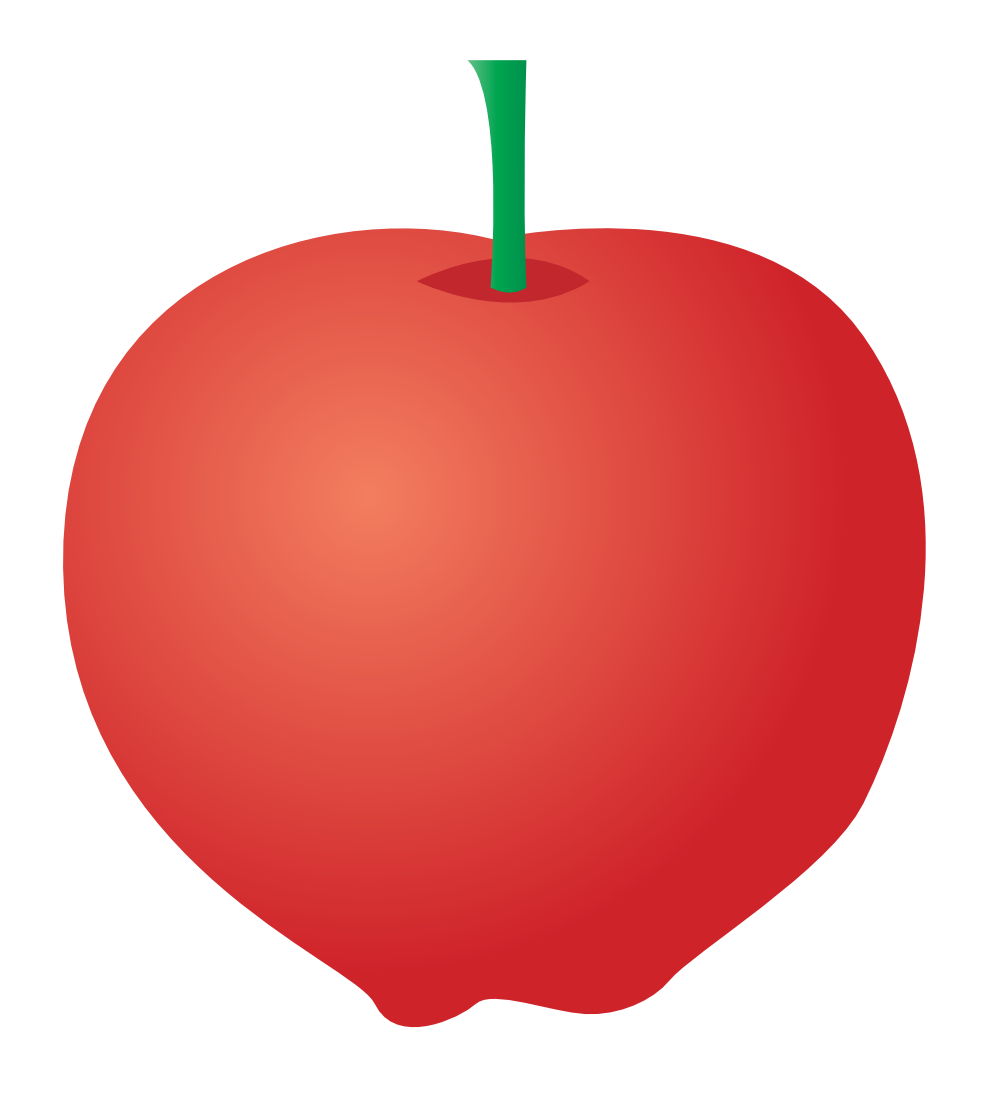 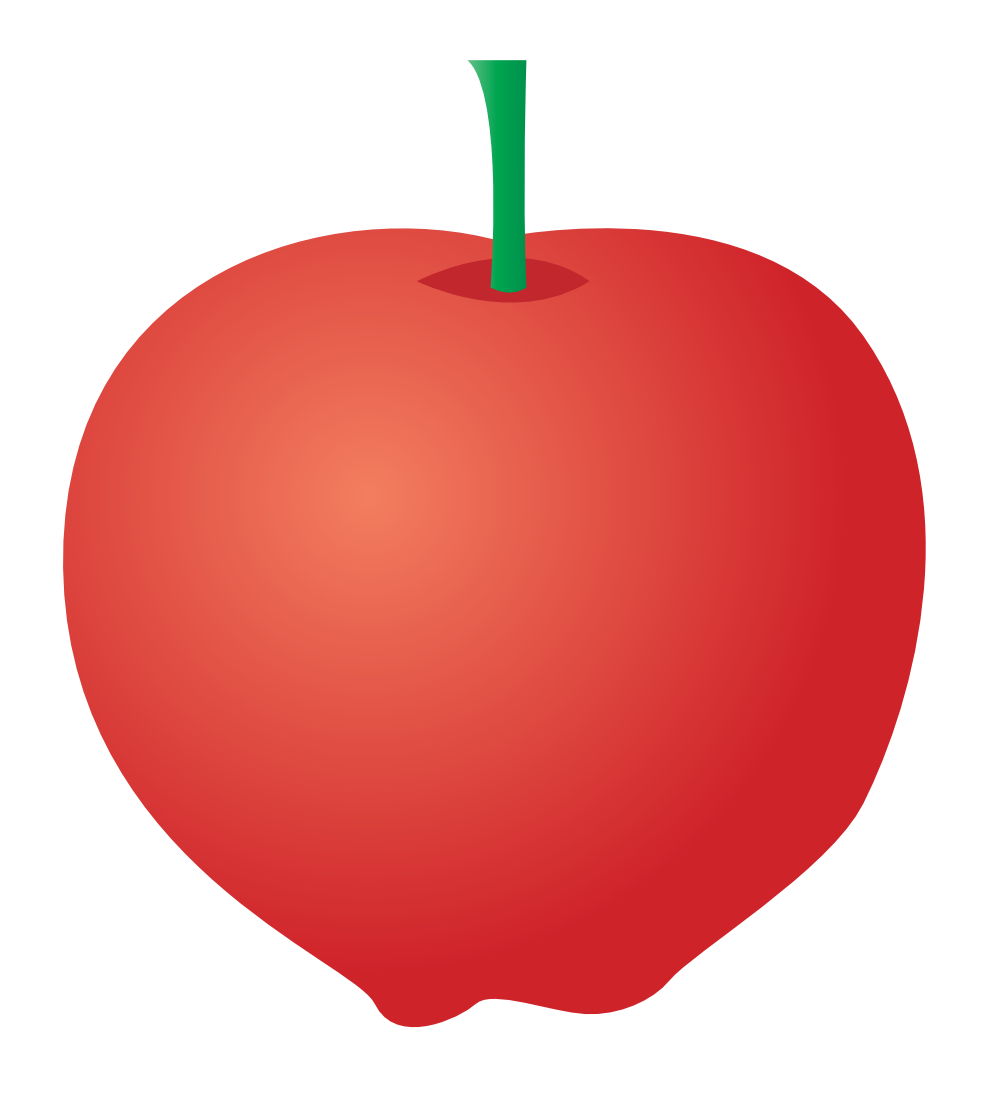 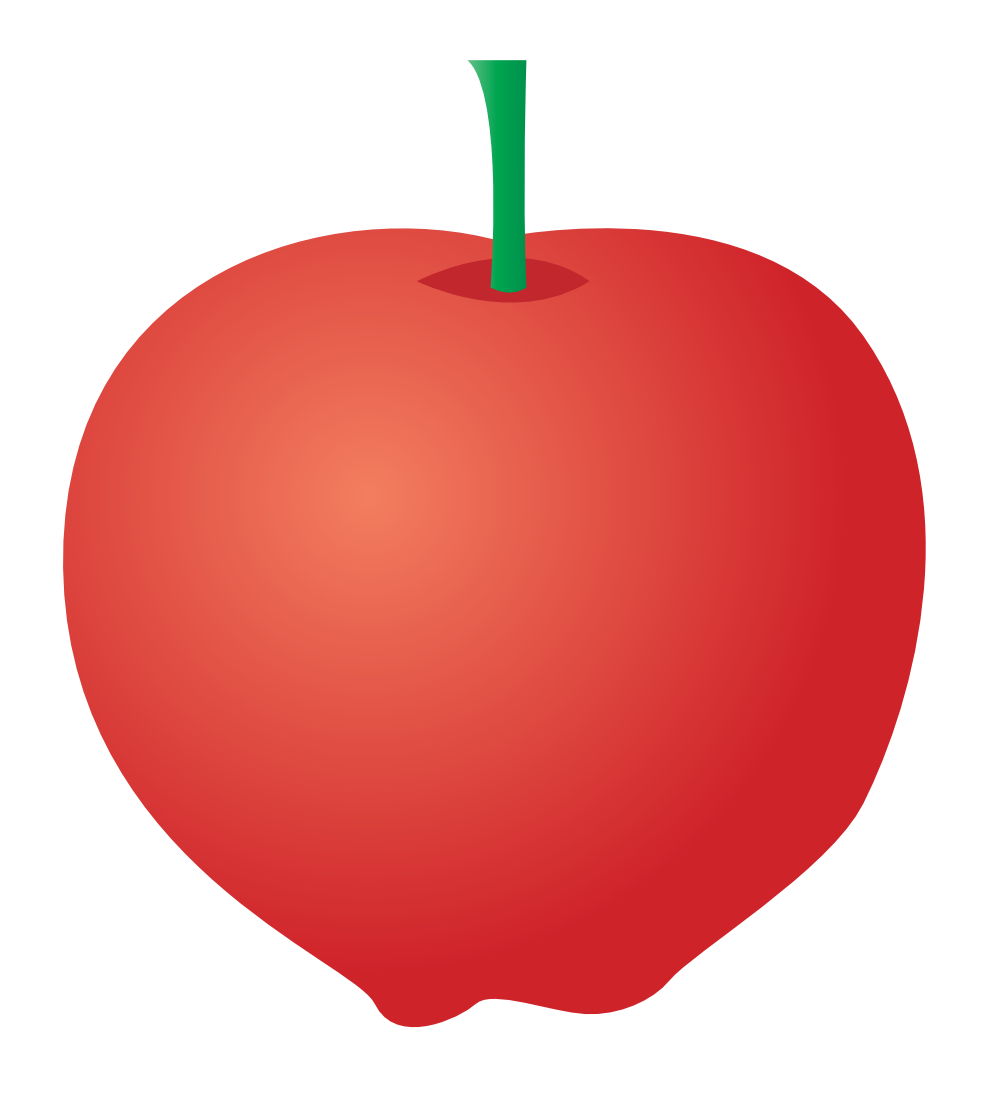 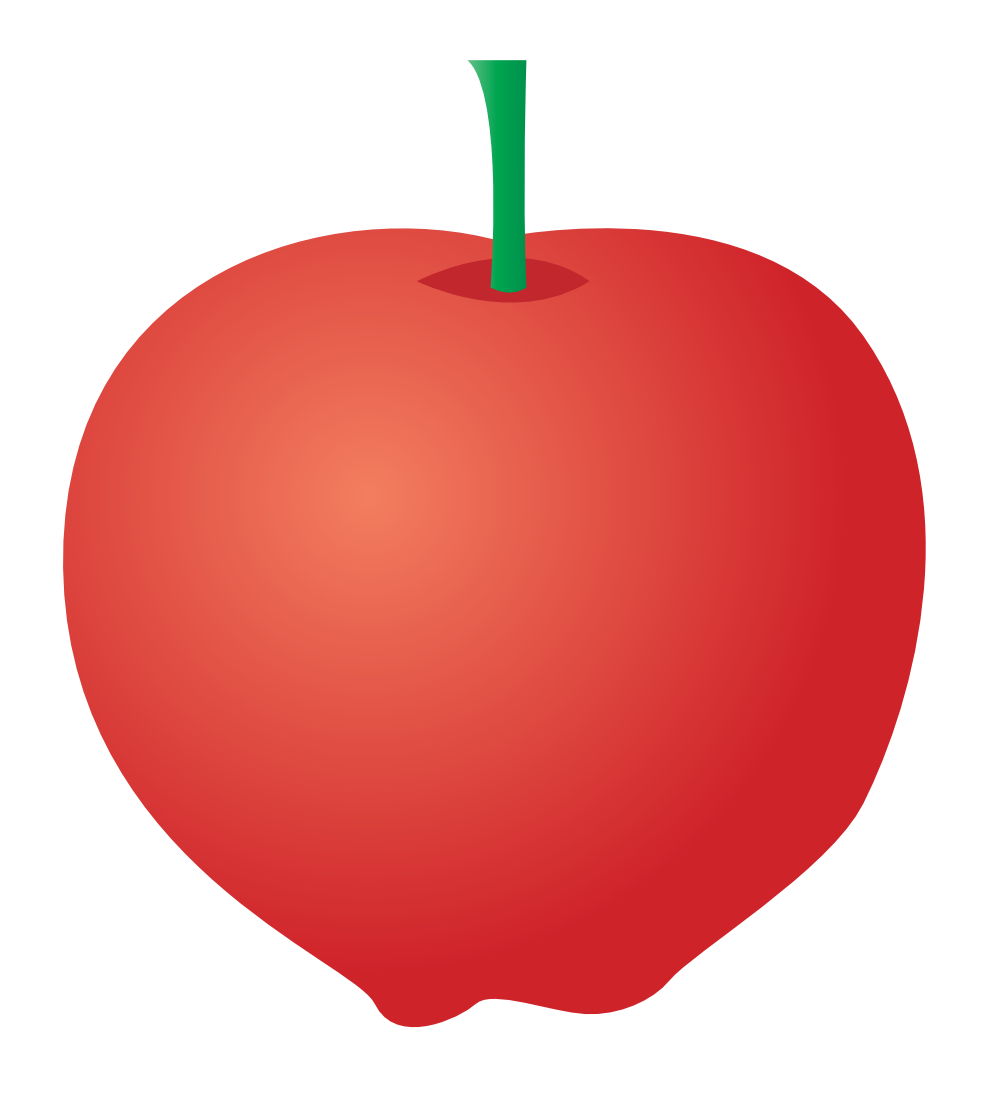 [Speaker Notes: You’ve had a good run of apple trees and have managed to collect lots of apples. One interesting question id: how long do you stay at one tree before moving on to the next.]
Apple-picking in an orchard
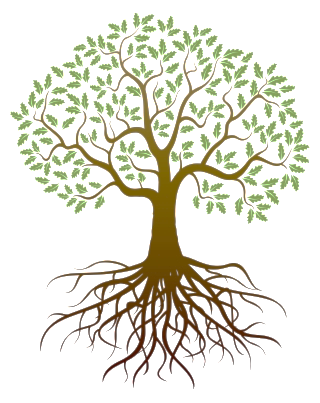 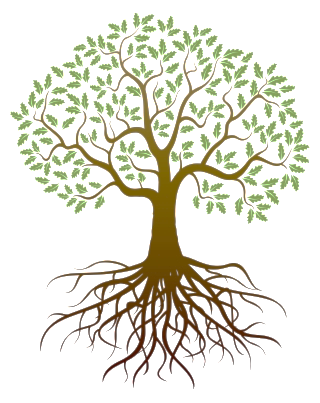 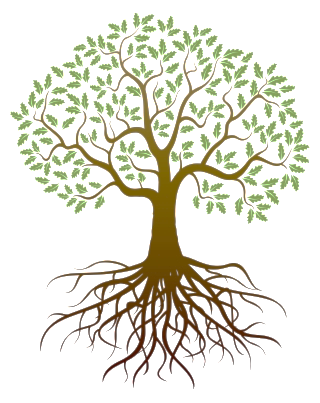 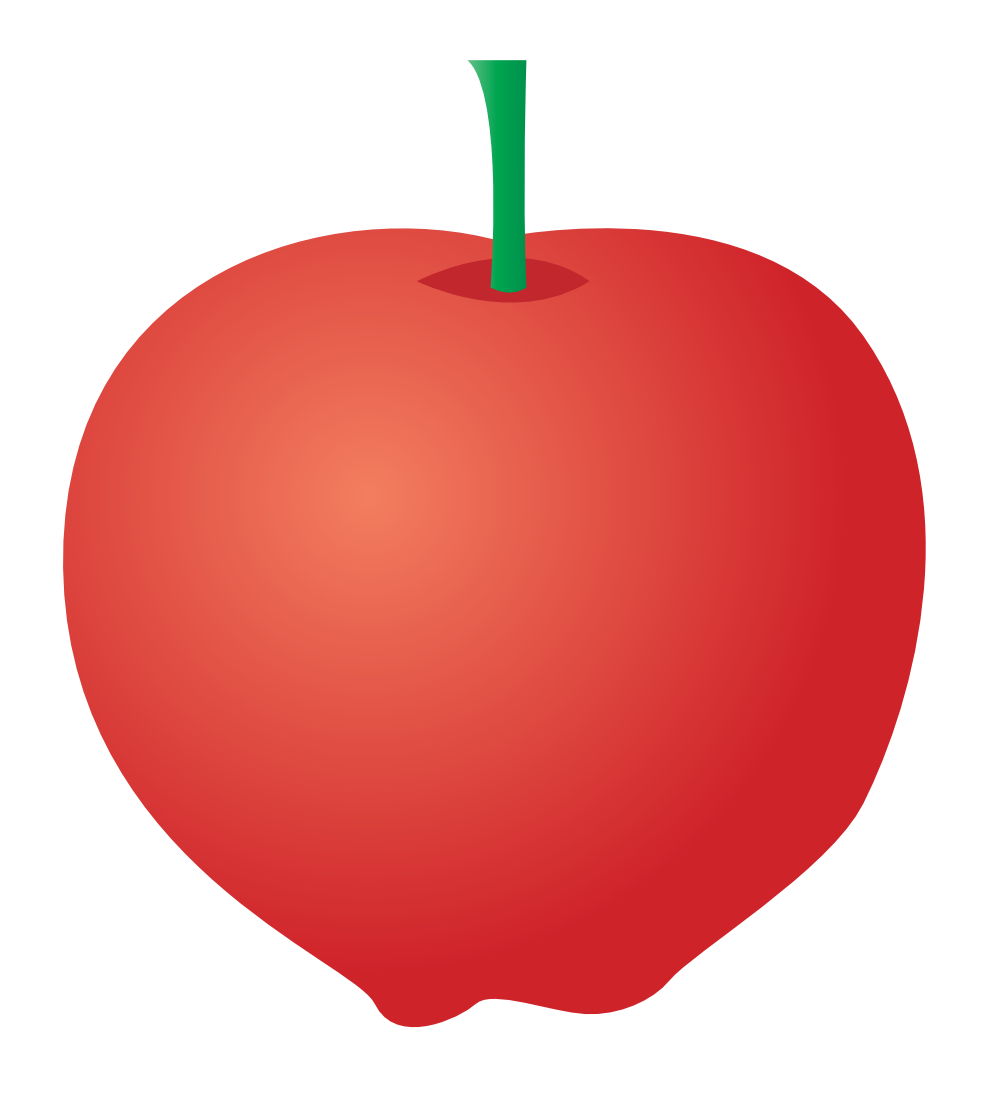 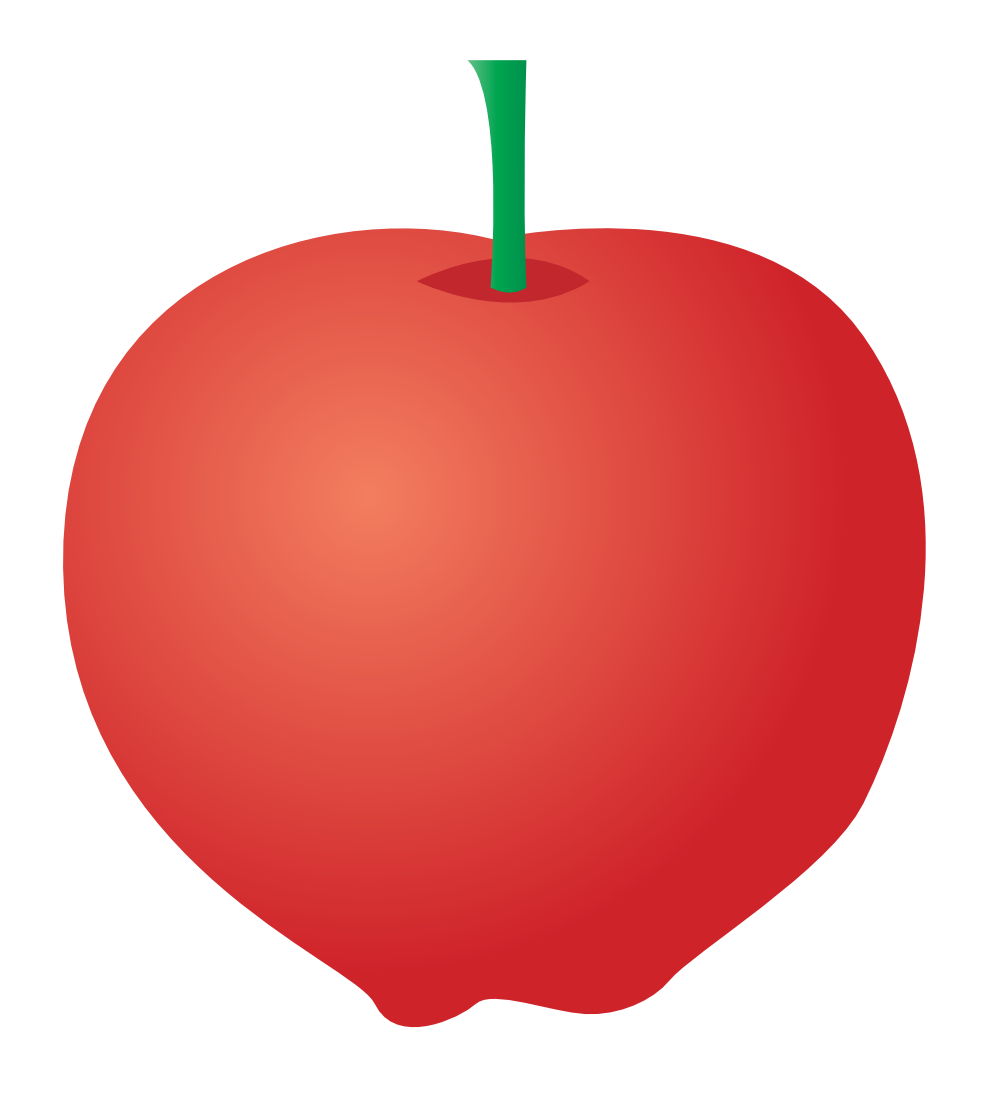 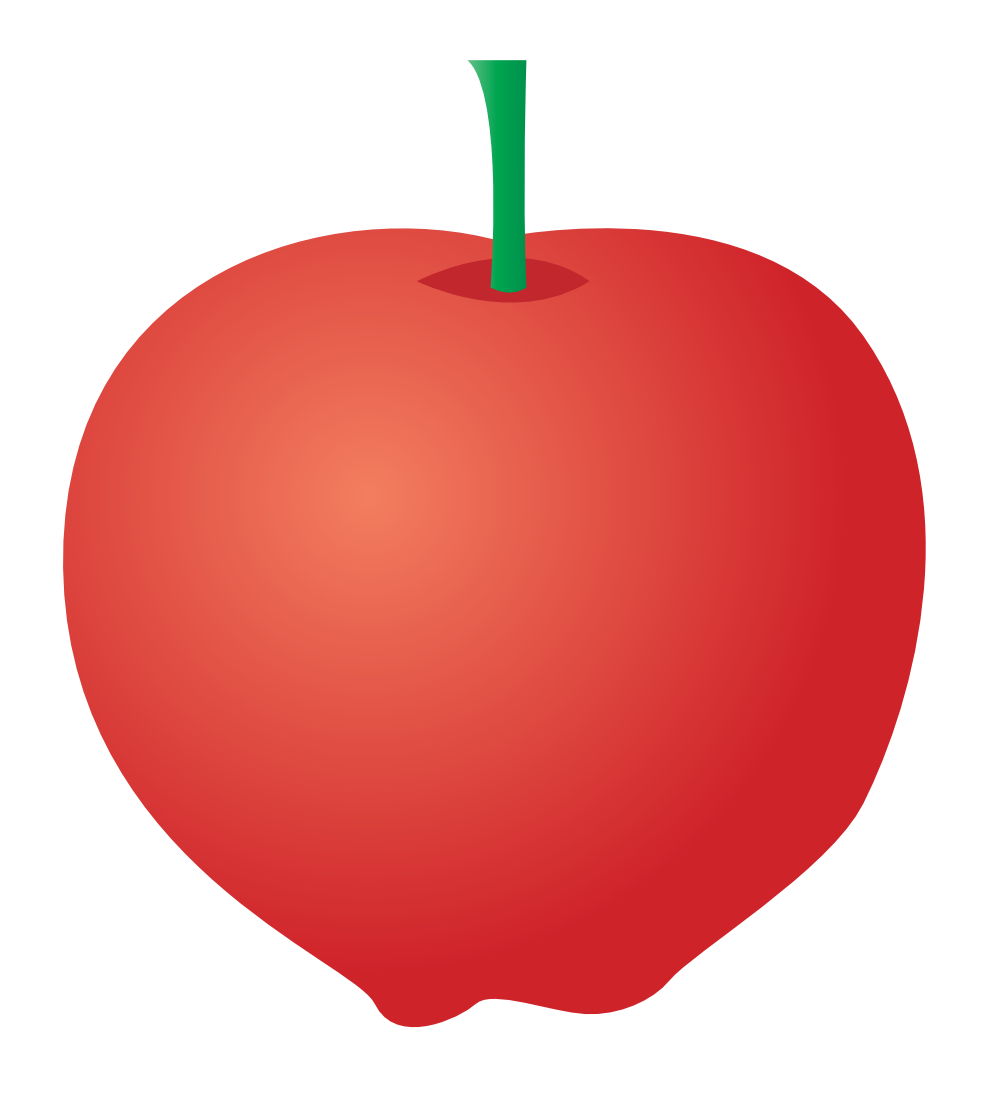 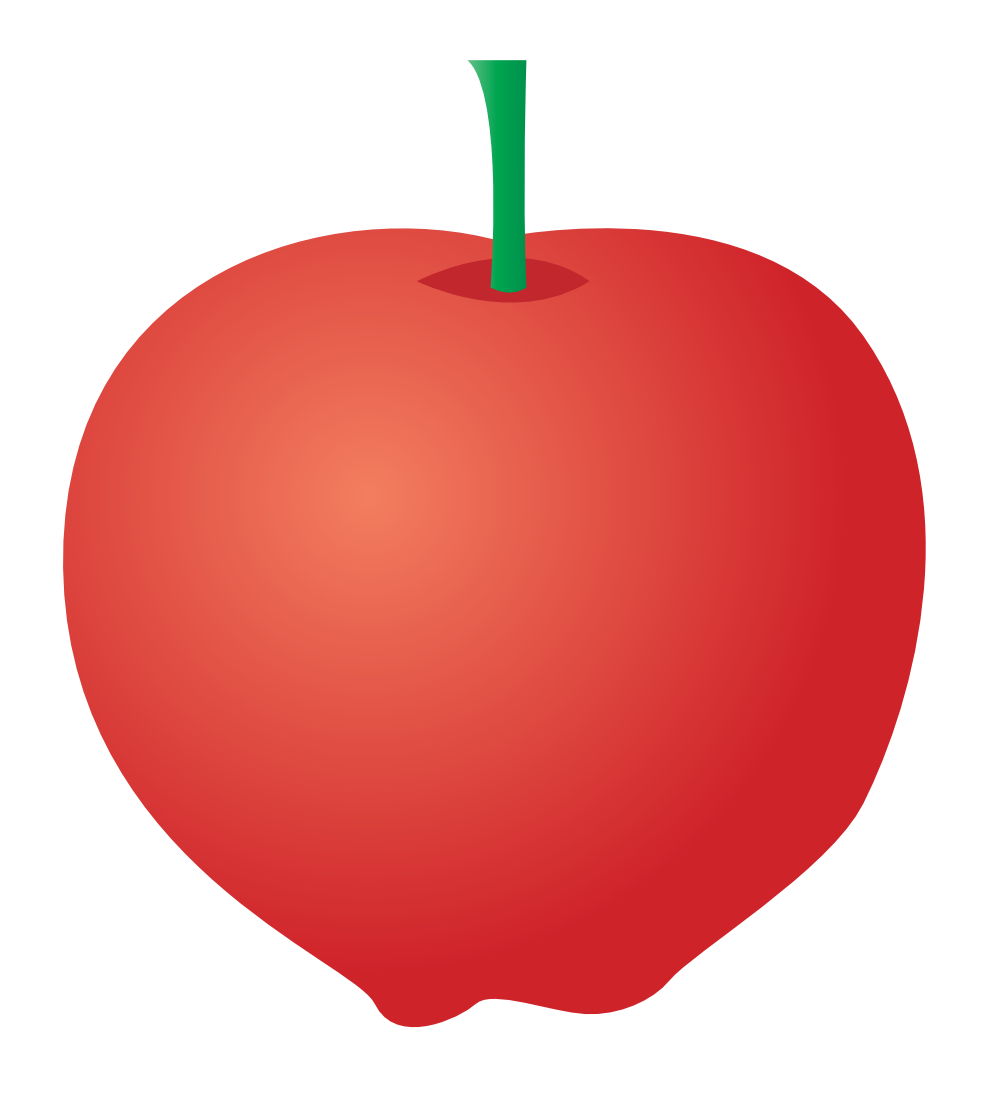 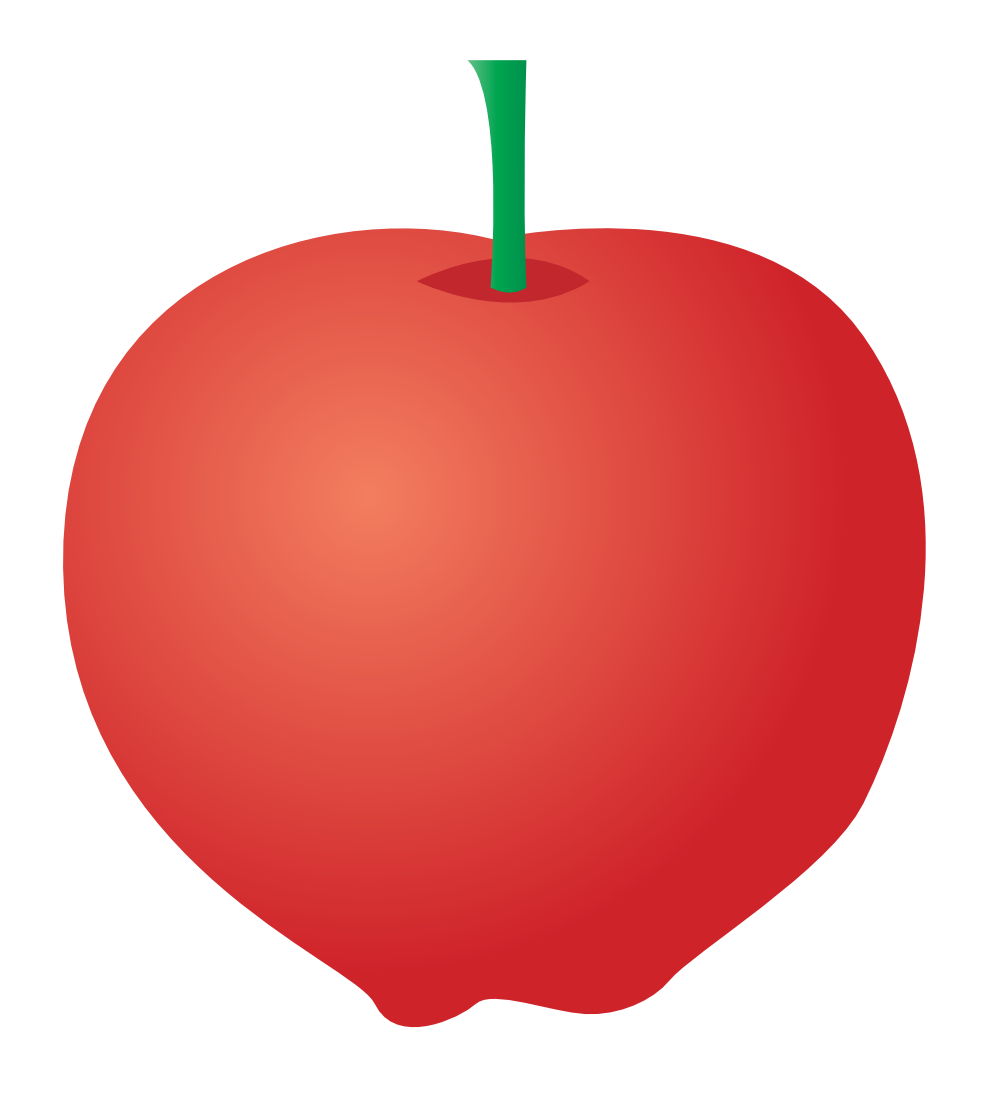 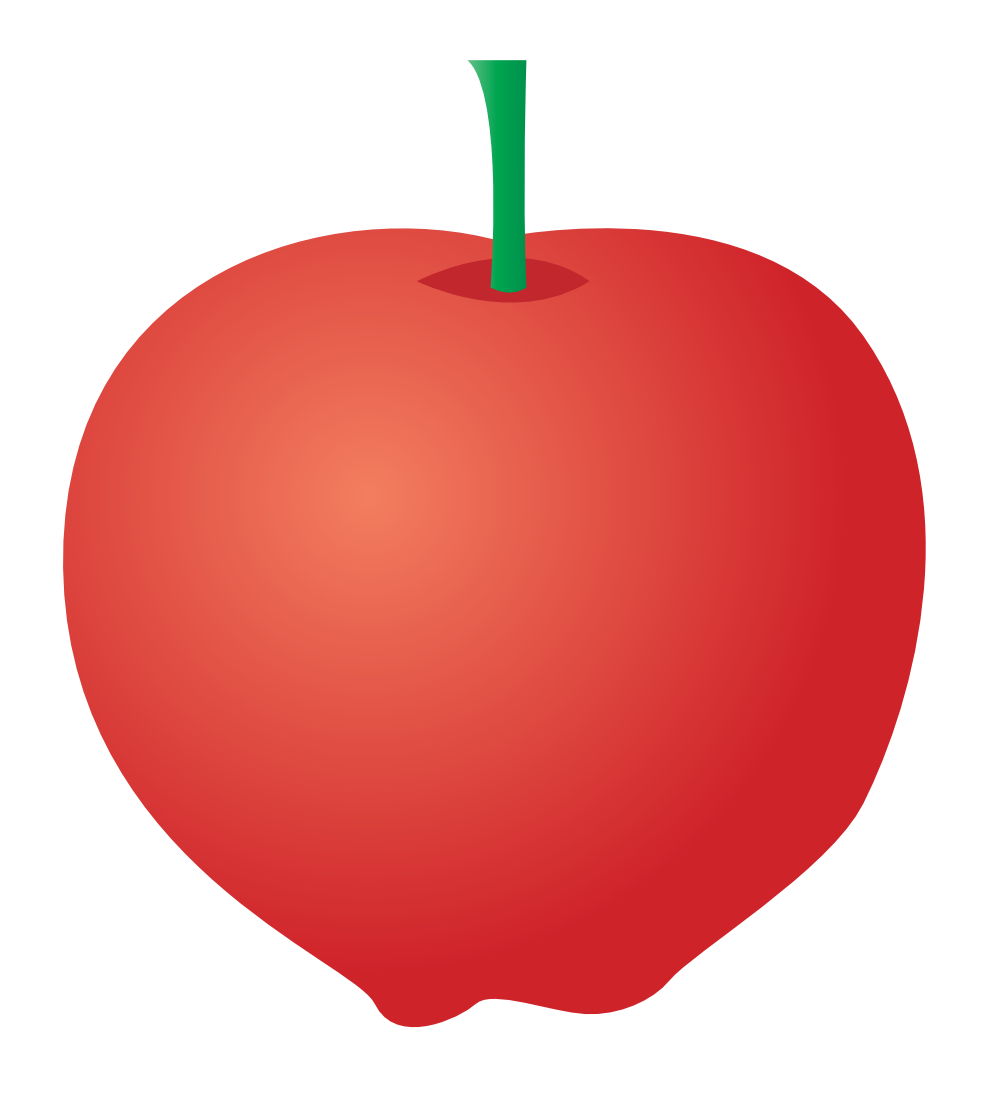 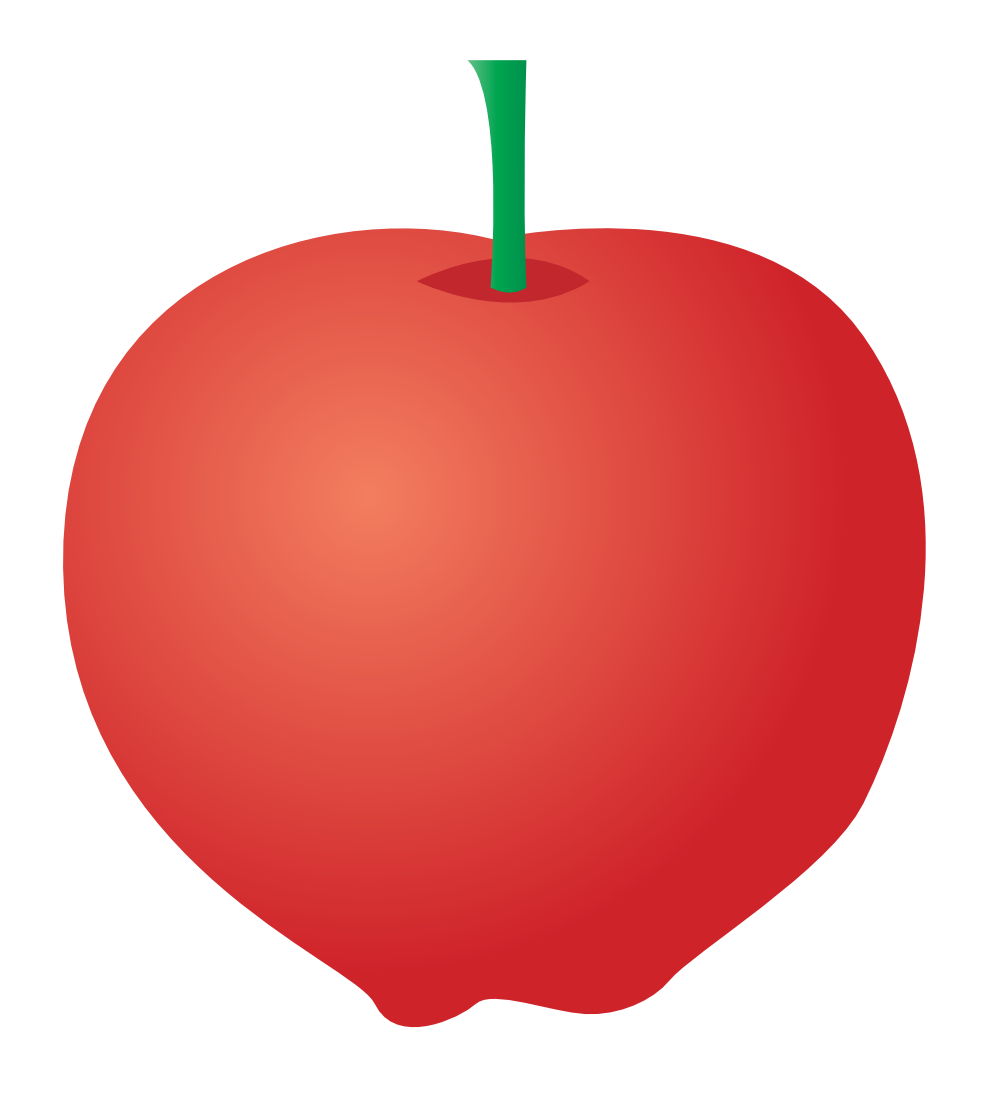 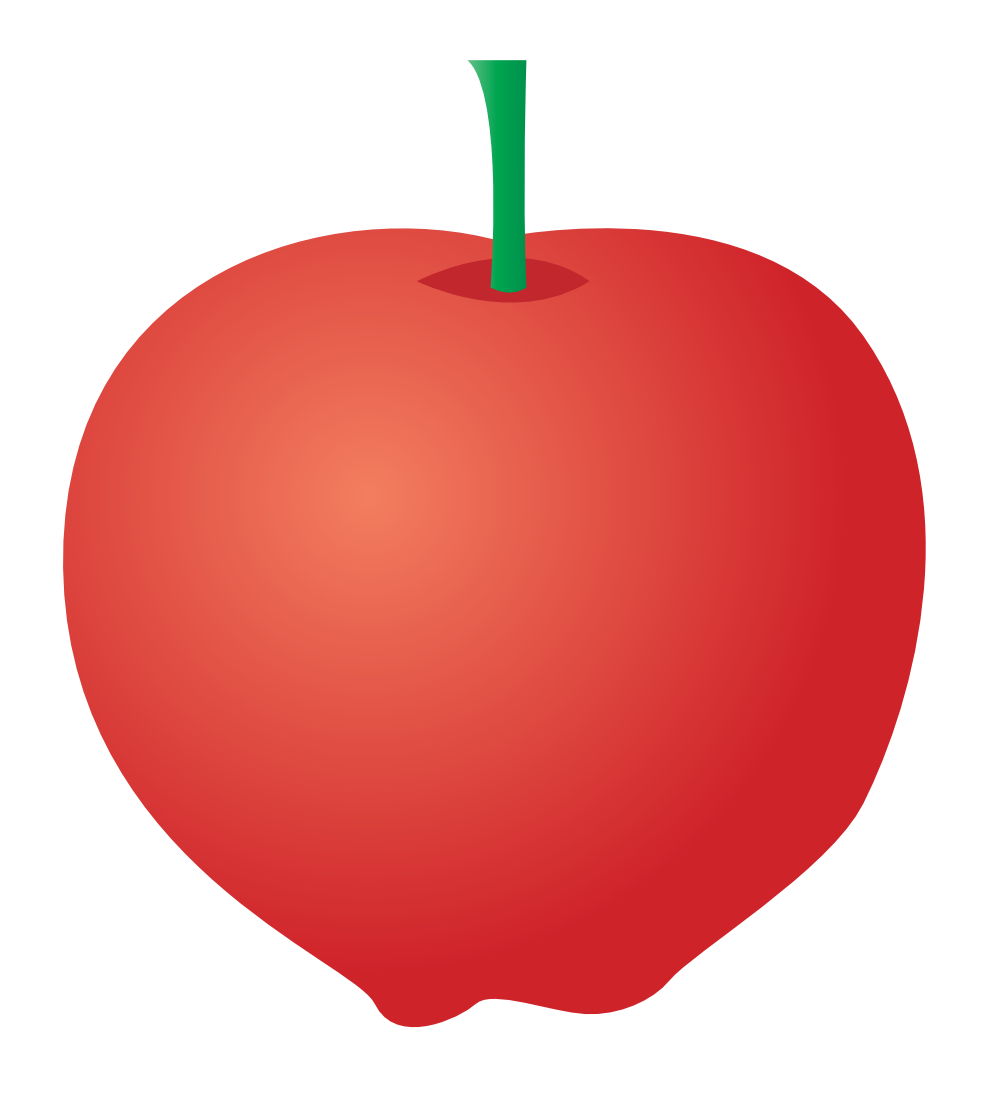 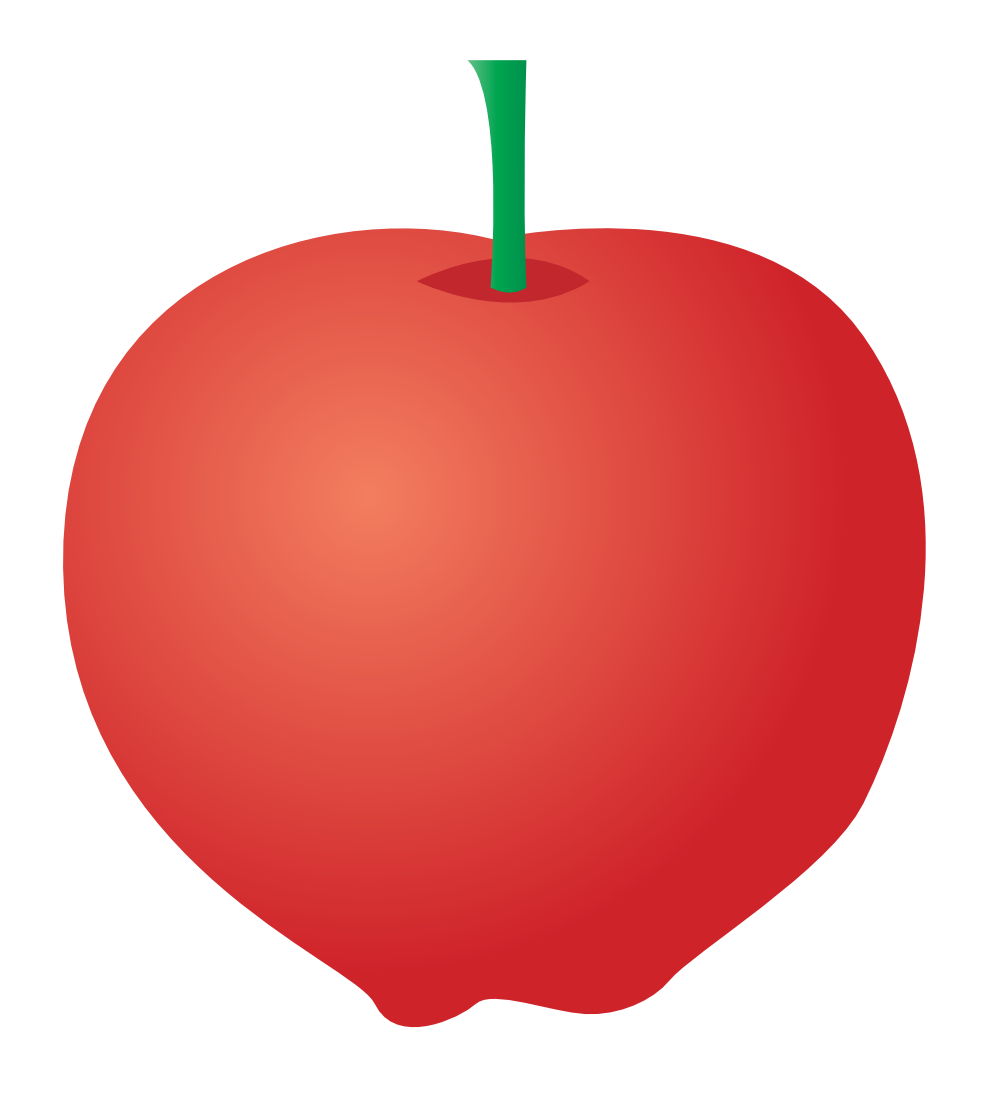 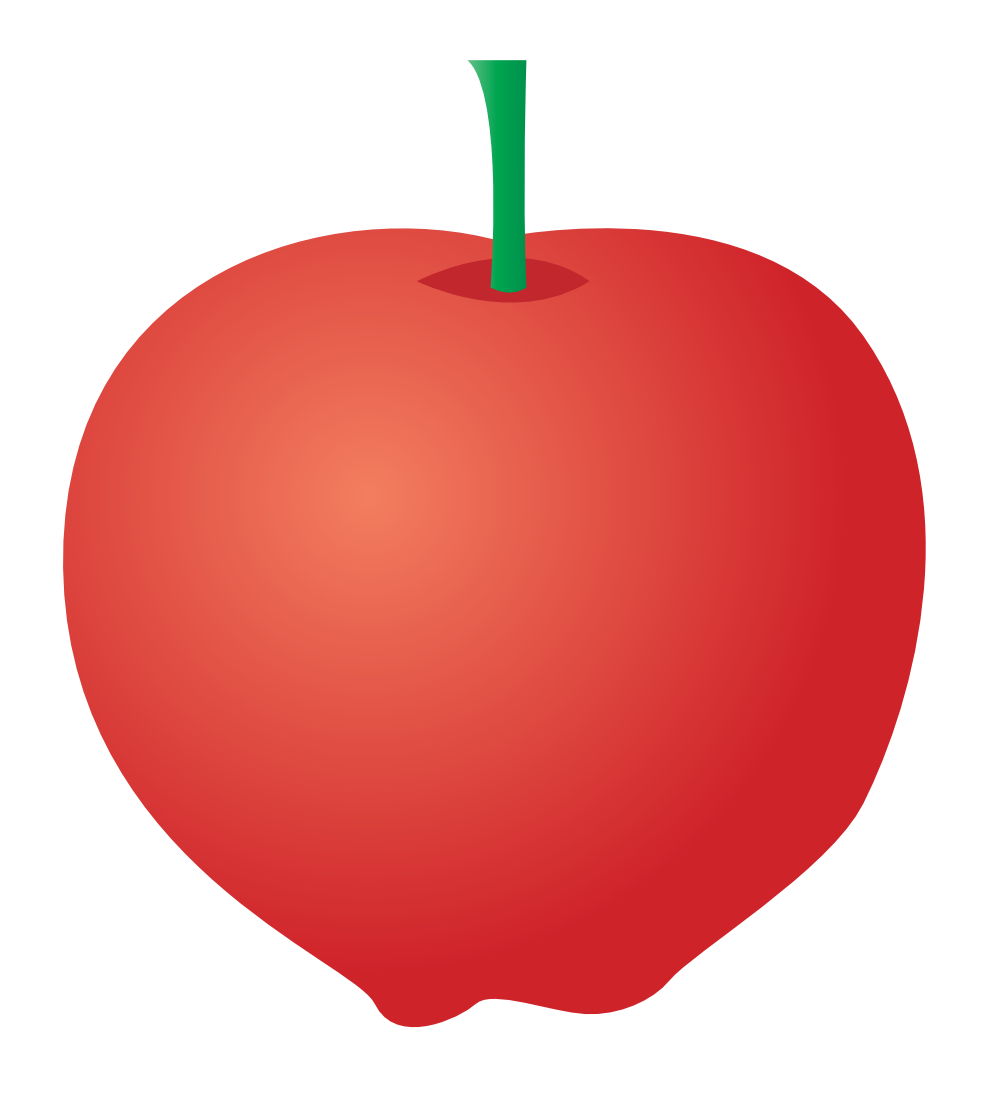 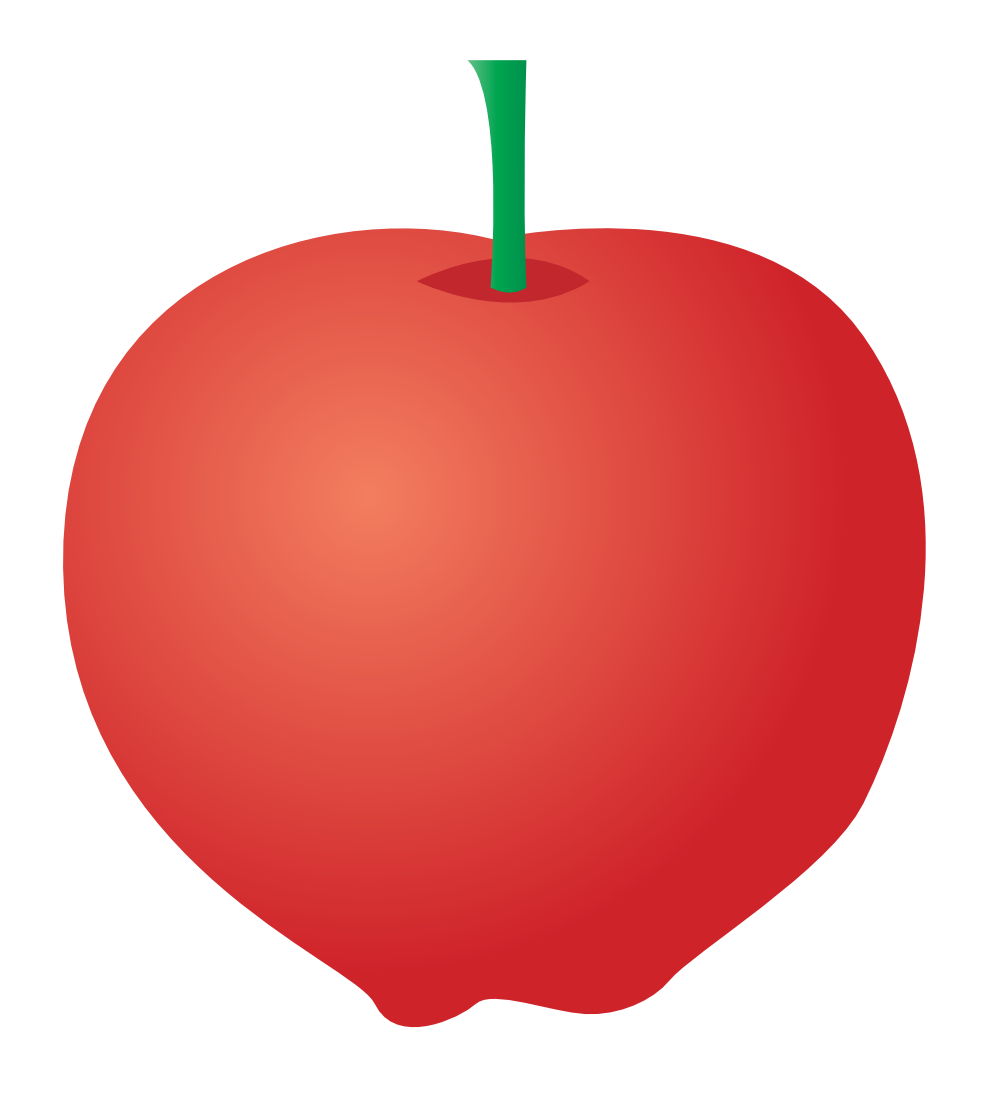 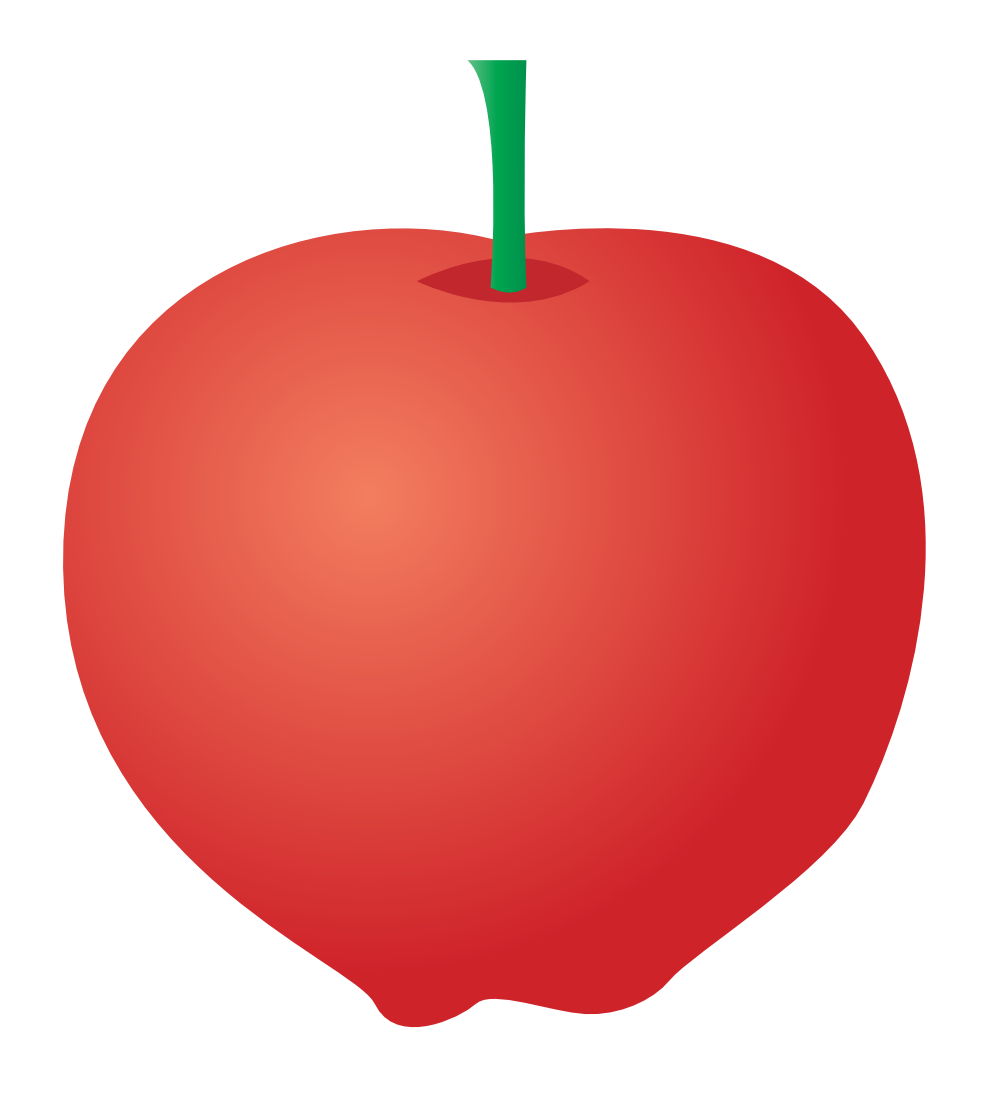 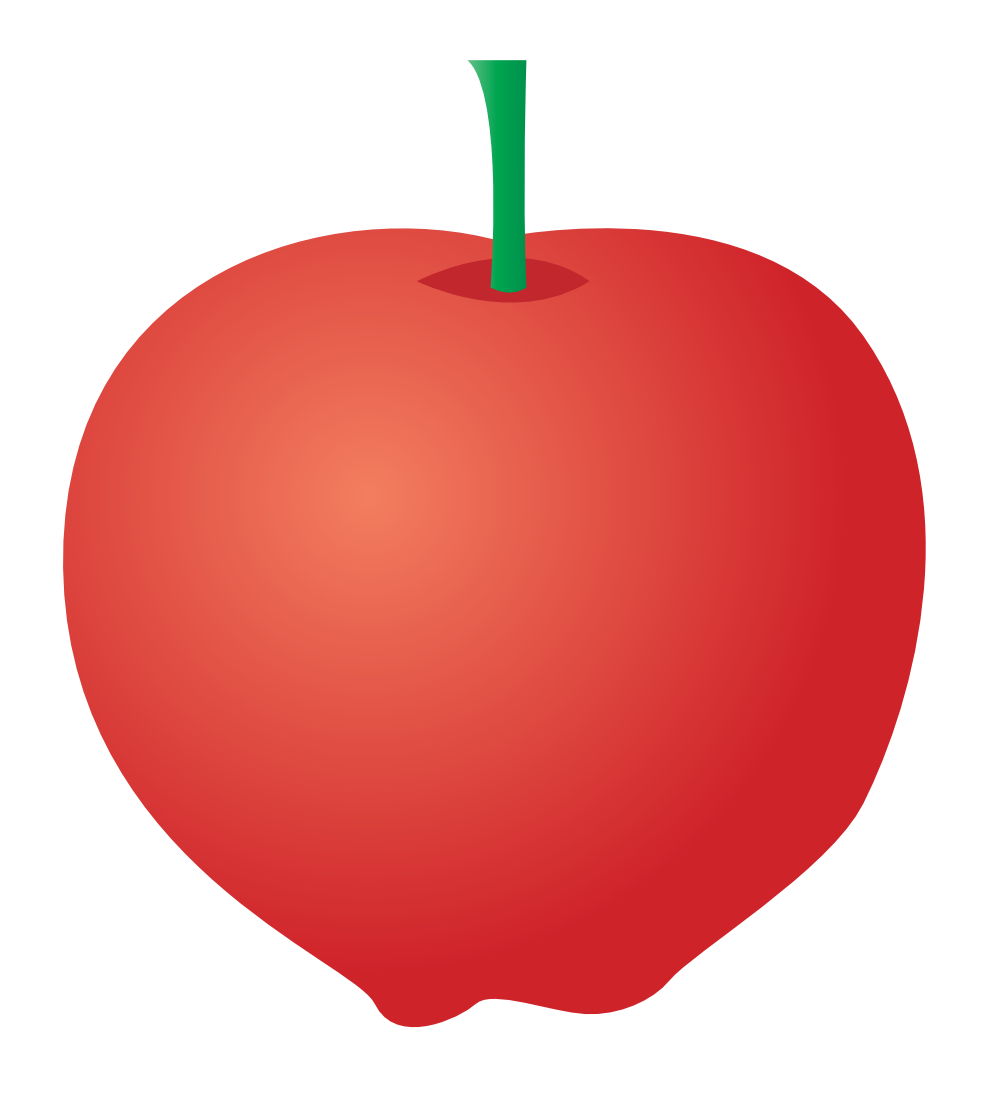 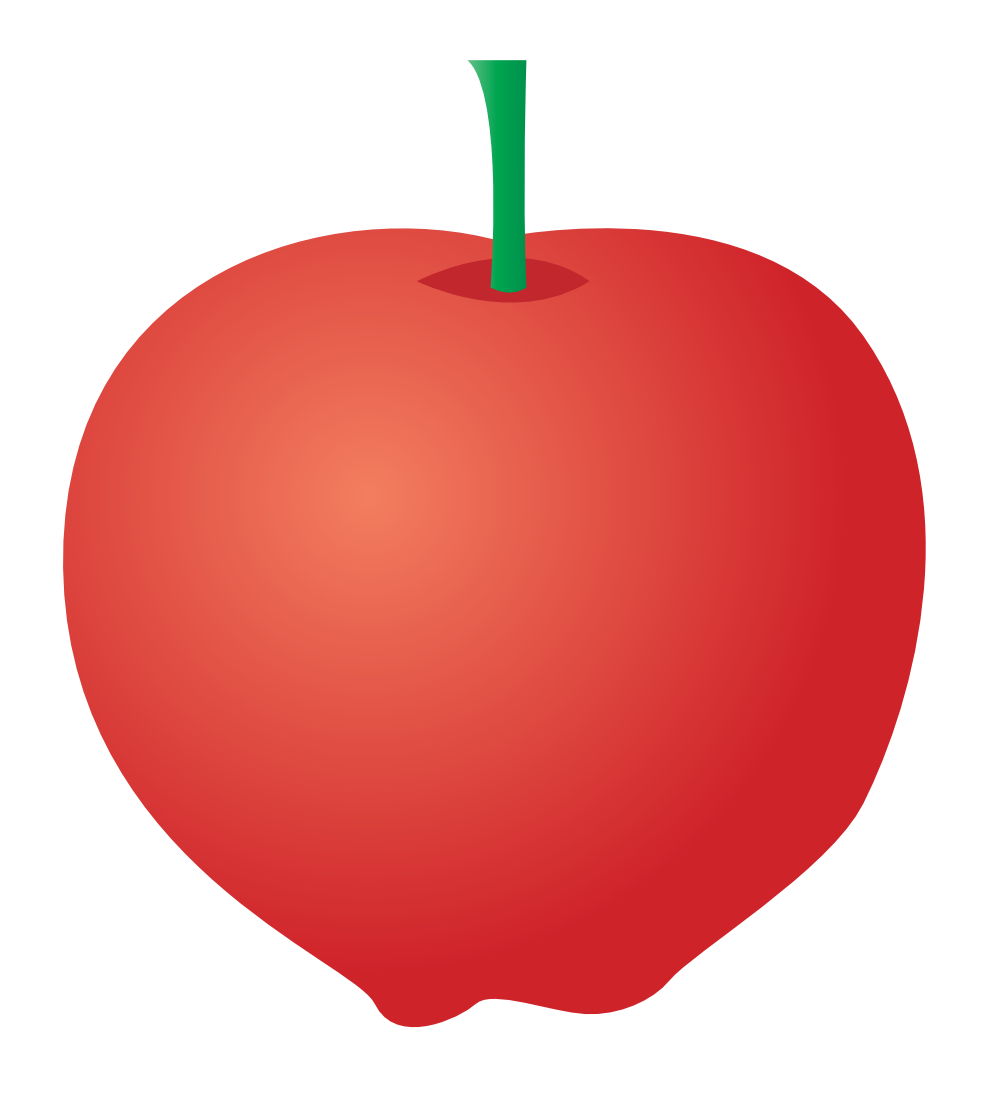 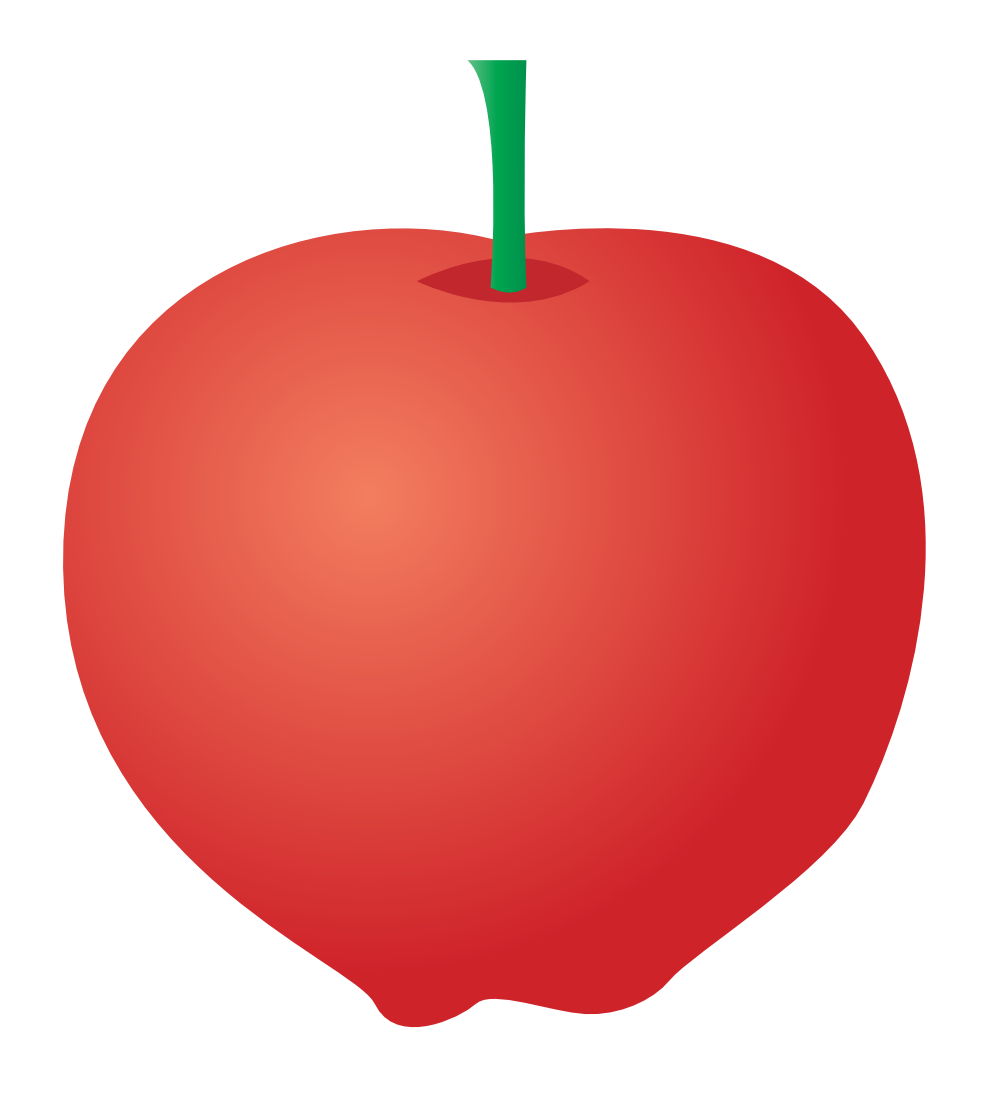 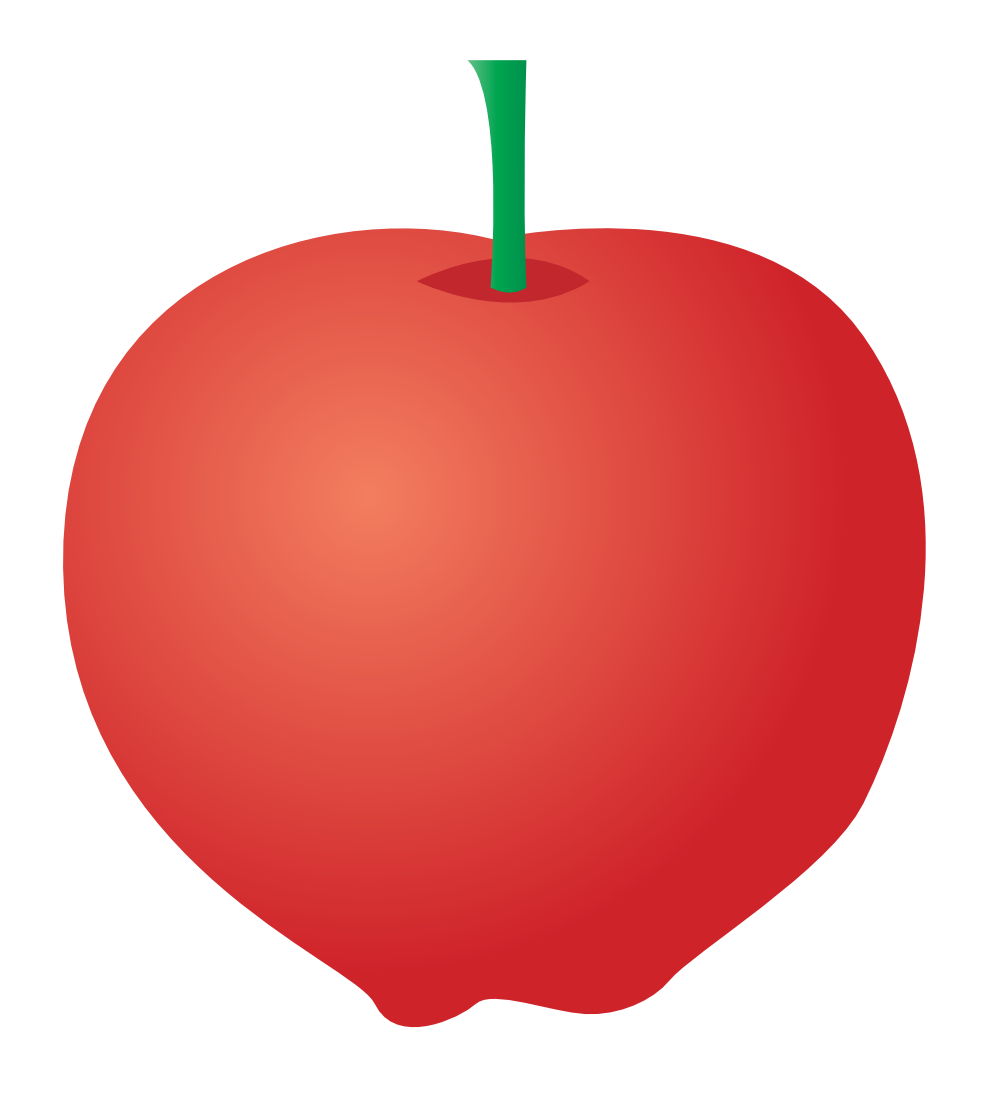 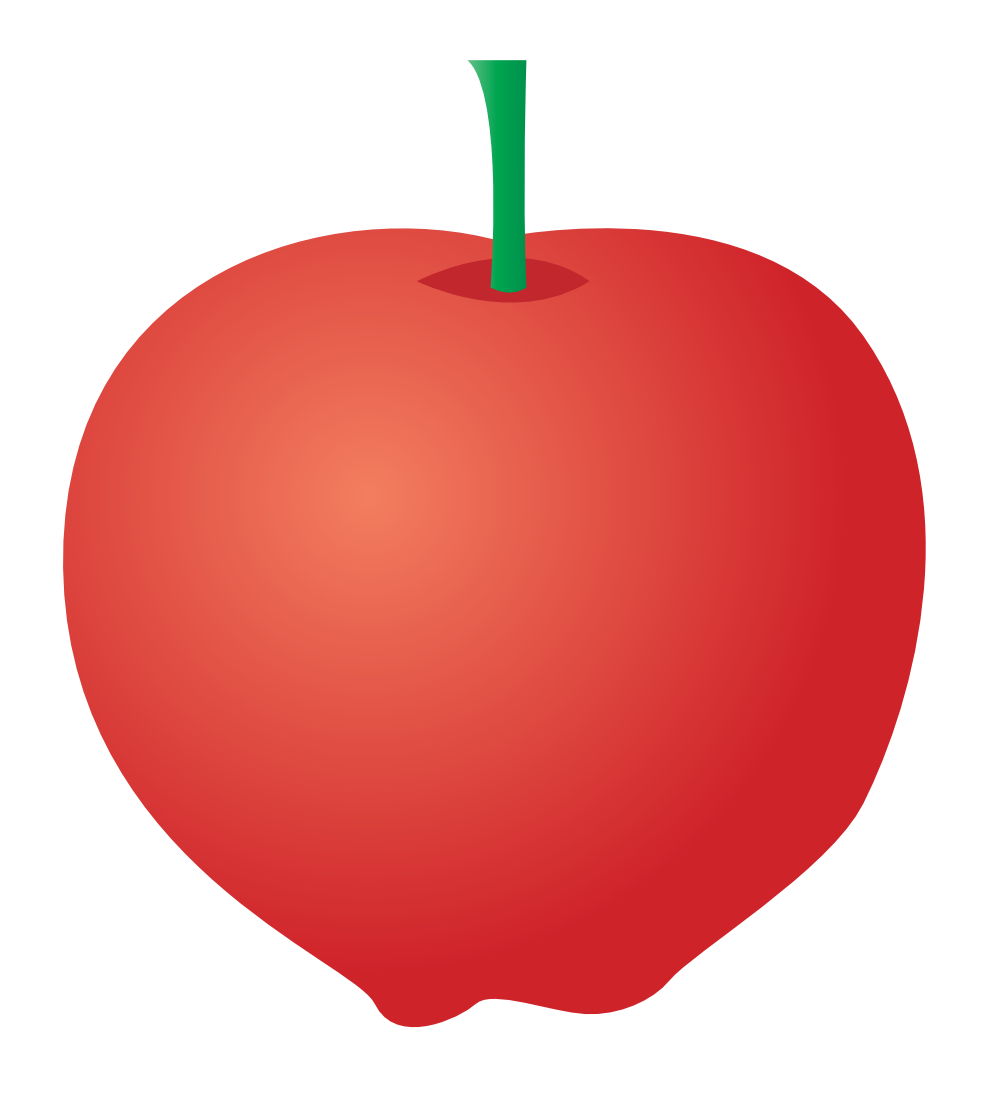 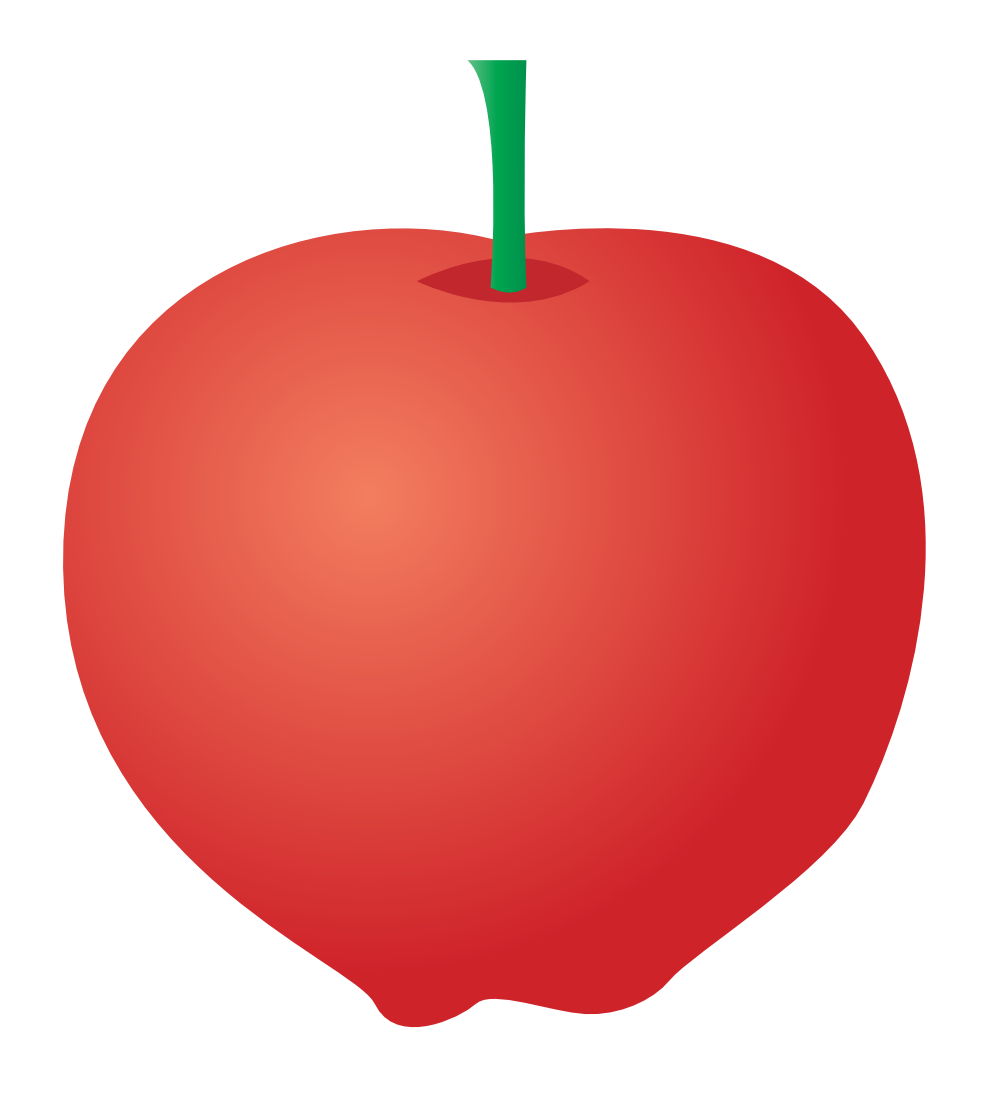 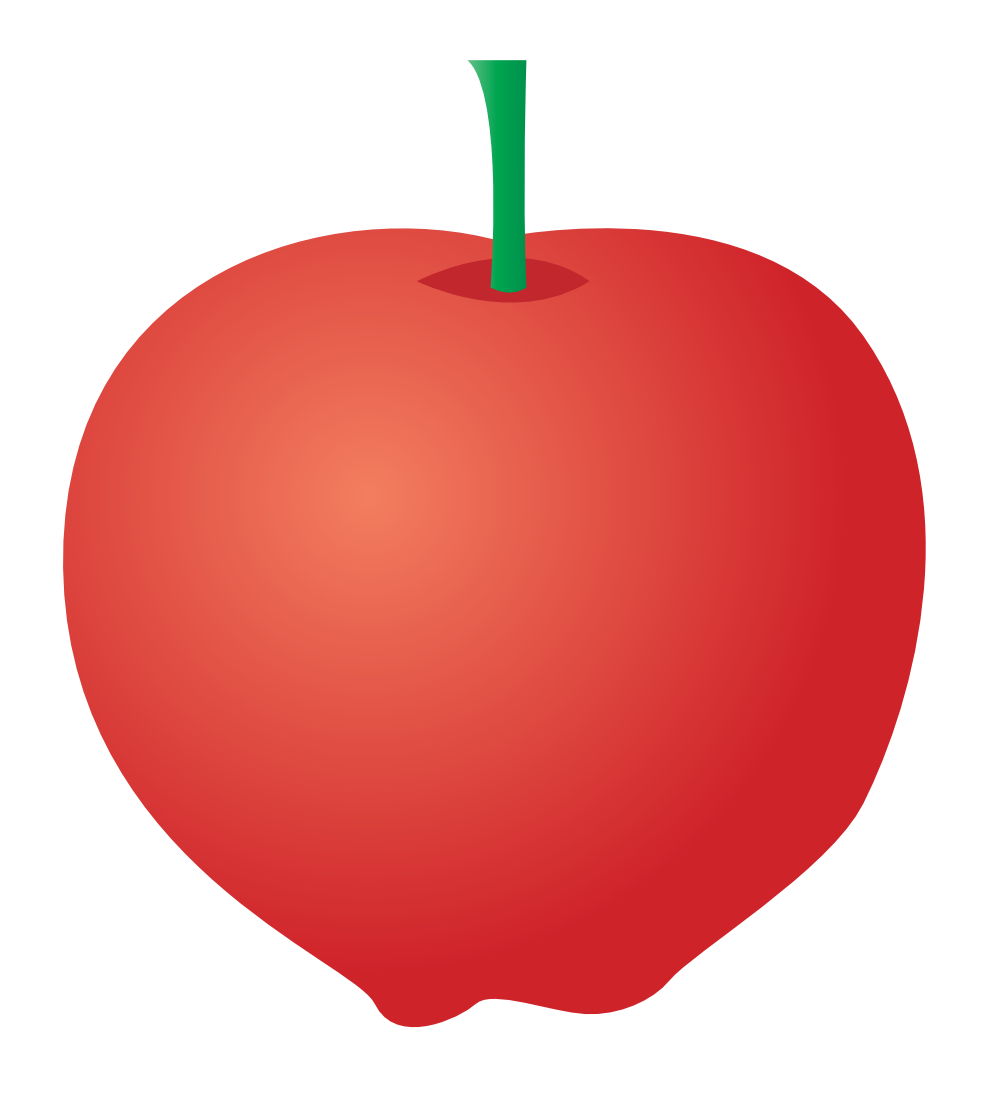 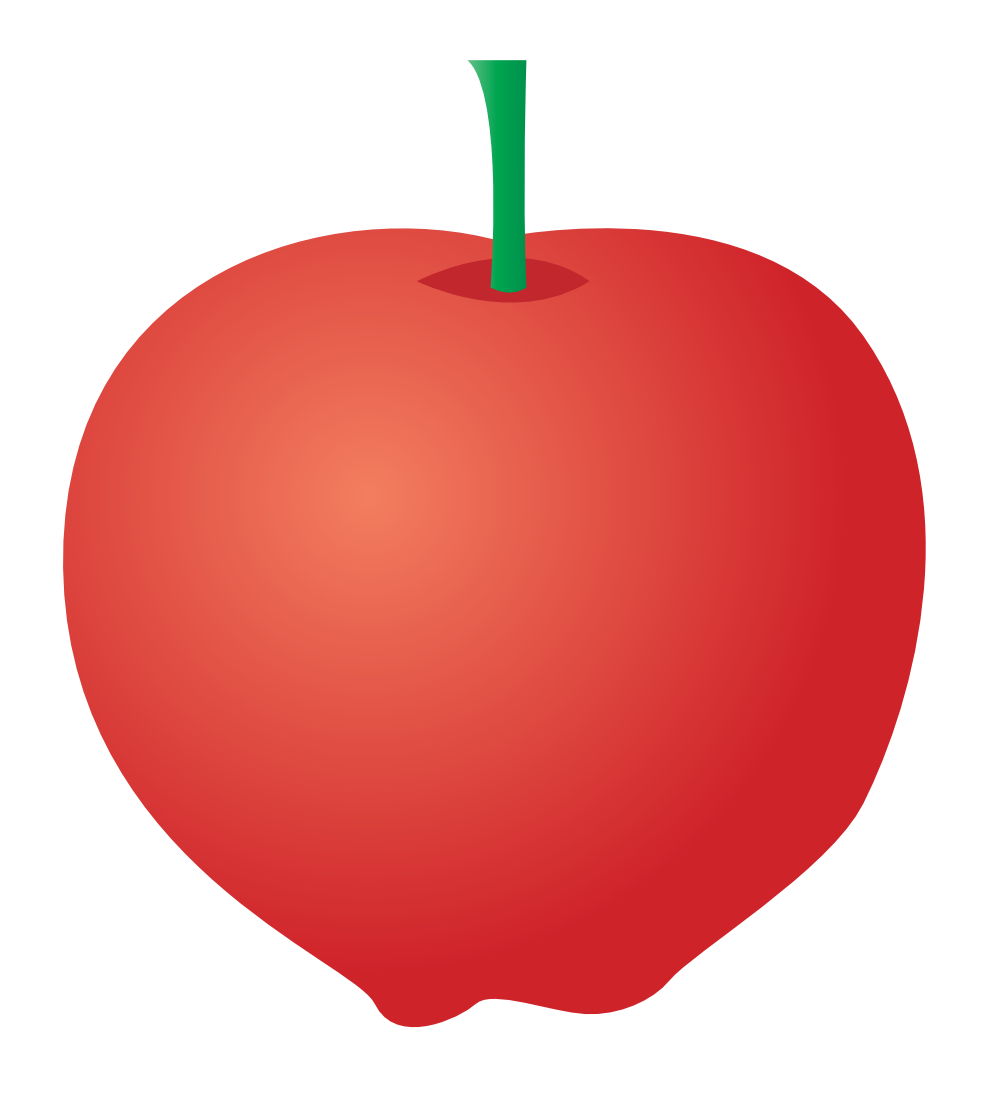 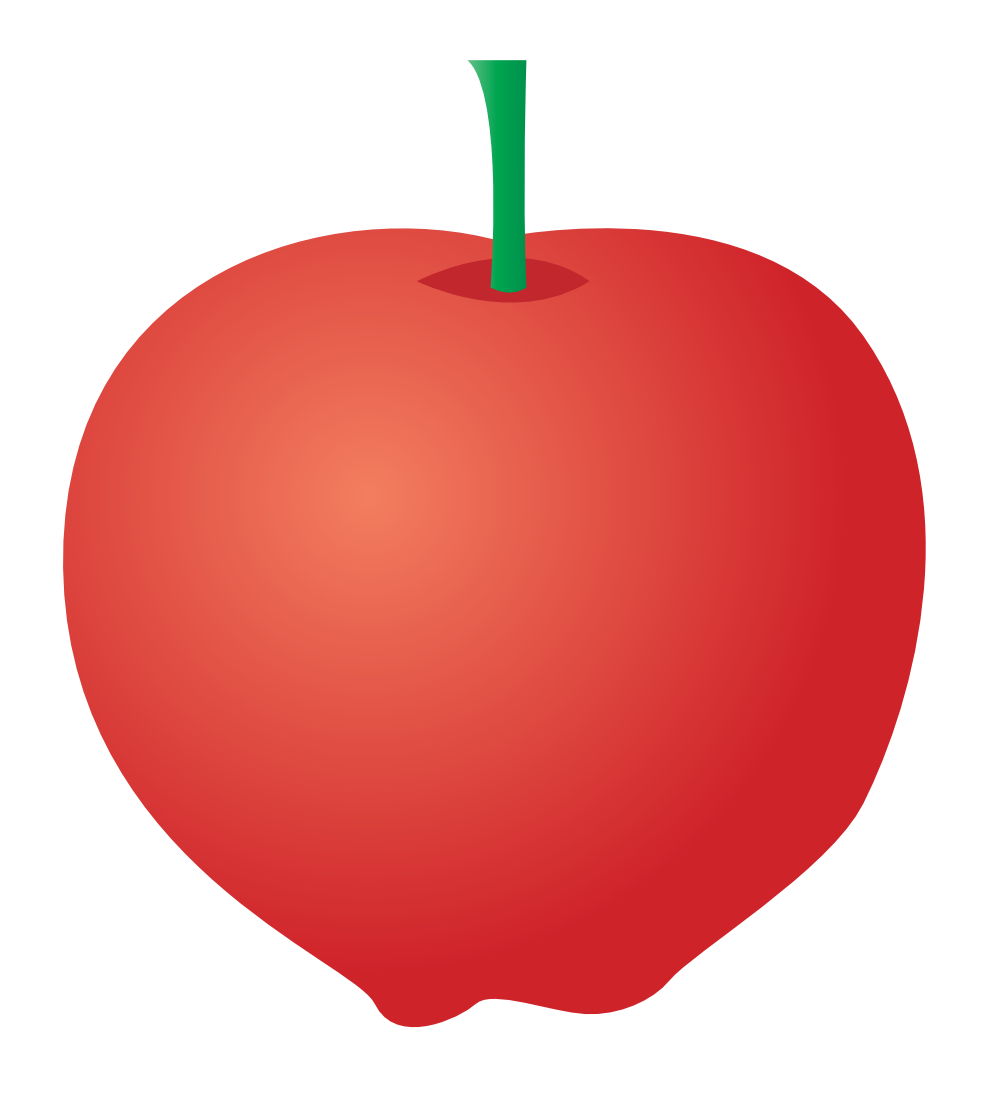 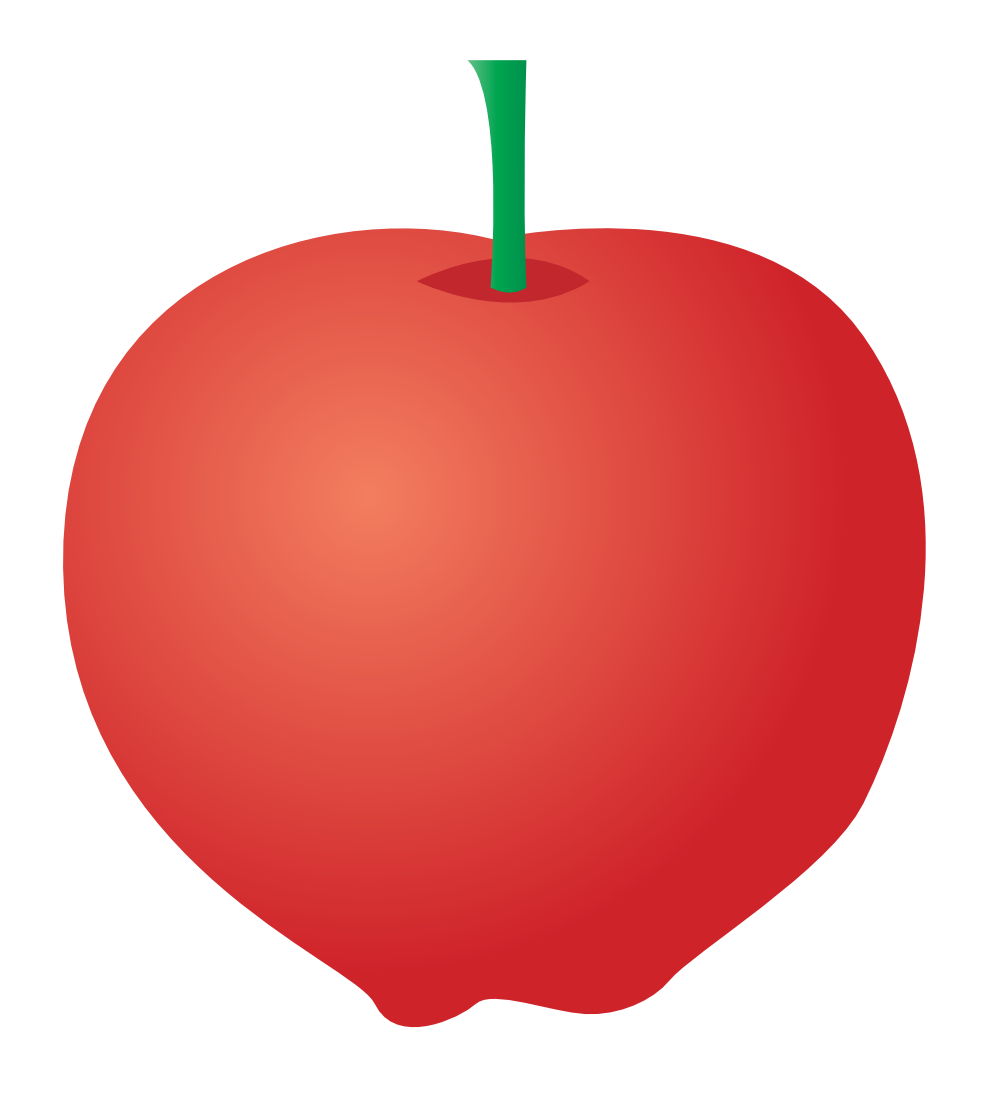 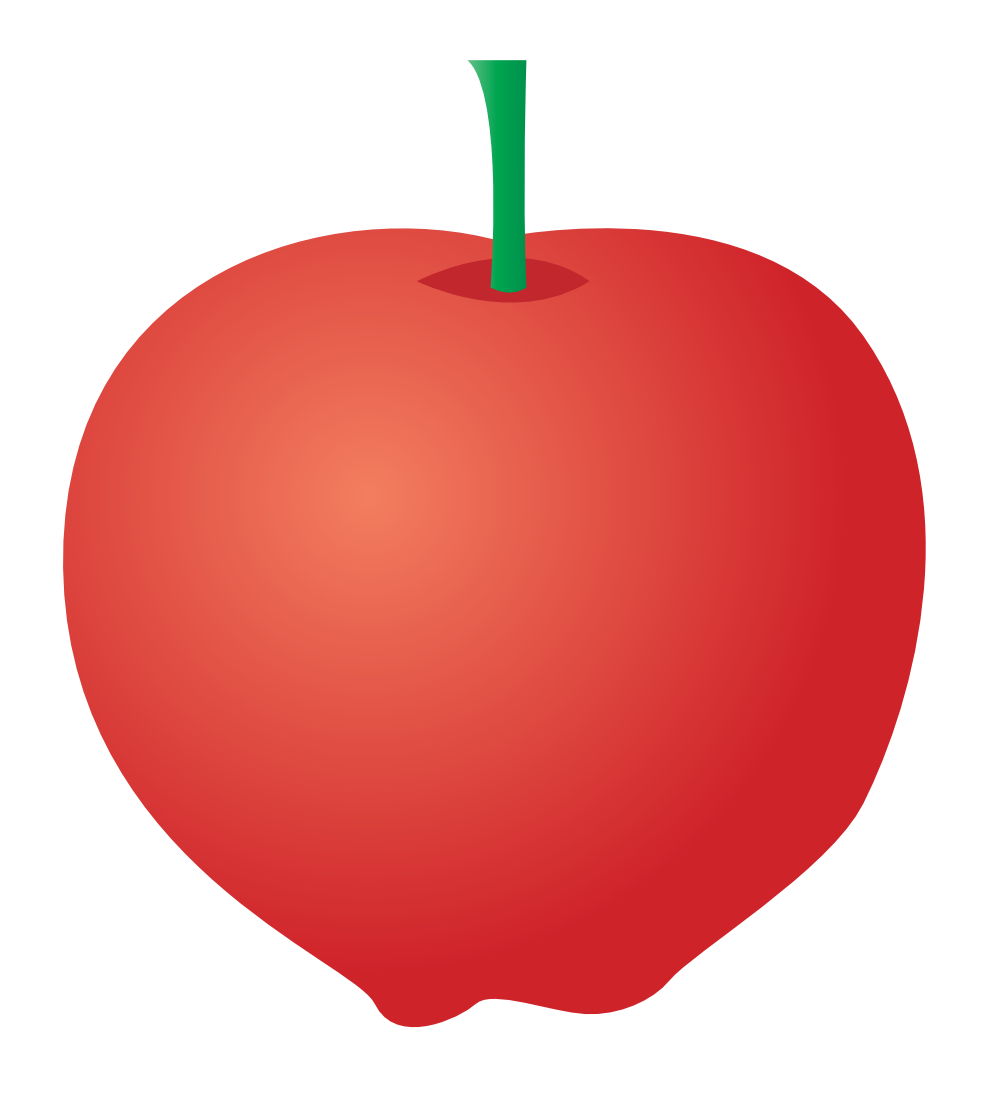 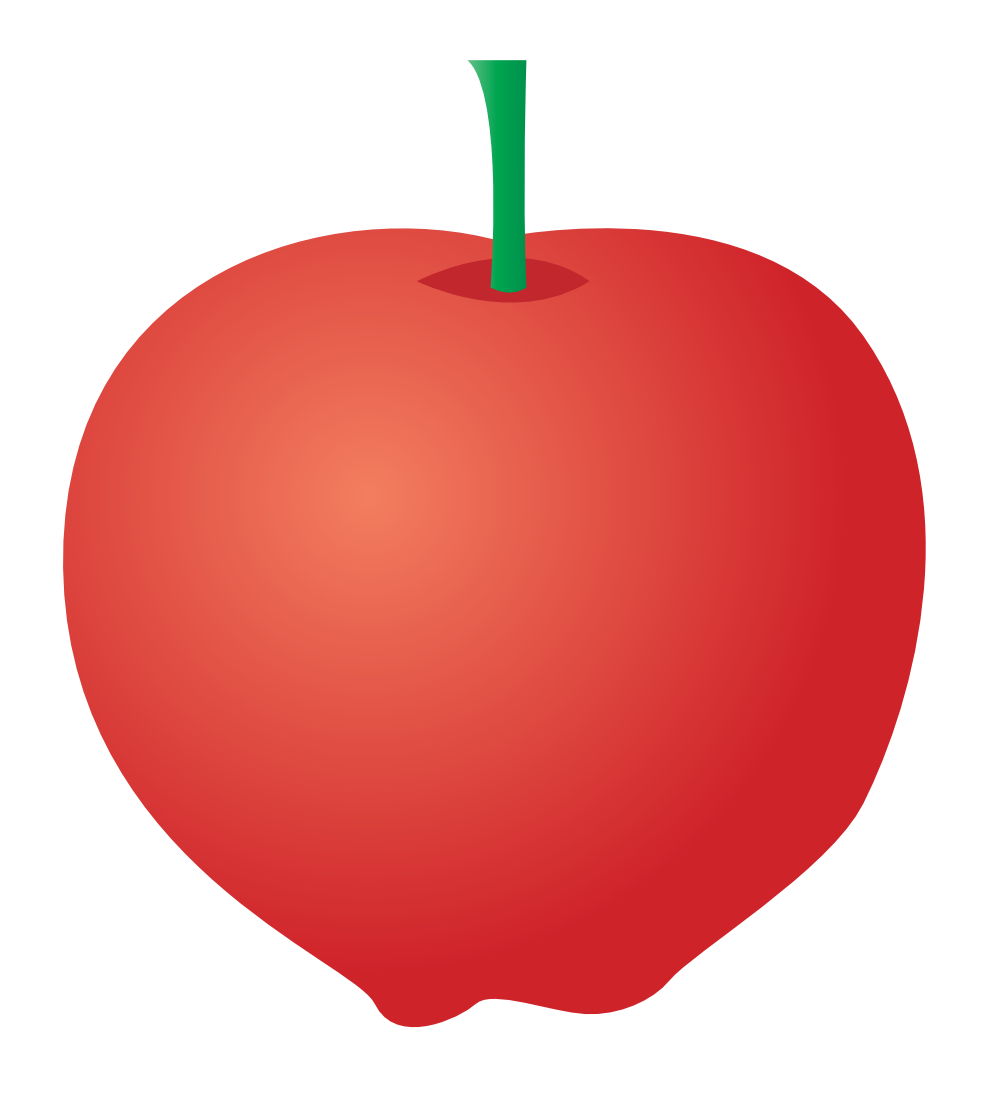 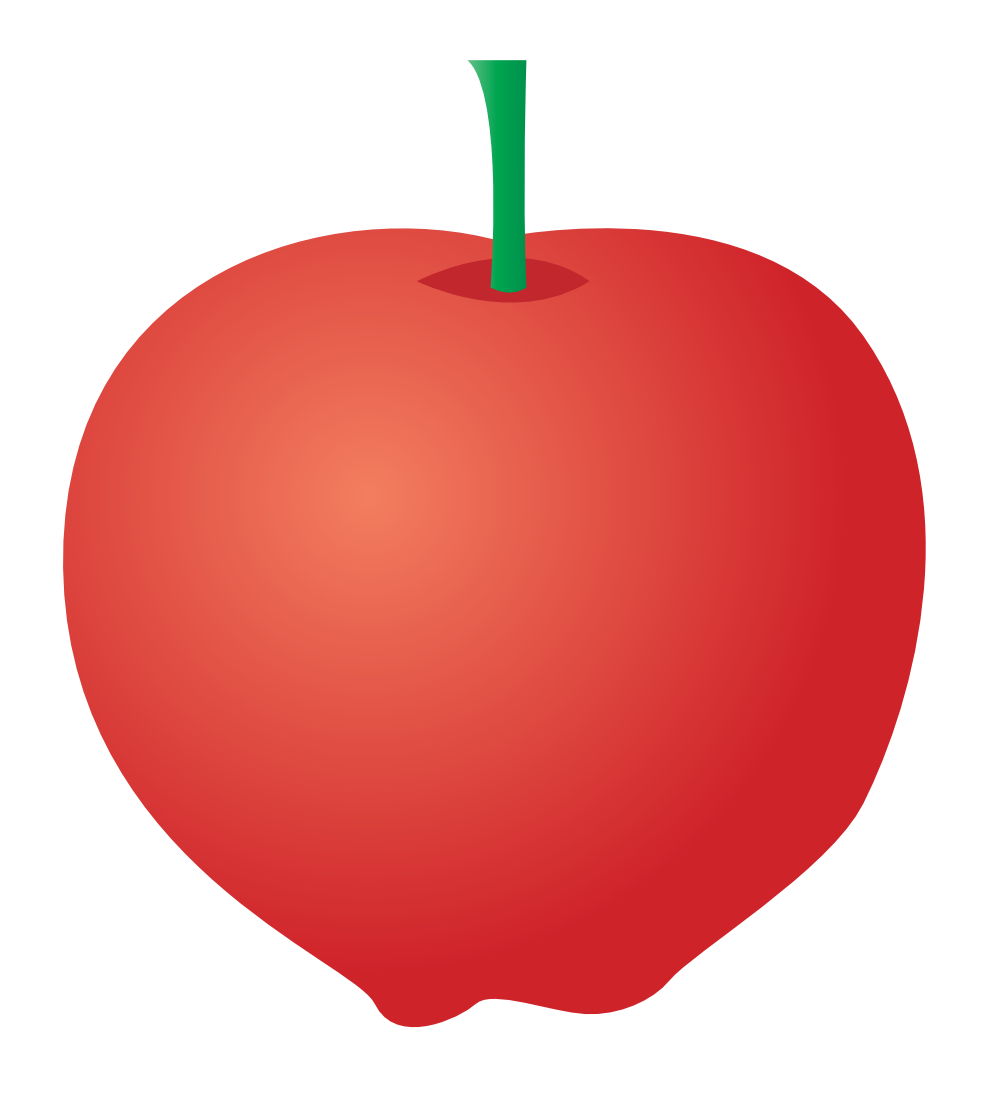 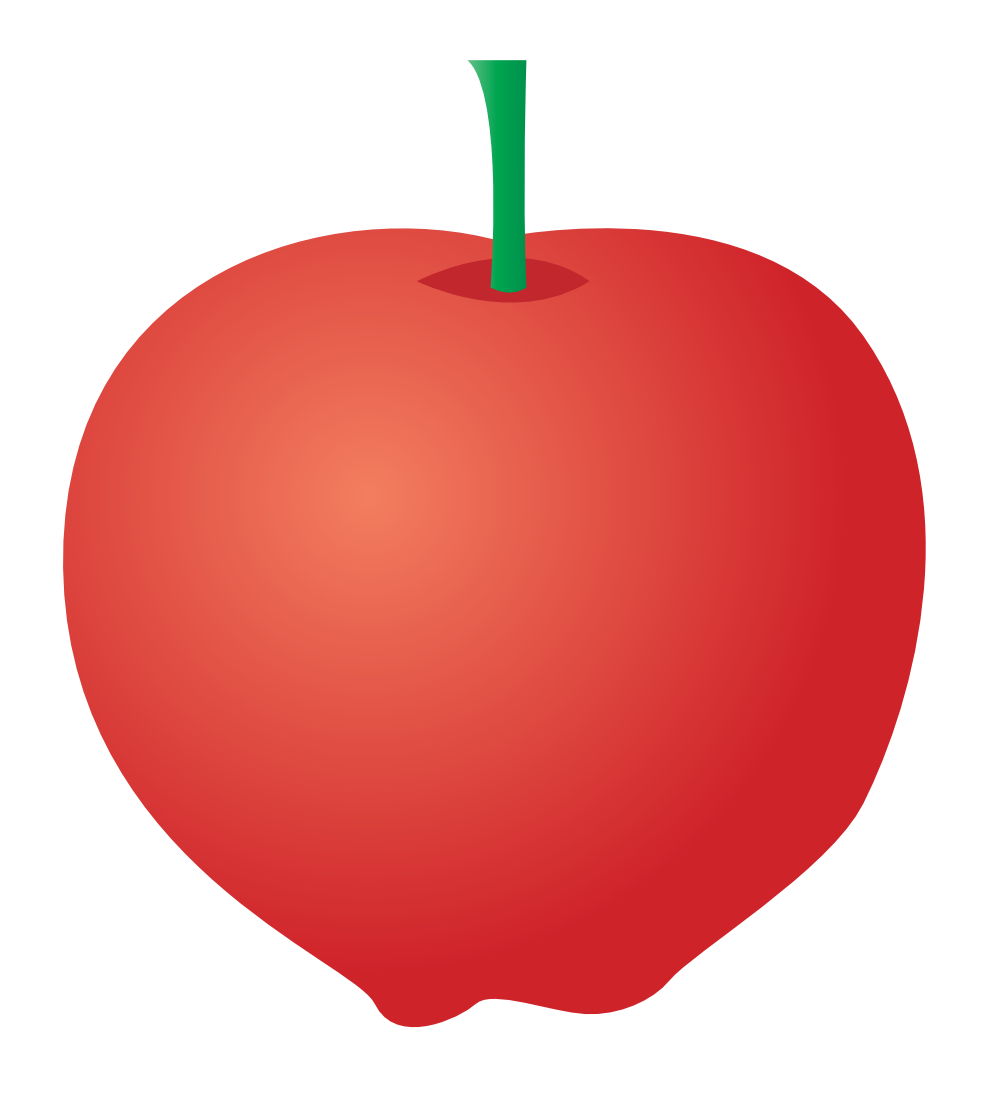 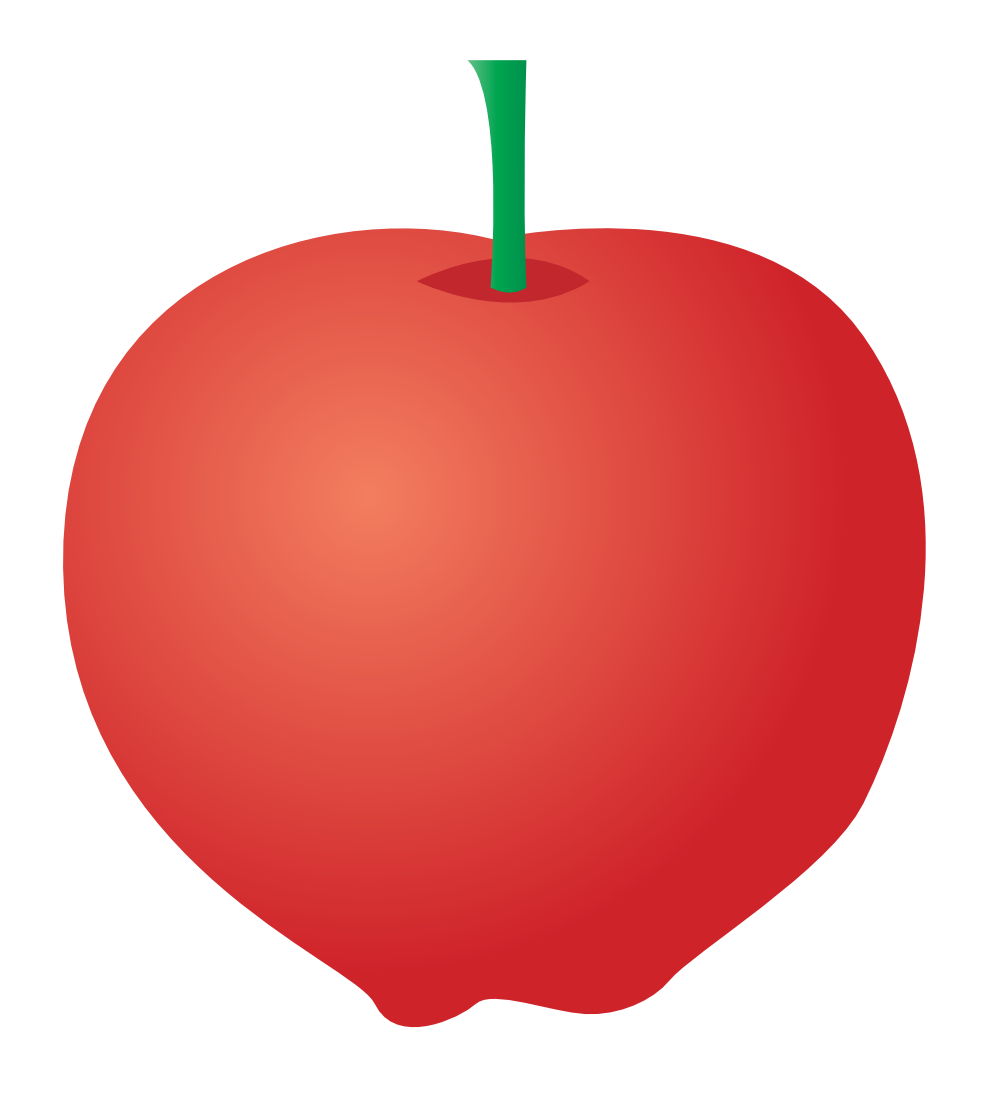 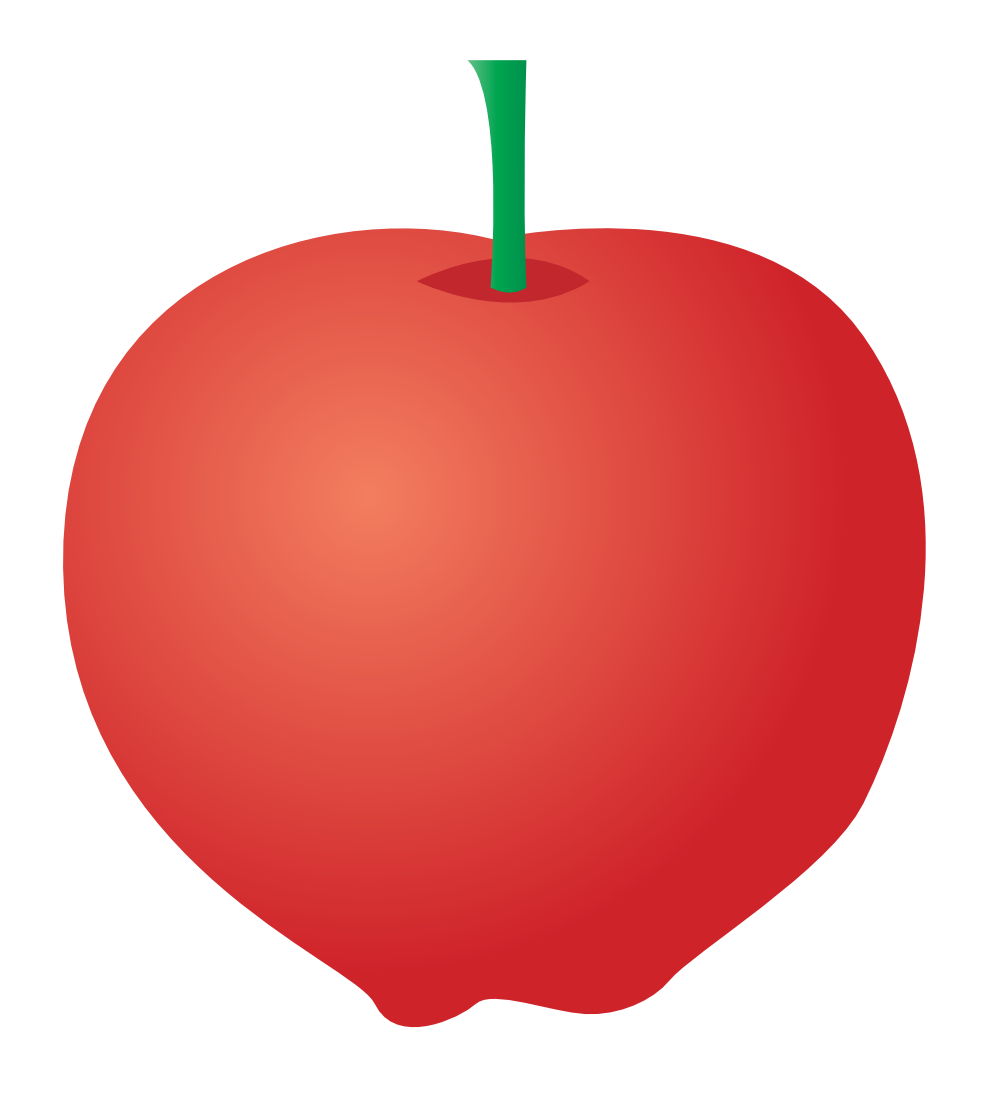 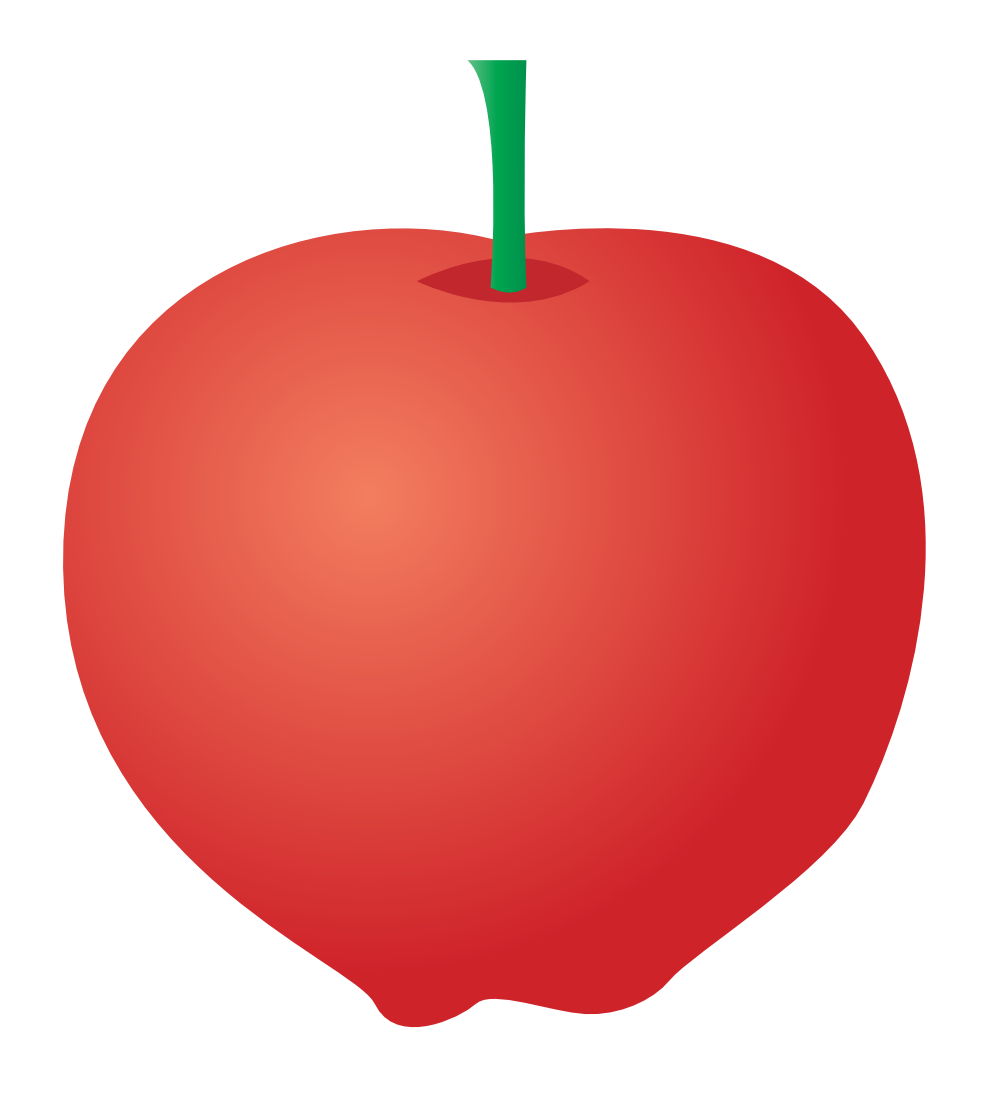 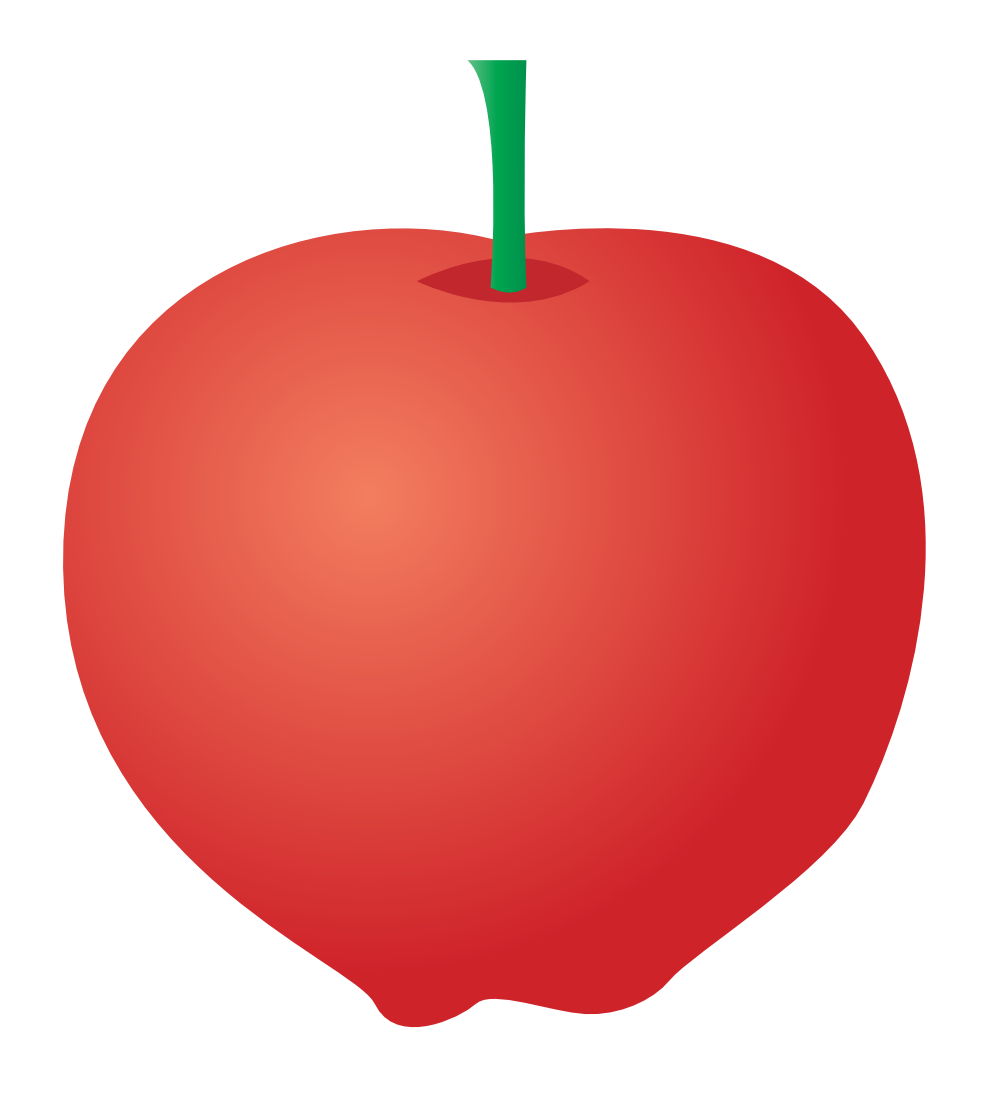 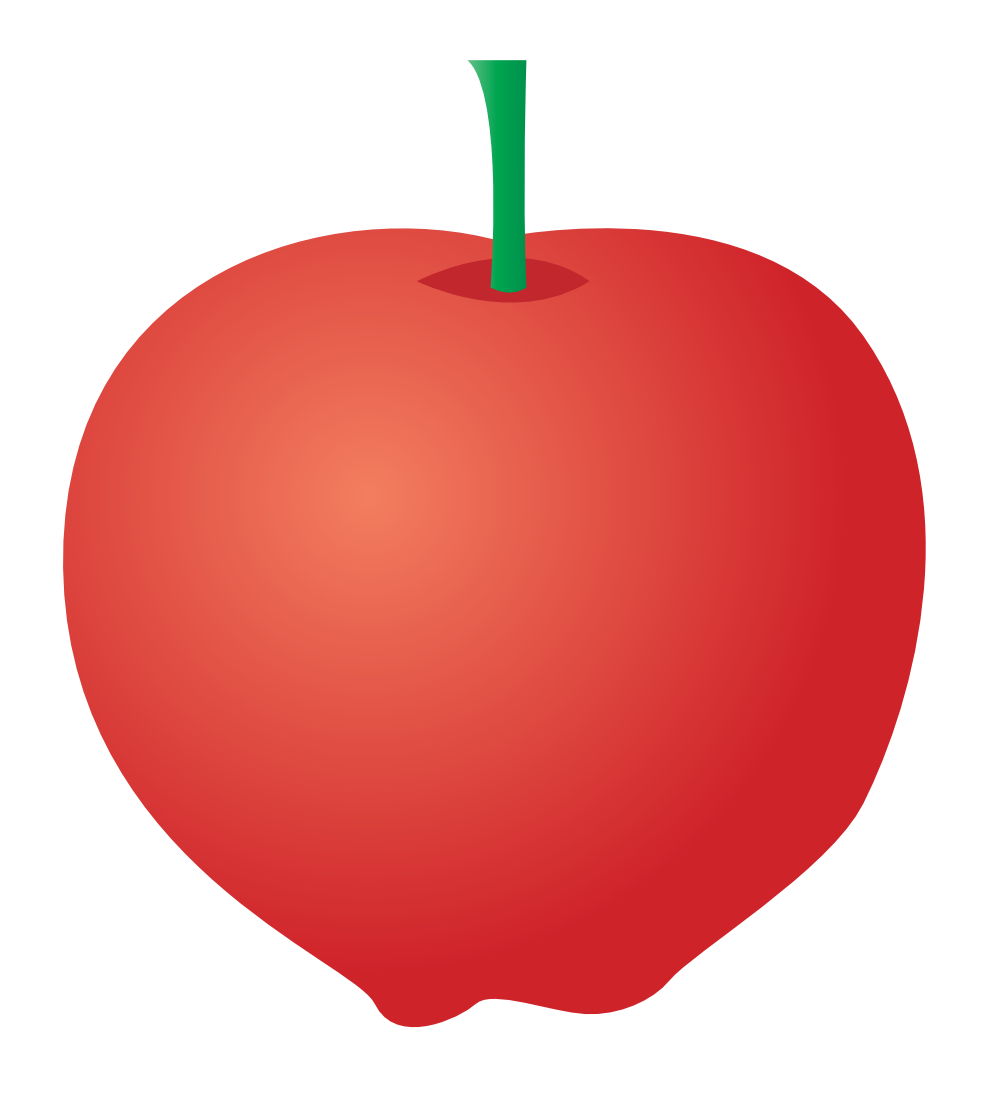 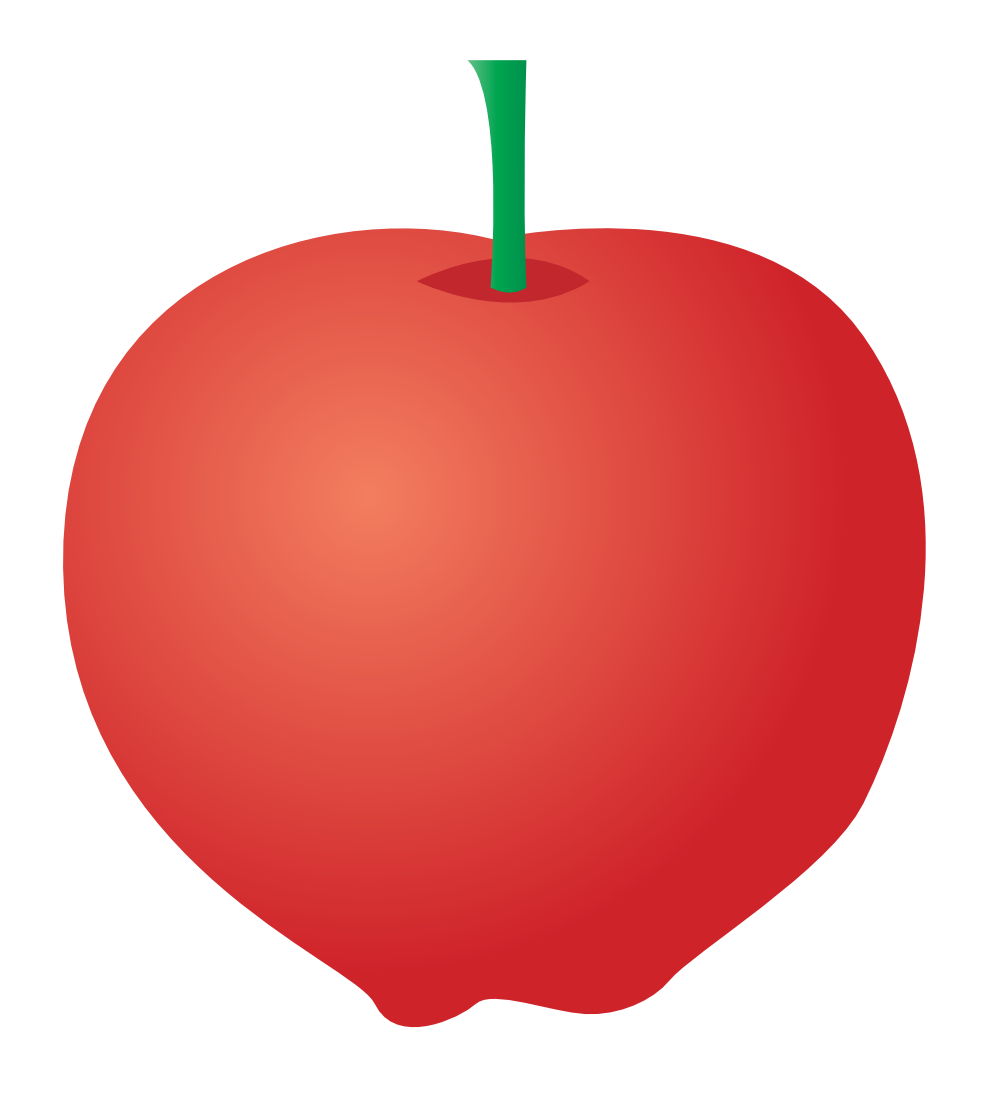 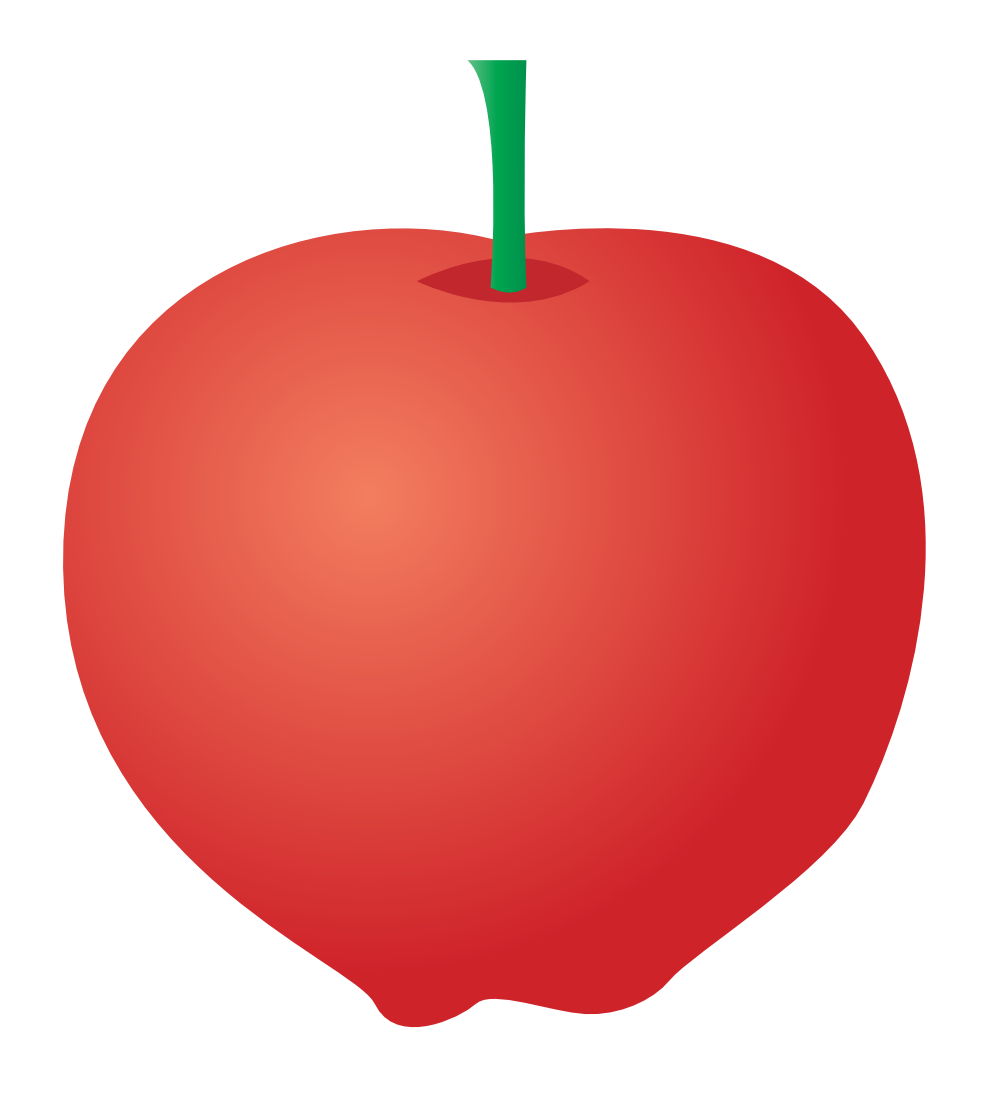 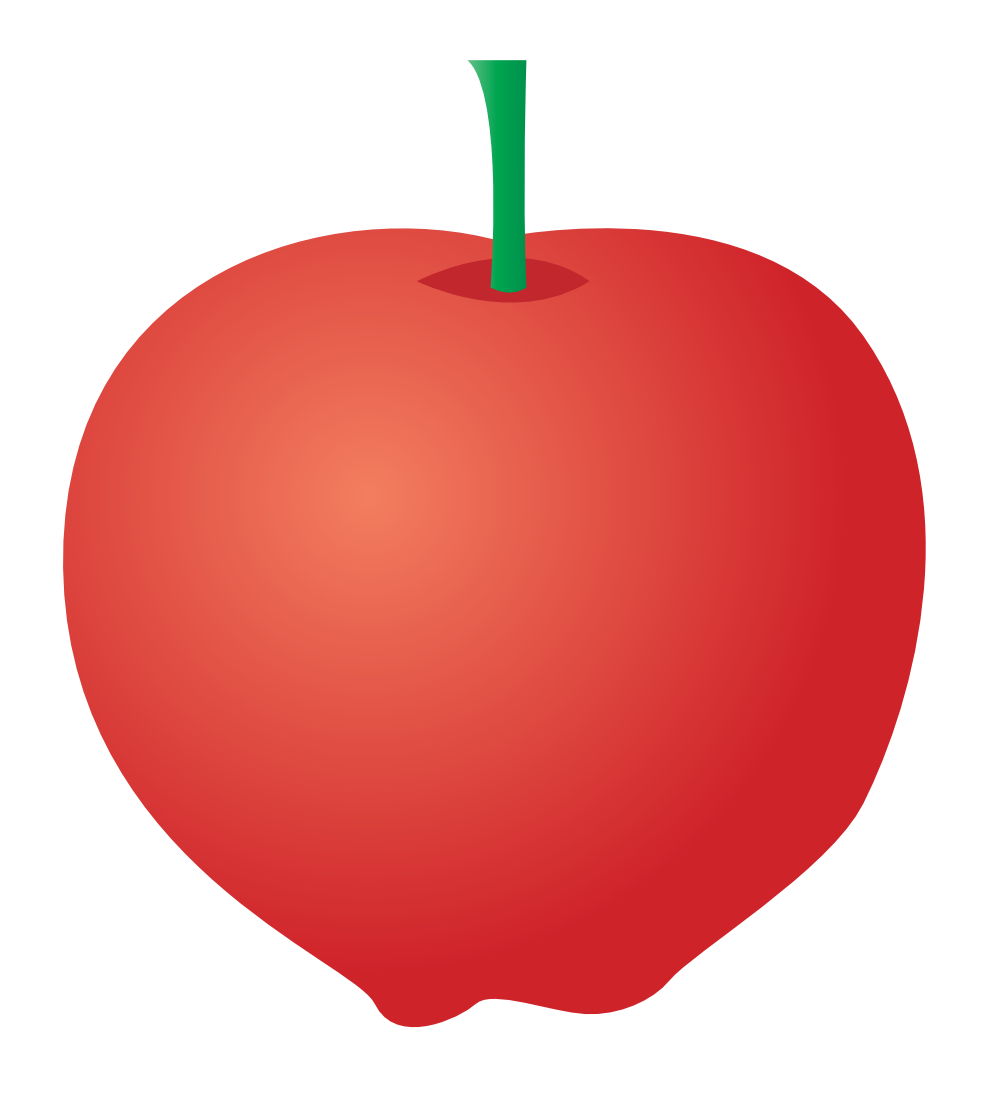 Charnov 1976; Krebs, Ryan & Charnov 1974; Hayden, Pearson & Platt 2011;  Constantino & Daw 2015;
[Speaker Notes: This type of stay or switch decision has been explored in length in ecology, computational psychology and neuroscience. 
But let us think about another question: after you decide you’re done with a tree, how fast do you move to the next tree?]
Apple-picking in an orchard
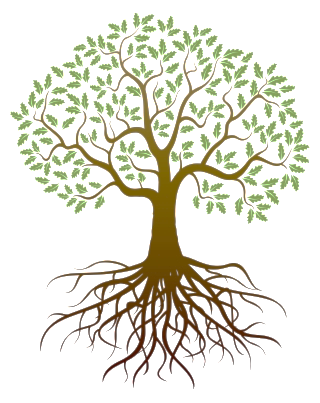 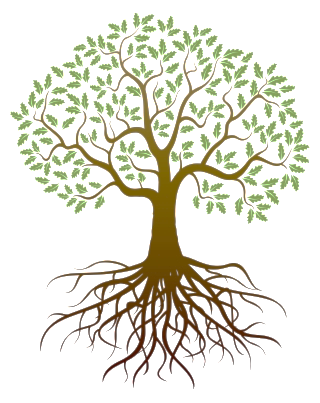 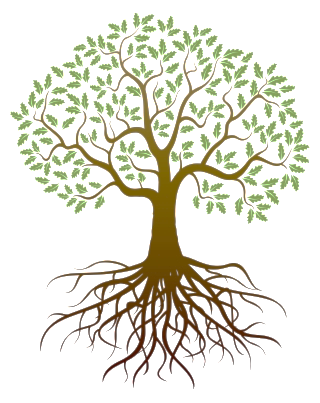 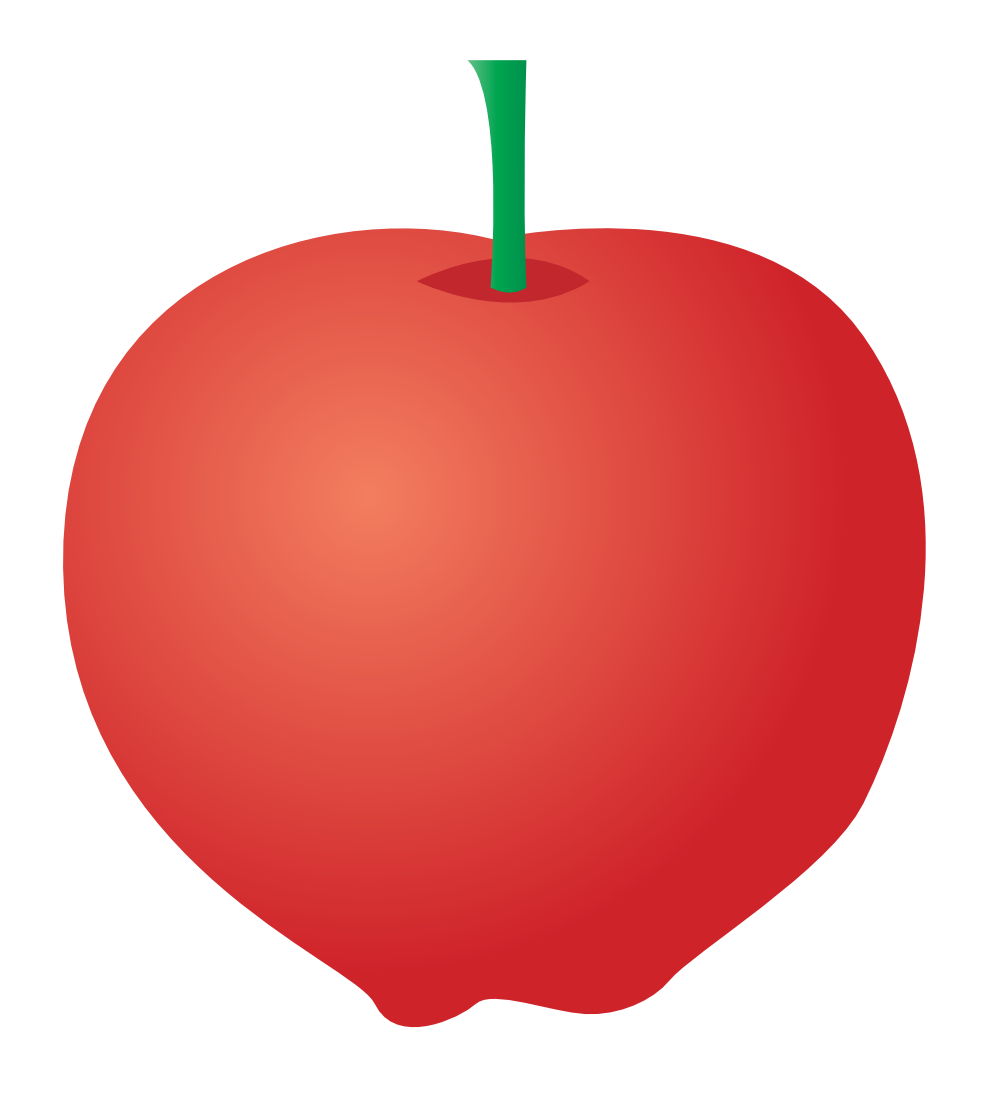 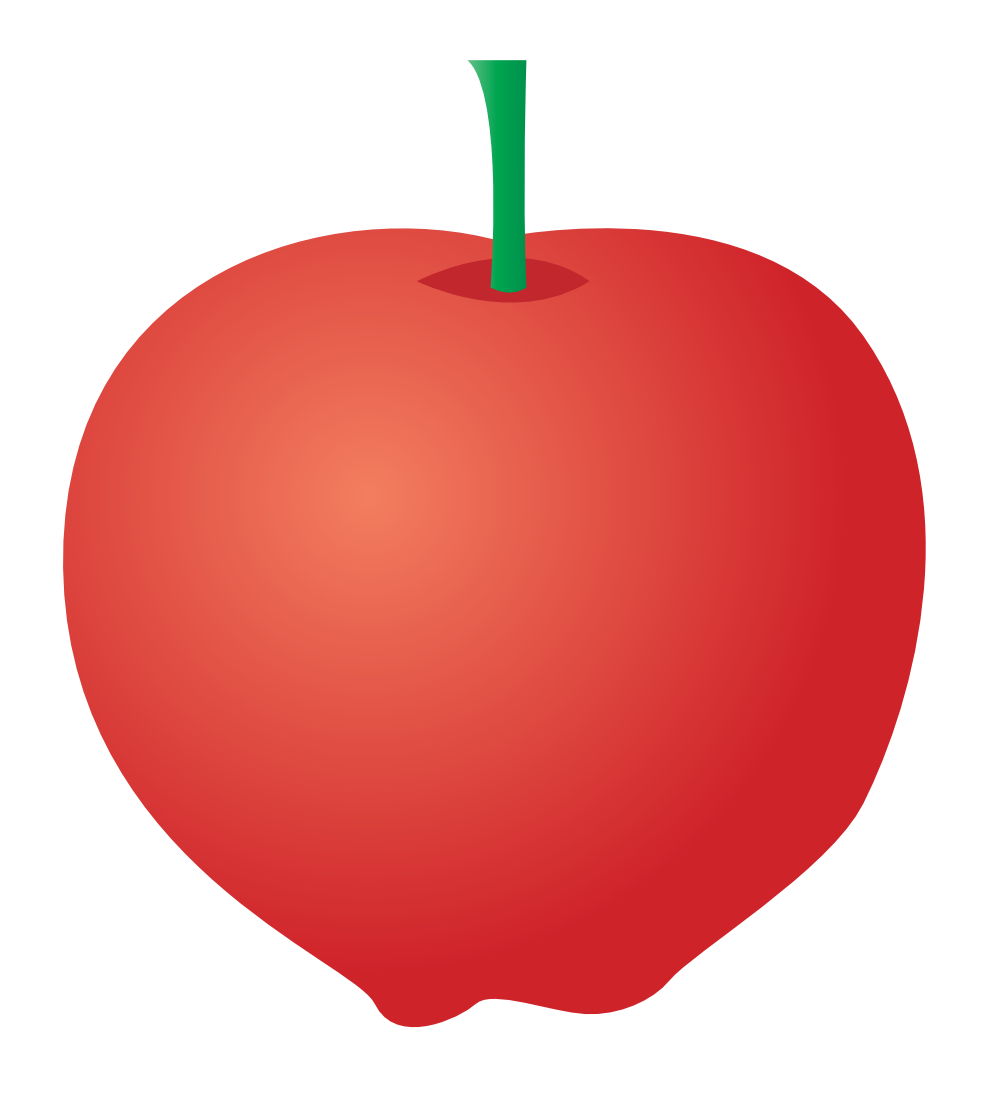 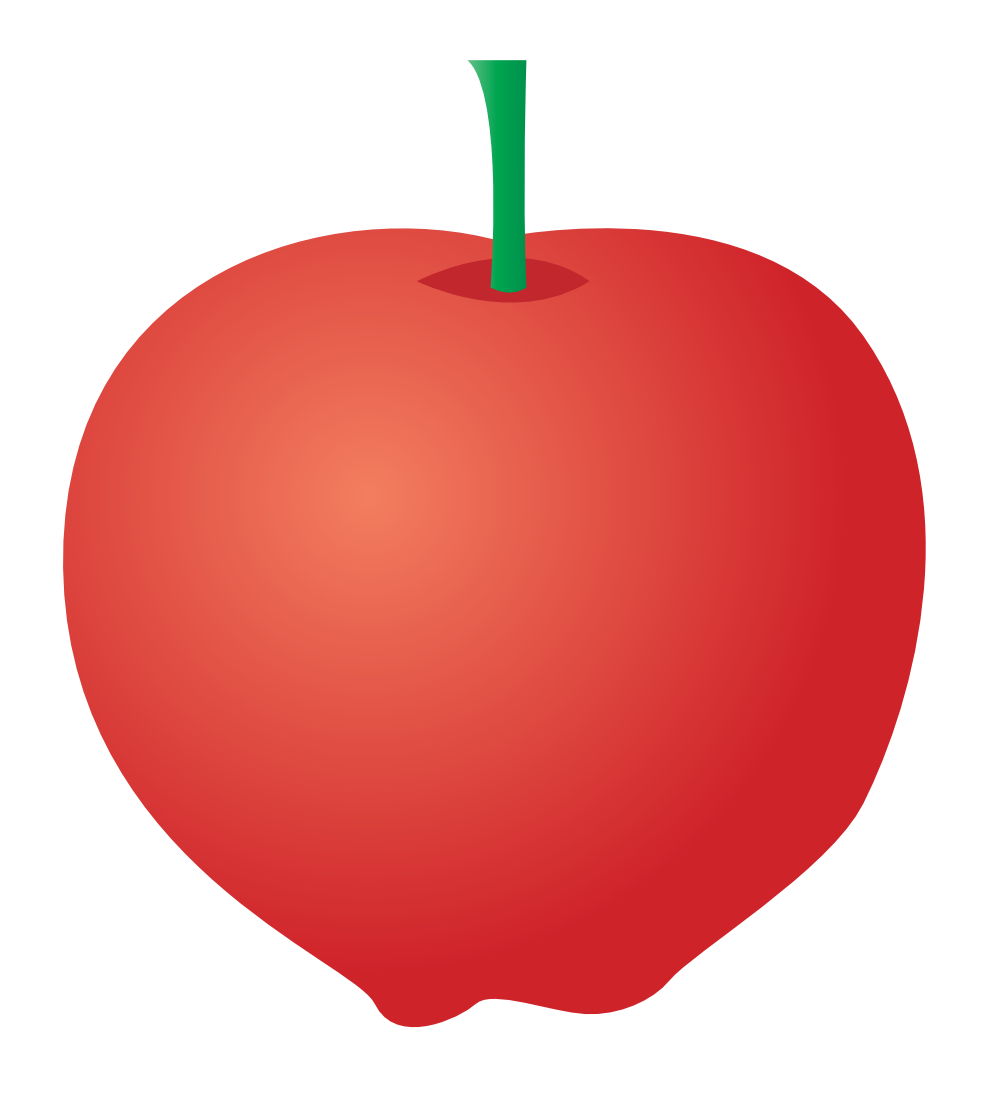 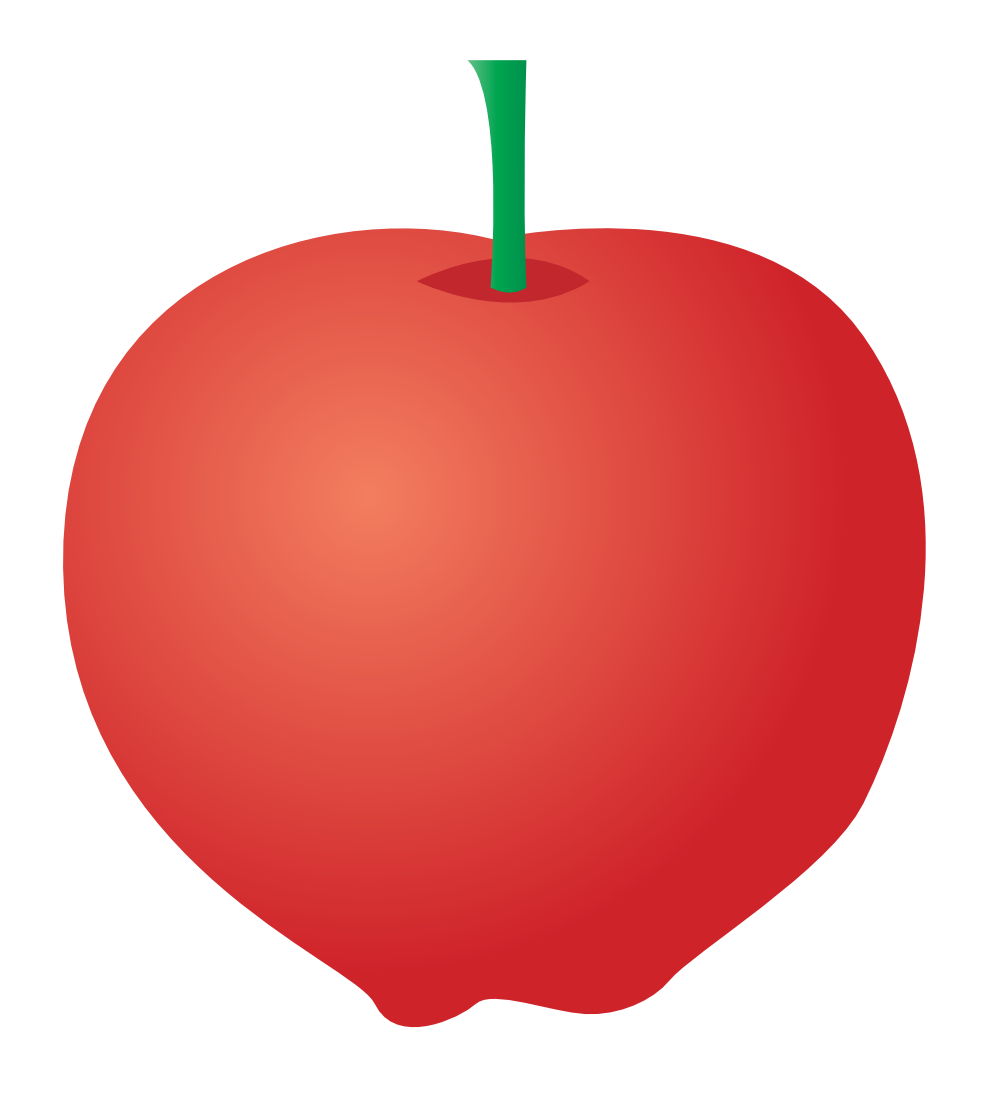 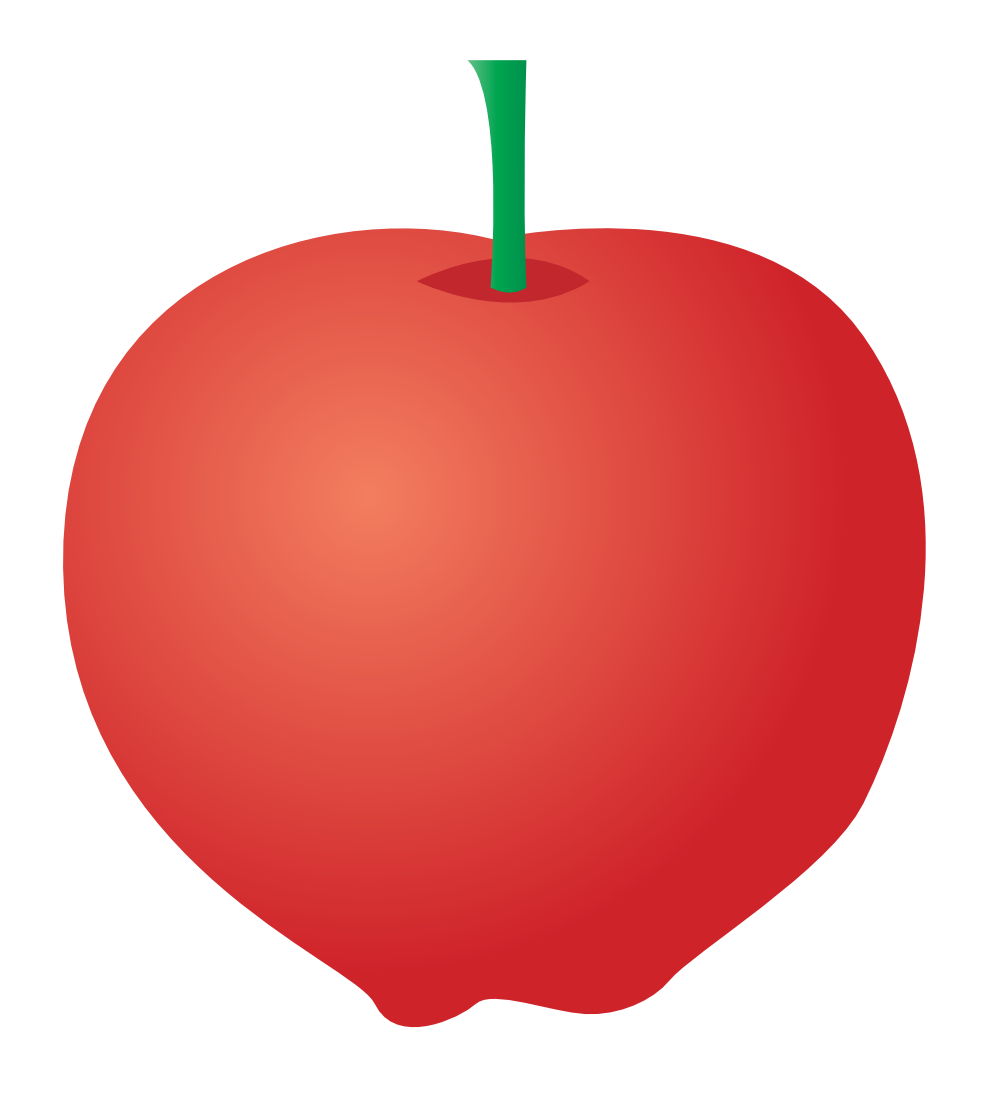 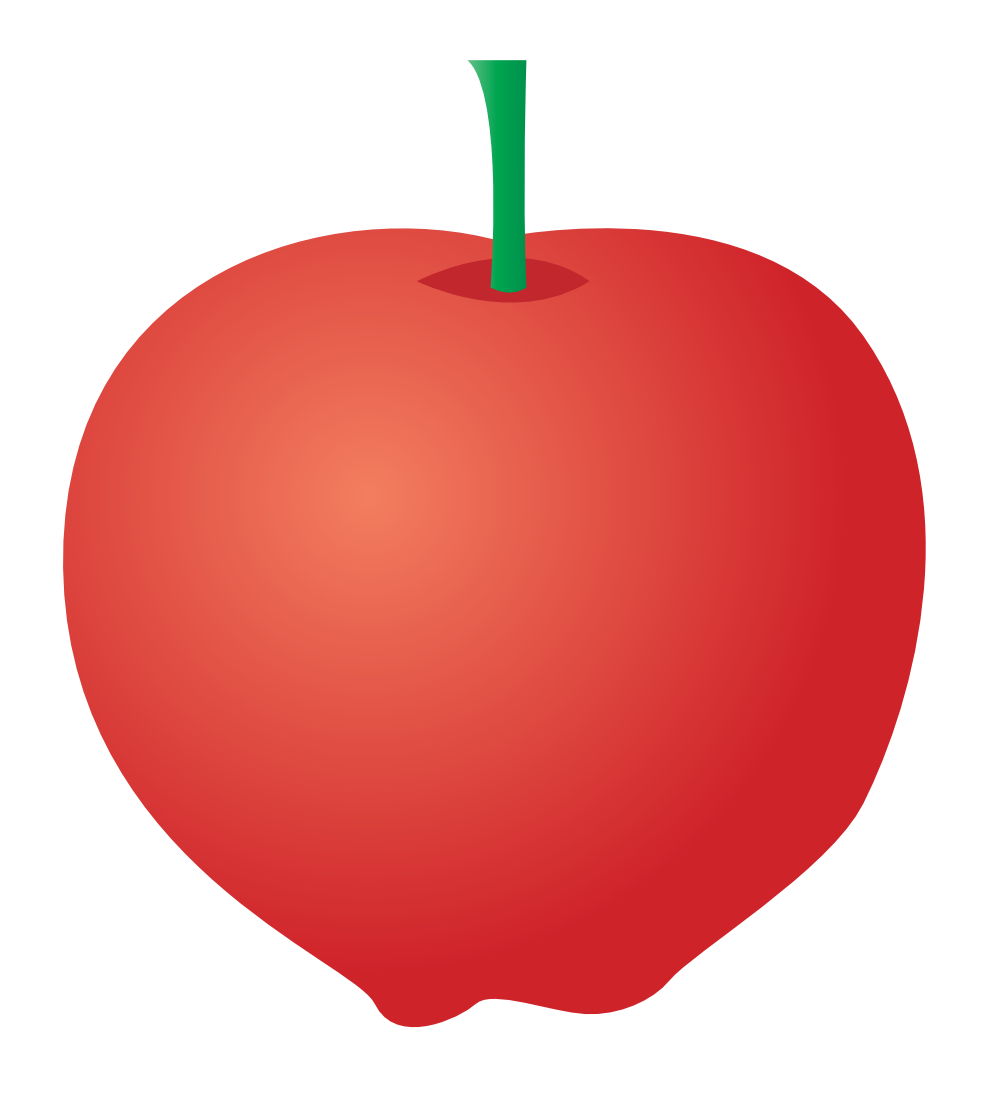 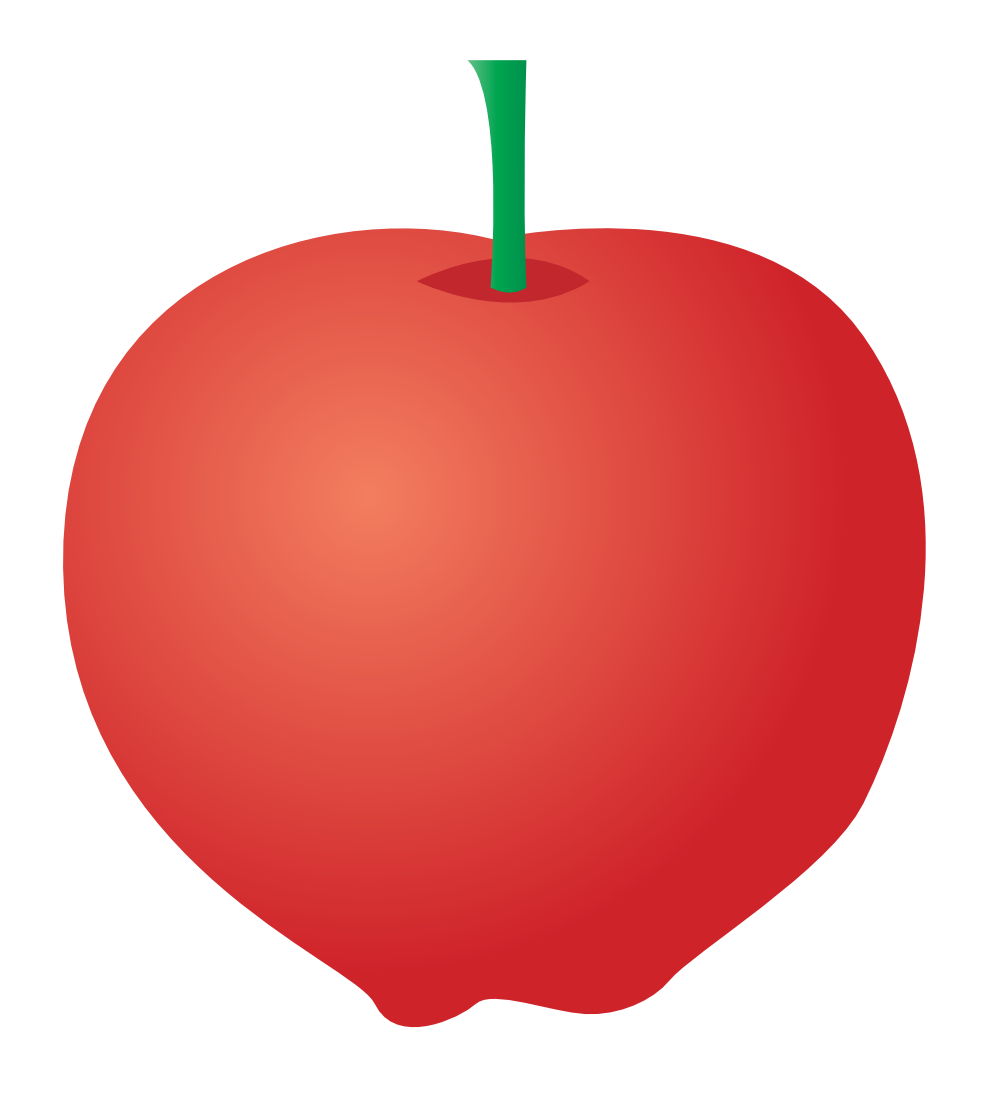 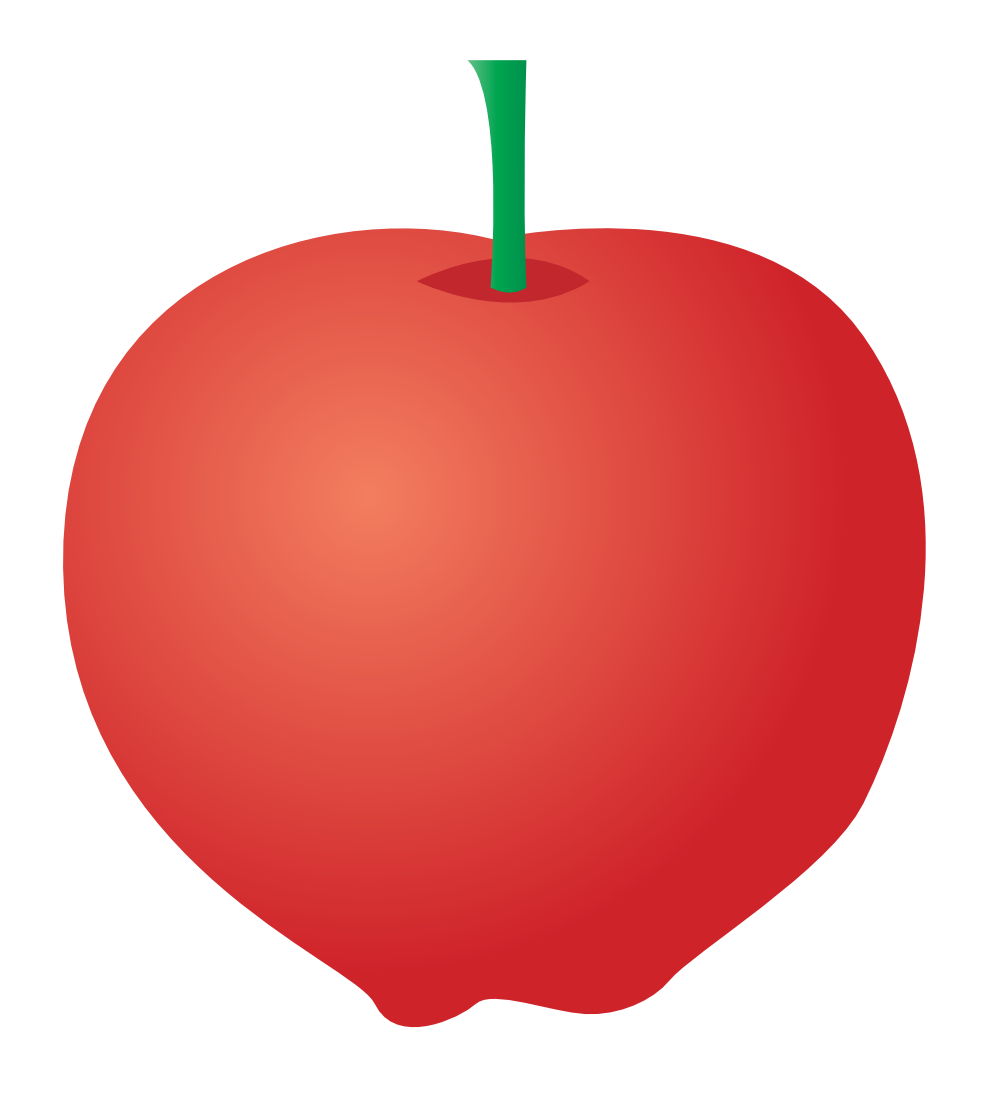 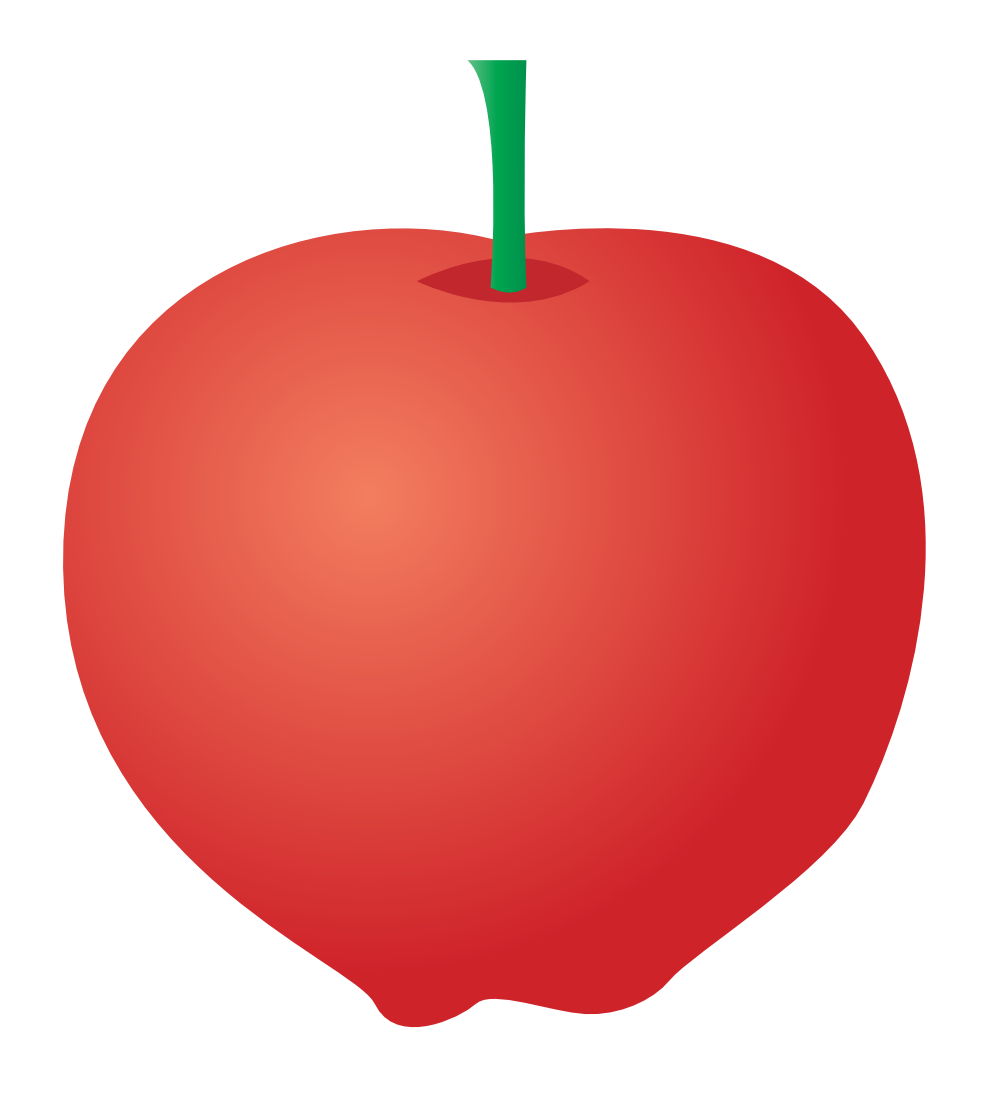 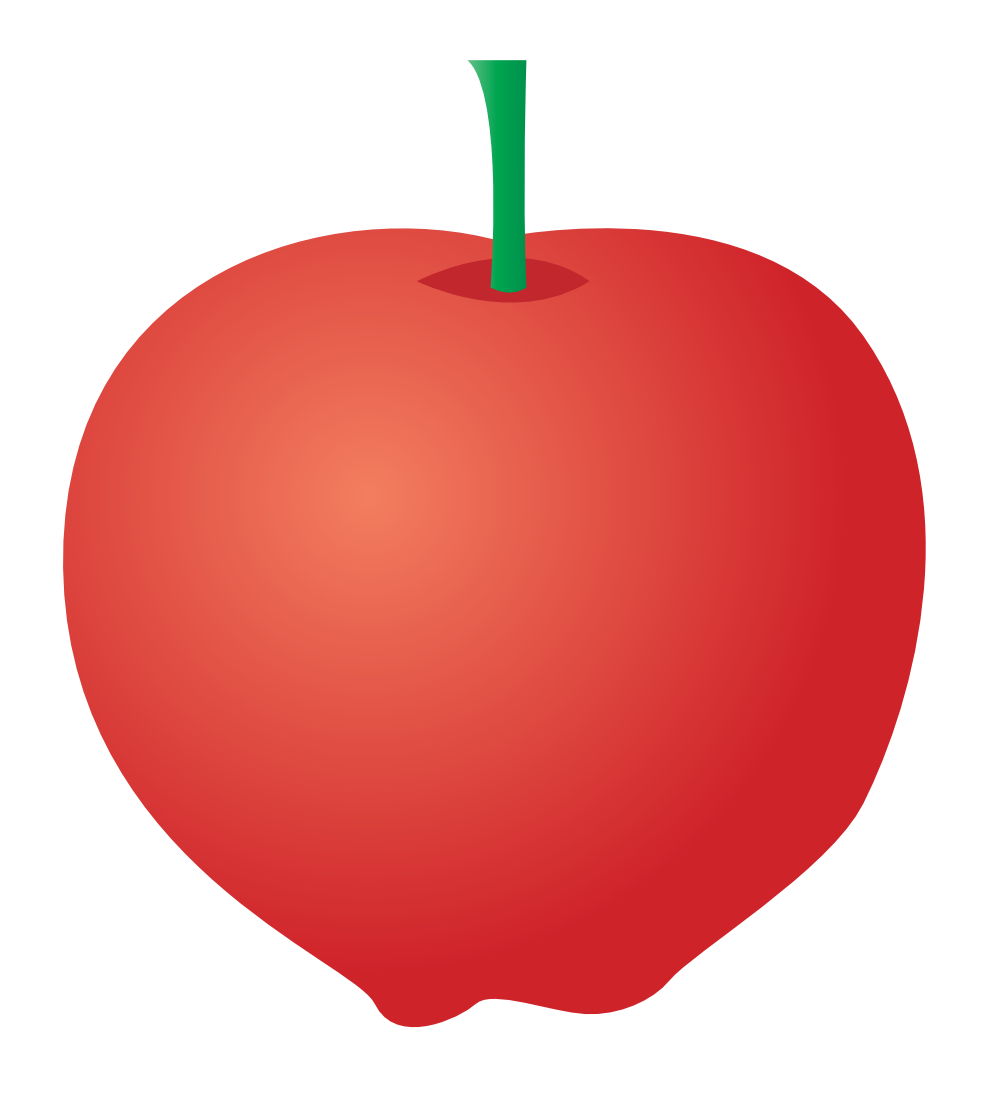 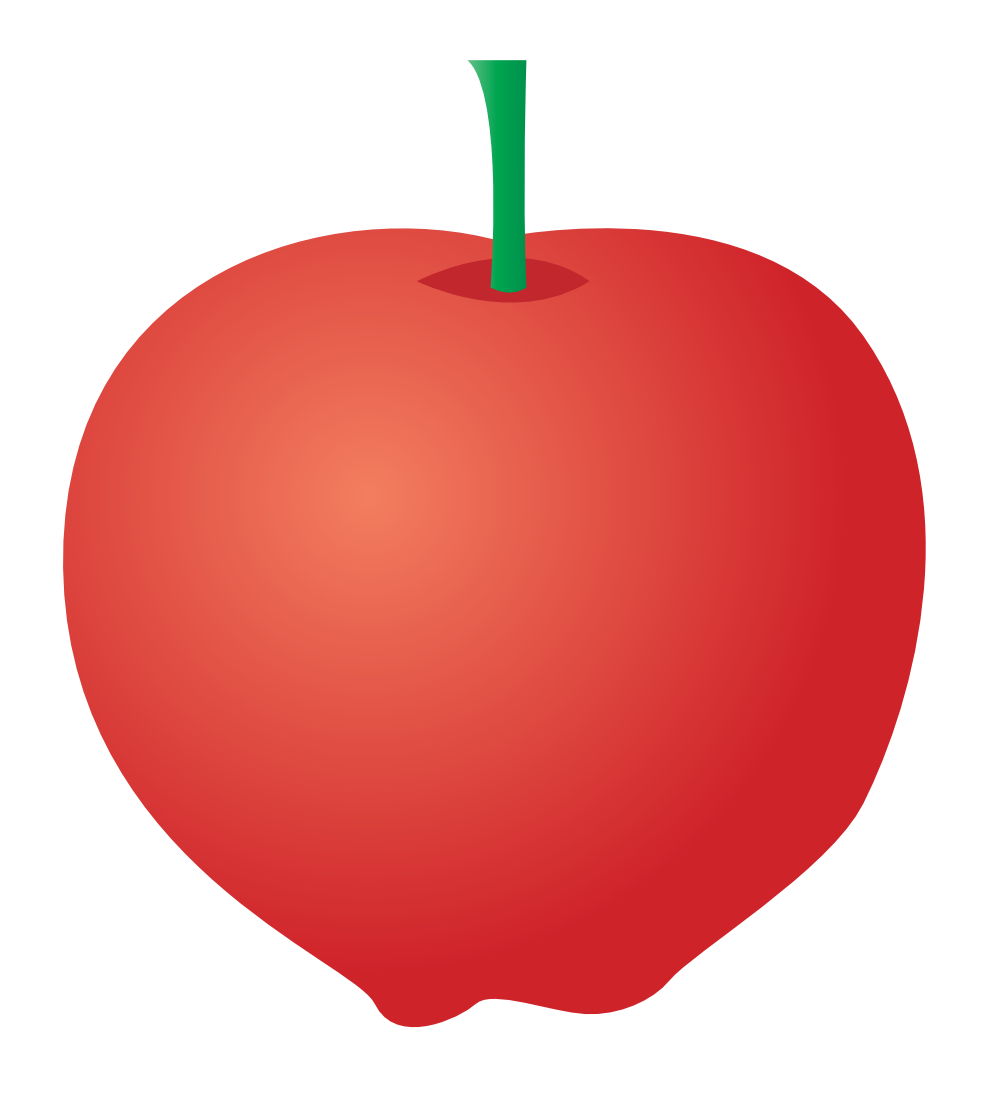 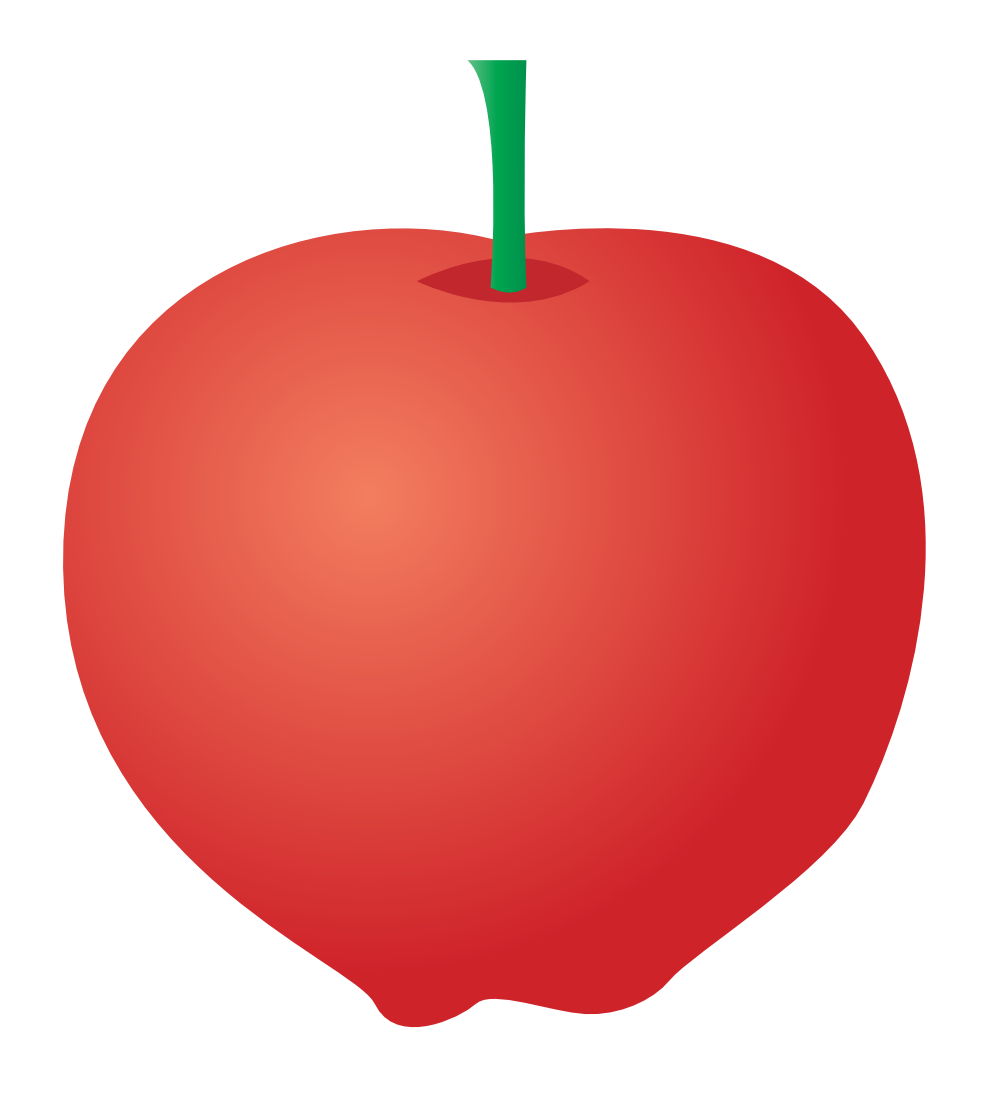 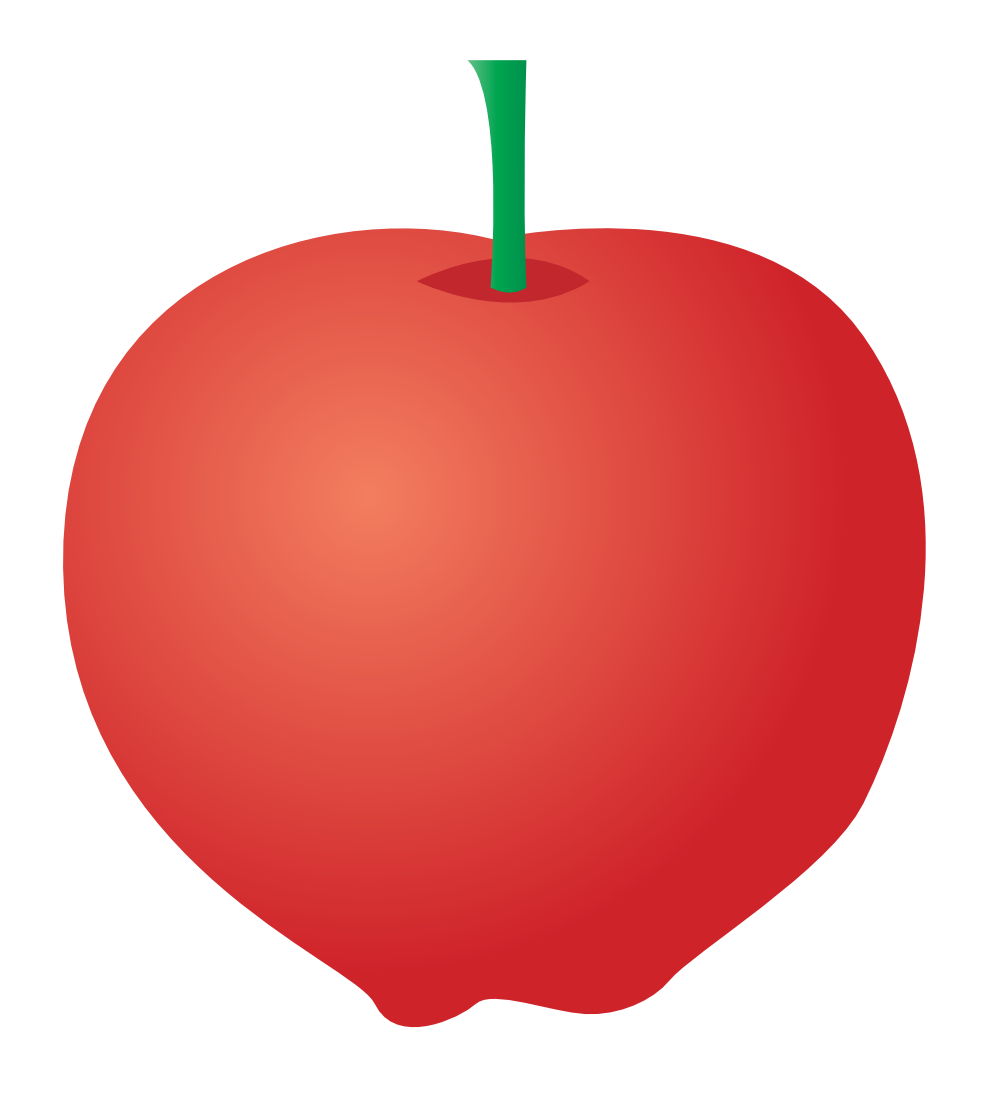 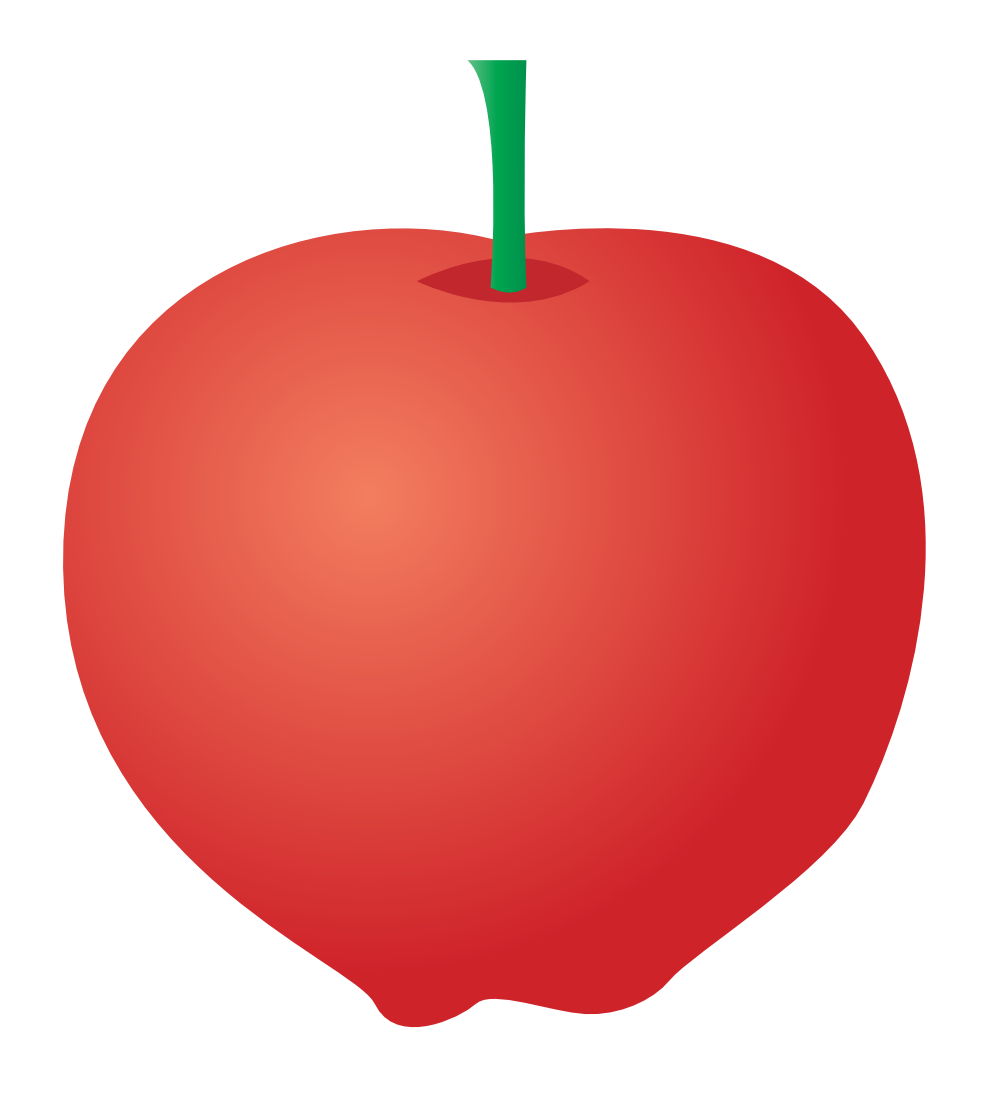 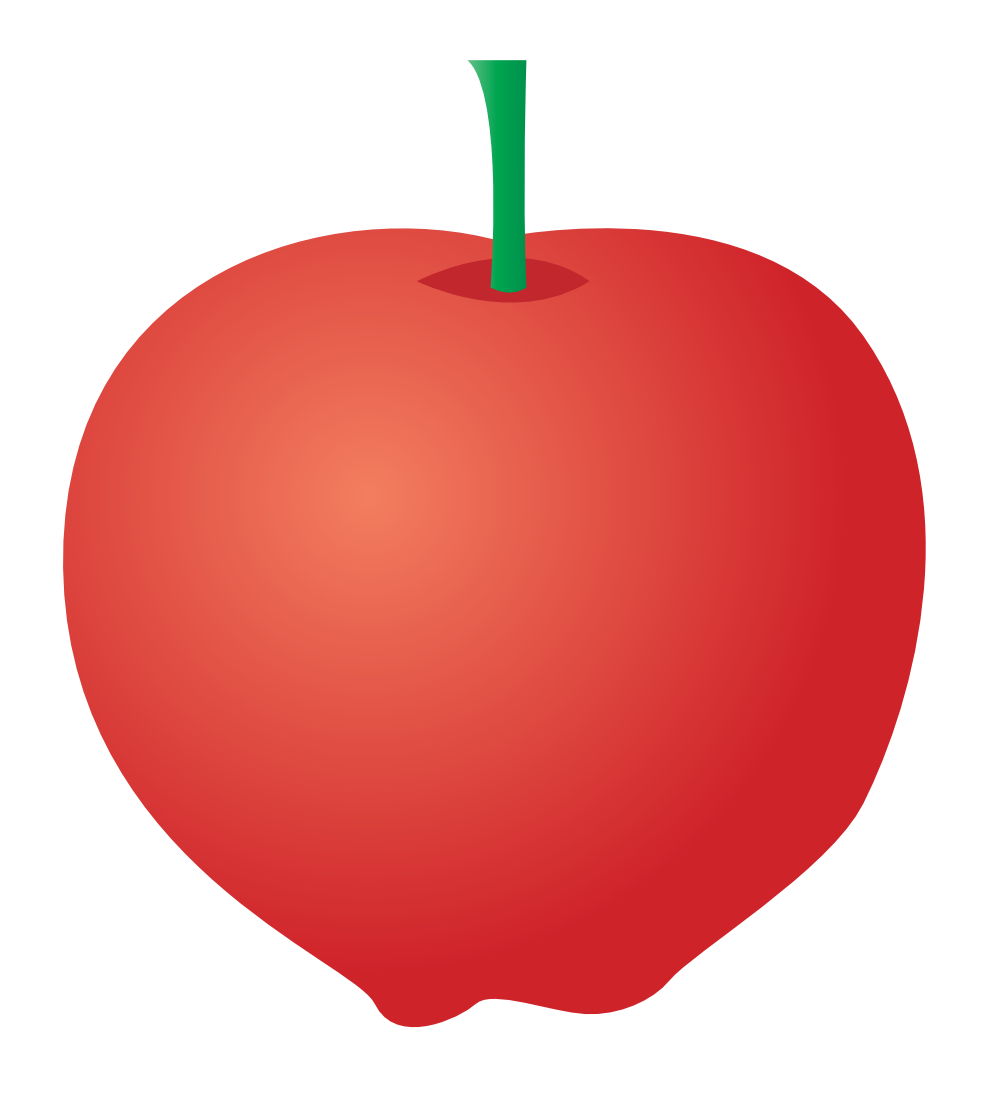 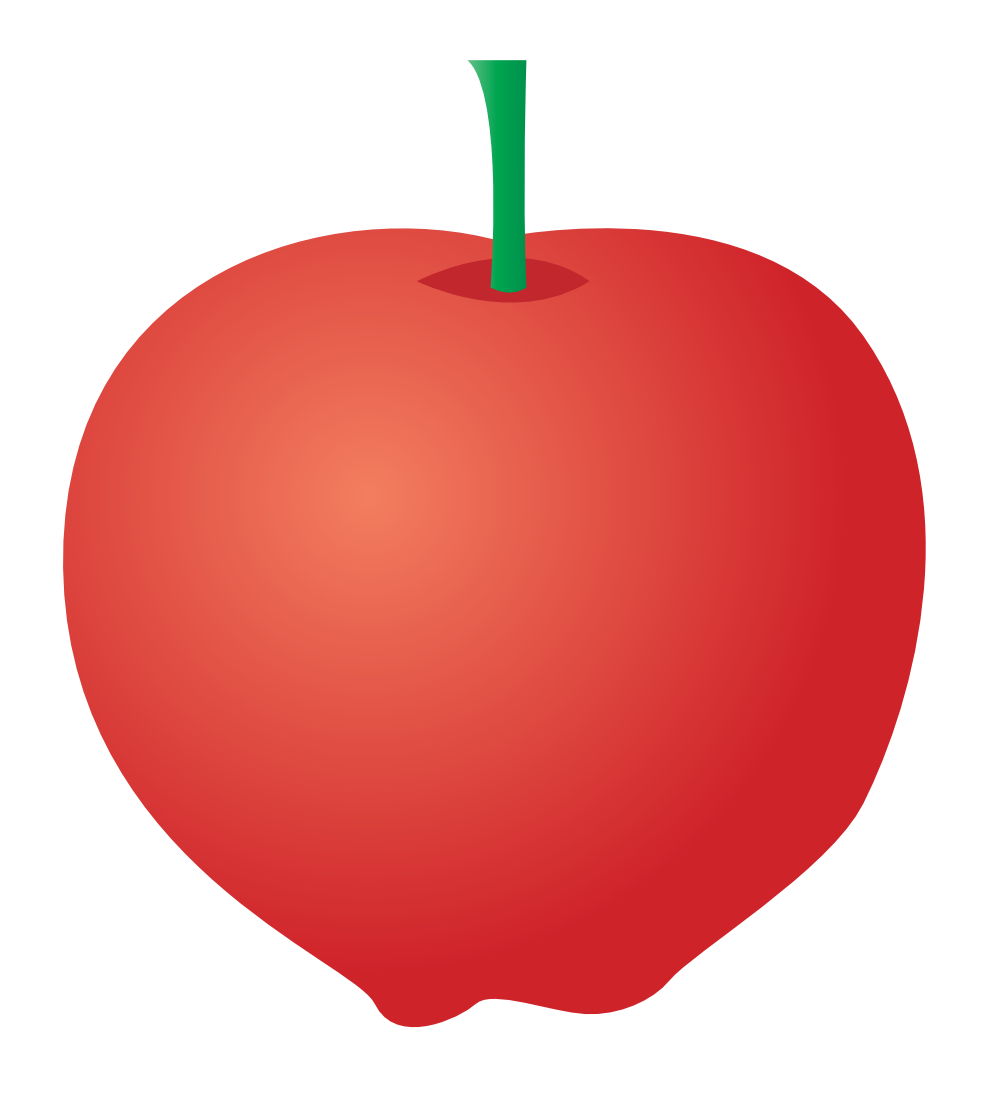 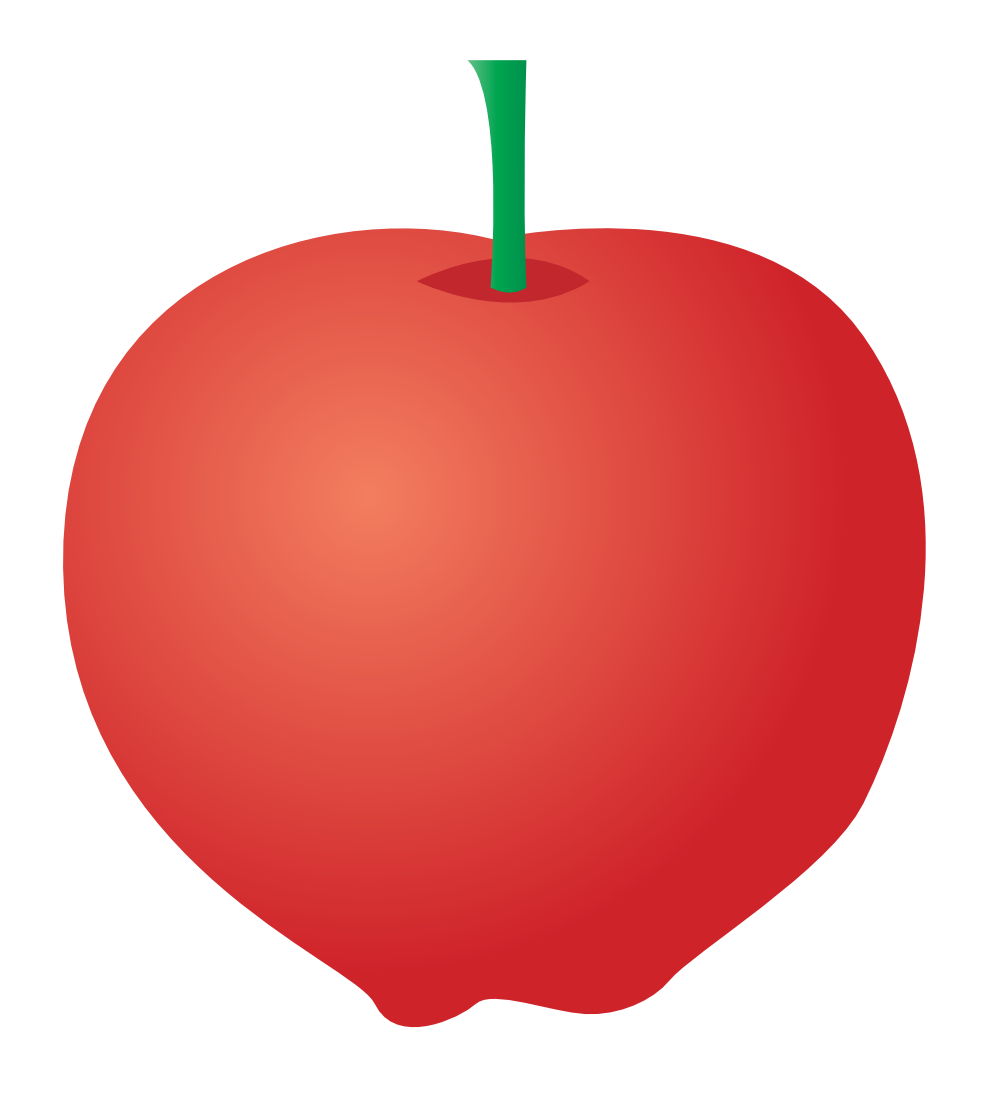 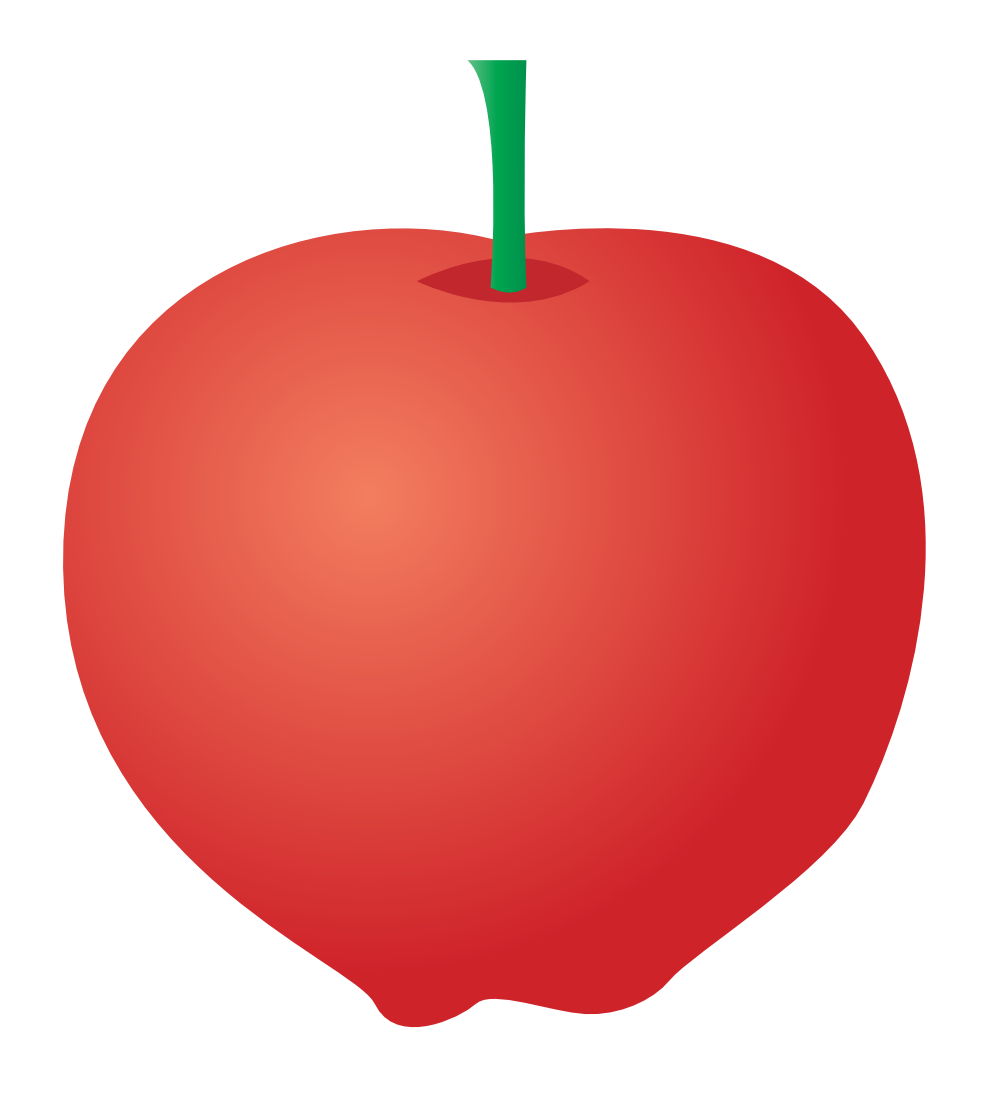 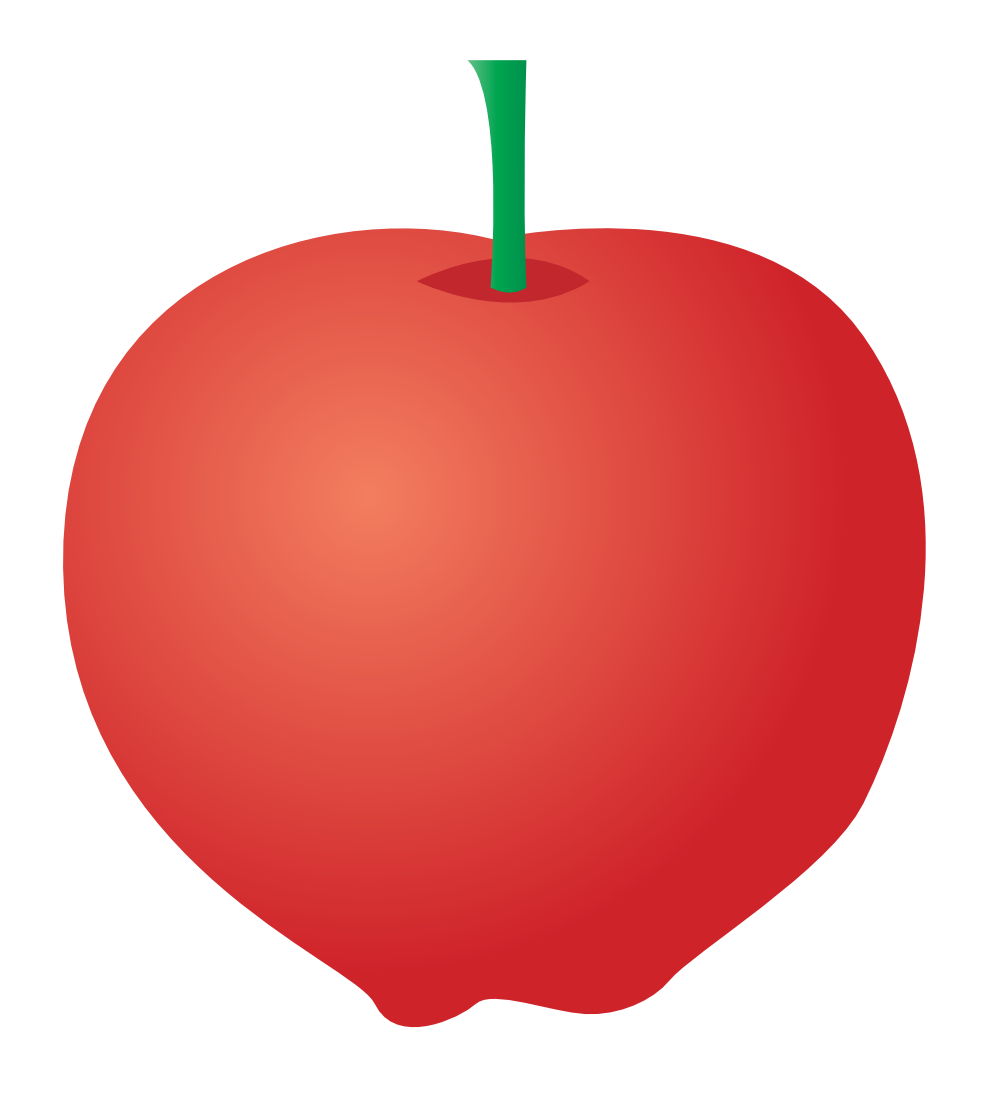 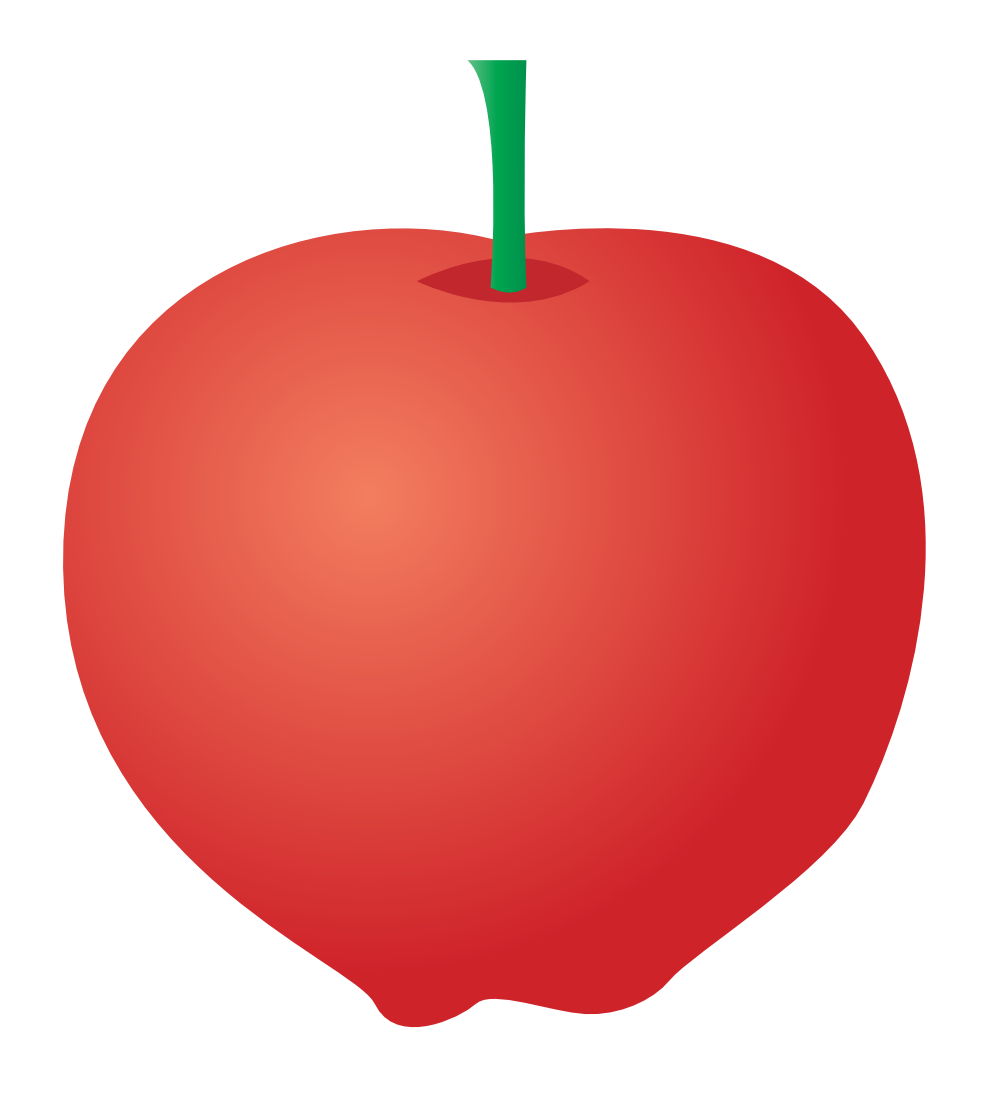 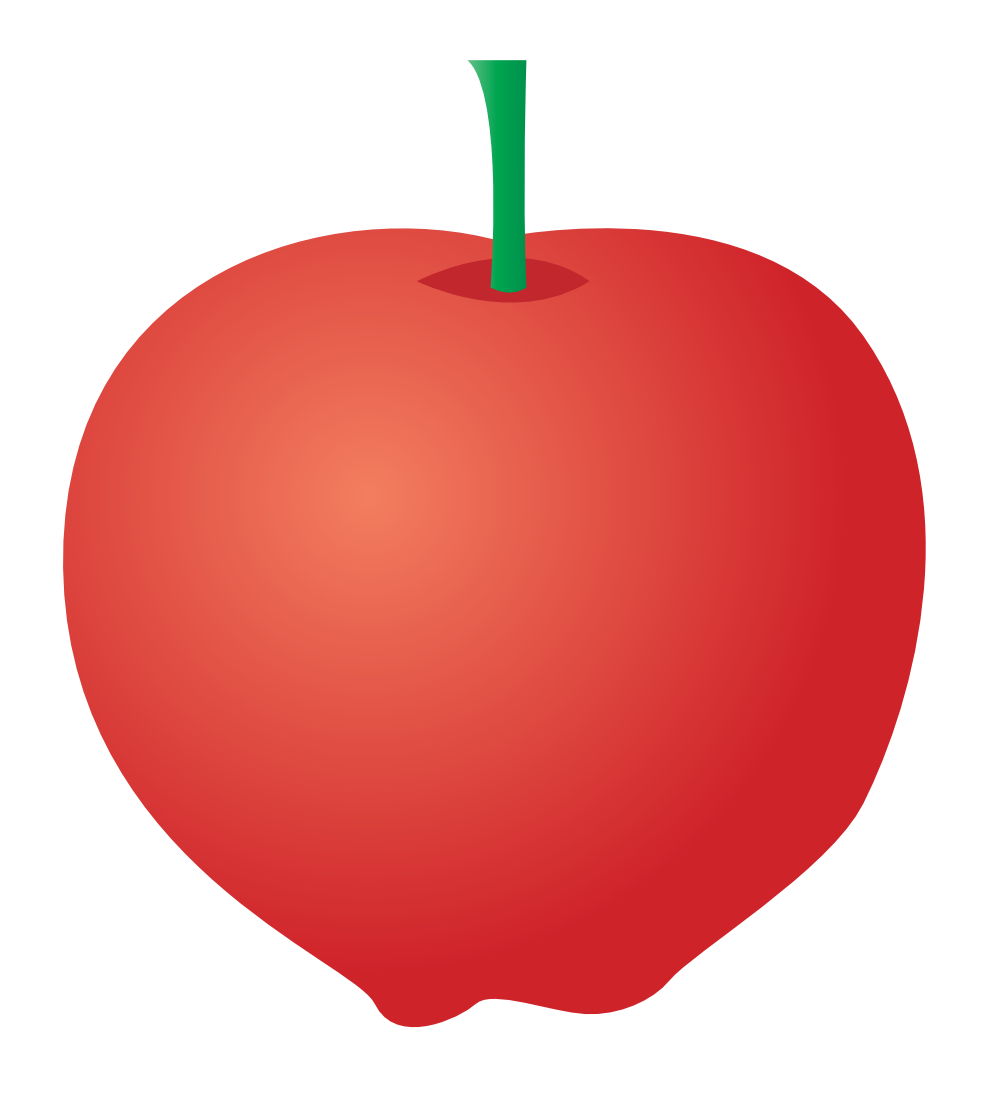 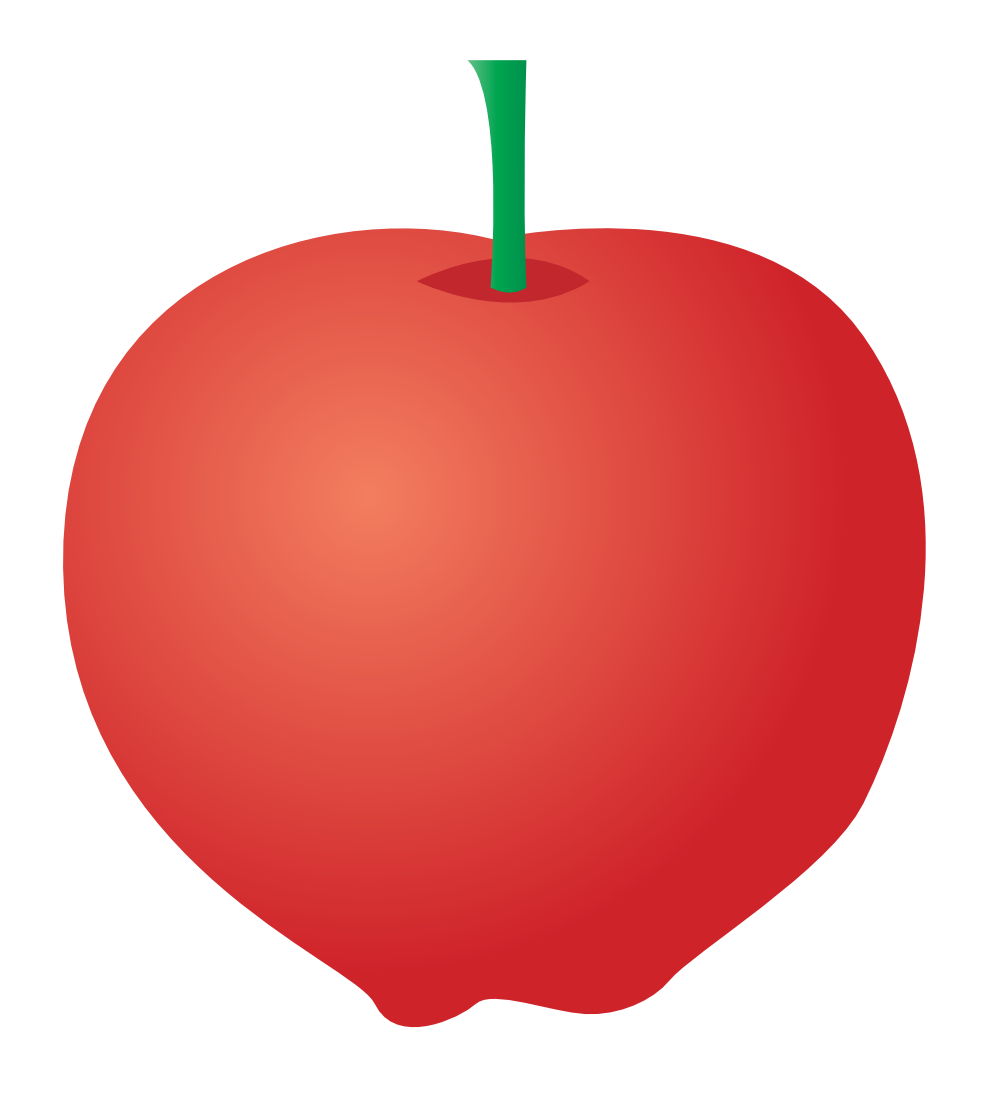 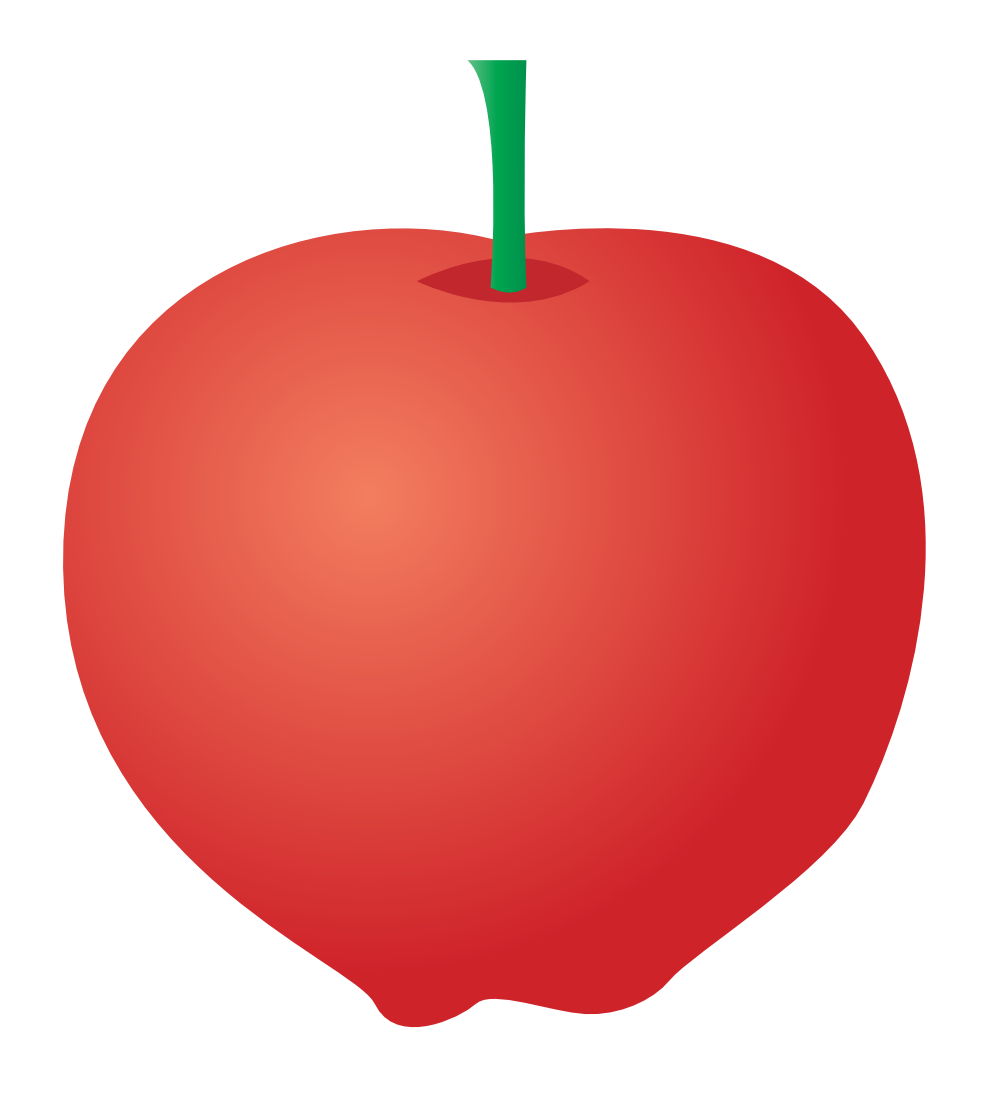 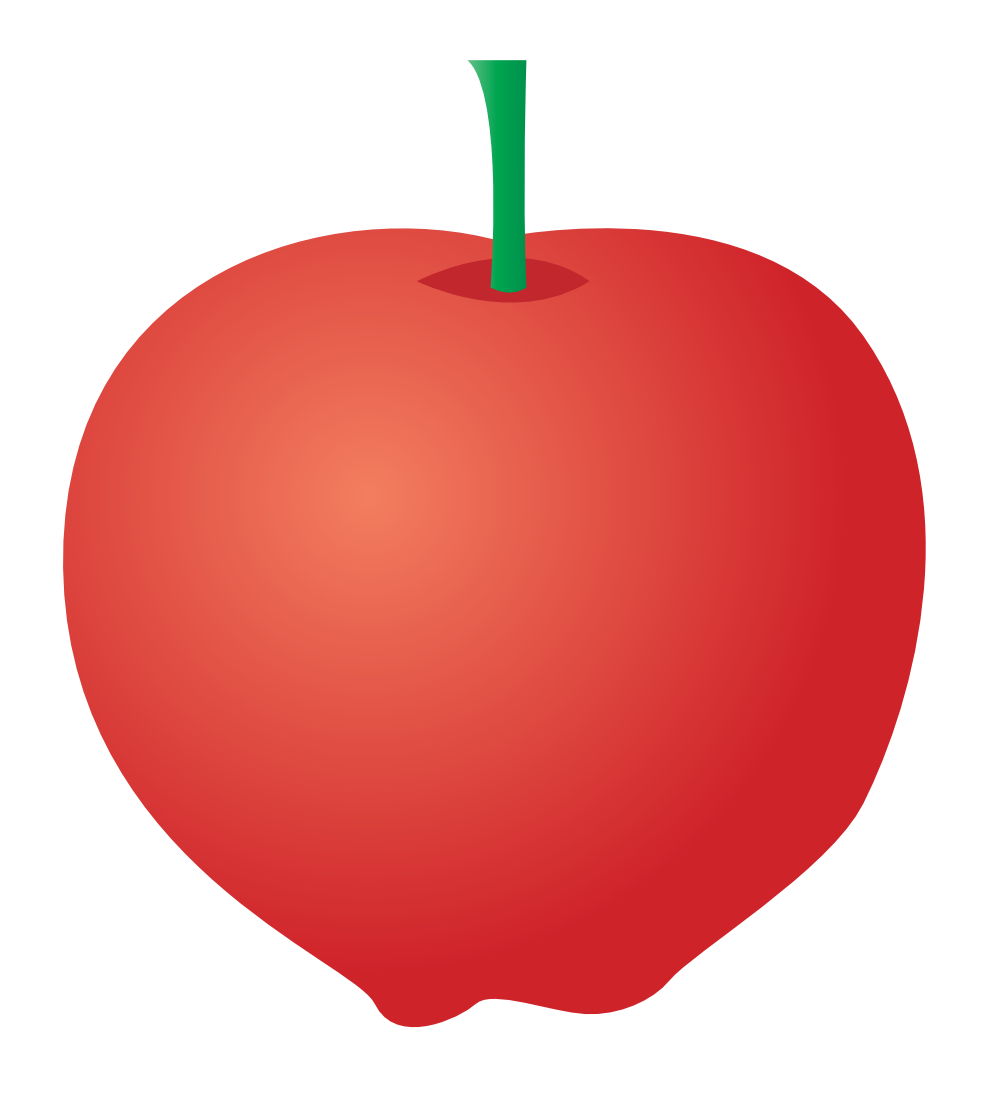 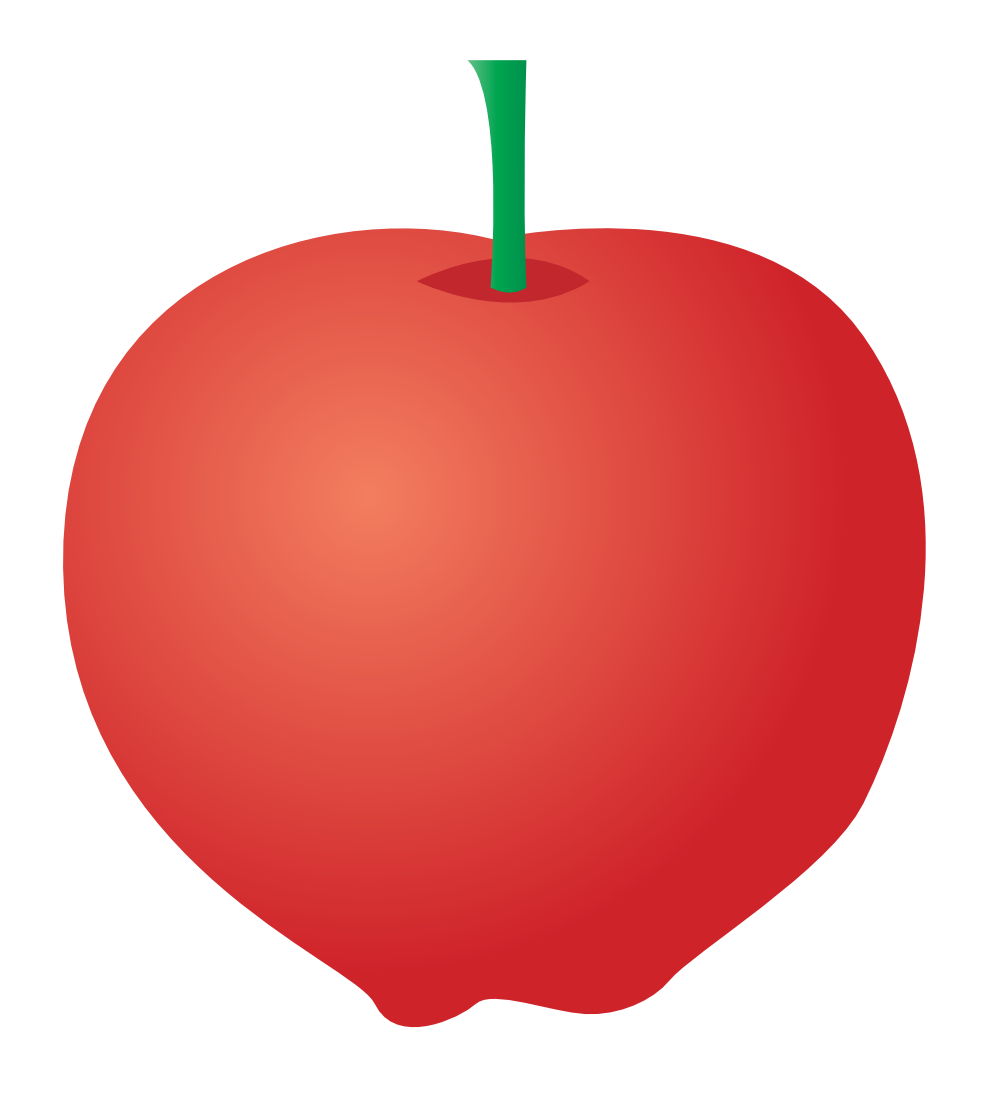 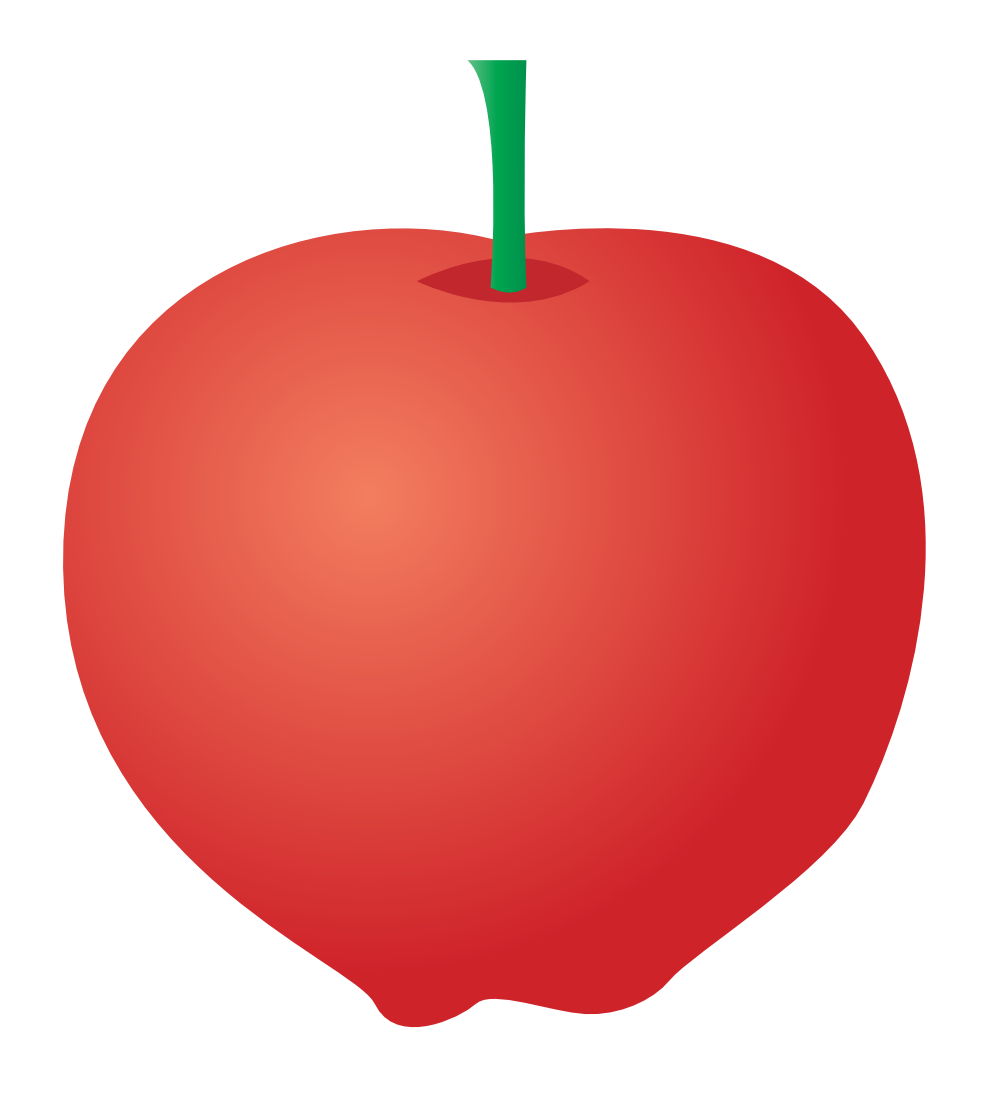 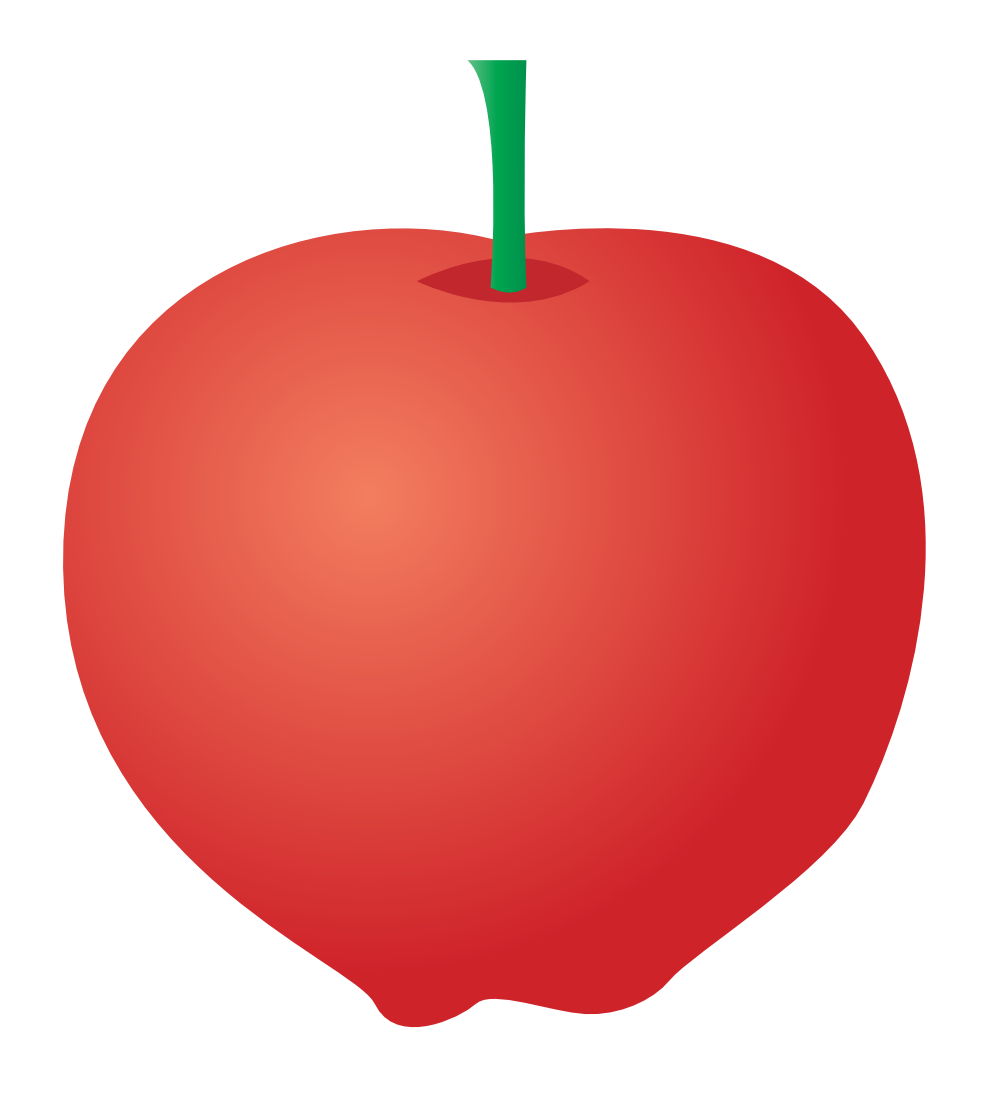 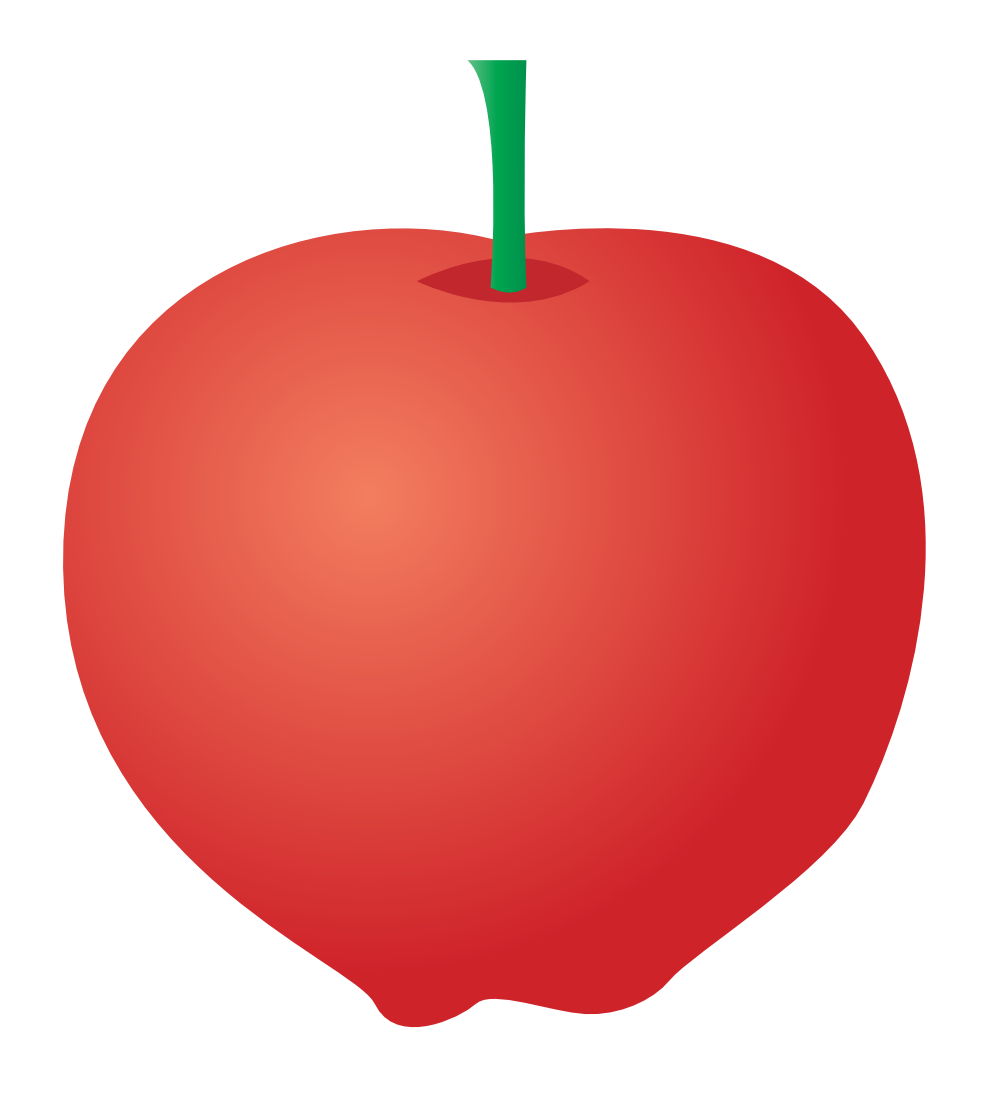 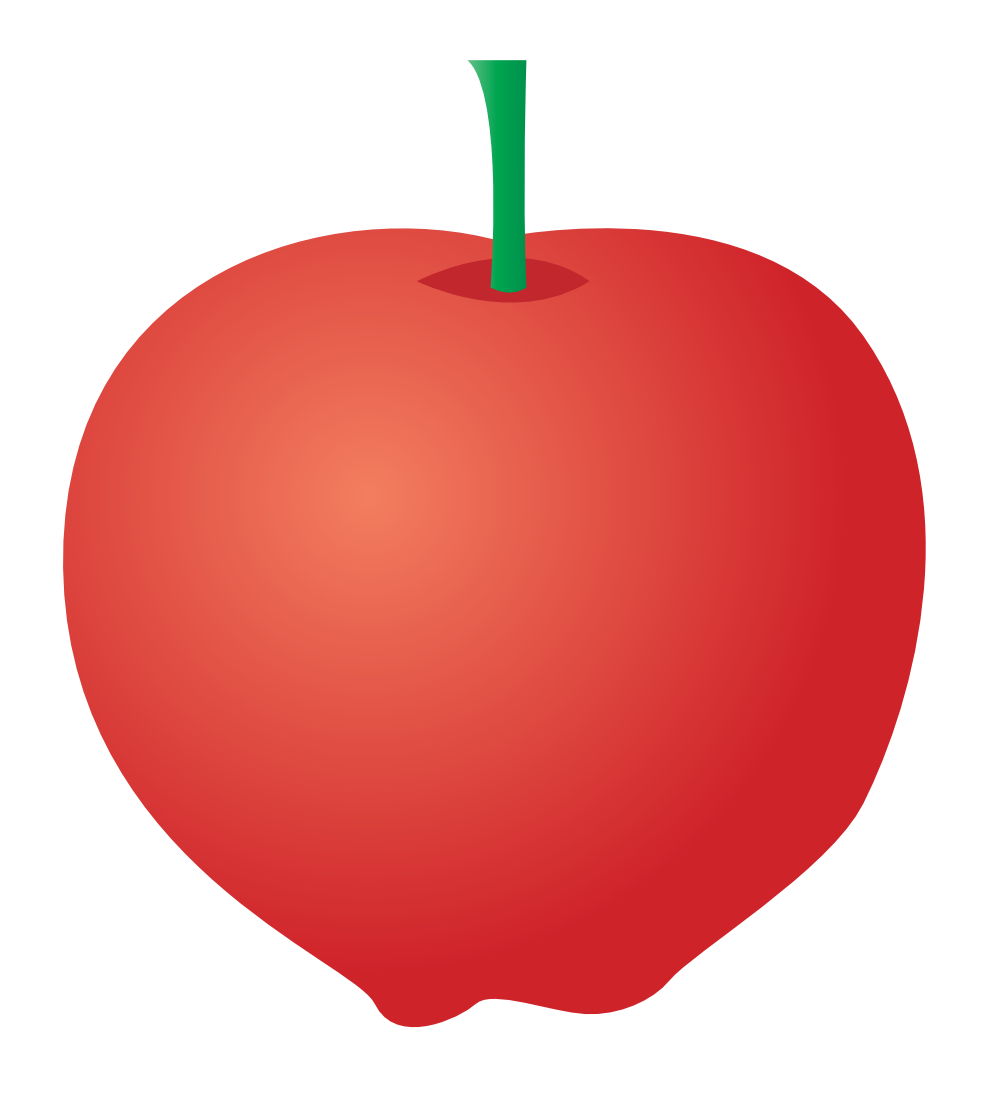 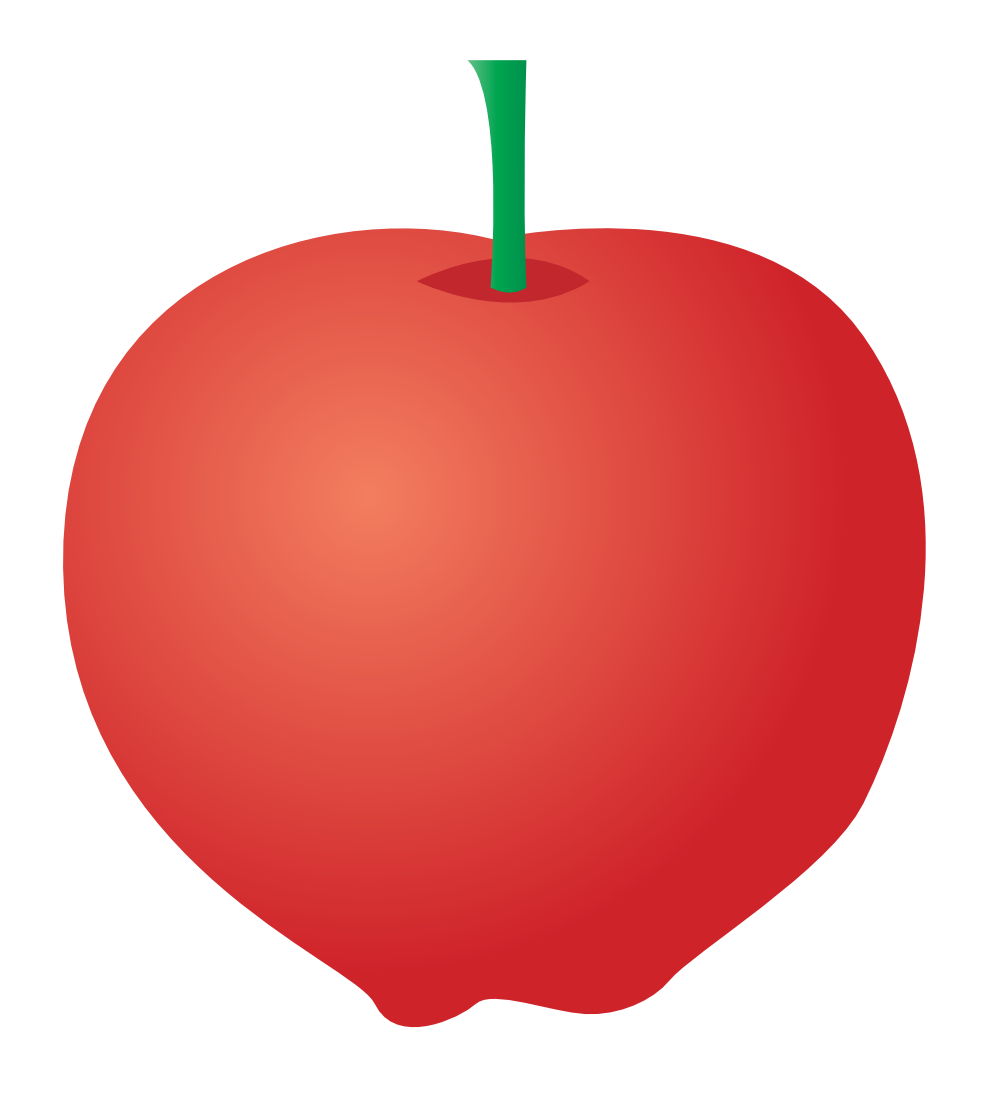 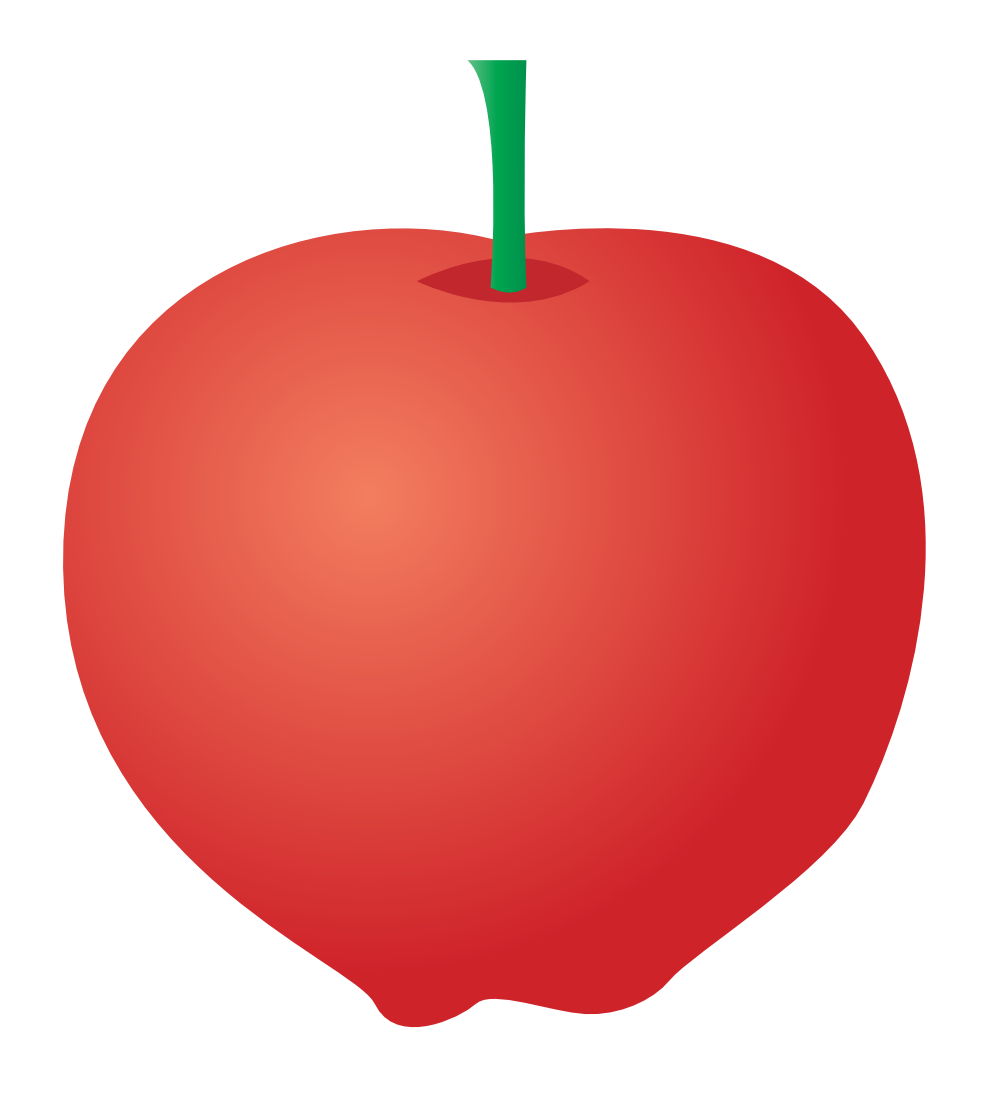 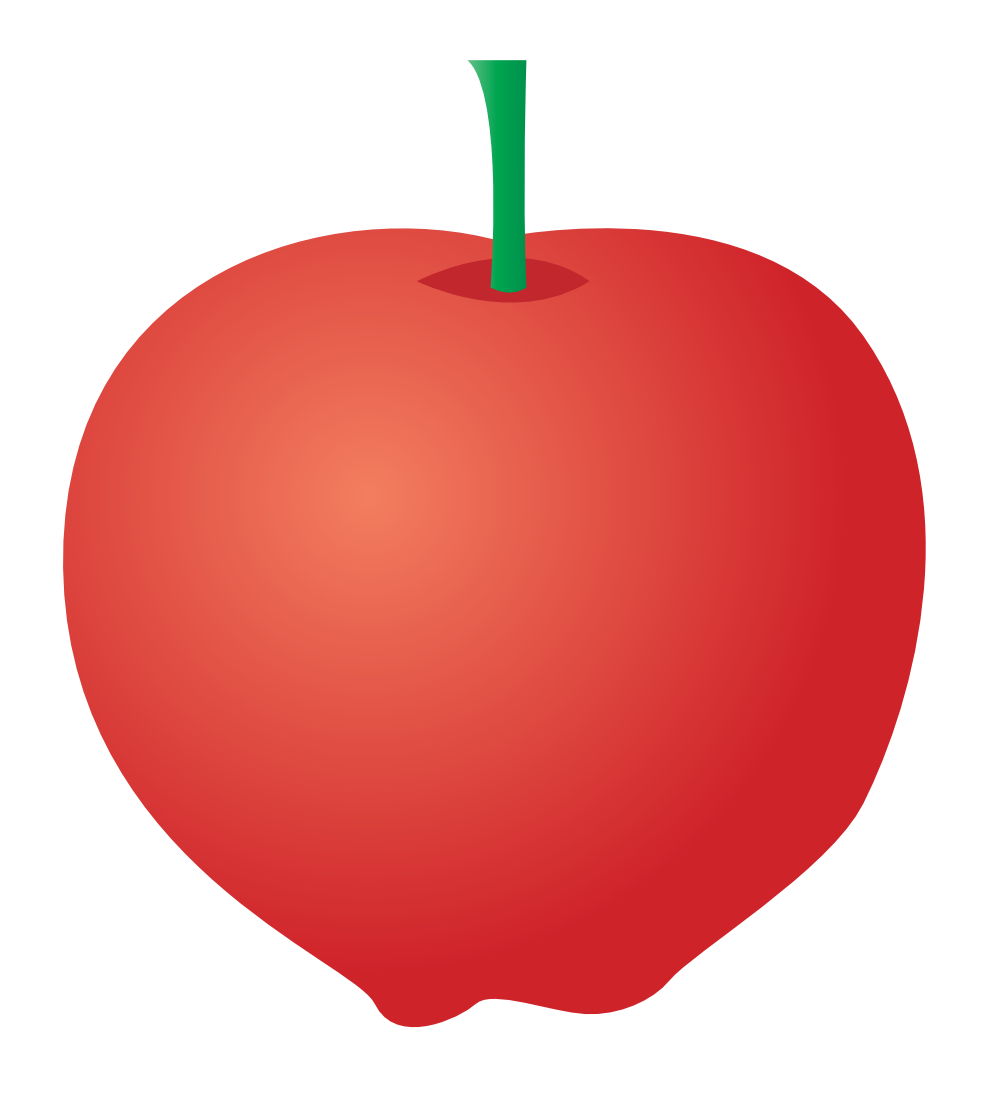 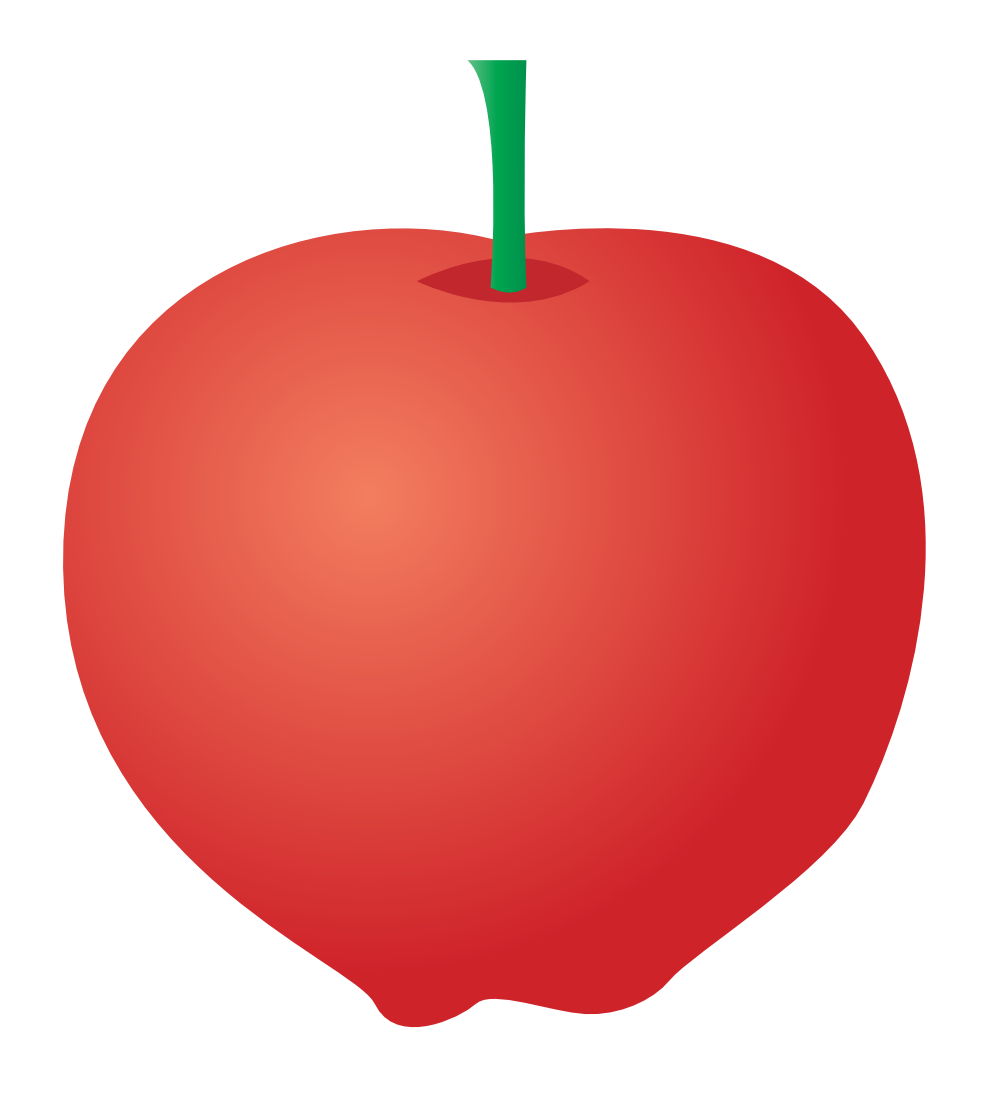 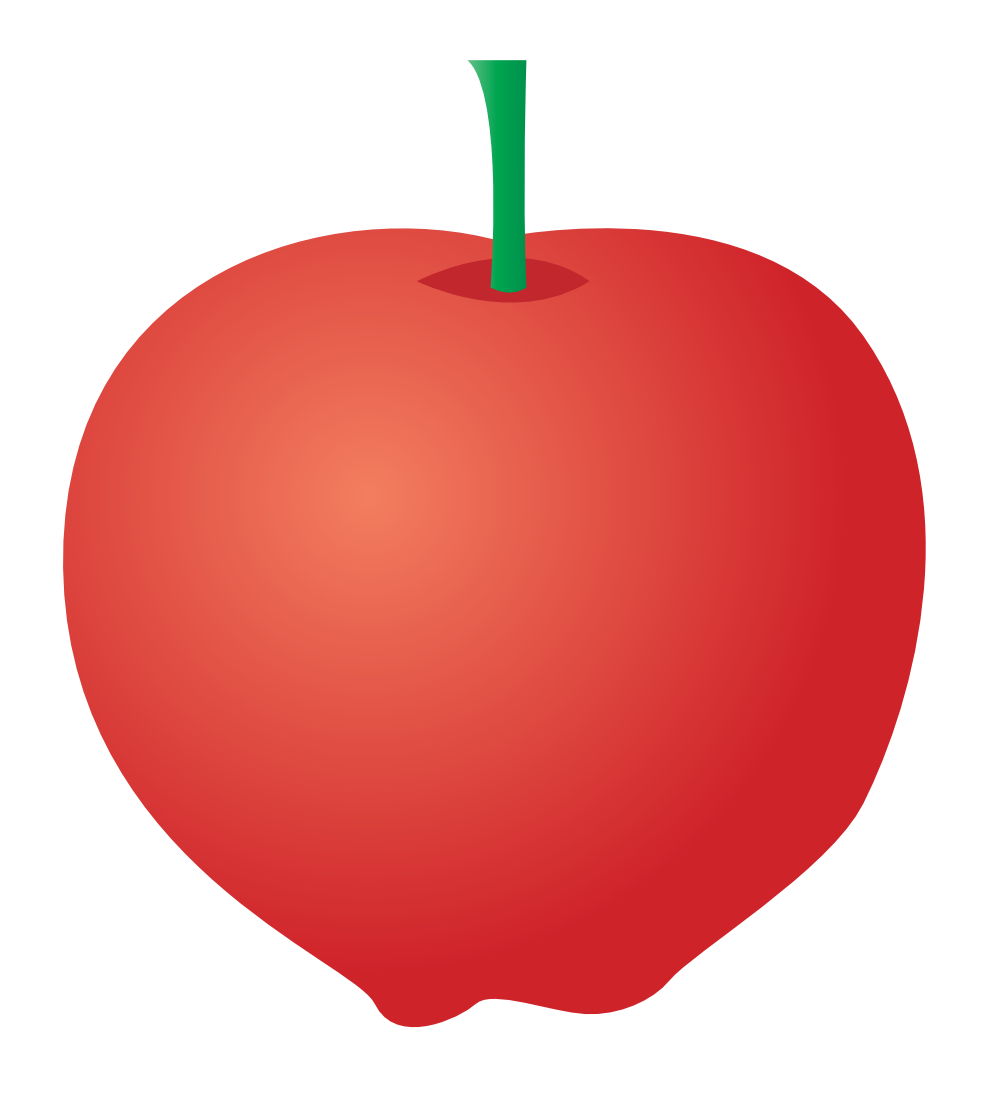 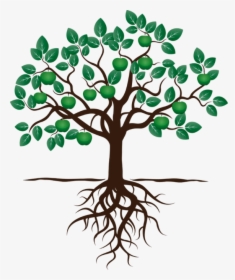 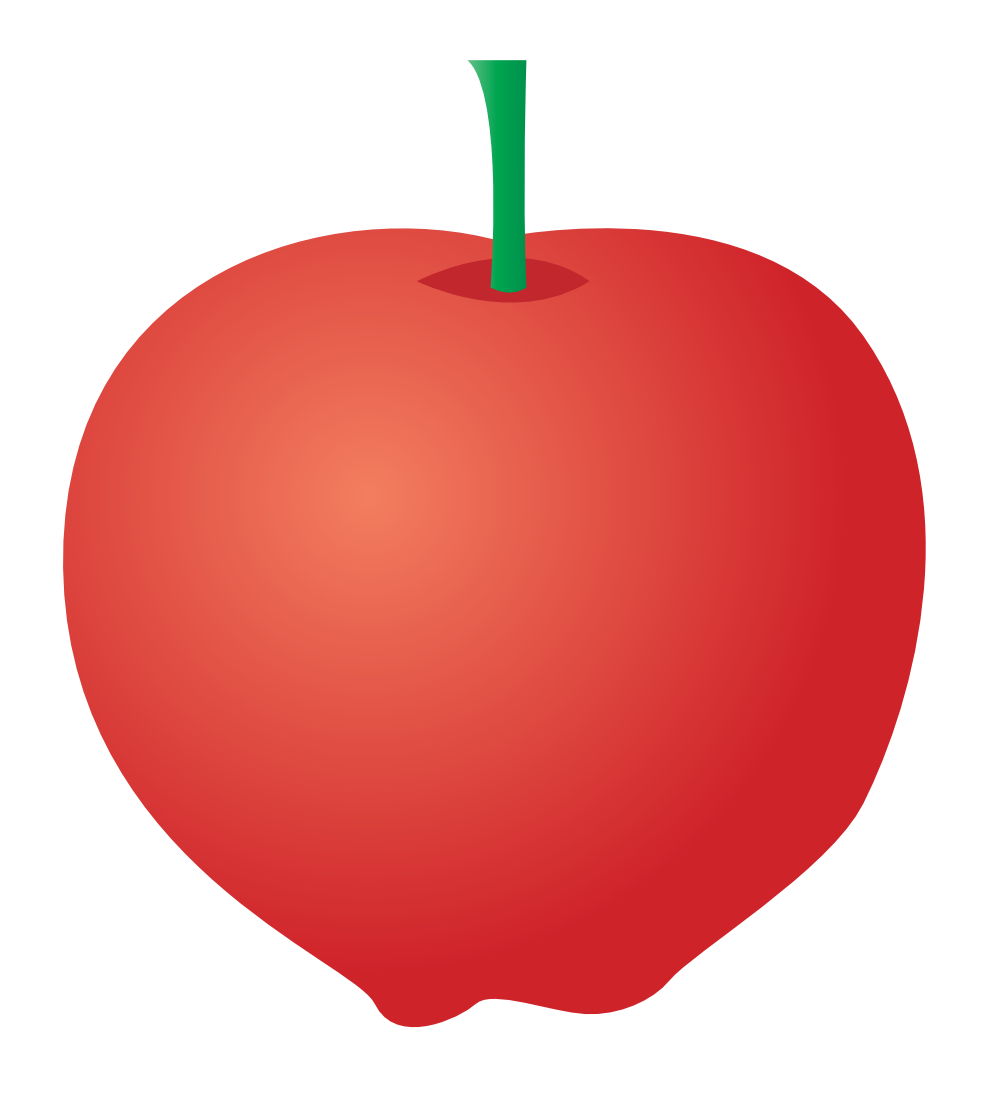 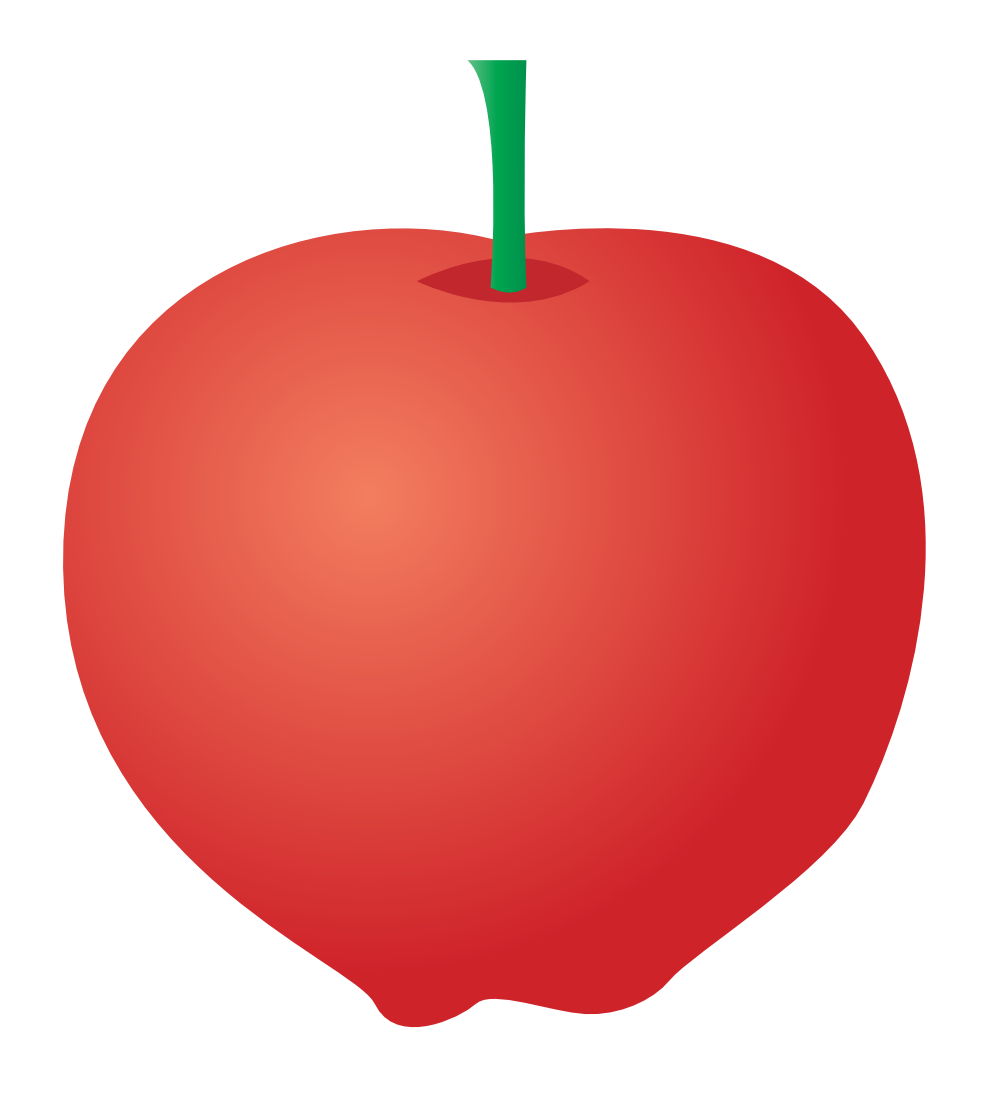 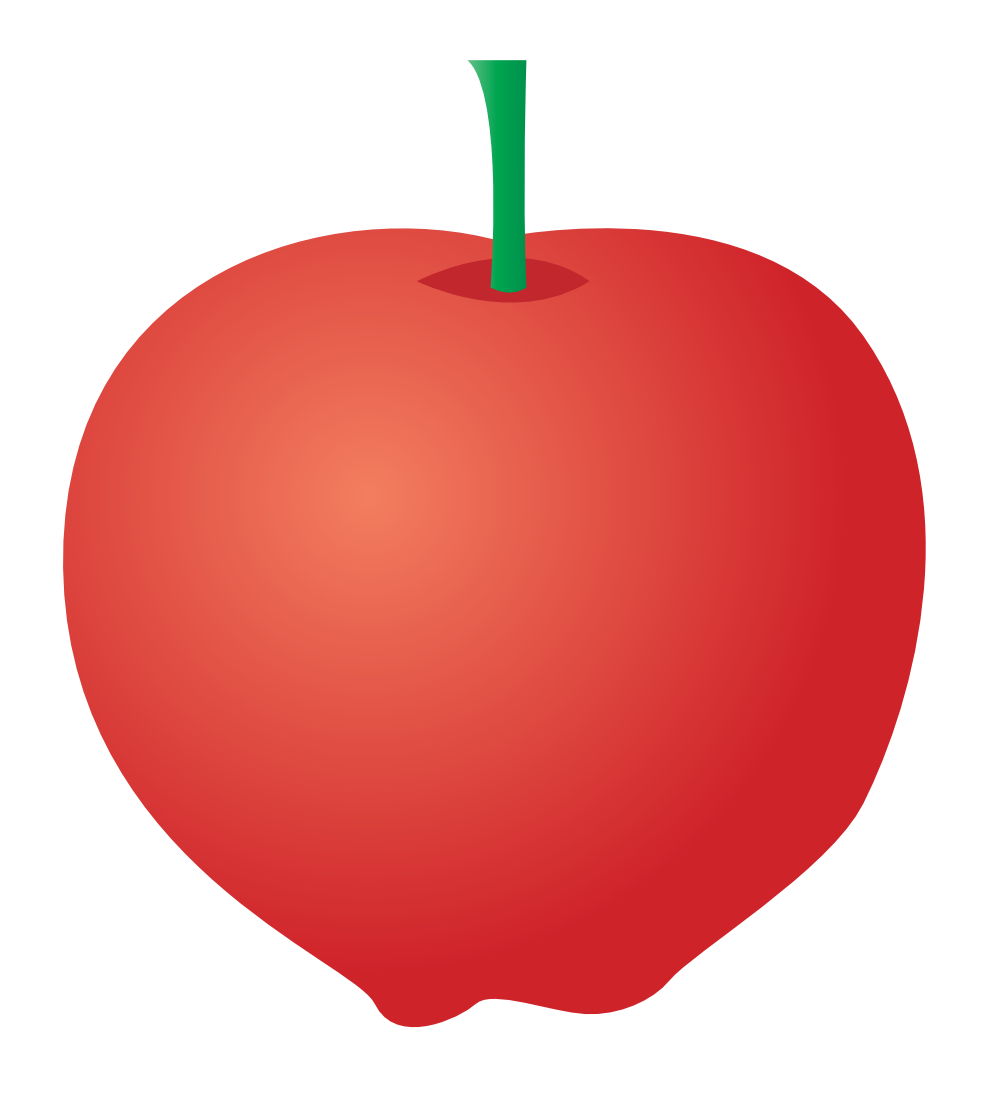 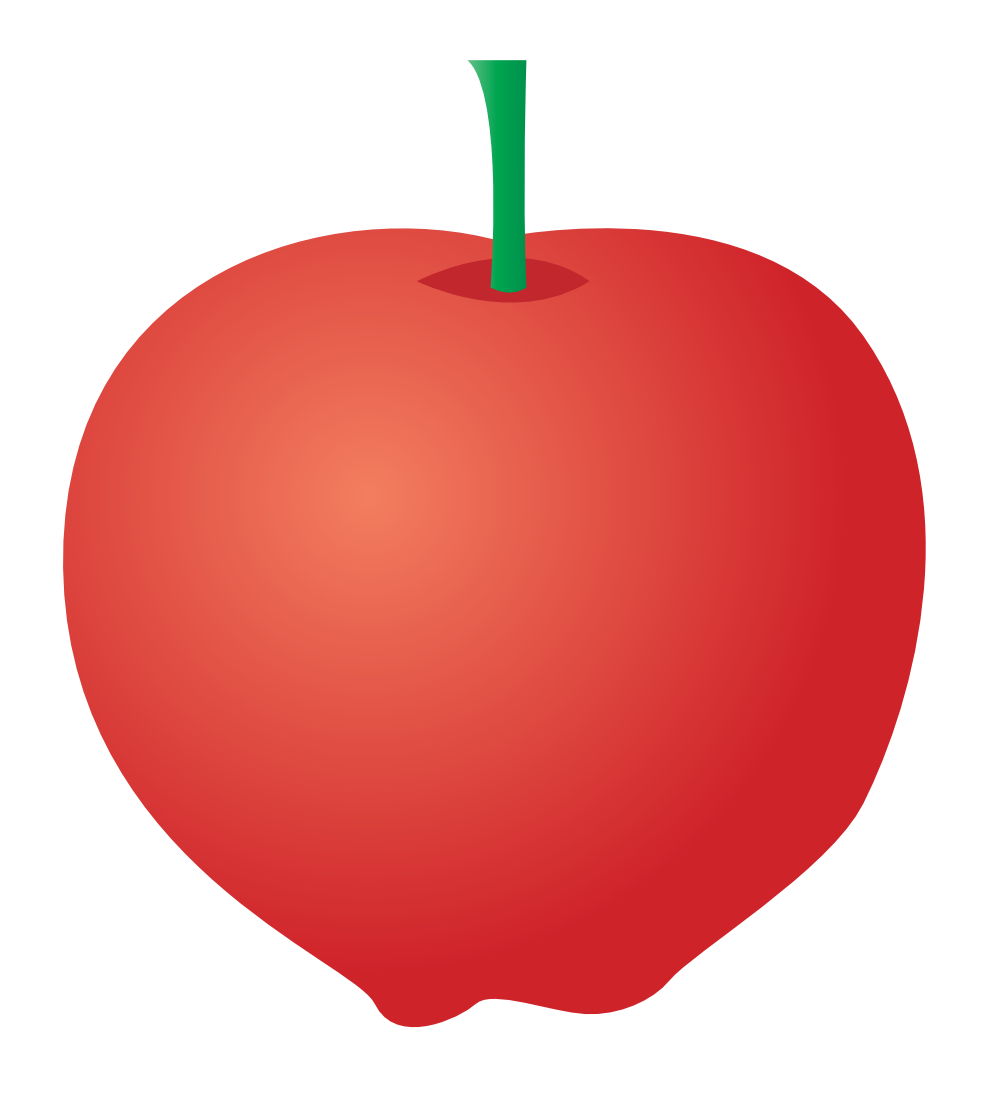 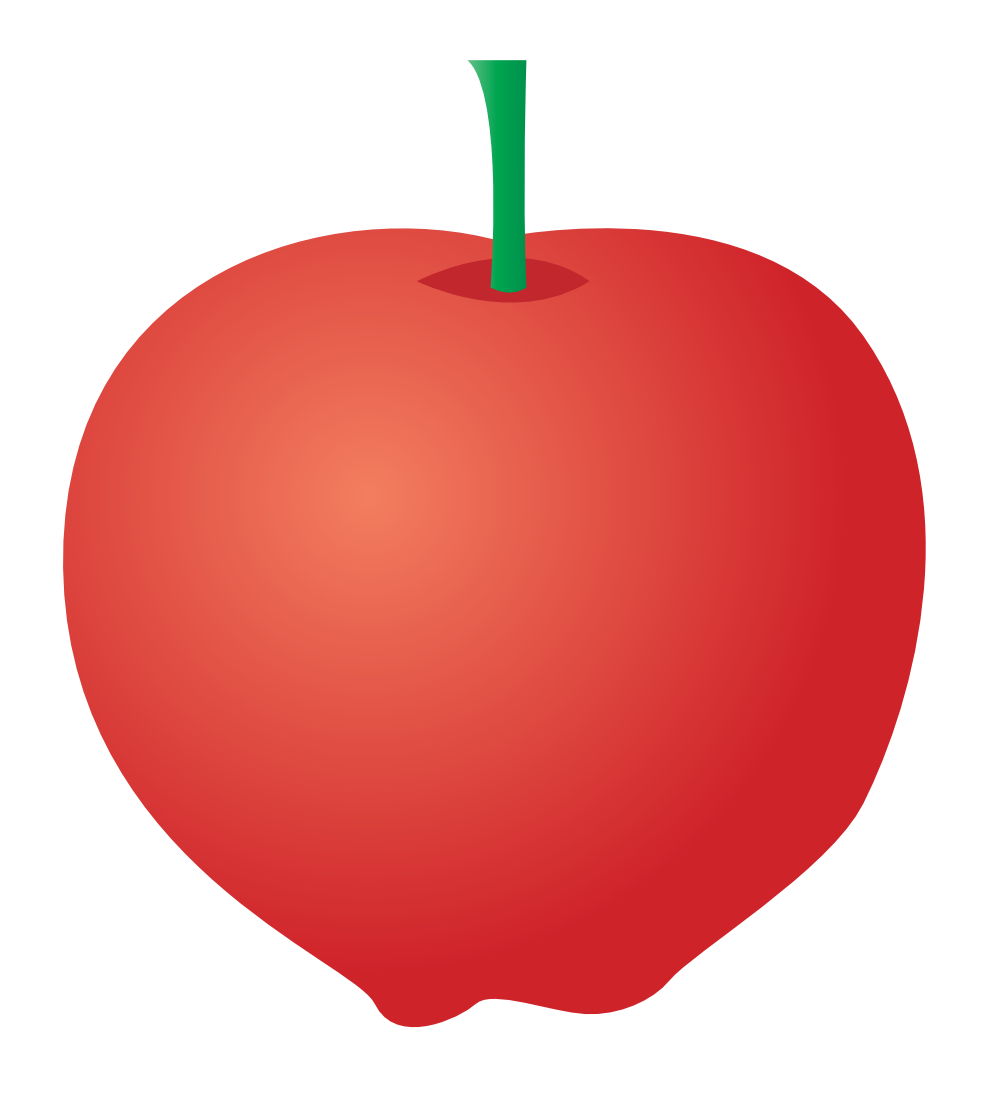 Charnov 1976; Krebs, Ryan & Charnov 1974; Hayden, Pearson & Platt 2011;  Constantino & Daw 2015;
[Speaker Notes: But let us think about another question: after you decide you’re done with a tree, how fast do you move to the next tree? 

Gary: don’t mention theory (OFT) or anything here]
Apple-picking in an orchard
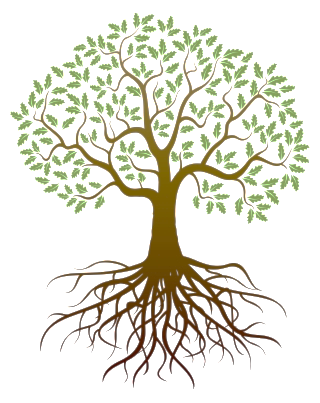 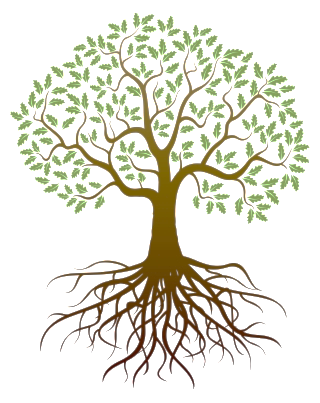 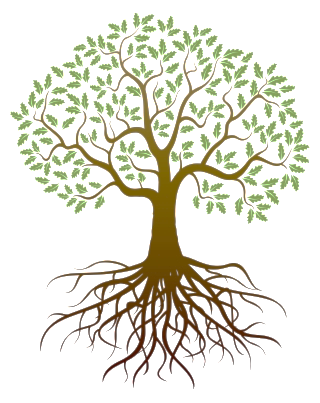 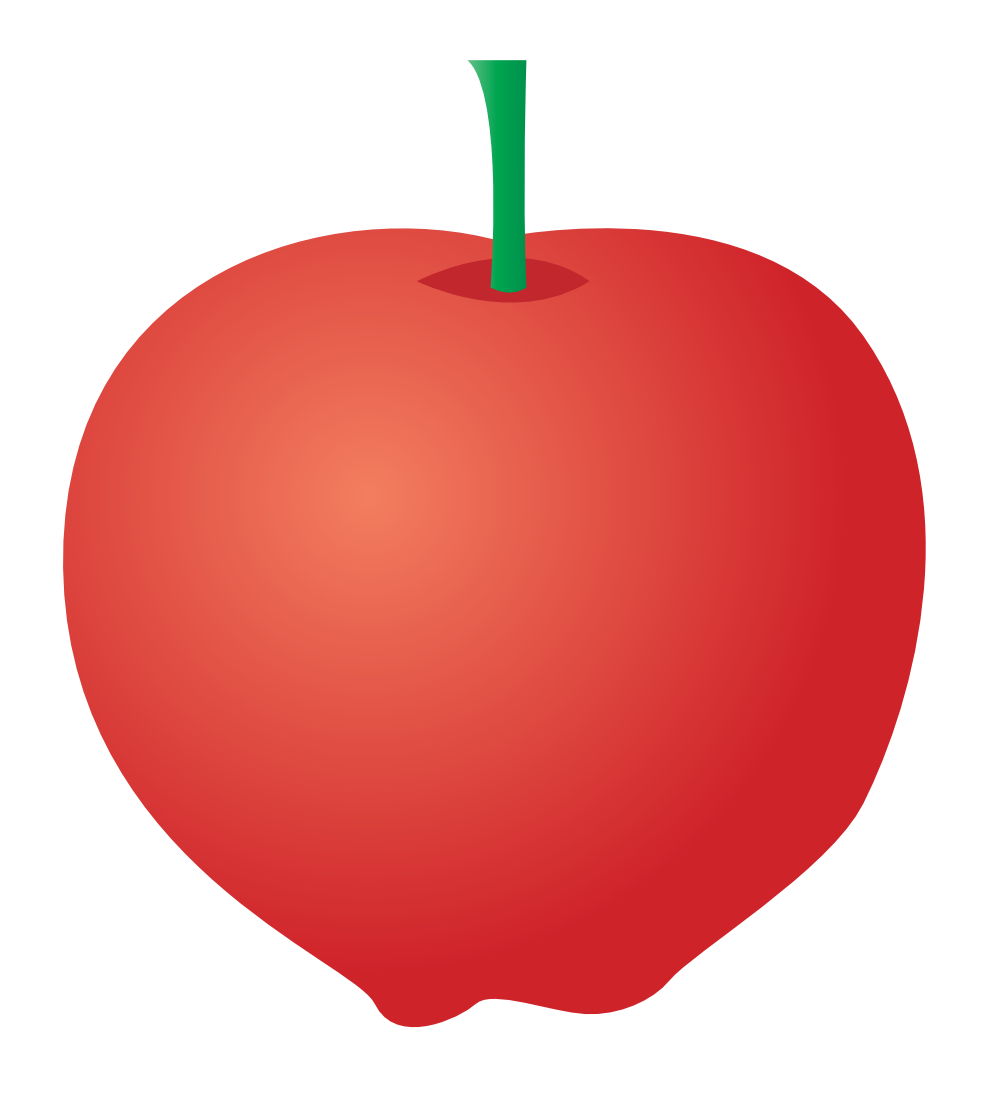 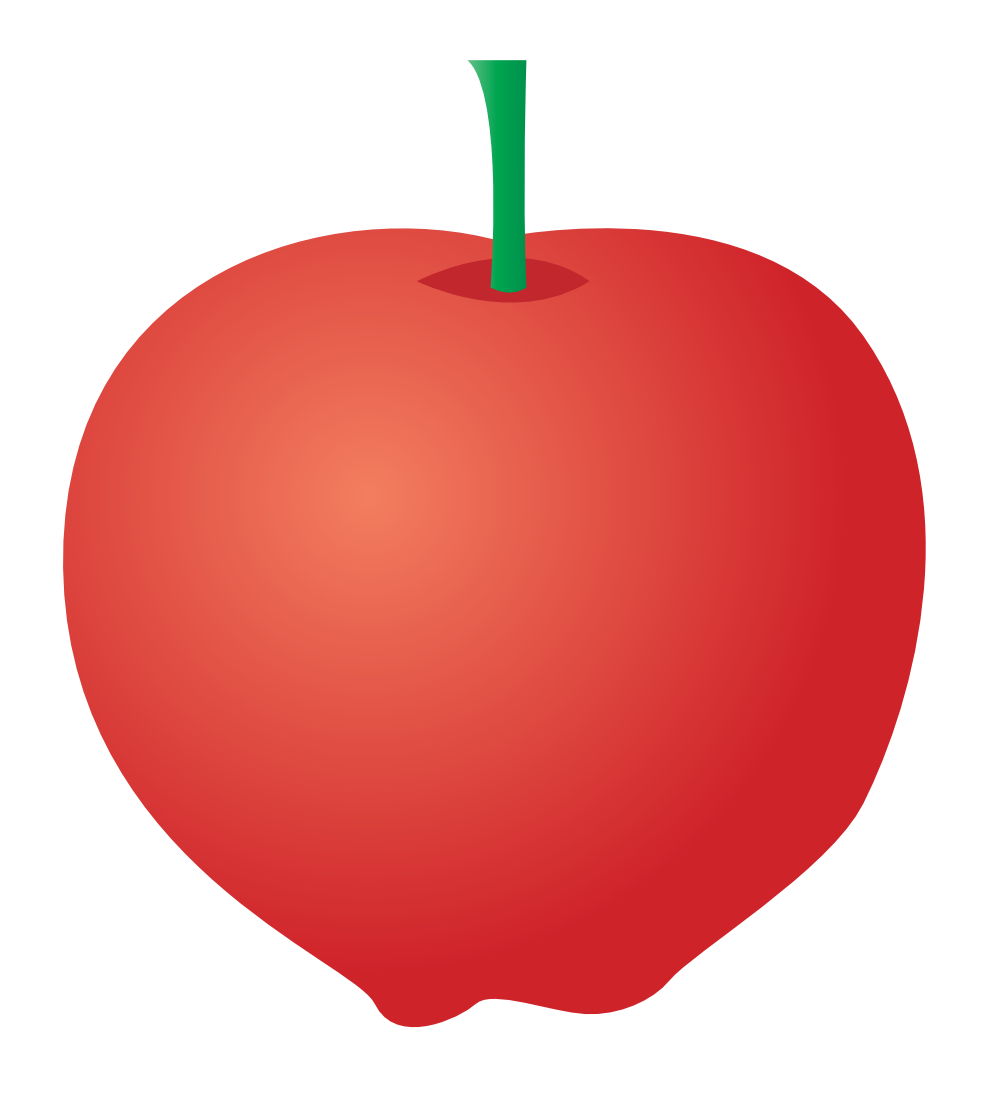 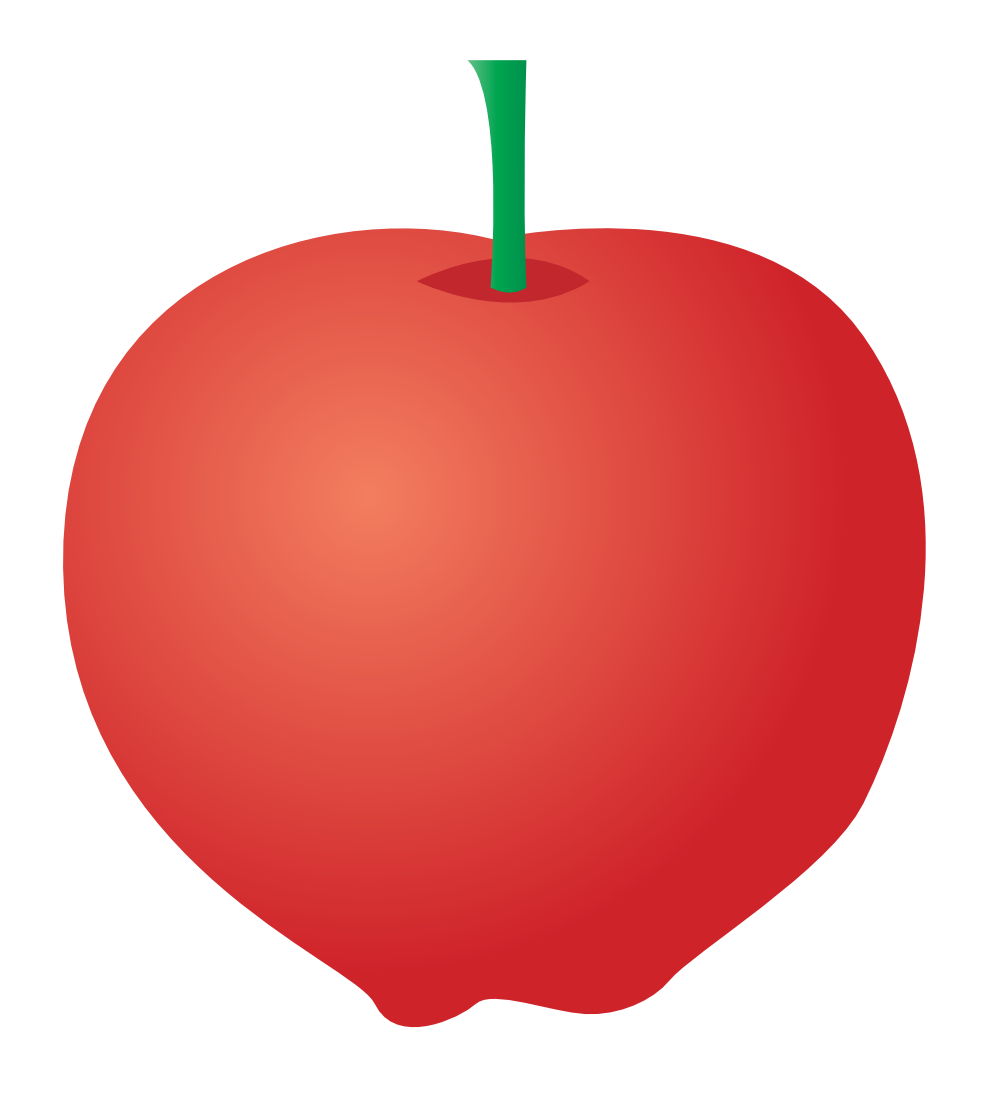 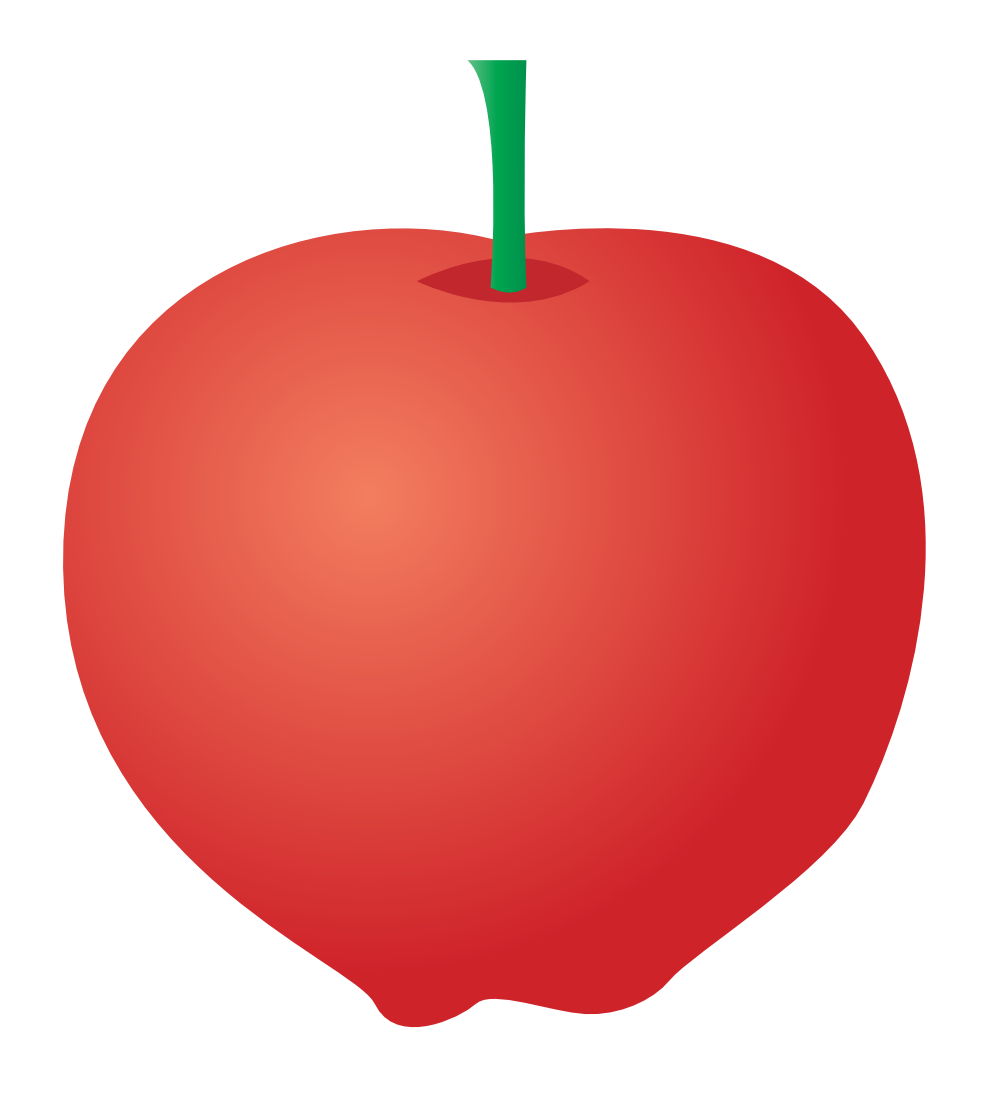 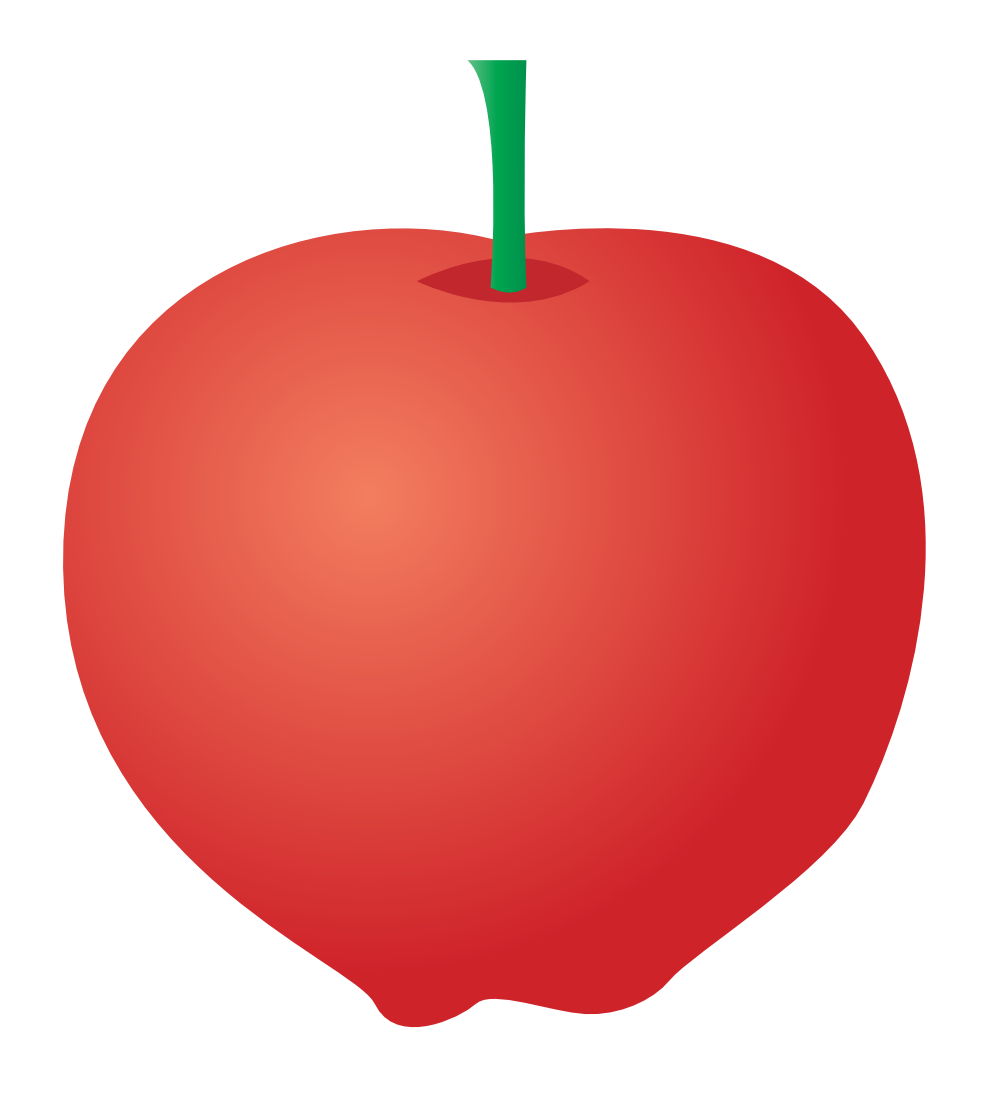 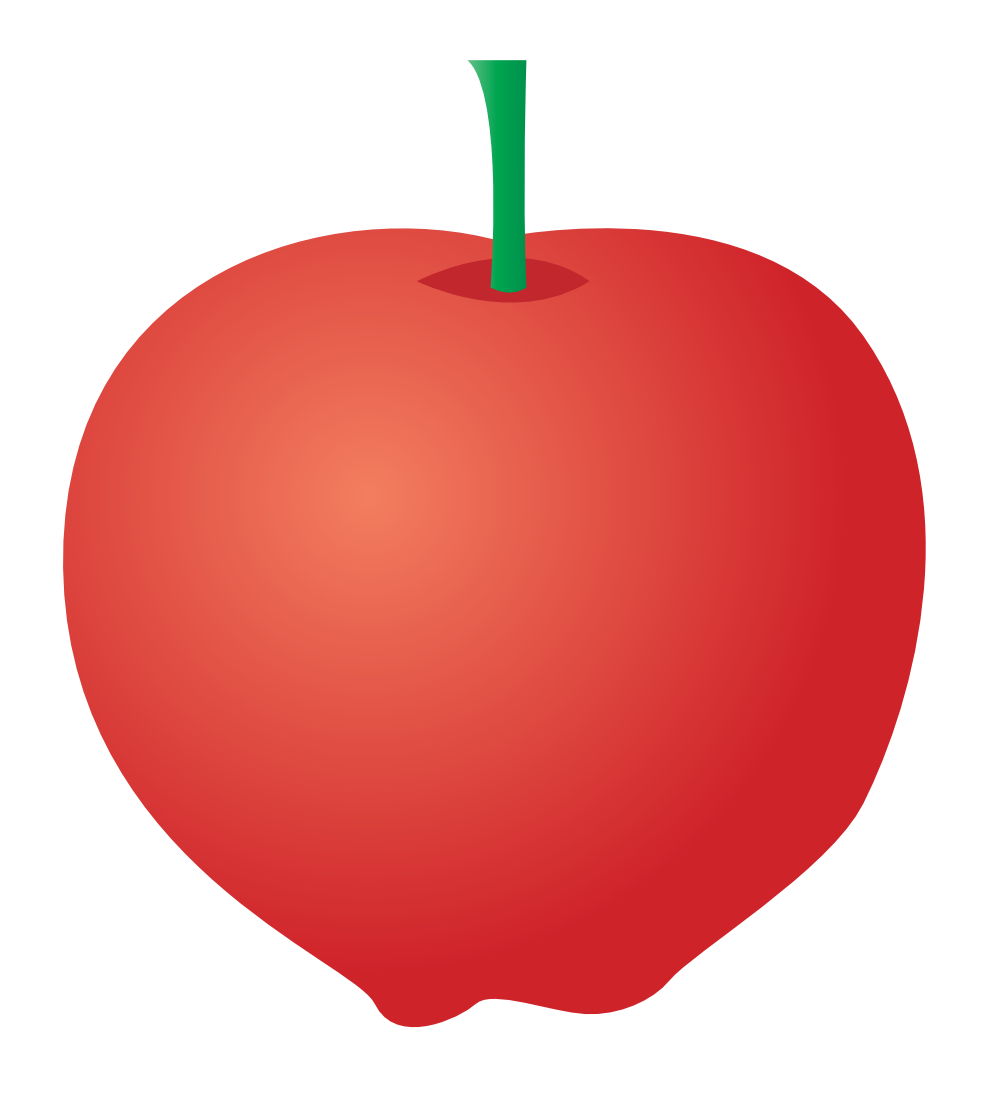 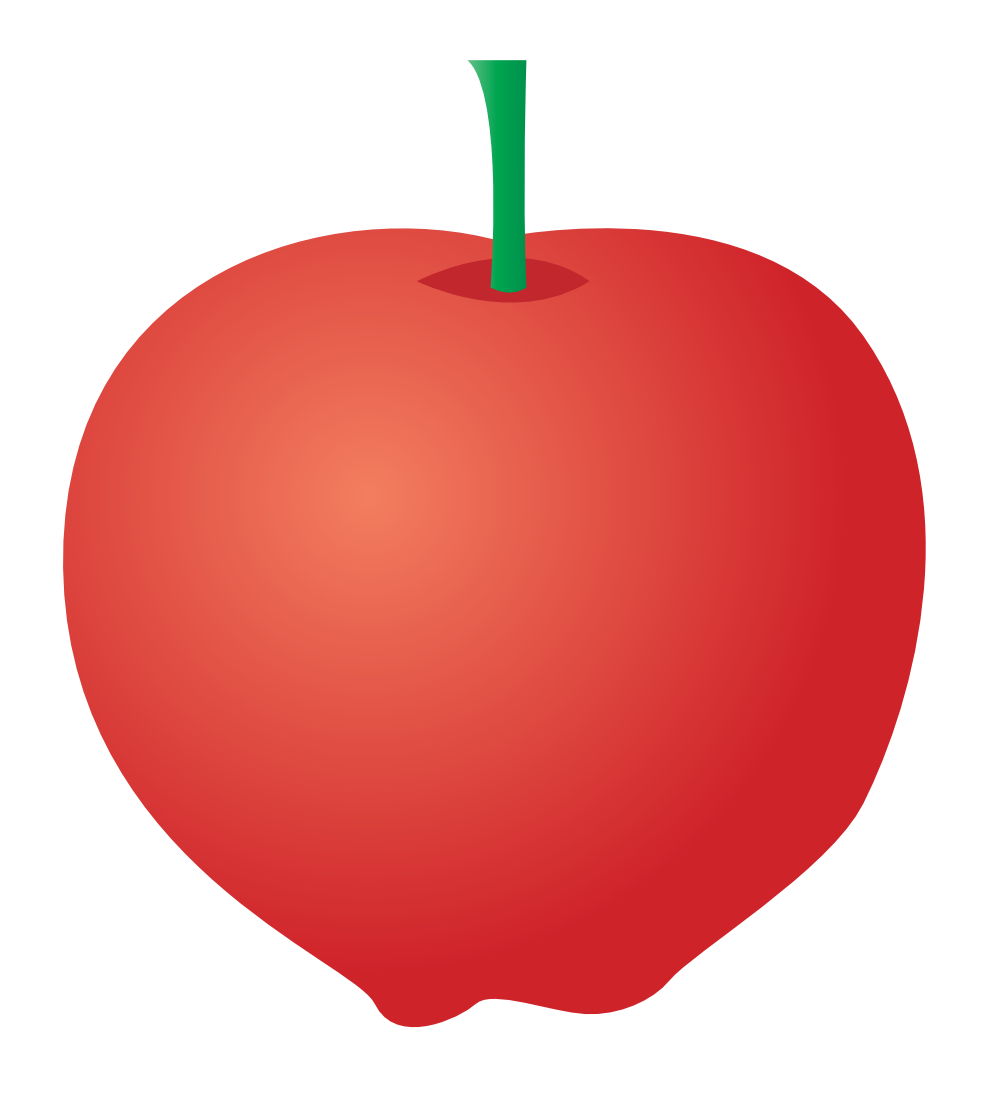 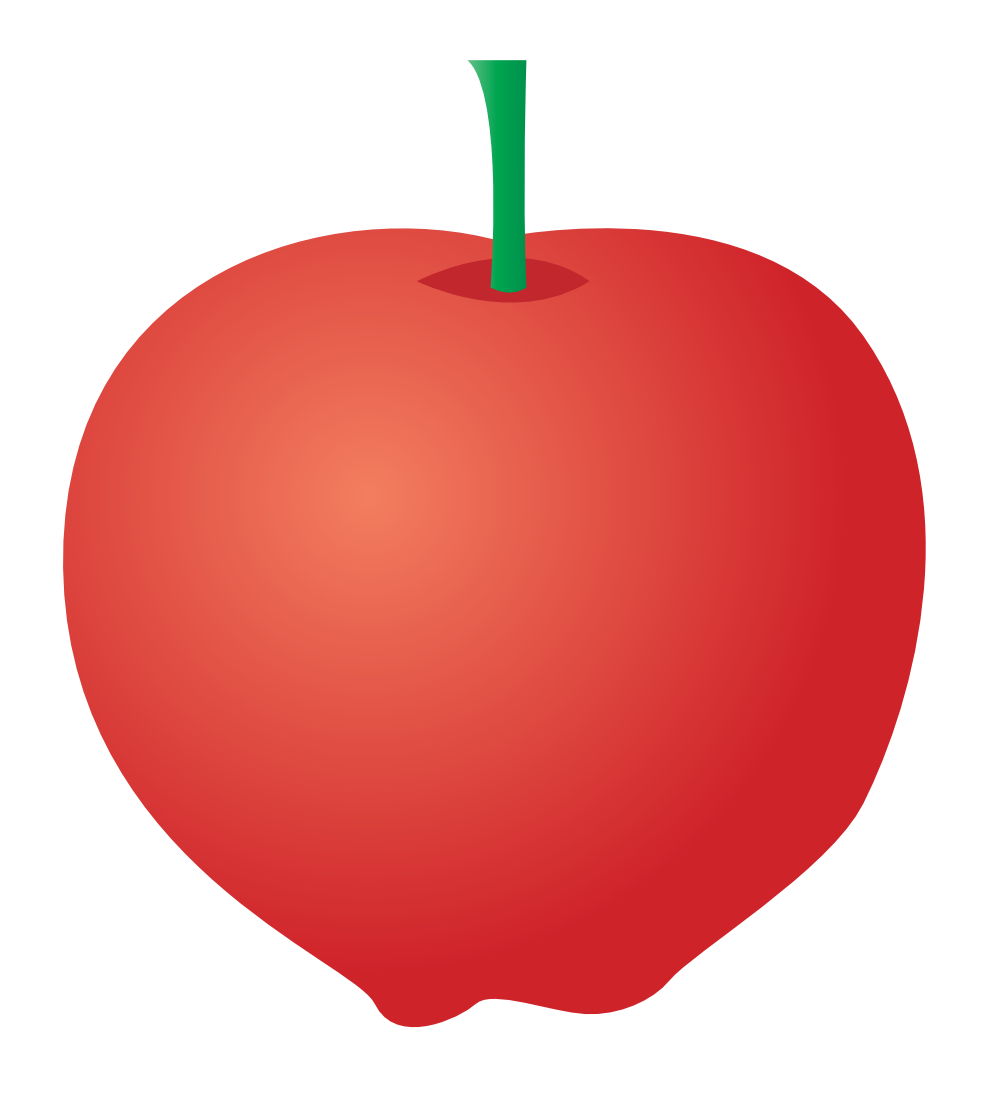 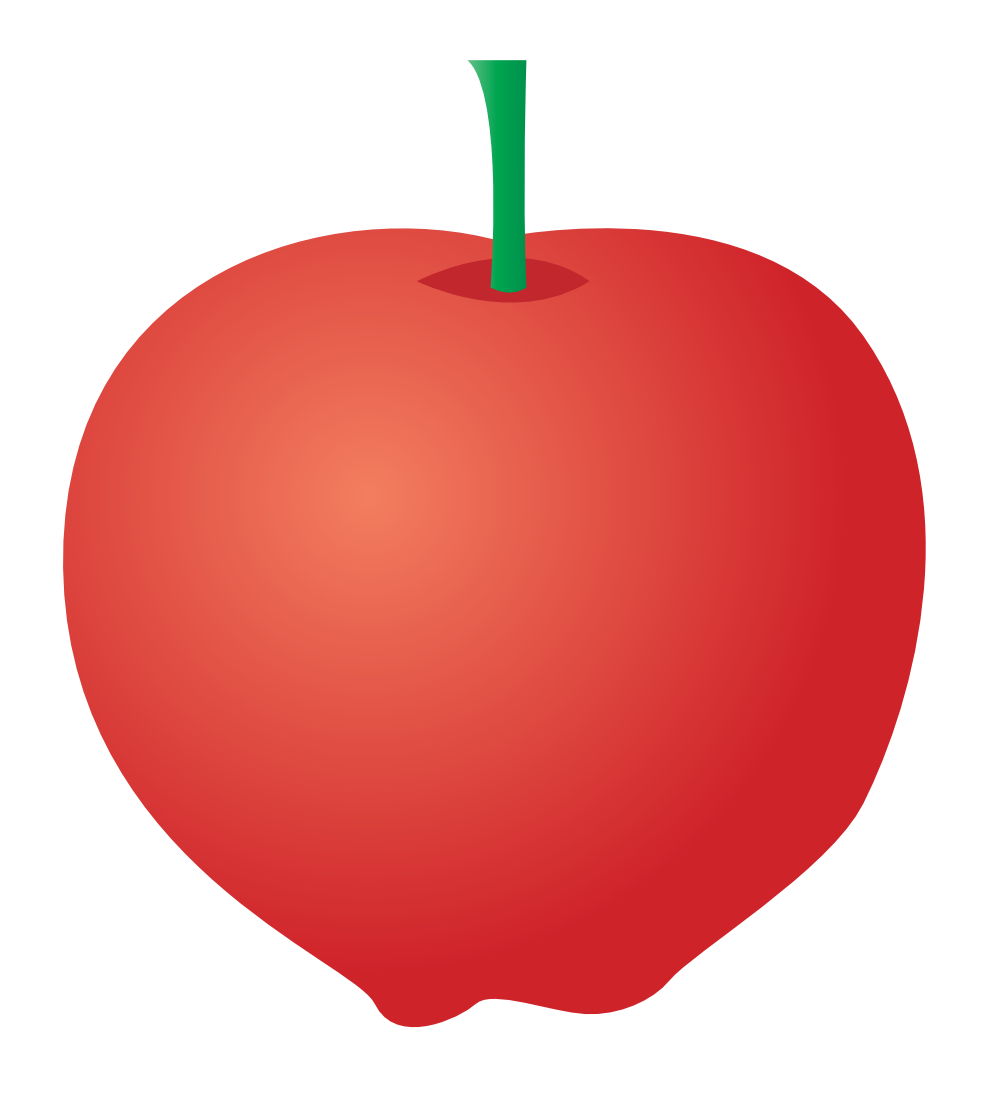 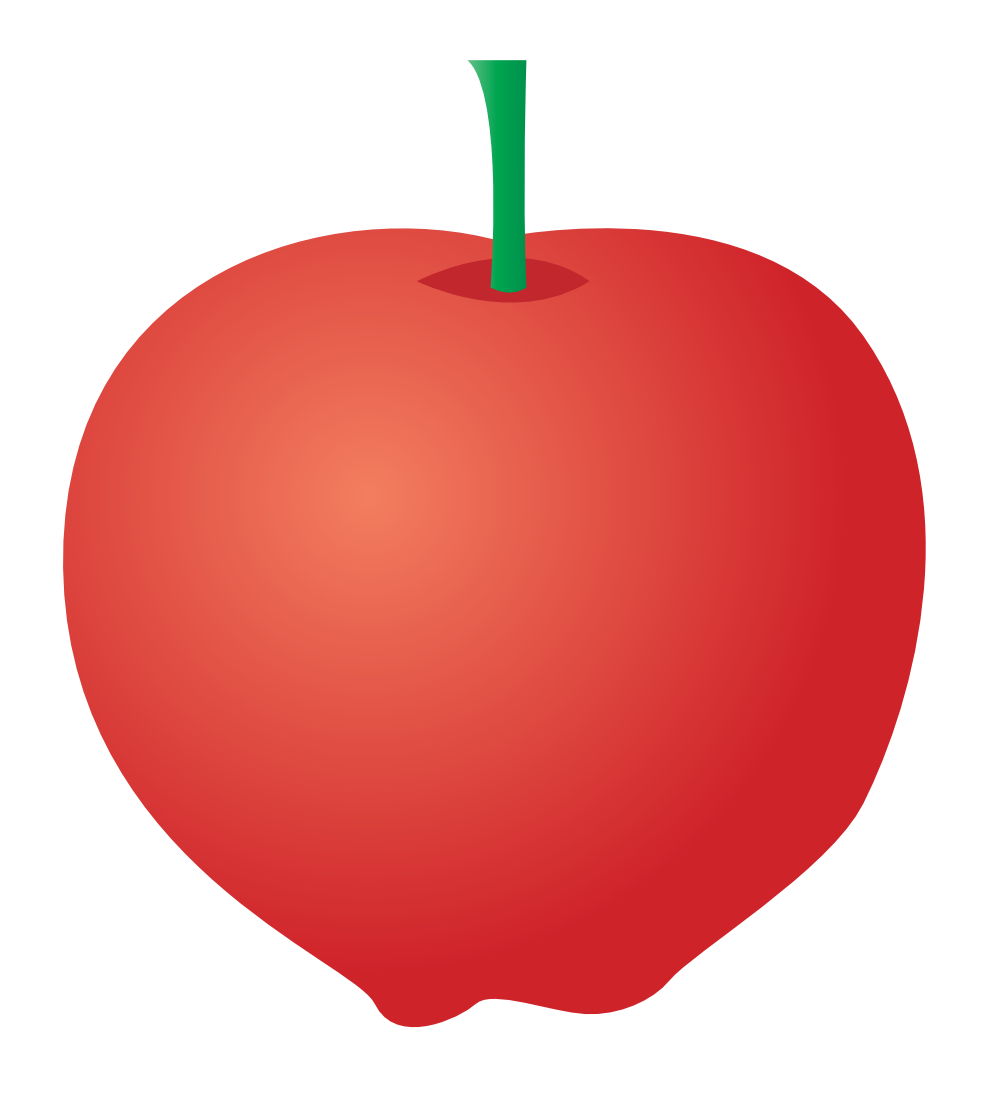 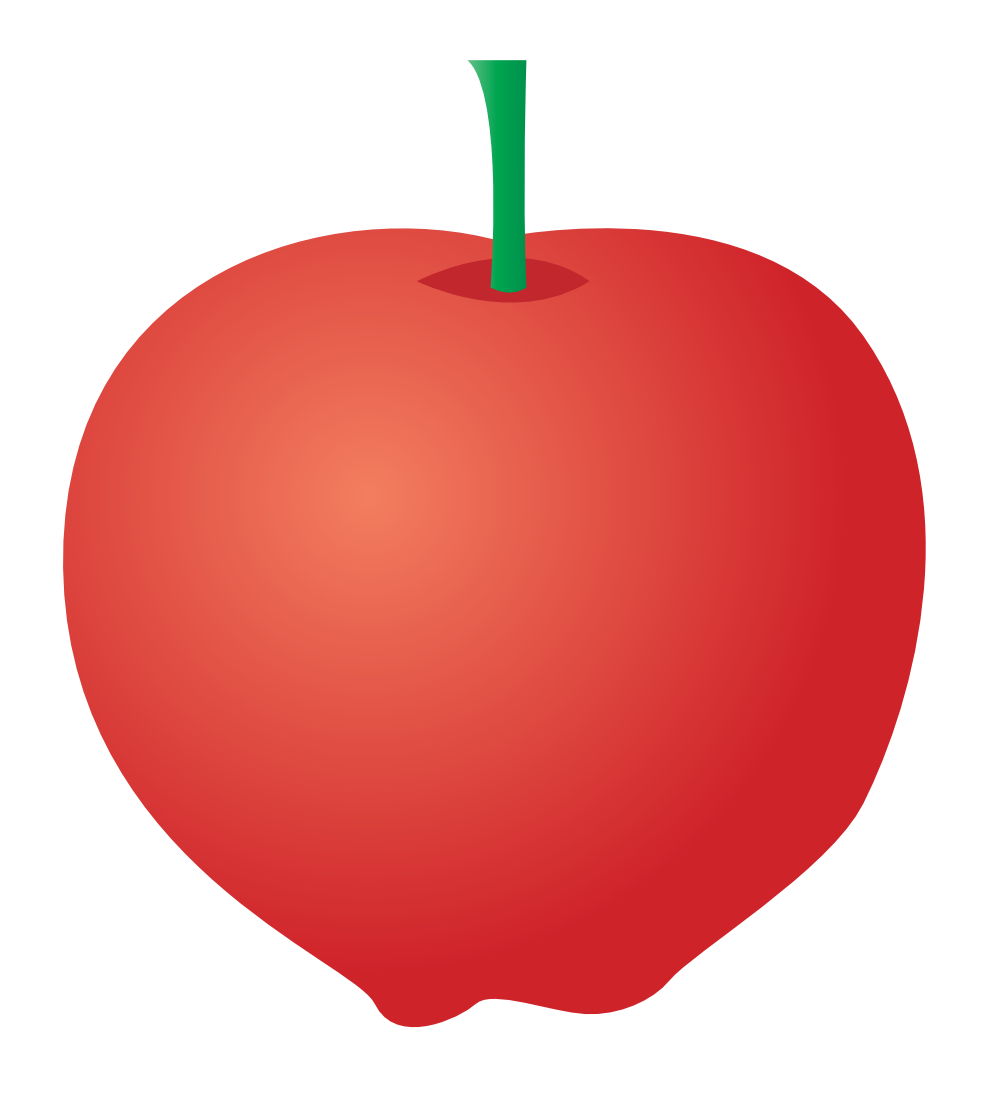 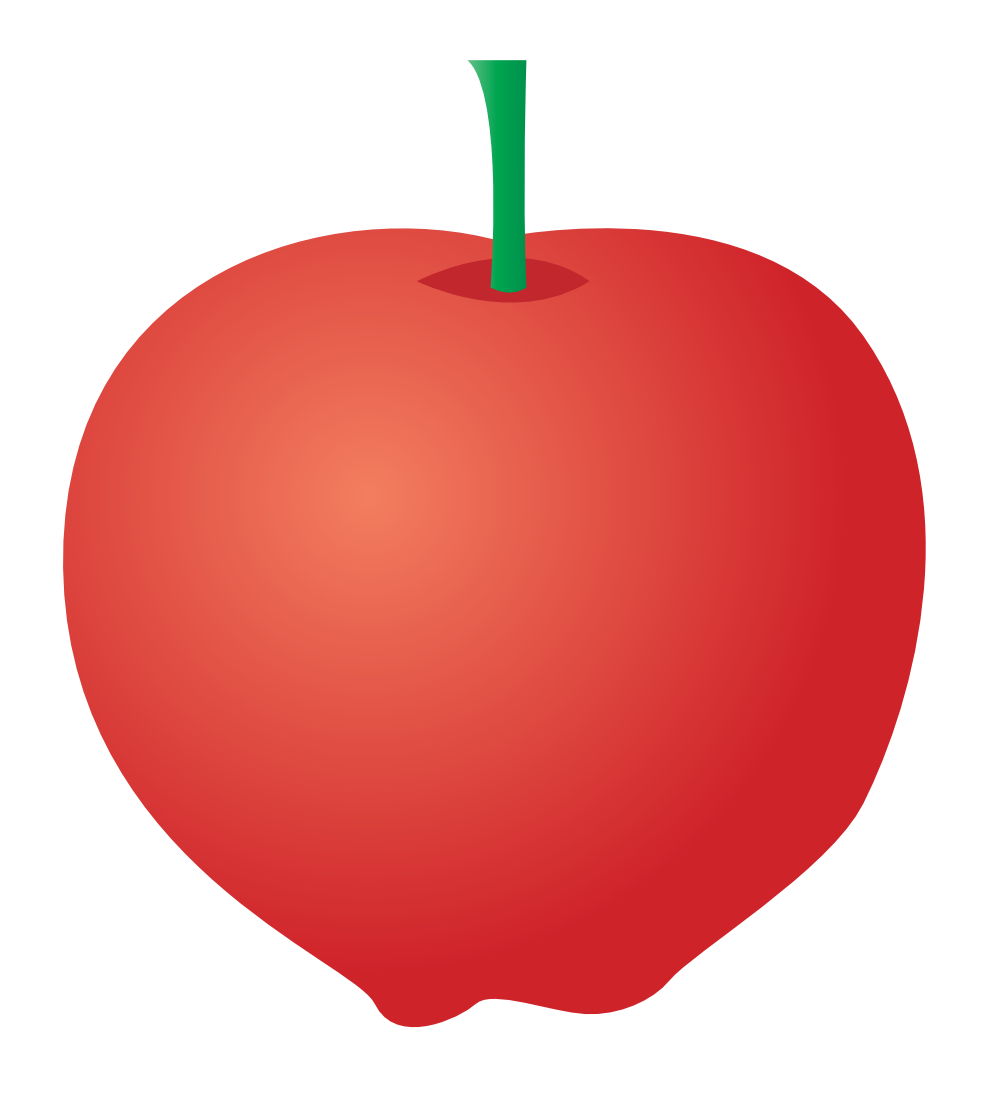 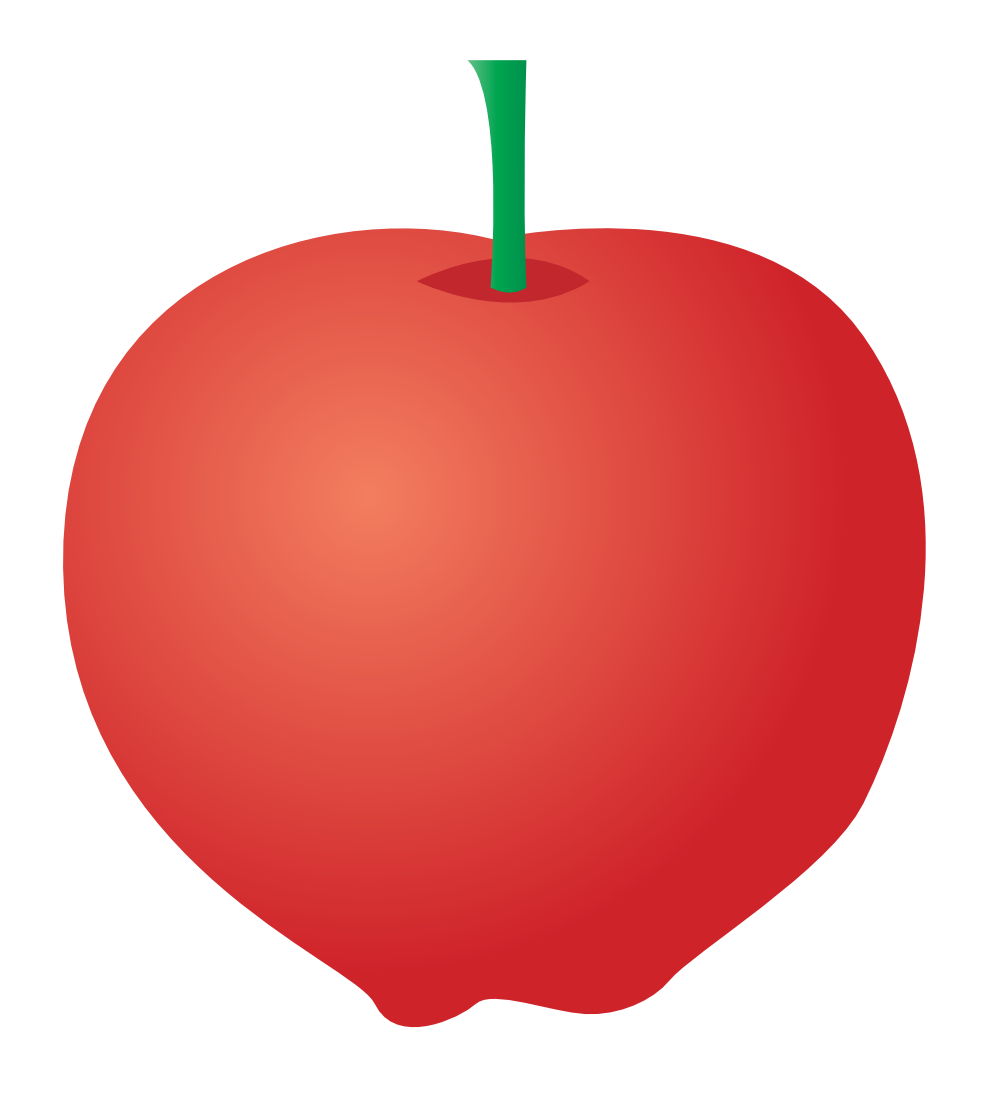 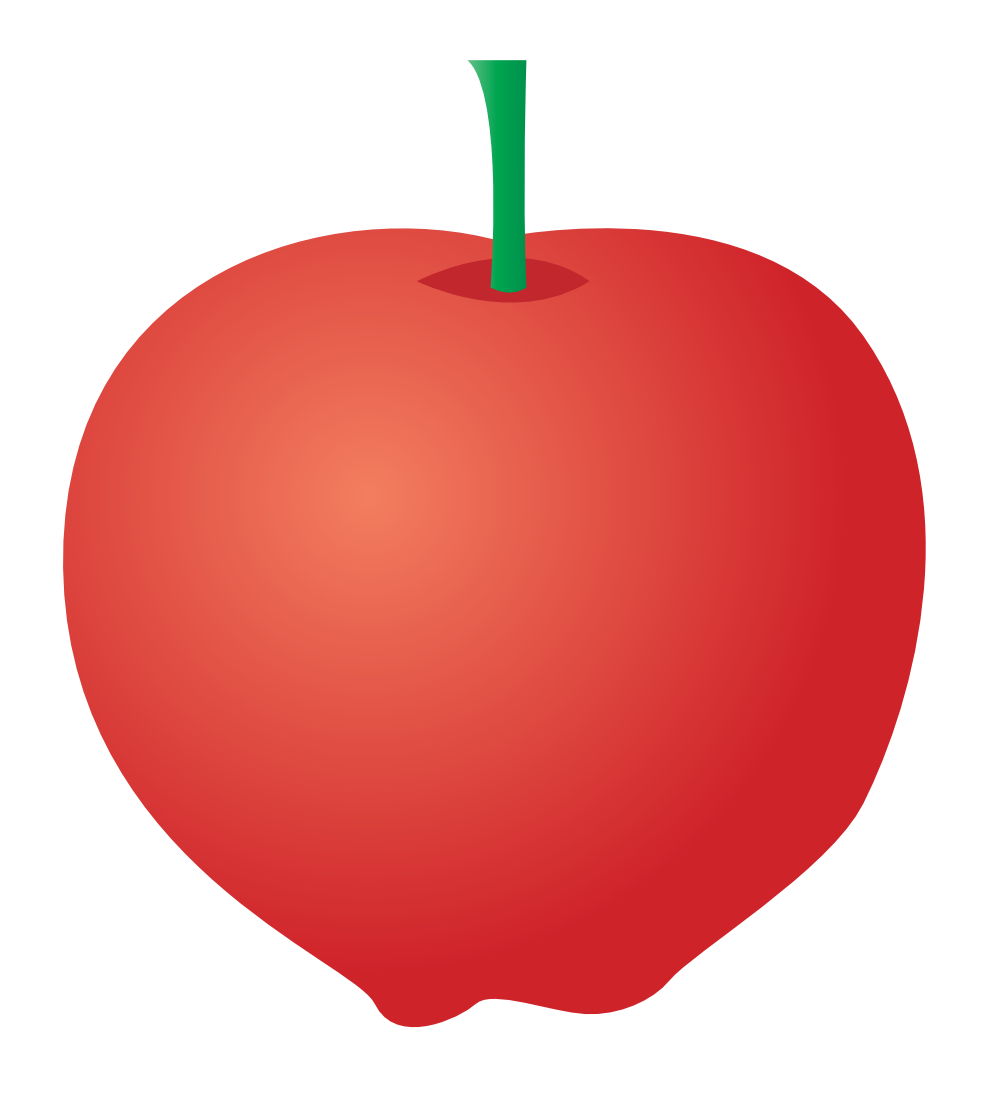 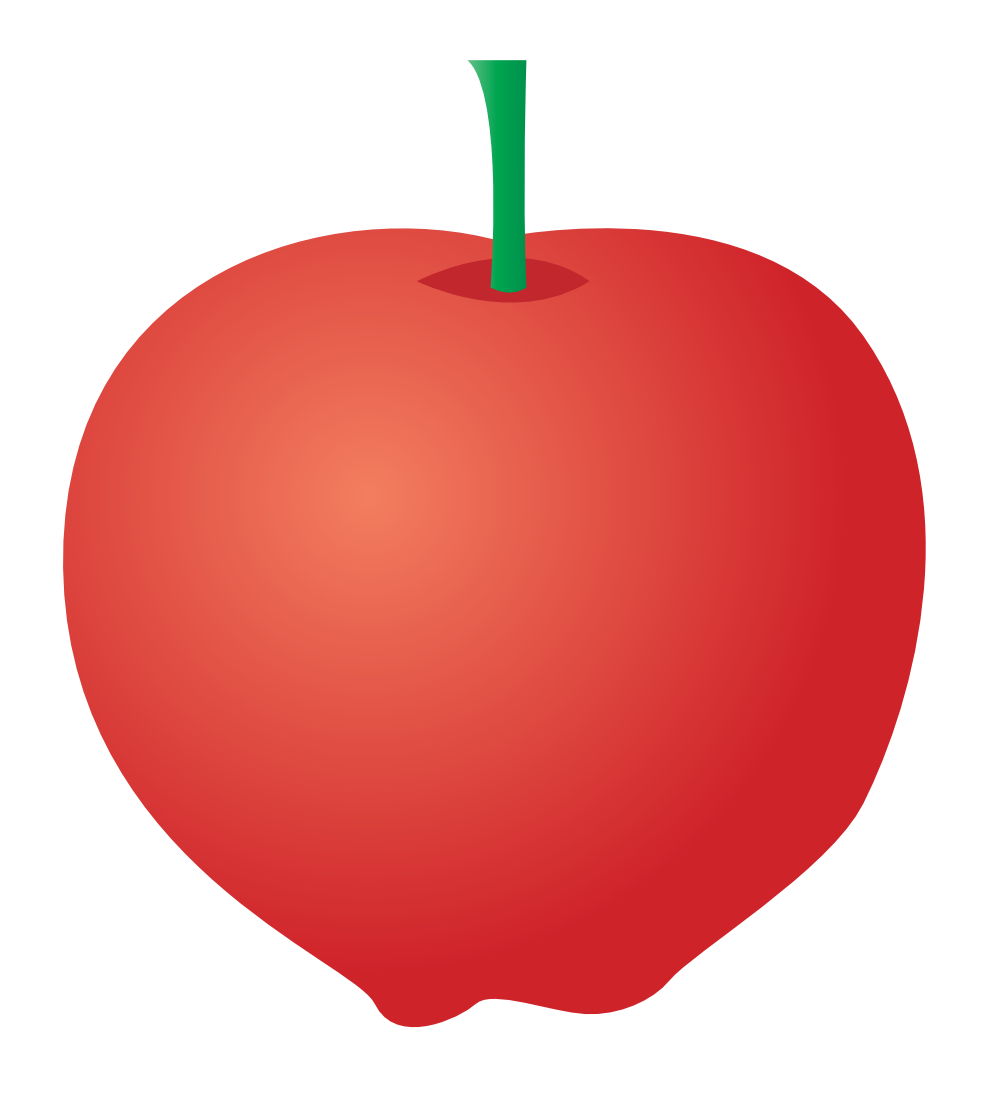 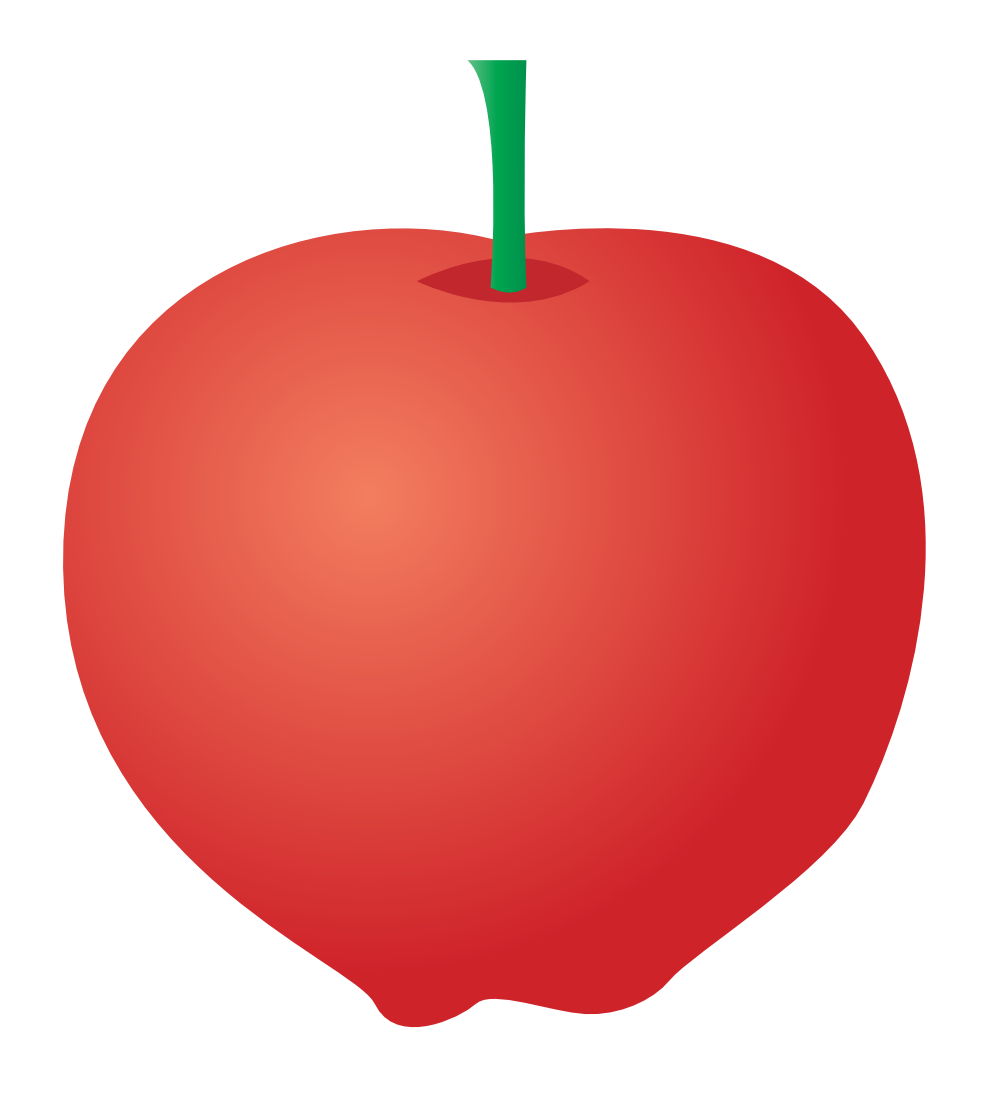 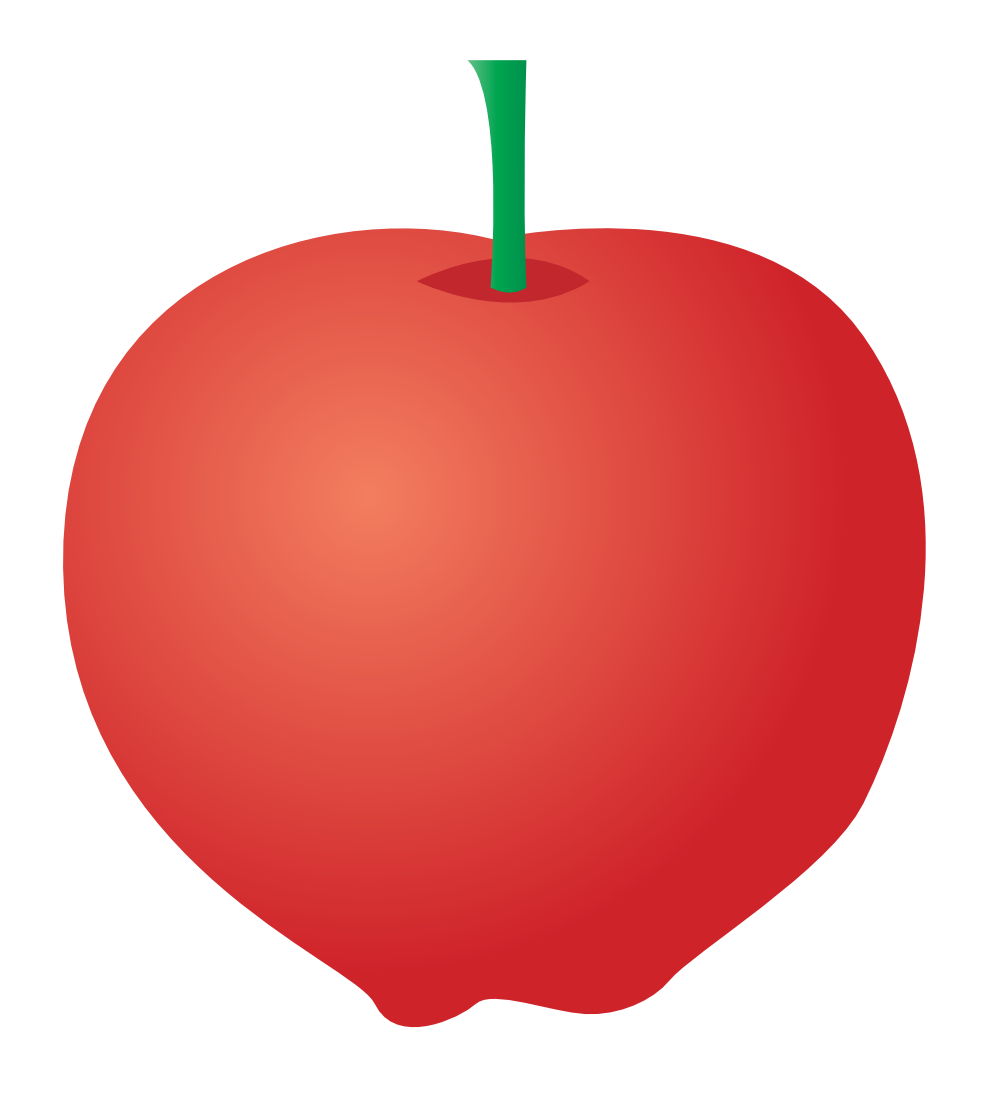 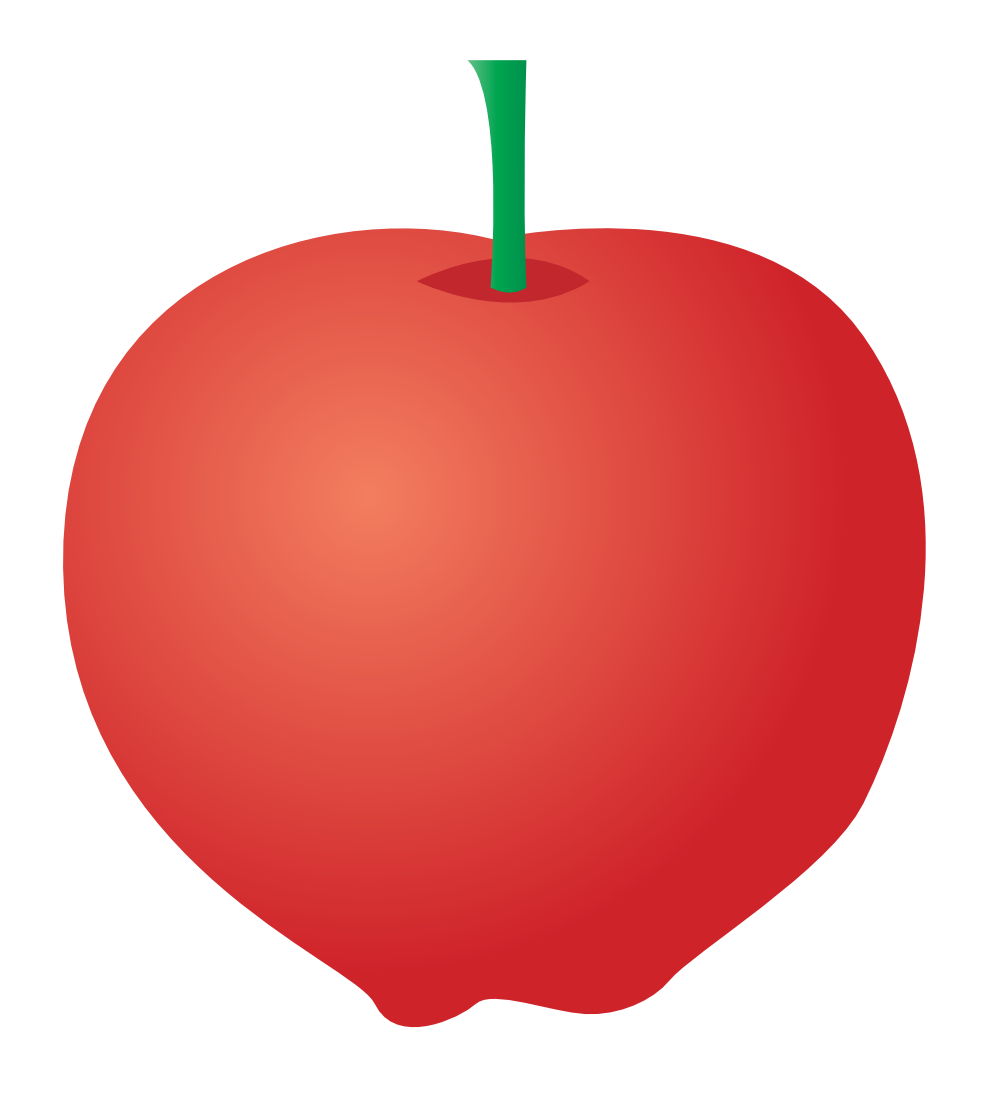 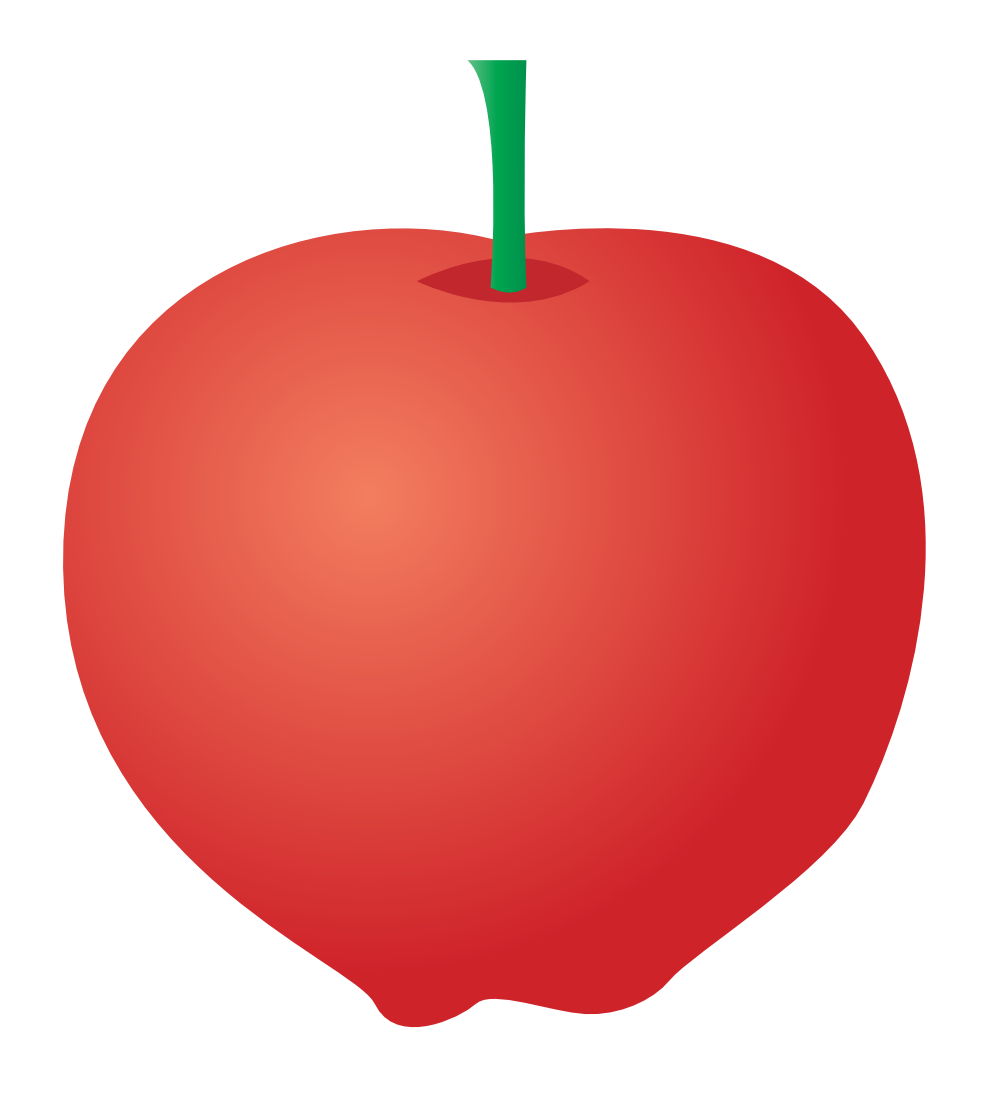 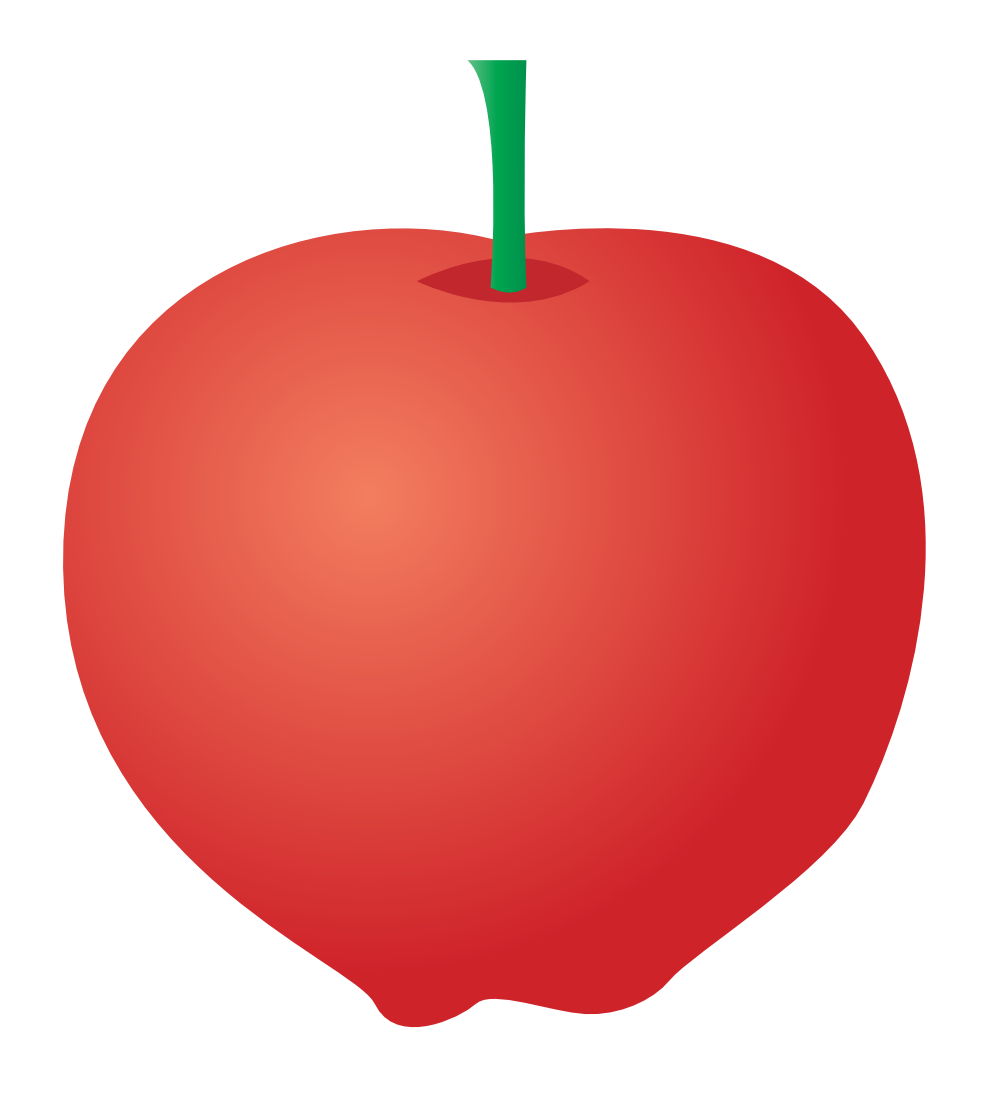 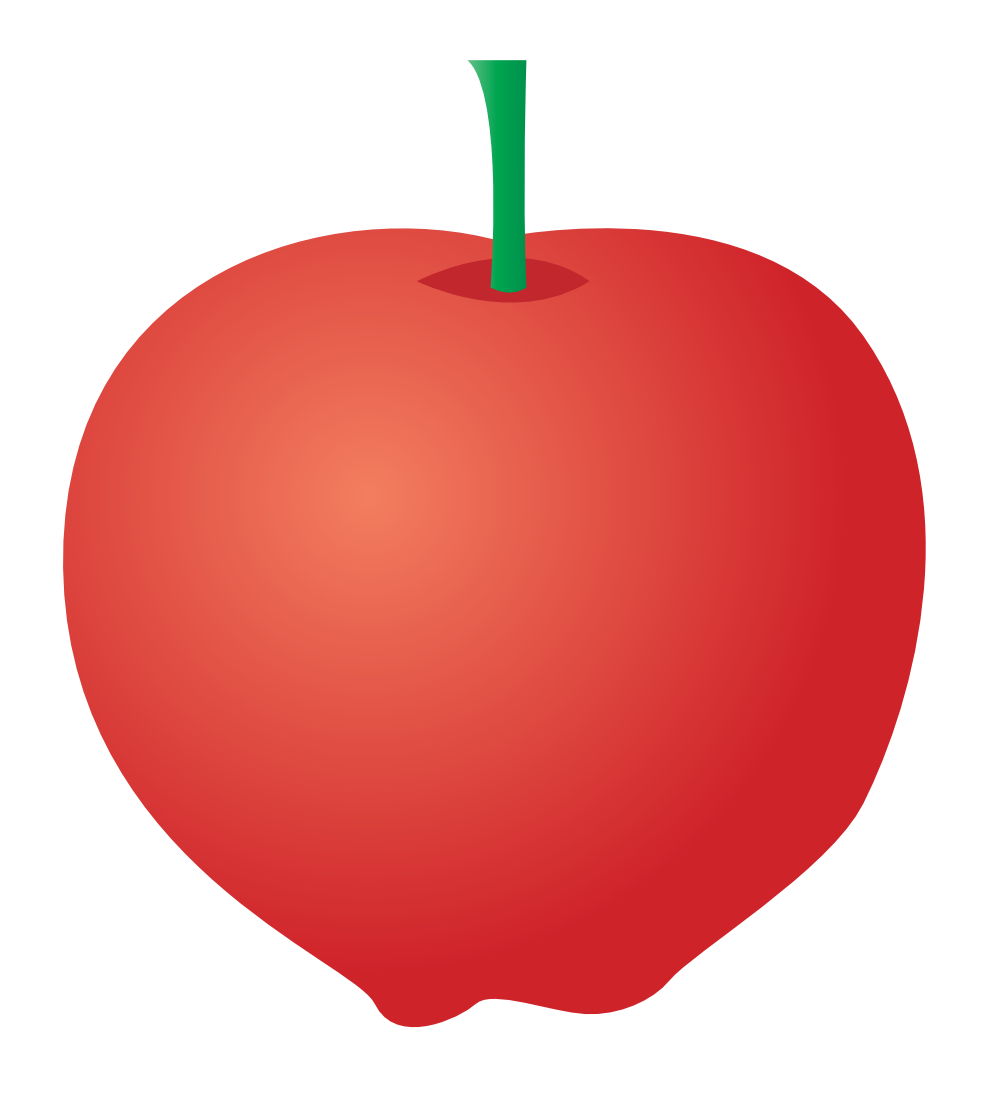 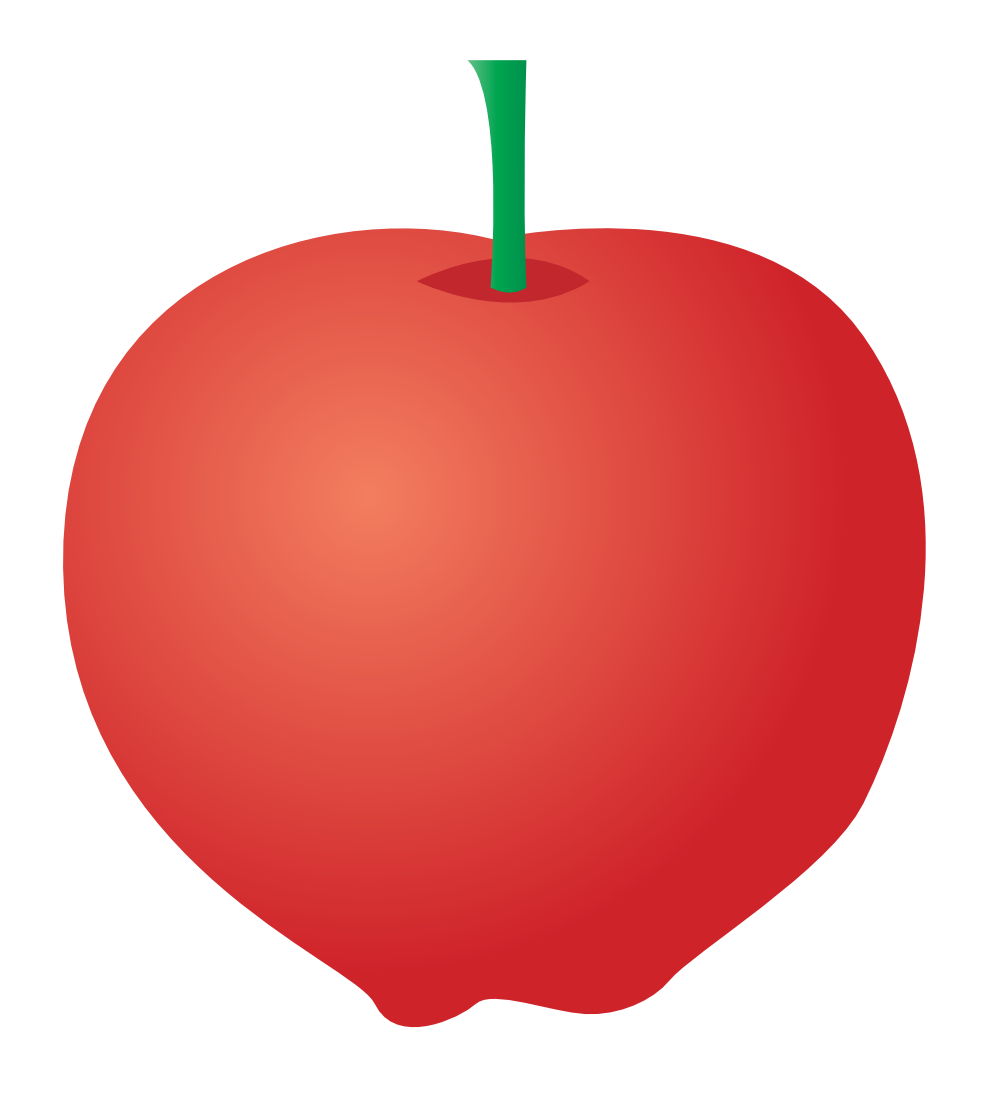 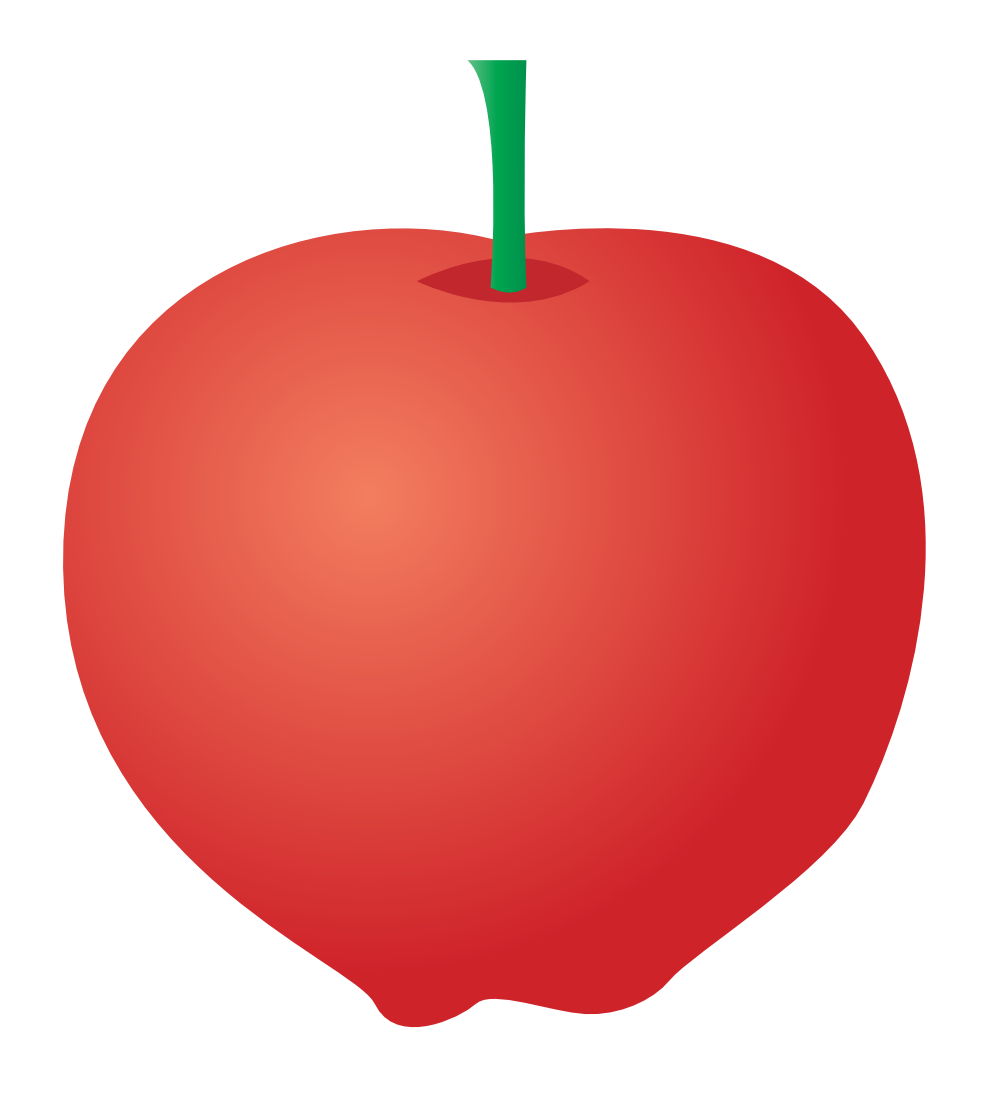 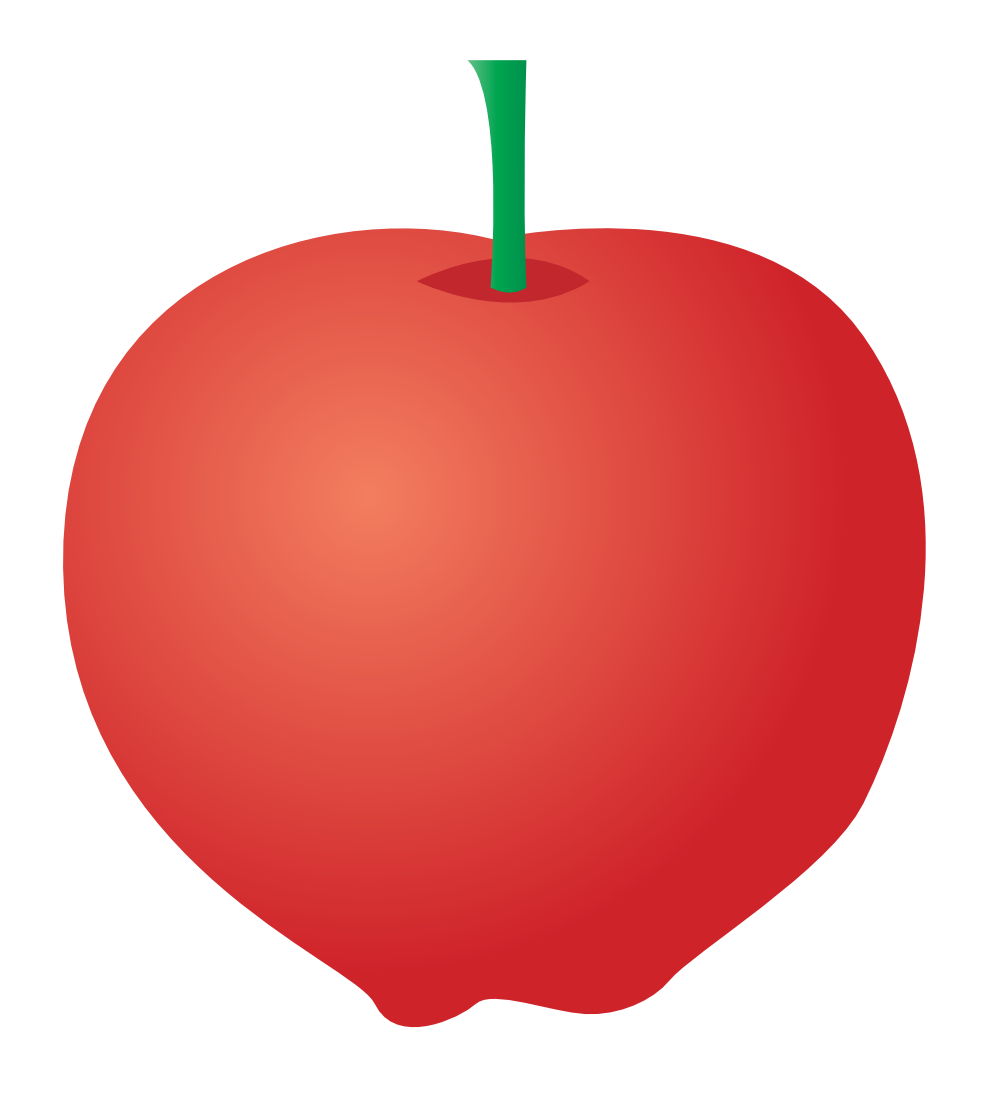 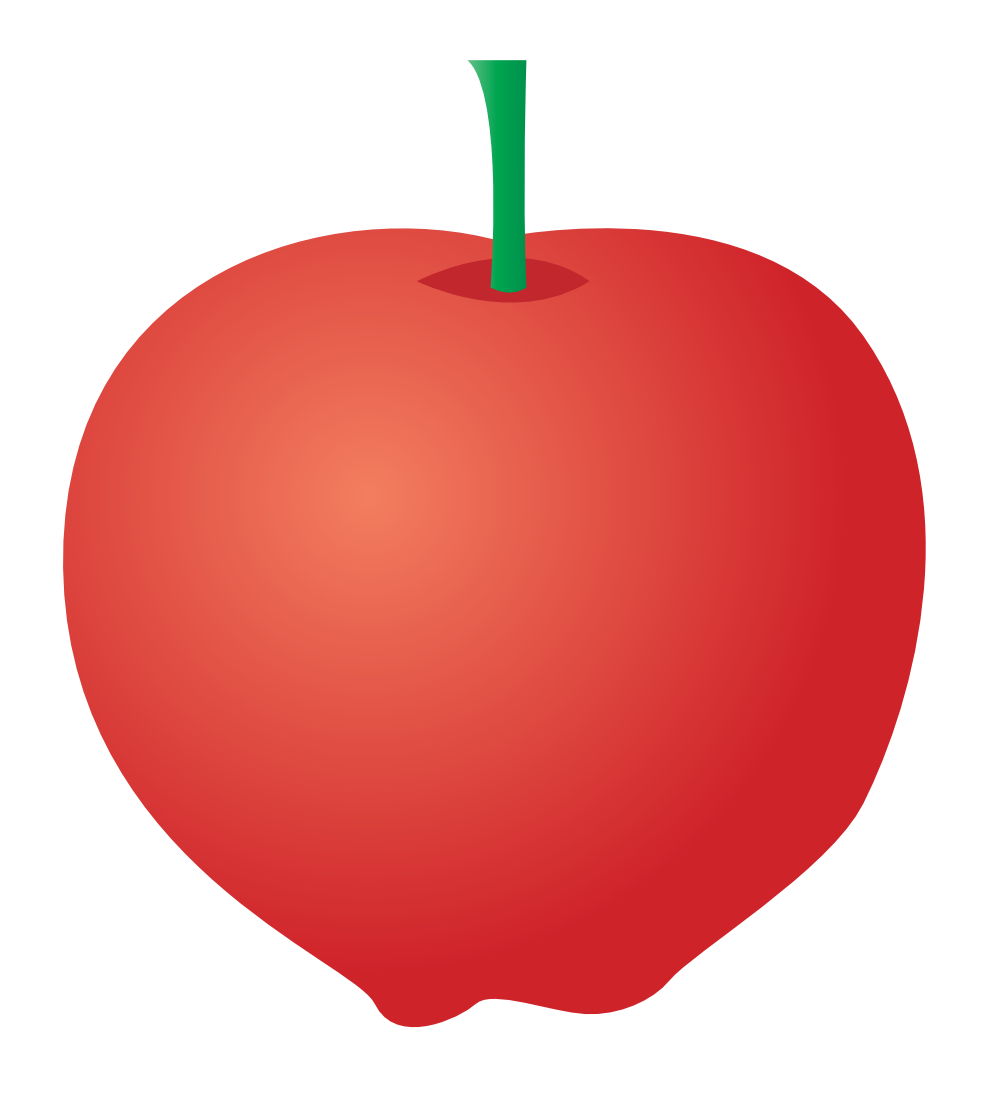 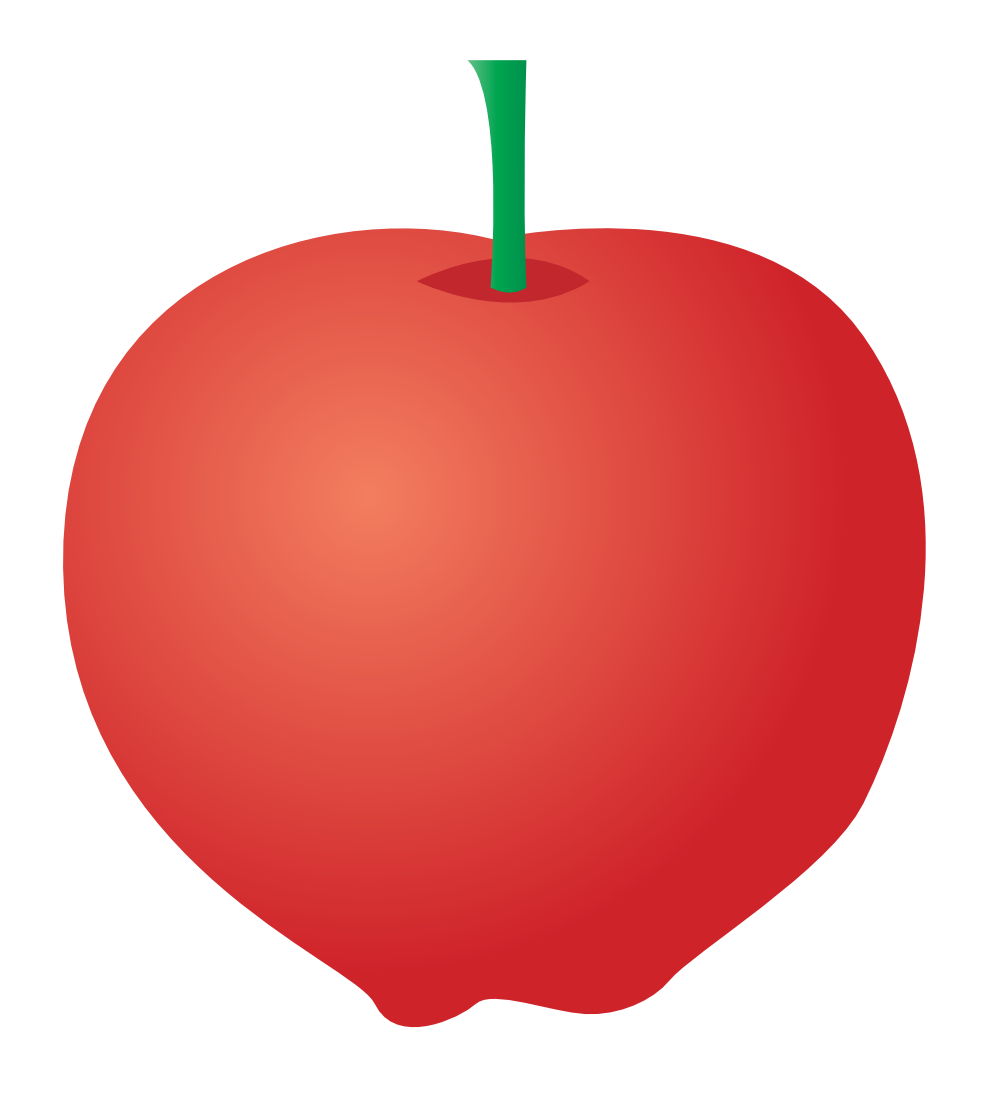 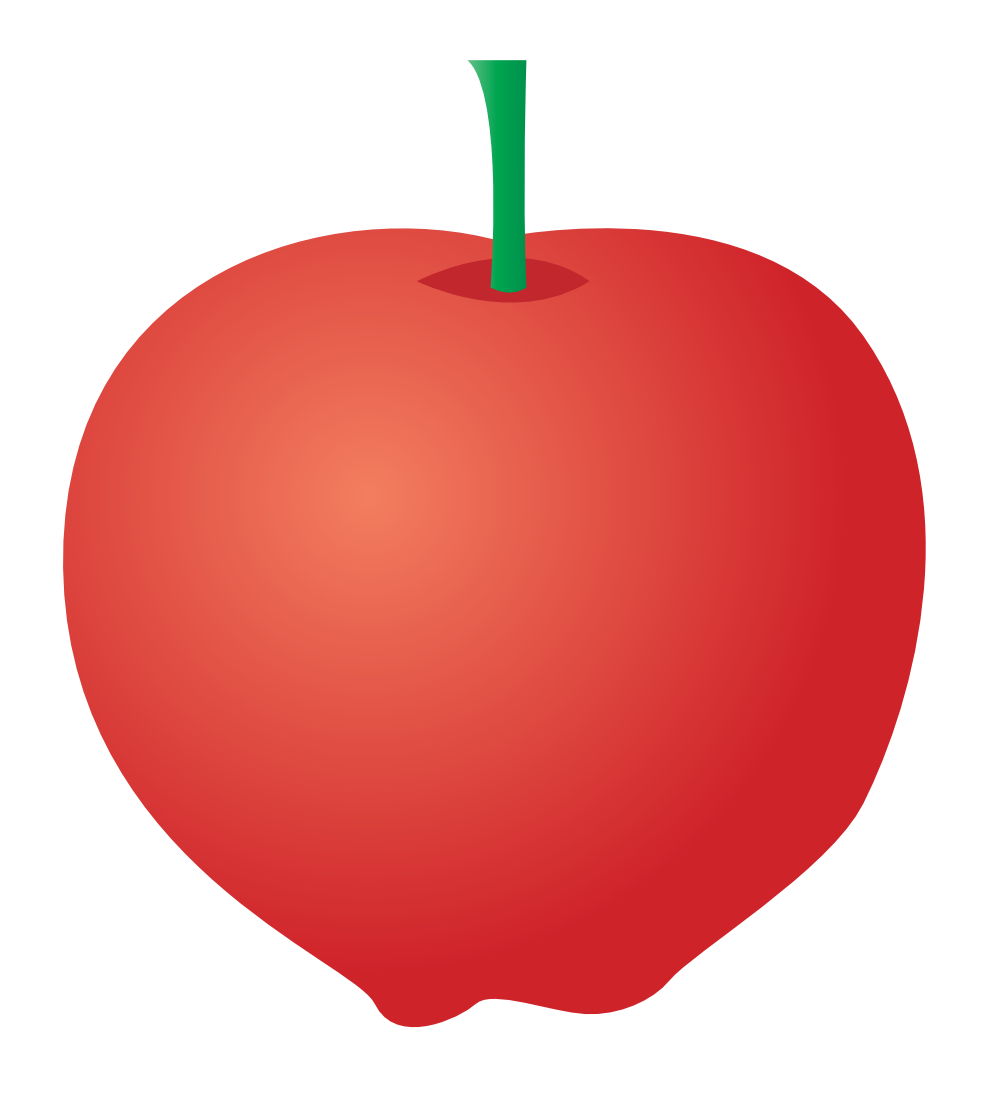 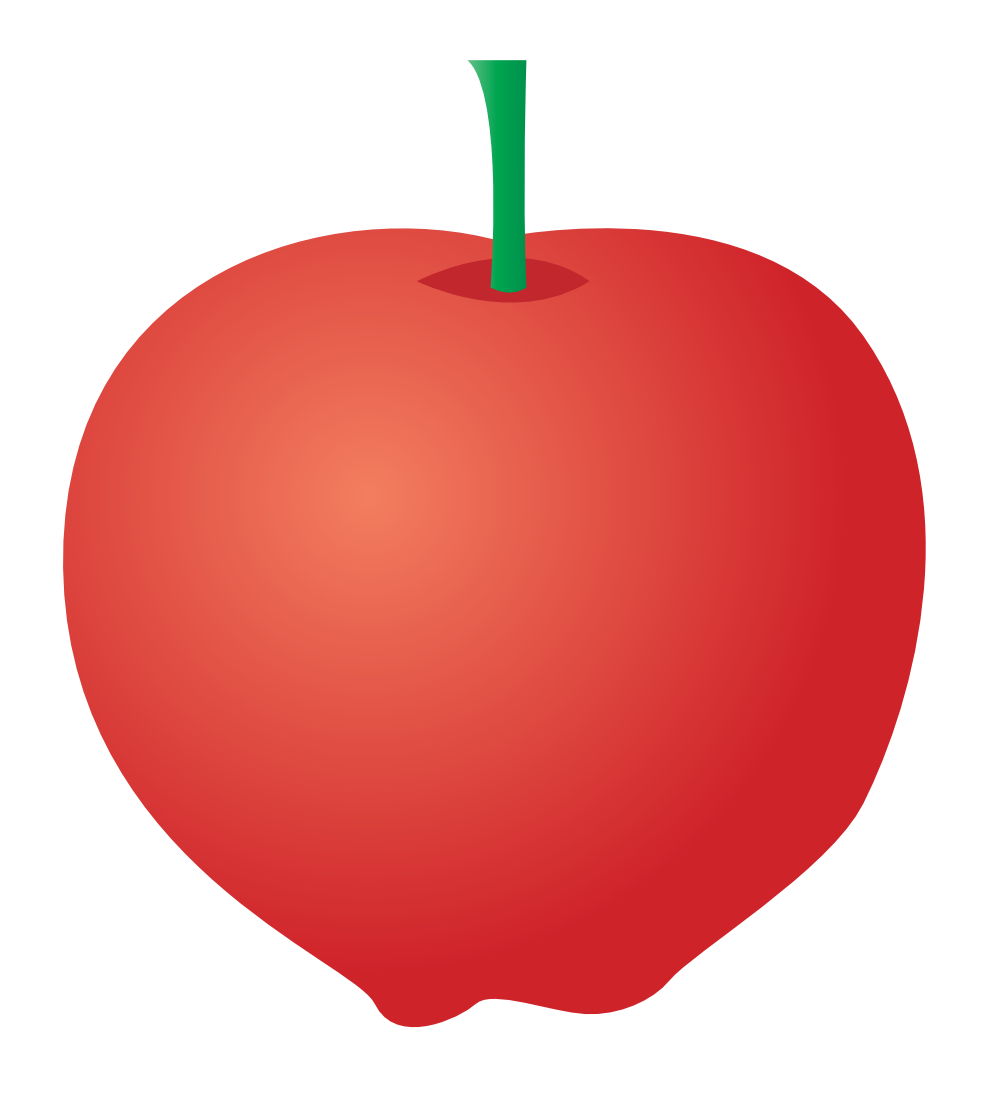 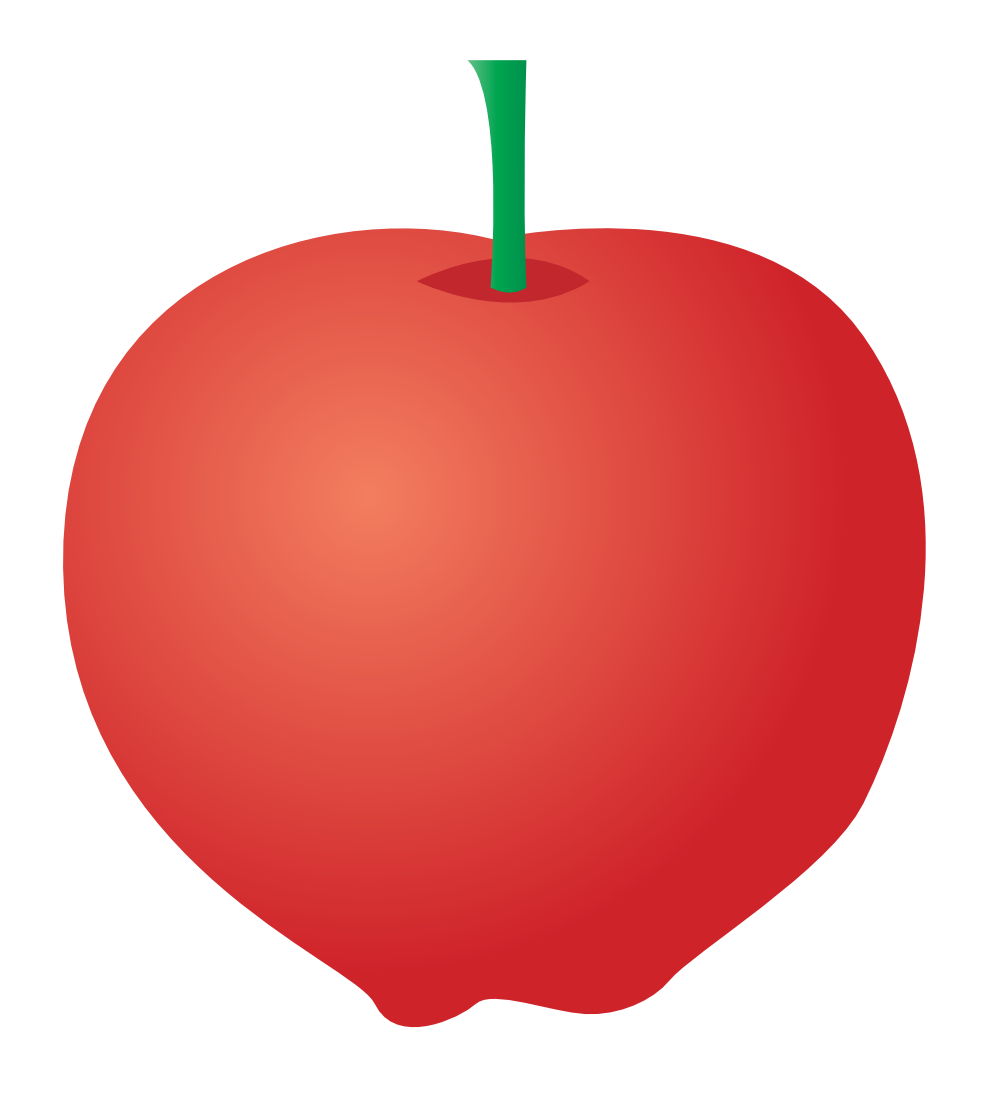 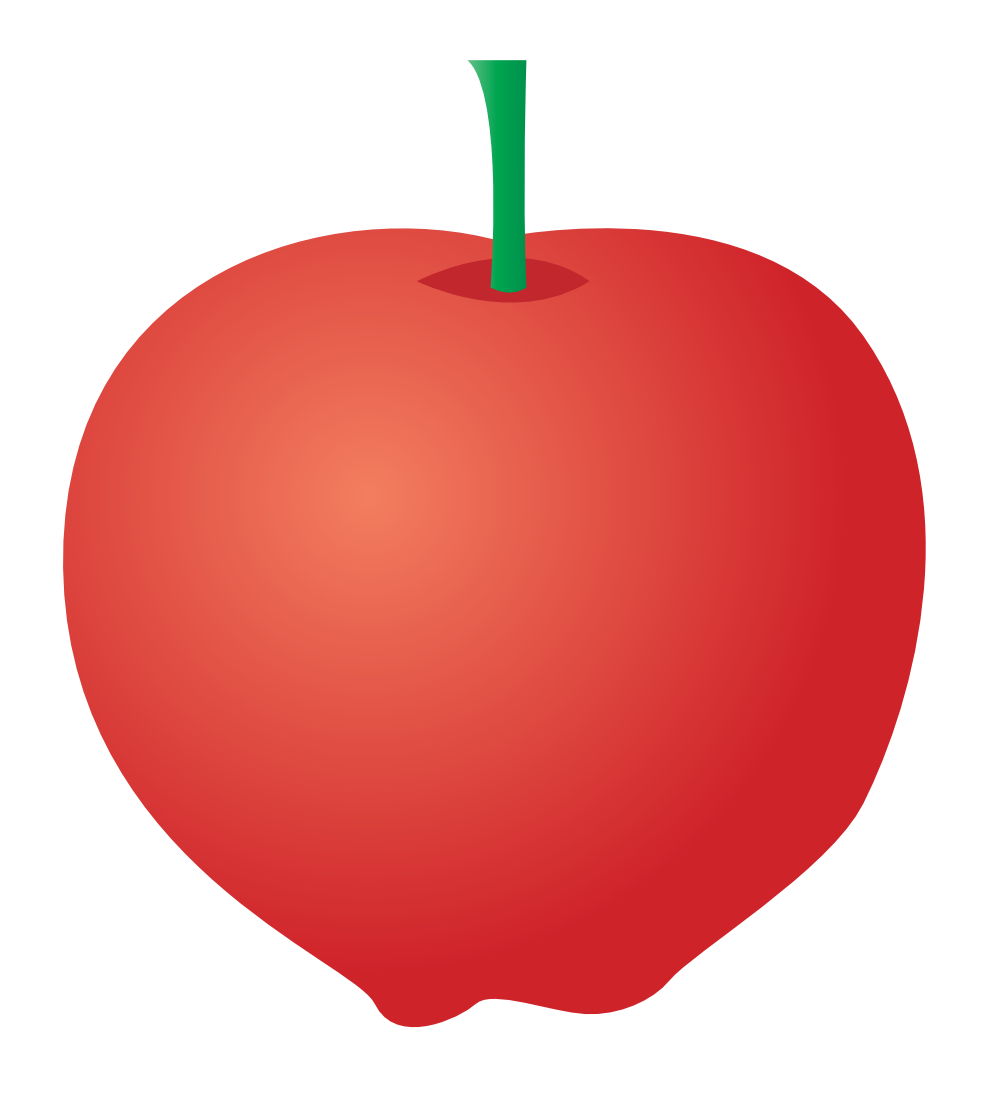 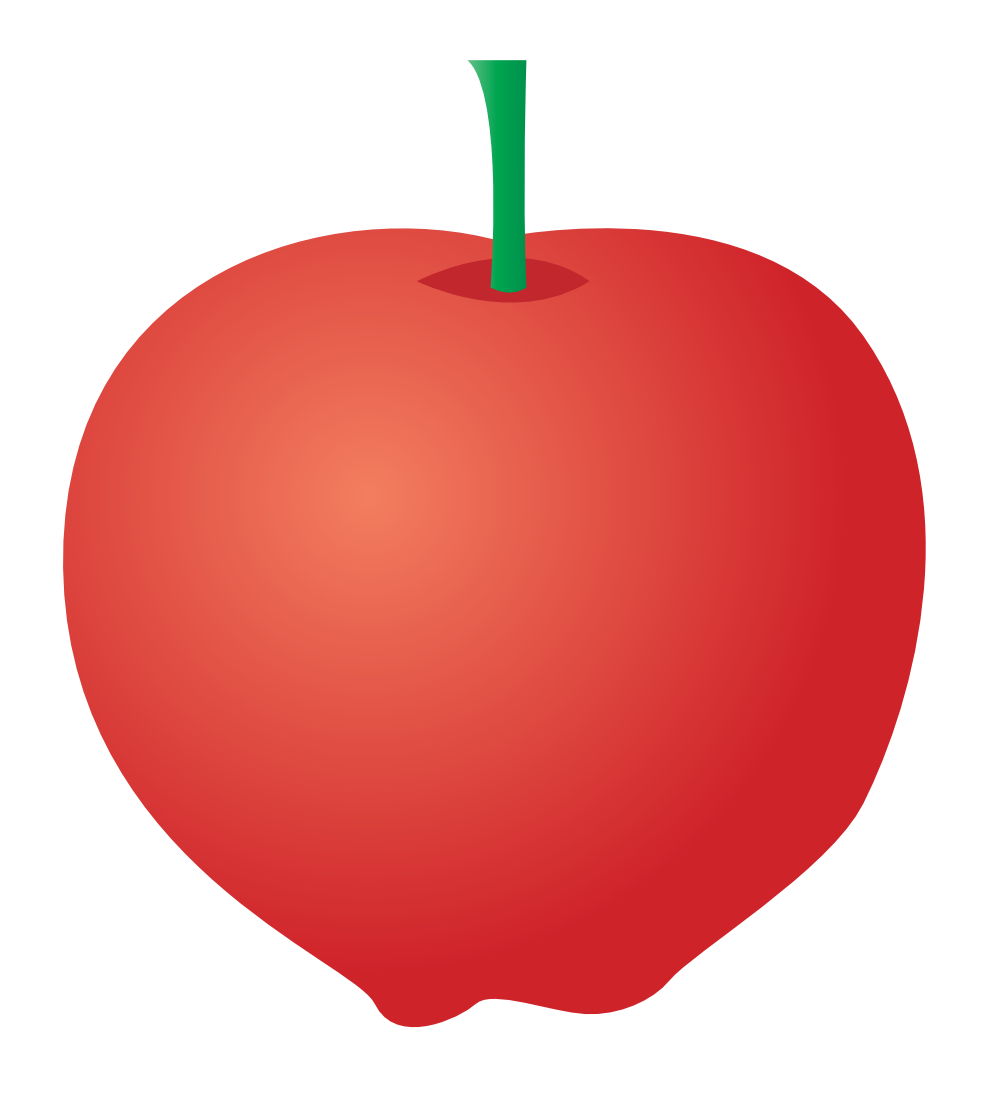 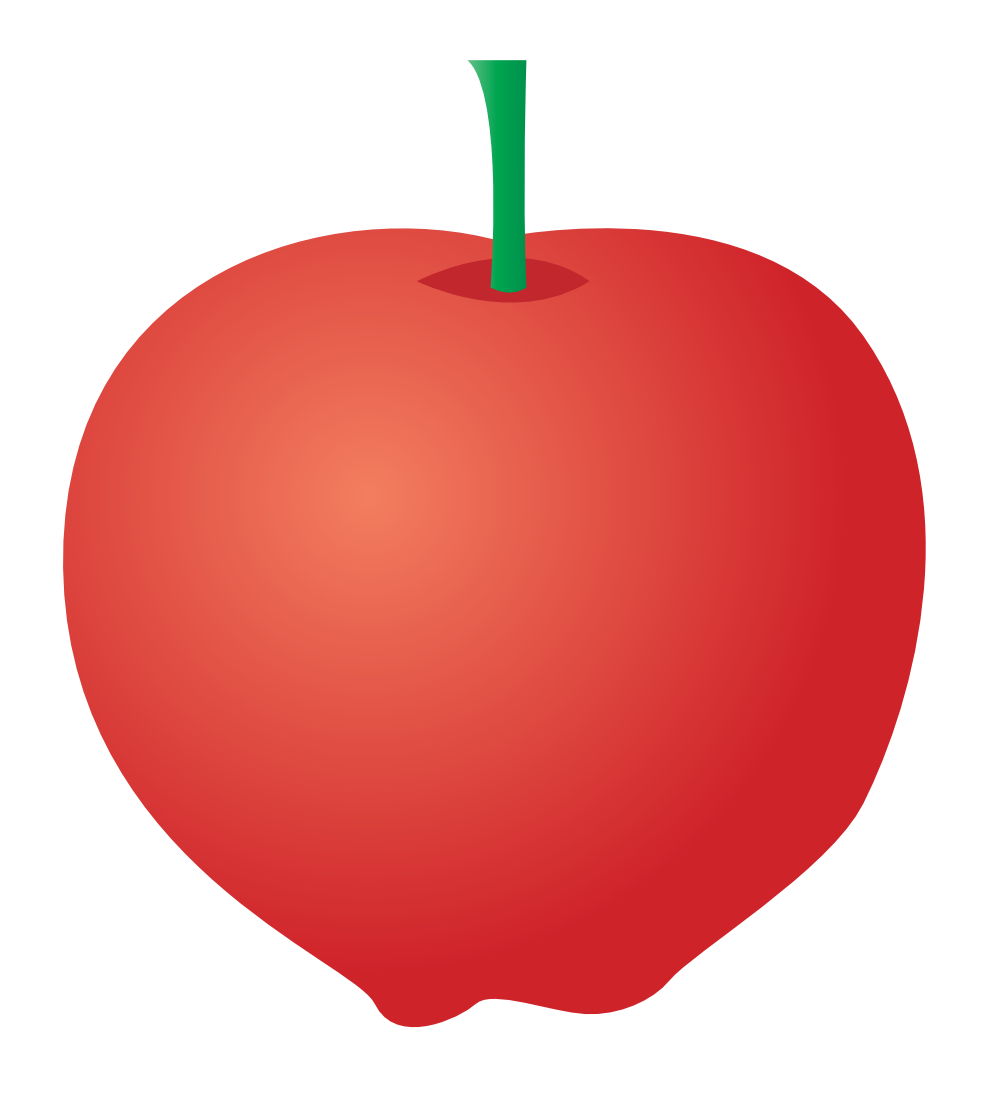 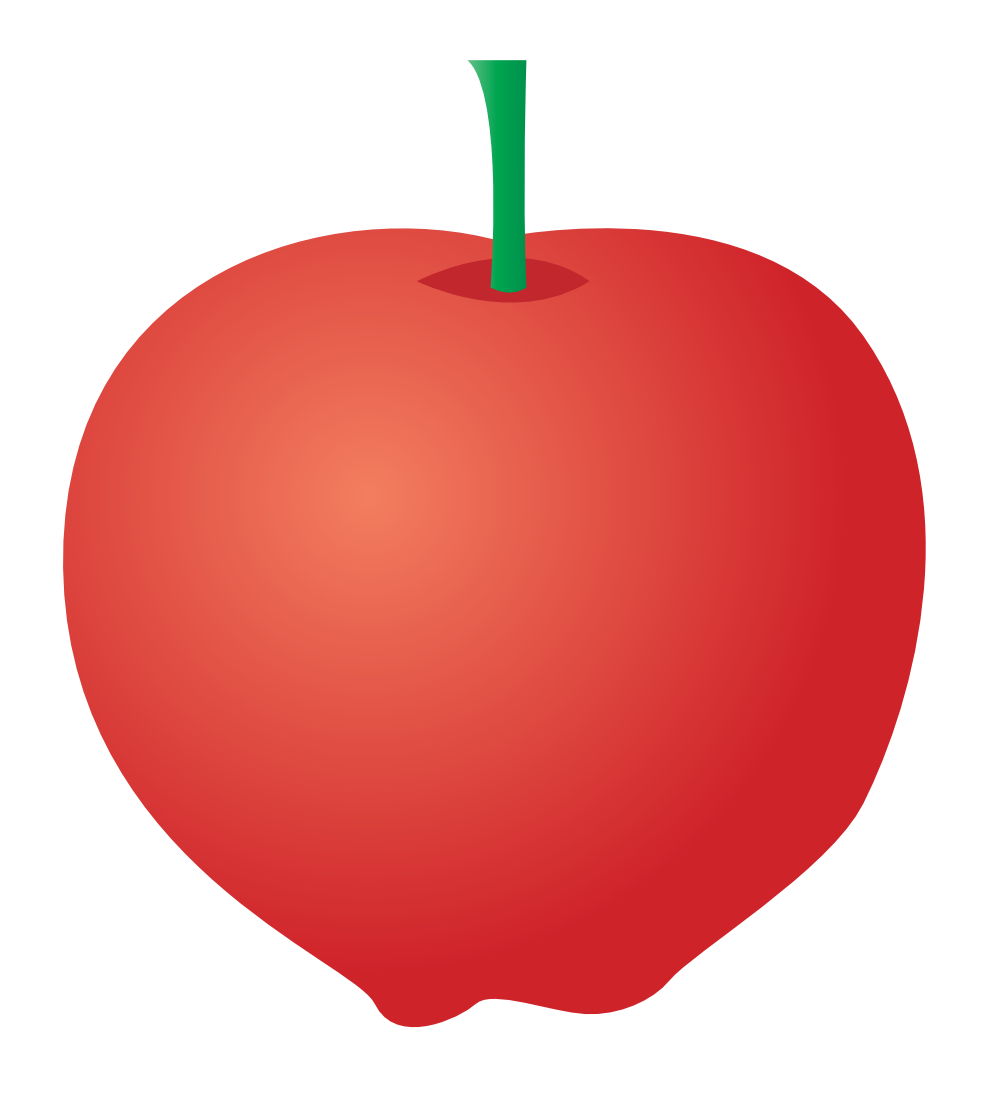 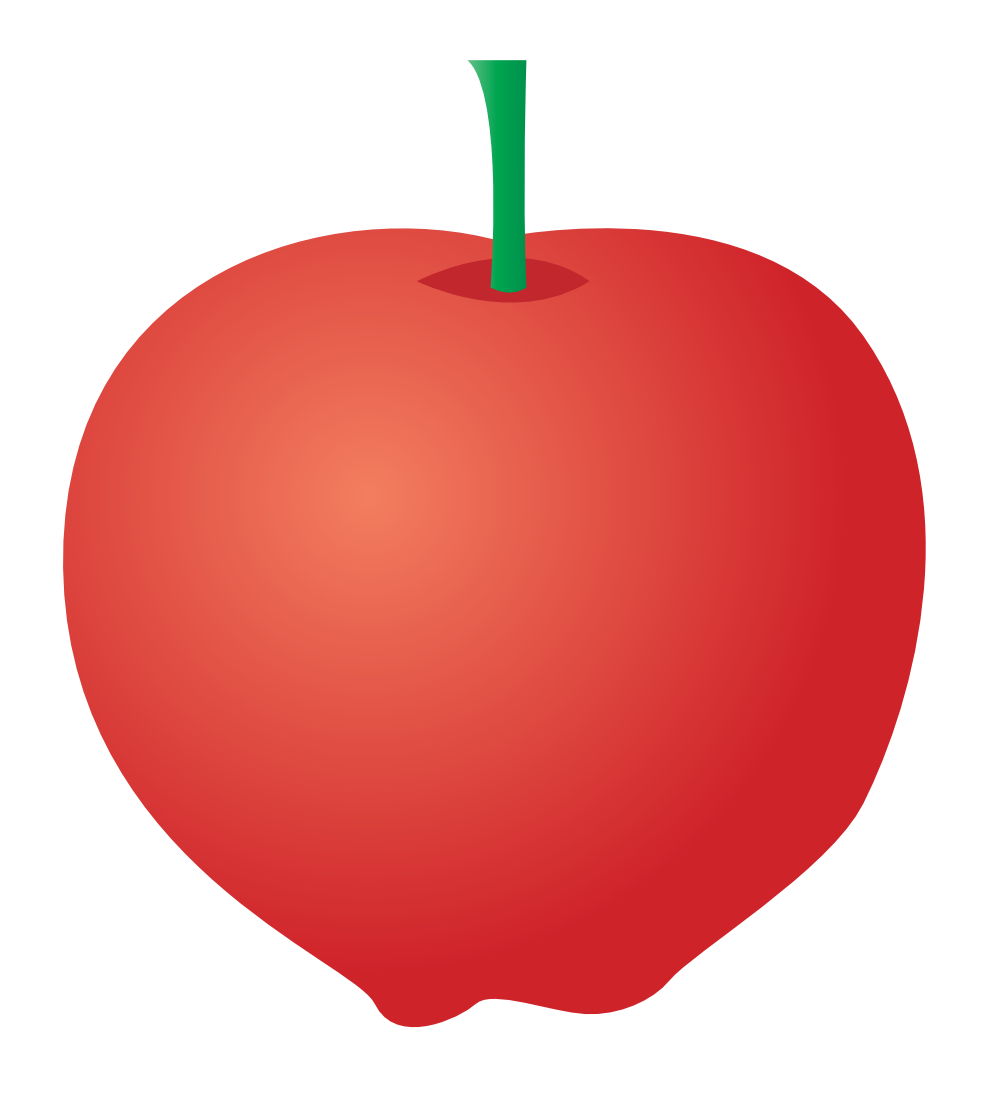 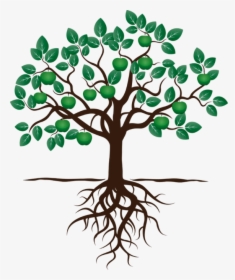 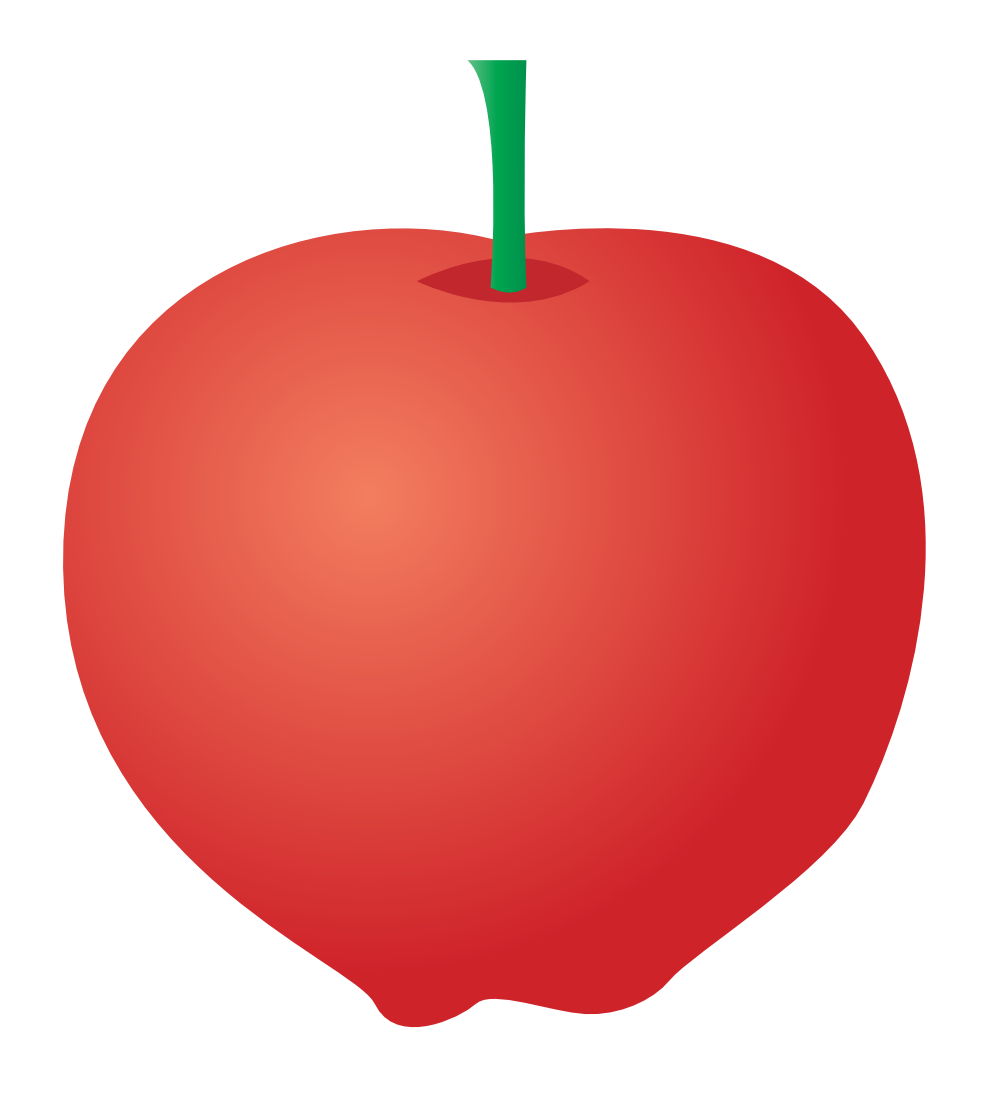 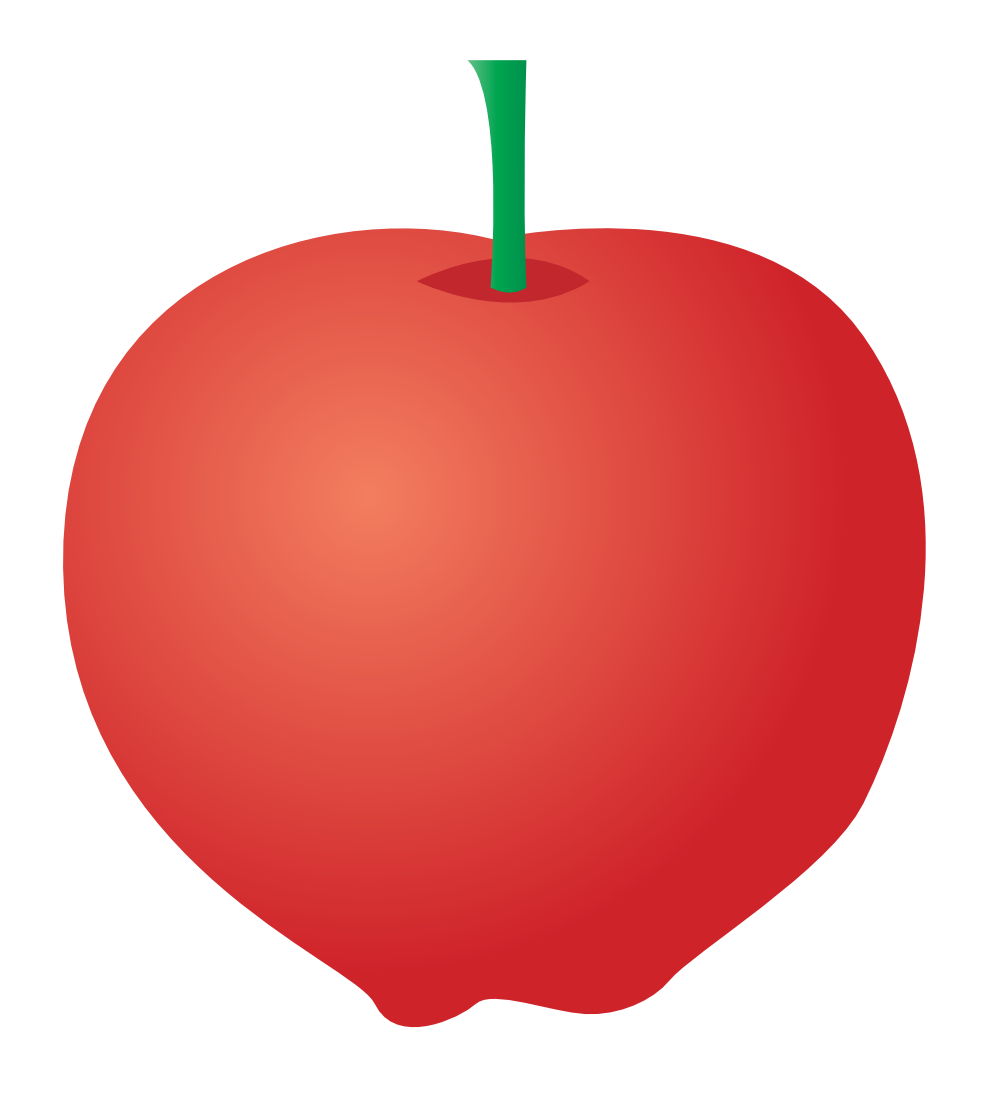 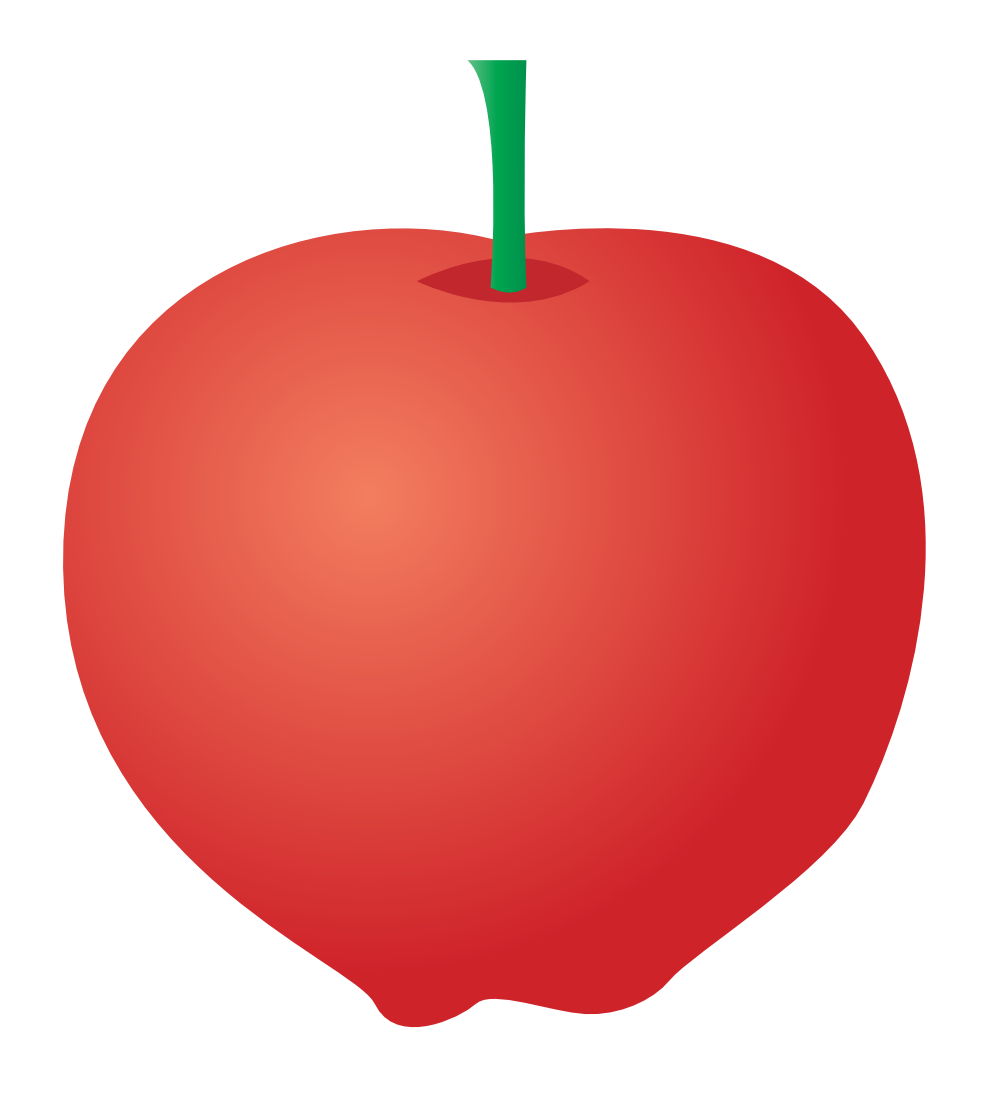 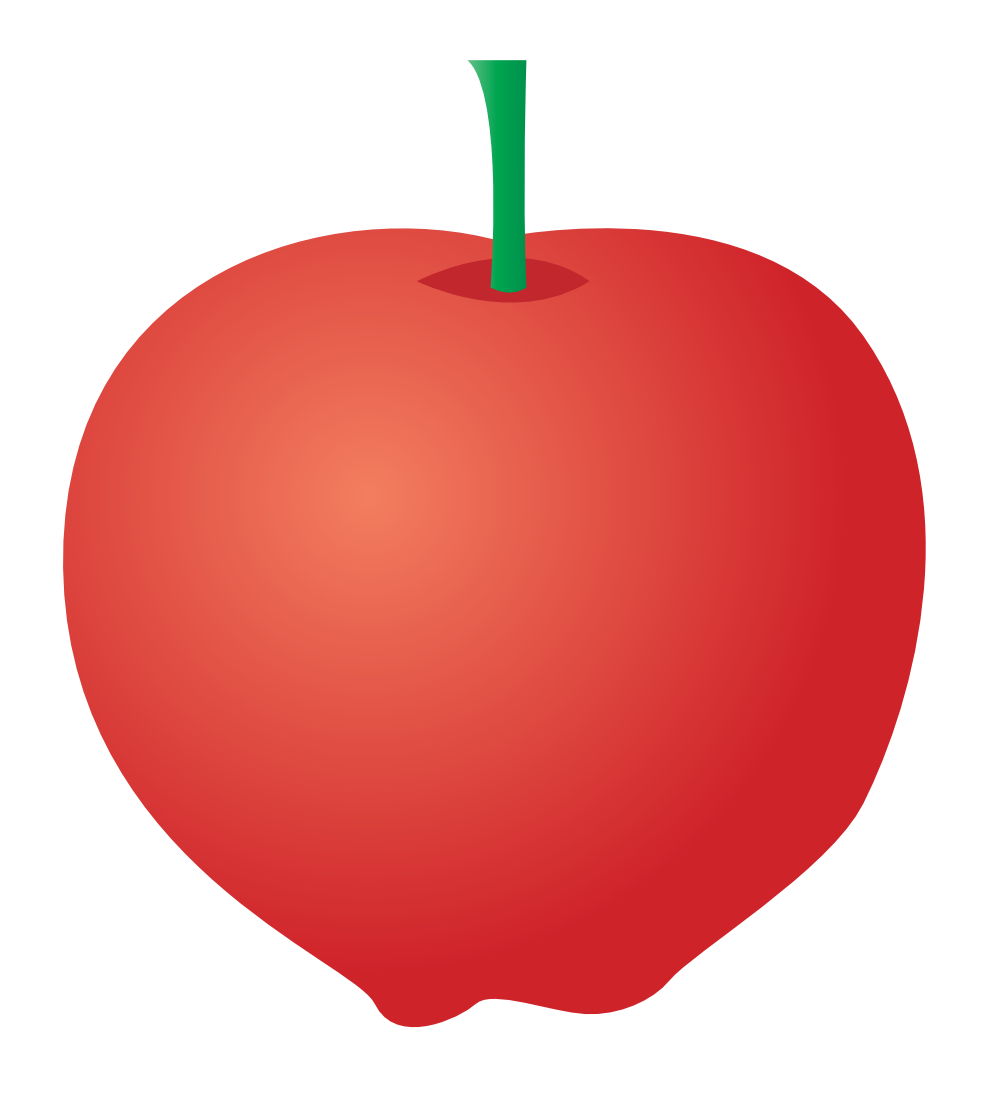 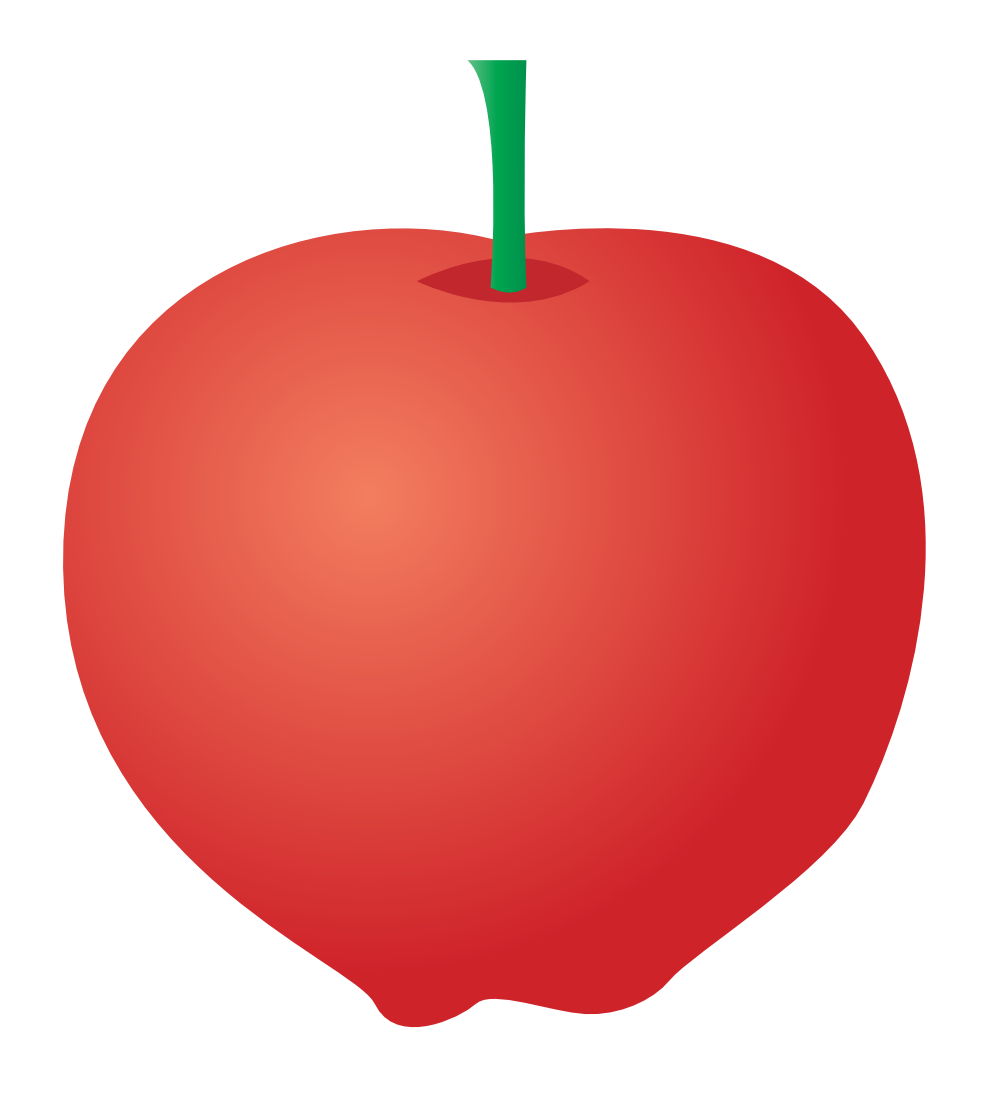 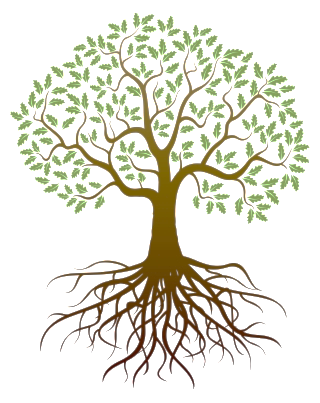 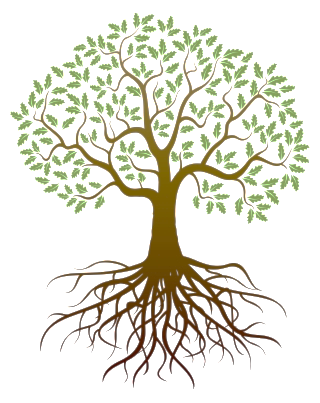 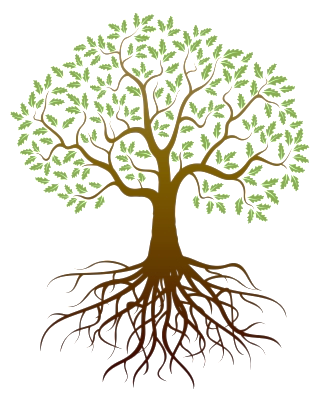 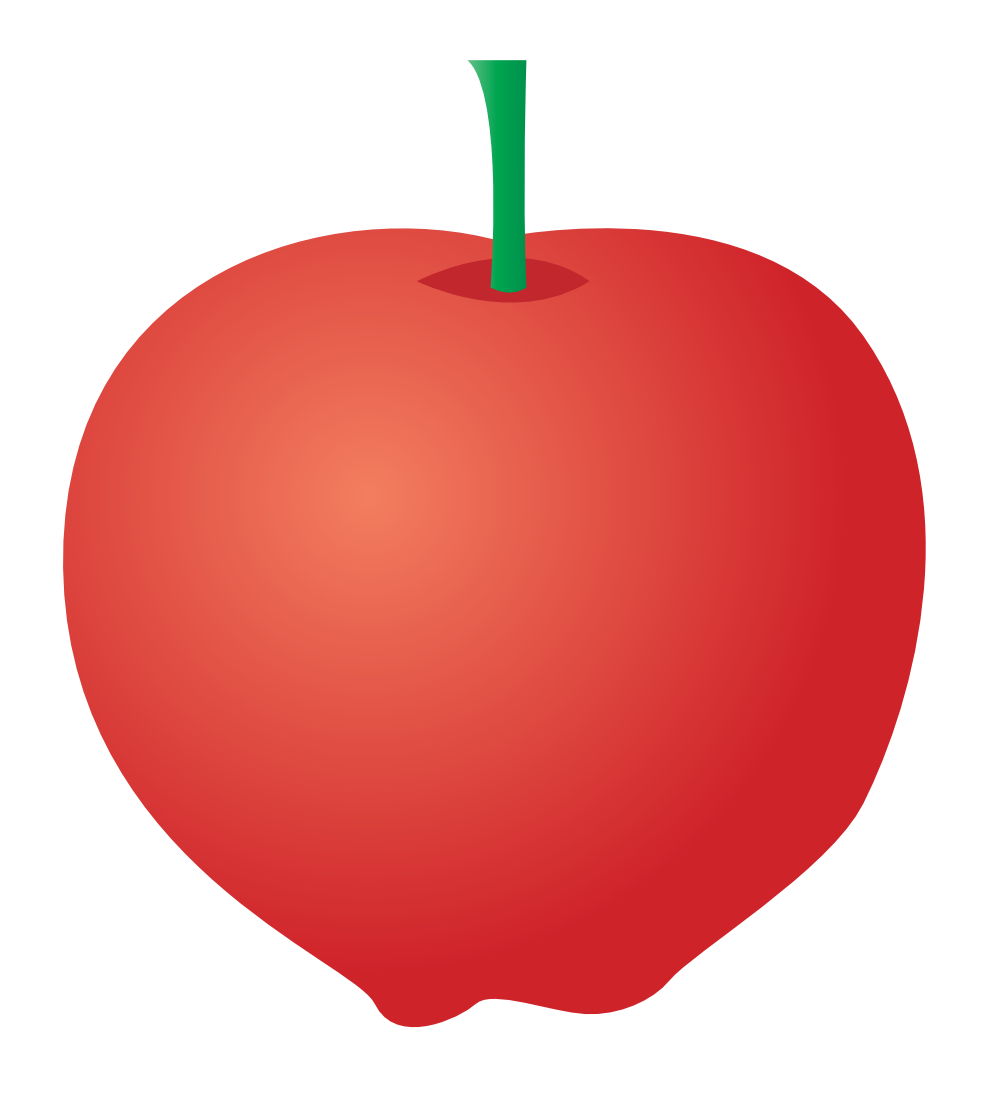 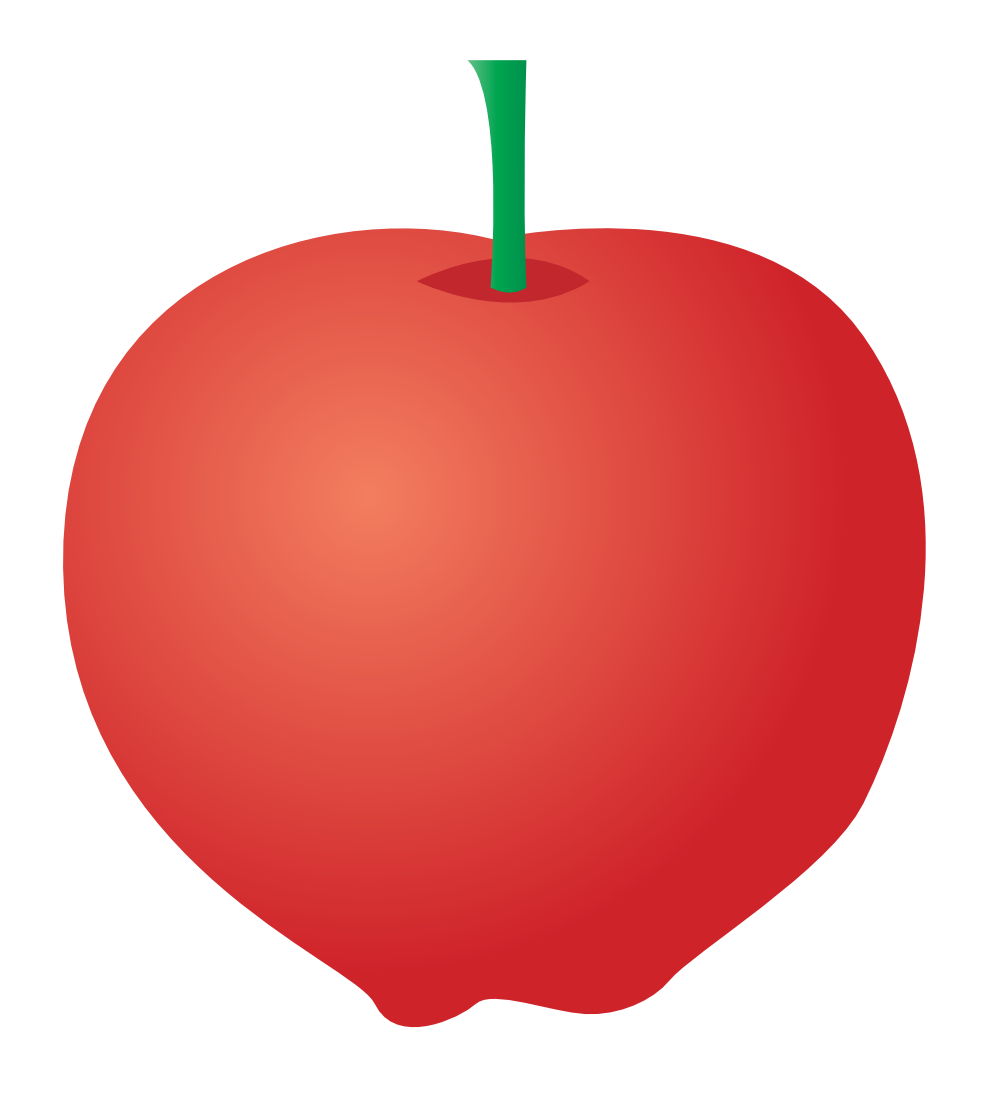 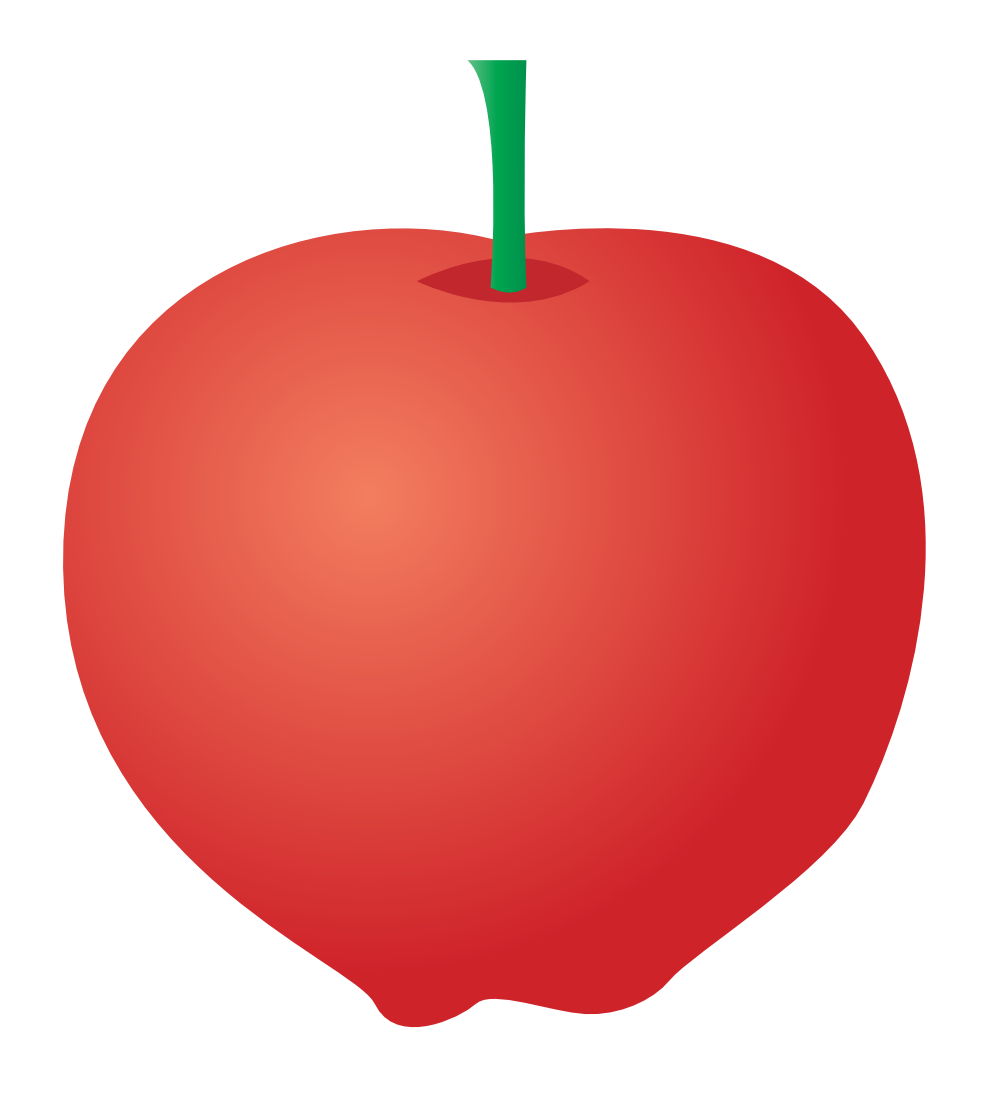 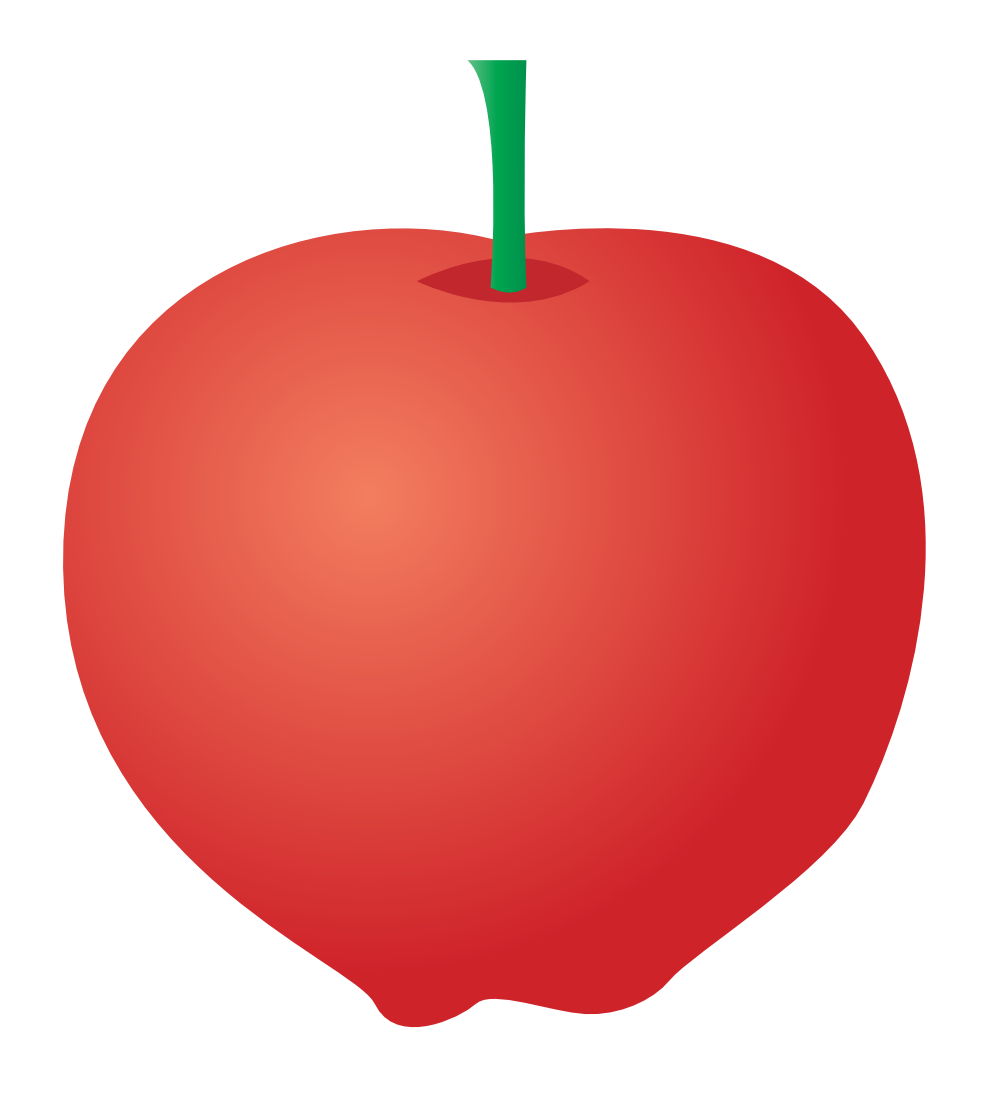 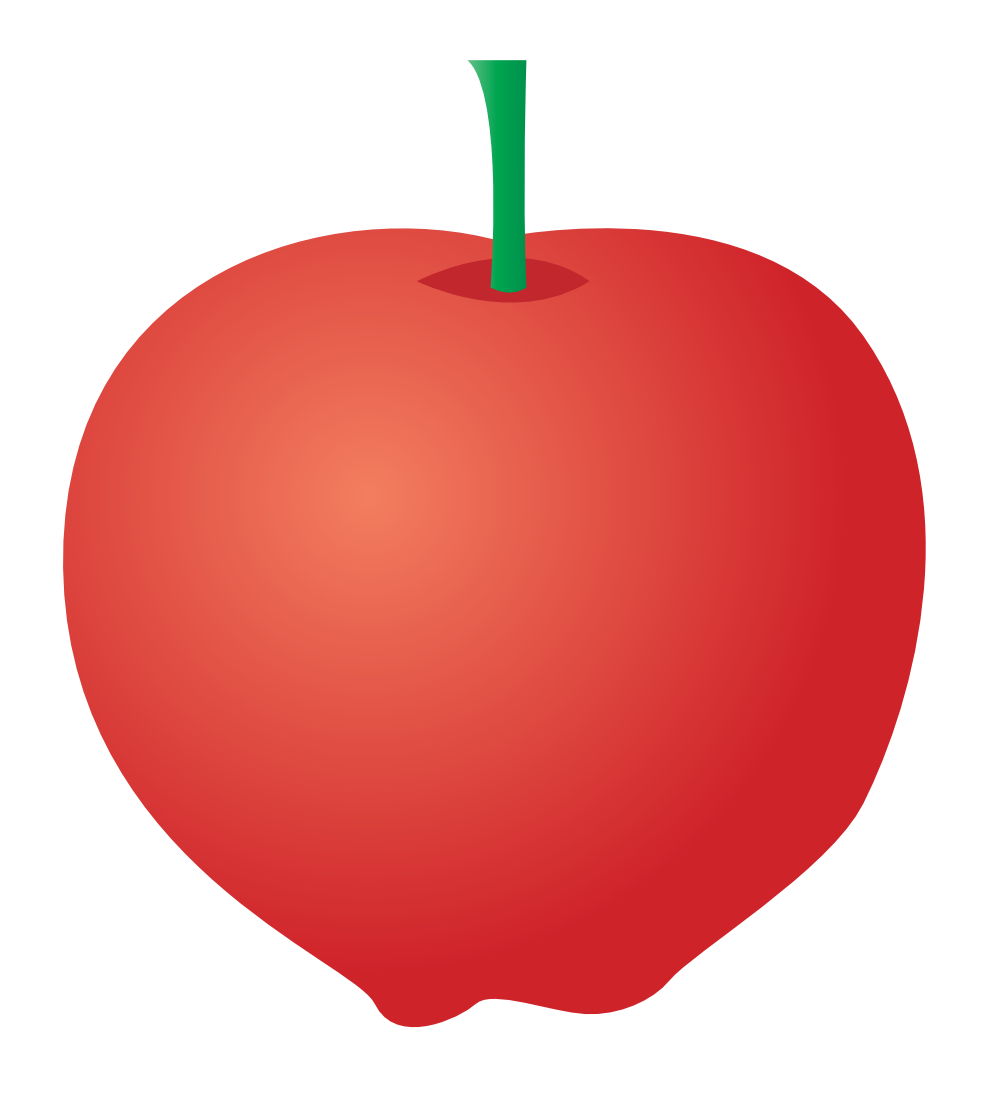 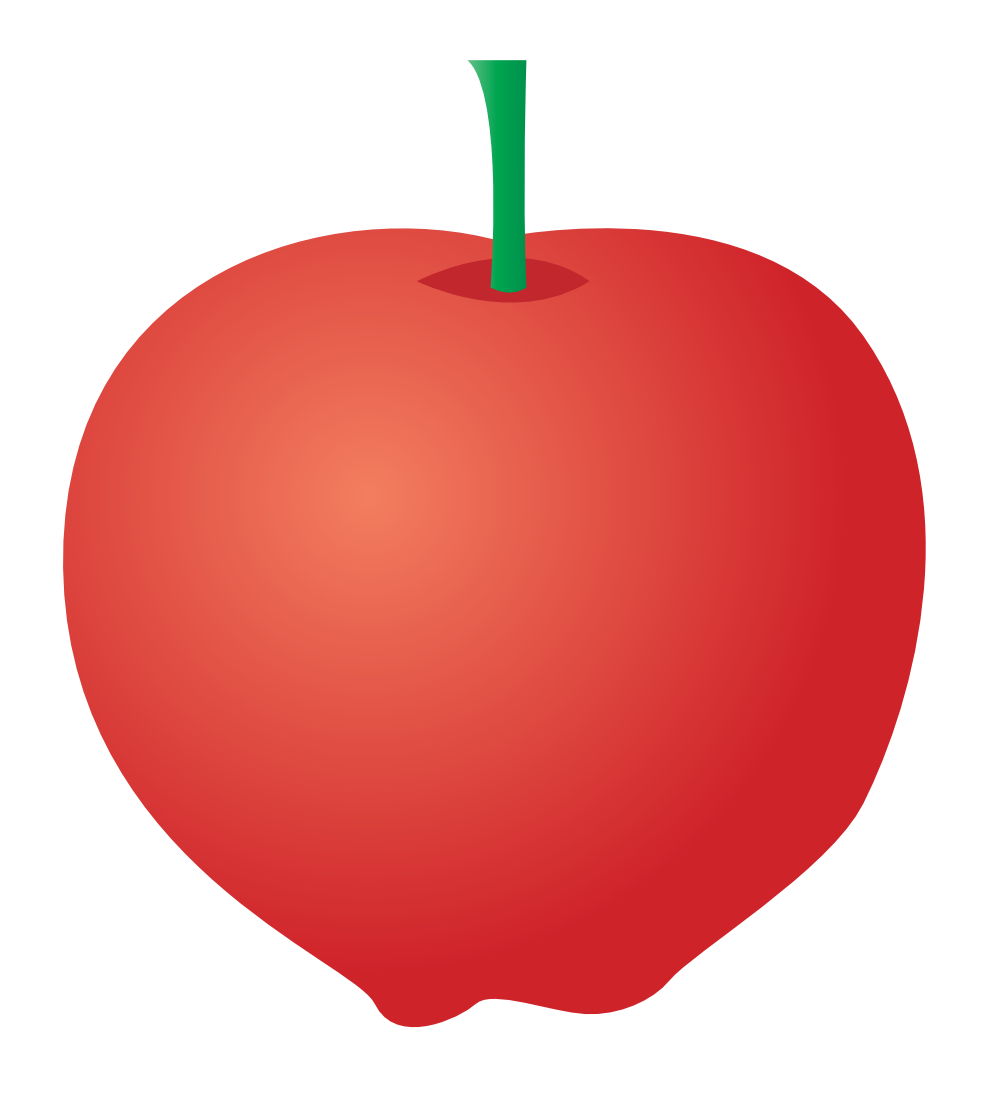 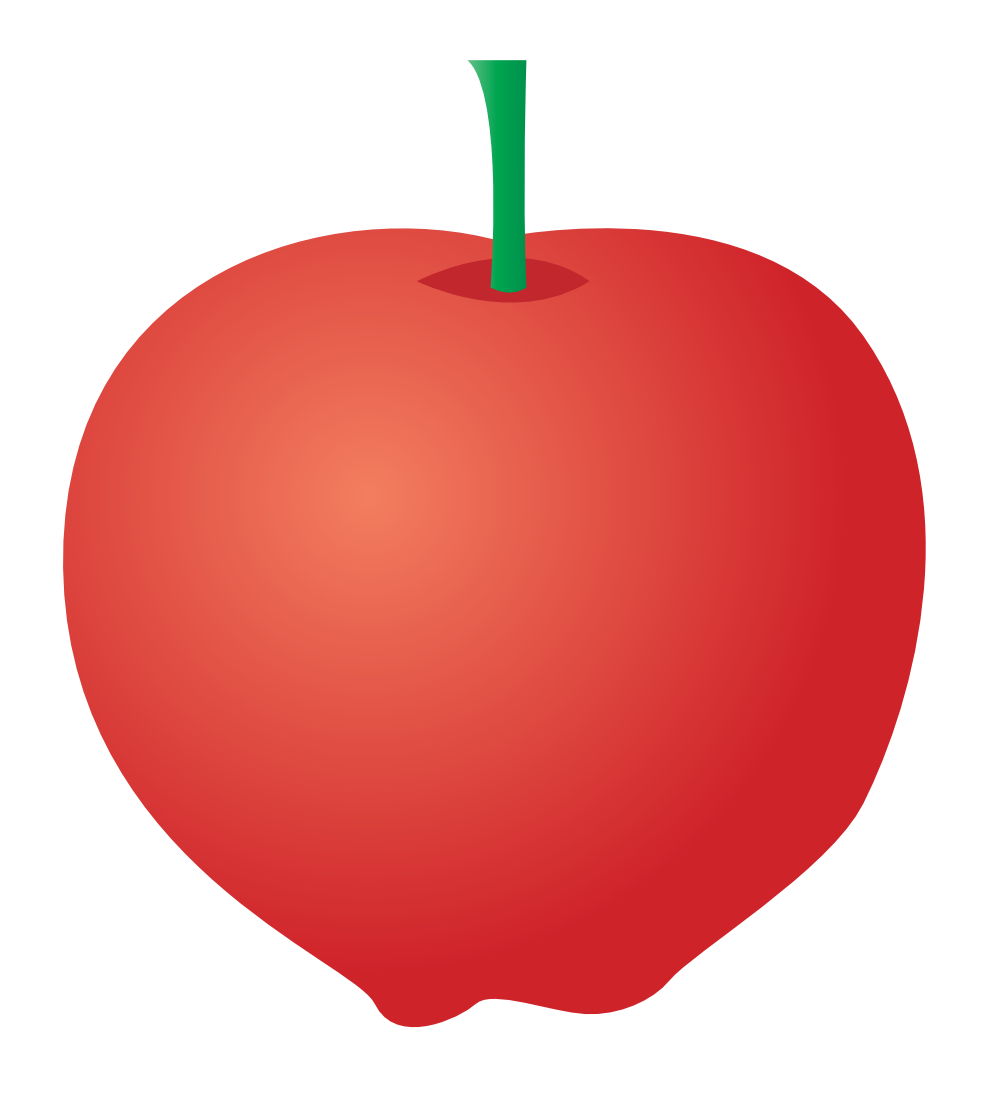 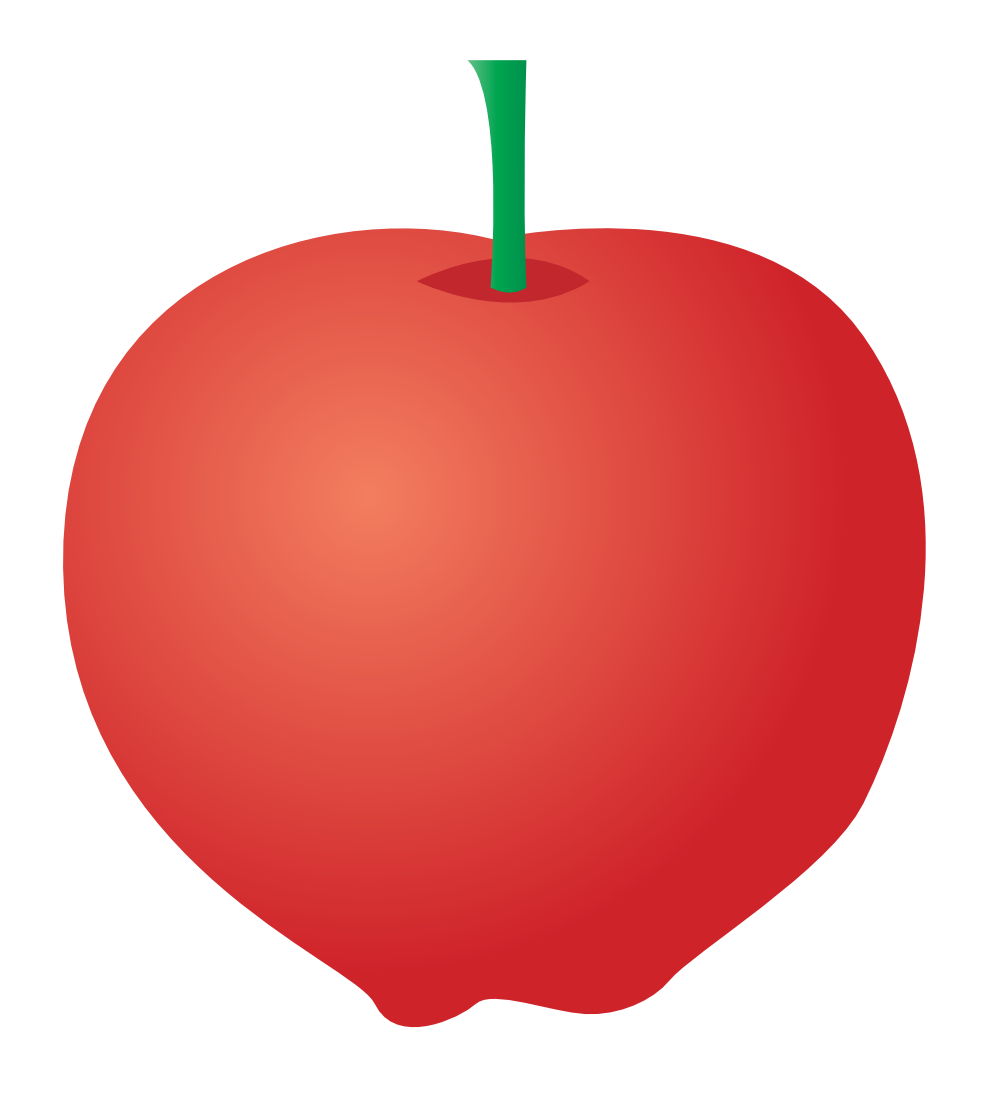 Charnov 1976; Krebs, Ryan & Charnov 1974; Hayden, Pearson & Platt 2011;  Constantino & Daw 2015
[Speaker Notes: Now consider an alternate orchard where the run of apple trees hasn’t been as good. You now have to make a similar movement to that final, identical tree- are you going to move differently now because you had  a bad run? 

Traditional theories of motor control typically only consider effects of immediate requirements and rewards on vigor.]
Does the quality of the environment modulate vigor of movements?
7
[Speaker Notes: But here, we are going to consider whether the quality of the environment in which you are moving change the vigor of your movement?]
Optimal Foraging Theory
How do animals behave when foraging for food?
8
[Speaker Notes: For some answers, we turn to optimal foraging theory, a branch of ecology that studies how animals behave when they’re foraging for food in a habitat?]
Optimal Foraging Theory
How do animals behave when foraging for food?

Considers a global capture rate that is being optimized.
9
[Speaker Notes: Often these theories consider a global rate of food capture and how the different behaviours affect them.]
Optimal Foraging Theory
How do animals behave when foraging for food?

Considers a global capture rate that is being optimized.

In an environment with patchy food distribution, how do animals decide when to leave a patch?
10
[Speaker Notes: One of the main questions considered in this realm of study is – in a habitat or environment where food is distributed in clusters or patches, how do animals decide when to leave one patch of food for another?]
Optimal Foraging Theory
In an environment with patchy food distribution, how do animals decide when to leave a patch?
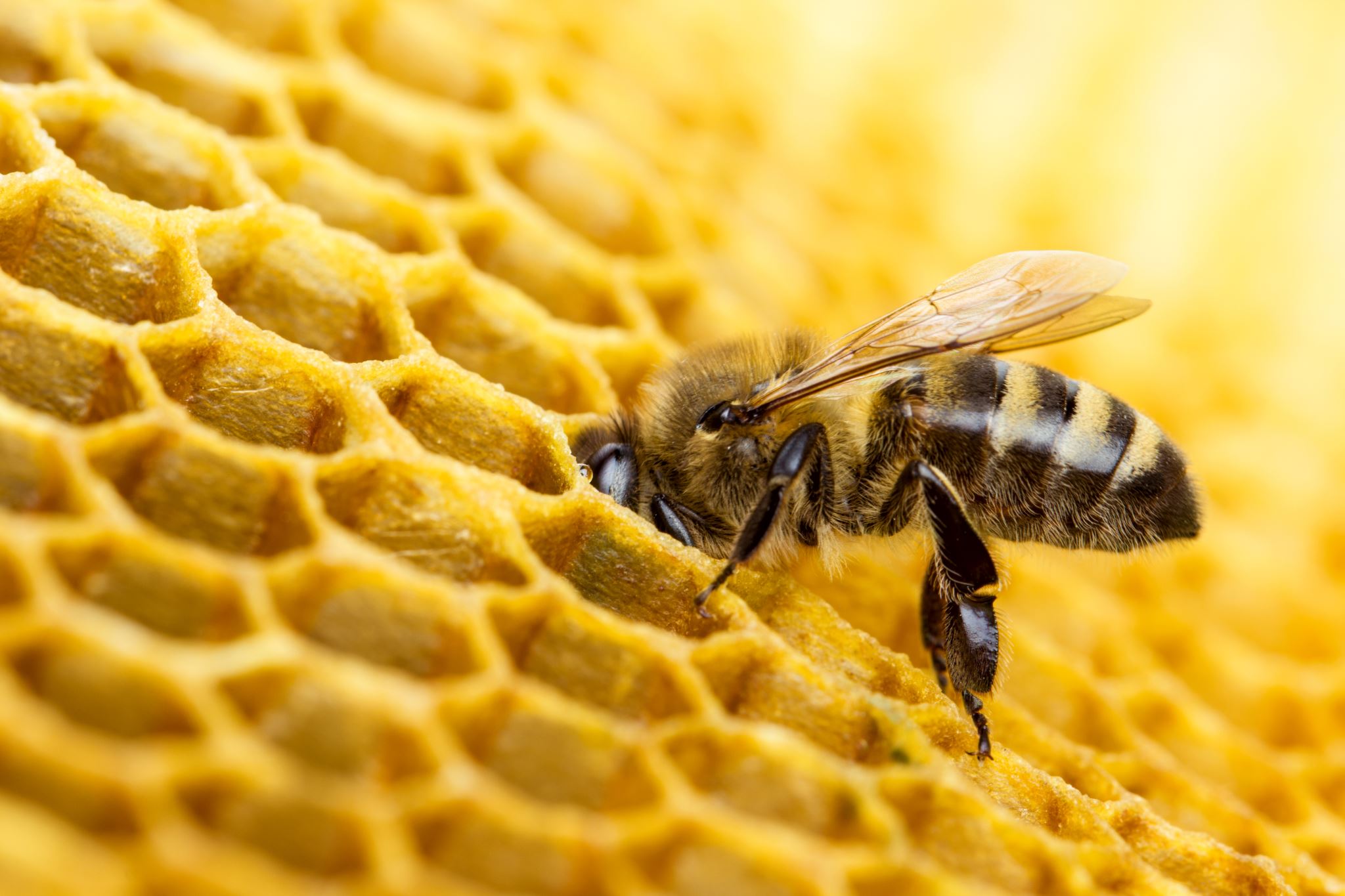 Charnov 1976
11
[Speaker Notes: We turn to optimal foraging theory for some answers. One question they consider in particular is 
This is prescribed by Charnov in the seminal Marginal Value Theorem which states that an animal must leave a patch of reward when the capture rate within that patch equals the global capture rate of the environment.]
The Marginal Value Theorem (MVT)
“ The predator must leave a patch it is presently in when the […] capture rate in the patch drops to the [global] capture rate for the habitat ”
- Eric Charnov 1976
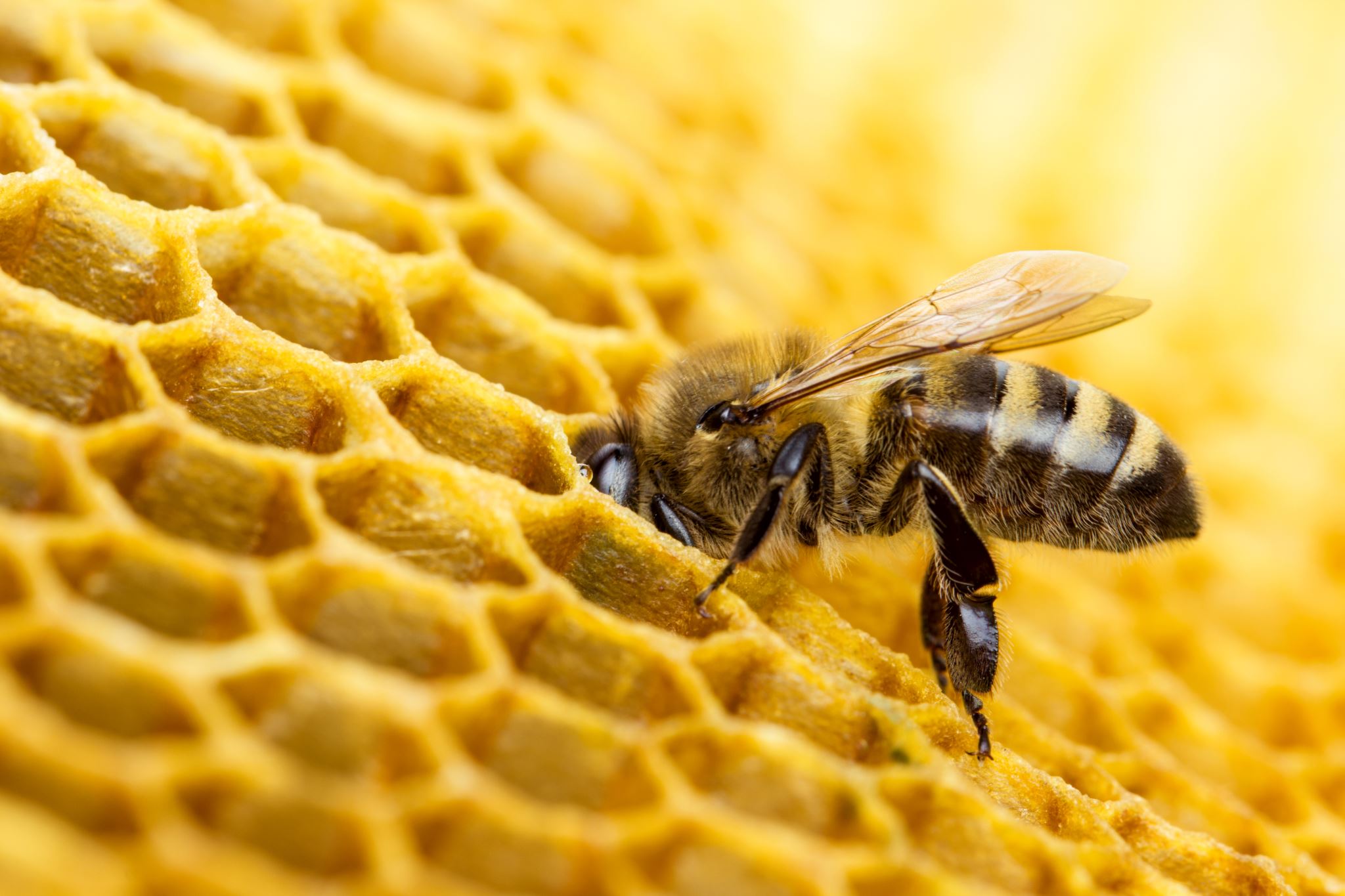 Charnov 1976
12
[Speaker Notes: We turn to optimal foraging theory for some answers.One question they consider in particular is 
This is prescribed by Charnov in the seminal Marginal Value Theorem which states that an animal must leave a patch of reward when the capture rate within that patch equals the global capture rate of the environment.]
Global Capture Rate
Environment quality is defined by the global capture rate:
Charnov 1976
13
[Speaker Notes: Global capture rate determines the quality of the environment; high capture rate implies better environment. Therefore in a better apple orchard, your Jbar is higher]
Global Capture Rate
Charnov 1976
14
[Speaker Notes: Broadly, capture rate is defined (as in the equation) – total intake associated with all patches divided by total time in the environment 

Alaa: this equation cam be more simplified

Gary: may need another slide next to link these terms to the math terms
Rachel : You could remove each term and add]
Global Capture Rate
Charnov 1976
15
[Speaker Notes: <Get into the specifics of each term. >
For now we’re going to keep the cost of movement constant (as Charnov does) and keep the travel duration as well fixed (pre-determined by environment) 


Note to self: 
Finish describing the terms and then touch upon the constant terms representing movement cost and movement duration]
Global Capture Rate
Net Harvest in Patch
Charnov 1976
16
[Speaker Notes: <Get into the specifics of each term. >
For now we’re going to keep the cost of movement constant (as Charnov does) and keep the travel duration as well fixed (pre-determined by environment) 

Note to self: 
Finish describing the terms and then touch upon the constant terms representing movement cost and movement duration

Need to say what th is when introducing f(th)]
Global Capture Rate
Movement Cost
Net Harvest in Patch
Charnov 1976
17
[Speaker Notes: <Get into the specifics of each term. >
For now we’re going to keep the cost of movement constant (as Charnov does) and keep the travel duration as well fixed (pre-determined by environment) 


Note to self: 
Finish describing the terms and then touch upon the constant terms representing movement cost and movement duration]
Global Capture Rate
Movement Cost
Net Harvest in Patch
Harvest Duration
Charnov 1976
18
[Speaker Notes: <Get into the specifics of each term. >
For now we’re going to keep the cost of movement constant (as Charnov does) and keep the travel duration as well fixed (pre-determined by environment) 

Alaa:
Move the equation lower and then use arrows to annotate the terms


Note to self: 
Finish describing the terms and then touch upon the constant terms representing movement cost and movement duration]
Global Capture Rate
Movement Cost
Net Harvest in Patch
Harvest Duration
Movement Duration
Charnov 1976
19
[Speaker Notes: <Get into the specifics of each term. >
For now we’re going to keep the cost of movement constant (as Charnov does) and keep the travel duration as well fixed (pre-determined by environment) 

Note to self: 
Finish describing the terms and then touch upon the constant terms representing movement cost and movement duration

Gary: asymmetry of the equation ; drop the (th) at this slide maybe]
Classical MVT:  When to leave a patch?
Charnov 1976
20
[Speaker Notes: Keeping in mind the global capture rate that we’re optimizing
let’s visualize Charnov’s prescription for when to leave. For this we focus on the net harvest within a patch.]
Classical MVT:  When to leave a patch?
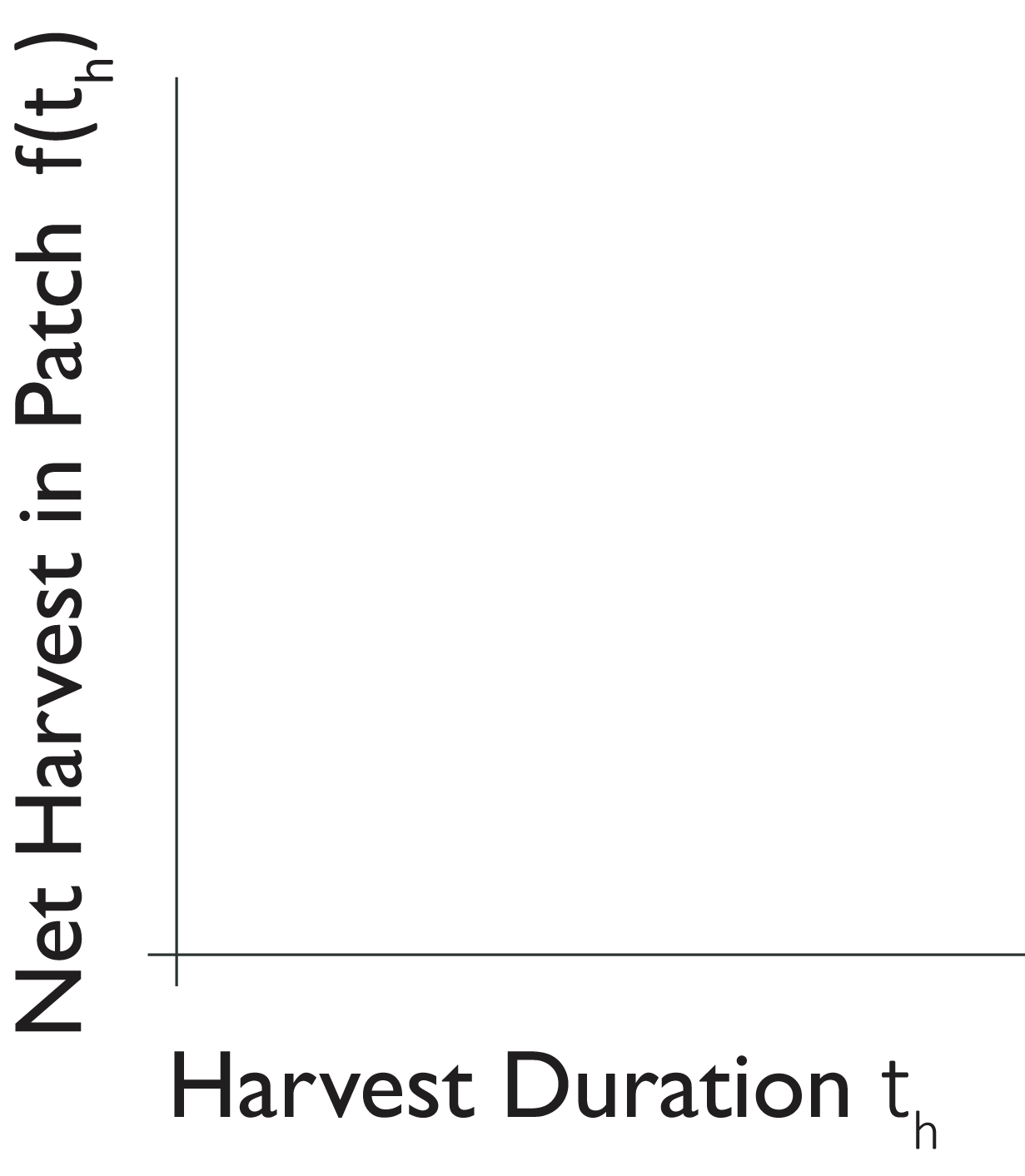 Charnov 1976
21
[Speaker Notes: Alaa: 

Highlight that a patch is equivalent to the tree]
Classical MVT:  When to leave a patch?
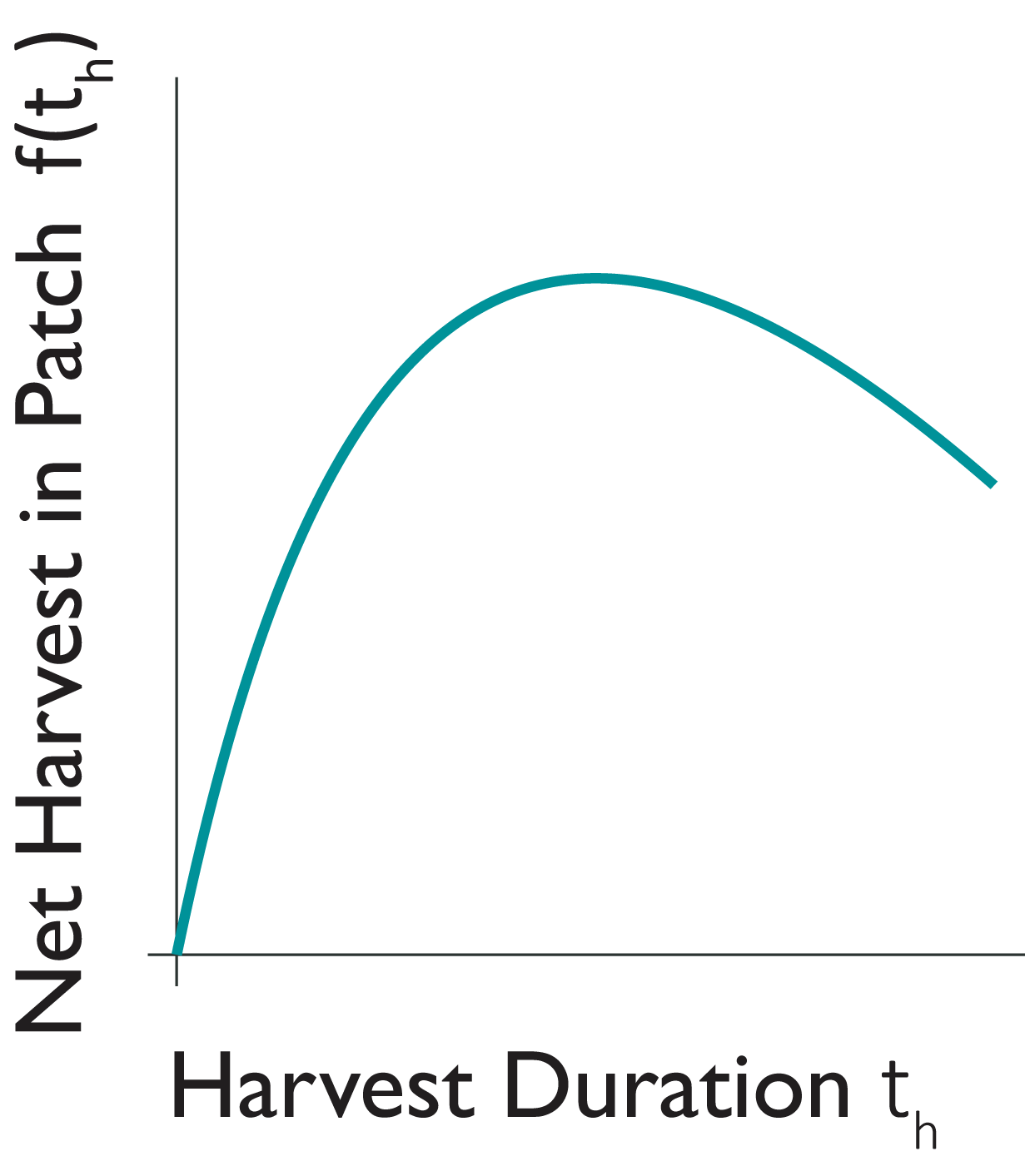 Charnov 1976
22
[Speaker Notes: <Pause here to explain the shape of the curve>
You can imagine that as a forager continues to harvest in a patch, the intake depletes. At some point, more energy is being invested than reward gained.]
Classical MVT:  When to leave a patch?
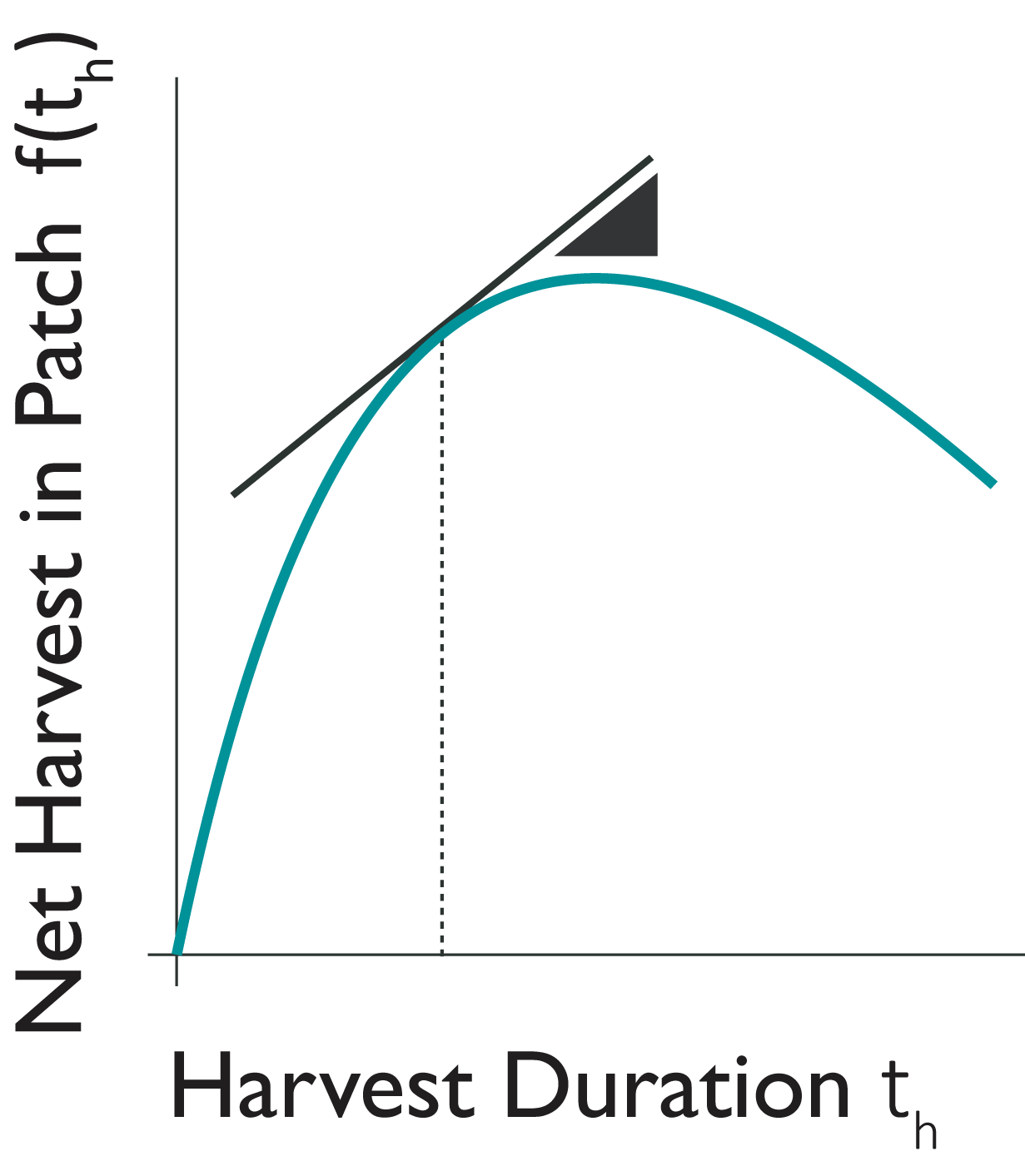 Charnov 1976
23
[Speaker Notes: MVT says that when the rate of harvest in a patch equals the global capture rate <move to next slide>]
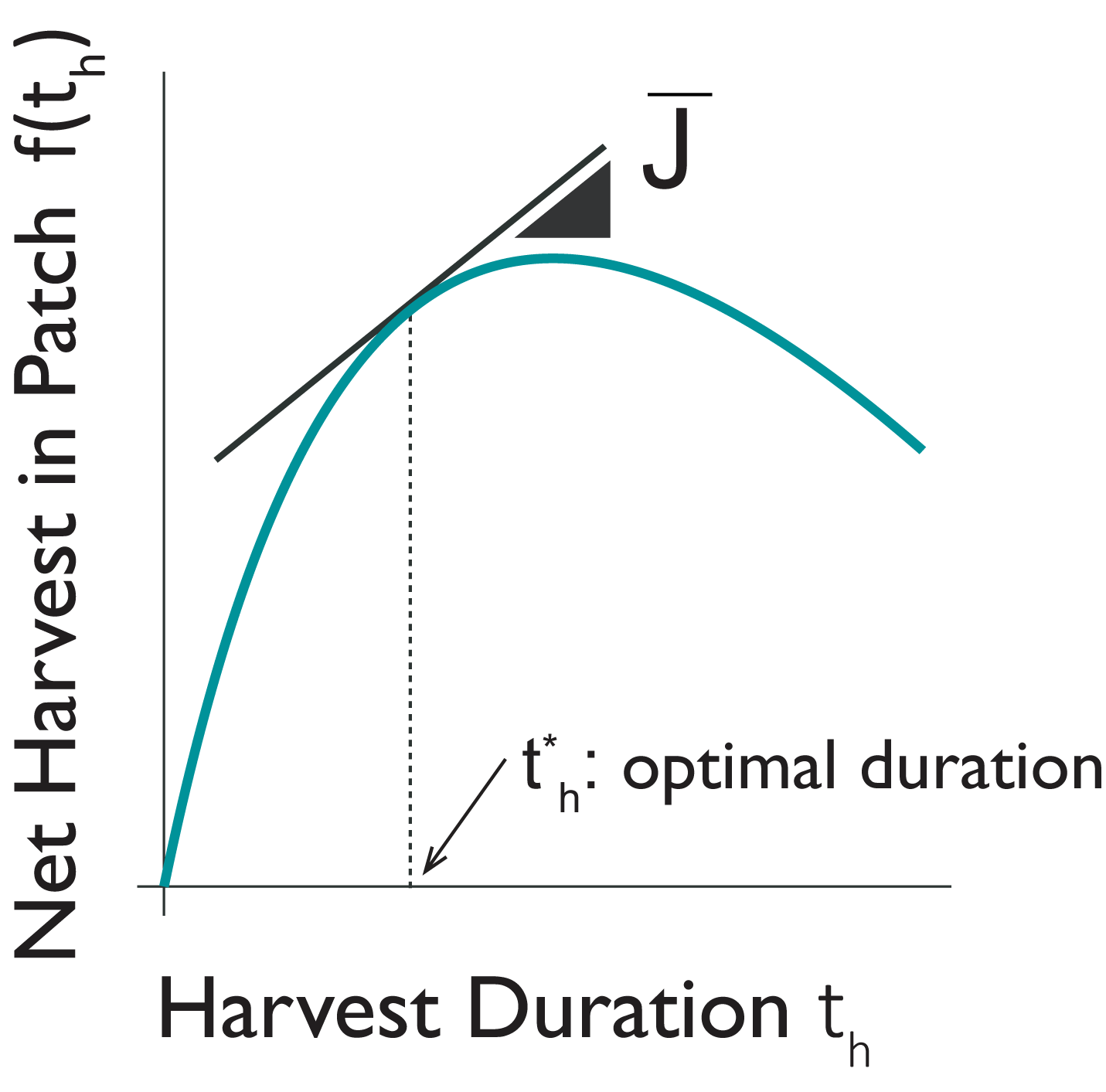 Charnov 1976
24
[Speaker Notes: …forager must leave the patch. <point them to equation for clarity>
This theorem has been verified empirically in many fields to explain behaviour. 

Alaa:
Anchor the subjects to what this means (poor and rich orchard)]
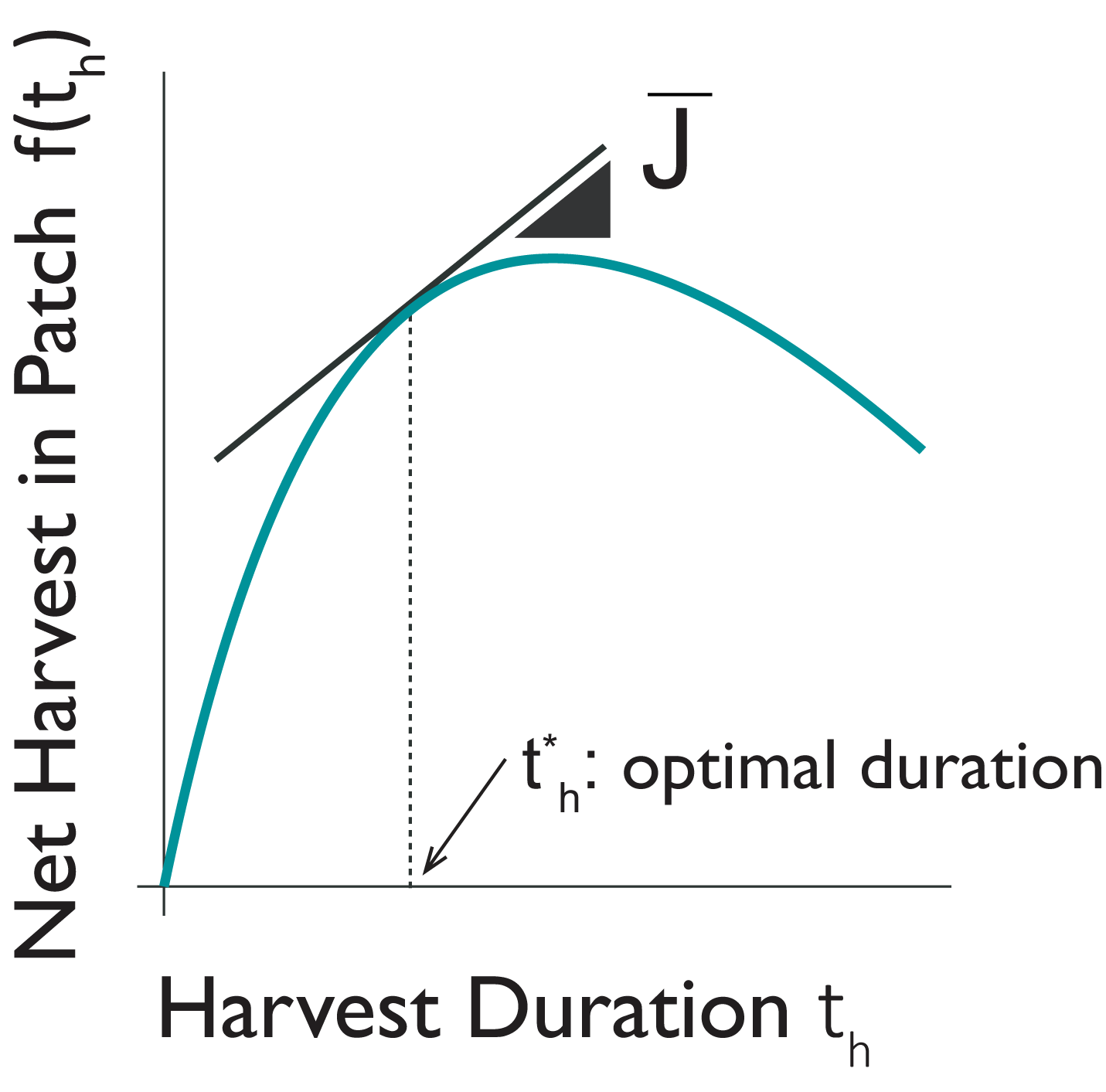 Charnov 1976
25
[Speaker Notes: …forager must leave the patch. <point them to equation for clarity>
This theorem has been verified empirically in many fields to explain behaviour. 

Alaa:
Anchor the subjects to what this means (poor and rich orchard)]
Generalized MVT
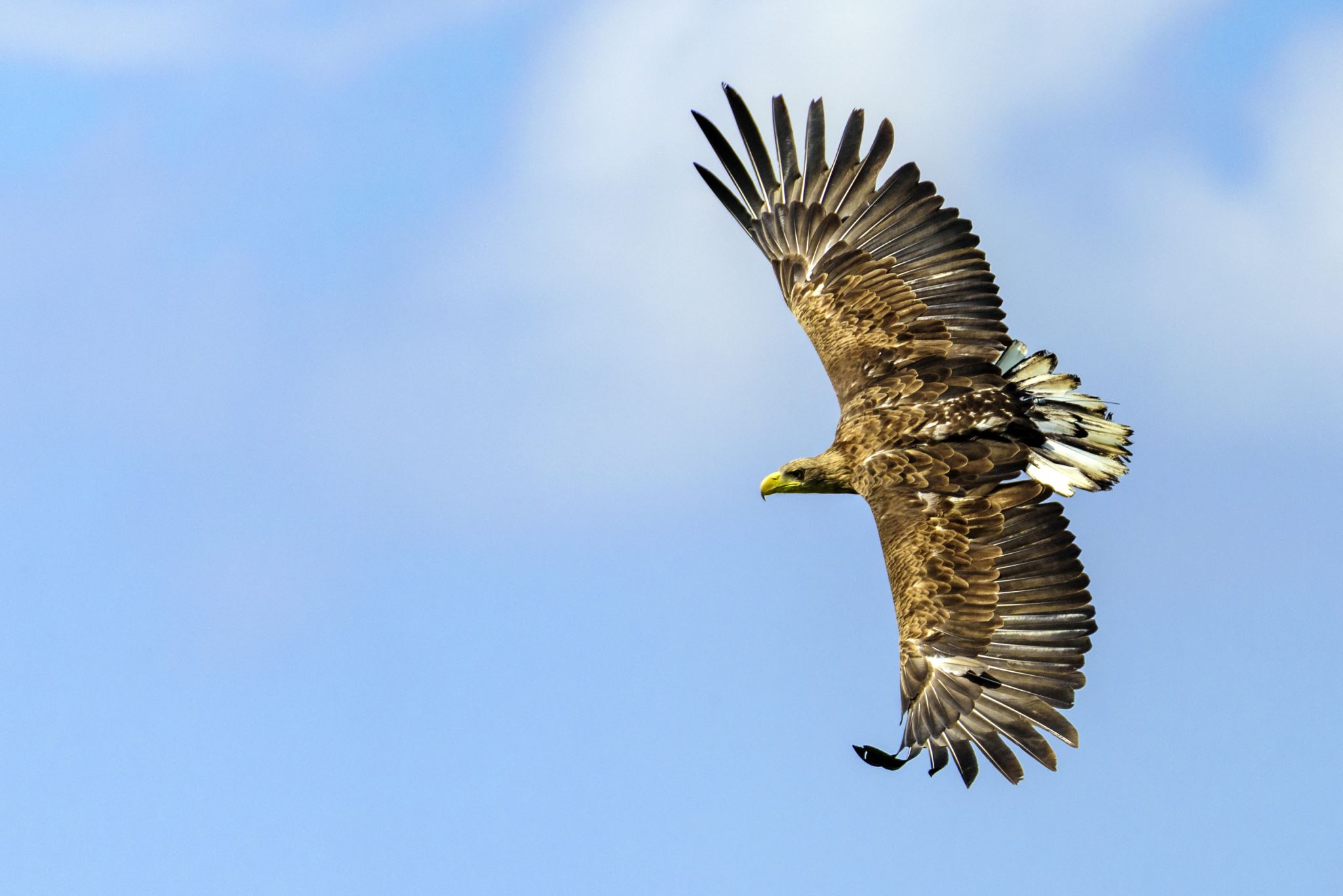 Yoon et al, 2018
26
26
[Speaker Notes: Yoon and colleagues, consider the movement/travel duration or vigor between the patches as being selected to optimize the global capture rate as well.]
Generalized MVT
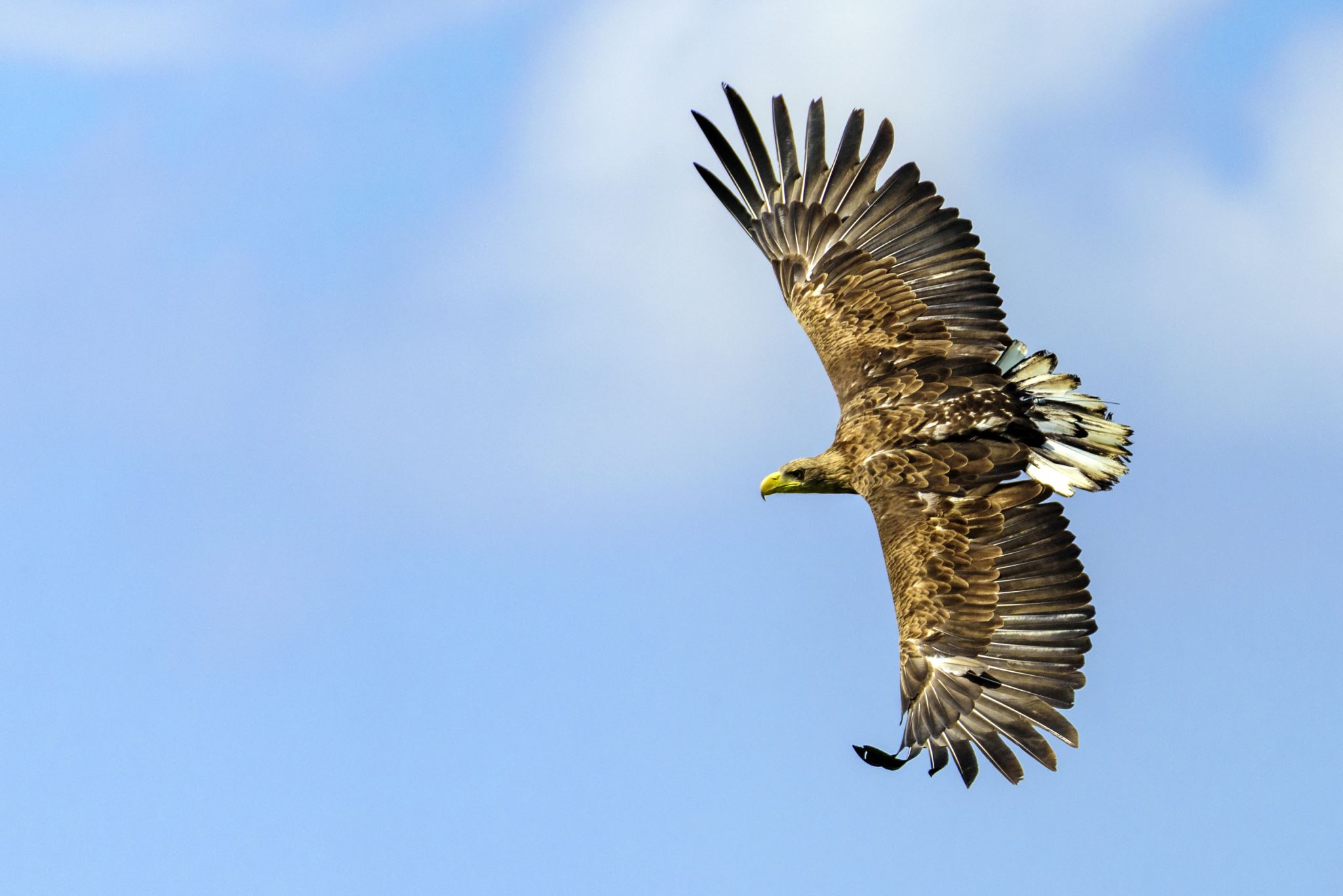 Yoon et al, 2018
27
27
[Speaker Notes: We consider a different movement duration between any pair of patches (no longer pre determined)…]
Generalized MVT
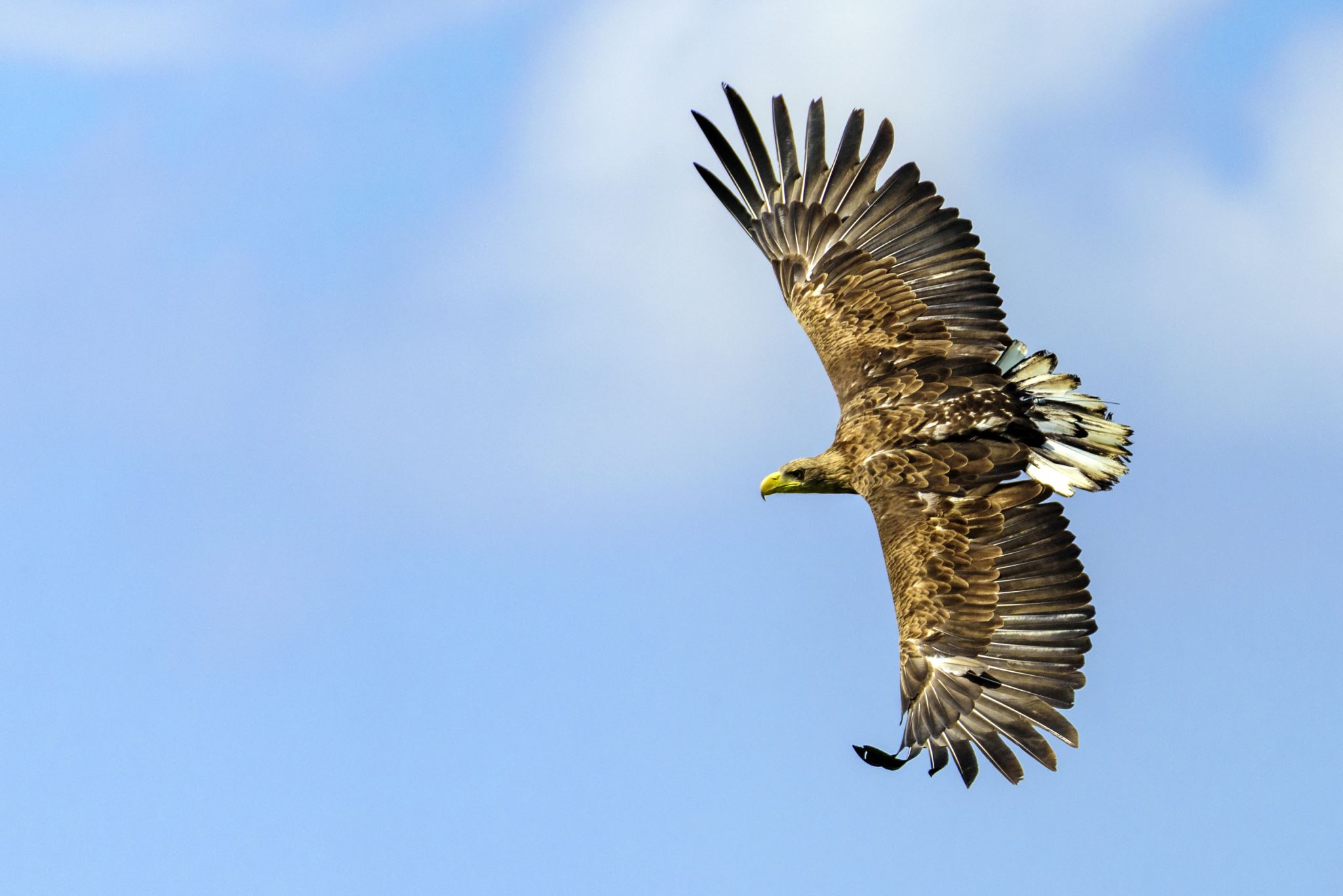 Yoon et al, 2018
28
28
[Speaker Notes: … and that this duration parametrized the cost of moving.]
Generalized MVT: How fast to move on?
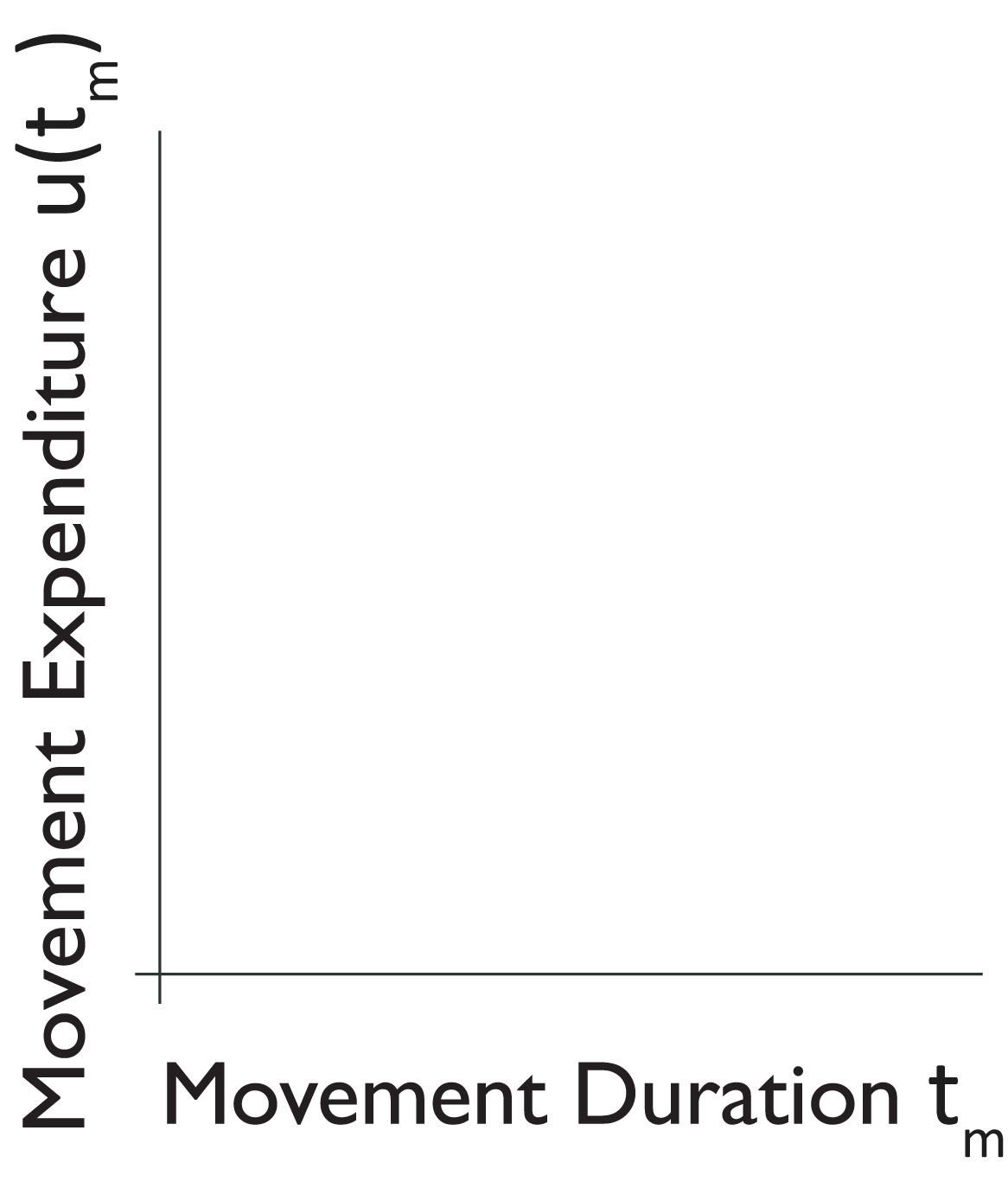 Yoon et al, 2018
29
[Speaker Notes: Generalized MVT prescribes the movement duration as follows. <highlight x and y axis>]
Generalized MVT: How fast to move on?
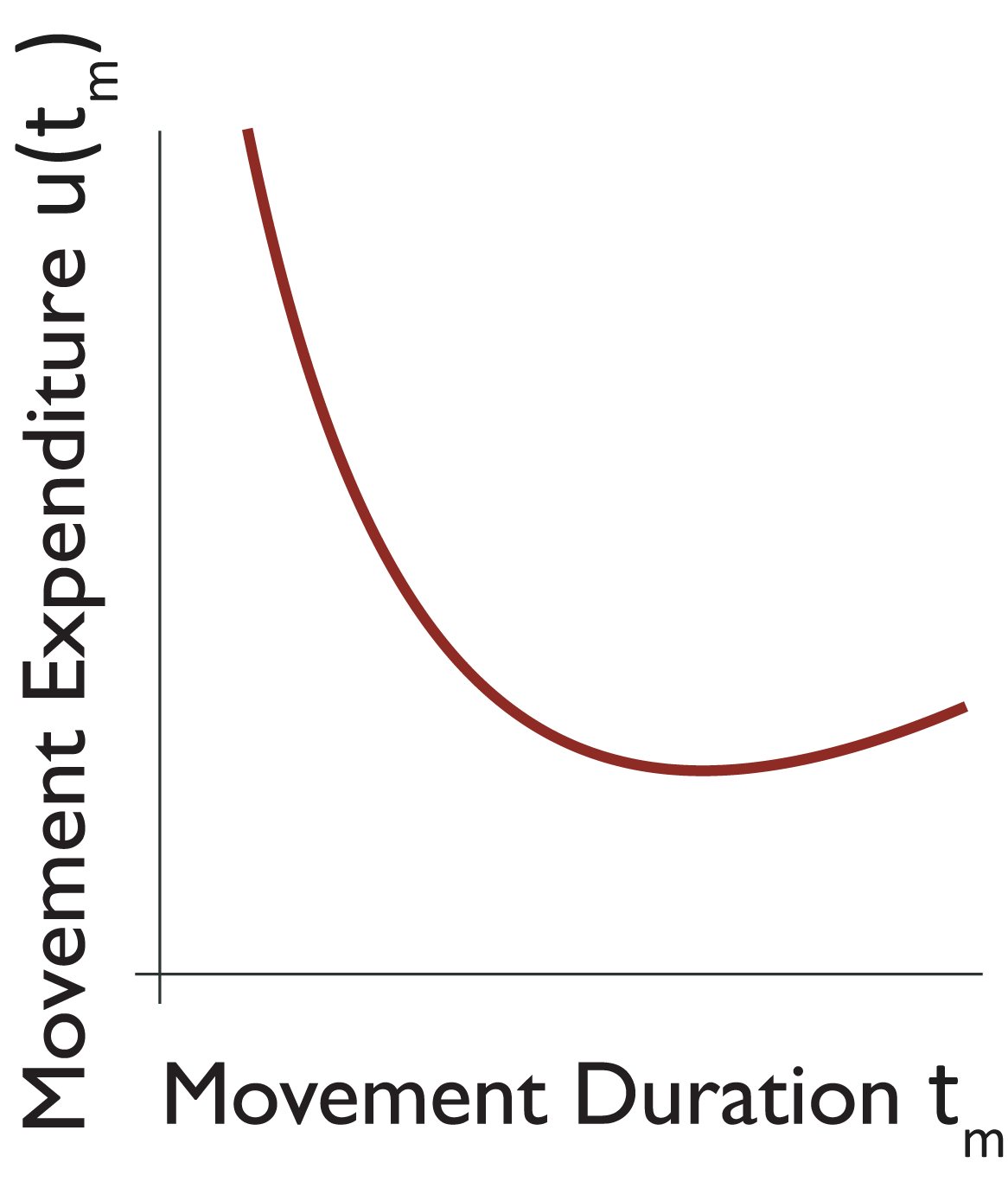 Yoon et al, 2018
30
[Speaker Notes: Movement expenditure as a function of time resembles this shape; as you move faster (mvt dur decreases) the cost of the movement increases. 

Do you move according to the minimum? 


Rachel: add visual aid (arrow) to explain shape (vigor/duration confusion)]
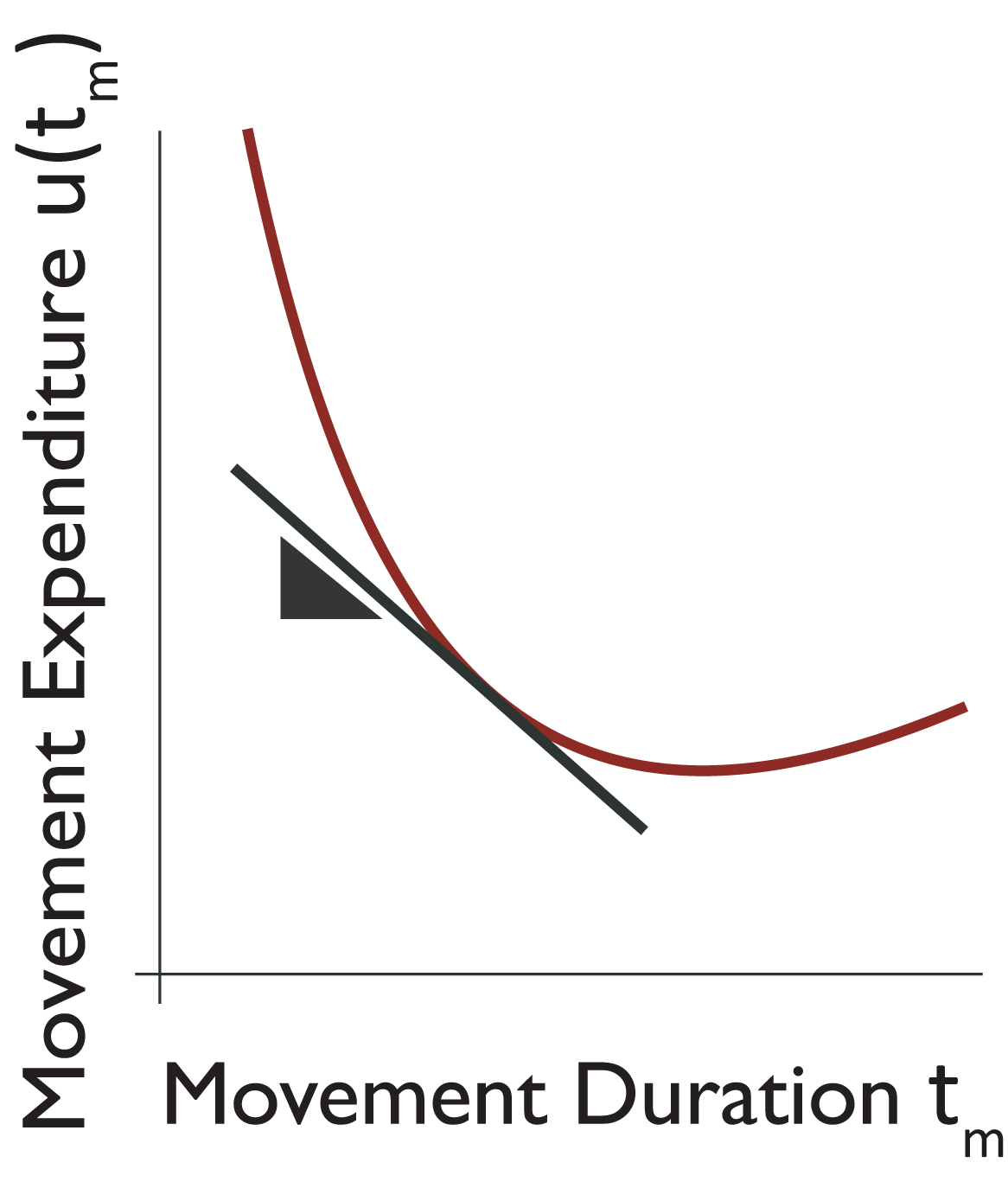 Yoon et al, 2018
31
[Speaker Notes: Generalized MVT prescribes that when the rate of expenditure equals global capture rate]
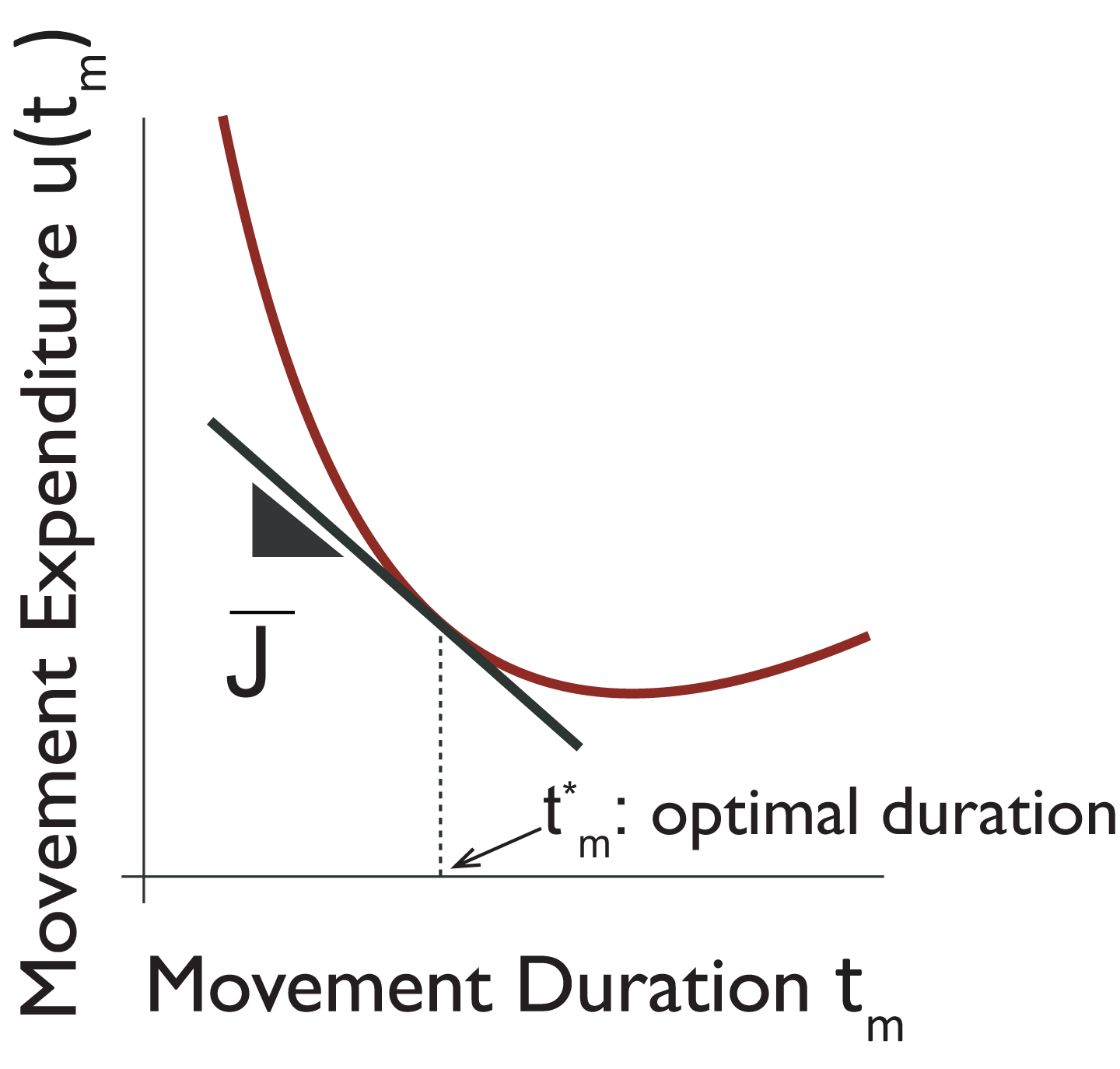 Yoon et al, 2018
32
[Speaker Notes: … the corresponding duration is optimal. <highlight eqn>]
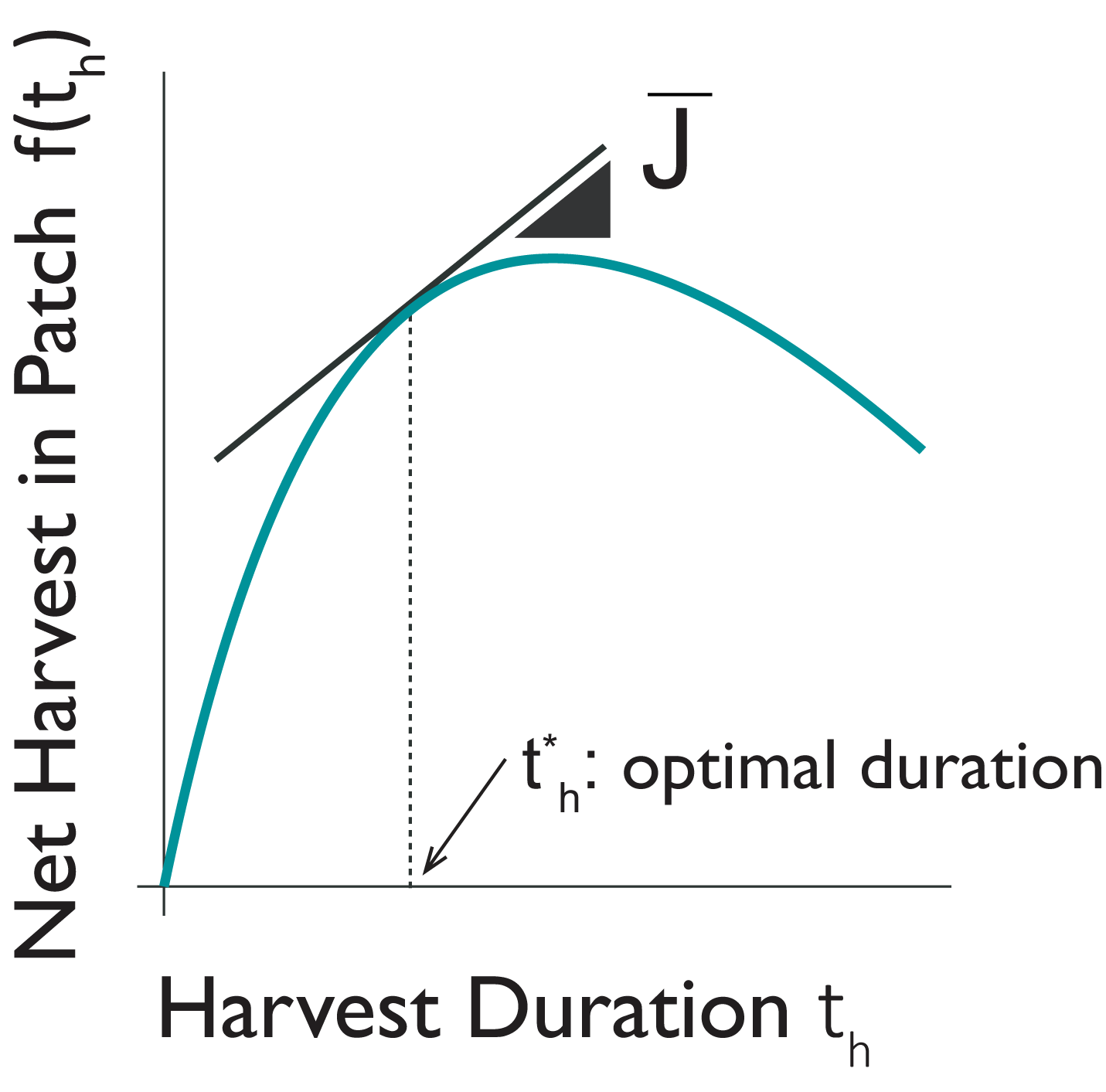 Yoon et al, 2018
33
[Speaker Notes: Generalized MVT shows that jbar determines how long to stay]
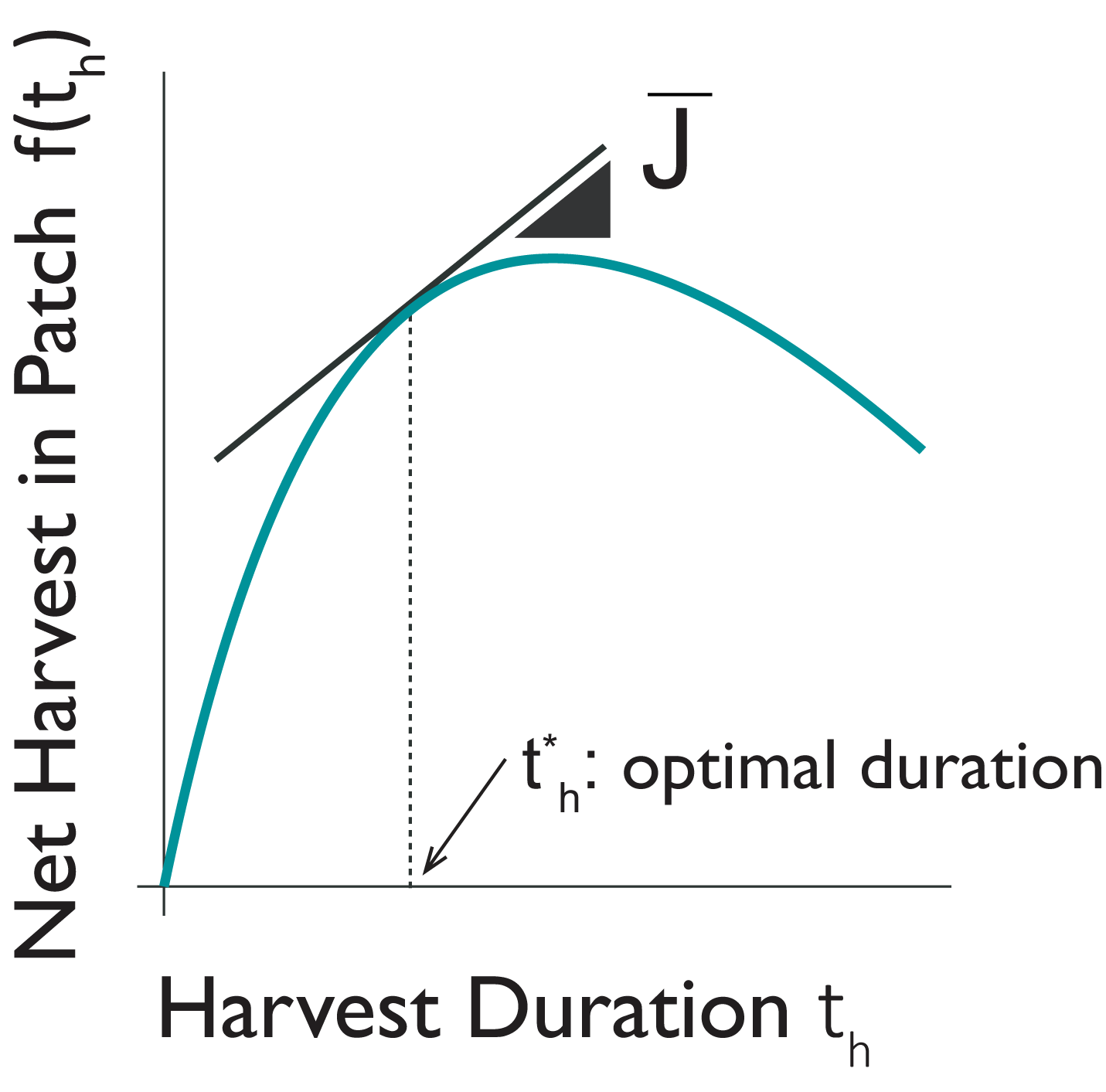 Yoon et al, 2018
34
[Speaker Notes: …as well as…]
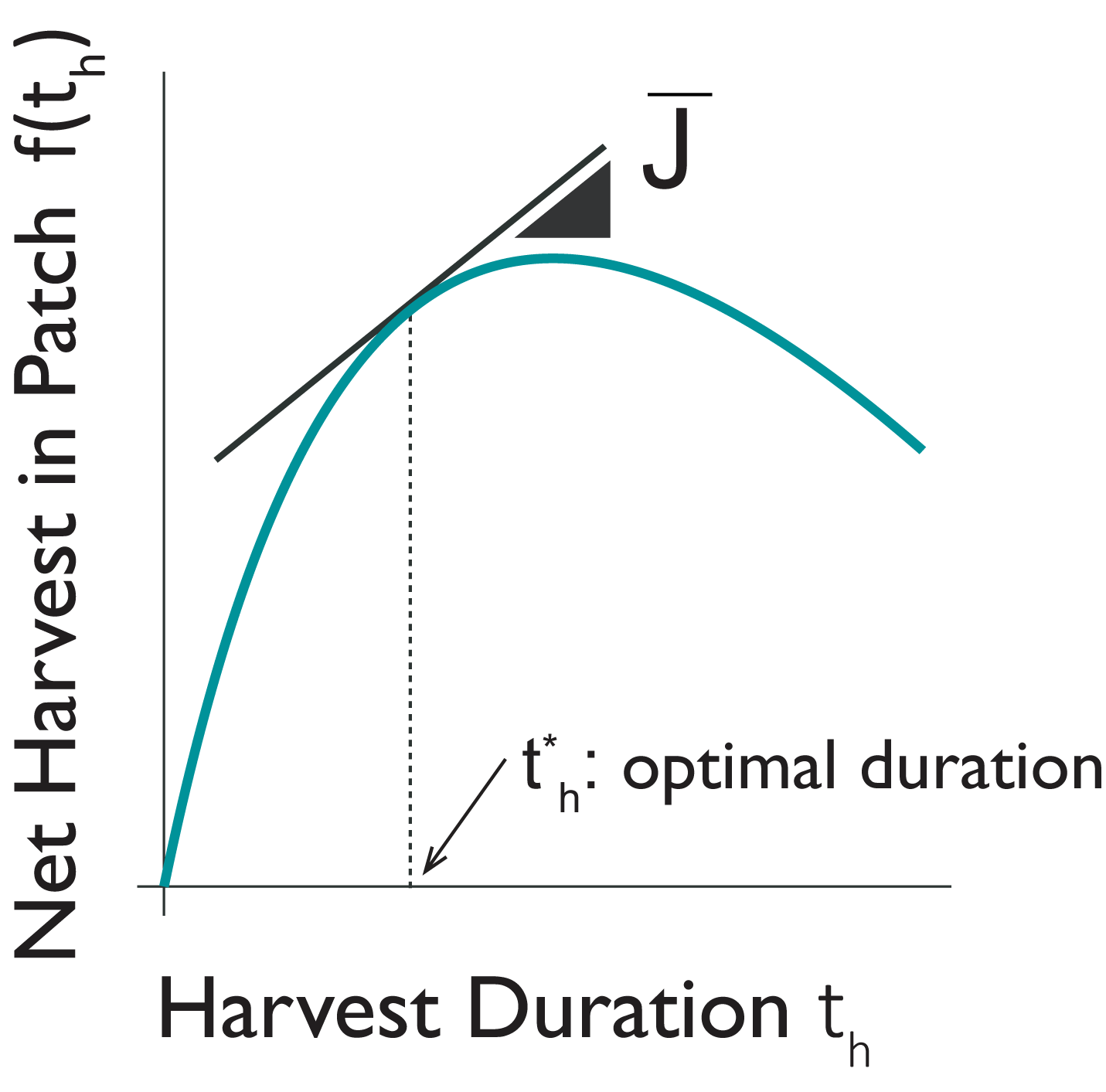 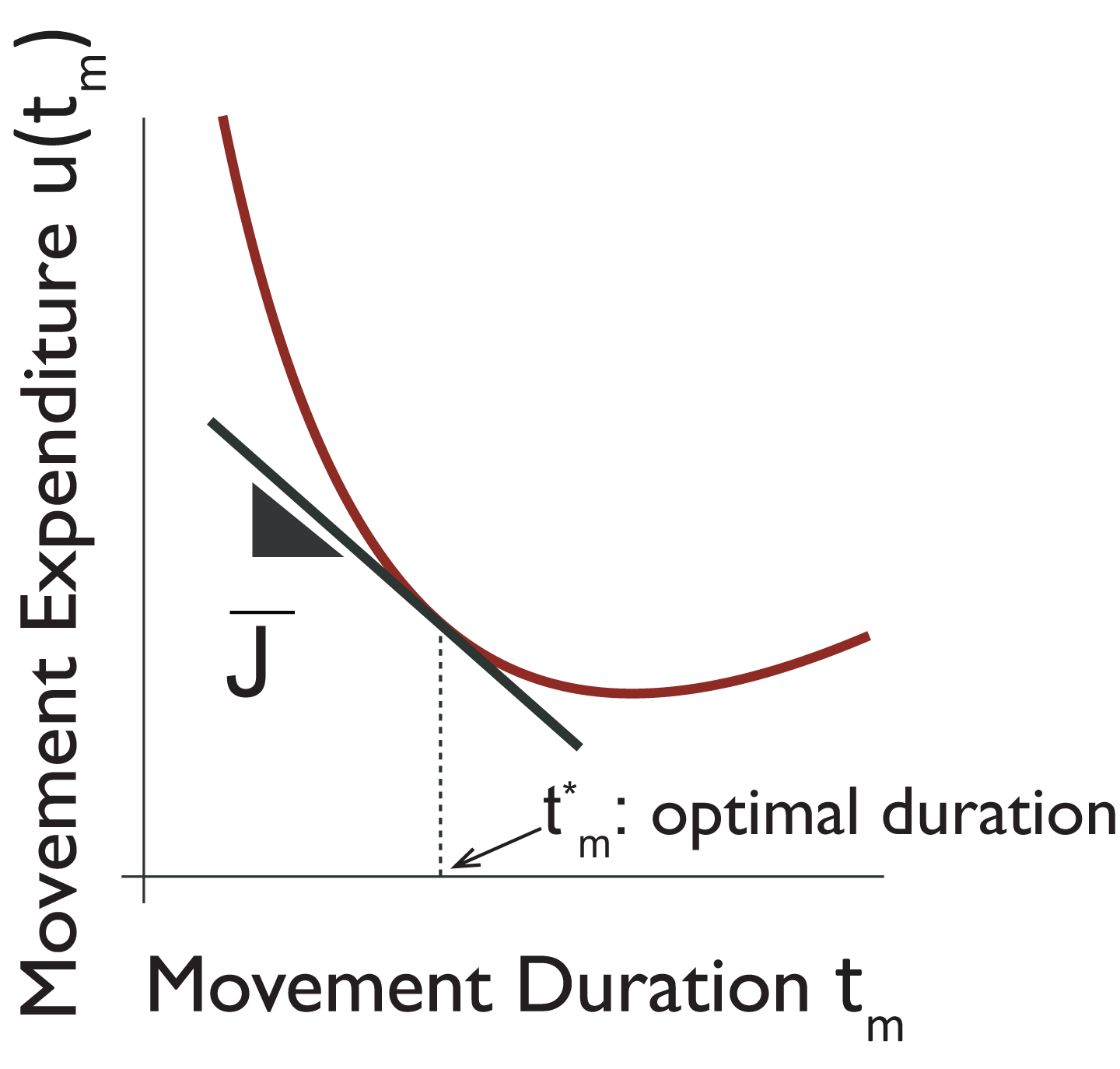 Yoon et al, 2018
35
[Speaker Notes: …. How fast to move to the next patch]
Does the quality of the environment modulate vigor of movements?
36
[Speaker Notes: So reminding ourselves of the research question, the theory we have considered says that 

Colin;s comments : “within this framework, yes…”]
When environment quality improves…
37
[Speaker Notes: We focus particularly on the predictions for vigor. What happens when, for a given movement, environment quality improves.


Colin: cost instead of expenditure for consistency]
…Optimal movement duration decreases
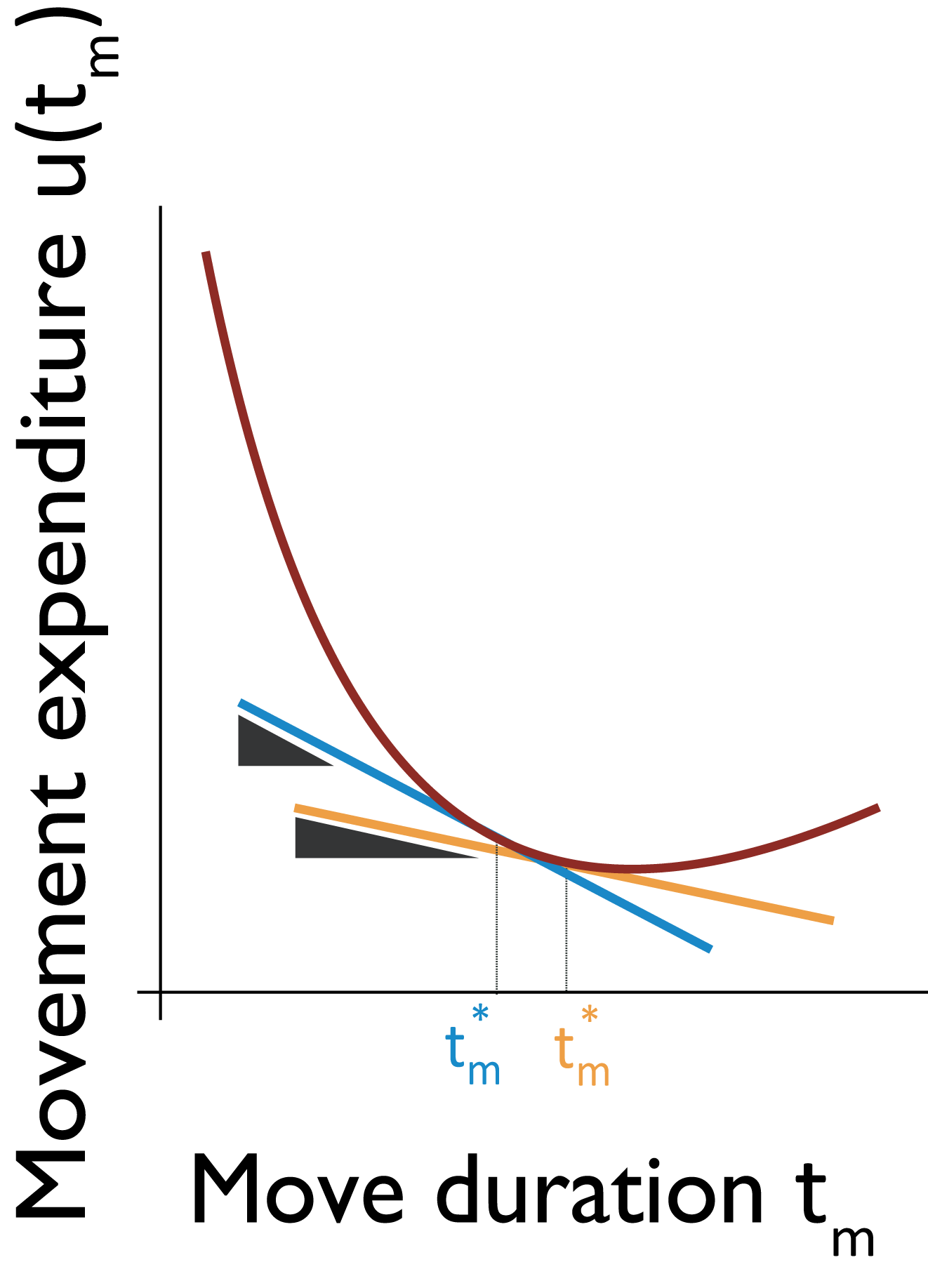 38
[Speaker Notes: The theorem predicts that for a higher Jbar, the movement duration decreases, or that vigor increases.]
…Optimal movement duration decreases
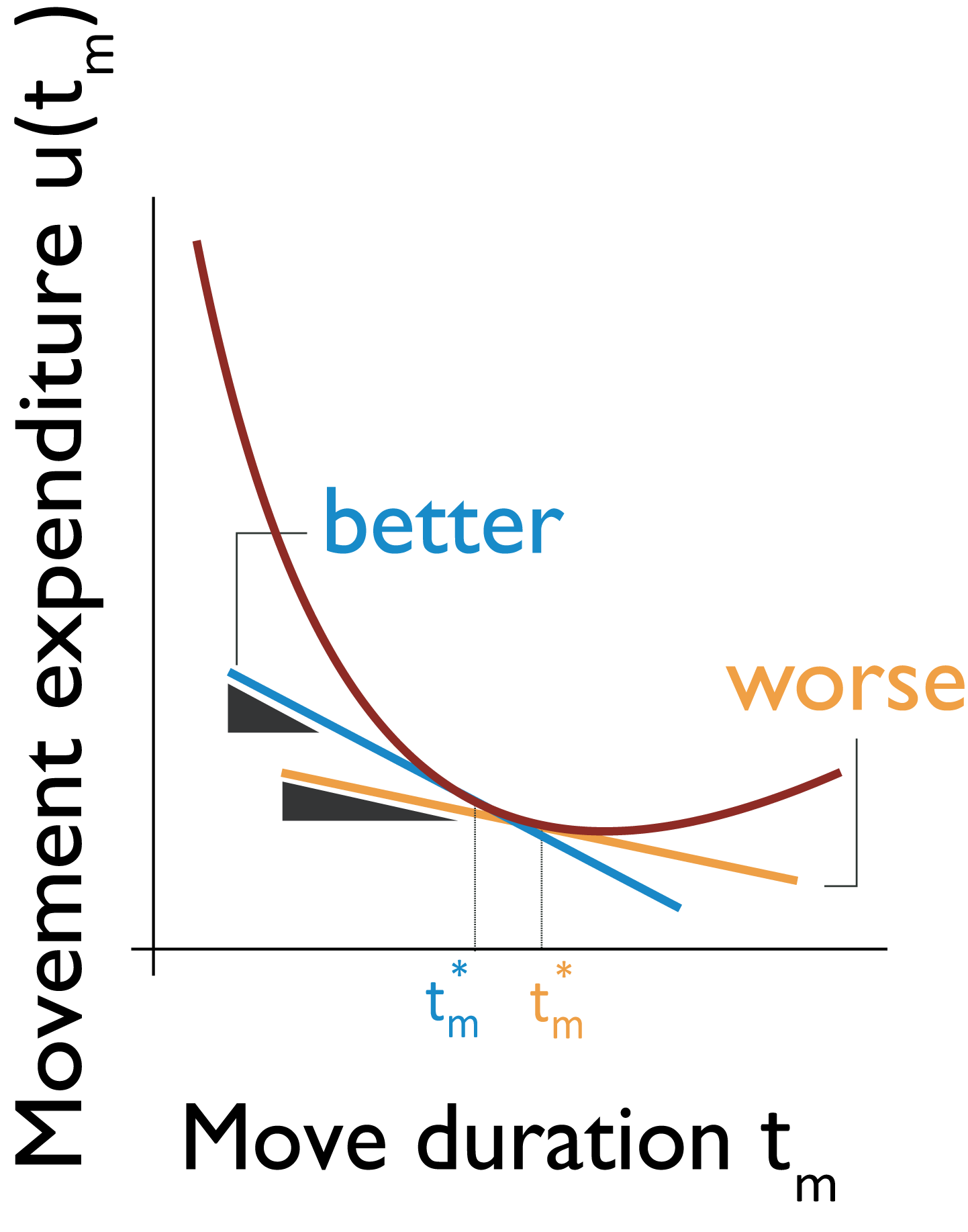 39
[Speaker Notes: The theorem predicts that for a higher Jbar, the movement duration decreases, or that vigor increases.]
…Optimal movement duration decreases
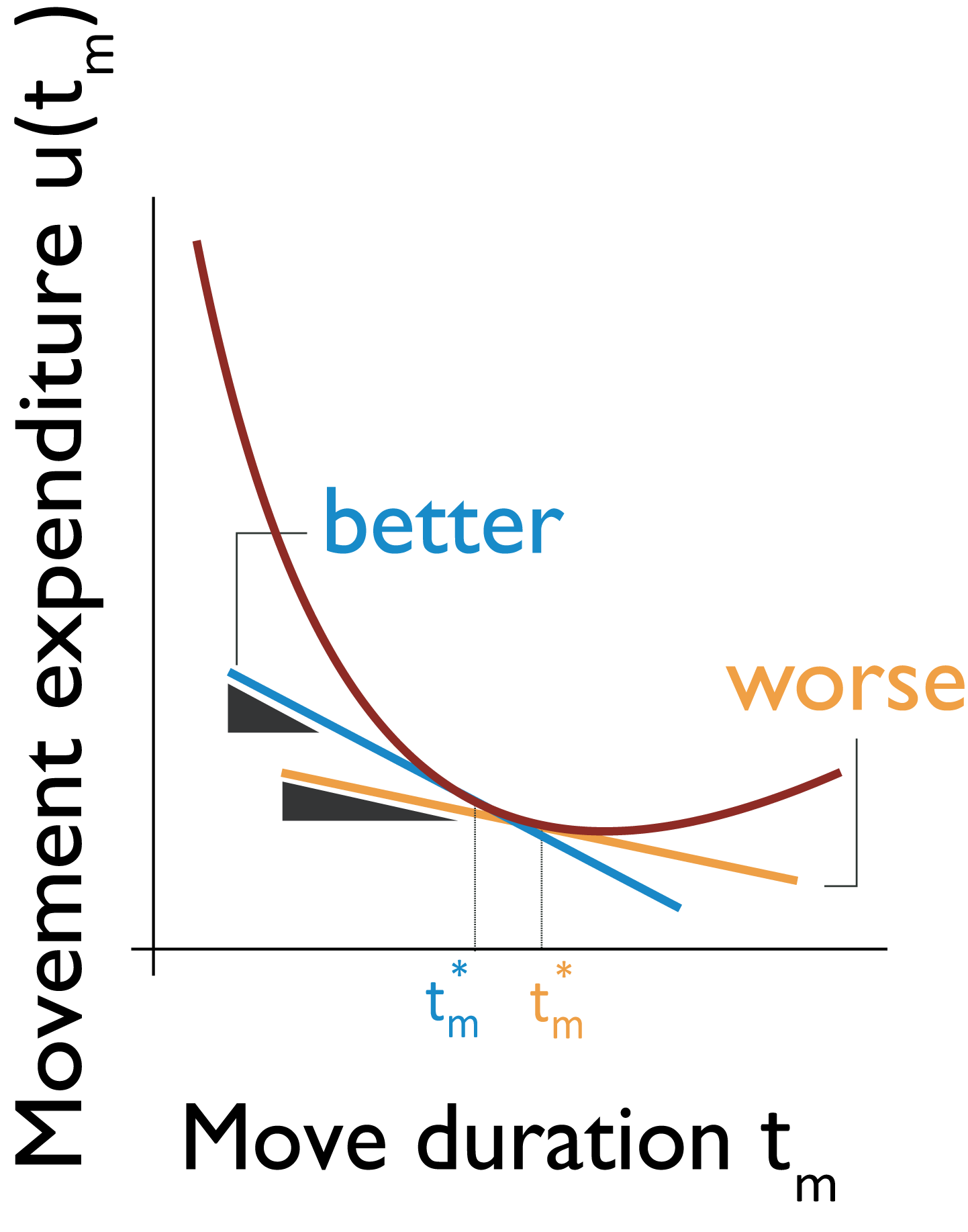 40
[Speaker Notes: Specifically, in our study, we focus on the effect of changing movement effort on global capture rate. Slow the better environment in blue …<move to next slide>

Highlight better and worse first before going to low and high effort]
…Optimal movement duration decreases
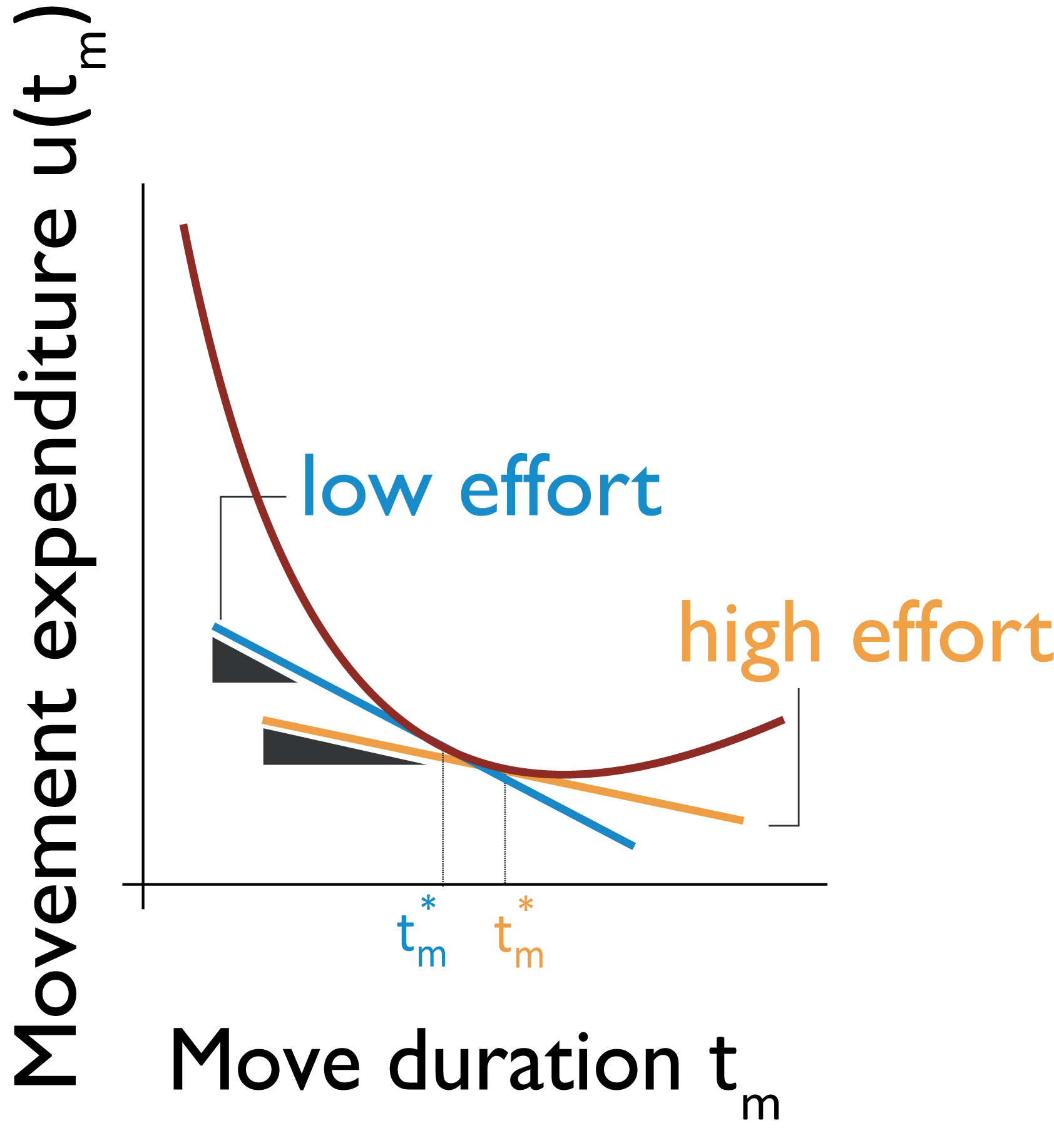 41
[Speaker Notes: …  would refer to a low effort environment as compared to the one highlighted in yellow- the high effort env]
H1: Vigor increases after history of low effort
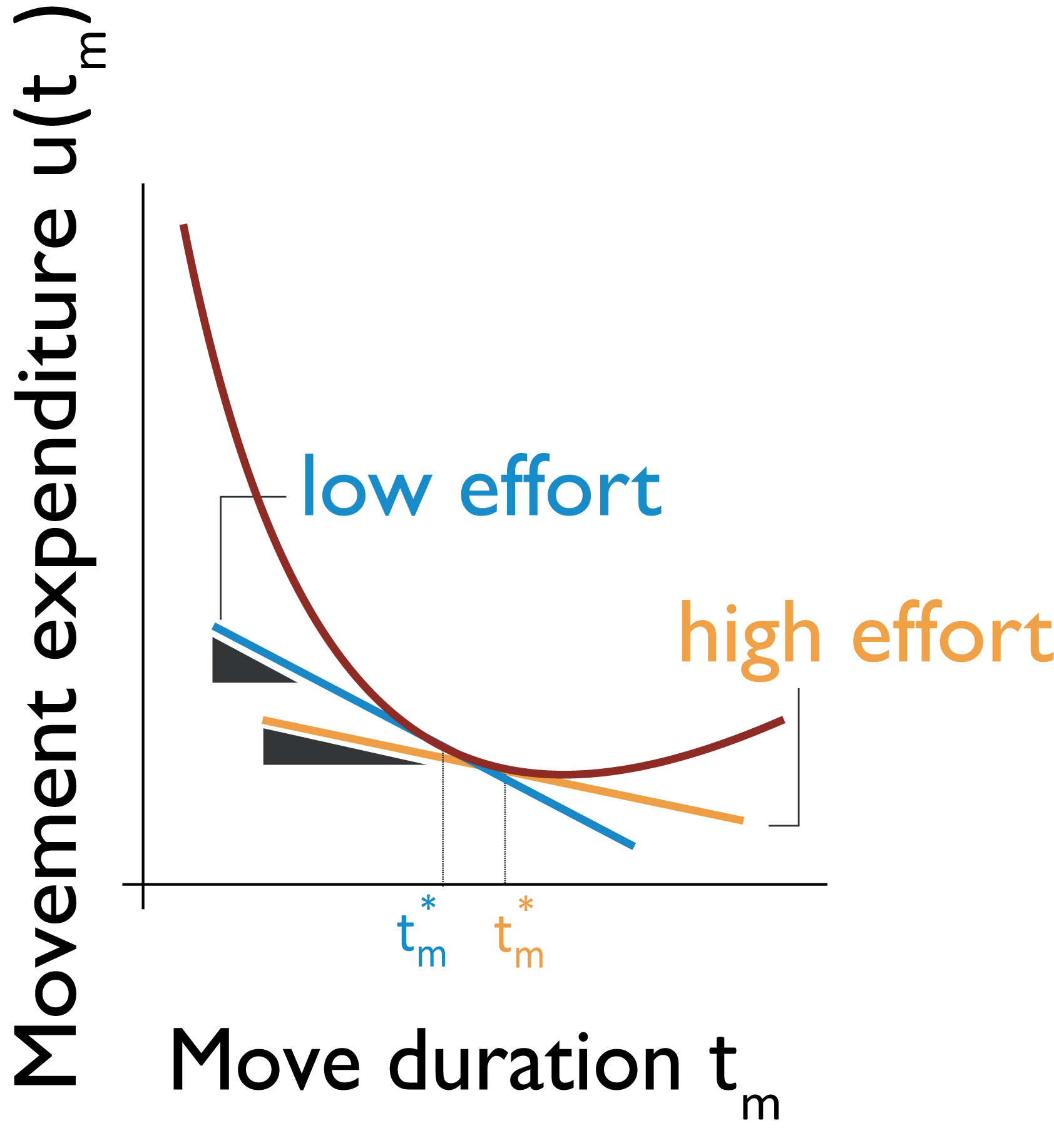 42
[Speaker Notes: Therefore, we have our first Hypothesis <say it>]
H2: Harvest duration decreases after history of low effort
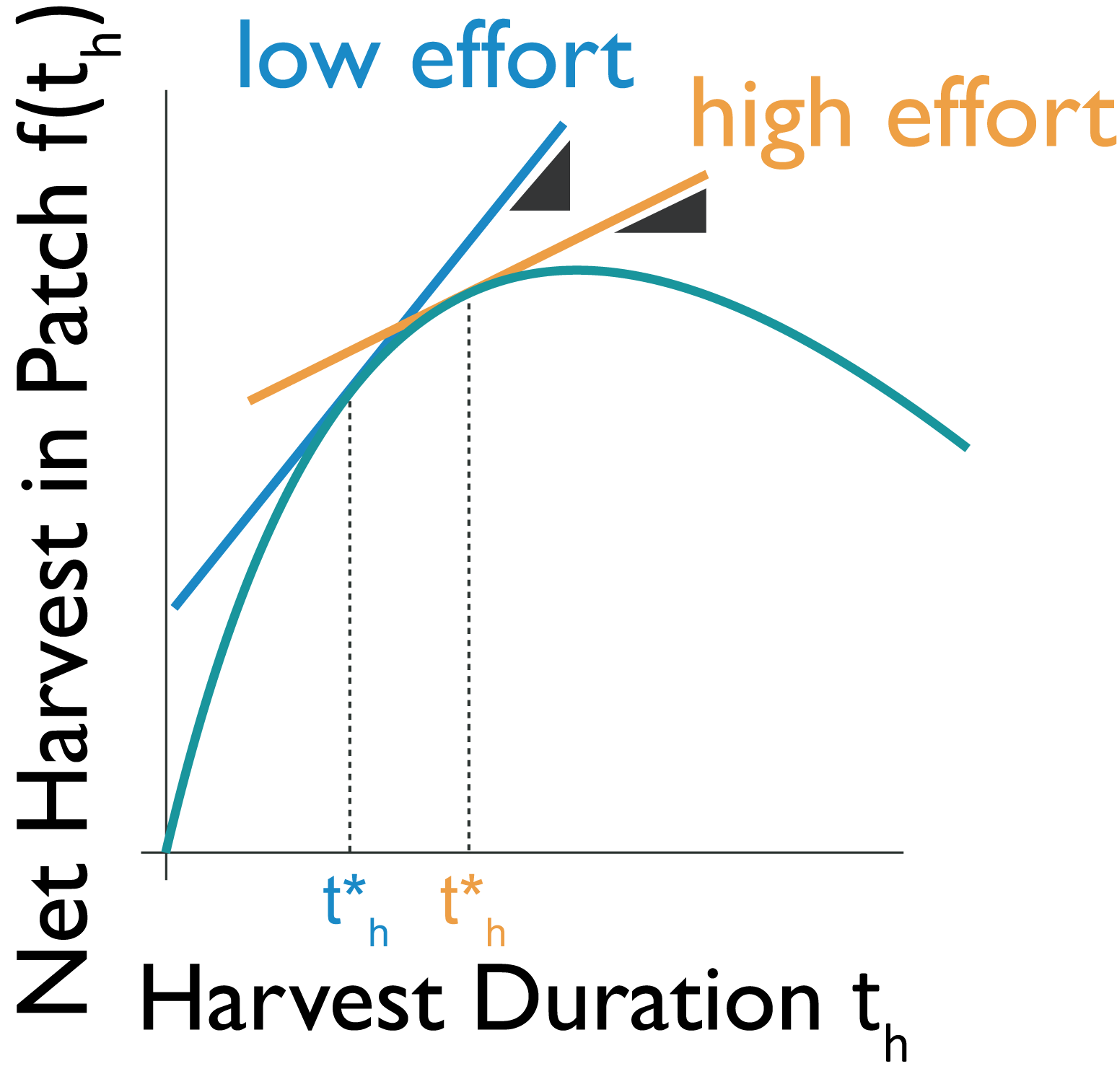 43
[Speaker Notes: Similarly, we have a hypothesis for harvest behaviour in the patch that follows from both the classical MVT. Here again we’re looking at the change in harvest duration due to environment effort changes.

Slow down here]
Hypotheses
Movement vigor
H1. Movement vigor between patches increases after a history of low effort as compared to a history of high effort. 

H2. Duration of harvest decreases after a history of low effort as opposed to a history of high effort.
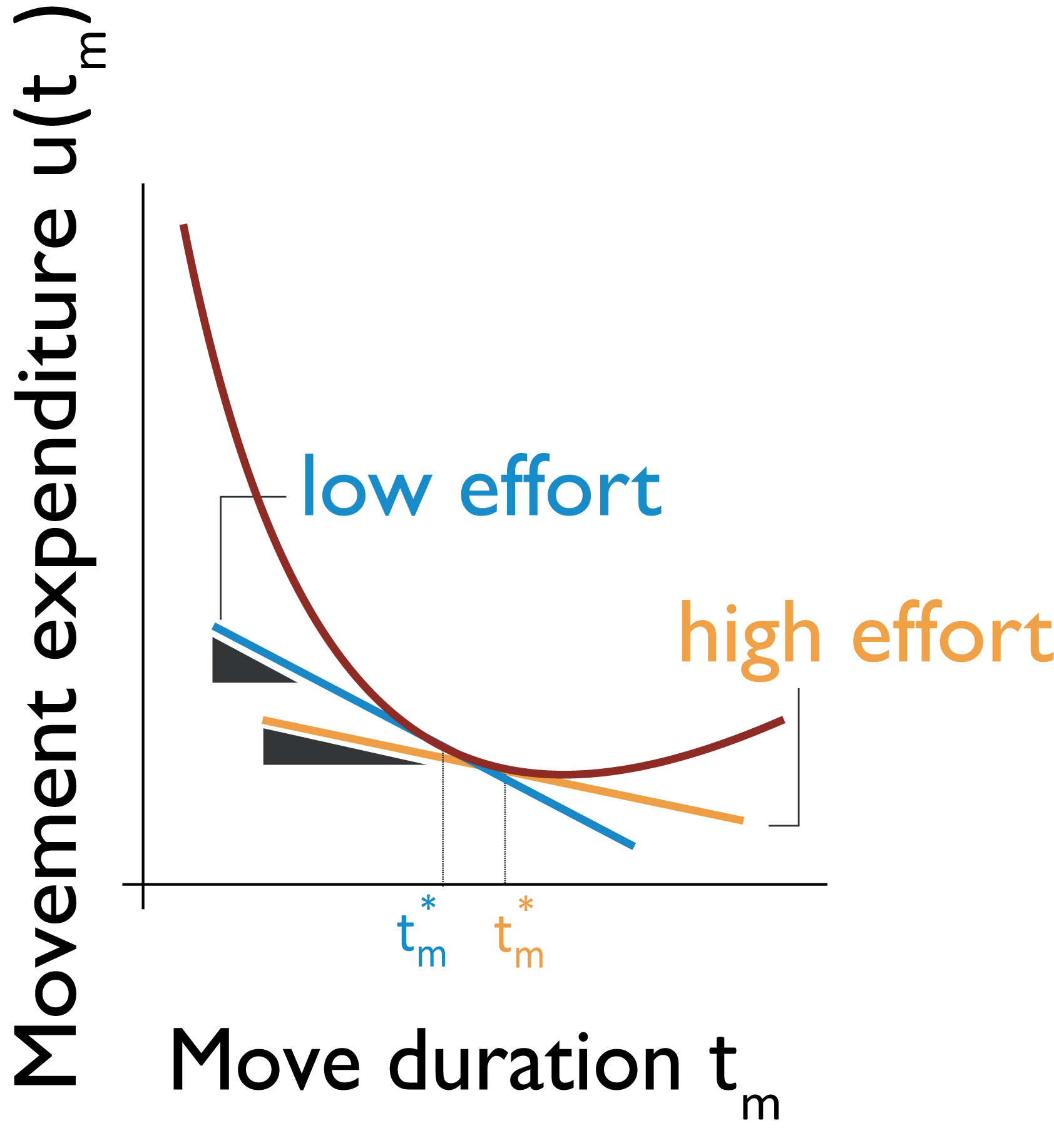 Harvest behavior
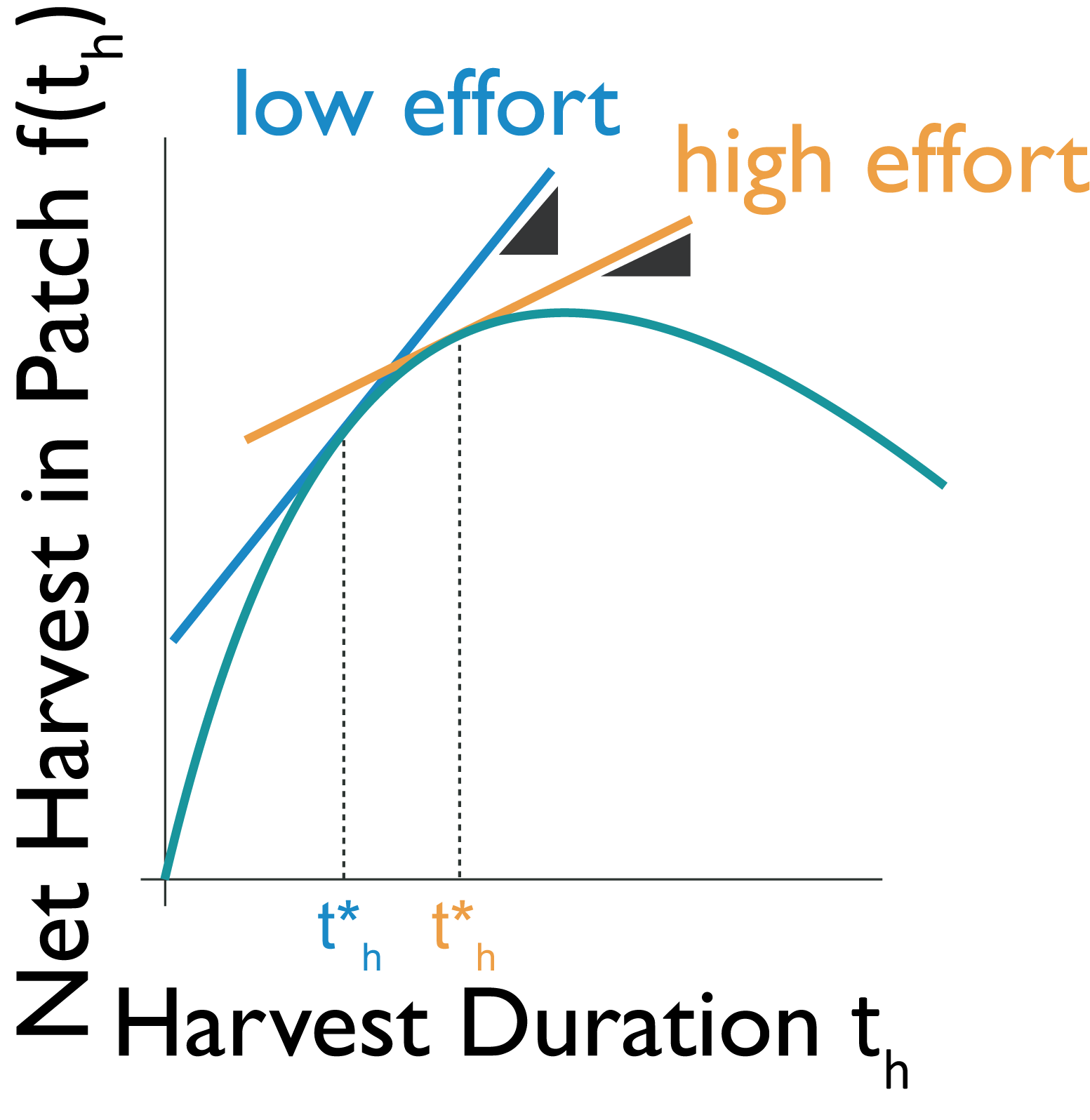 44
[Speaker Notes: <reiterate; emphasize on effort; Remind people of apples > 

Gary: maybe use pictures  instead of long sentences 
Rachel: if reading out use pictures]
Experimental Setup
Subjects (N=20) aged between 21-32 years were recruited.
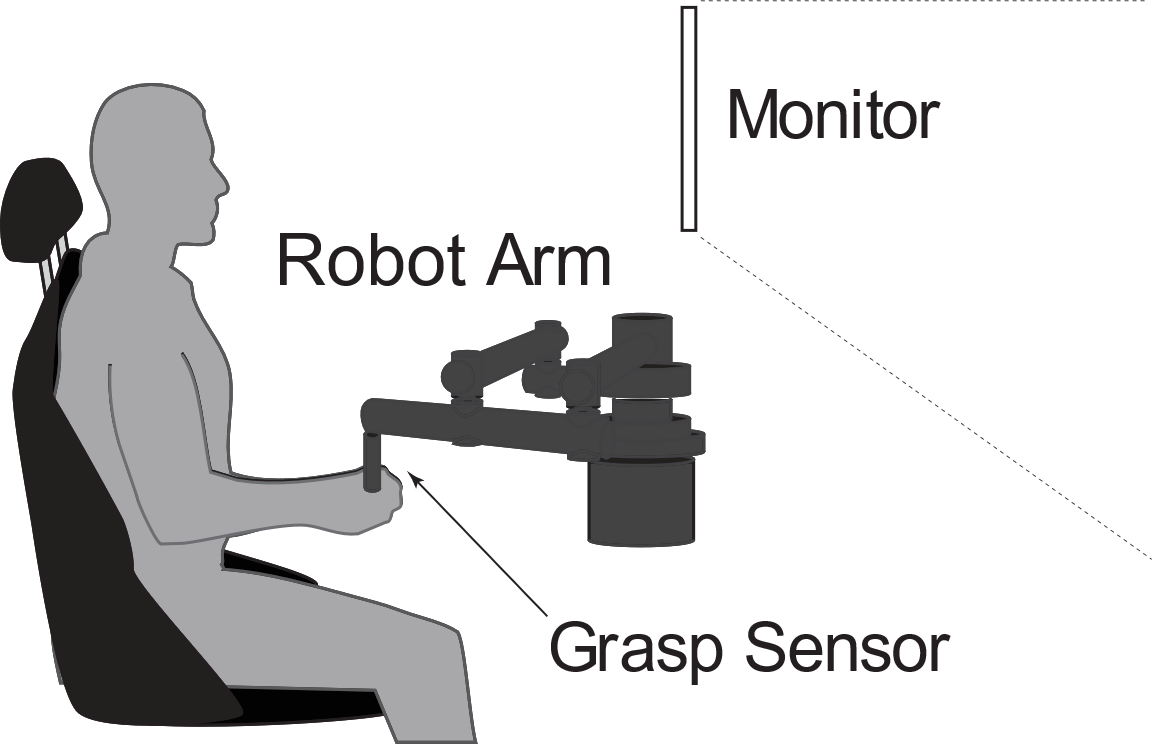 45
[Speaker Notes: Subjects were recruited to make planar horizontal seated arm reaching task that emulated patch foraging. We recruited 20 but 2 were excluded as they were unable to complete the experiment within reasonable time.]
Arm Reaching Foraging Task
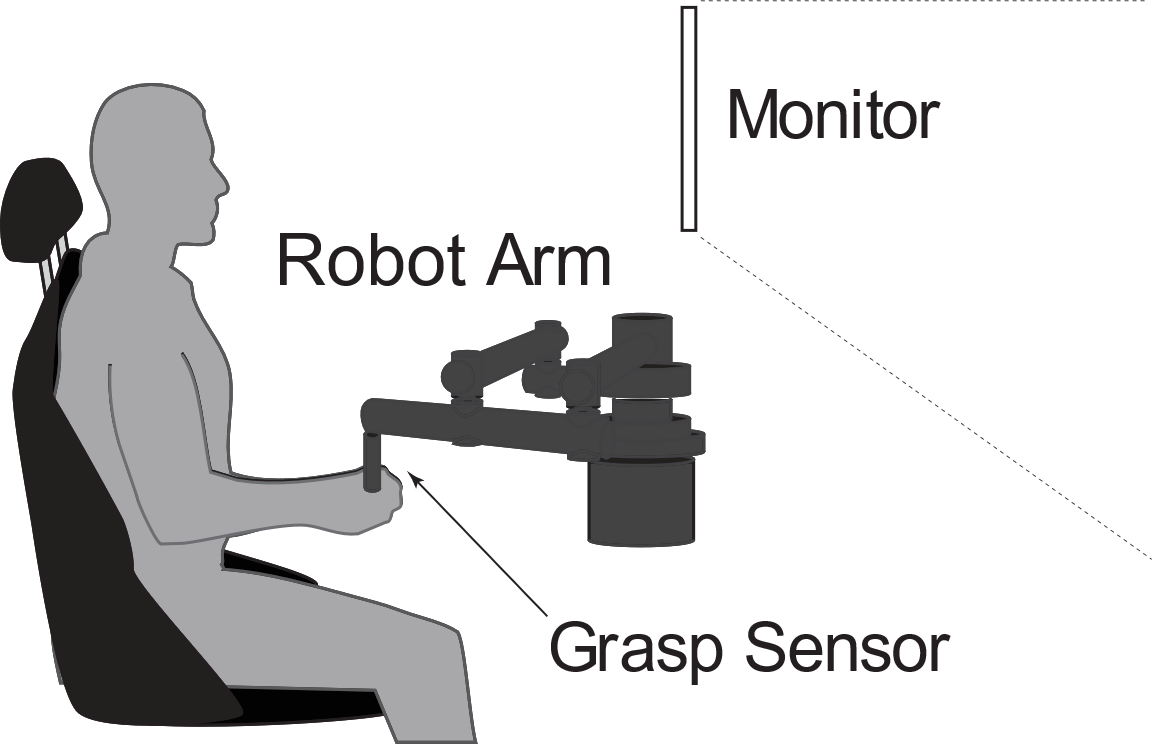 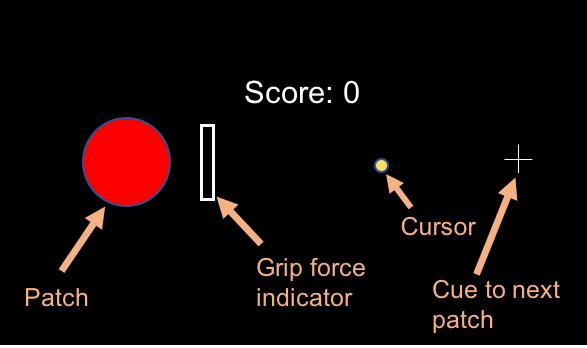 46
[Speaker Notes: Subjects saw a game screen on which they controlled a cursor with their reaches.]
Subjects reached to rewarded patches
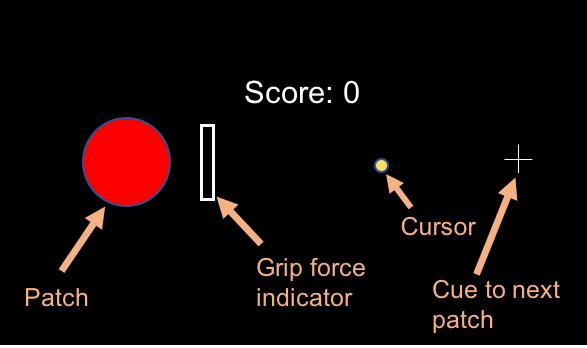 47
[Speaker Notes: < next few slides will be paraphrases and expansions on the titles >]
Reward was dispensed at decaying rate…
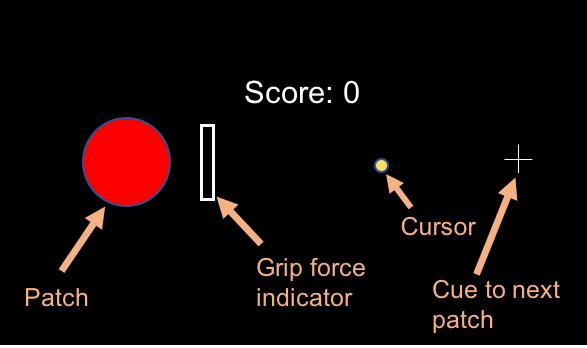 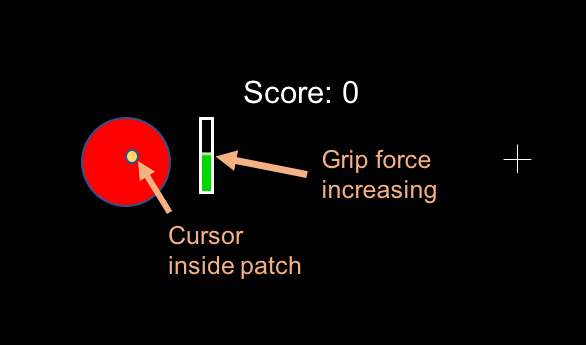 48
… while required force was maintained
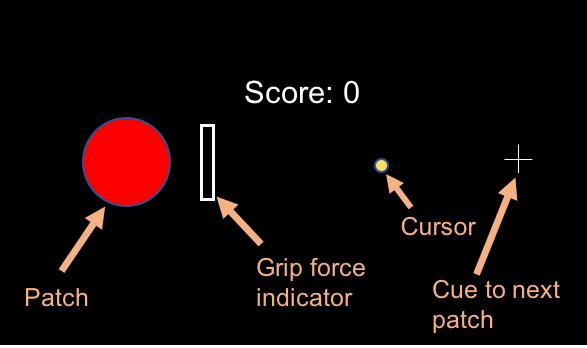 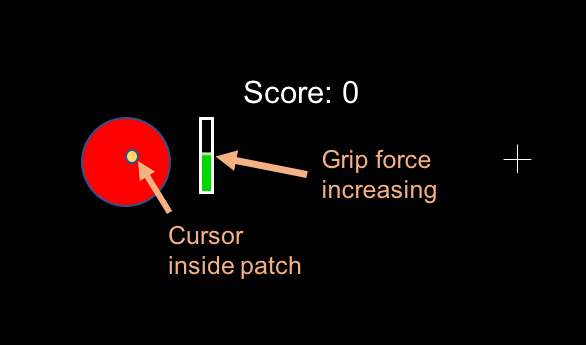 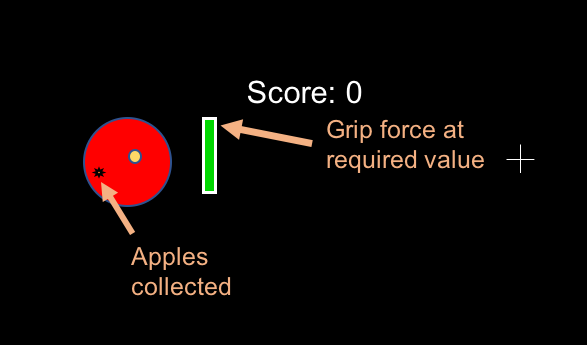 49
[Speaker Notes: Note to self :

Need to change apples to berries here]
Subjects were free to move on at any time
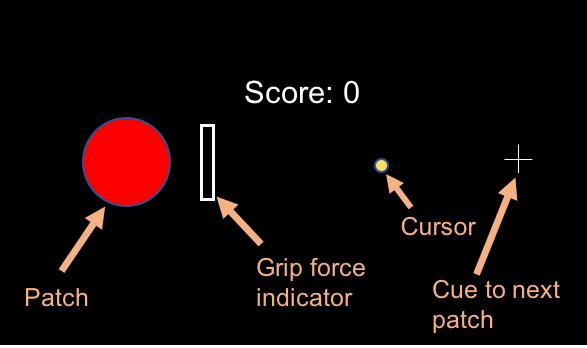 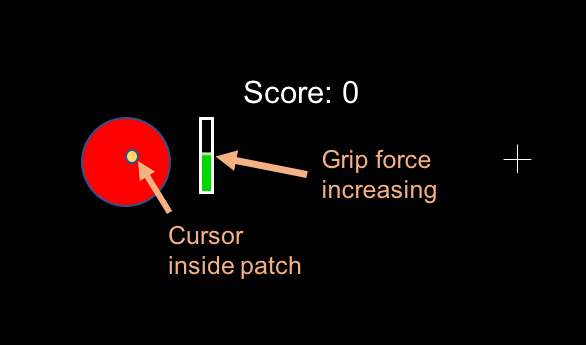 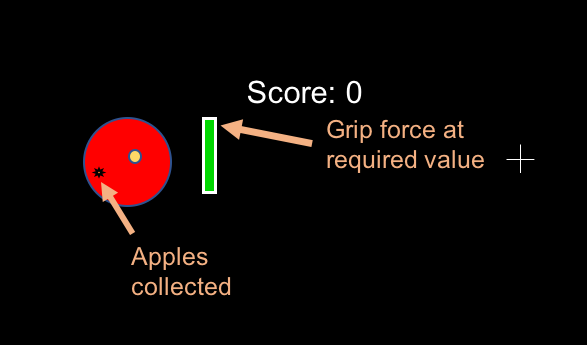 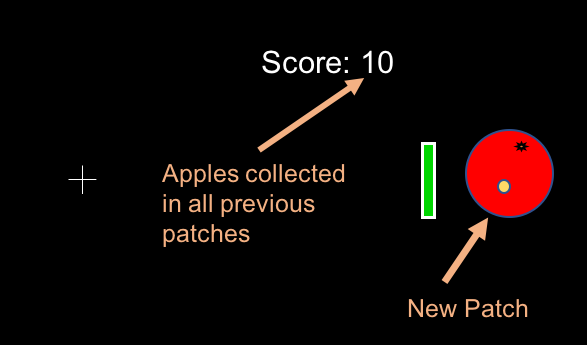 50
Added mass was used to modulate effort
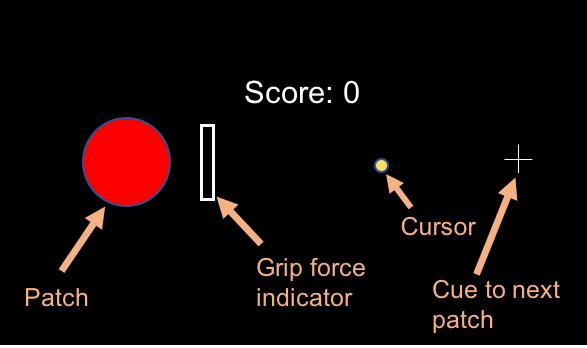 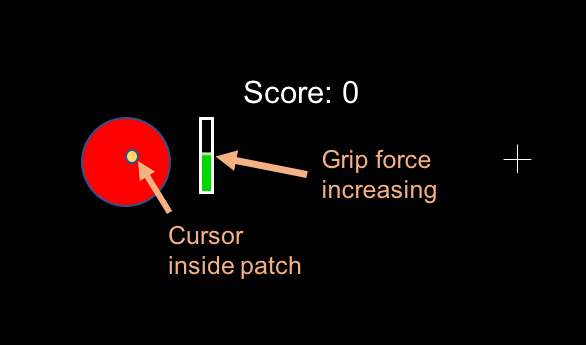 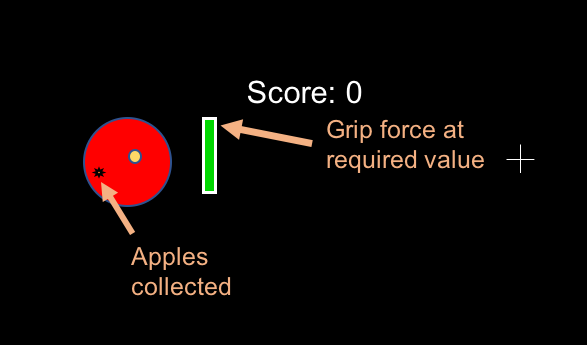 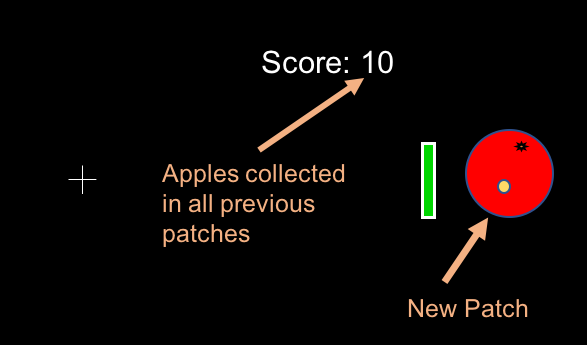 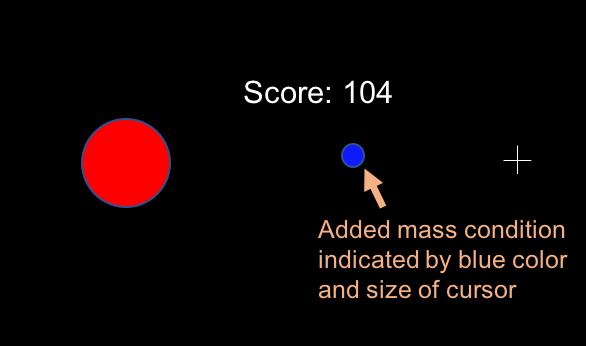 51
[Speaker Notes: As we said before, we want to look at the change in vigor and other behaviour due to overall effort which was modulated by adding mass to the reach. Added mass was simulated by means of acceleration dependent resistive forces.

So how much mass was added.]
Protocol
Subjects performed reach-and-harvest trials in two different environments in counterbalanced order.
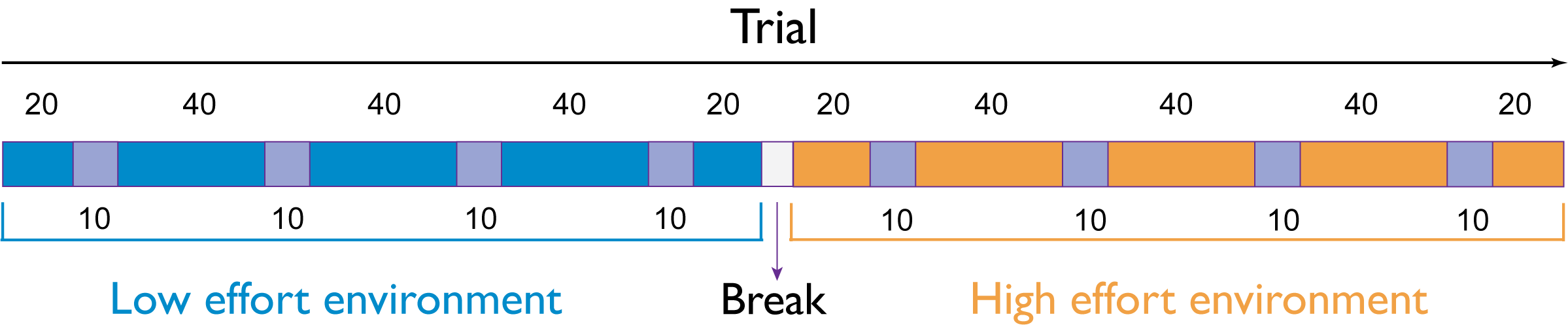 52
[Speaker Notes: < protocol slides will paraphrase text on slide and add info with added graphics>]
Protocol
Subjects performed reach-and-harvest trials in two different environments in counterbalanced order.
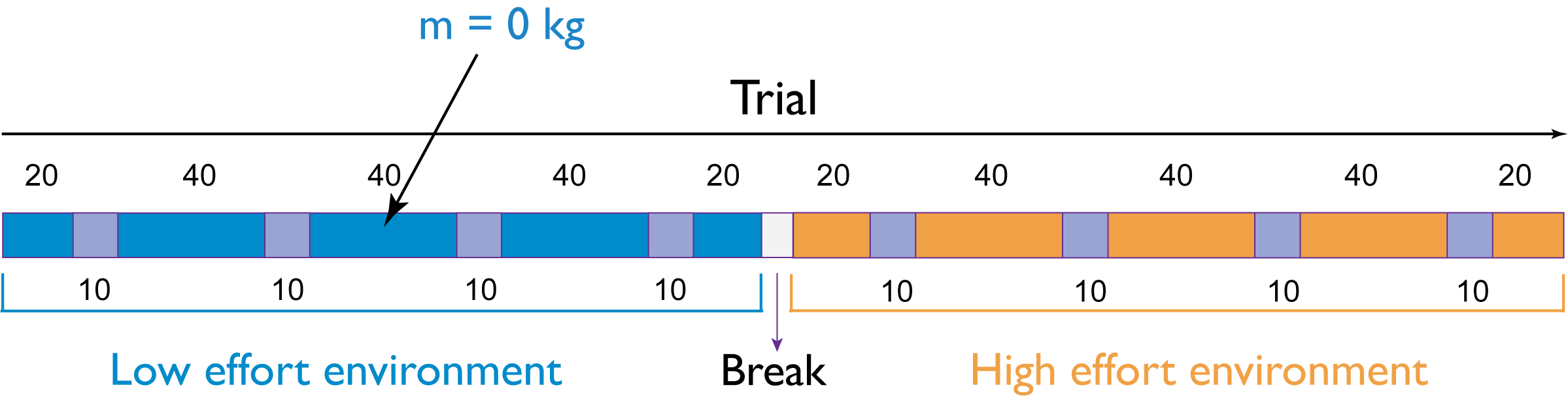 53
Protocol
Subjects performed reach-and-harvest trials in two different environments in counterbalanced order.
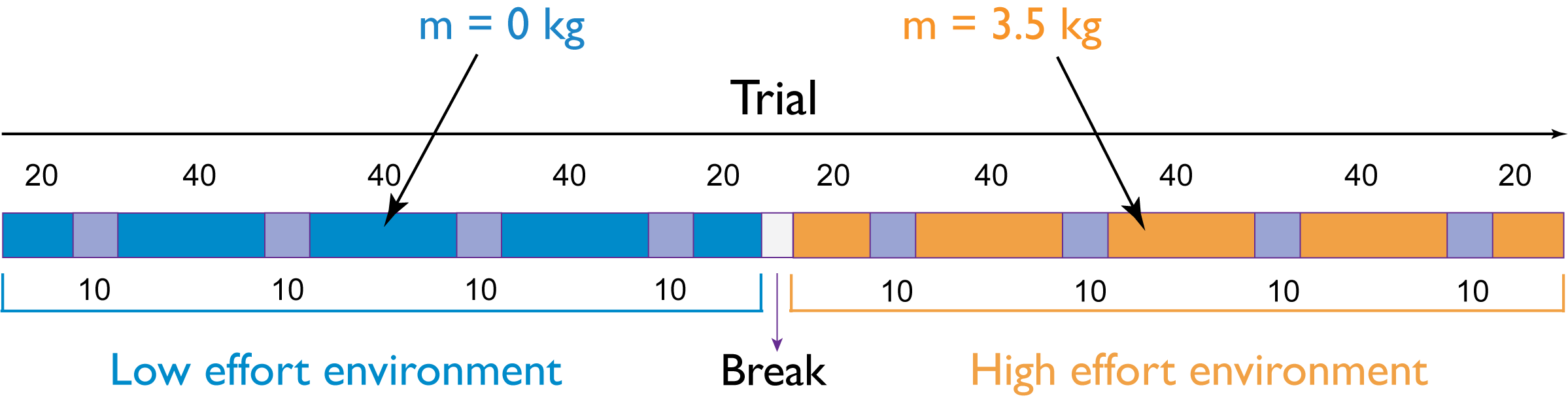 54
Protocol
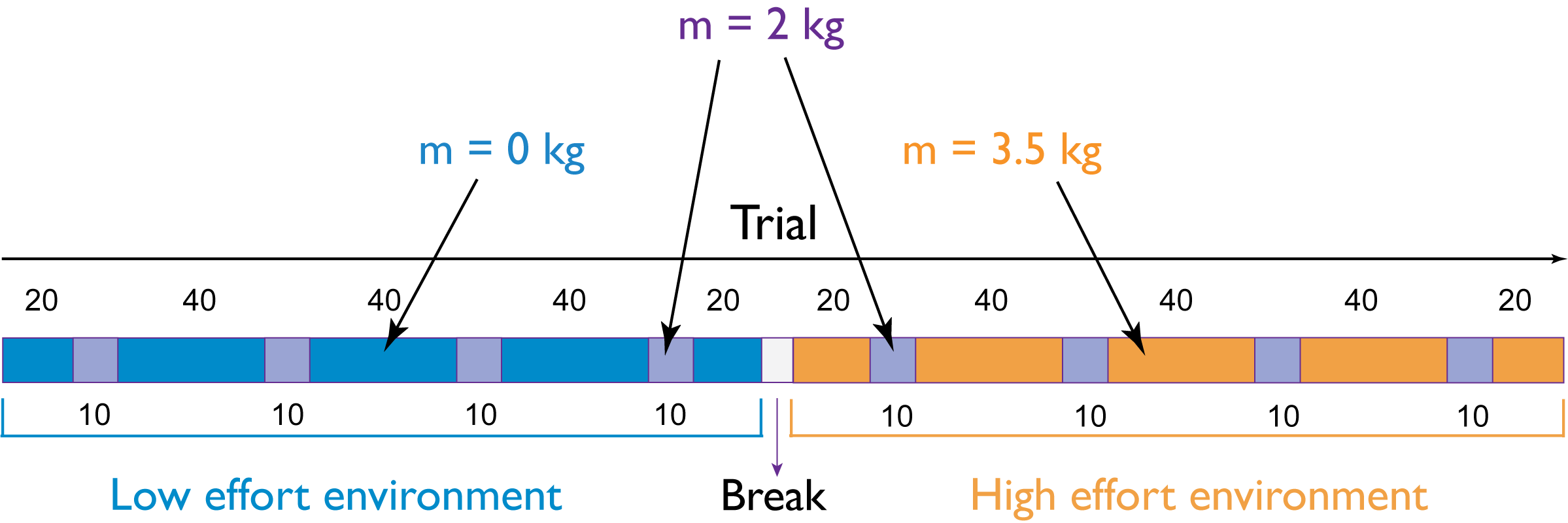 Subjects performed reach-and-harvest trials in two different environments in counterbalanced order.
55
Protocol
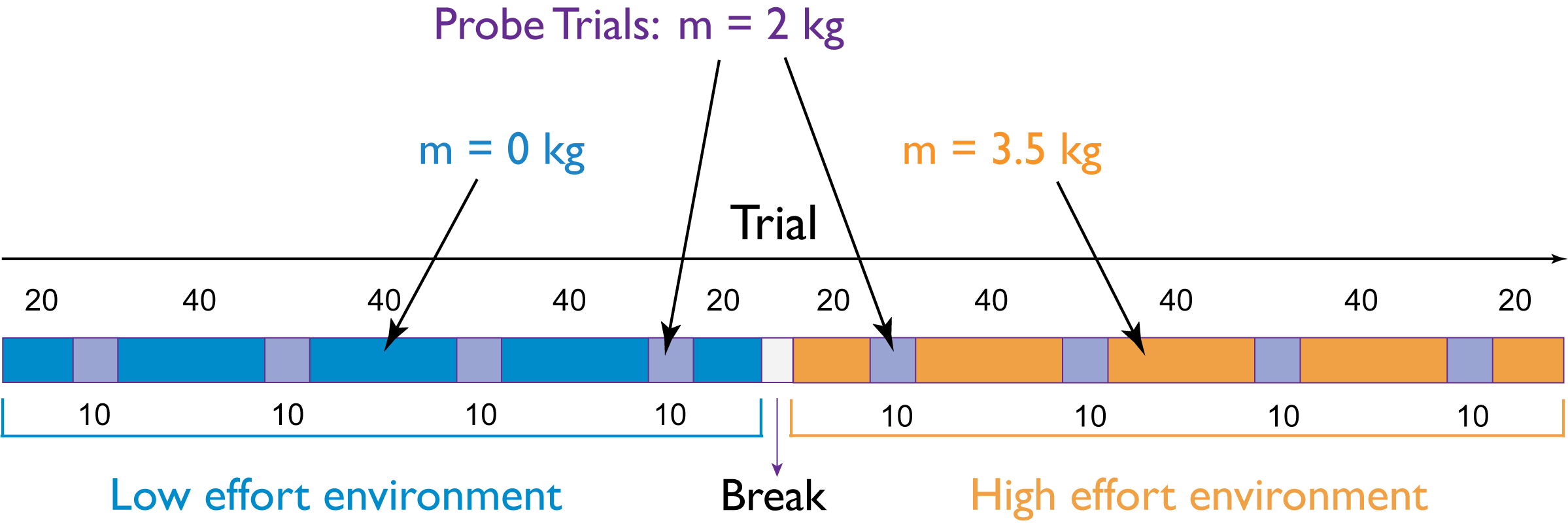 Subjects performed reach-and-harvest trials in two different environments in counterbalanced order.
56
[Speaker Notes: Probe trial txt in purple hard to read – change txt color to be dark purple]
Metrics of Reach Vigor
57
[Speaker Notes: We quantified vigor of movement between patches through two metrics.]
Metrics of Reach Vigor
Peak Velocity (m/s)
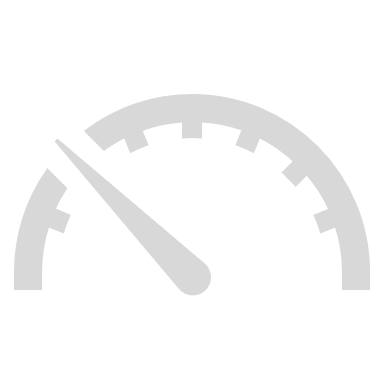 58
[Speaker Notes: Peak velocity of the reach and travel duration]
Metrics of Reach Vigor
Peak Velocity (m/s)


Travel Duration (s)
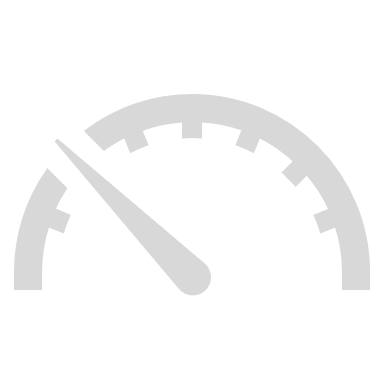 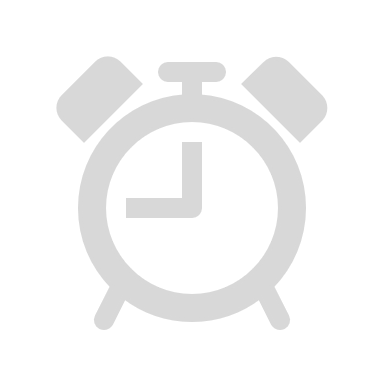 59
[Speaker Notes: and travel duration]
Probe trials reflect effect of environment
Metrics of vigor are compared between probe trials that have equivalent mass (m=2kg)
60
[Speaker Notes: Our main concern is the effect of global capture rate on vigor of movements. To determine whether this effect exists, we compare the vigor of probe trials between the two environments. This comparison is interesting as the immediate added mass to these trials remains the same (2kg). So any modulation is likely due to the history of effort.]
Probe trials reflect effect of environment
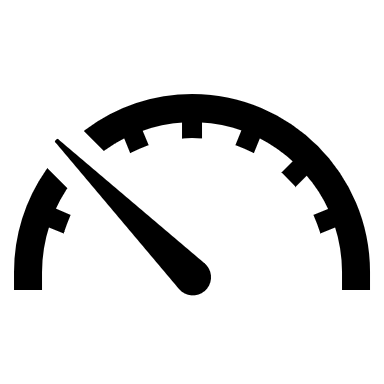 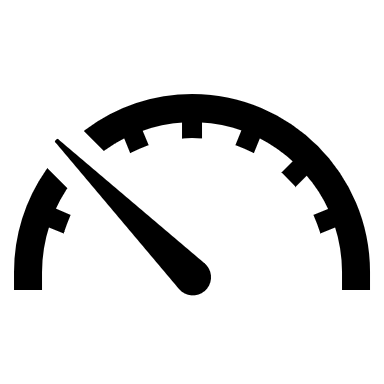 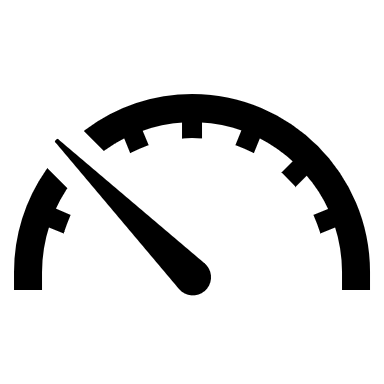 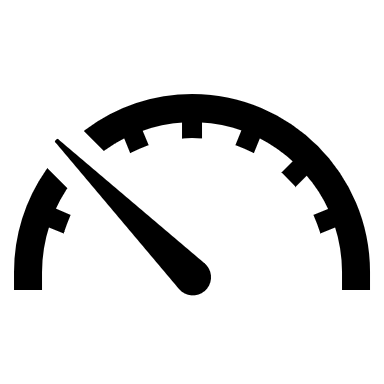 Peak velocity is compared between probe trials that have equivalent mass (m=2kg)
61
[Speaker Notes: We compare peak velocity between the two environments]
Probe trials reflect effect of environment
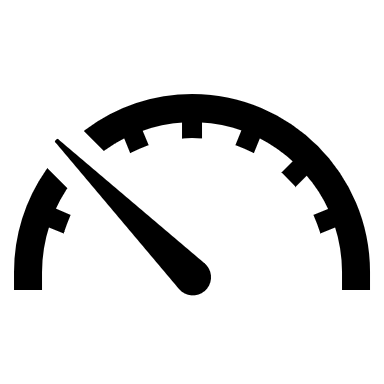 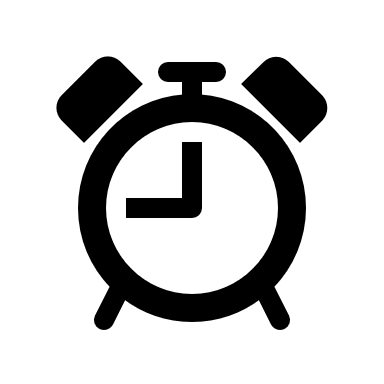 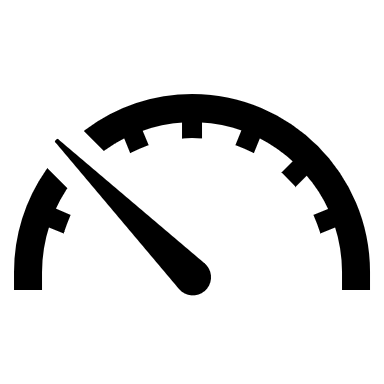 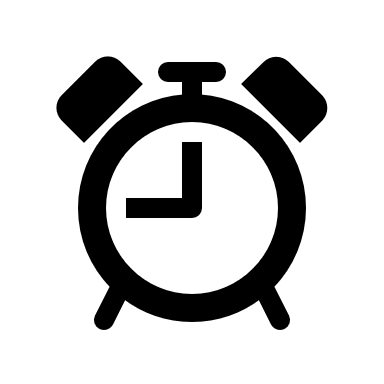 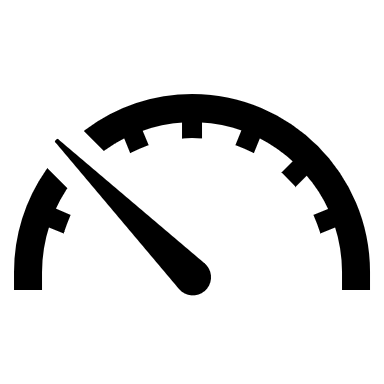 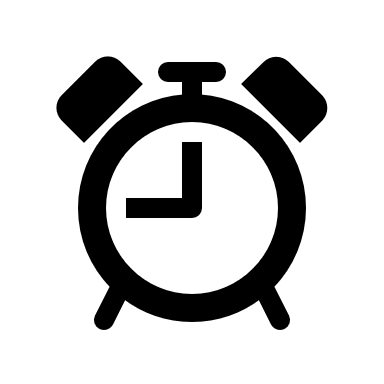 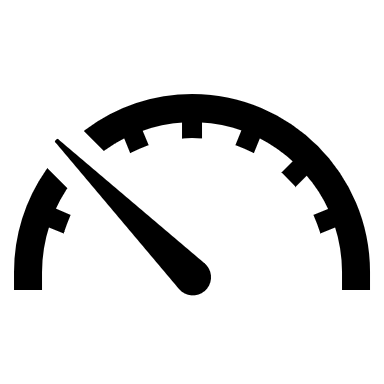 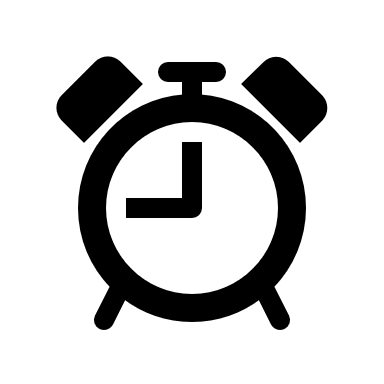 Travel duration is compared between probe trials that have equivalent mass (m=2kg)
62
[Speaker Notes: … as well as travel duration]
Vigor increases after history of low effort
63
[Speaker Notes: We start by comparing PV between the two environments]
Vigor increases after history of low effort
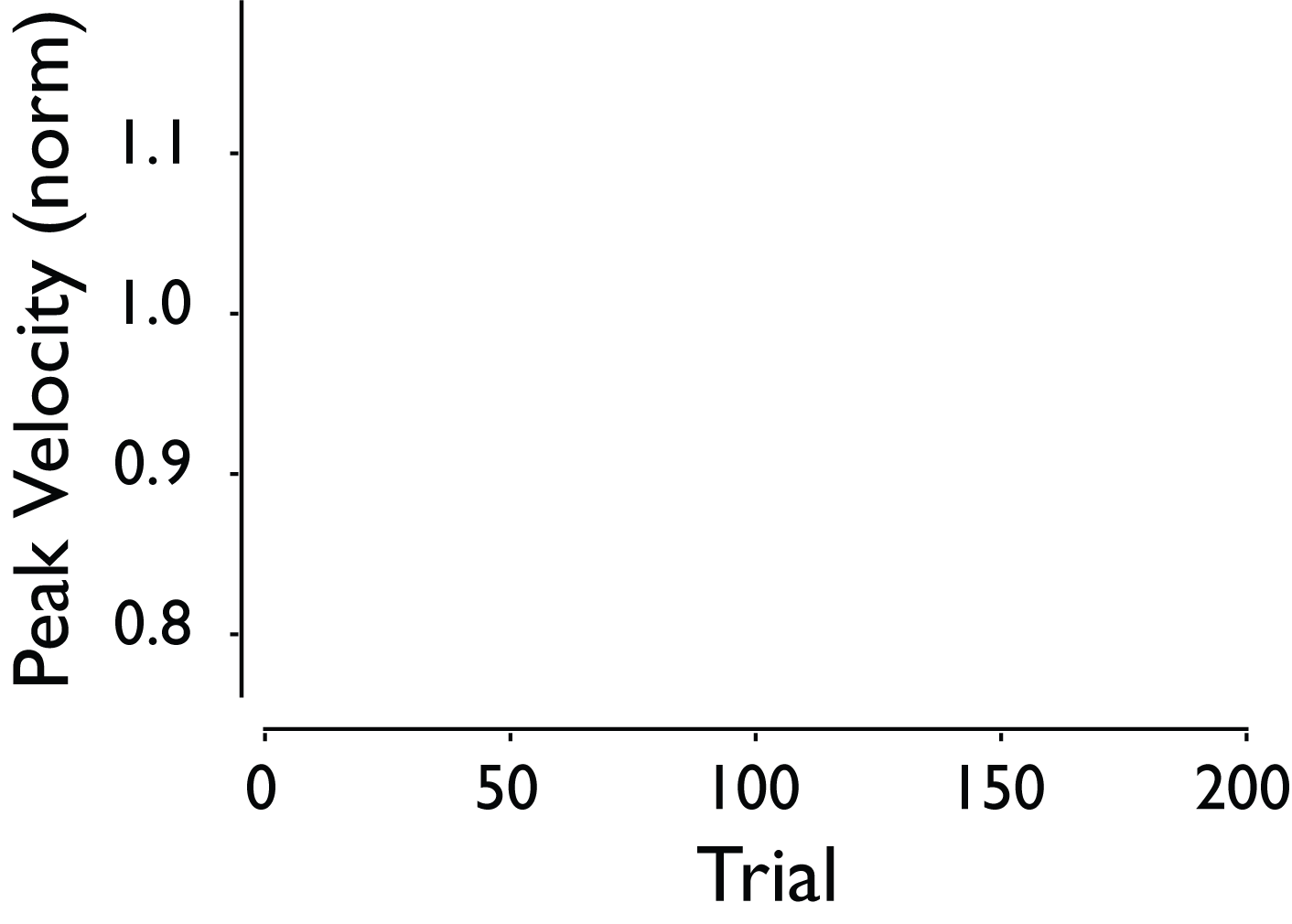 64
[Speaker Notes: We plot peak velocity in each environment (y axis) with respect to trial number (x axis)]
Vigor increases after history of low effort
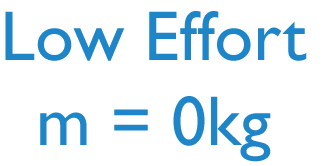 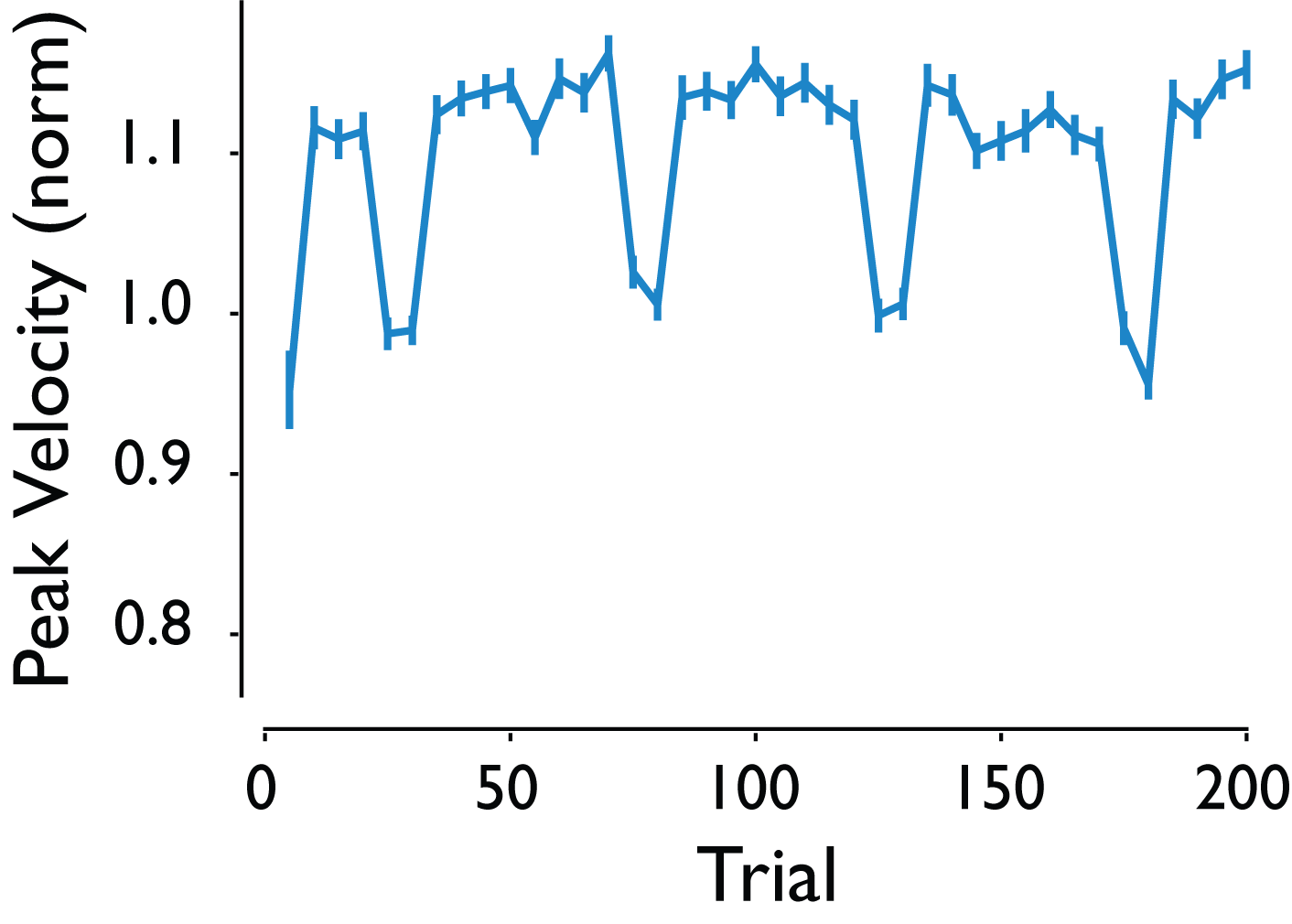 65
[Speaker Notes: Here is the behaviour in the low effort environment]
Vigor increases after history of low effort
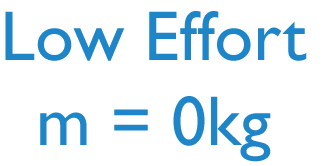 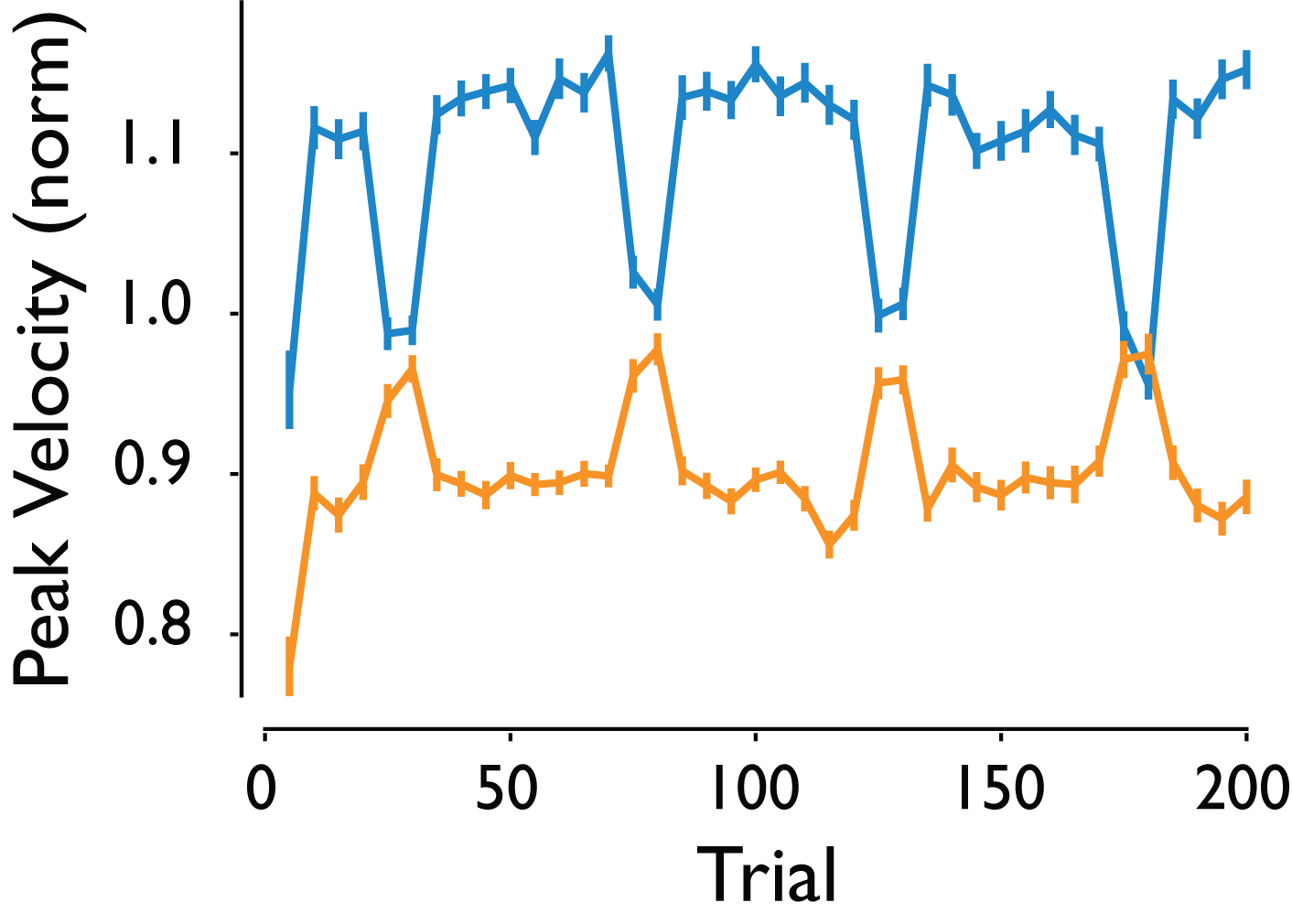 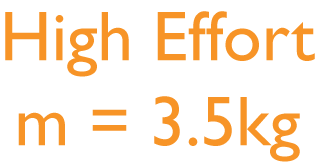 66
[Speaker Notes: Compare that to pv in the high effort environment. 


In words/text say low and high effort (add the words low and high effort)]
Vigor increases after history of low effort
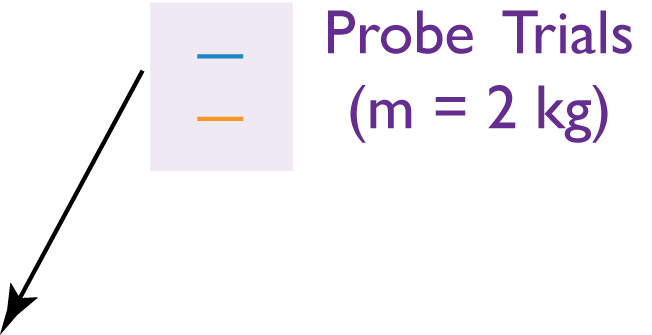 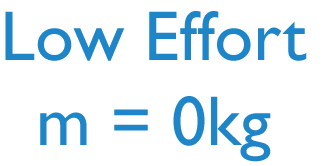 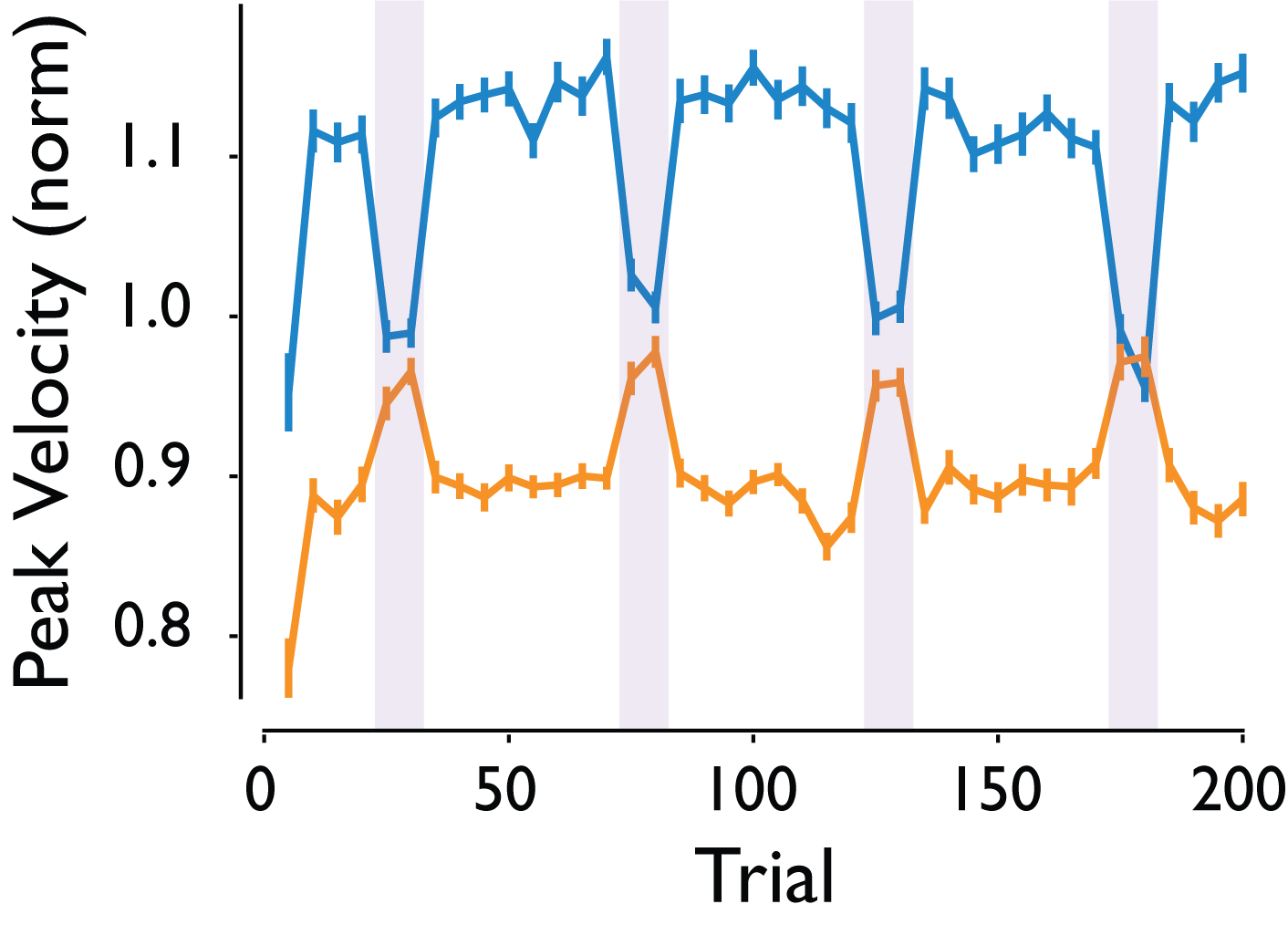 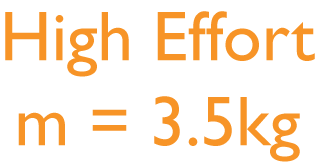 67
[Speaker Notes: Looking at probe trials , we see first that within environment there is an effect of immediate mass on PV. Subjects sense the change in mass and modulate vigor accordingly. Focusing on the probe trials alone, we additionally see that despite the effect of immediate mass , probe trials in the low effort environment may on average be faster]
Vigor increases after history of low effort
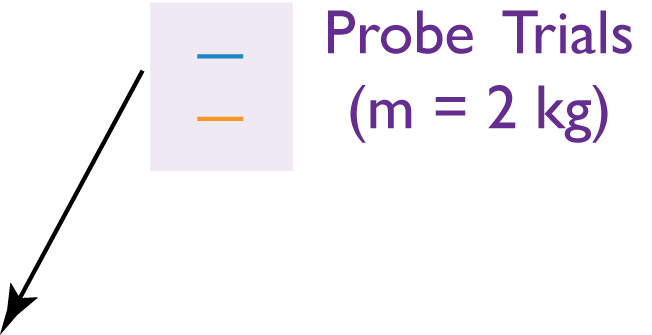 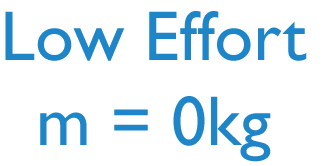 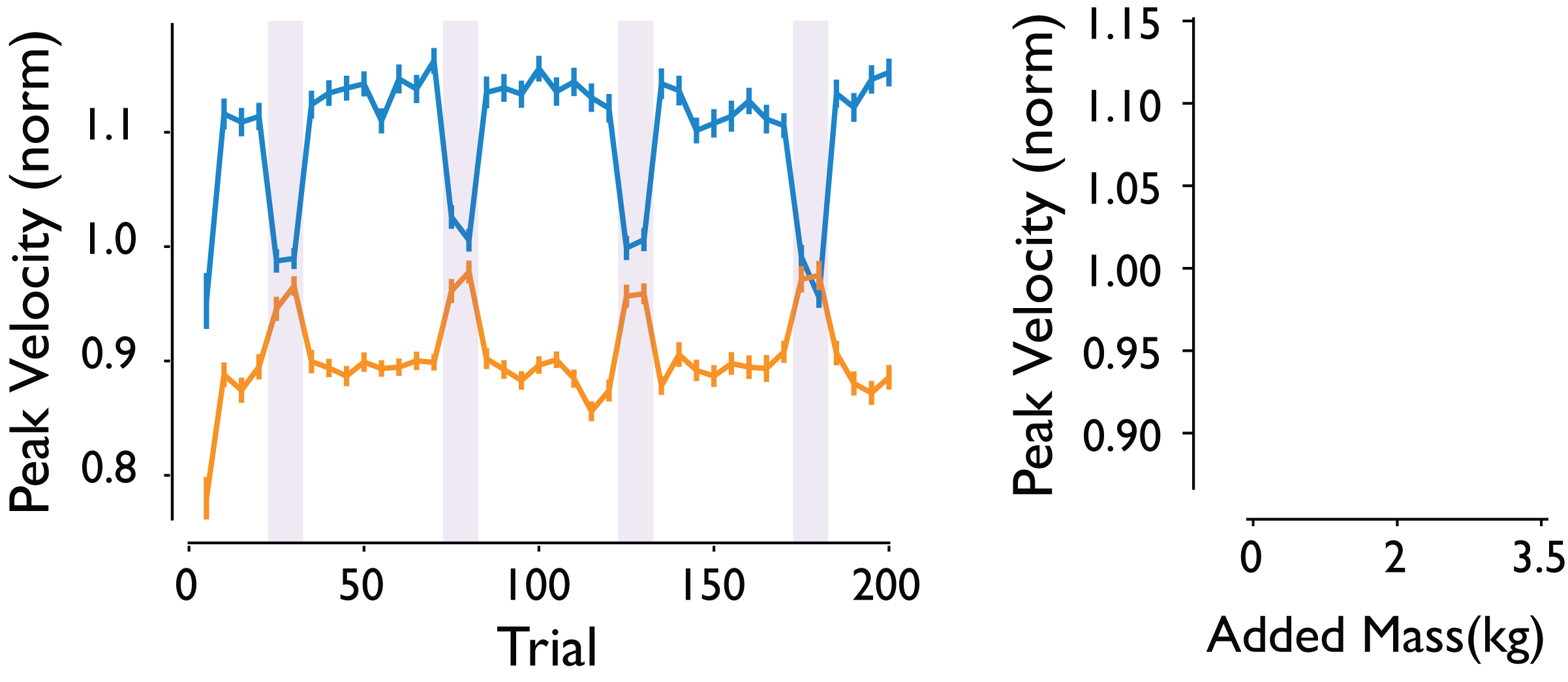 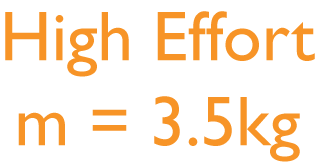 68
[Speaker Notes: Looking at the change with respect to mass overall.]
Vigor increases after history of low effort
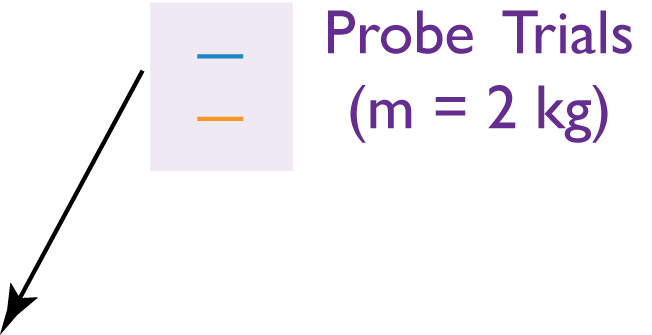 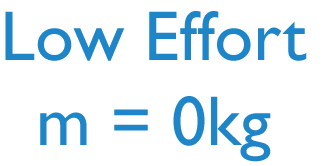 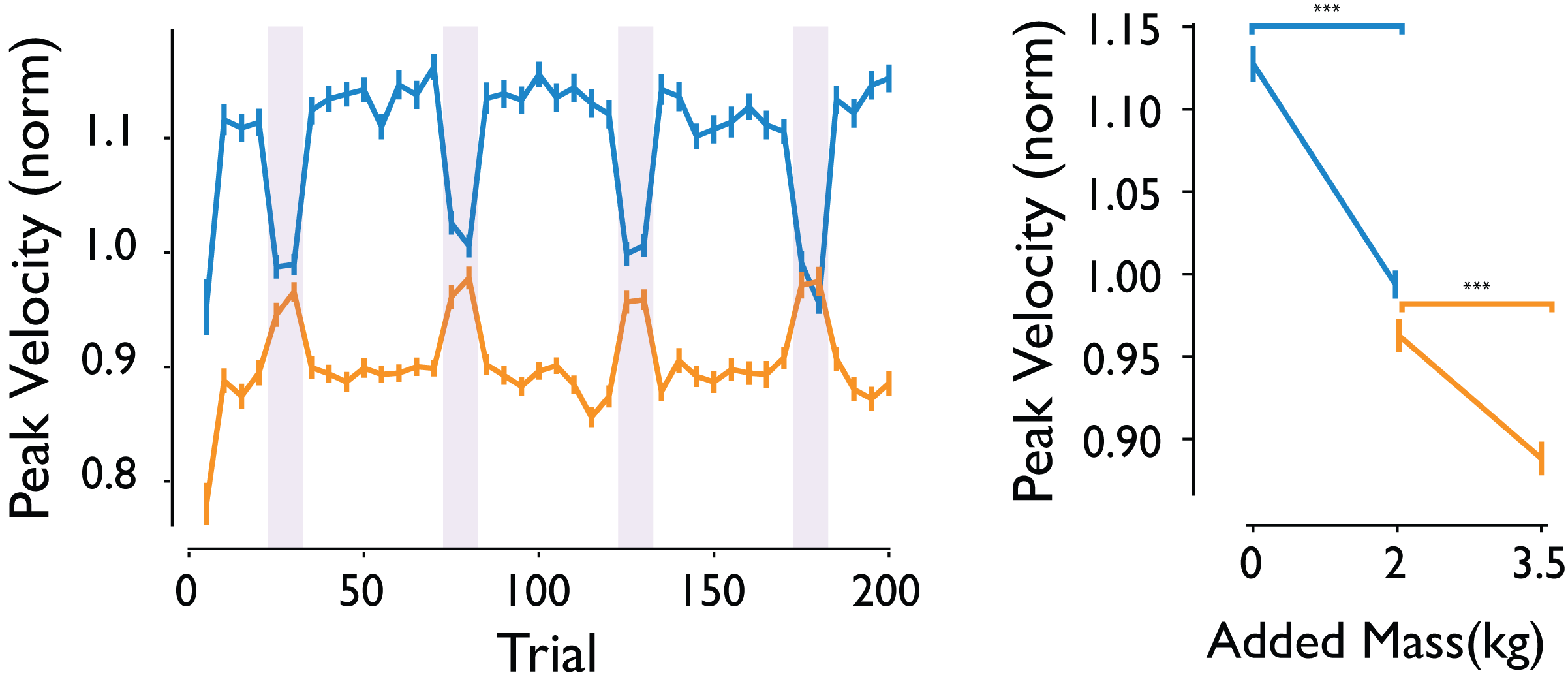 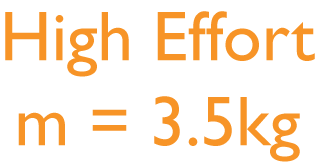 69
[Speaker Notes: We see exactly the same trends within env]
Vigor increases after history of low effort
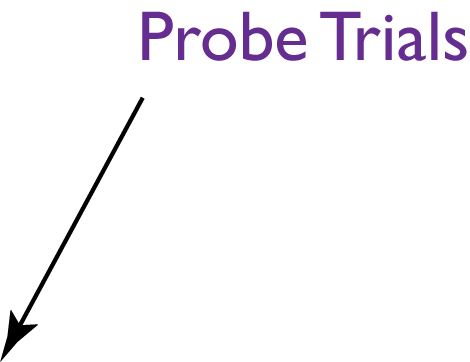 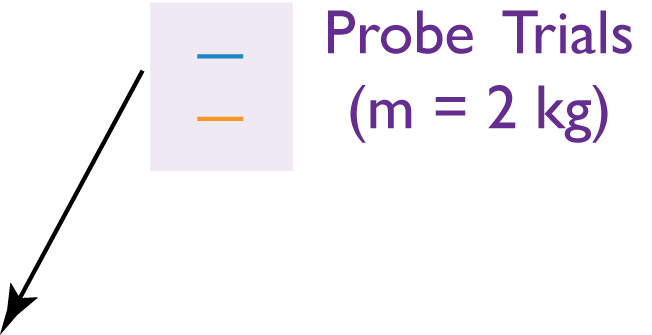 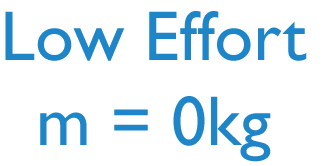 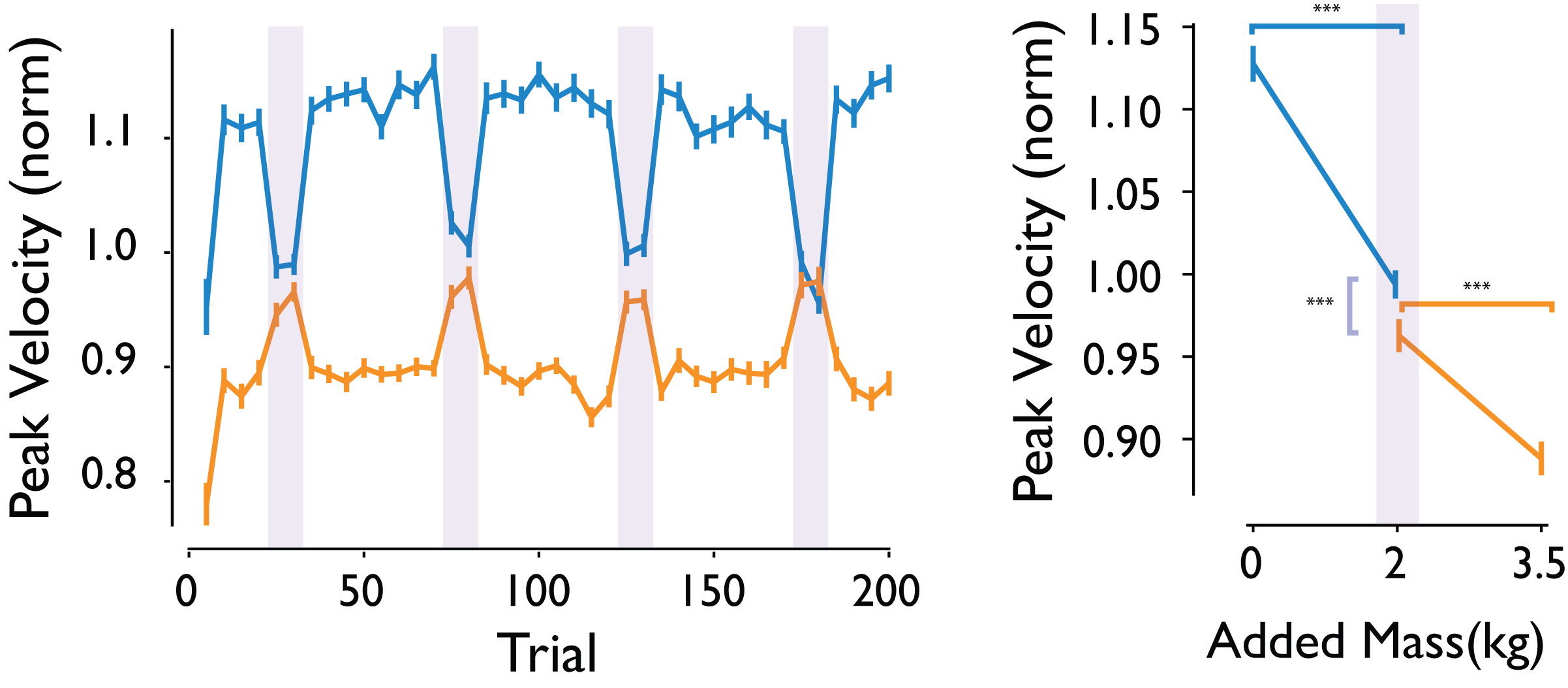 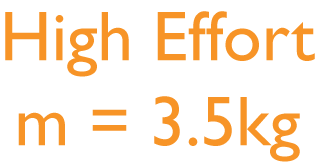 70
[Speaker Notes: But critically, we see that in those probe trials, changes happen with respect to environment effort.]
Vigor increases after history of low effort
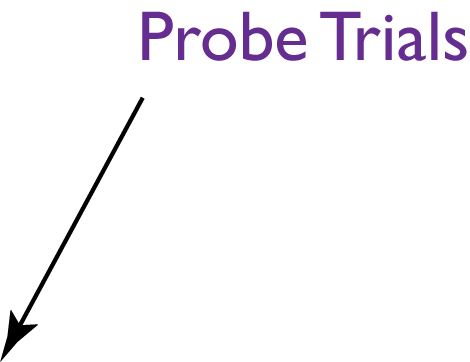 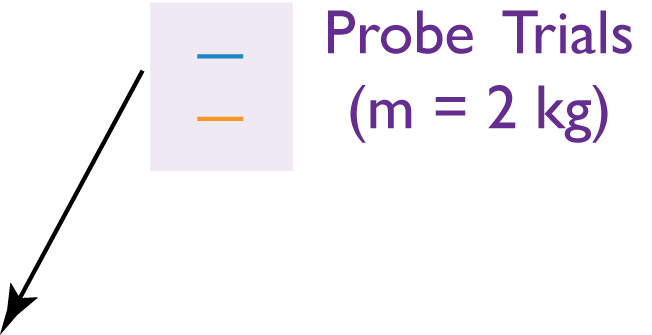 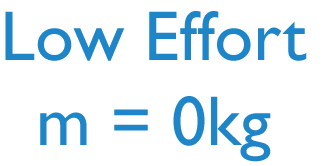 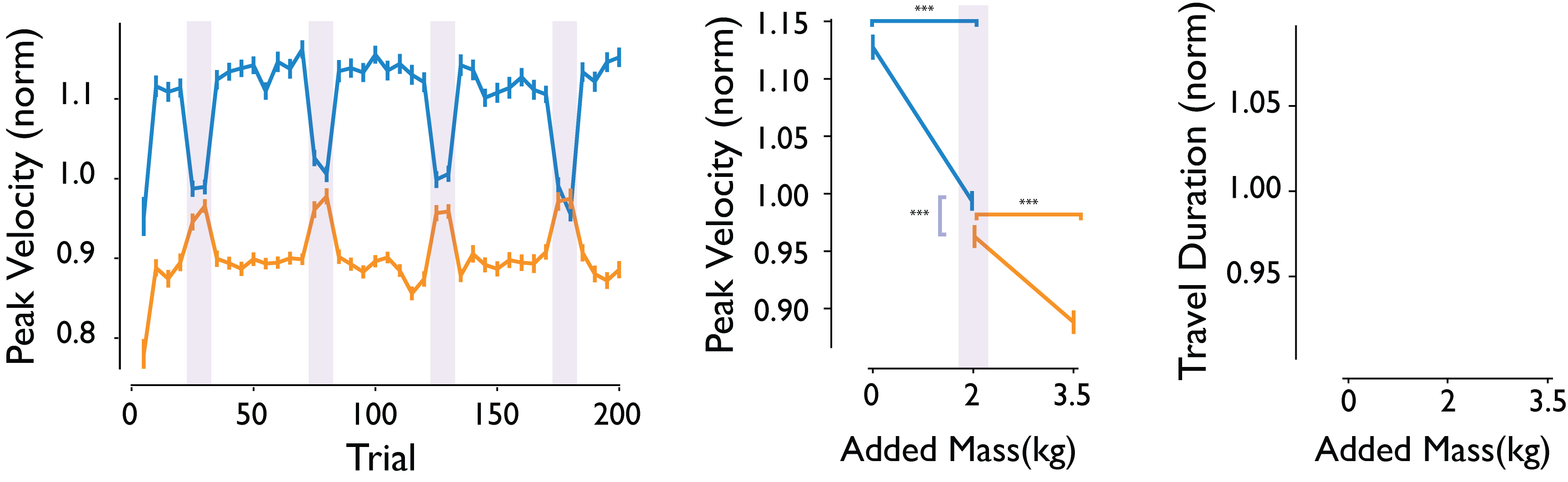 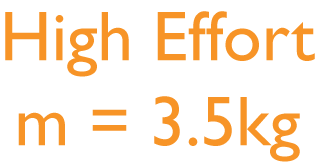 71
[Speaker Notes: Visualizing travel duration effects with respect to mass]
Vigor increases after history of low effort
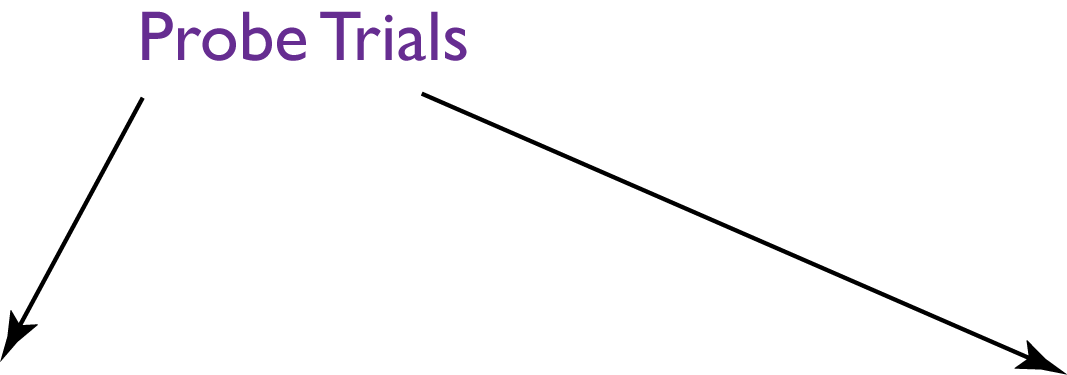 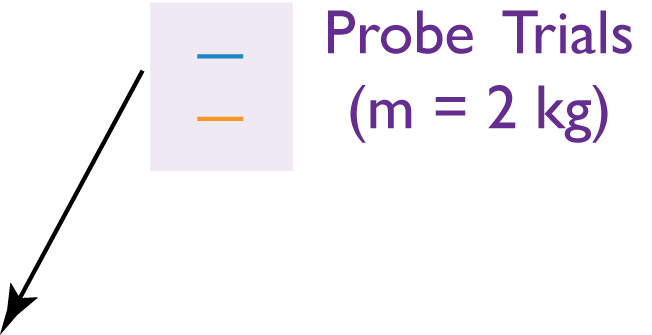 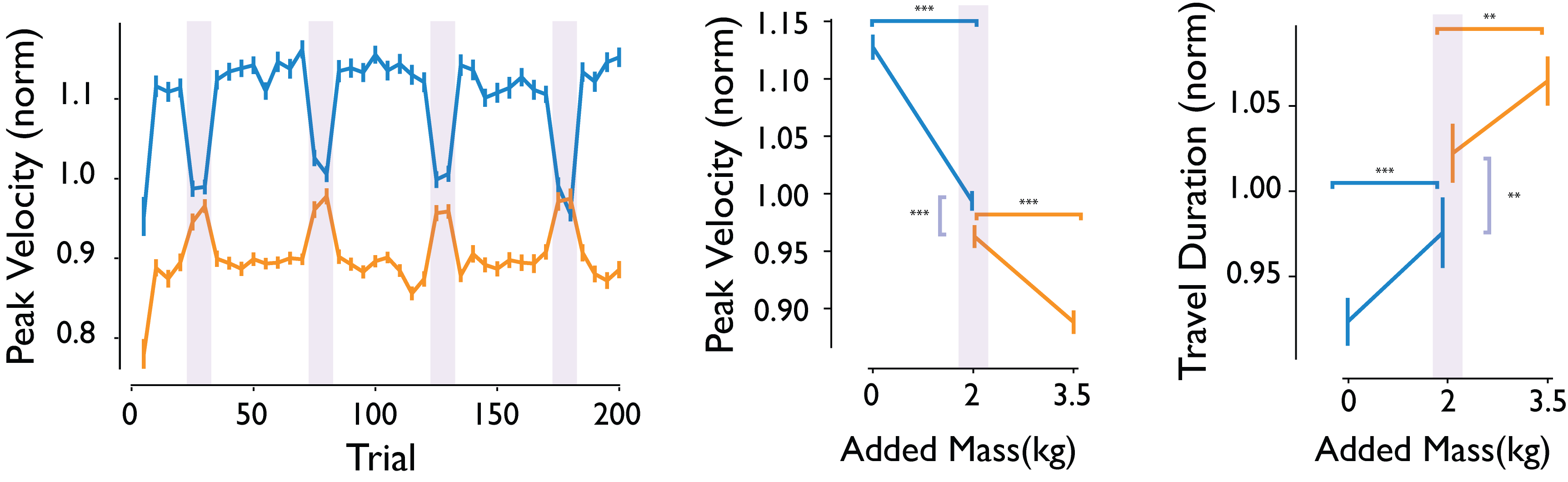 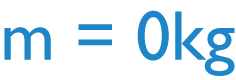 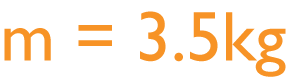 72
[Speaker Notes: We find very similar behaviour. Subjects not only slow down with added immediate mass, but with change in environment effort, they accordingly modulate their peak velocity as well as travel duration.

Add text : subjects modulated vigor according to effort on current trials and also due to history of effort.]
Vigor increases after history of low effort
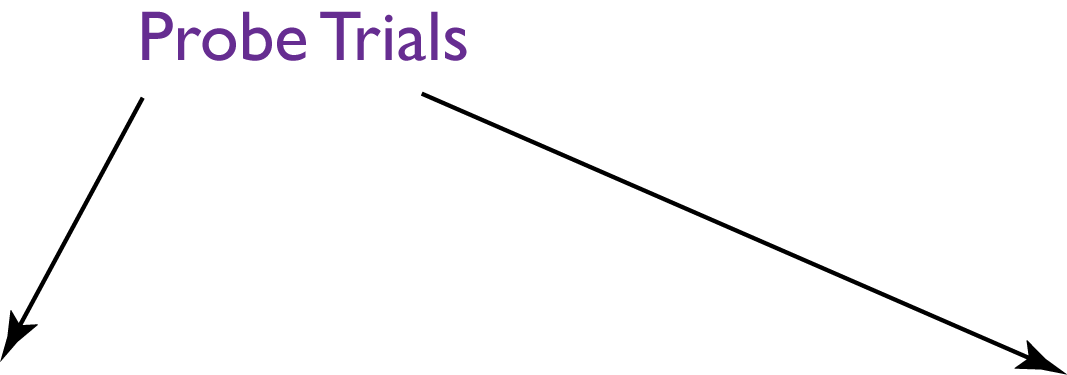 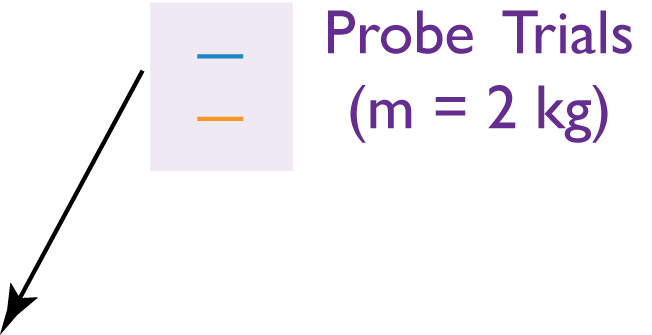 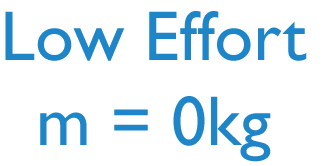 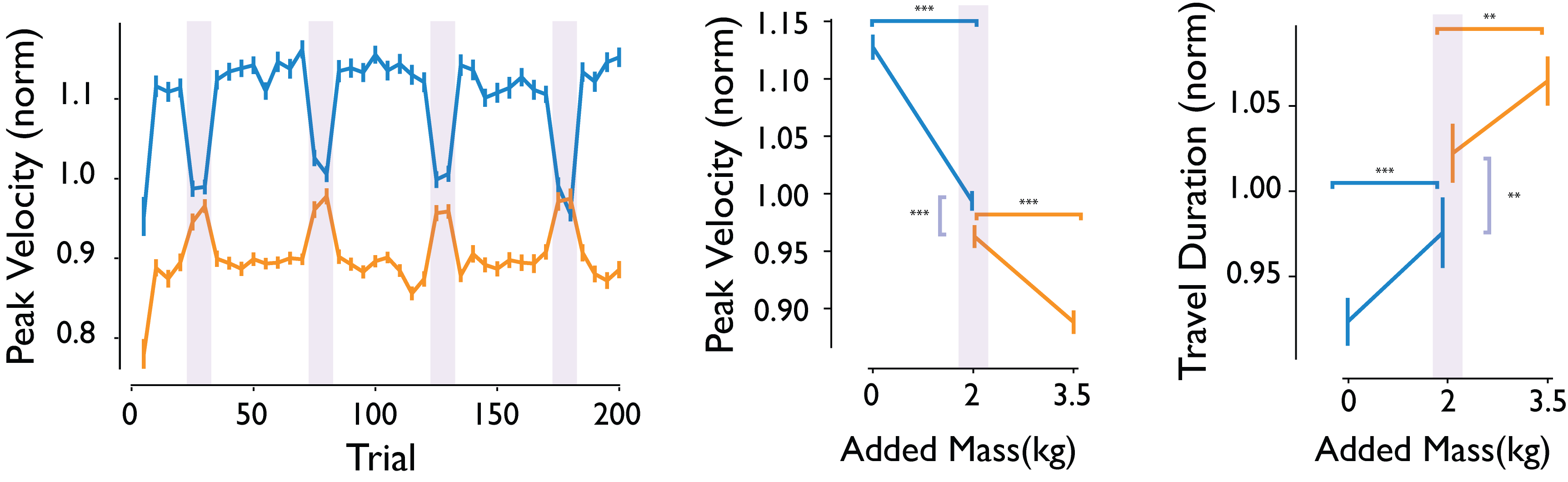 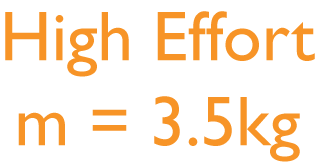 Subjects modulated their vigor in response to both immediate and history of effort
73
[Speaker Notes: We find very similar behaviour. Subjects not only slow down with added immediate mass, but with change in environment effort, they accordingly modulate their peak velocity as well as travel duration.

Add text : subjects modulated vigor according to effort on current trials and also due to history of effort. 

Gary : make the text below as white on black]
Hypotheses
Movement vigor
H1. Movement vigor between patches increases after a history of low effort as compared to a history of high effort. 

H2. Duration of harvest decreases after a history of low effort as opposed to a history of high effort.
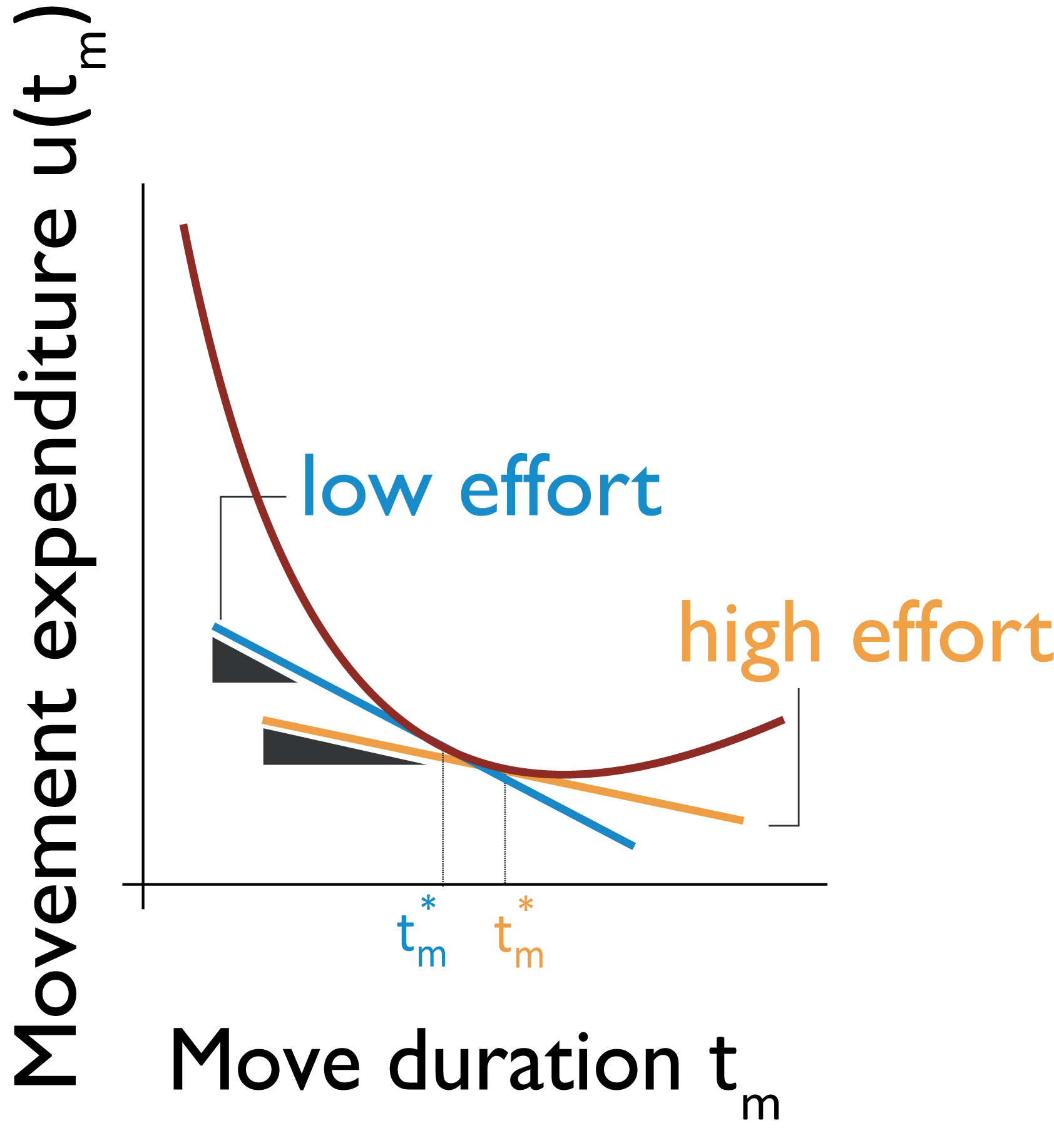 Harvest behavior
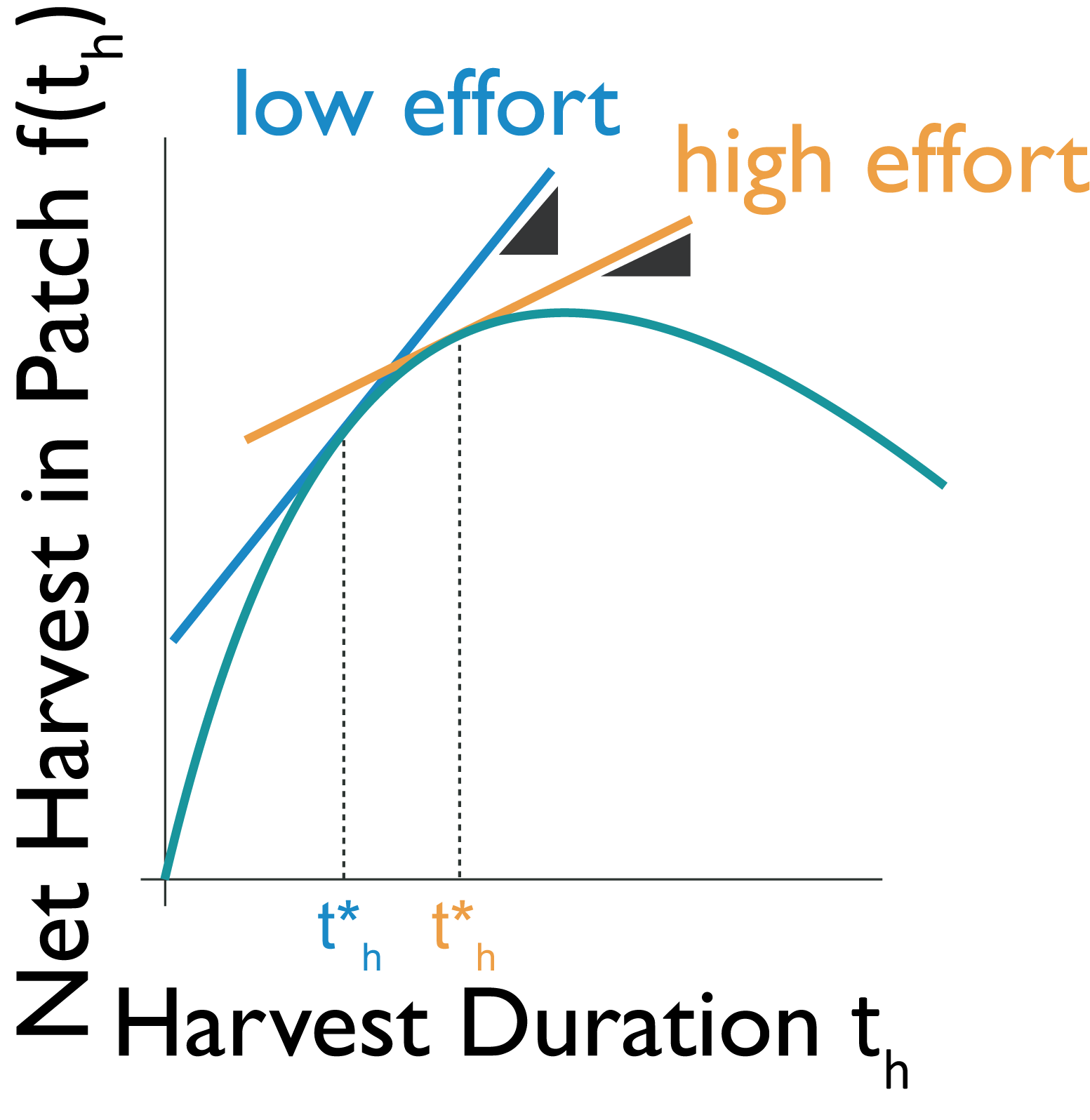 74
Hypotheses
Movement vigor
H1. Movement vigor between patches increases after a history of low effort as compared to a history of high effort. 

H2. Duration of harvest decreases after a history of low effort as opposed to a history of high effort.
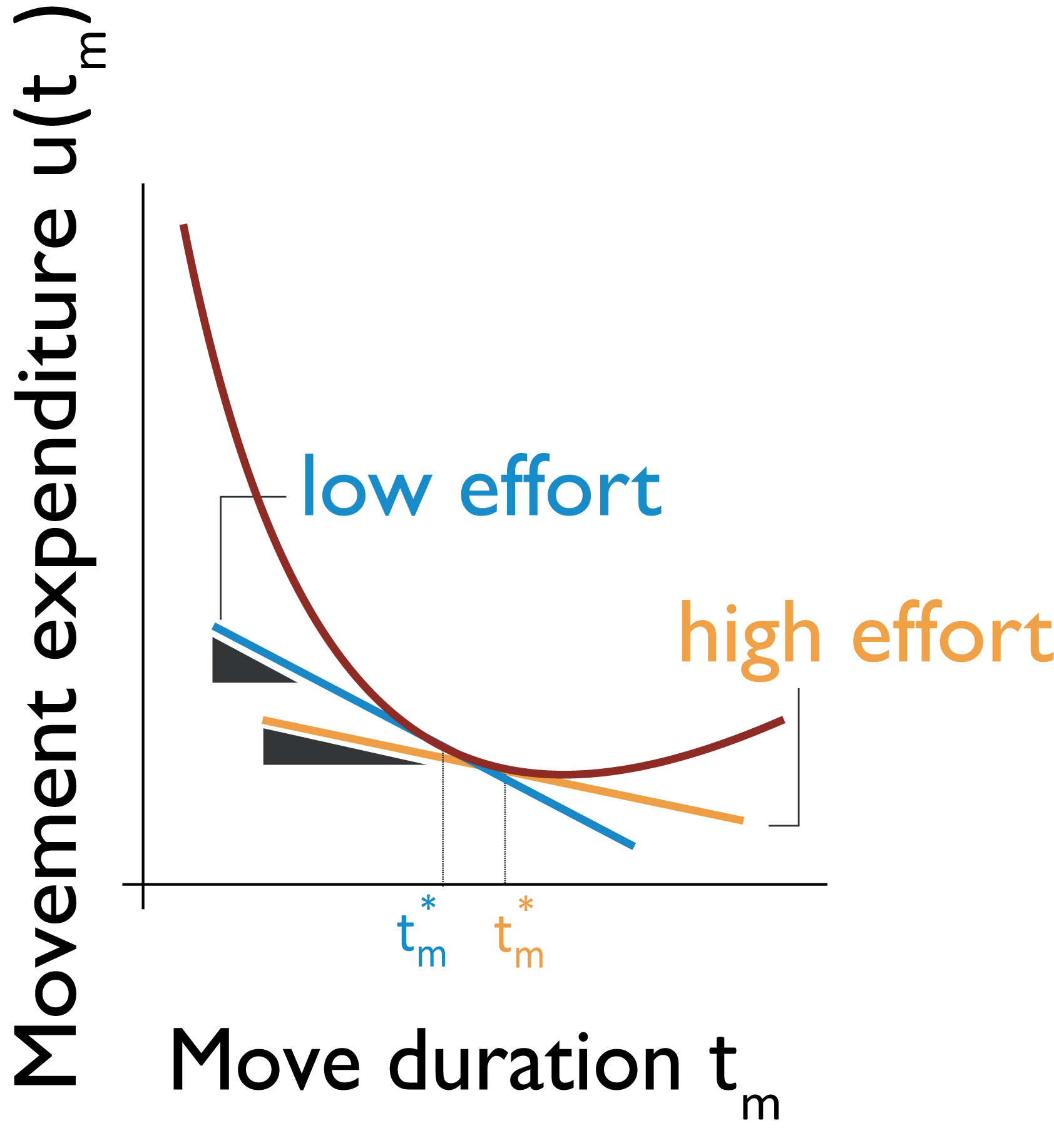 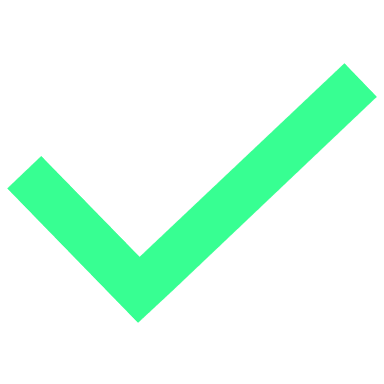 Harvest behavior
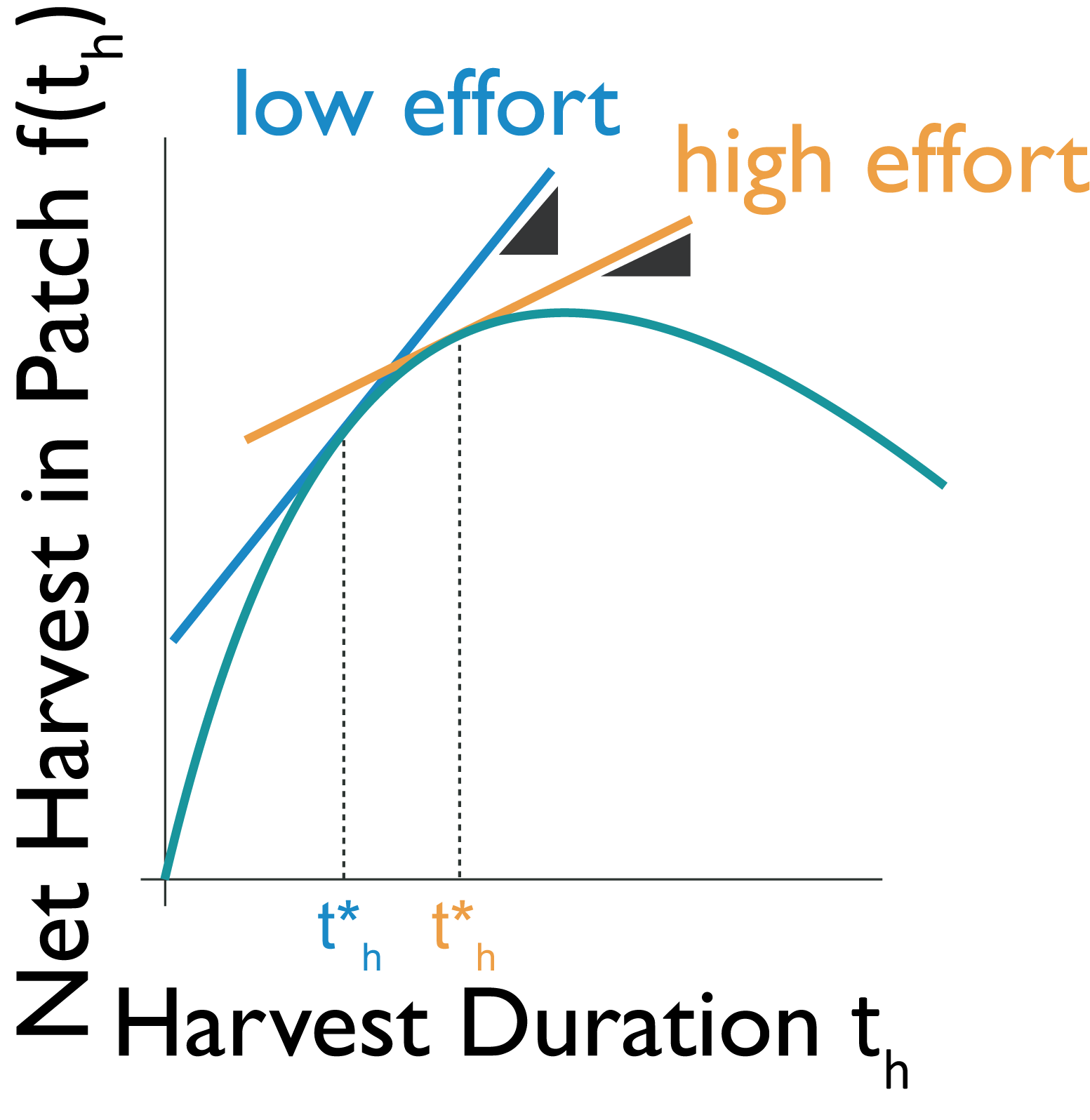 75
[Speaker Notes: So when it comes to movement vigor, we find that after a history of low effort subjects do increase their vigor


Despite identical immediate effort requirements .]
Hypotheses
Movement vigor
H1. Movement vigor between patches increases after a history of low effort as compared to a history of high effort. 

H2. Duration of harvest decreases after a history of low effort as opposed to a history of high effort.
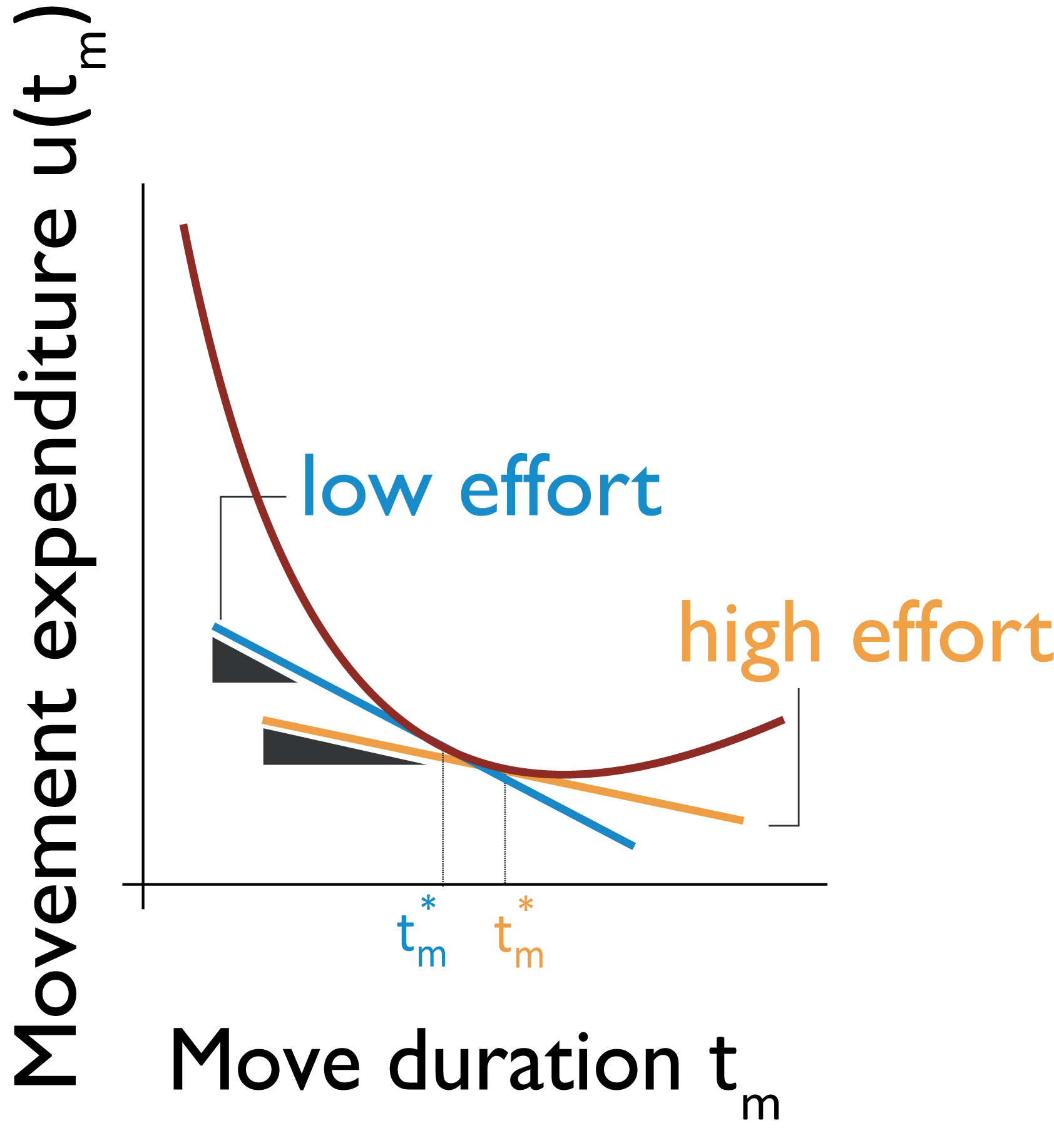 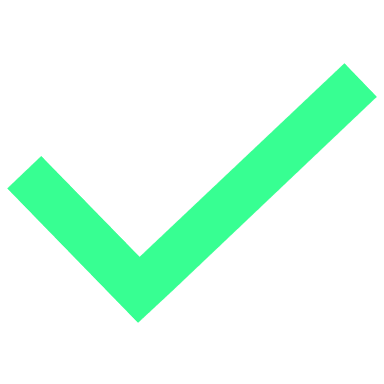 Harvest behavior
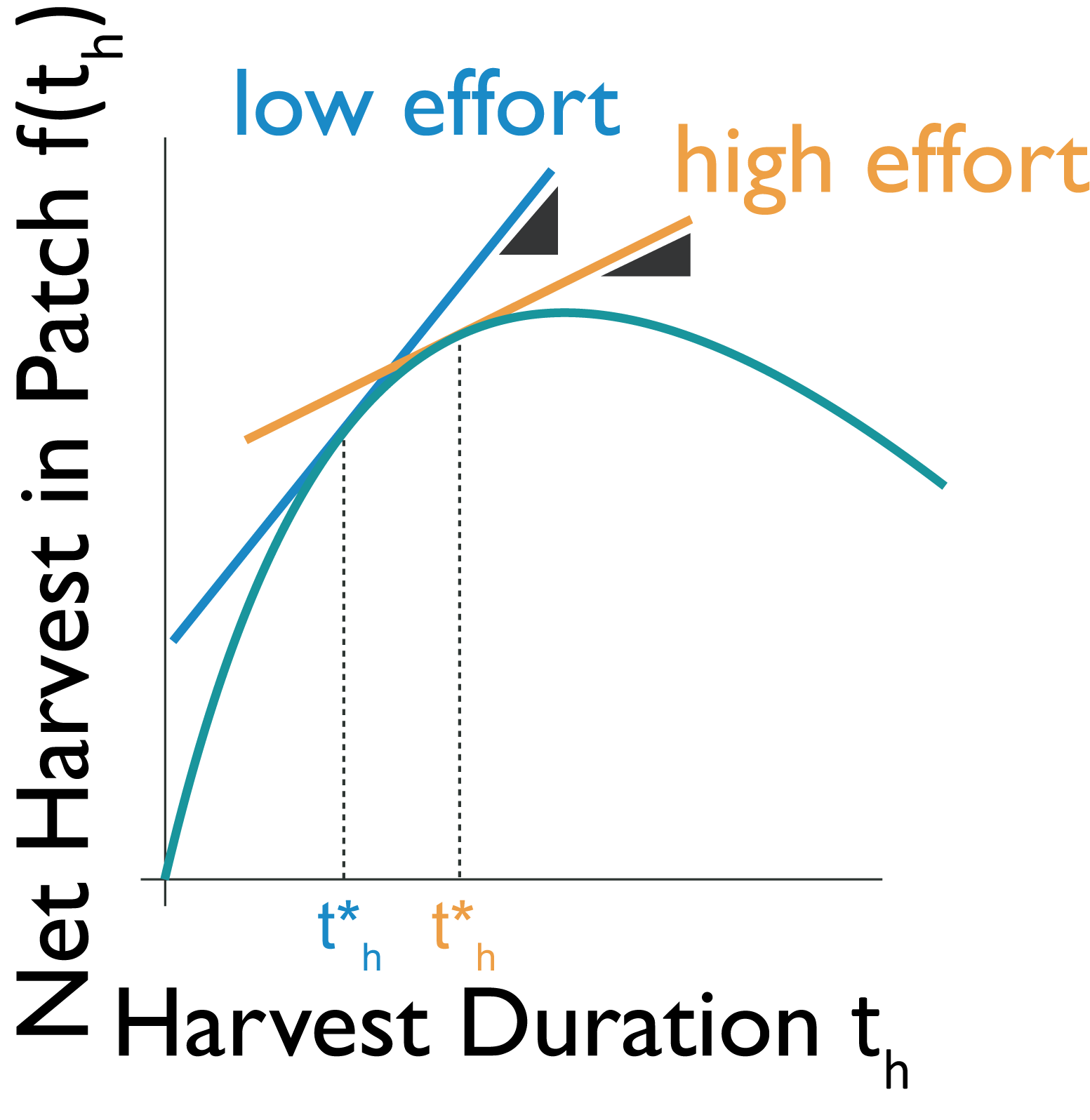 76
[Speaker Notes: We now look at the effect of environment effort on harvest behavior. 

Gary: disconnect between the harvest duration and what ramp up and giving up ; change the wording to reflect patch residency]
Effect of environment effort on berry count
Subjects collect berries at decaying rate when their force is maintained above 30N.
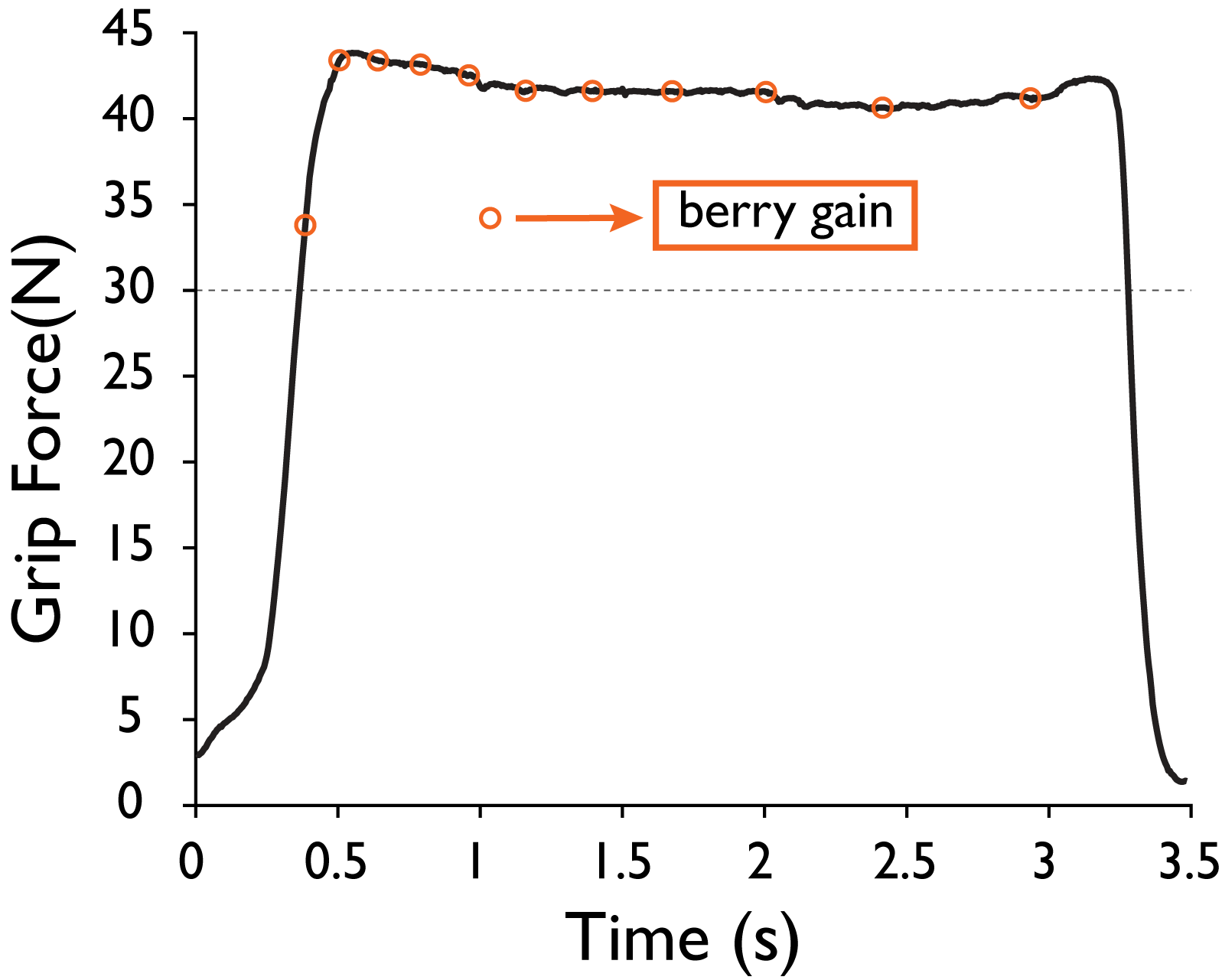 77
[Speaker Notes: First, we considered whether the absolute number of berries harvested changed due to environment effort. 
At the absolute berry count level, we expect subjects to collect more berries per patch in the high effort env. Remember, subjects need to maintain force at 30 N < point to fig>]
Berry count was unaffected by environment effort
There was no significant difference between environments in number of berries collected (p=0.69).
78
[Speaker Notes: We found that there was no significant effect of environment effect on count of berries.]
Behavior upon patch entry
Subjects collect berries at decaying rate when their force is maintained above 30N.
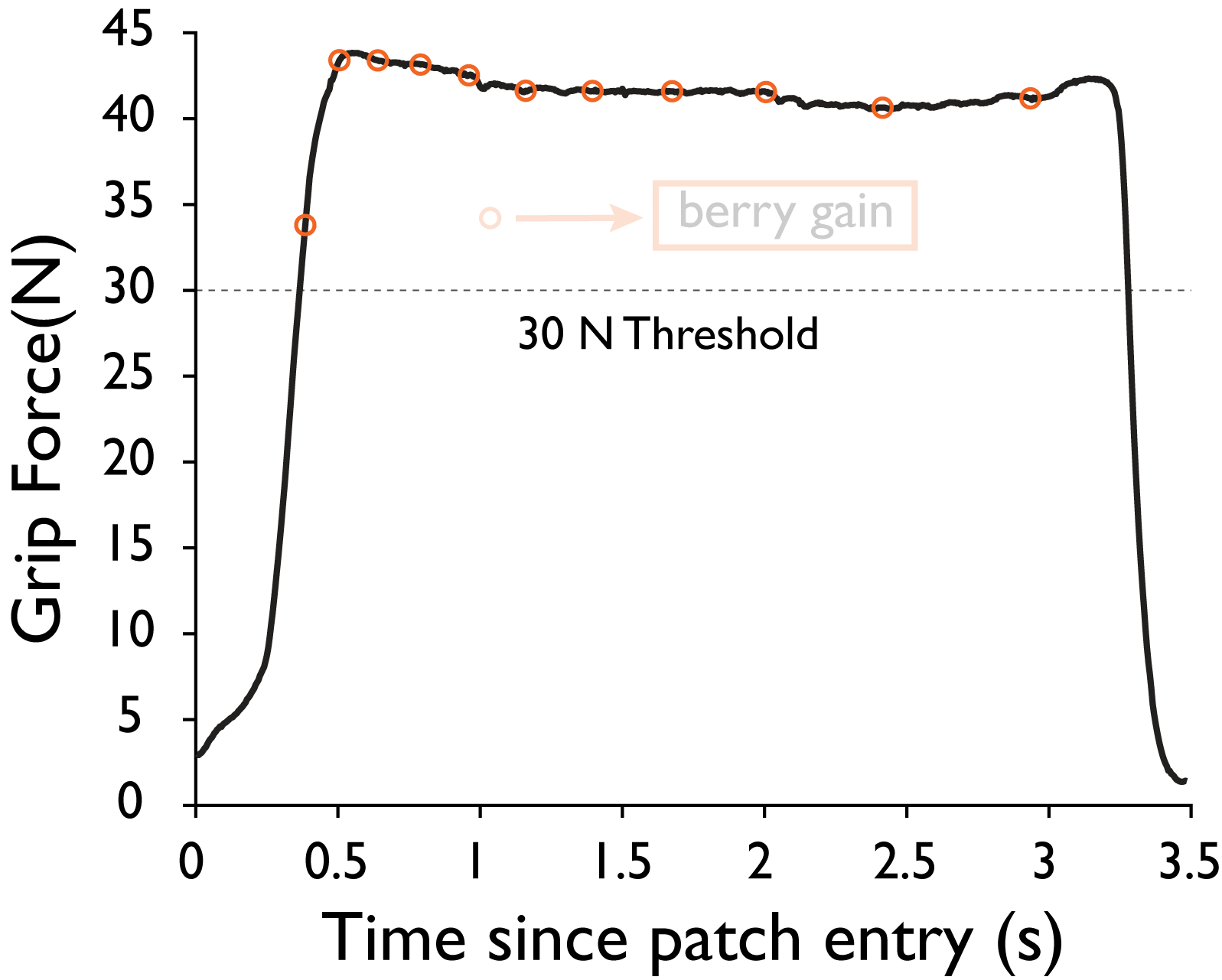 79
[Speaker Notes: We decided to zoom out and consider what entails harvesting of rewards by subjects]
Behavior upon patch entry
Subjects collect berries at decaying rate when their force is maintained above 30N. 

Does environment effort affect their ramp-up behavior?
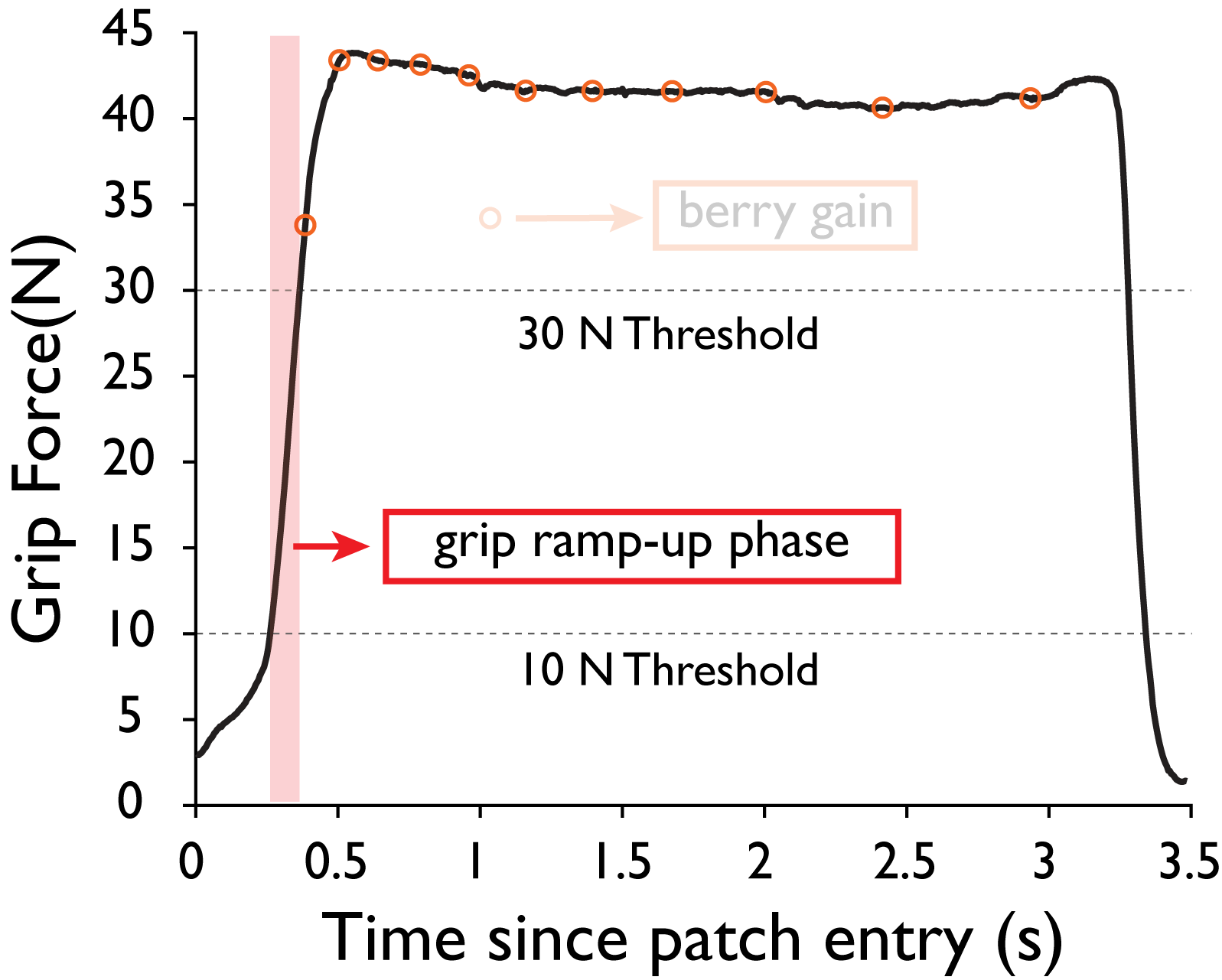 80
[Speaker Notes: <bring in ramp up phase> 

How quickly do you begin to harvest reward?]
Grip Ramp-up Metrics
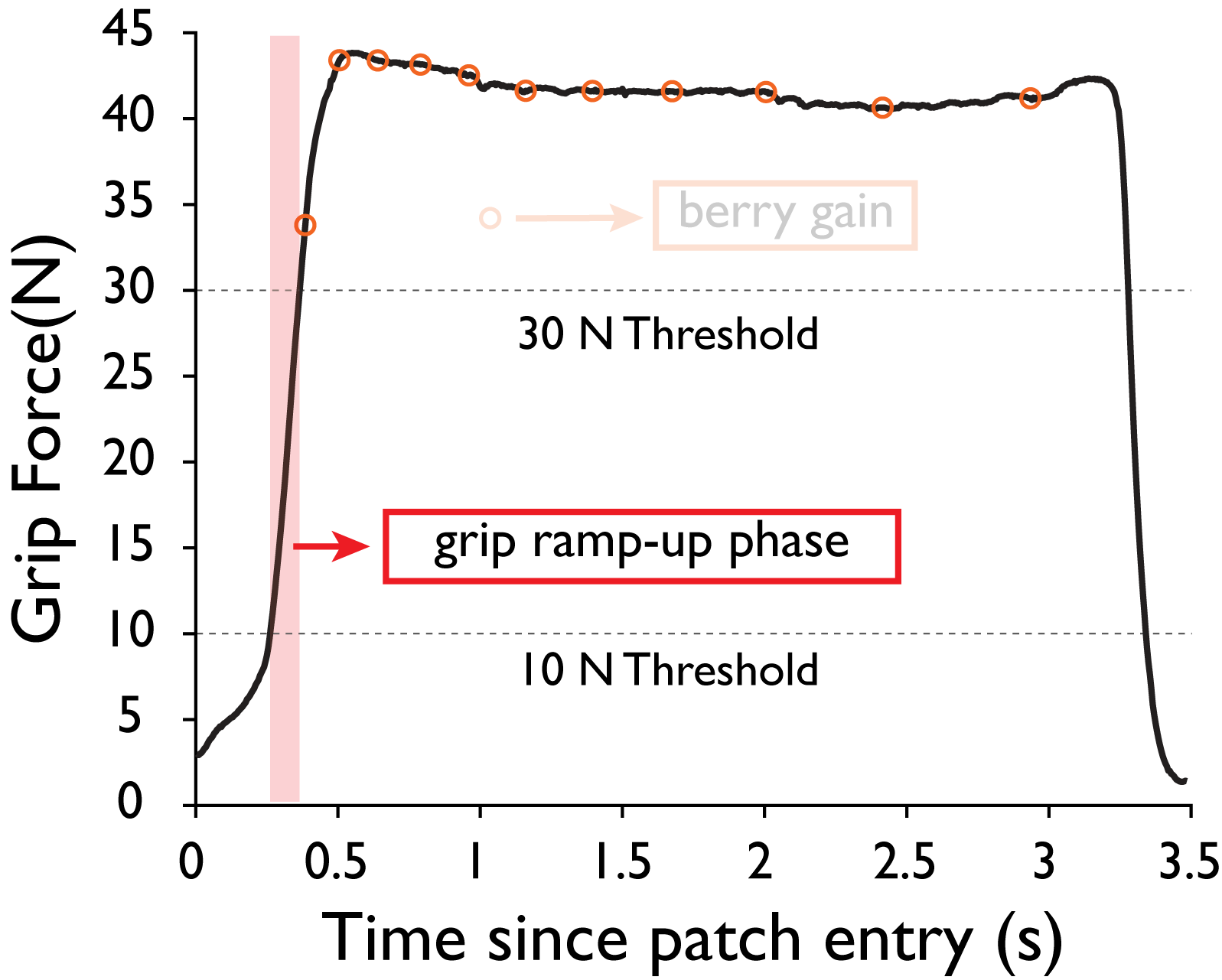 81
[Speaker Notes: We use two metrics to quantify ramp up behaviour <>]
Grip Ramp-up Metrics
Peak Force Rate (N/s)
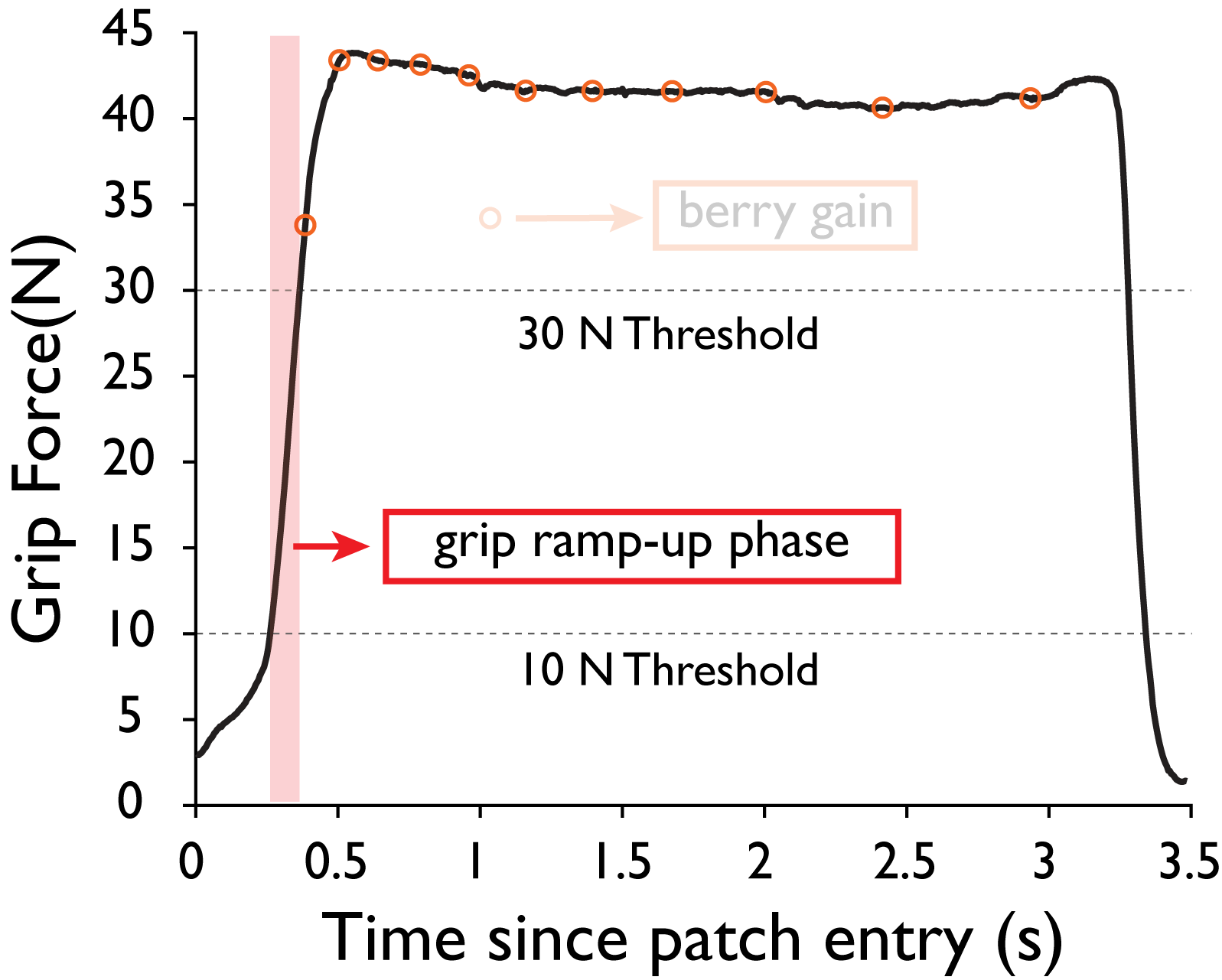 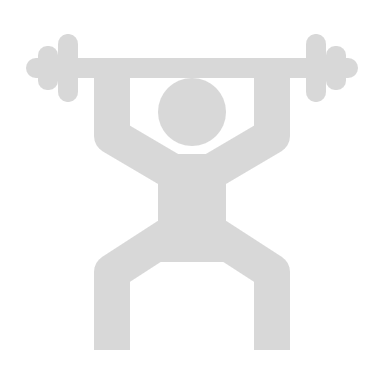 82
[Speaker Notes: We use two metrics to quantify ramp up behaviour <>]
Grip Ramp-up Metrics
Peak Force Rate (N/s)

Grip Ramp-up Duration(s)
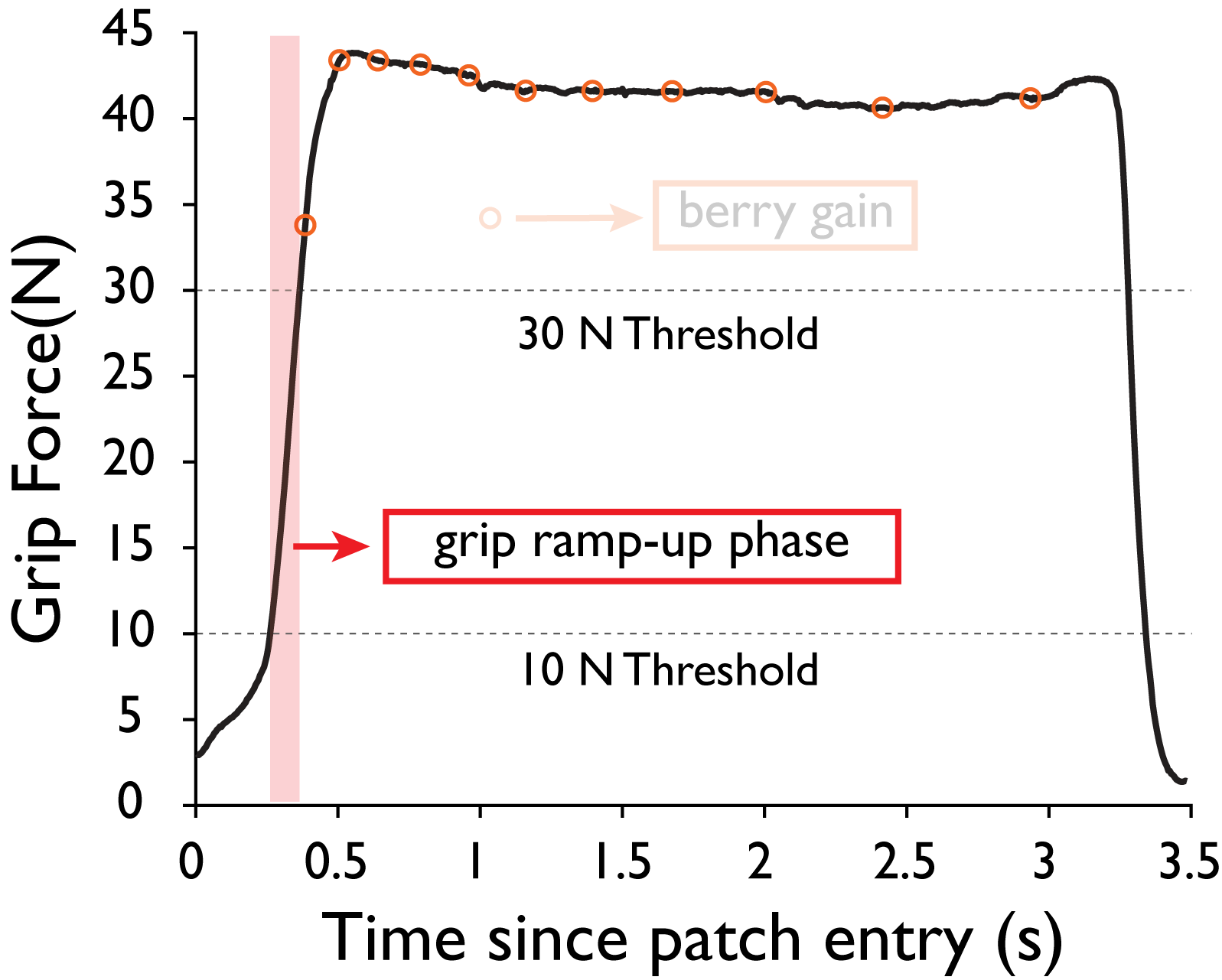 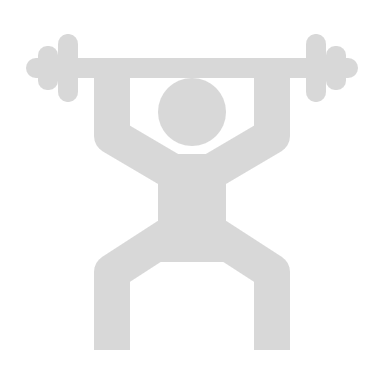 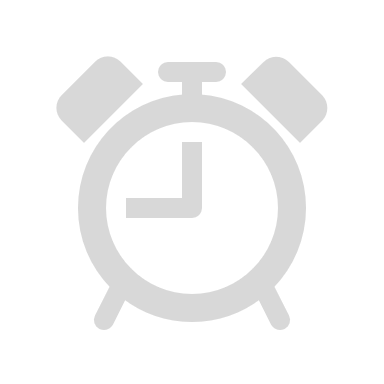 83
[Speaker Notes: We use two metrics to quantify ramp up behaviour <>]
Probe trials reflect effect of environment
Metrics of harvest behavior are compared between probe trials that have equivalent mass (m=2kg)
84
[Speaker Notes: Once again, we look at the effect of environment effort by focusing on those probe trials.]
Probe trials reflect effect of environment
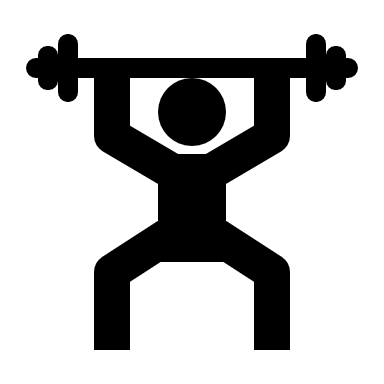 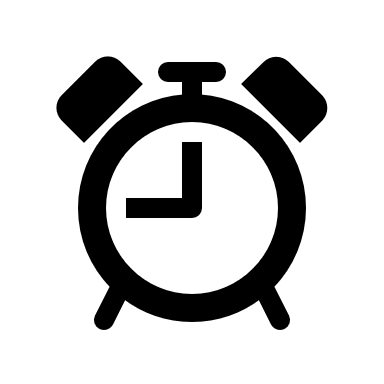 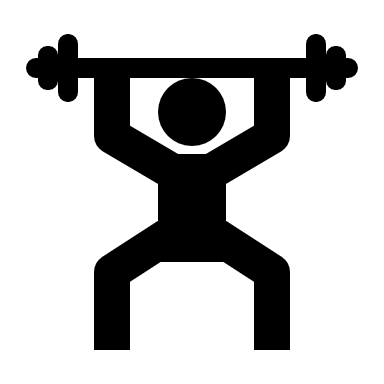 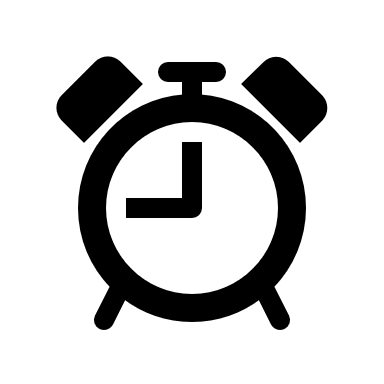 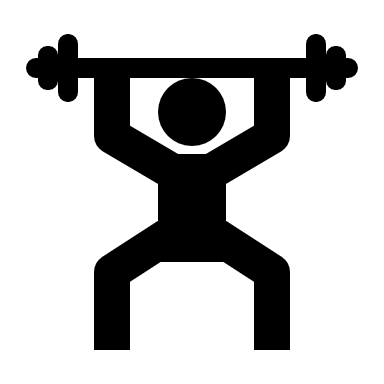 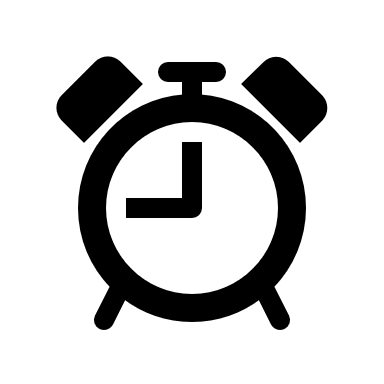 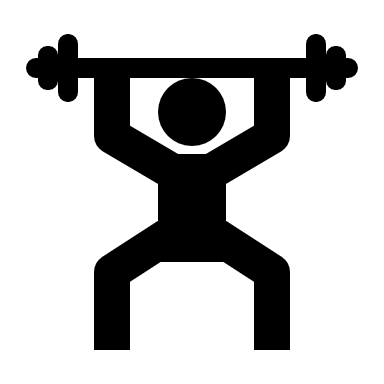 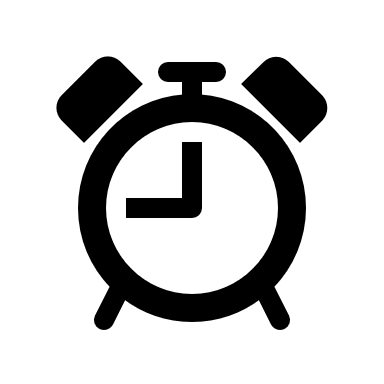 Peak force rate and grip ramp-up duration are compared between probe trials that have equivalent mass (m=2kg)
85
[Speaker Notes: For both peak force rate and well as ramp up duration.]
Grip ramp-up is faster after history of low effort
Peak Force Rate (N/s):
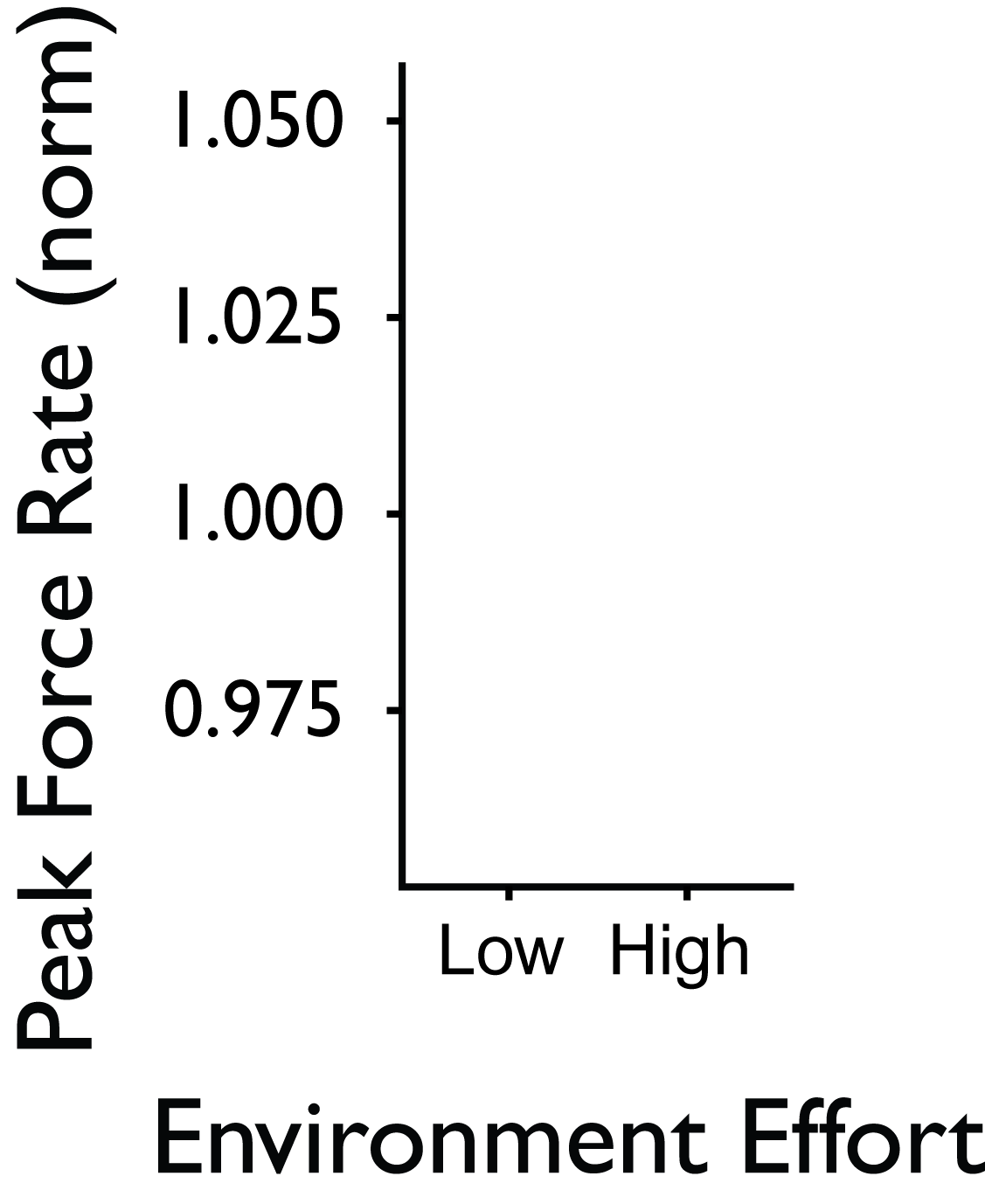 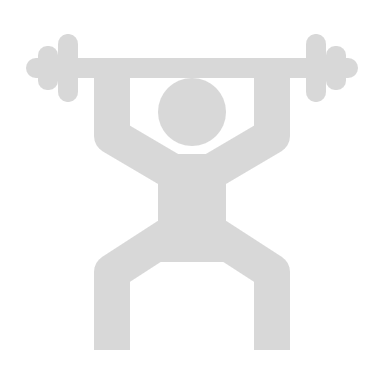 86
[Speaker Notes: Note to Alaa: I did not add the profiles here since I haven’t added profiles for vigor (moved to backup section) to maintain symmetry,]
Grip ramp-up is faster after history of low effort
Peak Force Rate (N/s): 
Subjects increase the rate of grip ramp-up in the low effort environment (p<0.001).
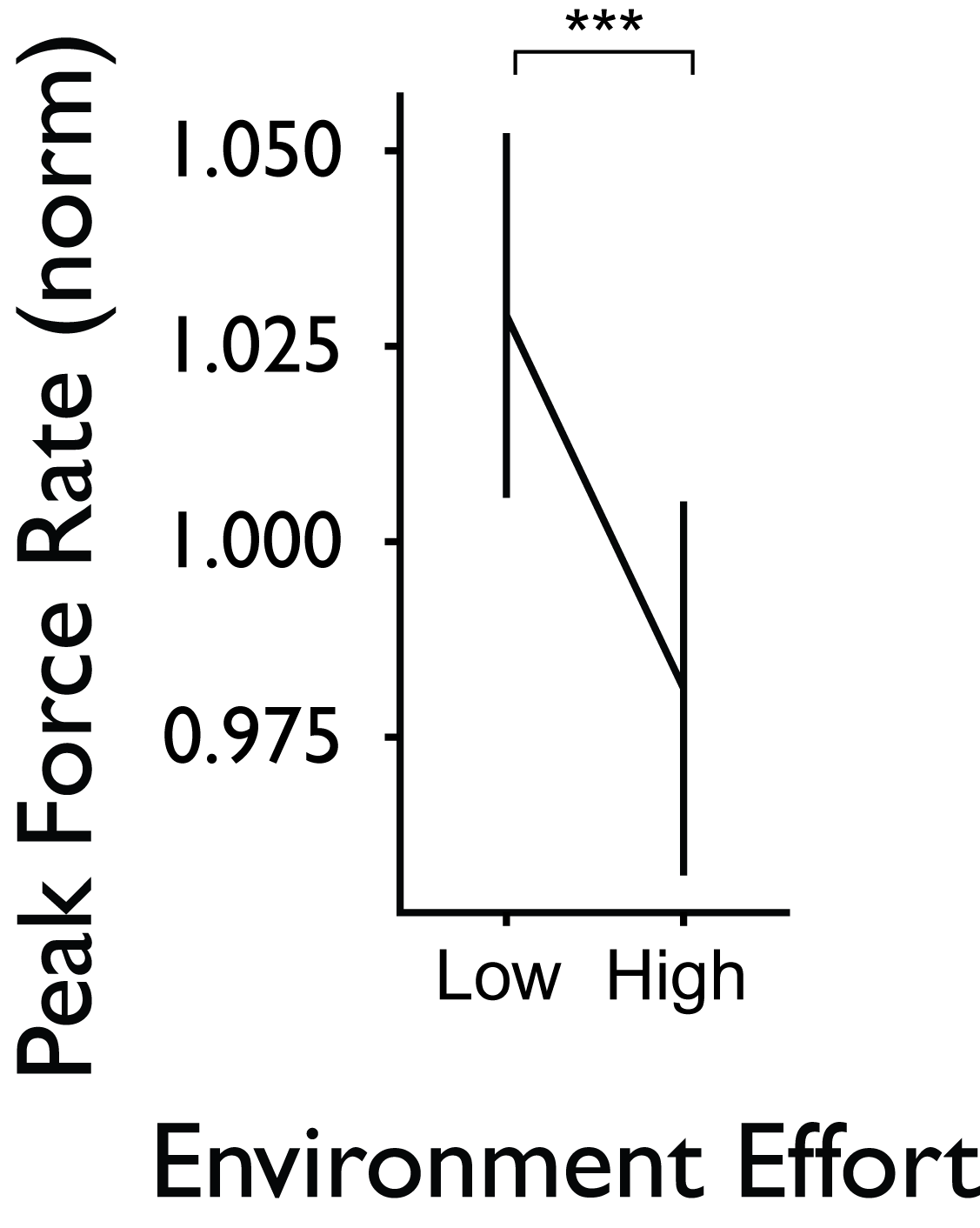 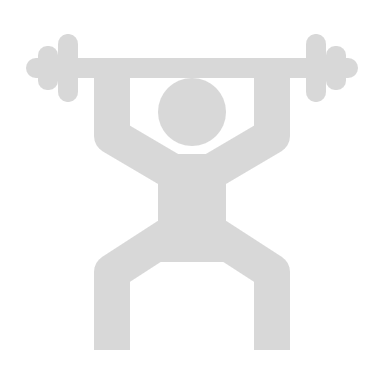 87
[Speaker Notes: Do the same thing with metrics and protocol figure to show that you’re comparing between probe trials]
Grip ramp-up is faster after history of low effort
Grip Ramp-up Duration (s):
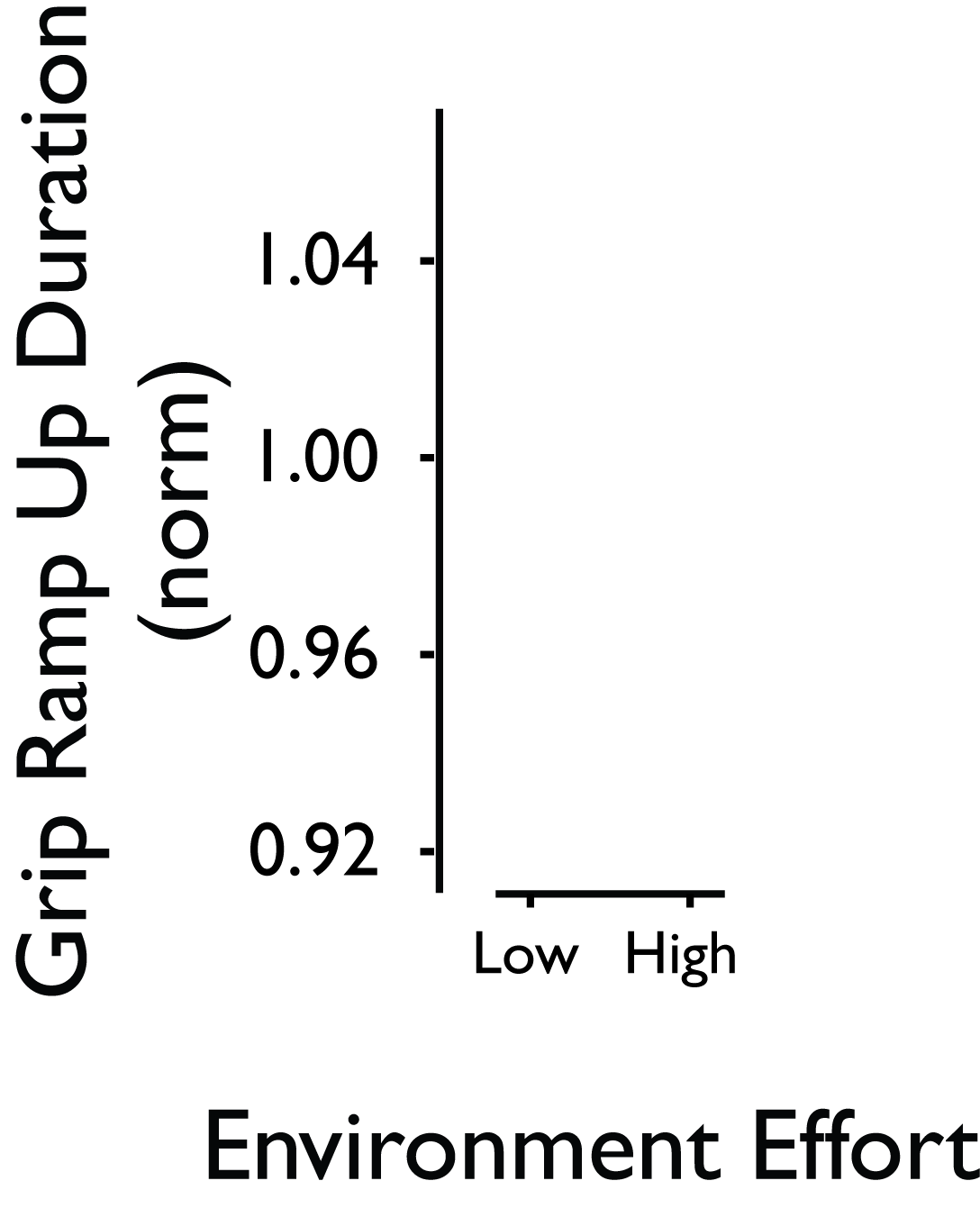 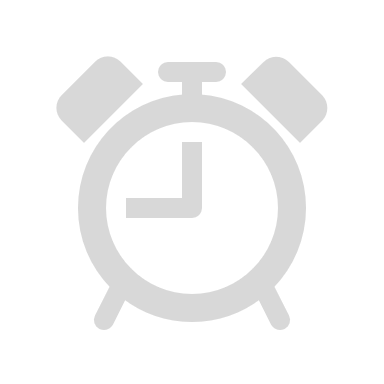 88
Grip ramp-up is faster after history of low effort
Grip Ramp-up Duration (s): 
Subjects take less time to increase their force to the threshold in the low effort environment (p=0.002).
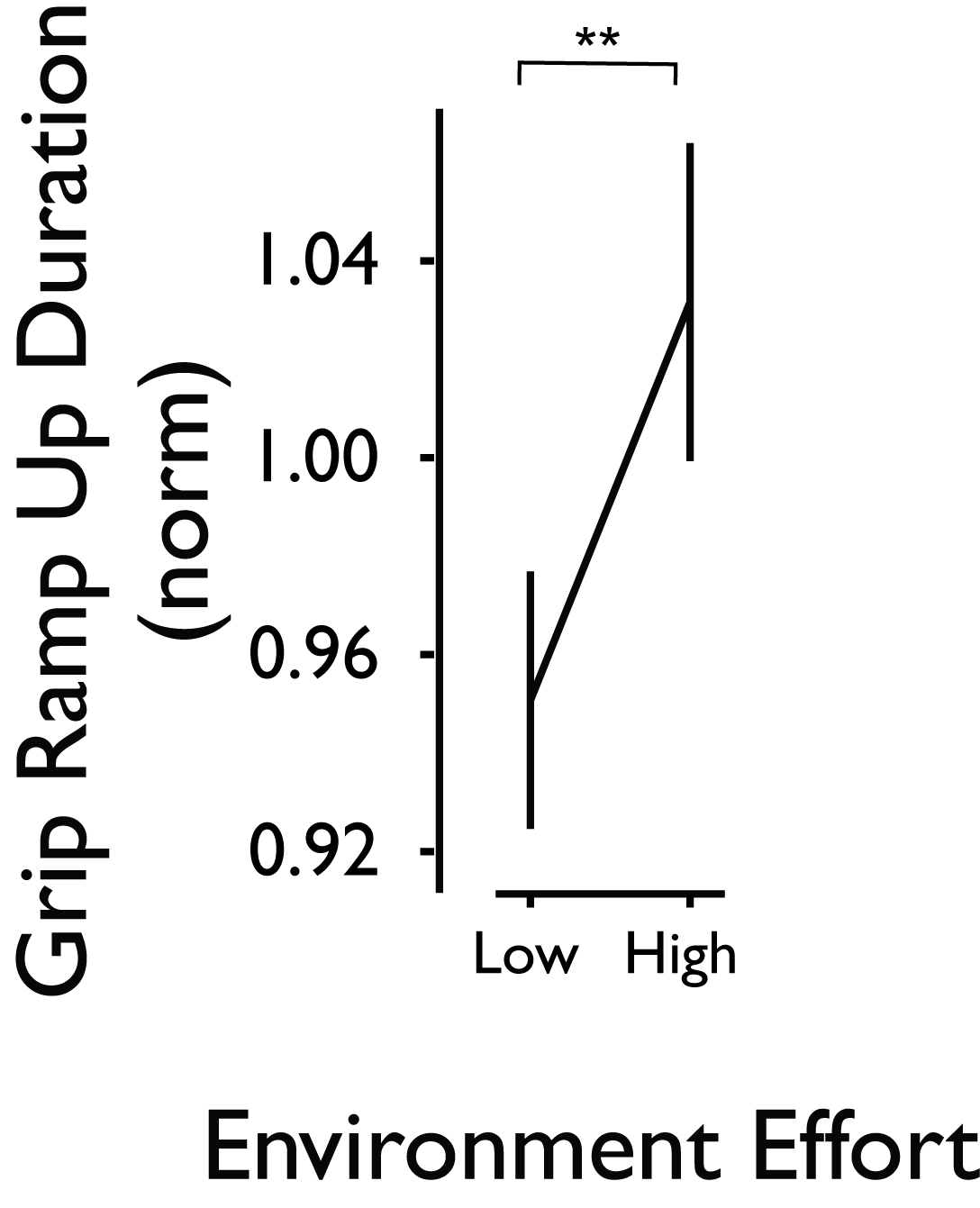 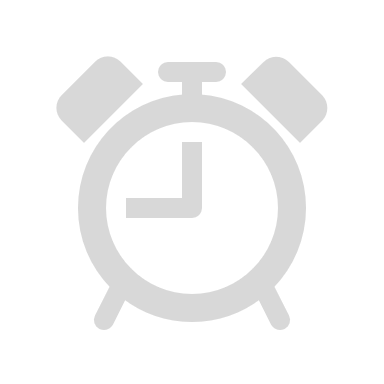 89
Hypotheses
Movement vigor
H1. Movement vigor between patches increases after a history of low effort as compared to a history of high effort. 

H2. Duration of harvest decreases after a history of low effort as opposed to a history of high effort.
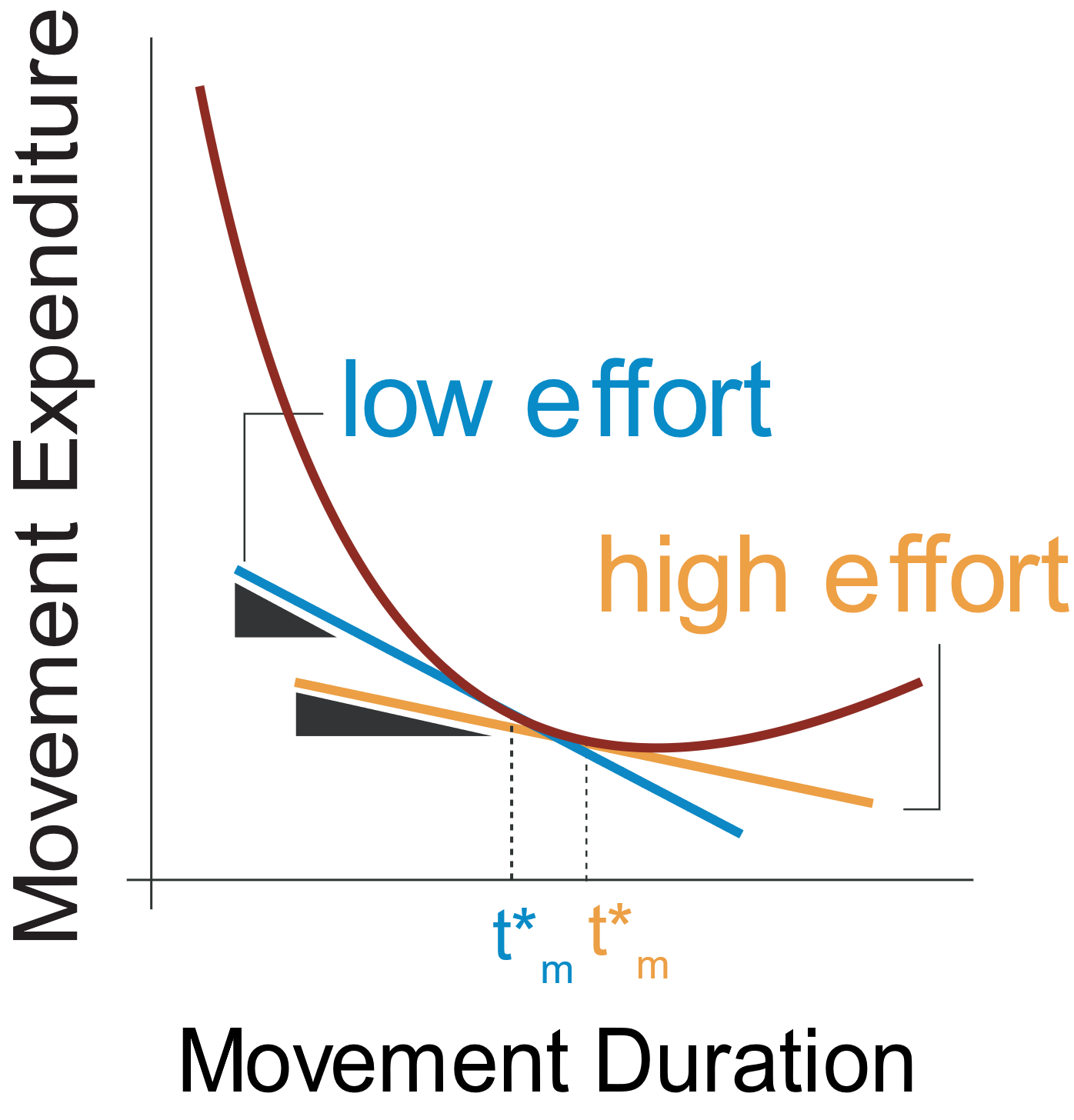 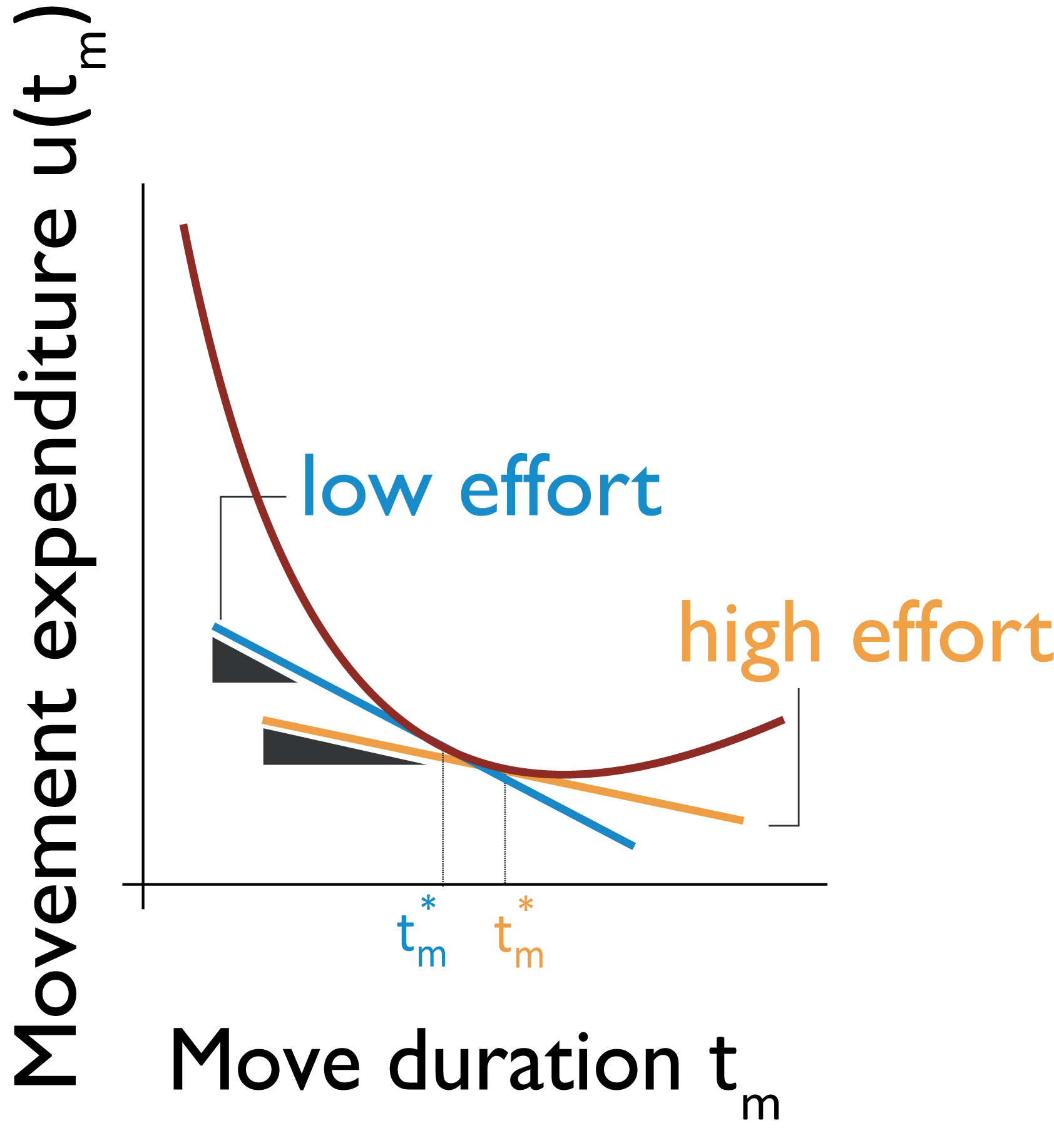 Harvest behavior
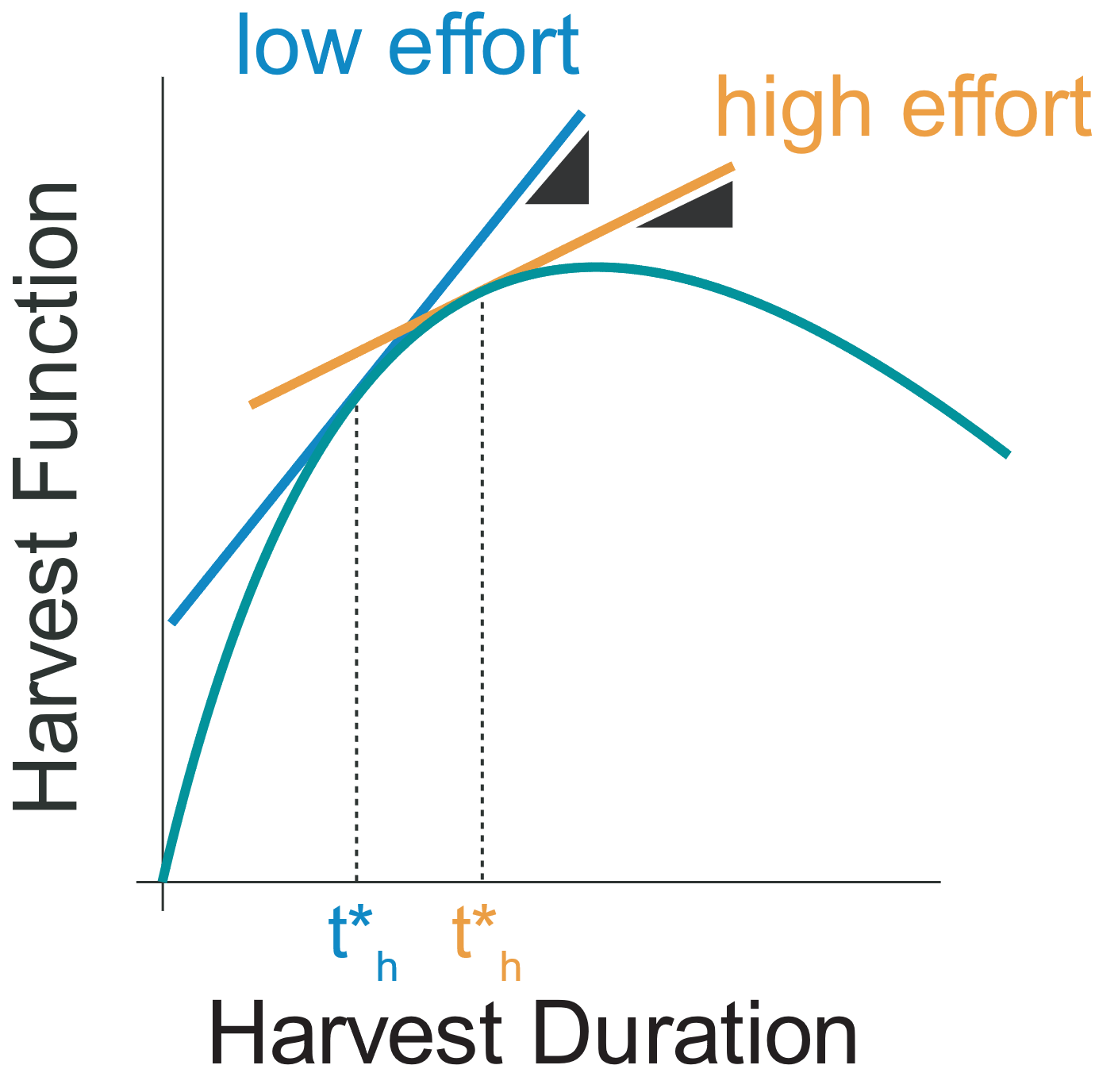 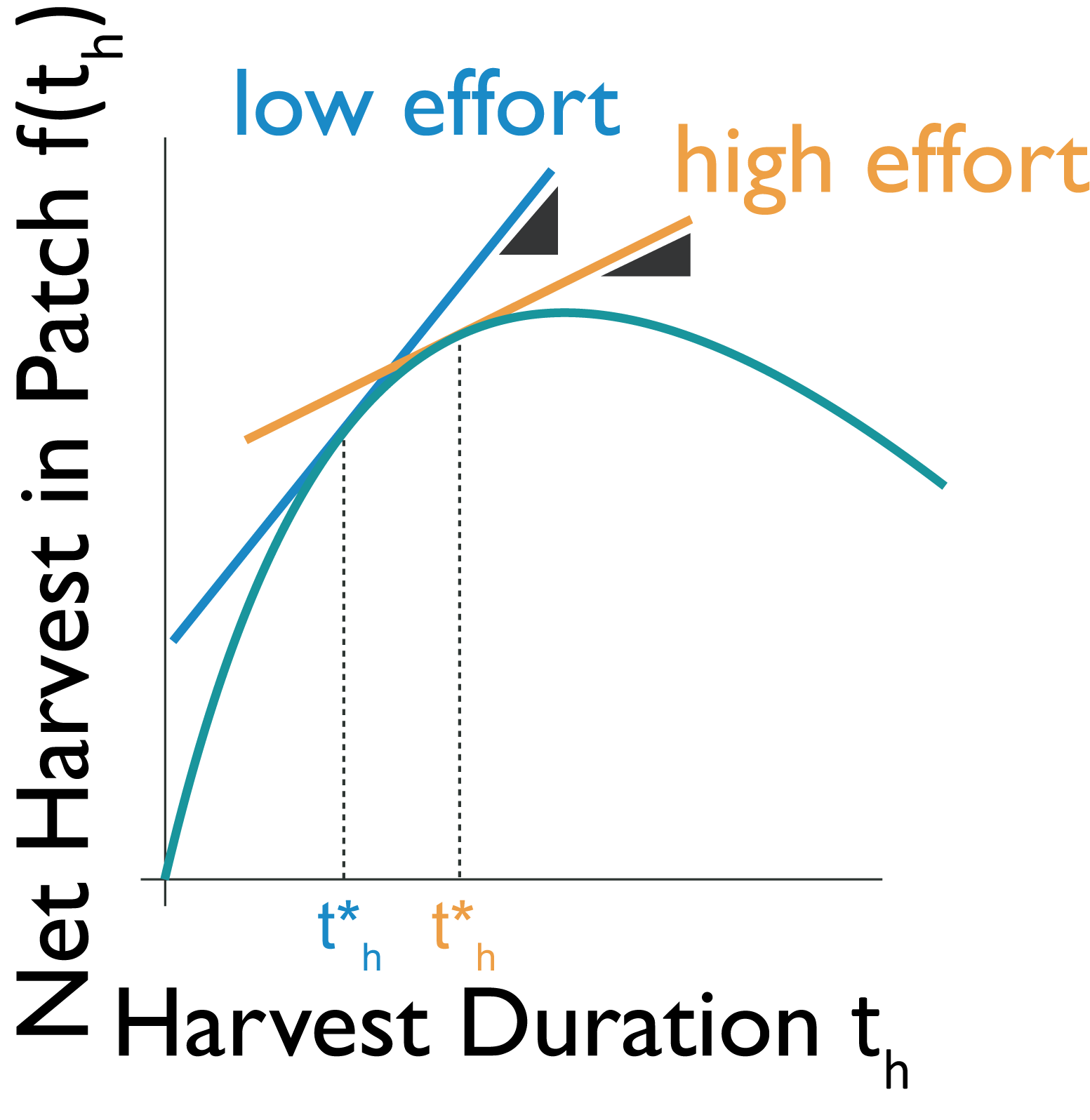 90
[Speaker Notes: Thinking back to our hypothesis- even though we did not the an effect on the absolute berry count, we did find that environment effort expenditure modulated other decisions subjects made while harvesting within a patch.]
Hypotheses
Movement vigor
H1. Movement vigor between patches increases after a history of low effort as compared to a history of high effort. 

H2. Duration of harvest decreases after a history of low effort as opposed to a history of high effort.
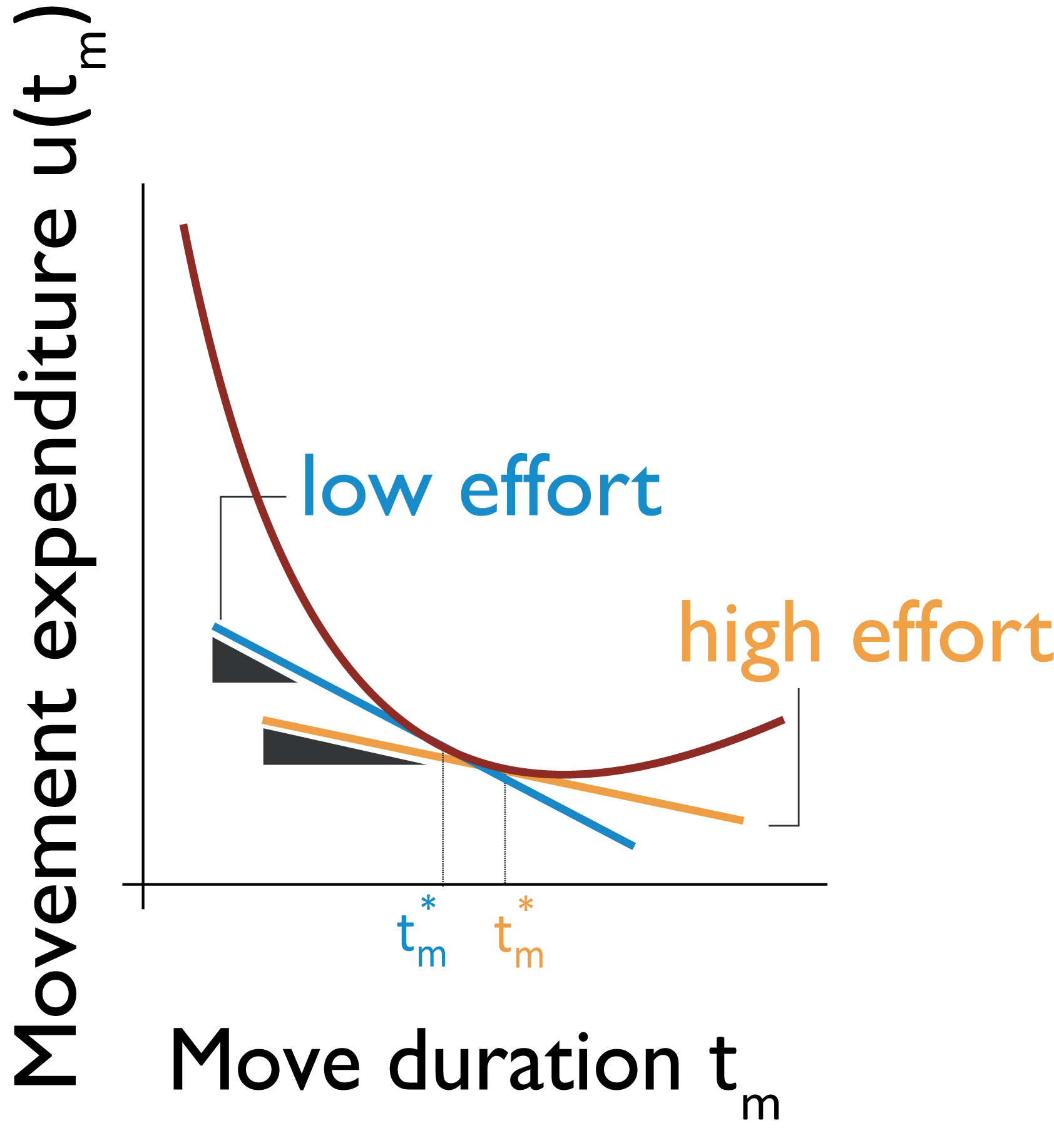 Harvest behavior
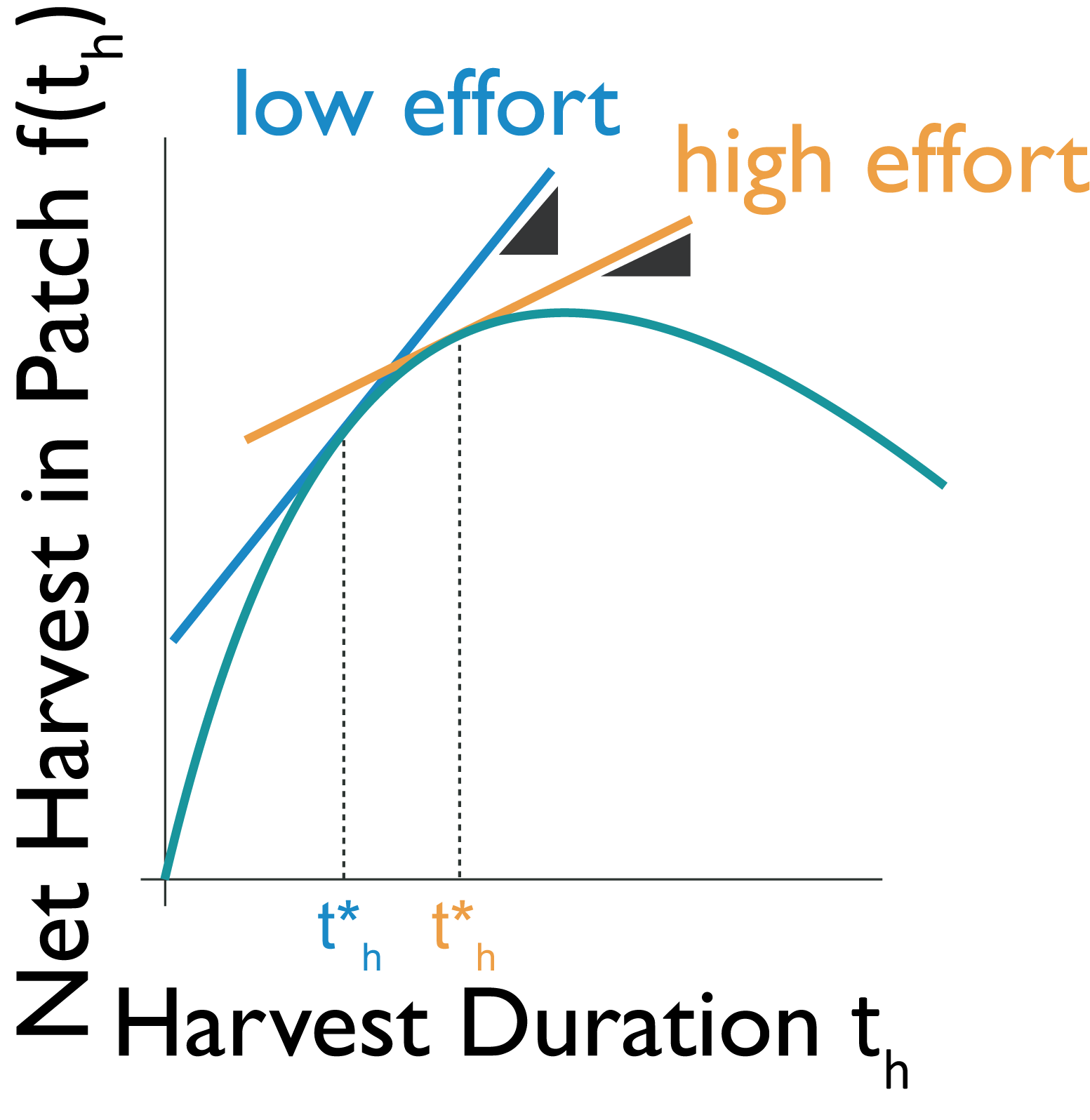 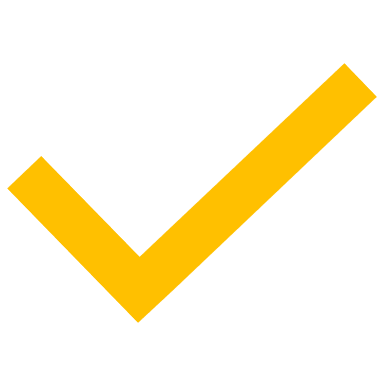 91
[Speaker Notes: Subjects decreased their grip ramp up time as well as their giving-up time in the low effort environment.]
Summary
Movement vigor
H1. Movement vigor between patches increases after a history of low effort as compared to a history of high effort. 

H2. Duration of harvest decreases after a history of low effort as opposed to a history of high effort.
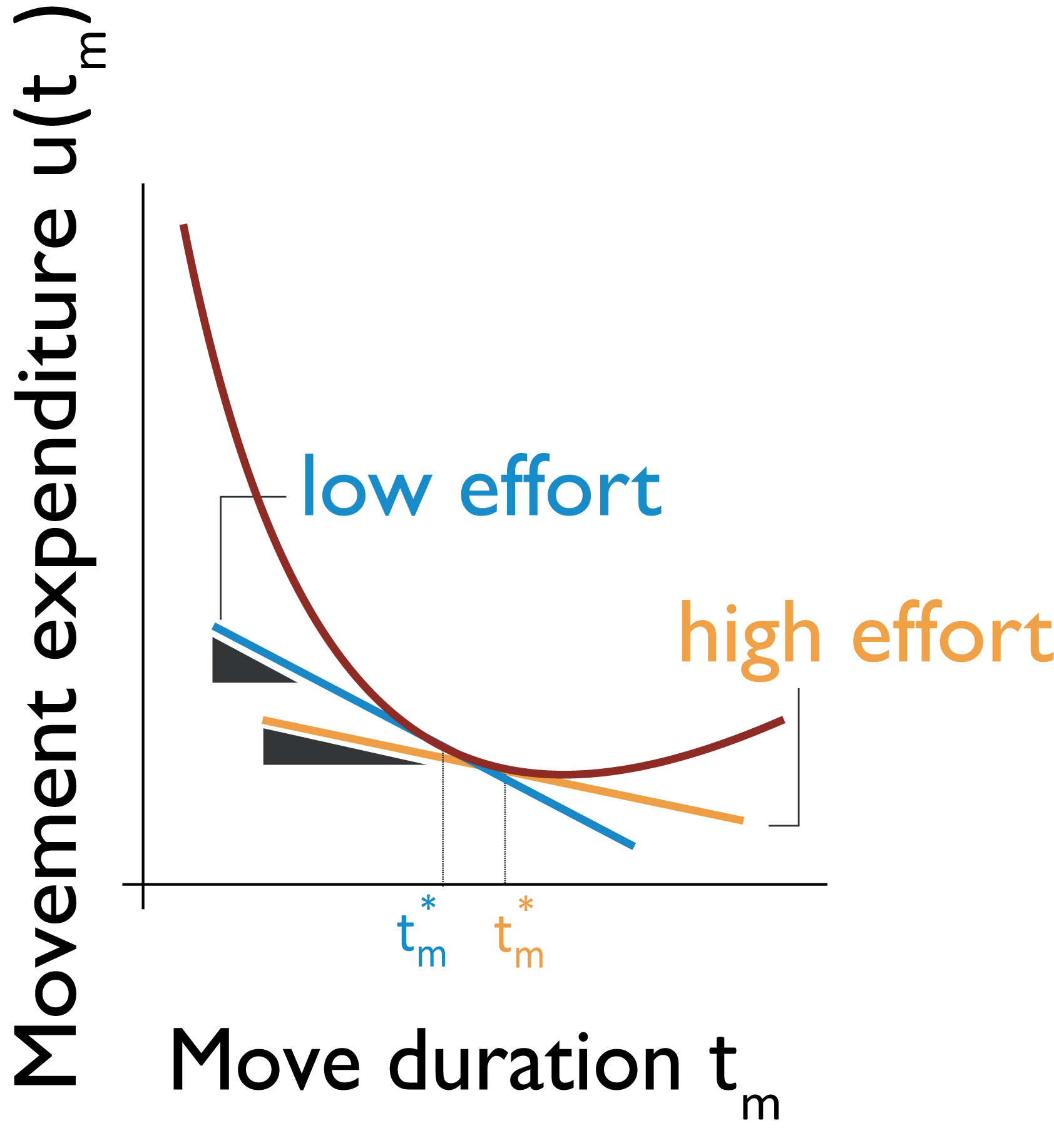 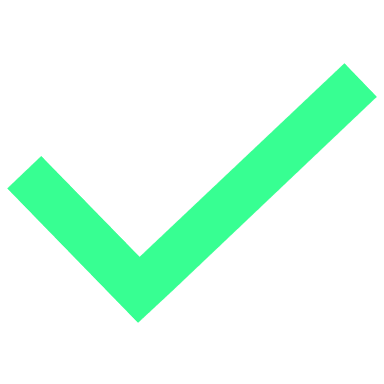 Harvest behavior
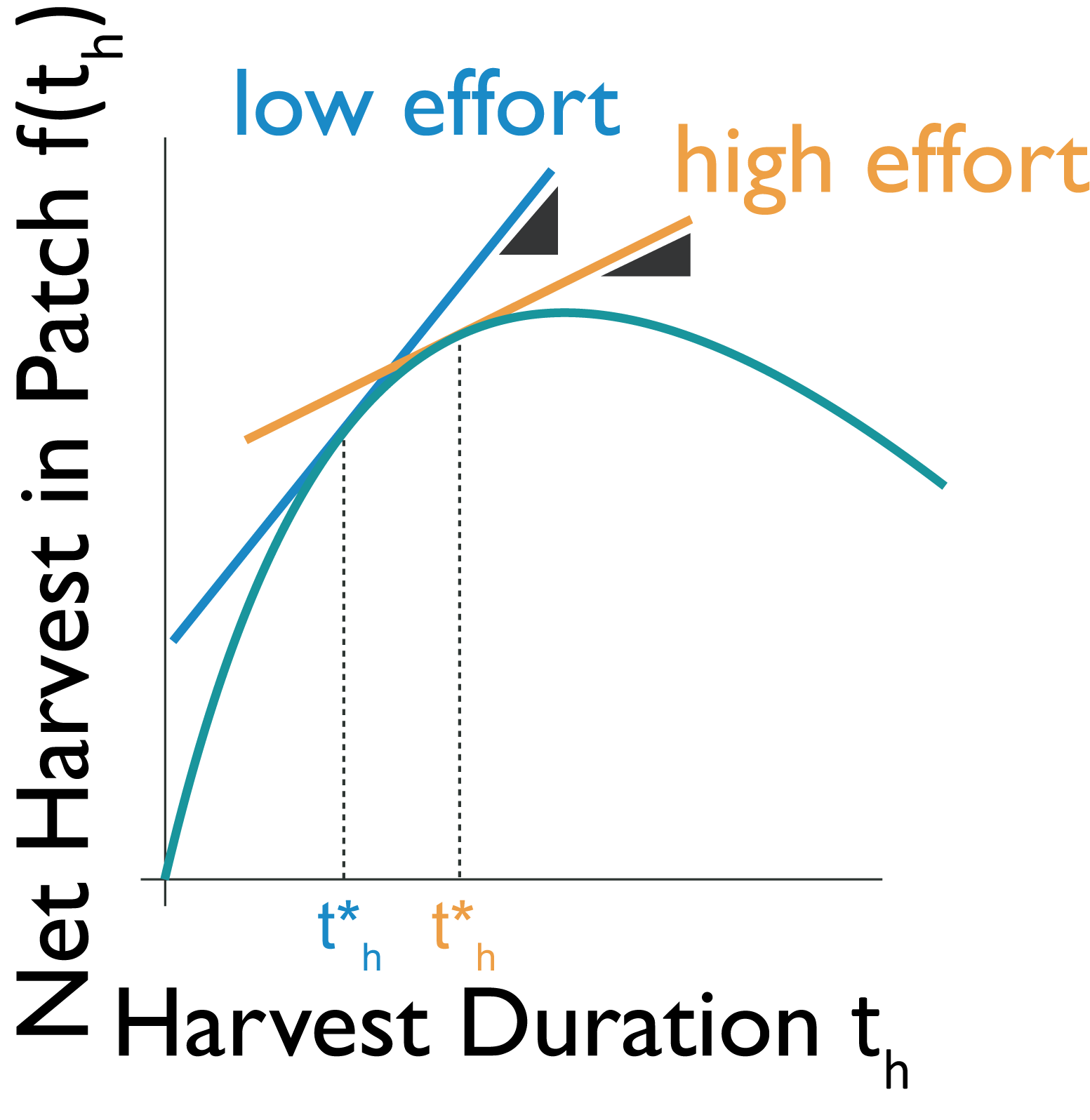 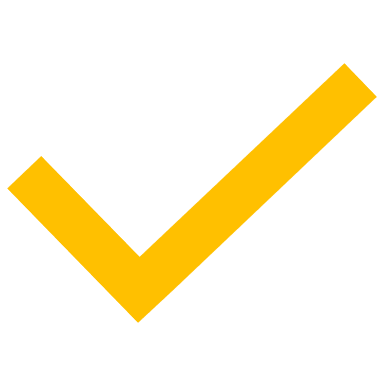 92
[Speaker Notes: In summary, we find that global effort expenditure impacts not just movement vigor, but also decisions relating to gaining reward.]
Apple-picking in an orchard
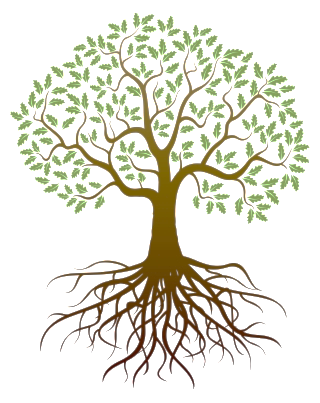 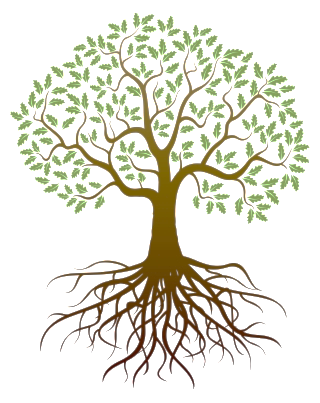 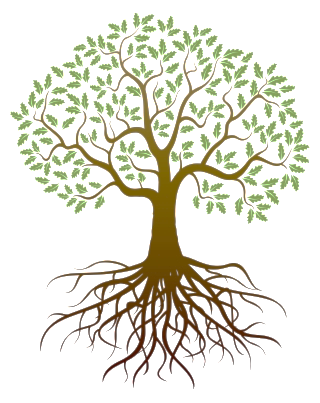 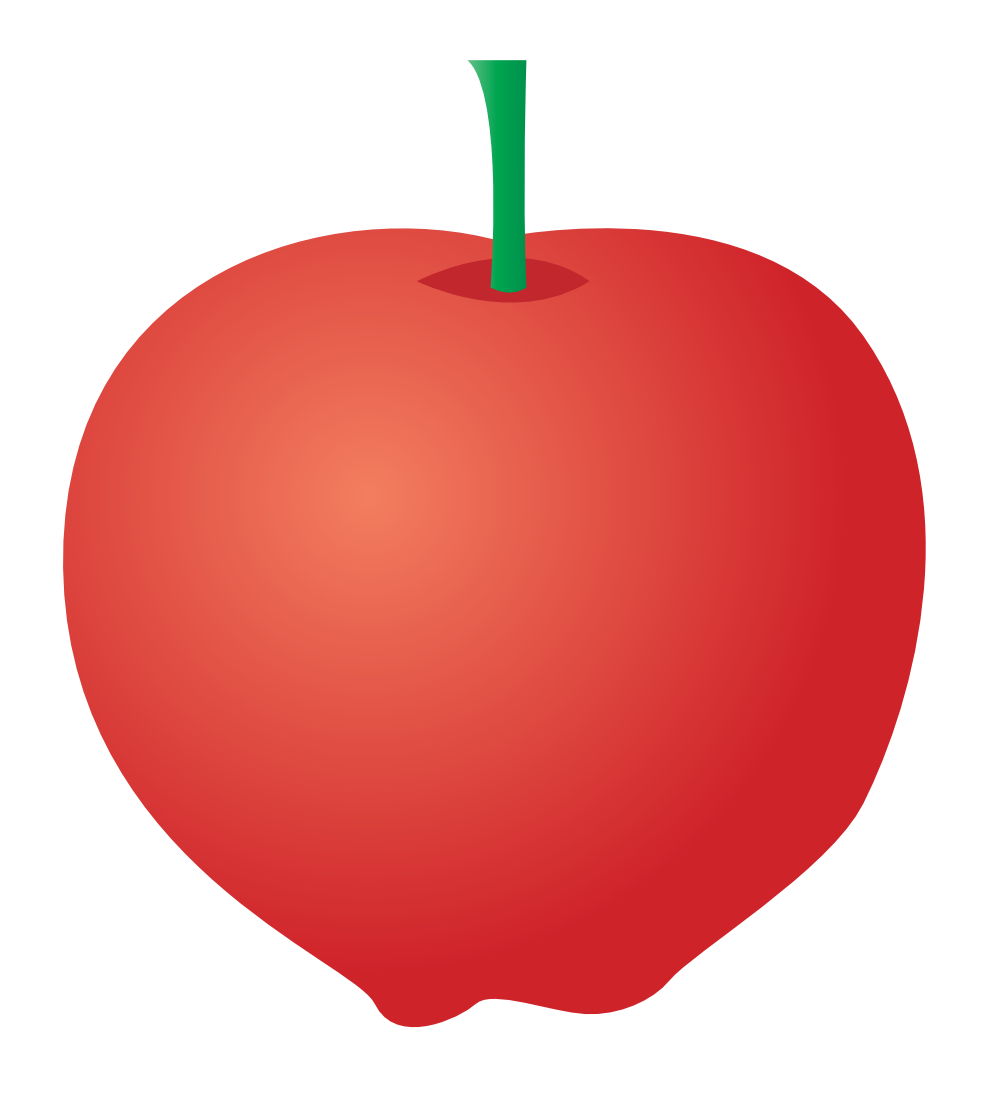 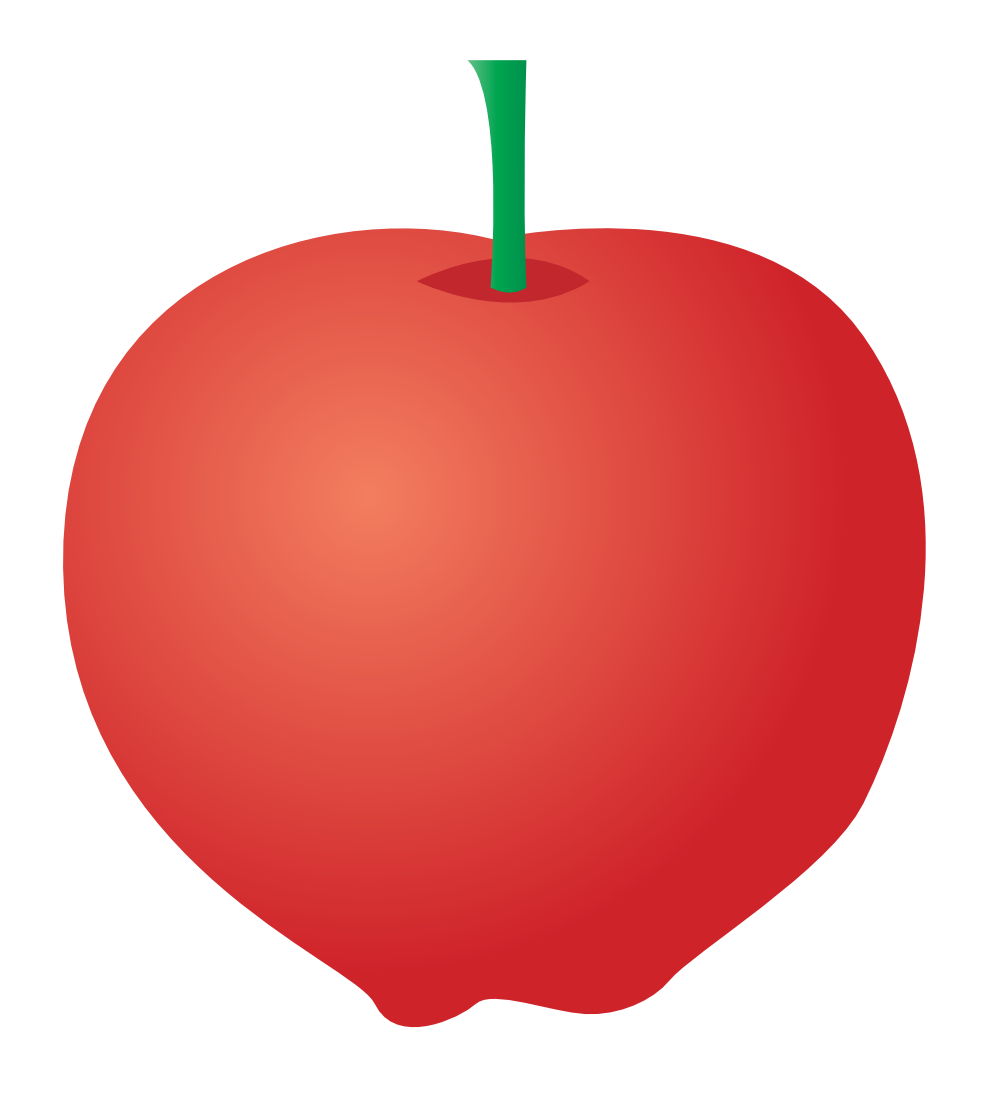 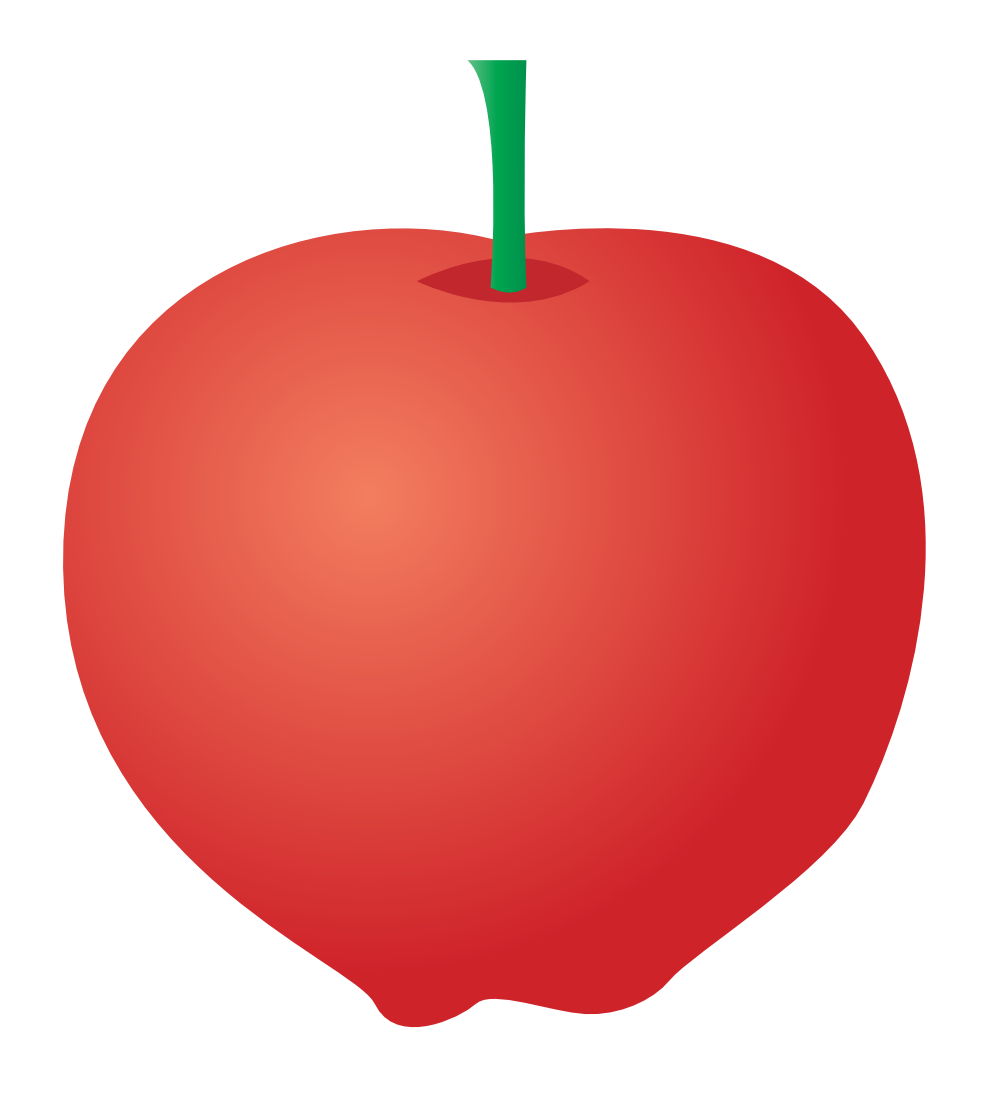 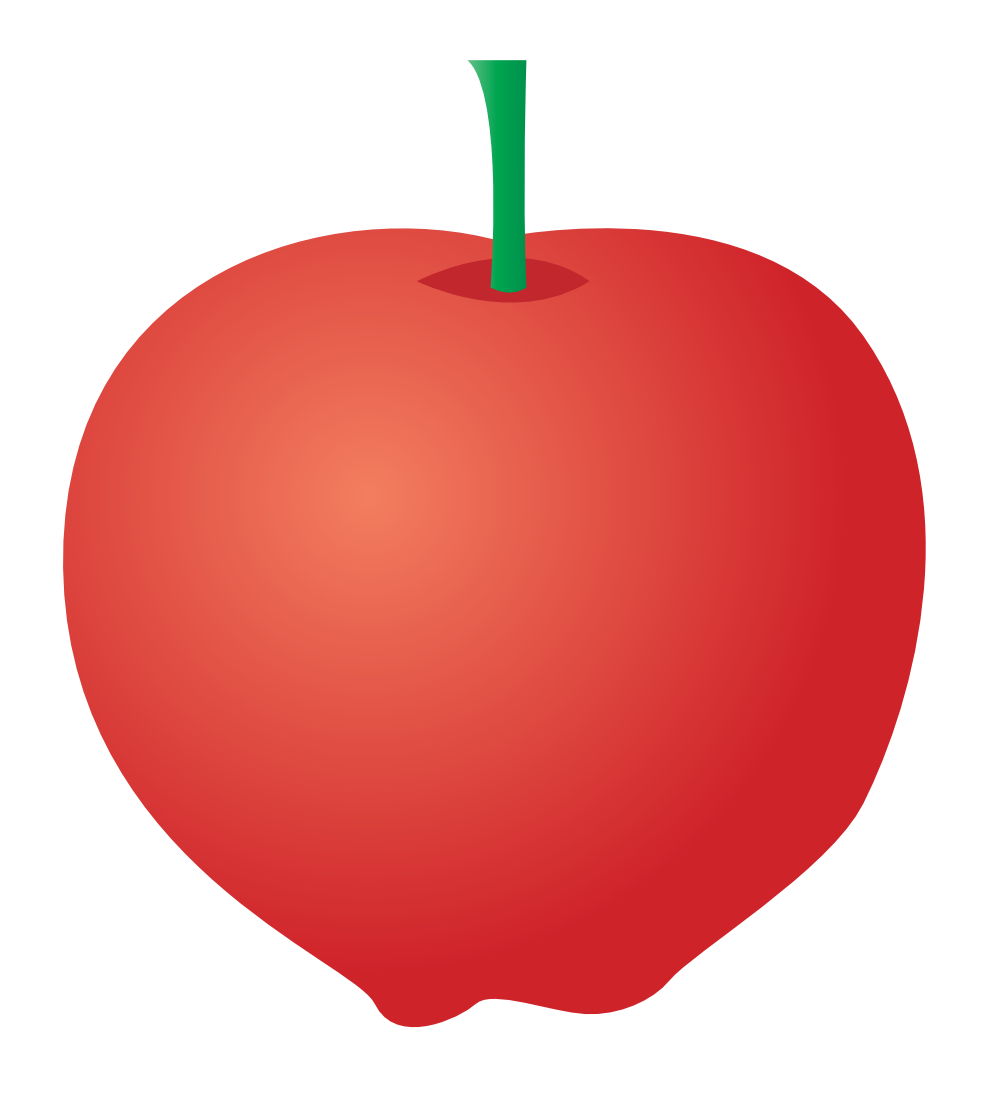 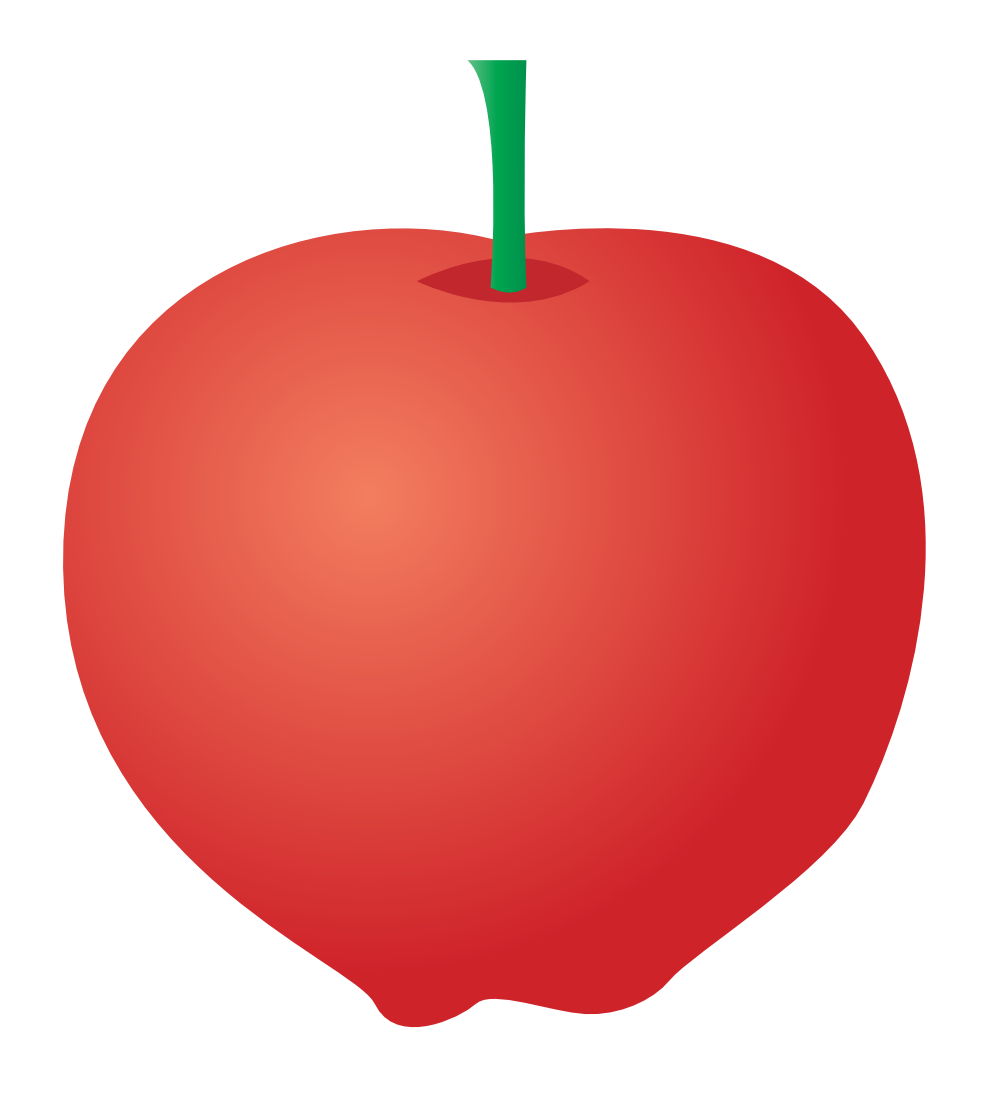 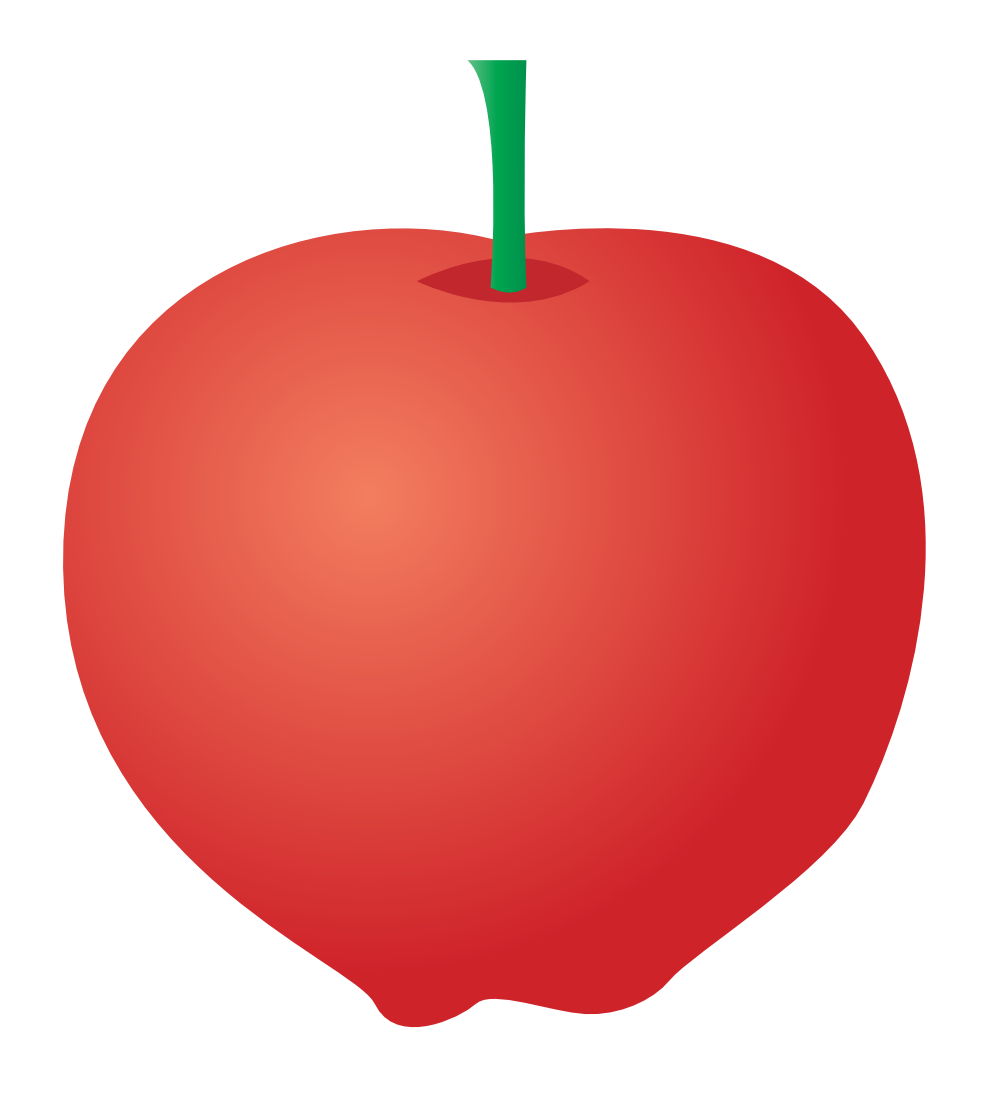 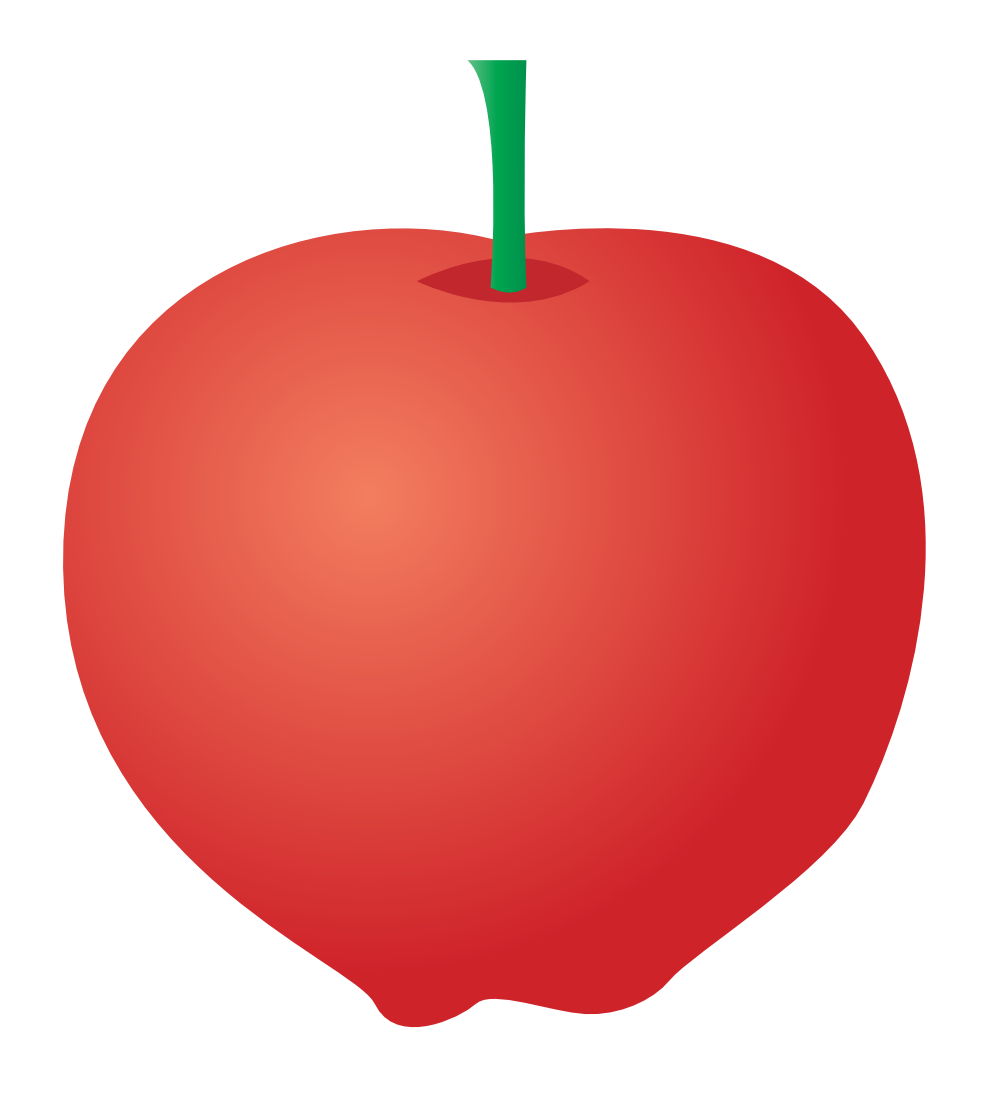 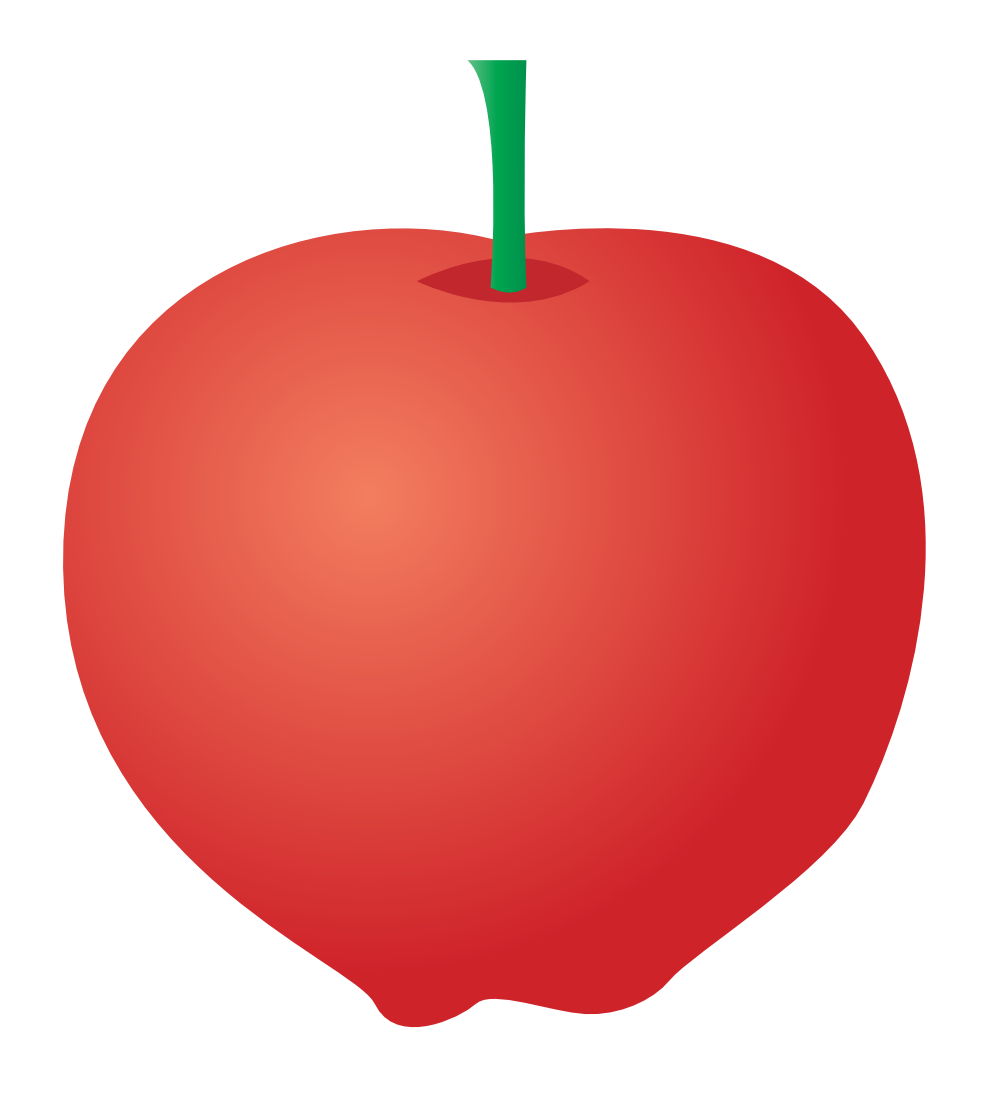 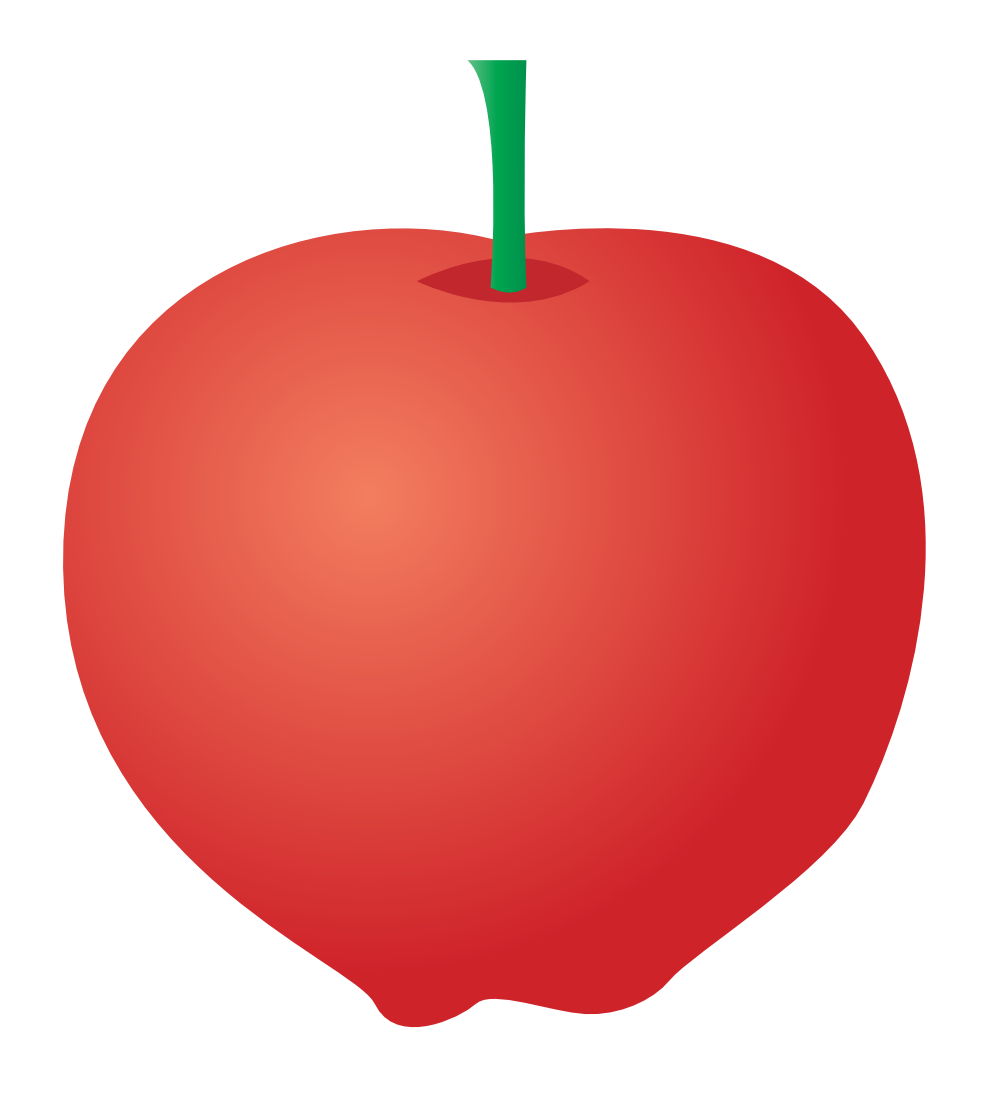 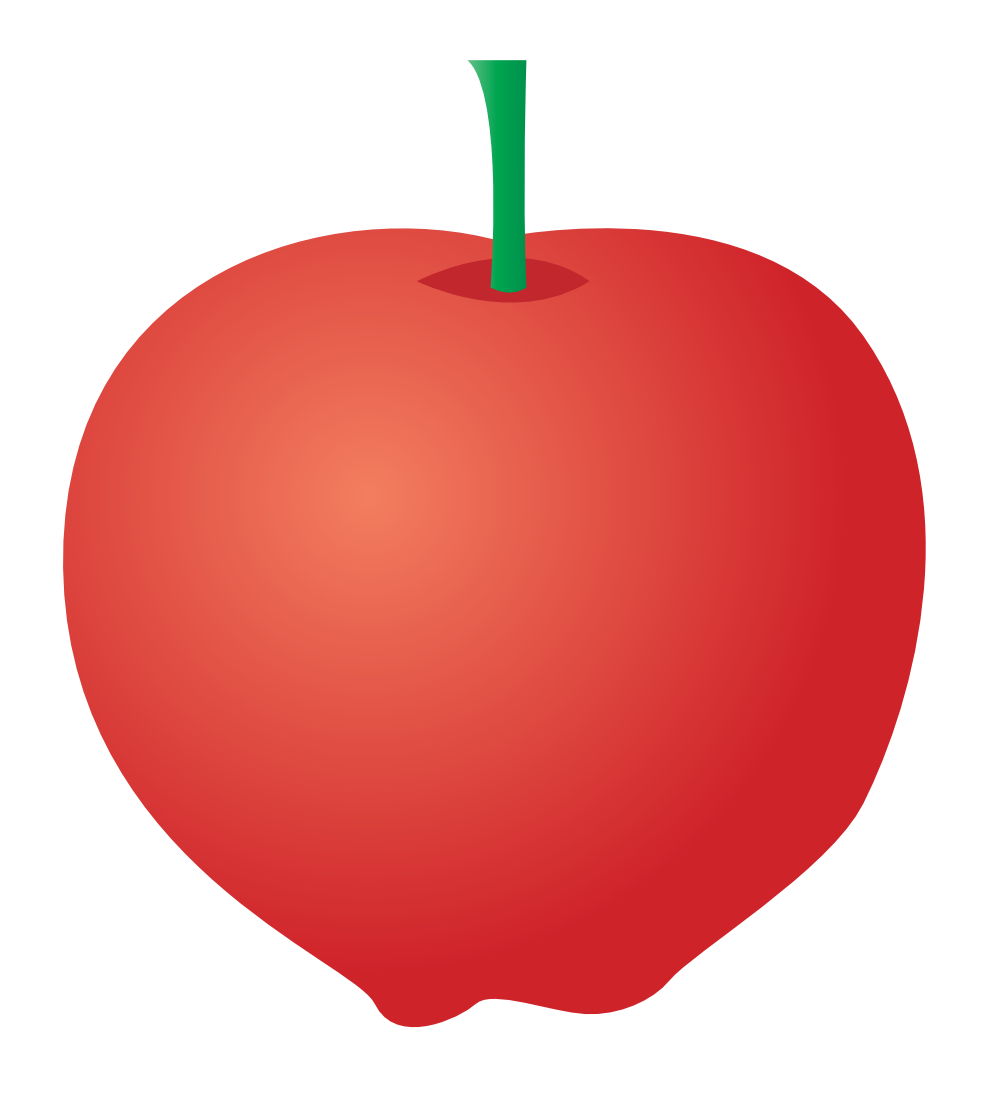 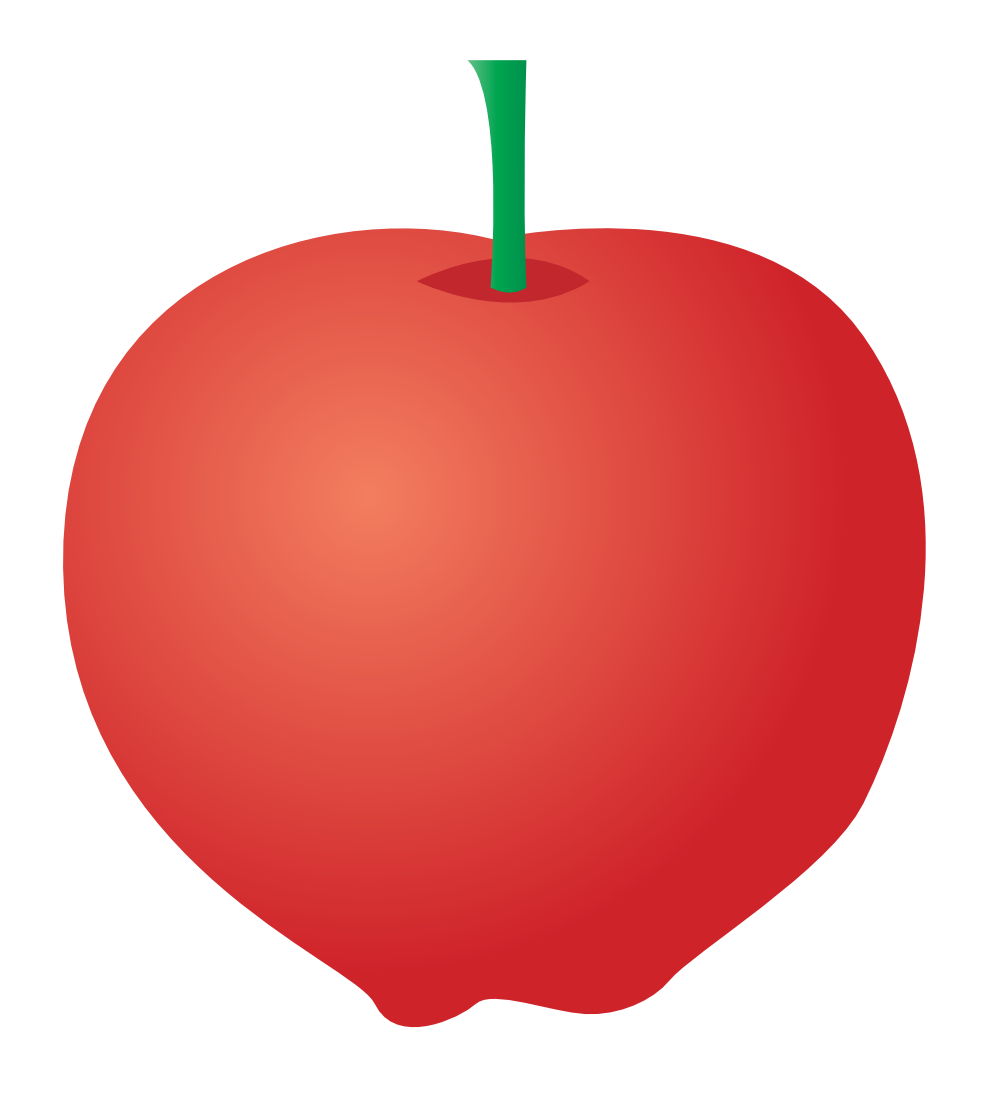 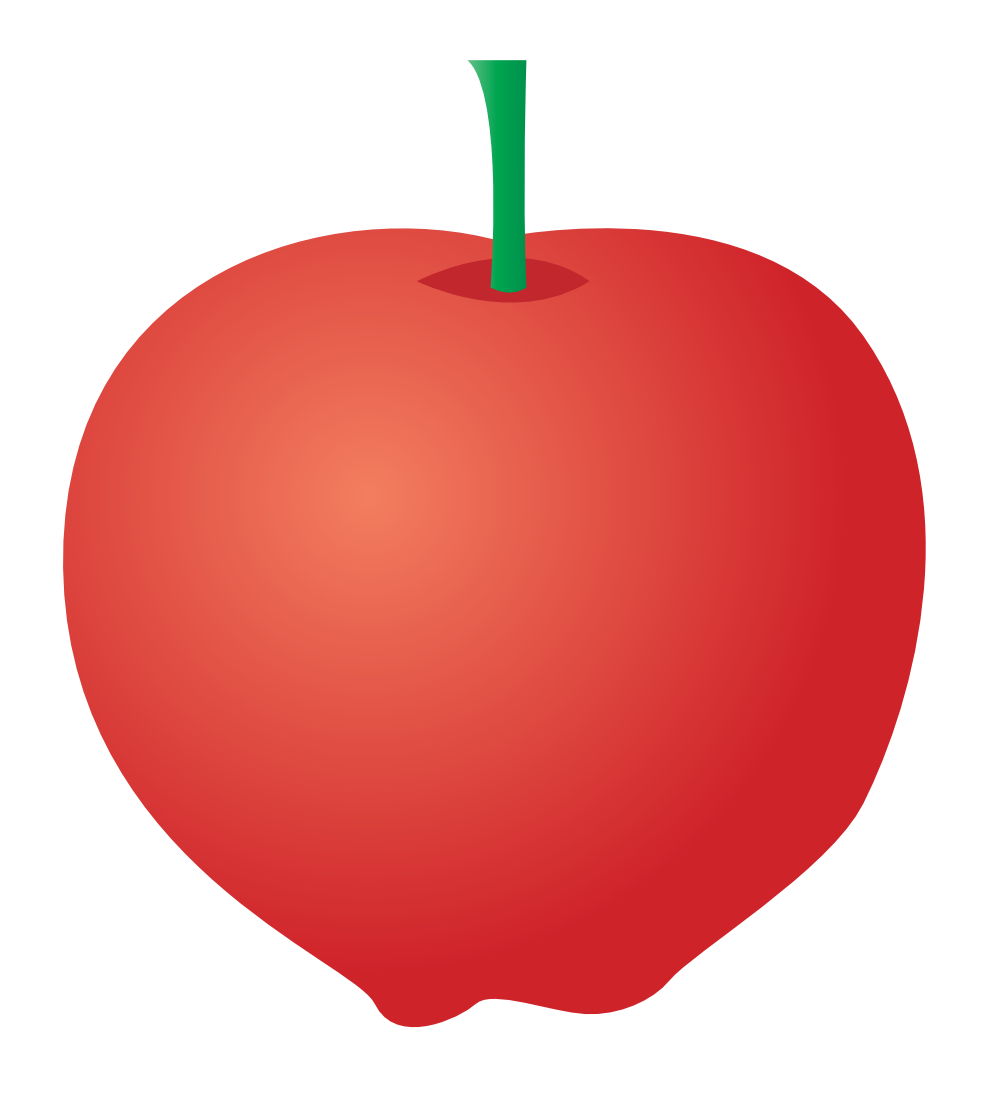 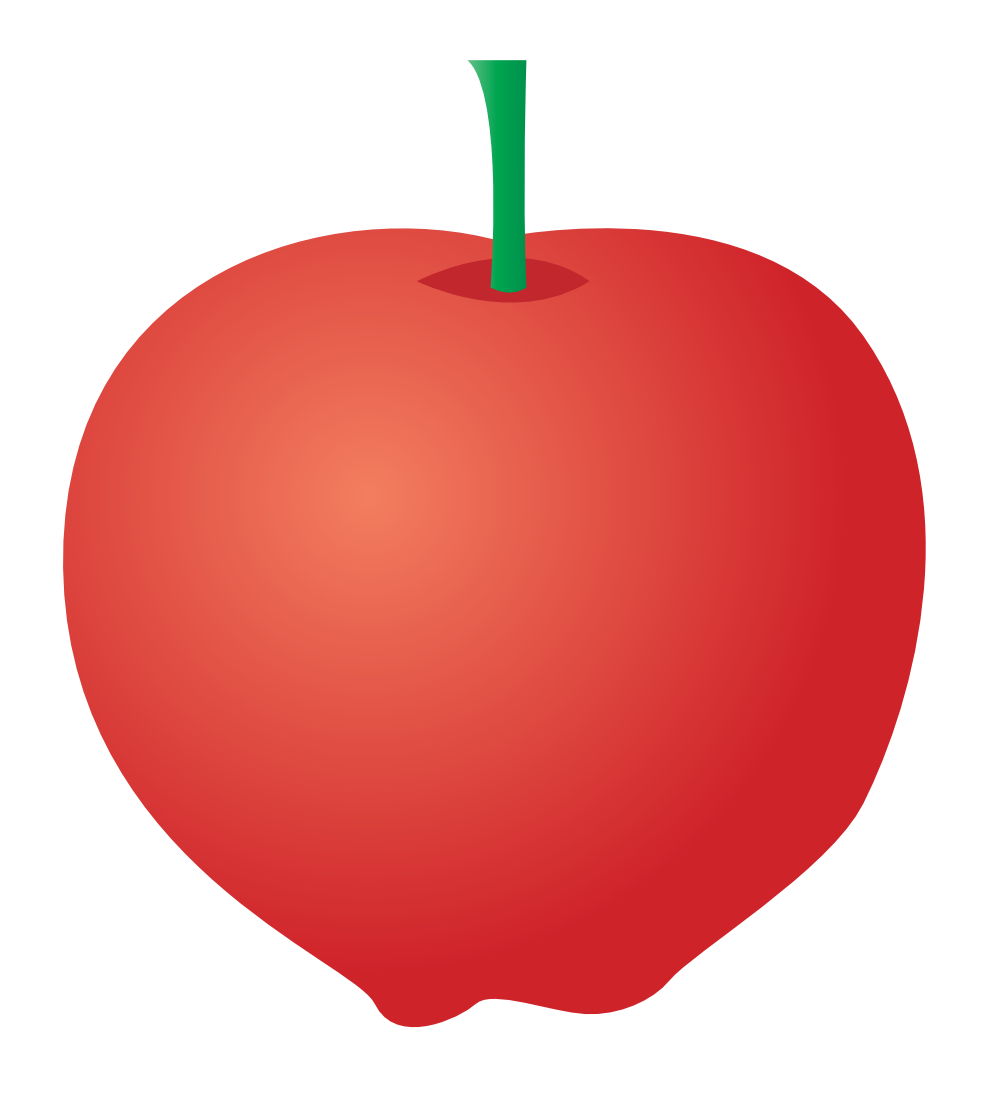 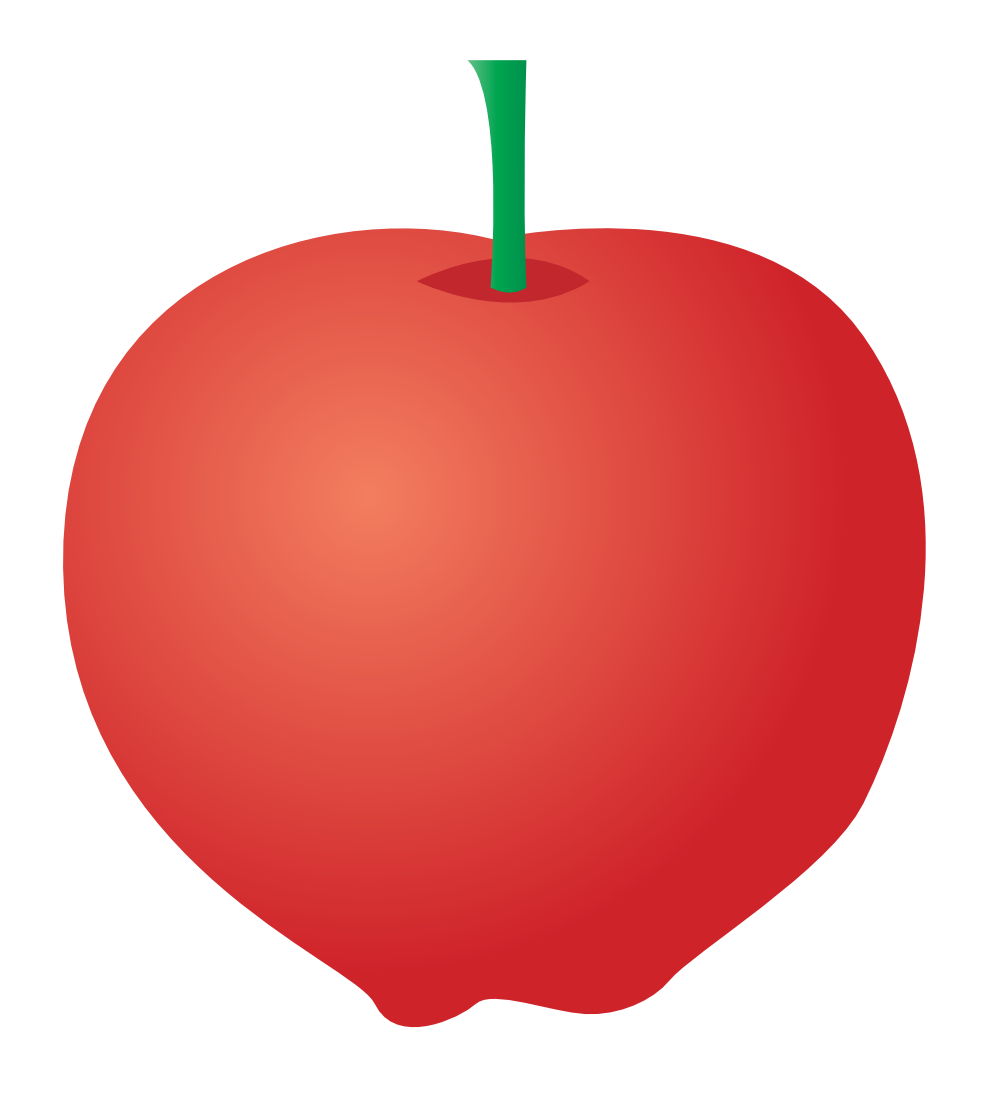 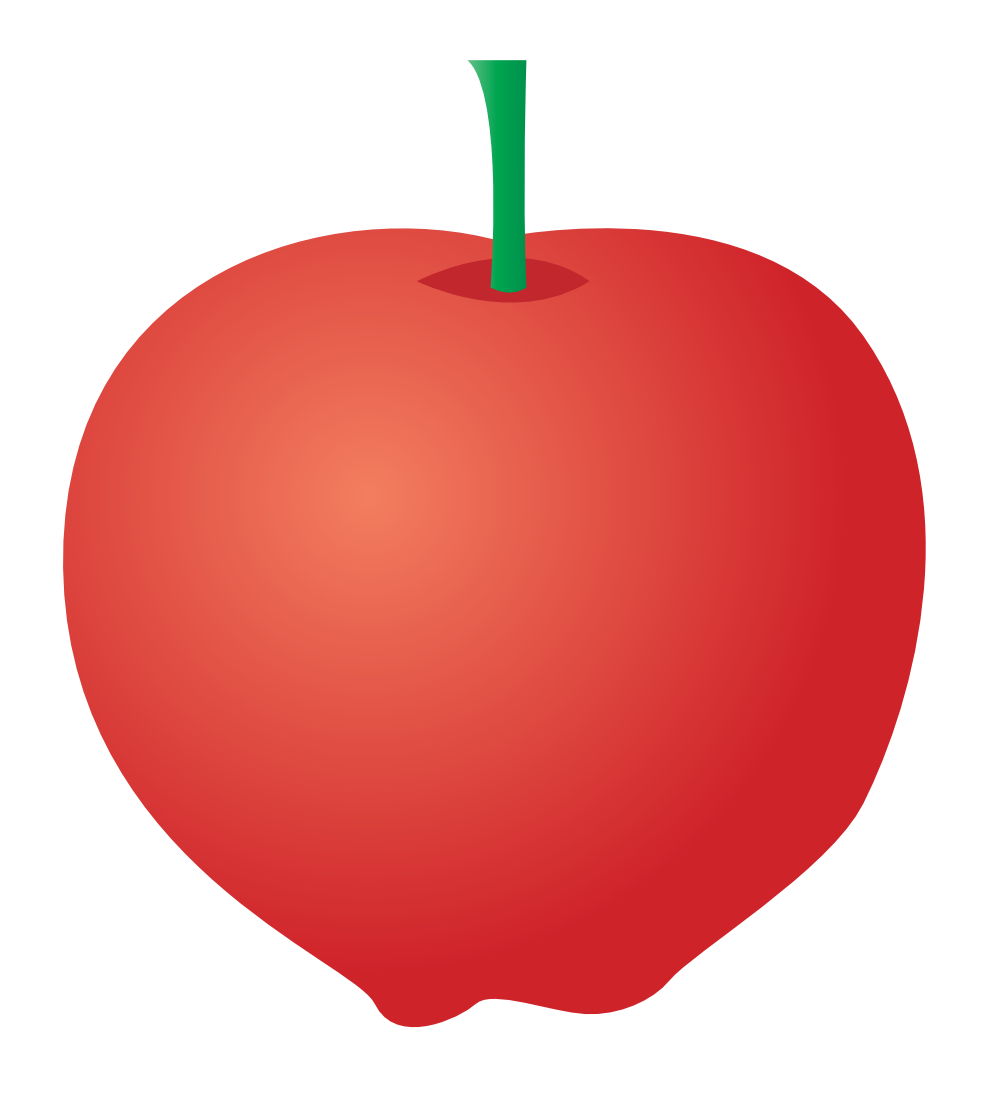 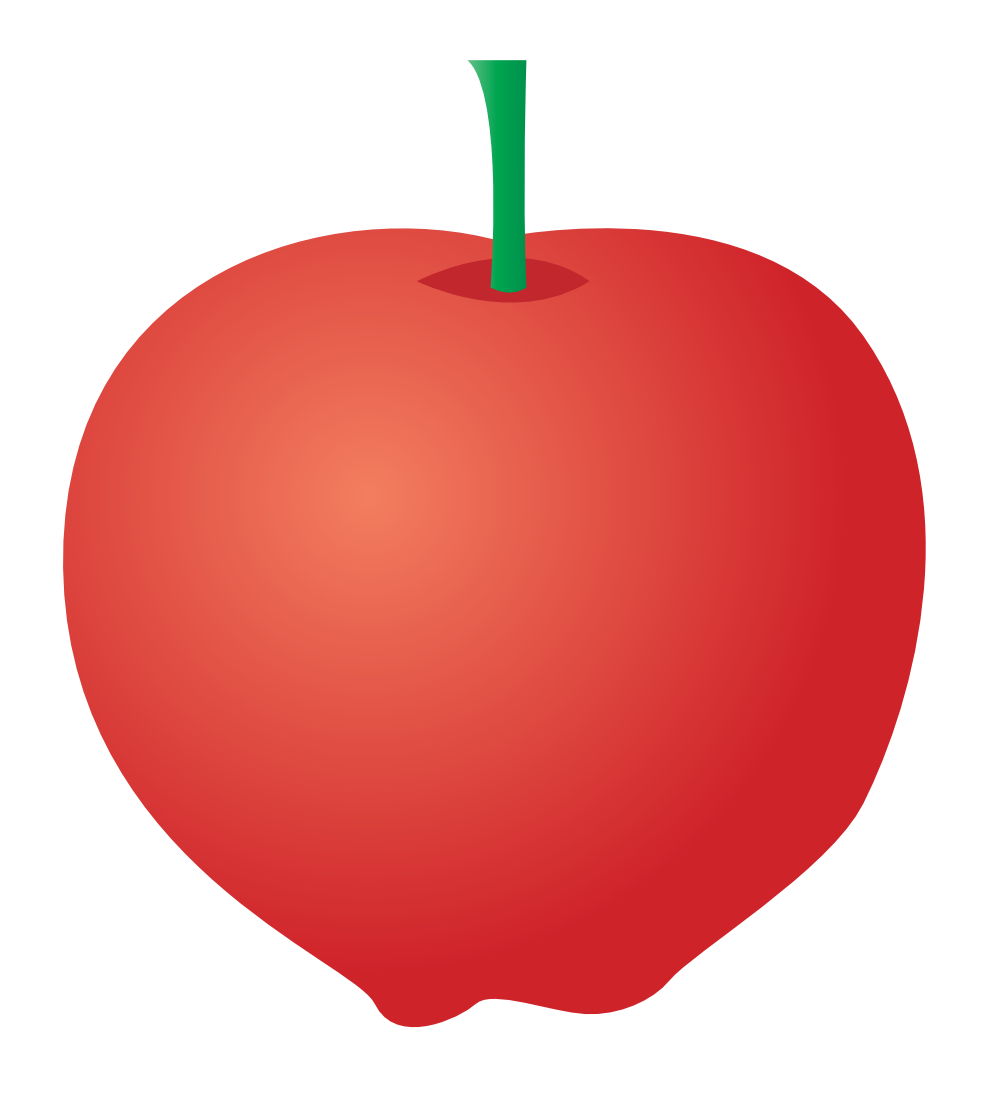 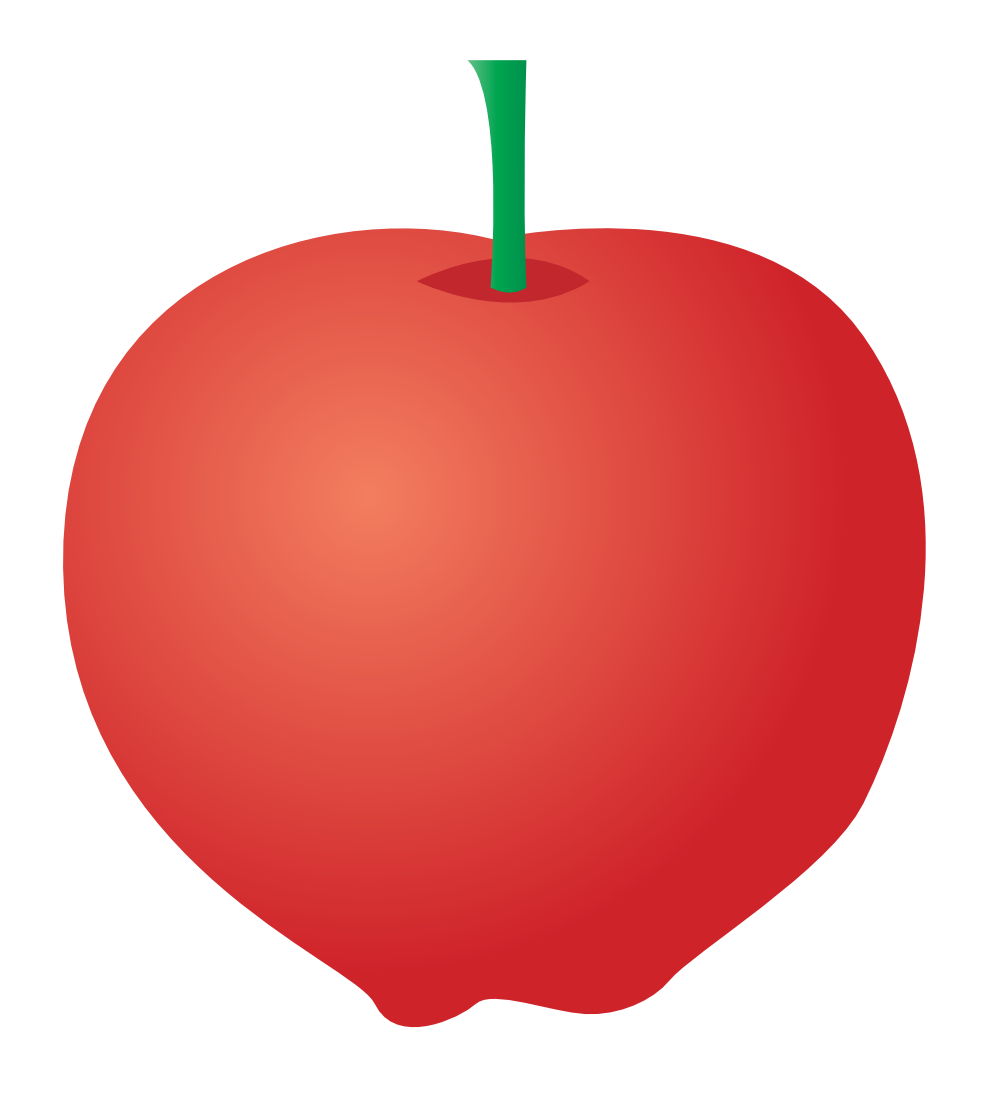 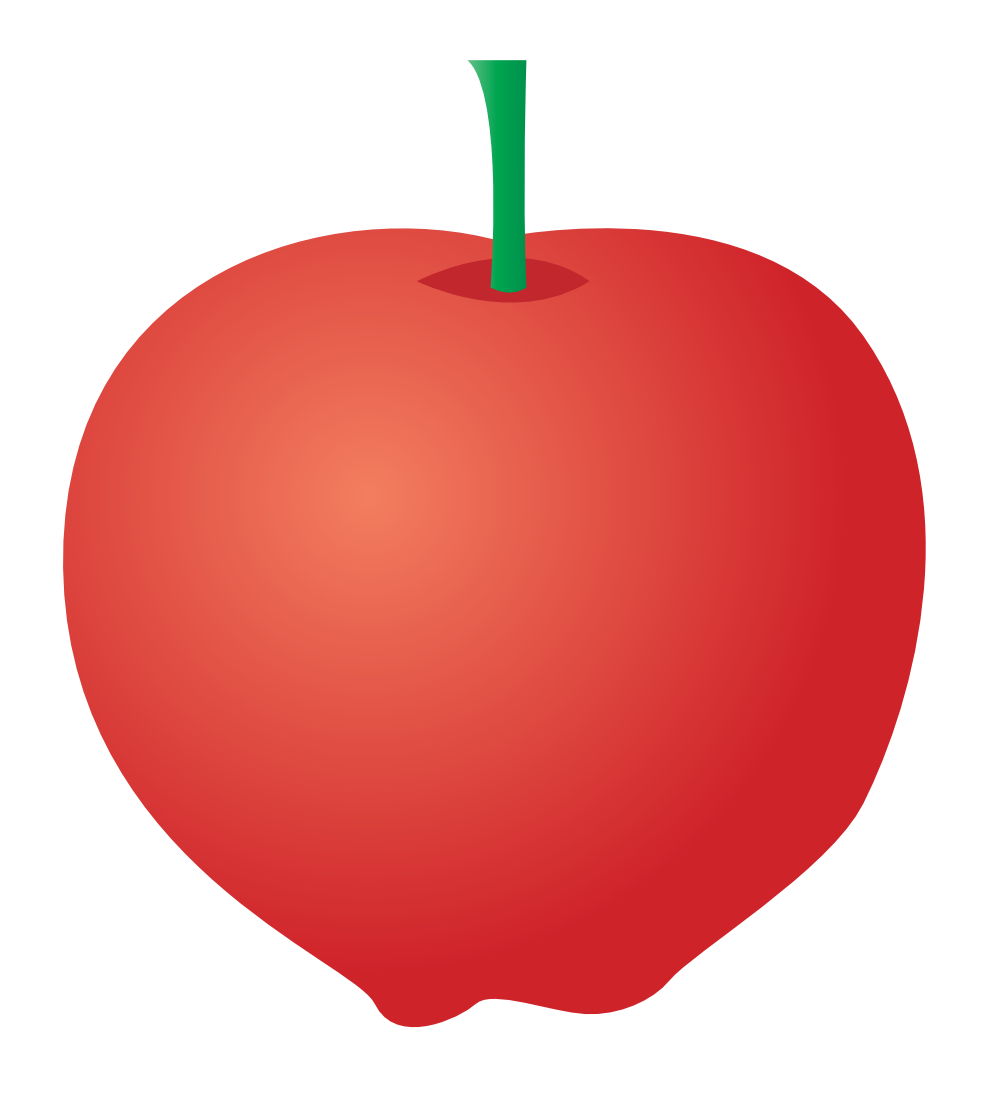 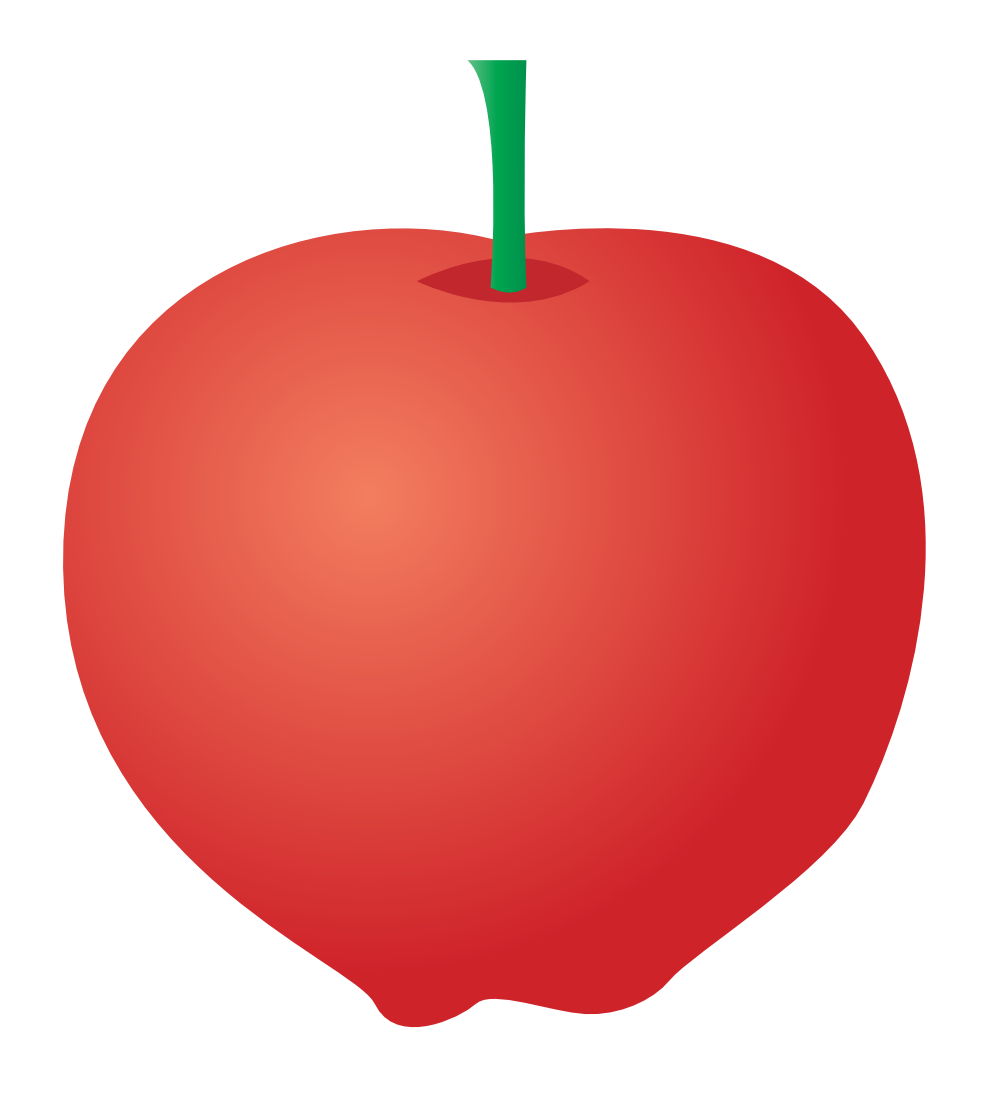 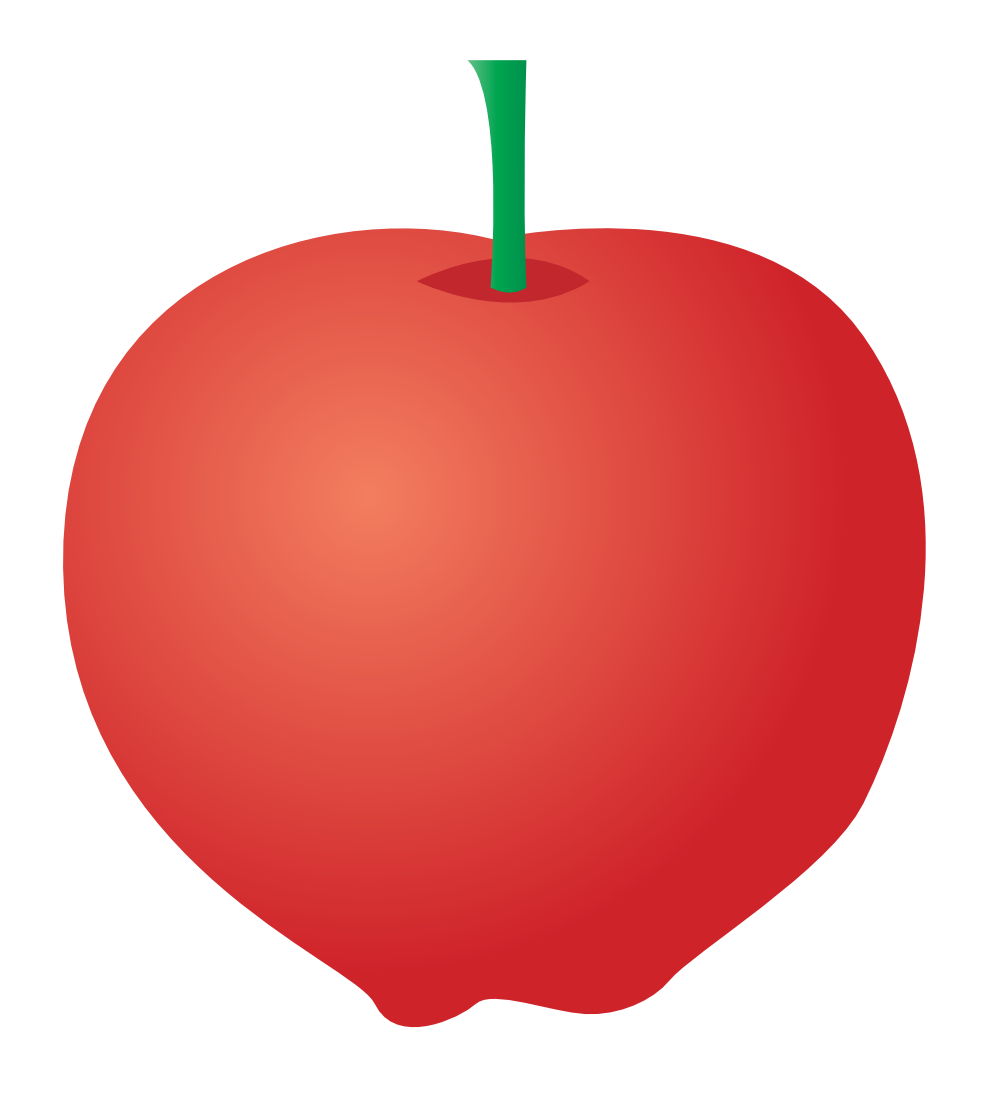 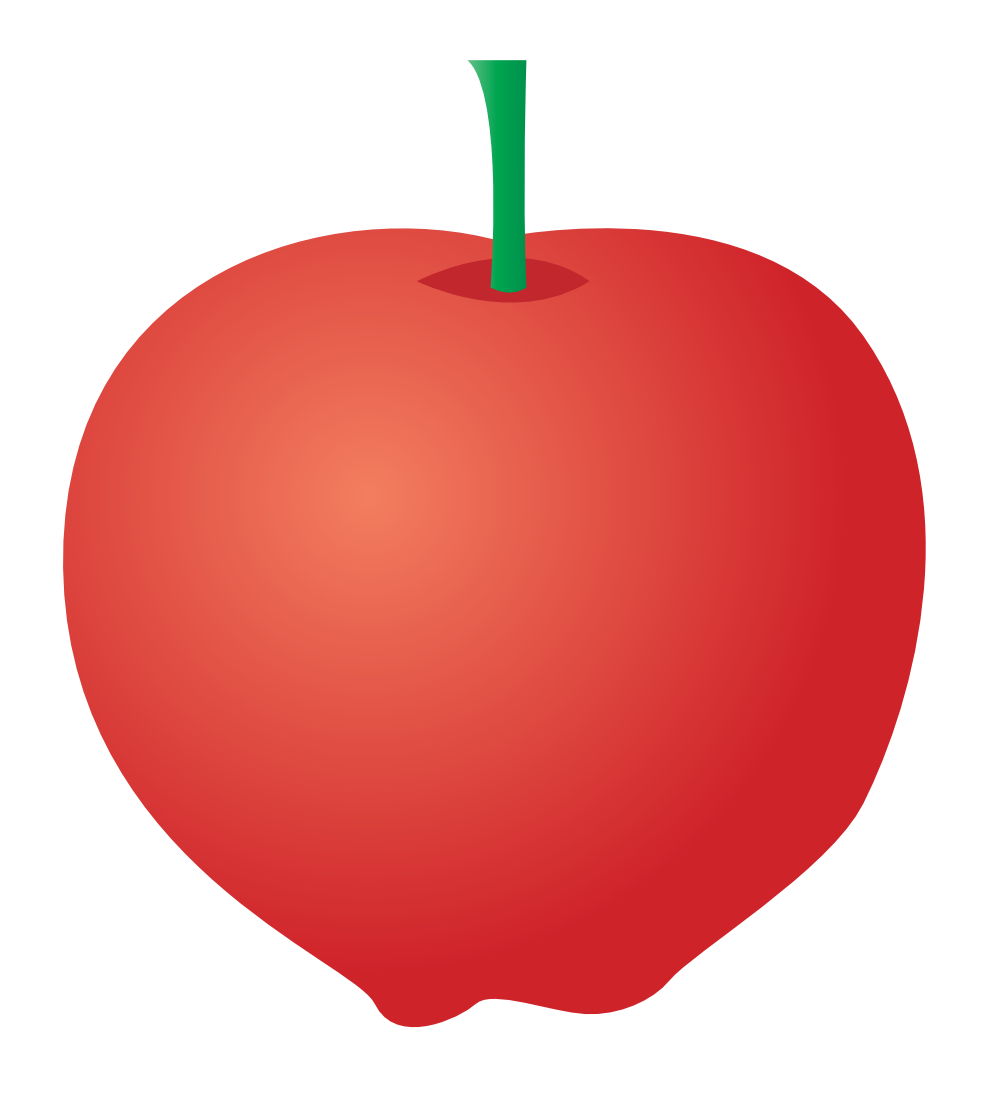 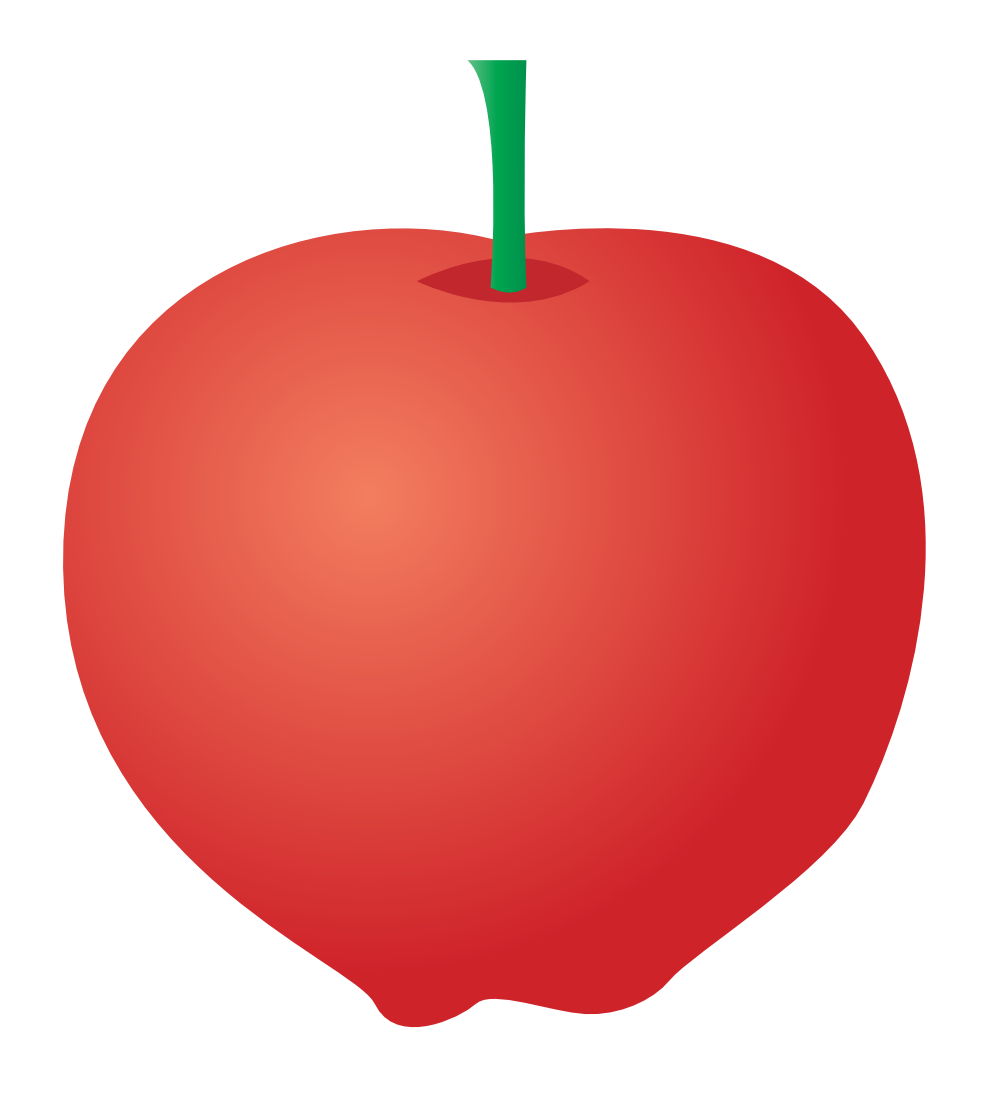 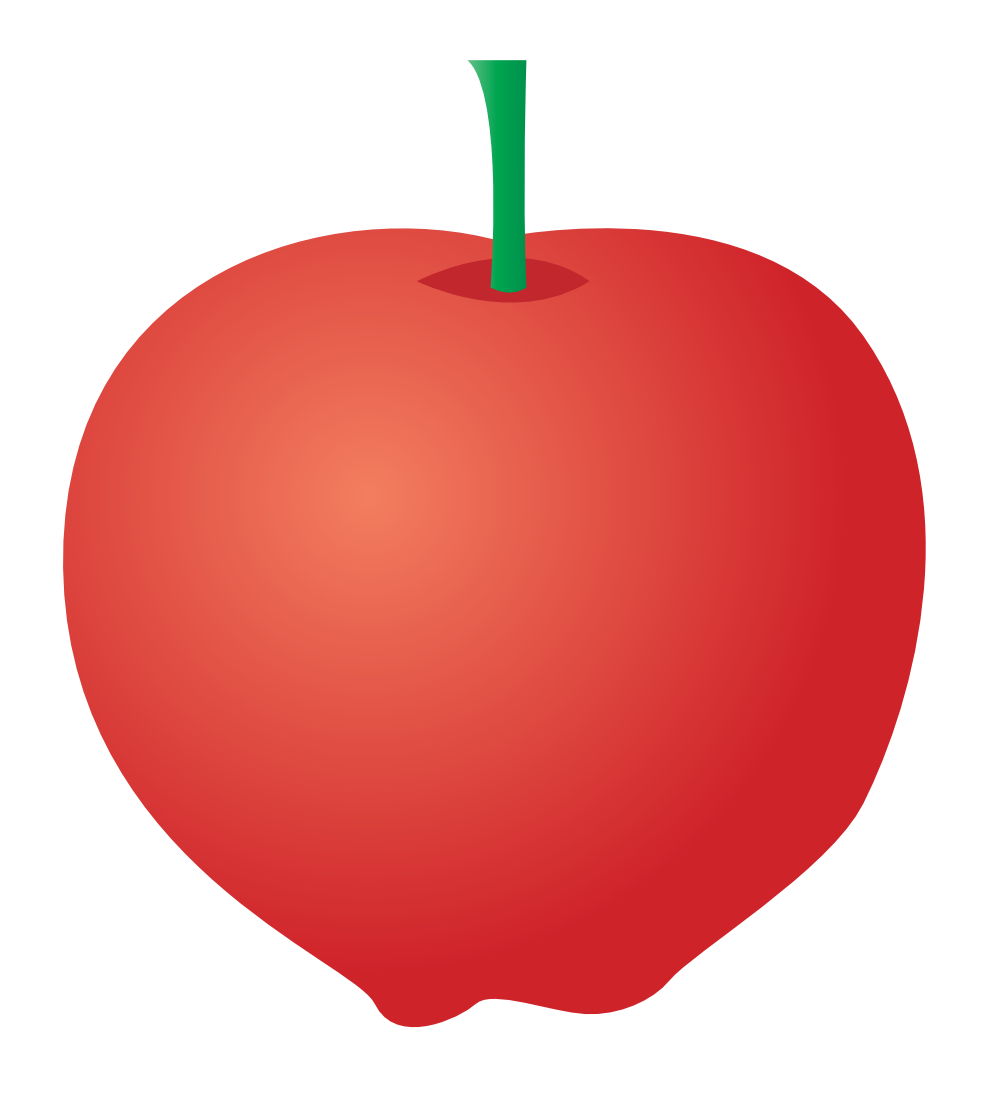 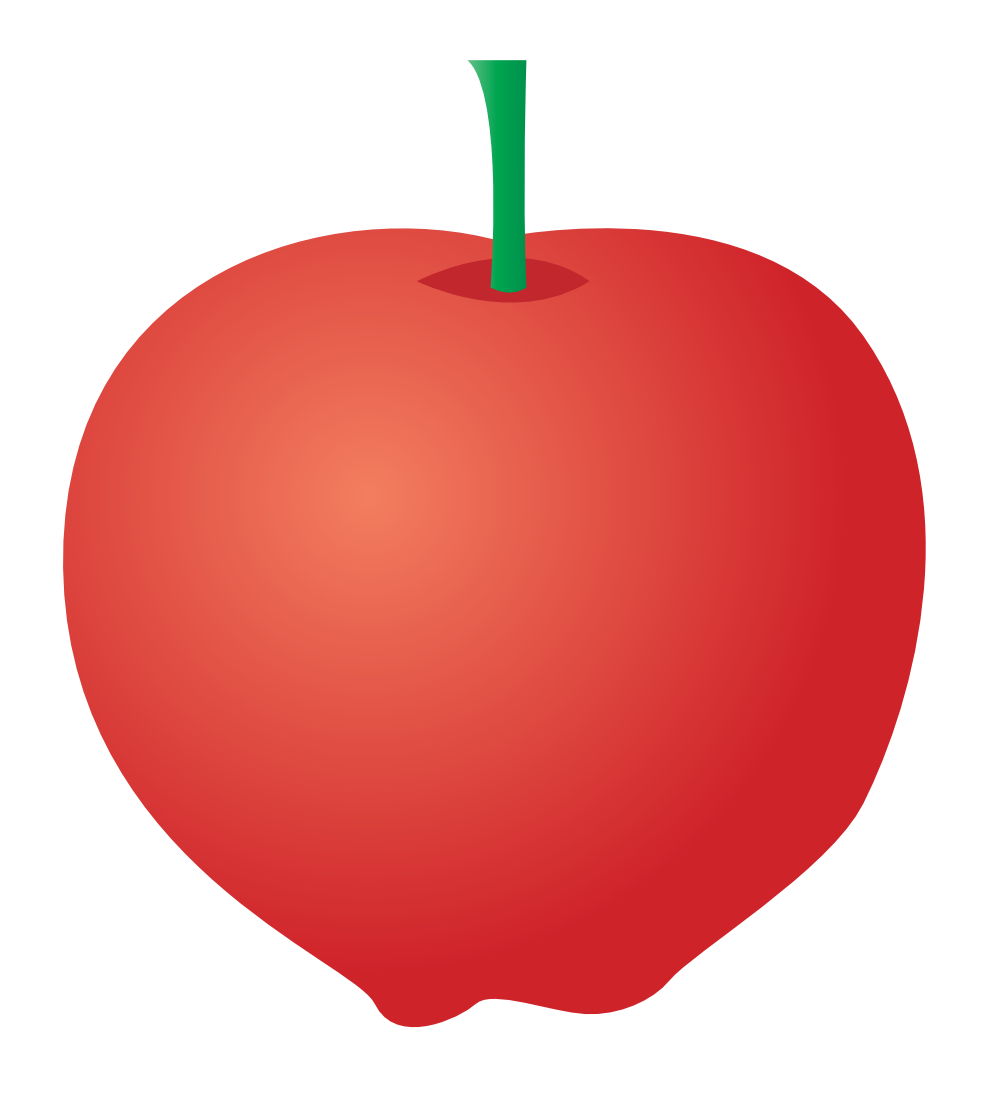 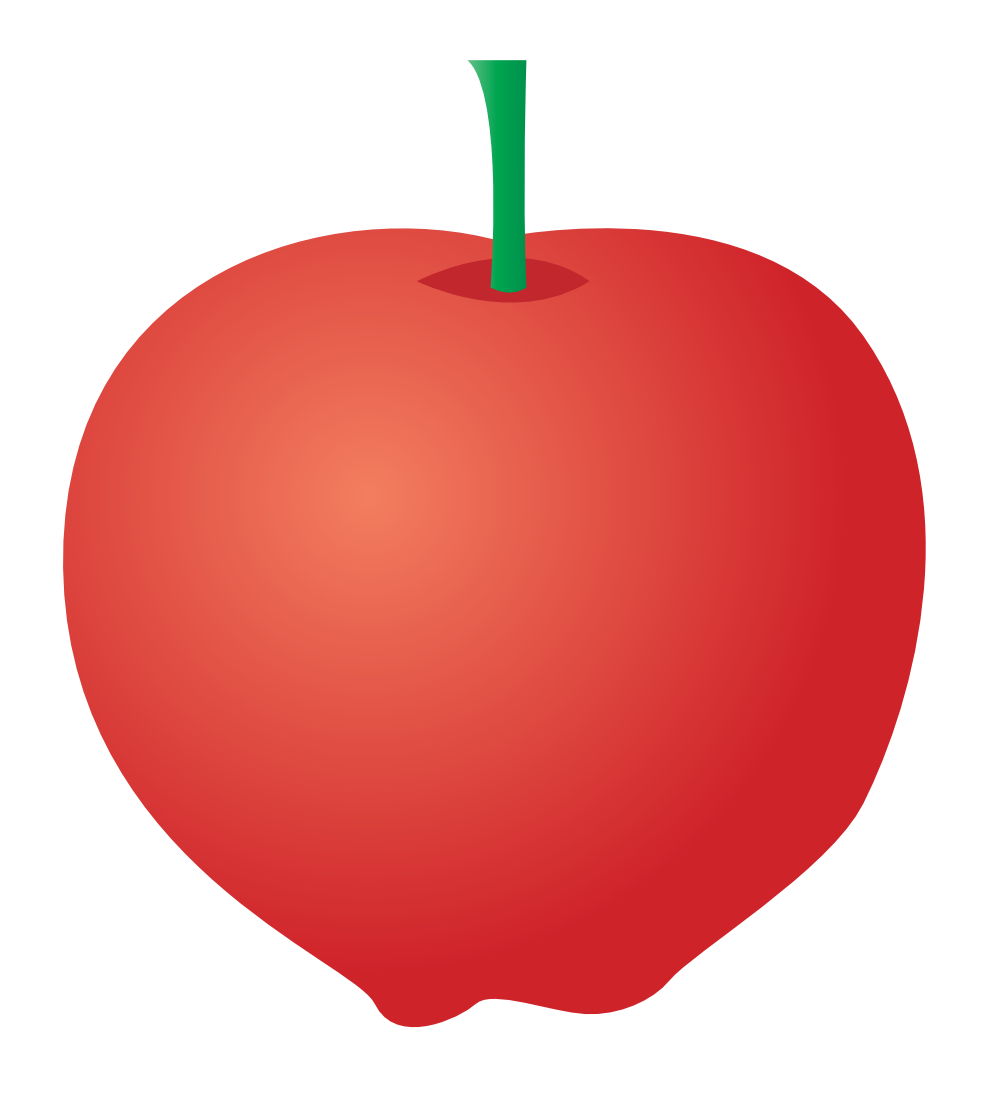 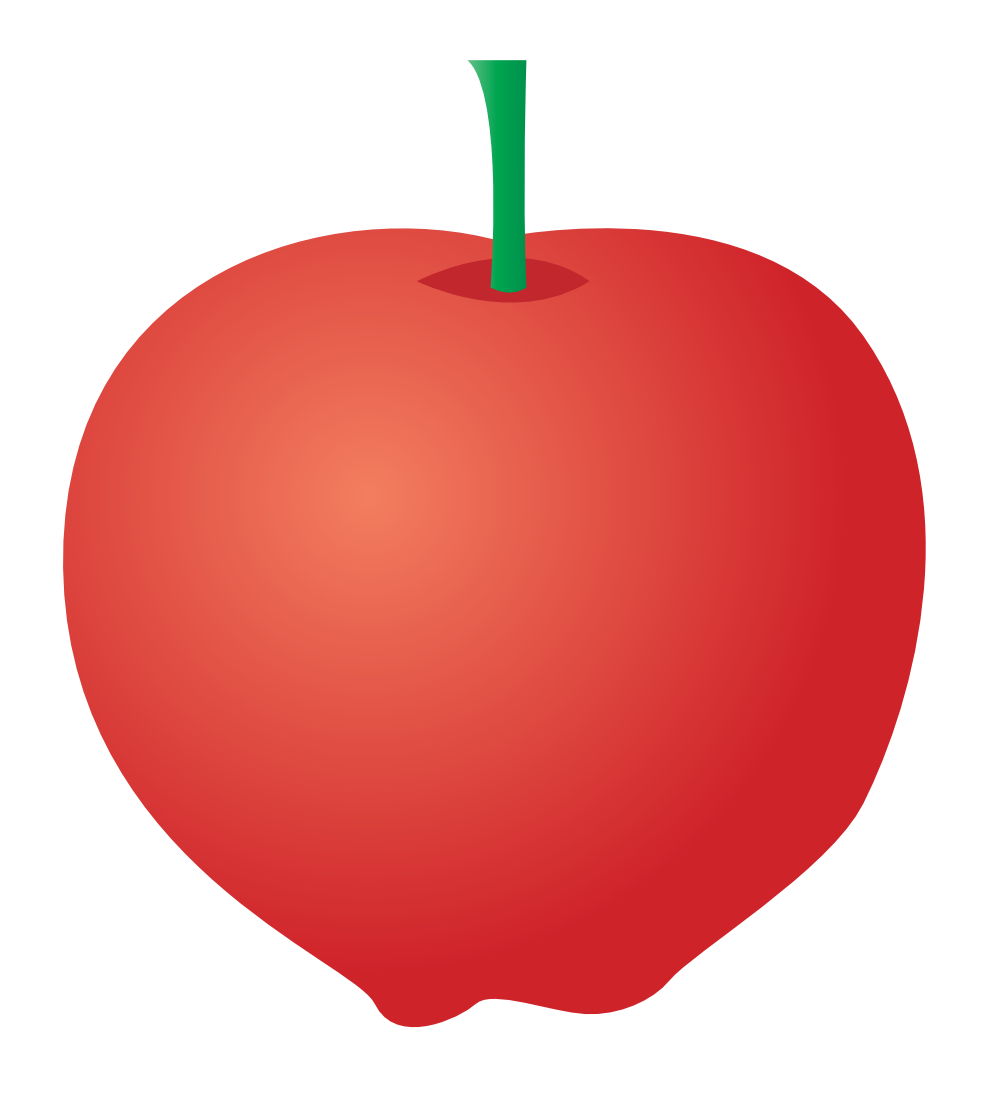 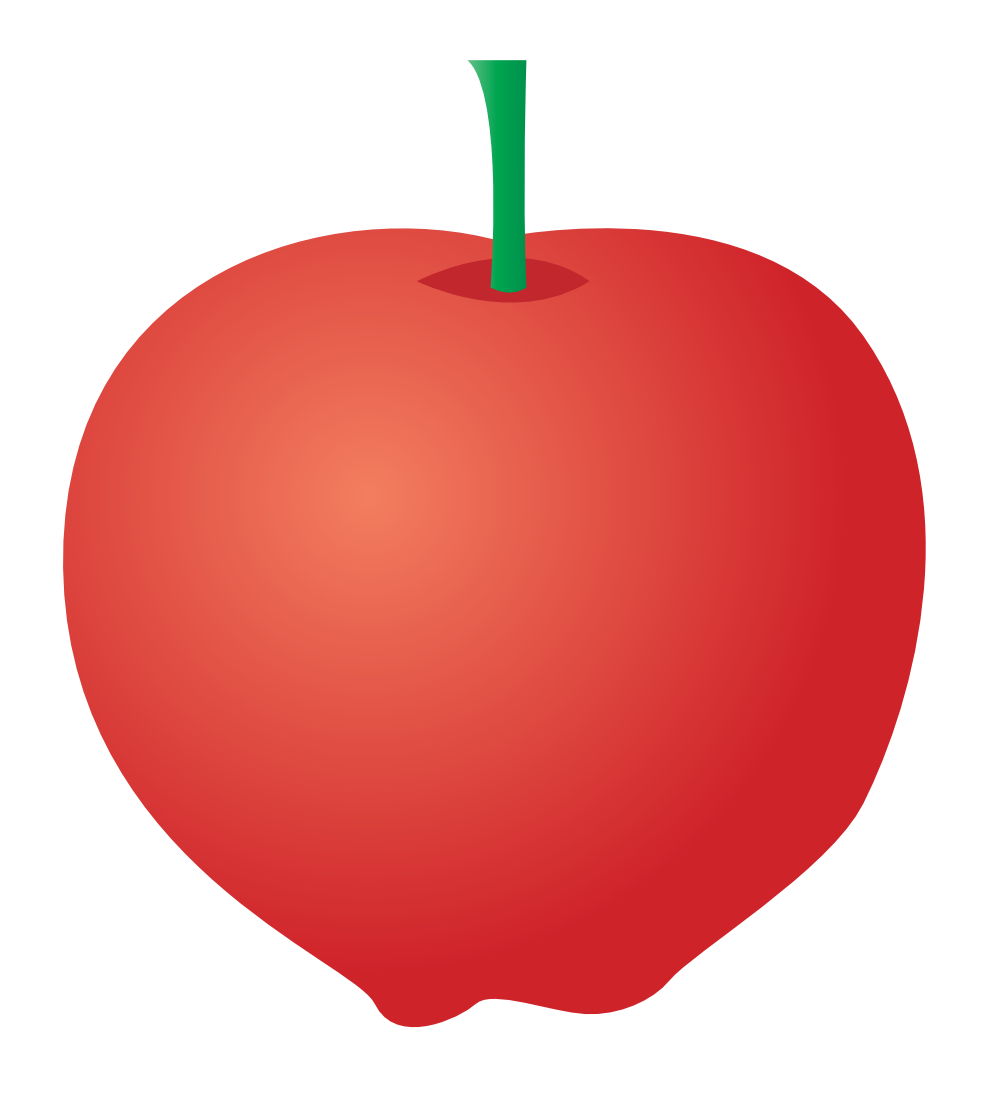 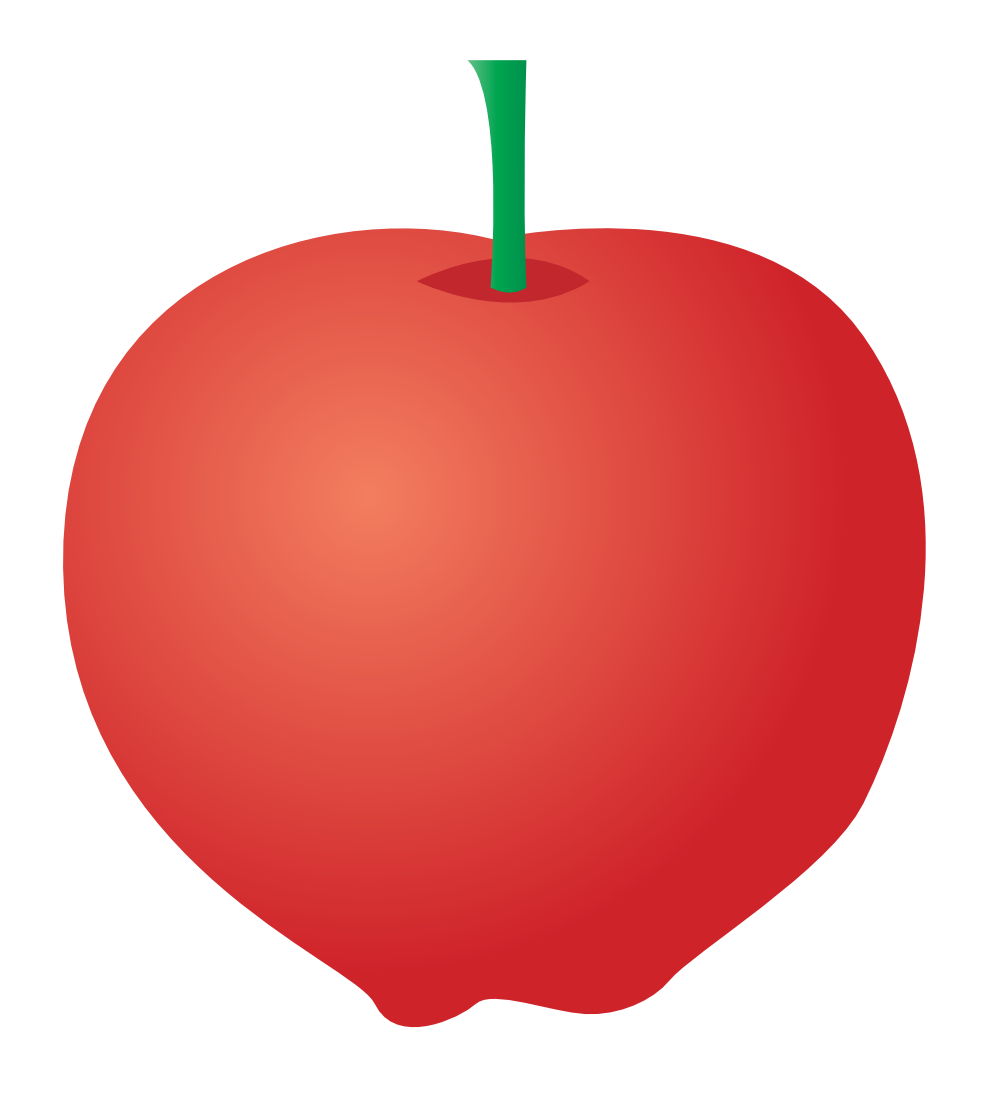 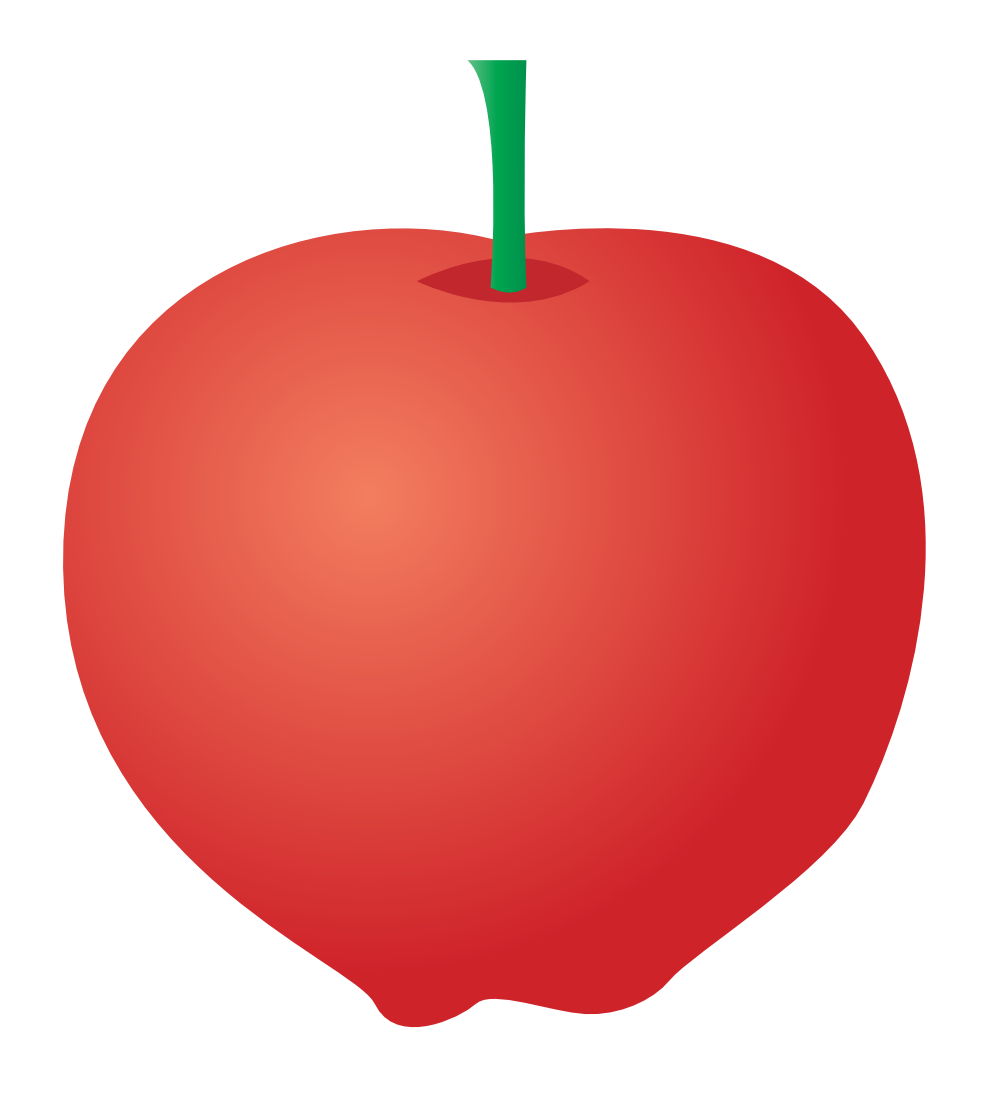 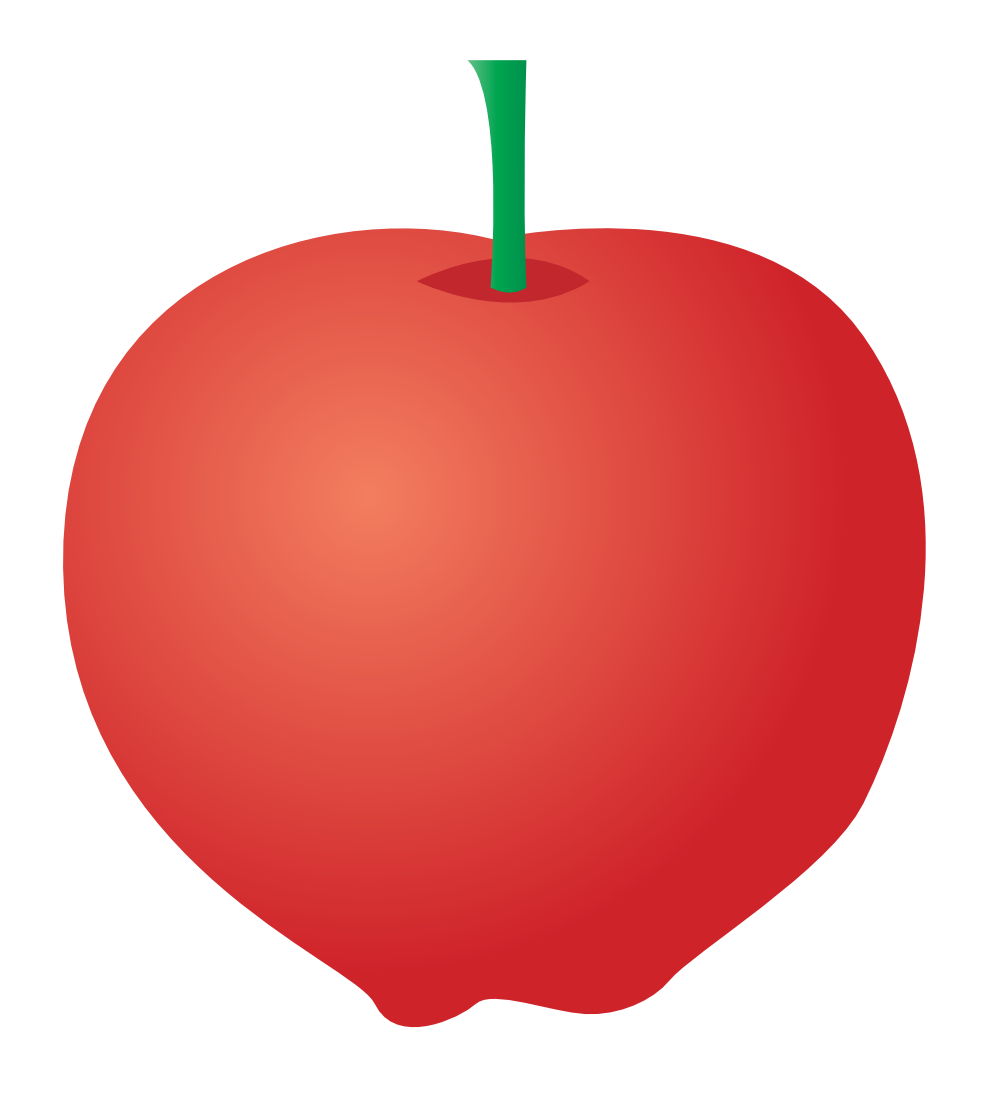 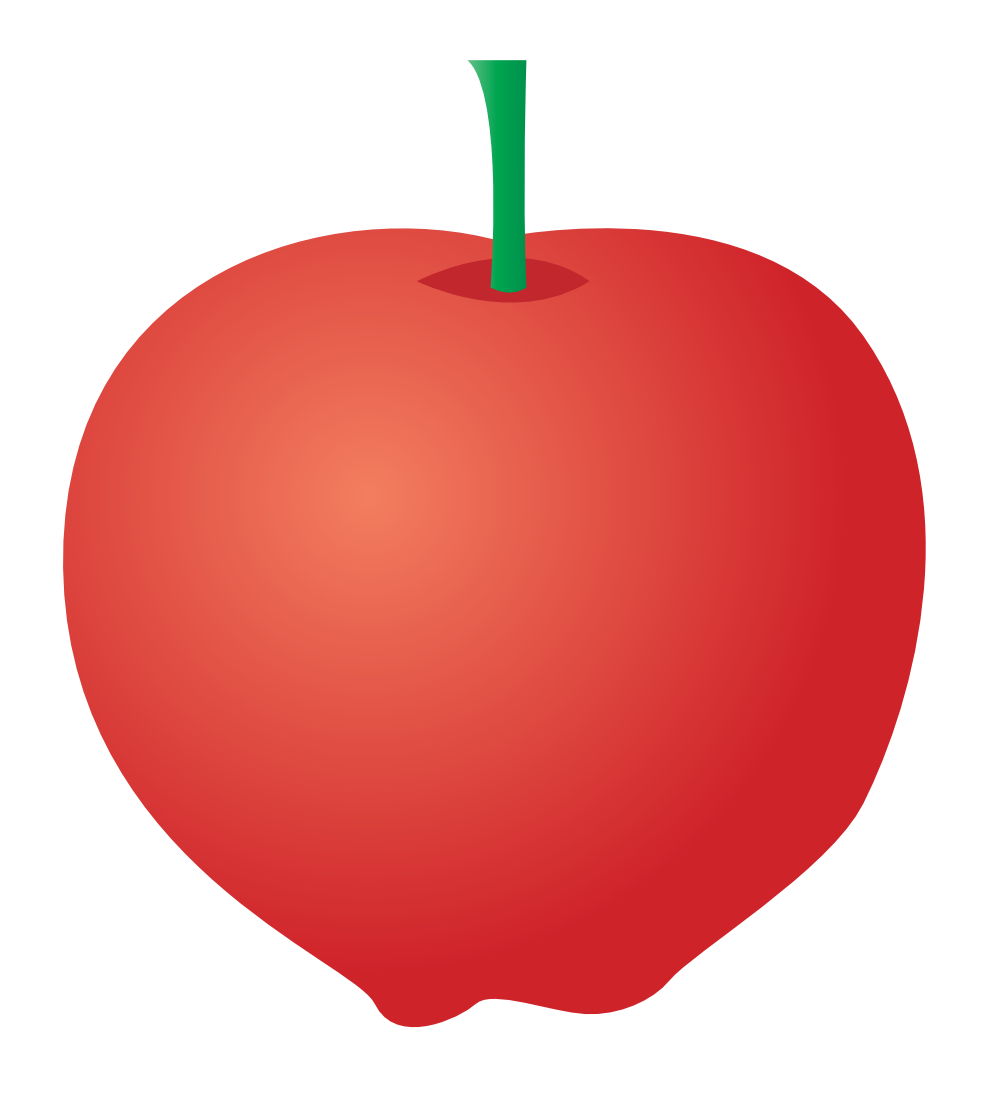 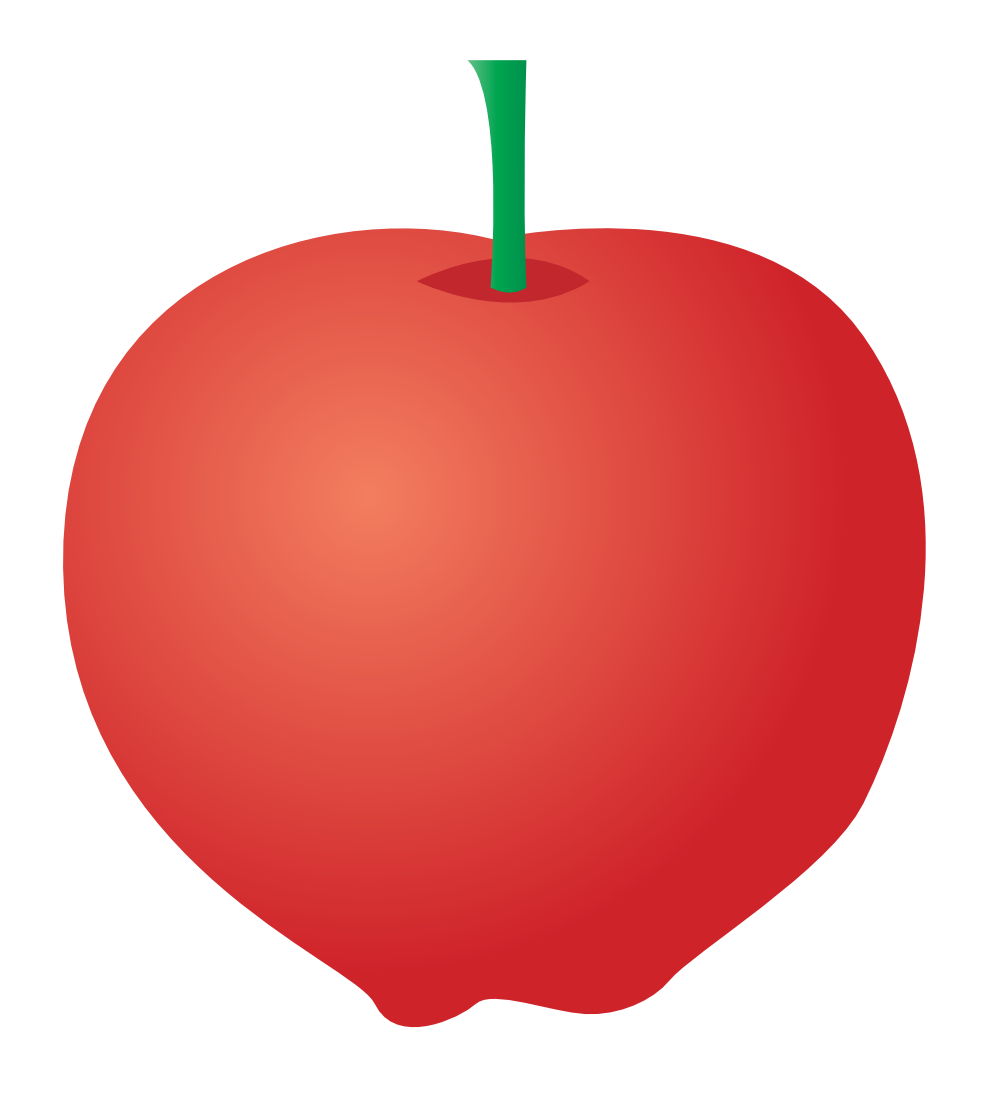 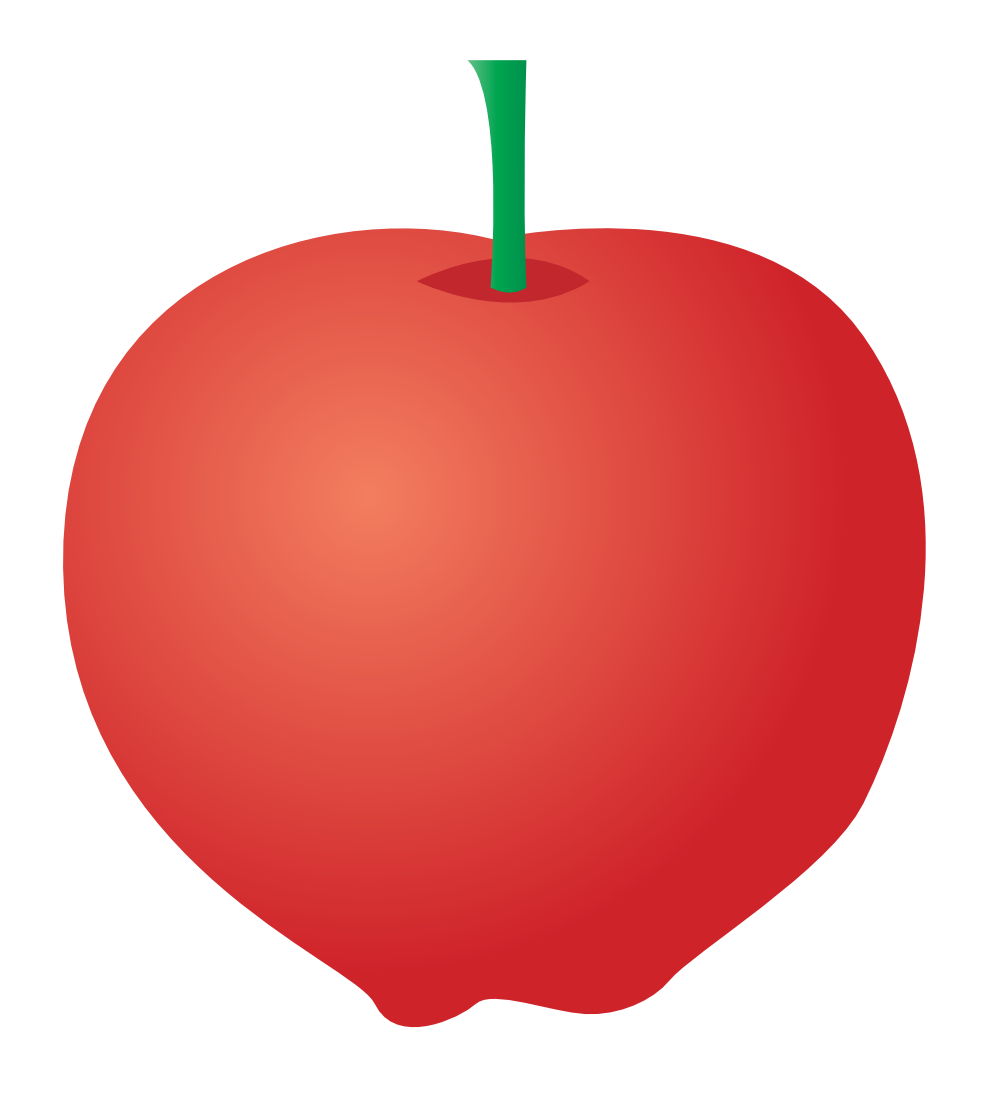 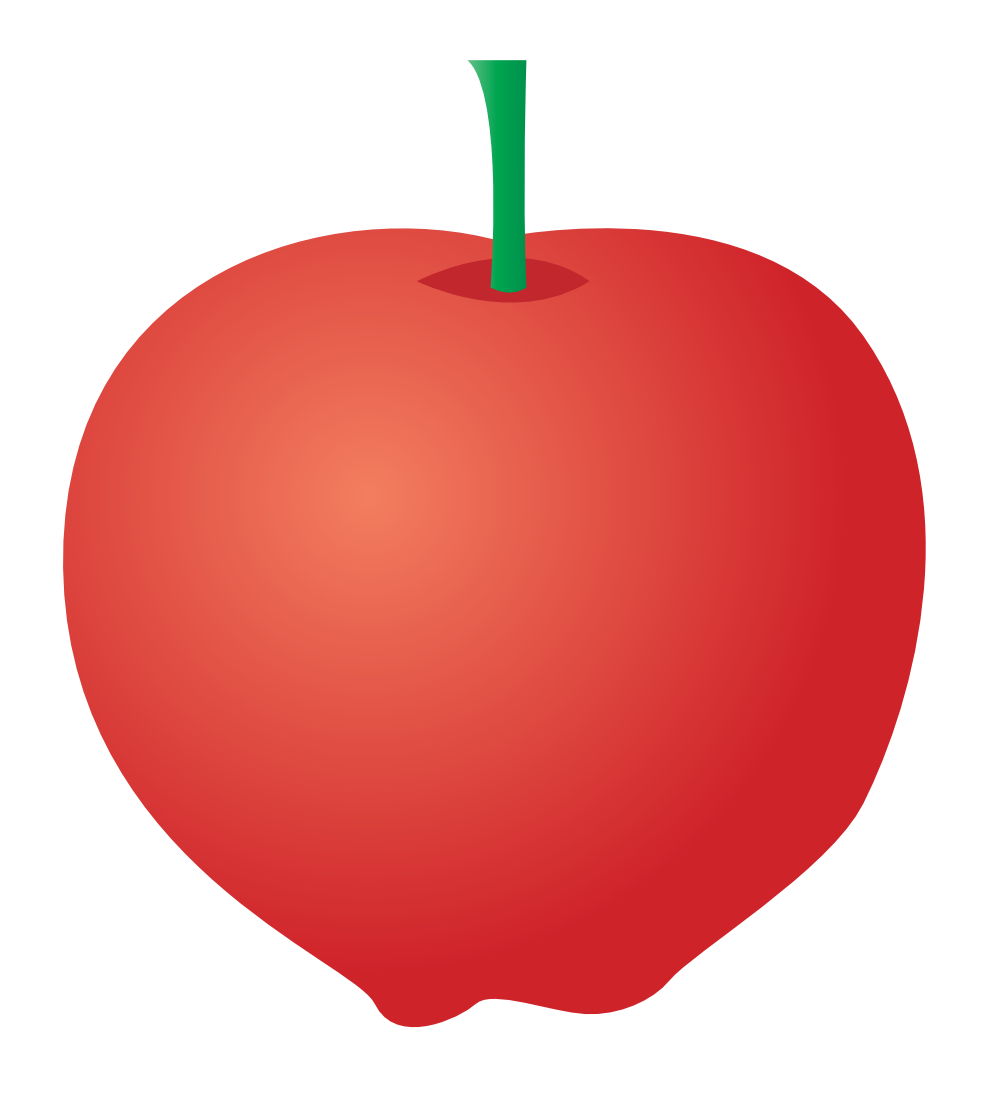 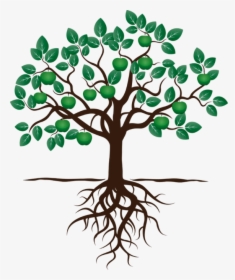 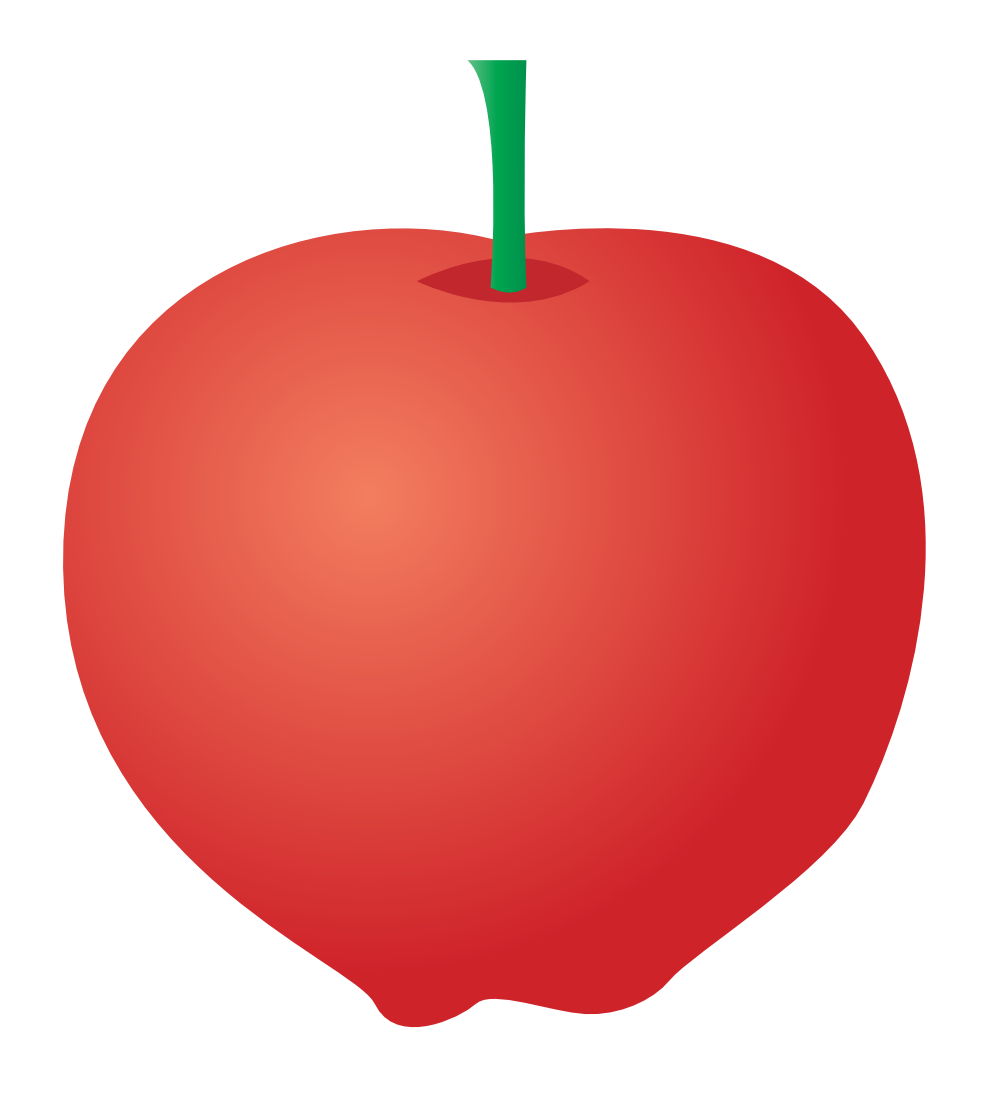 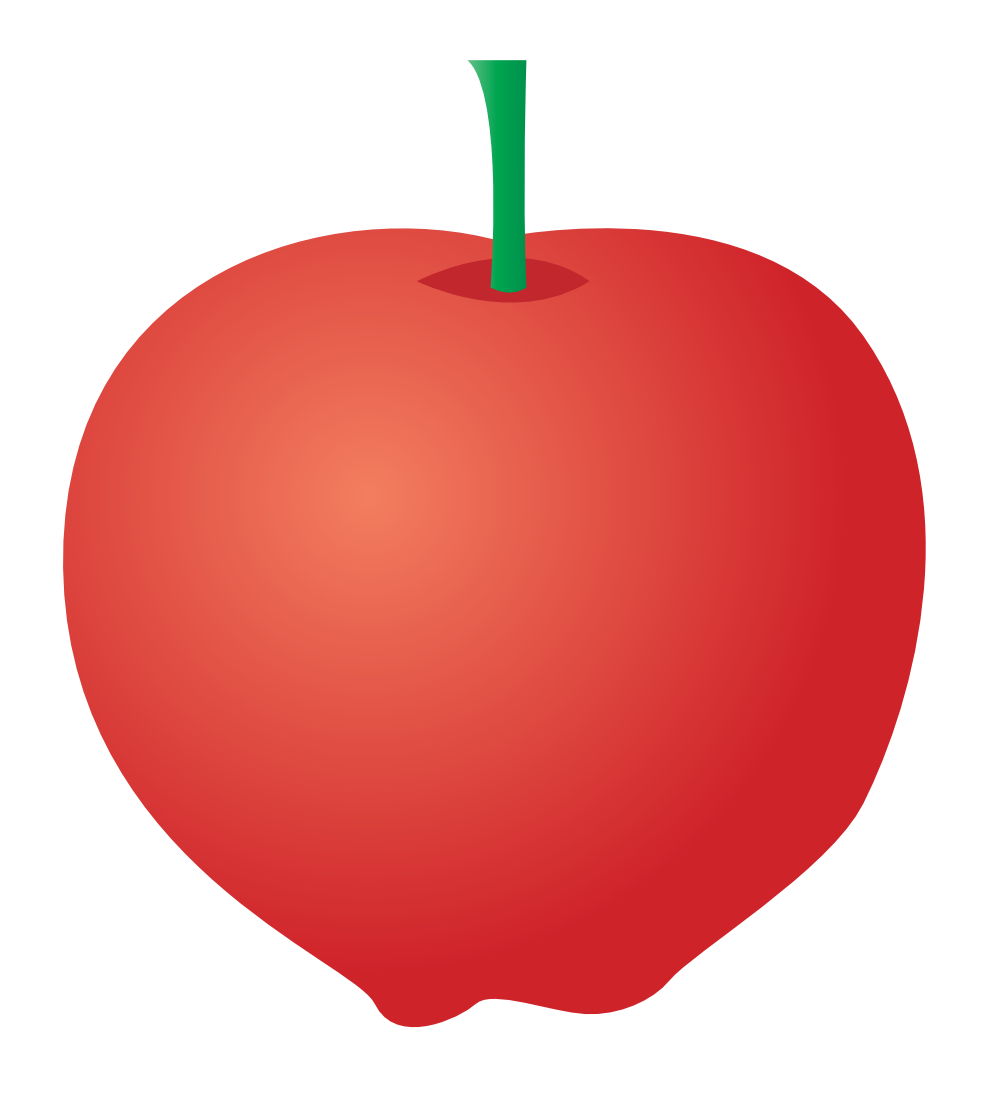 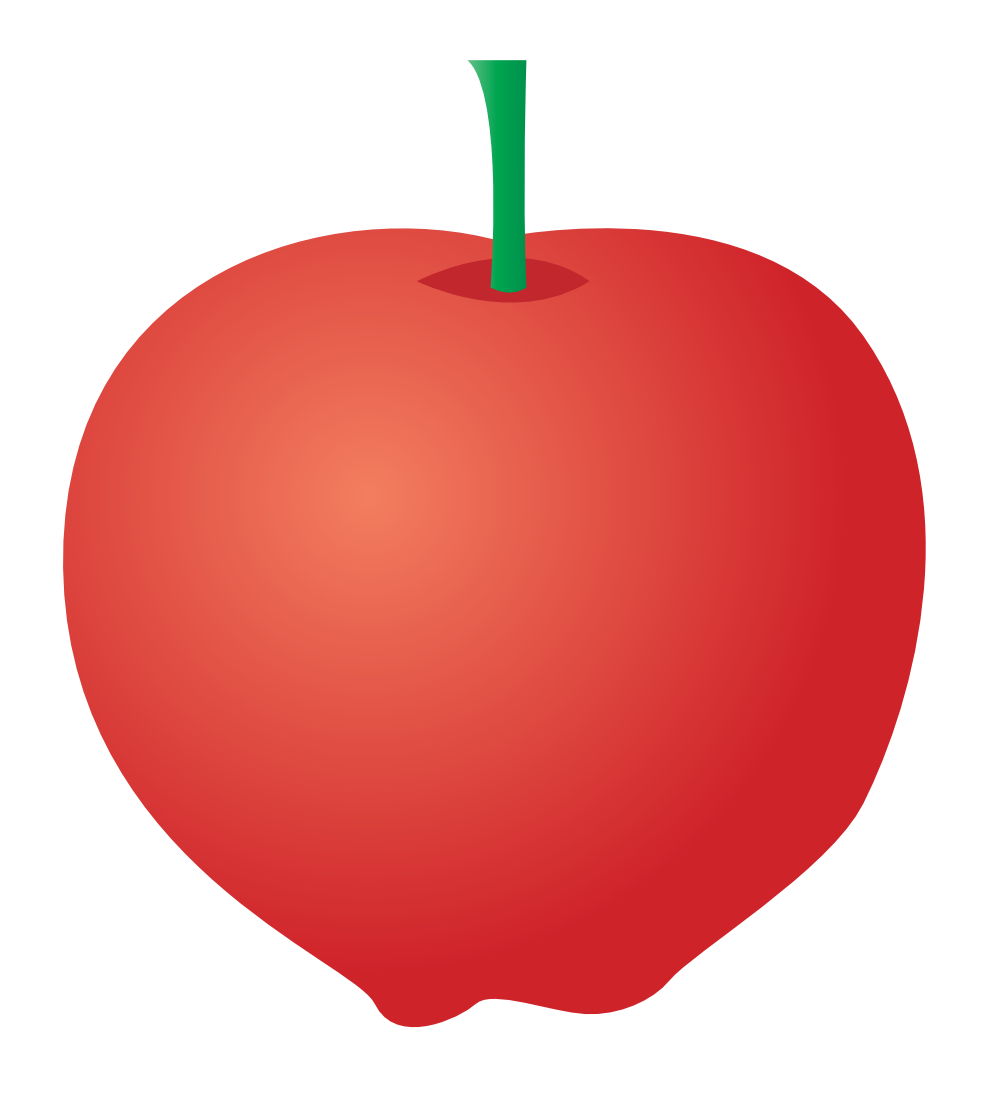 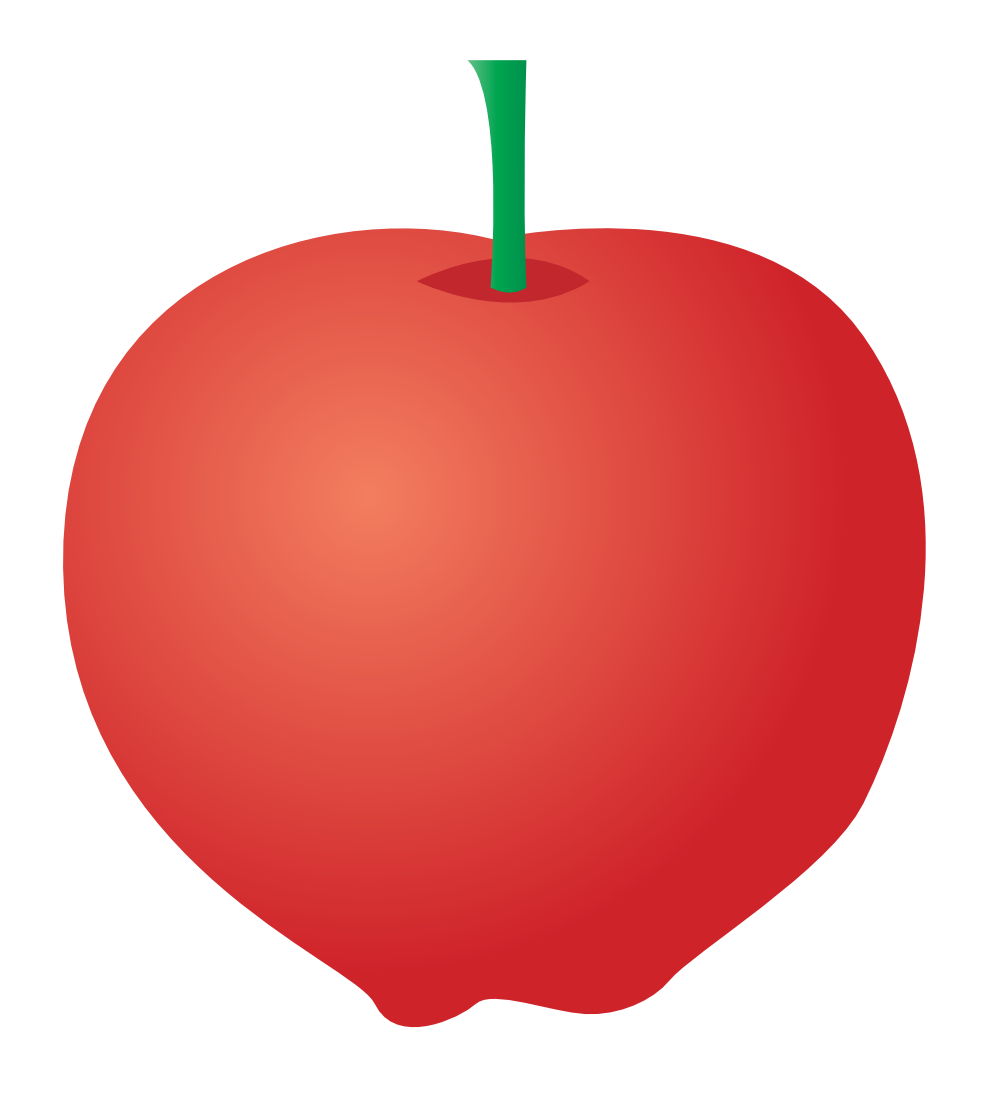 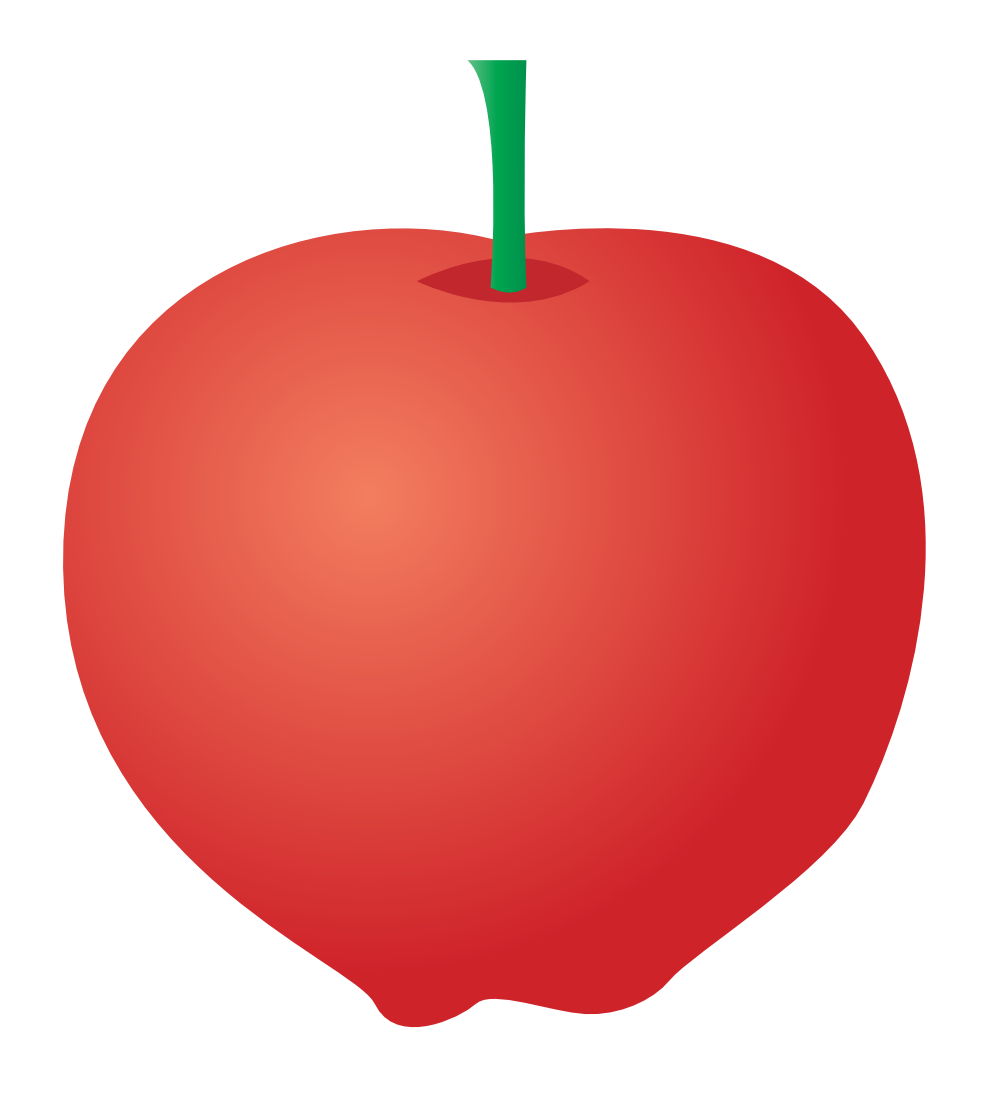 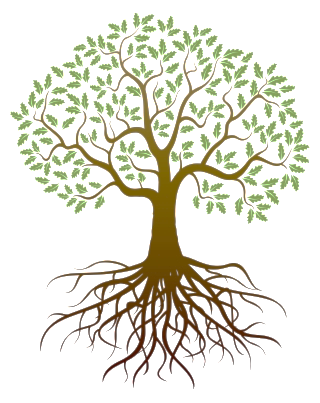 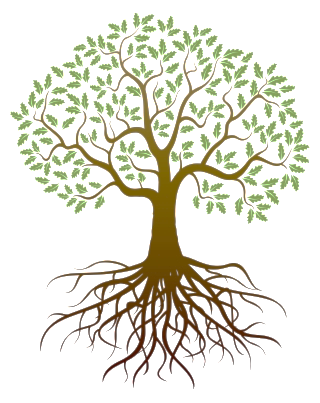 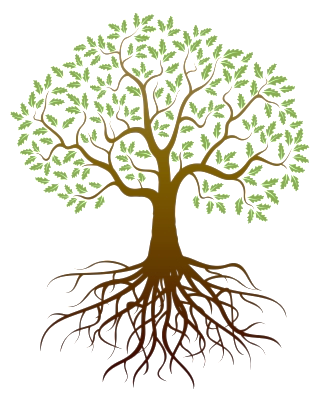 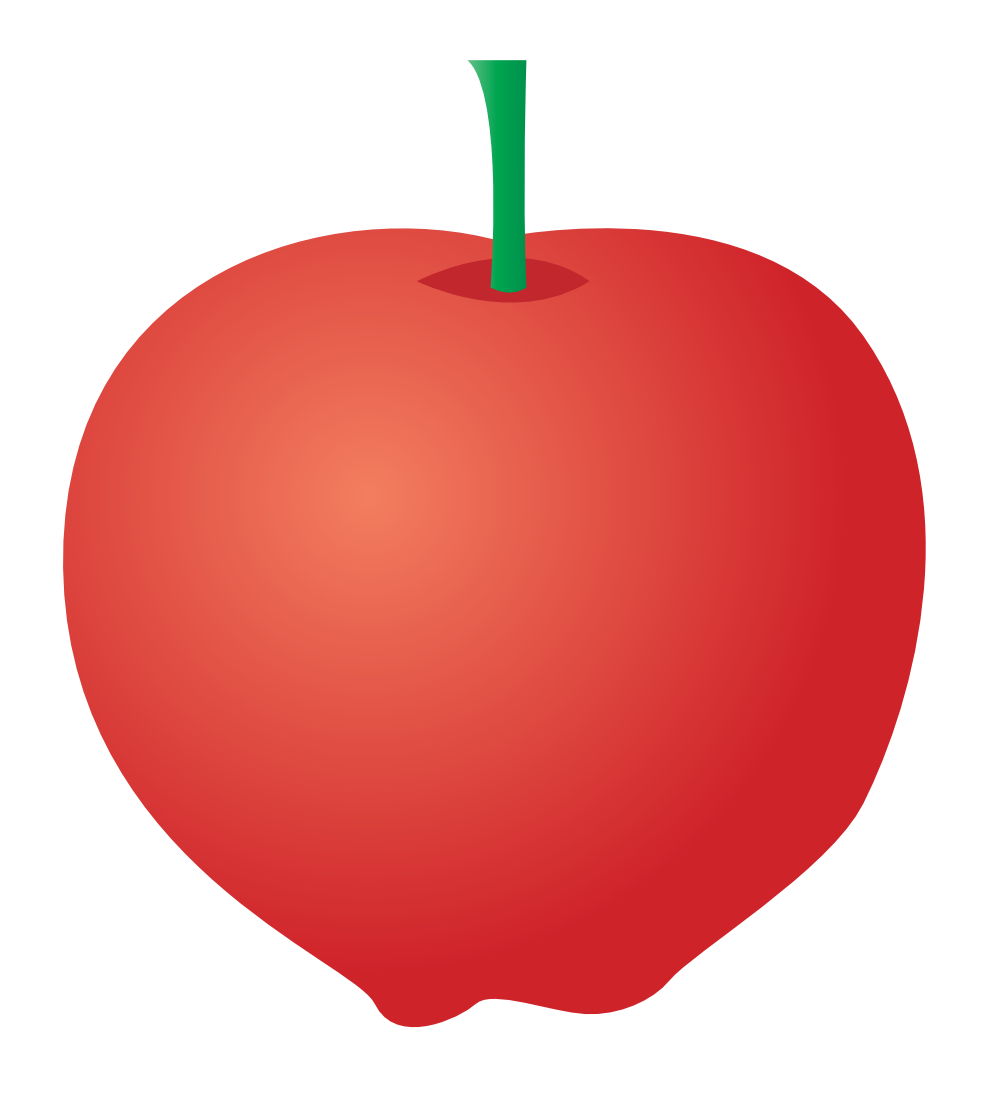 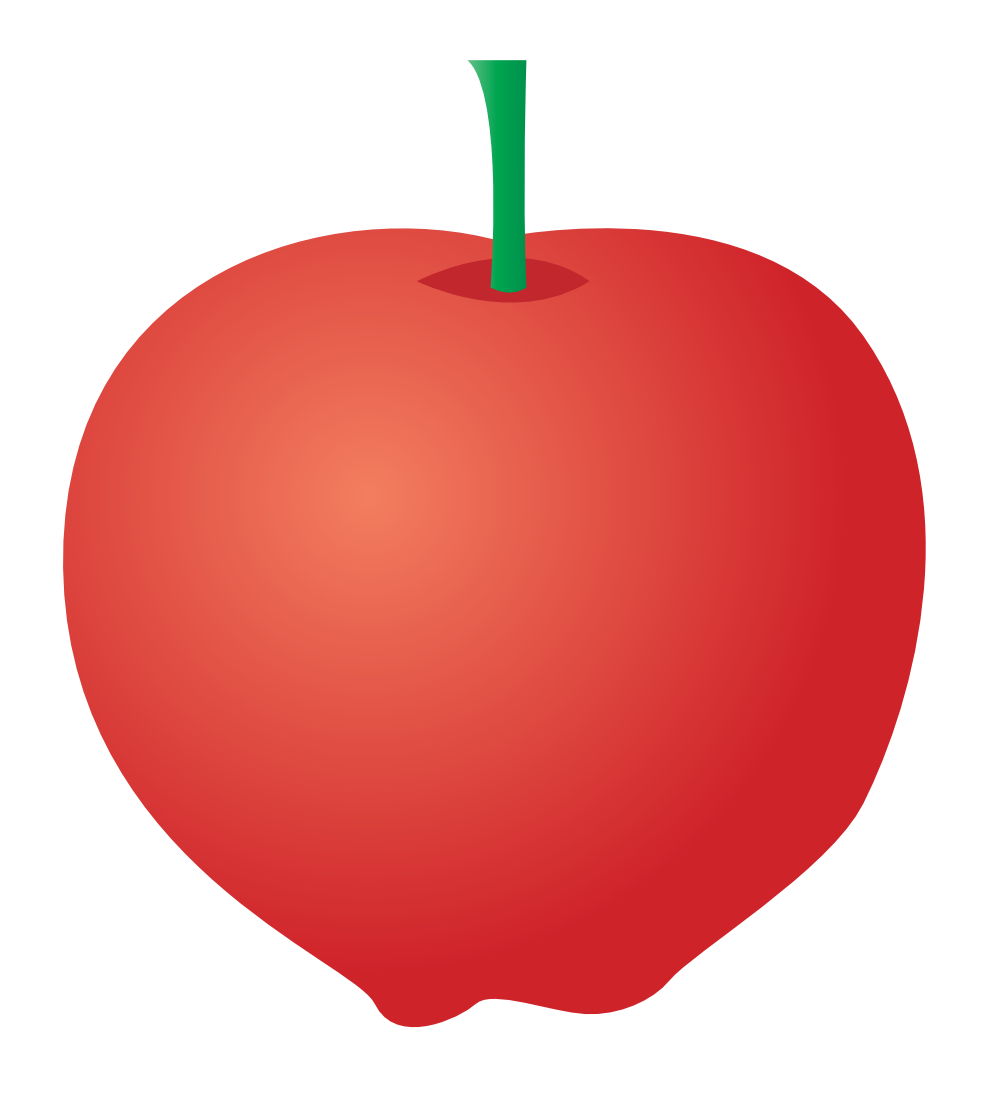 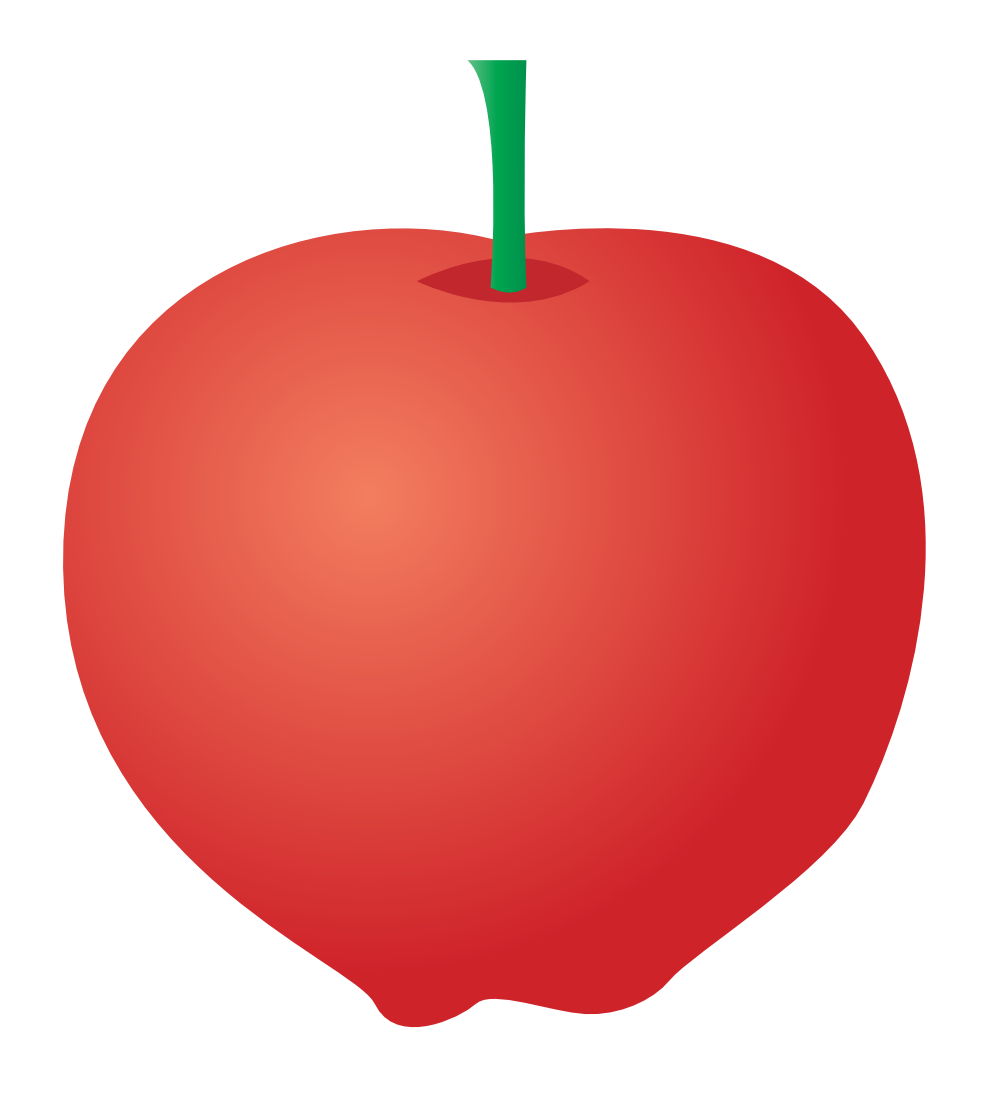 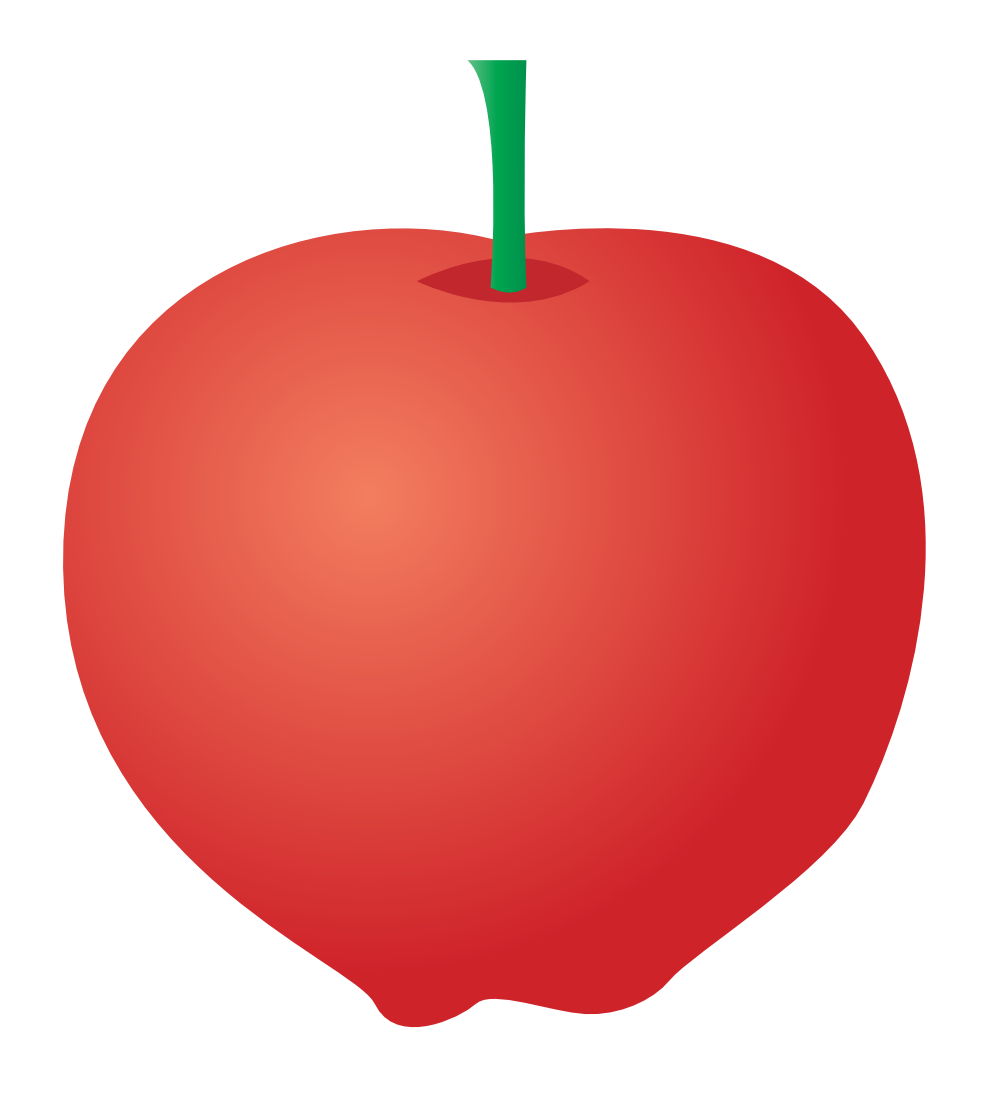 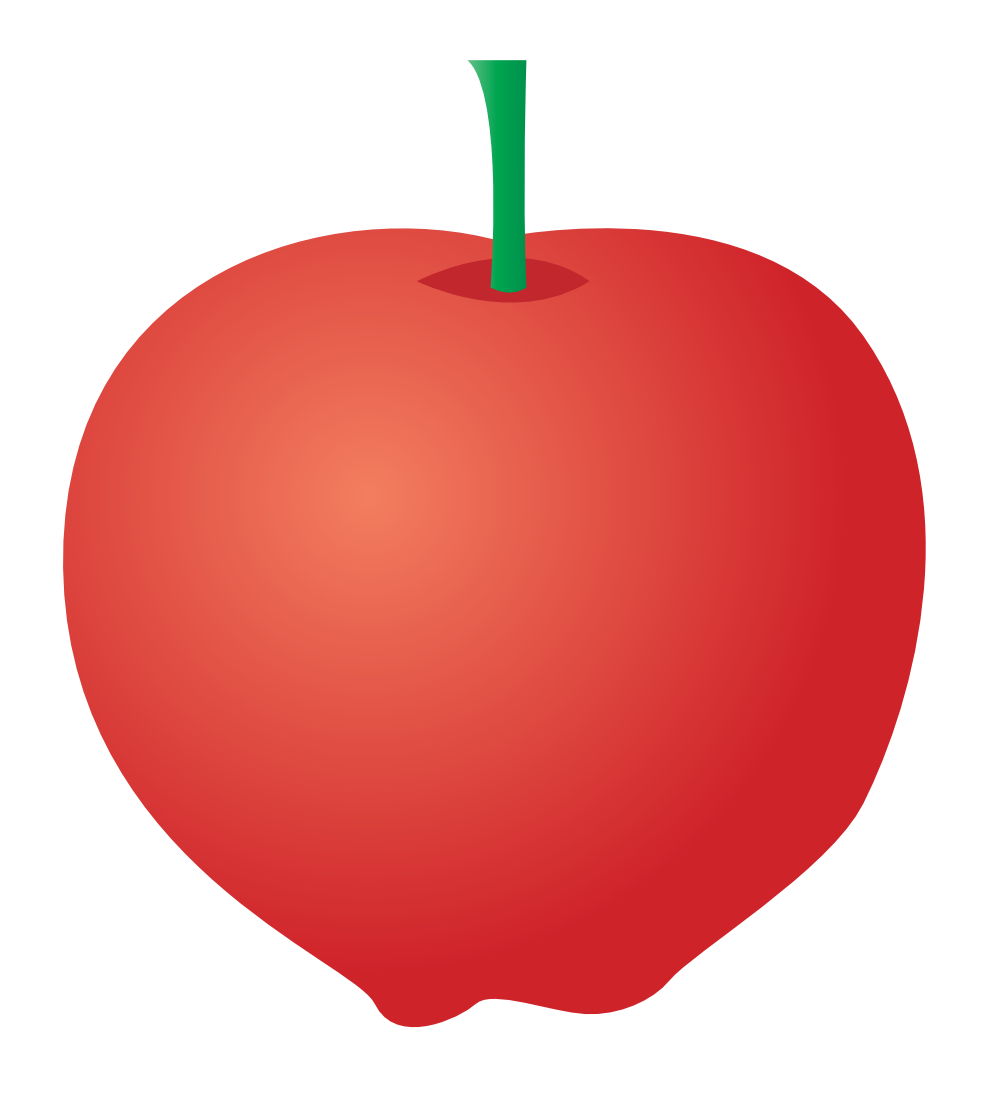 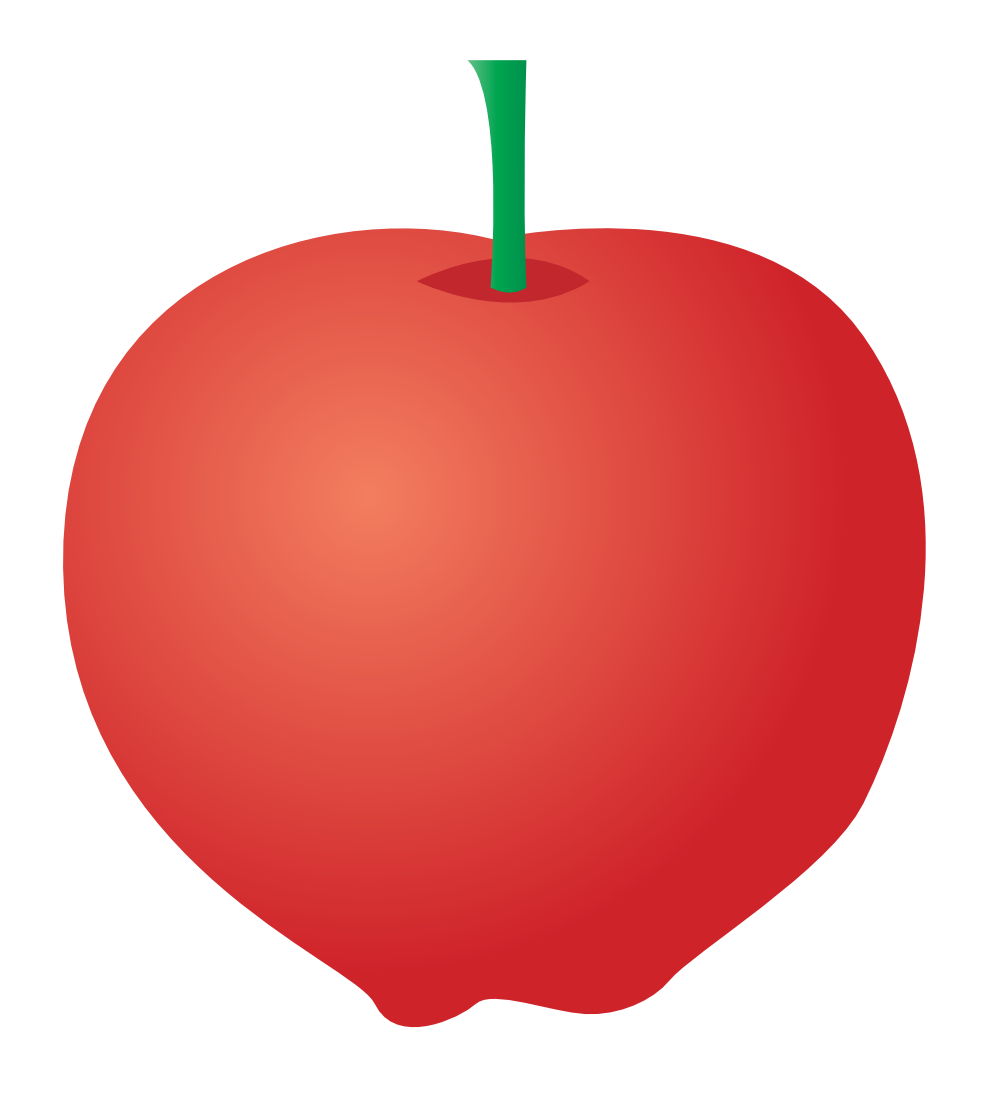 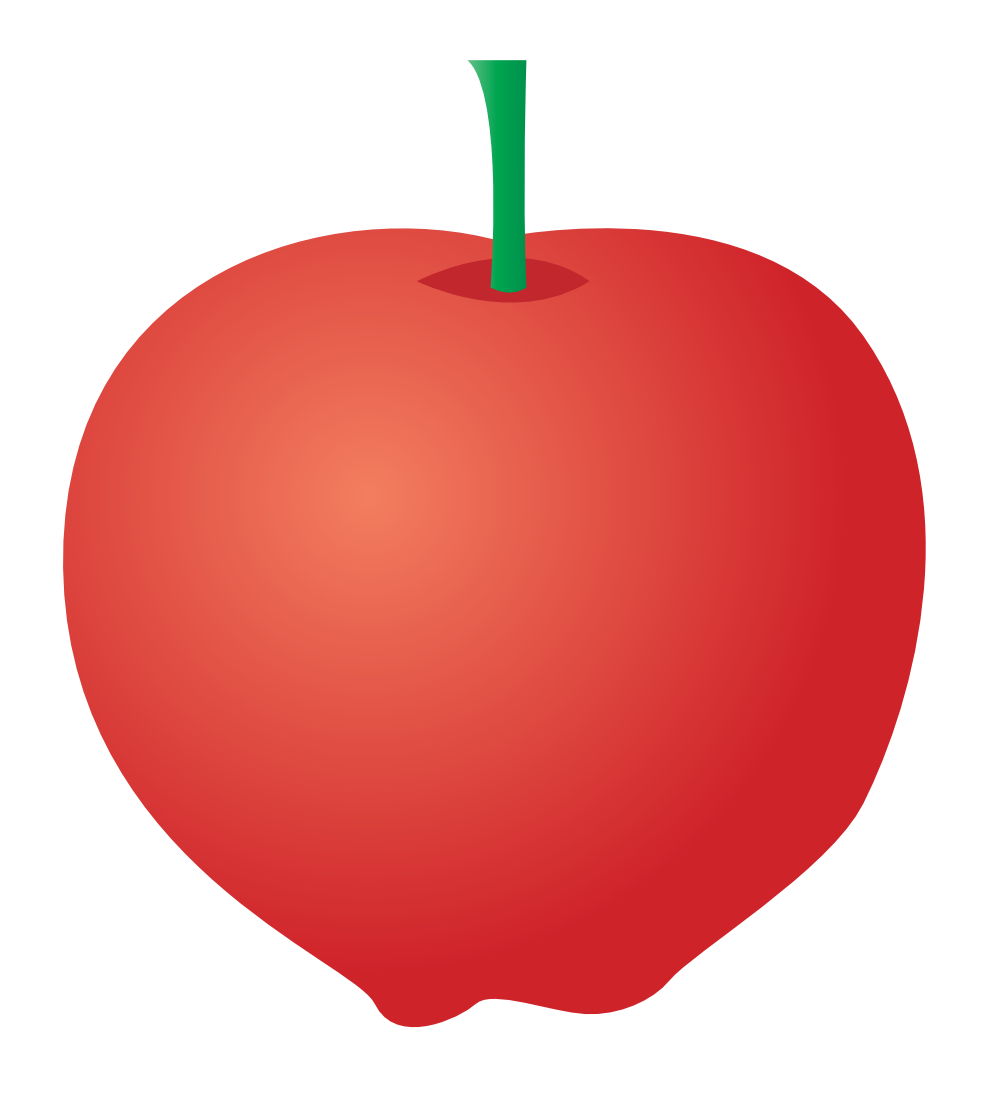 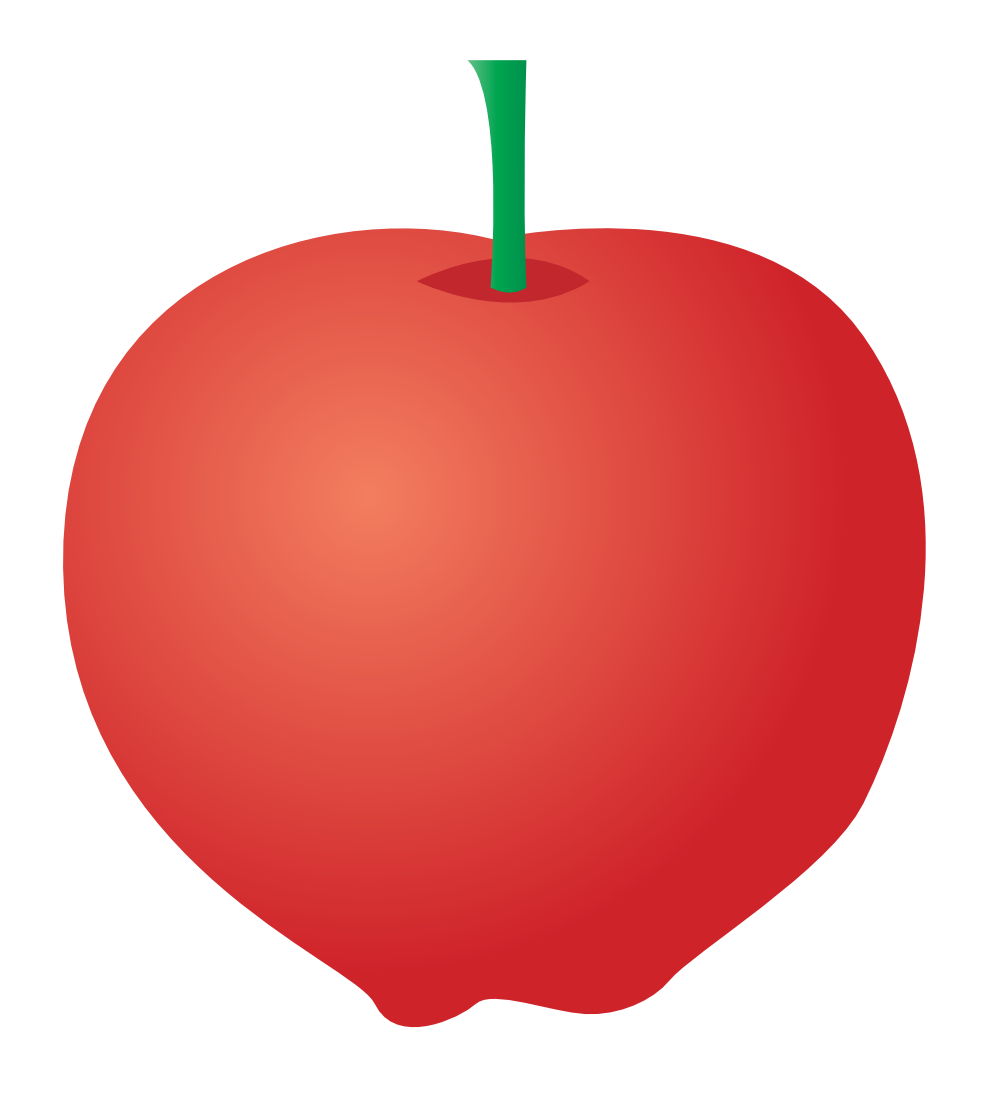 Charnov 1976; Krebs, Ryan & Charnov 1974; Hayden, Pearson & Platt 2011;  Constantino & Daw 2015
[Speaker Notes: Imagine yourselves picking apples in an orchard. It’s a good orchard where it’s relatively easy to pick those apples. So, how long do you stay at one tree before moving on to the next. This type of stay or switch decision has been explored in length in ecology, computational psychology and neuroscience. 
But let us think about another question: after you decide you’re done with a tree, how fast do you move to the next tree? 

Citations of previous foraging literature.]
Limitations and future work
[Speaker Notes: <run through it quickly>

How are other ways to modulate global rate?
How is Jbar updated?]
Conclusion
95
[Speaker Notes: In conclusion, I would like to highlight some of the contributions of this work. 
First of all, we  developed  an experimental paradigm in which global capture rate (otherwise known as background rate of reward) is modulated through effort costs, particularly movement effort costs. 

Alaa: 
Bring in global capture rate]
Conclusion
96
[Speaker Notes: In conclusion, I would like to highlight some of the contributions of this work. 
First of all, we  developed  an experimental paradigm in which global capture rate (otherwise known as background rate of reward) is modulated through effort costs, particularly movement effort costs. 

Alaa: 
Bring in global capture rate]
Conclusion
97
[Speaker Notes: In conclusion, I would like to highlight some of the contributions of this work. 
First of all, we  developed  an experimental paradigm in which global capture rate (otherwise known as background rate of reward) is modulated through effort costs, particularly movement effort costs. 

Alaa: 
Bring in global capture rate]
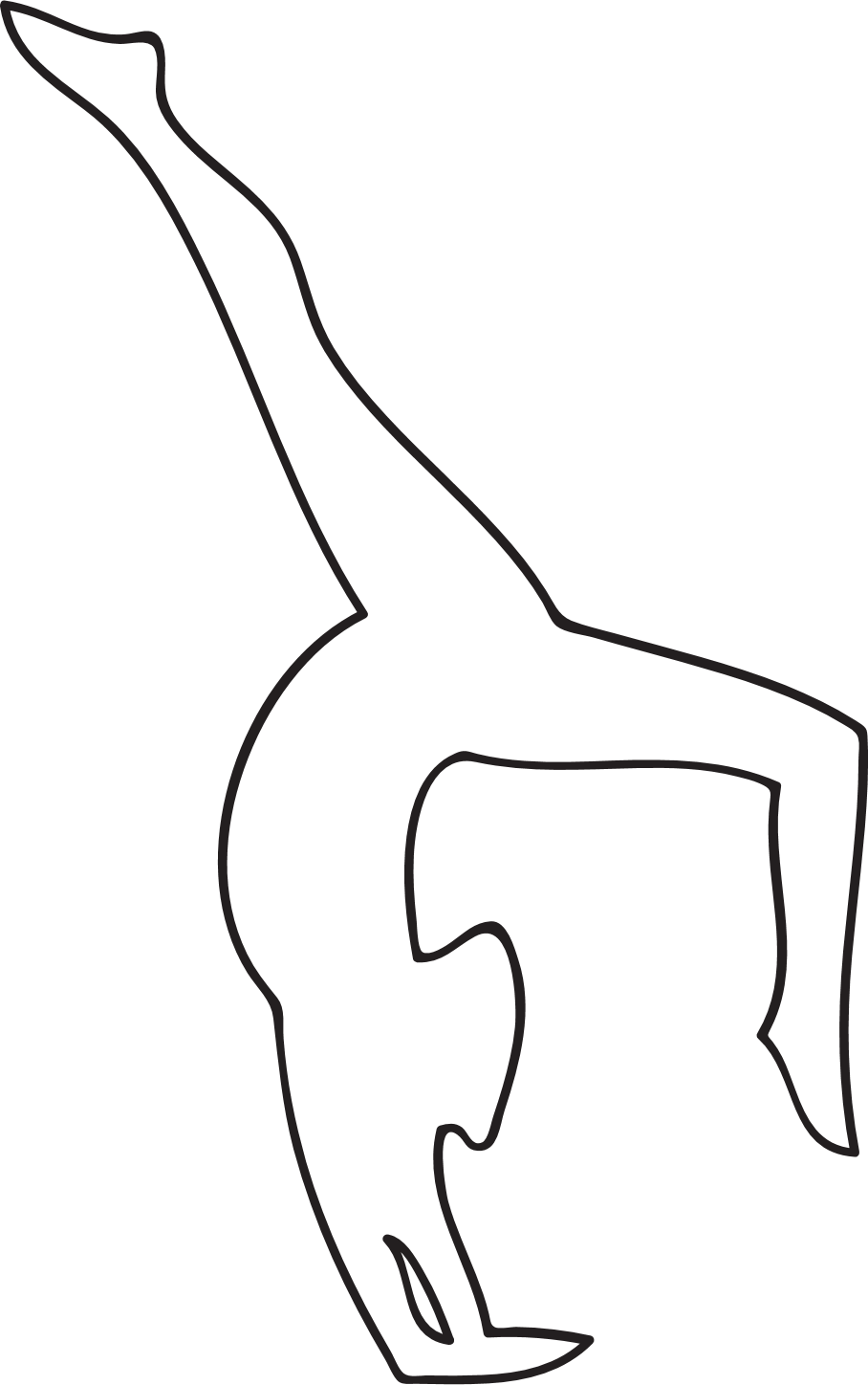 Thank You
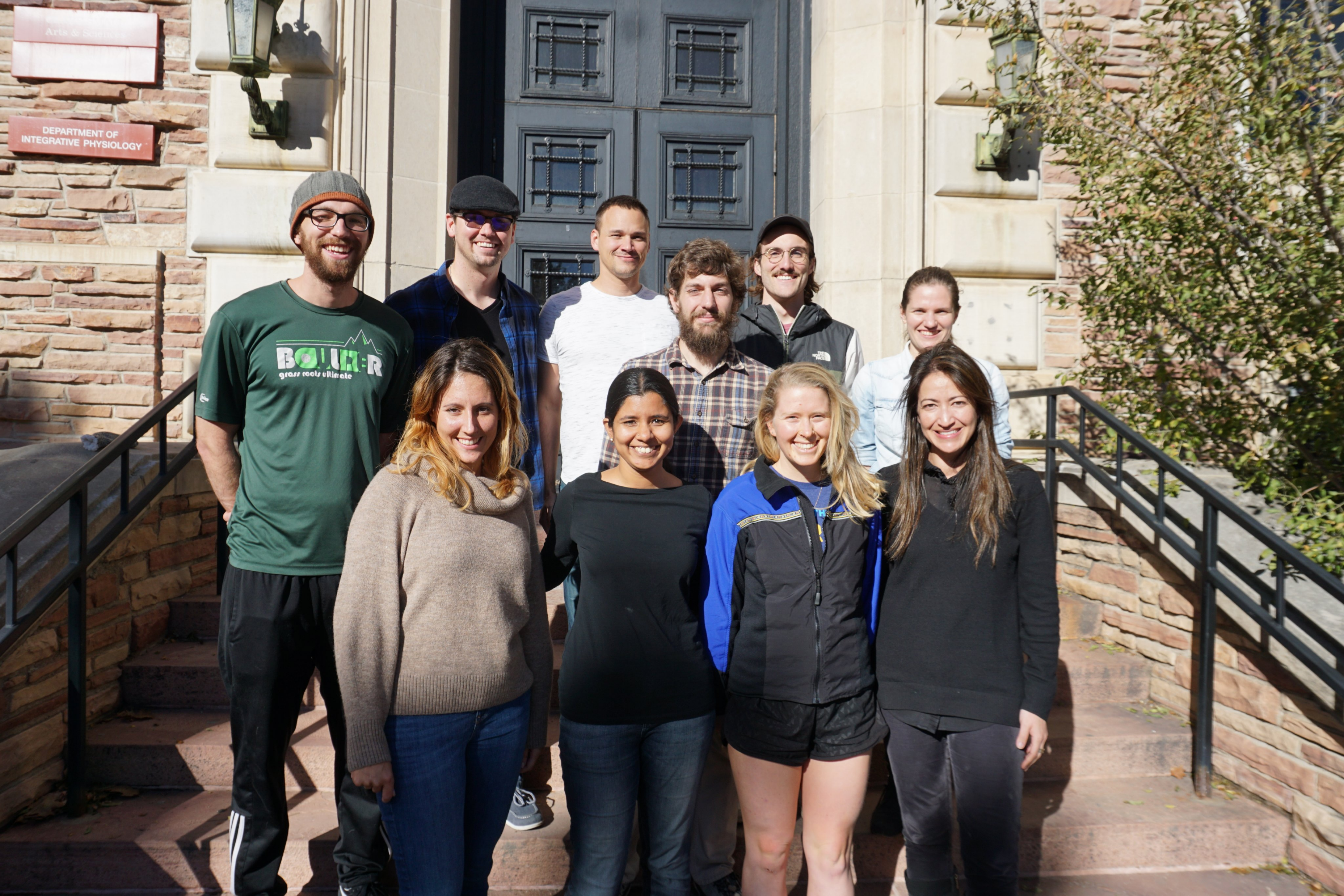 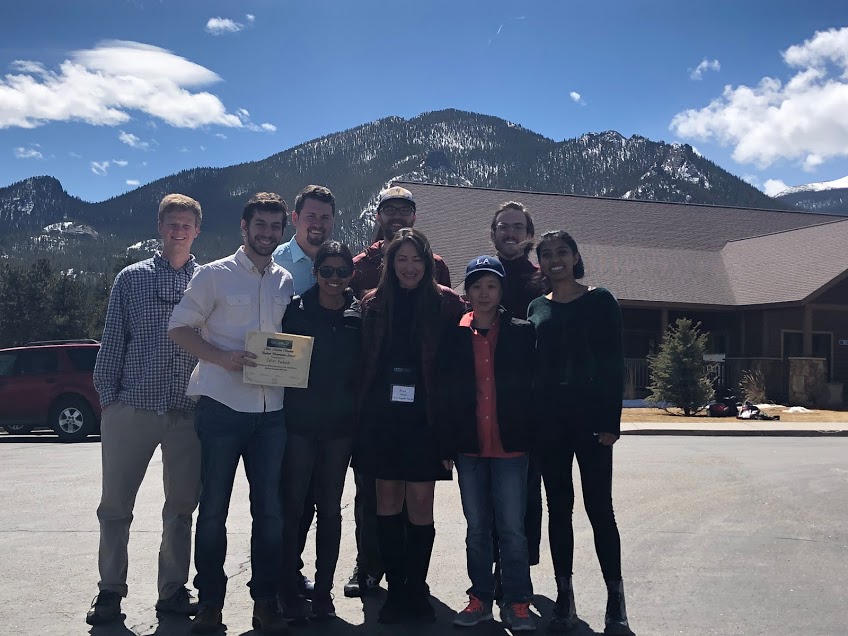 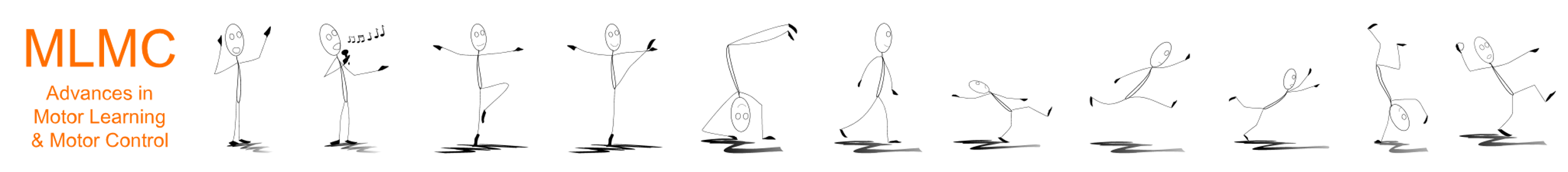 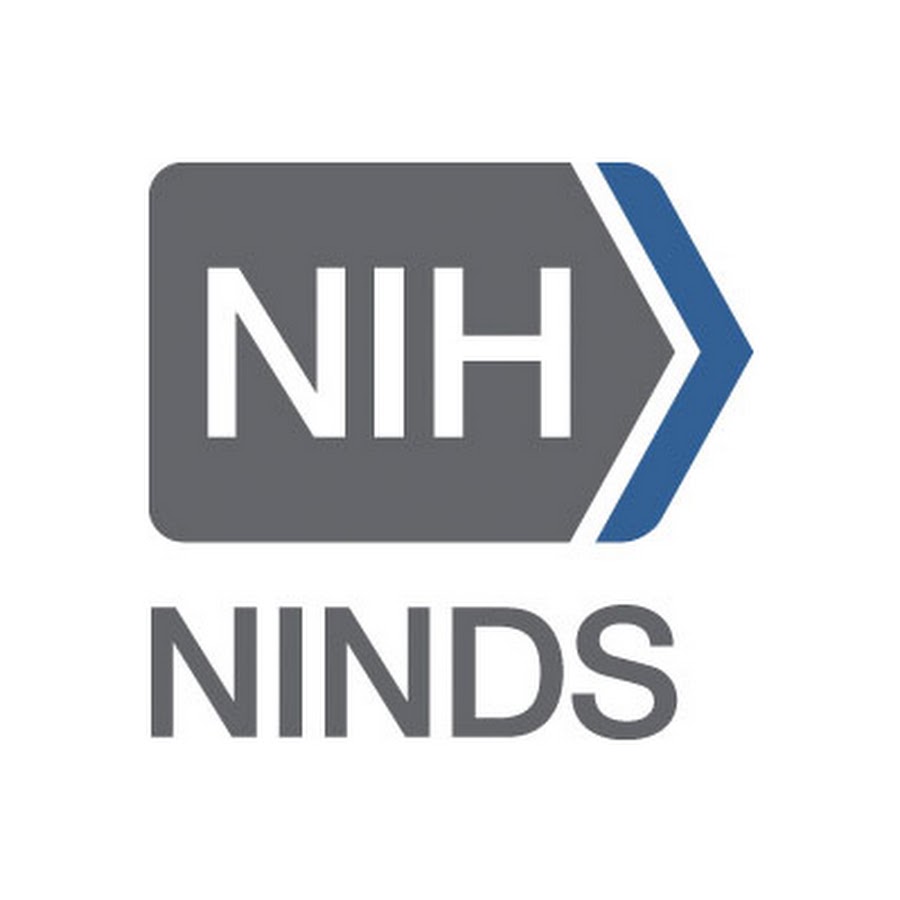 Award: NINDS  R01NS096083
98
[Speaker Notes: I’d like to thank labmates for community and support – especially during these times. 
We’d like to thank our NIH funding]
Questions
99
100
Backup Slides
101
Harvest Function
102
Net Harvest in Patch
103
Net Harvest in Patch
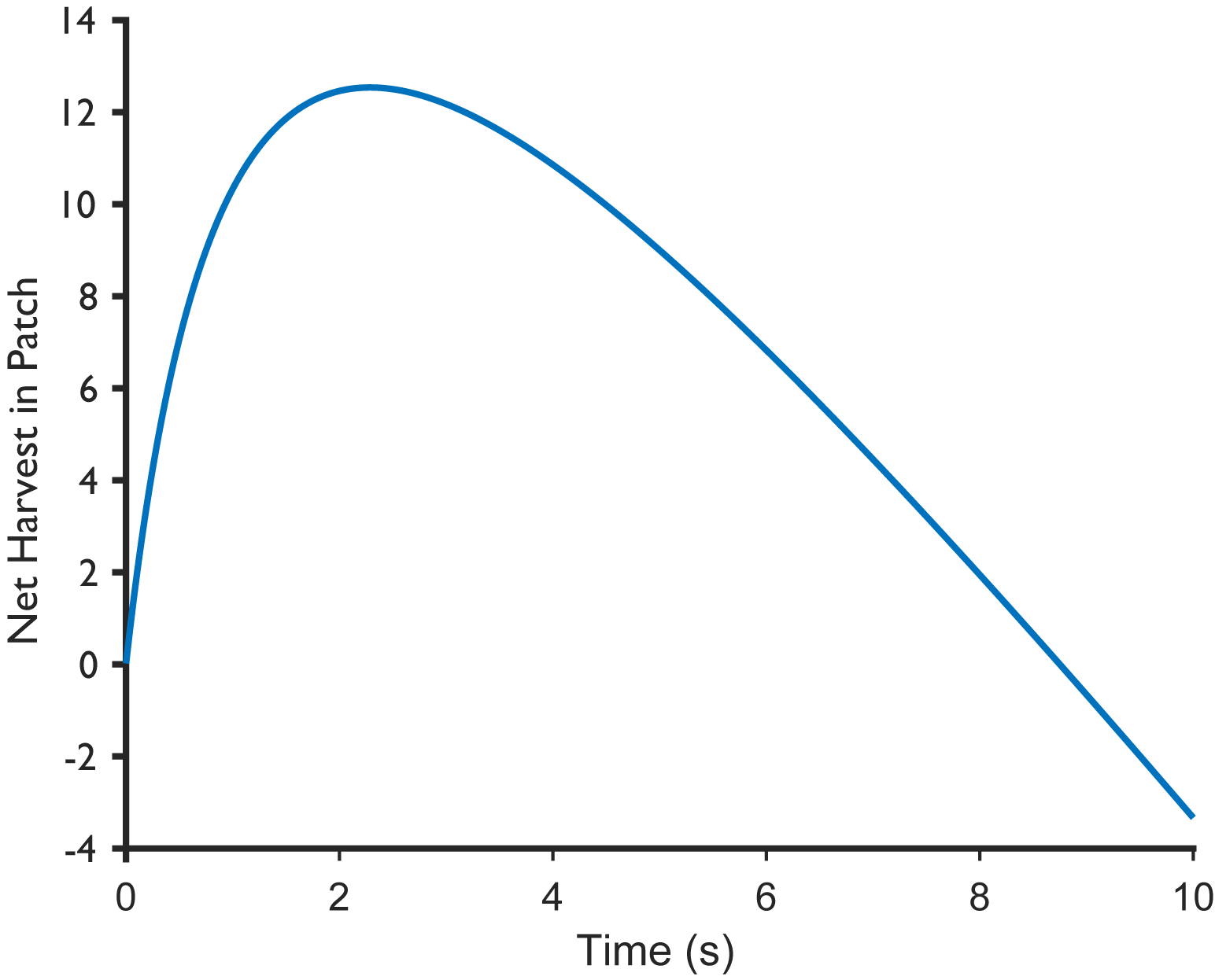 104
Additional Vigor Results
Inter-individual differences
105
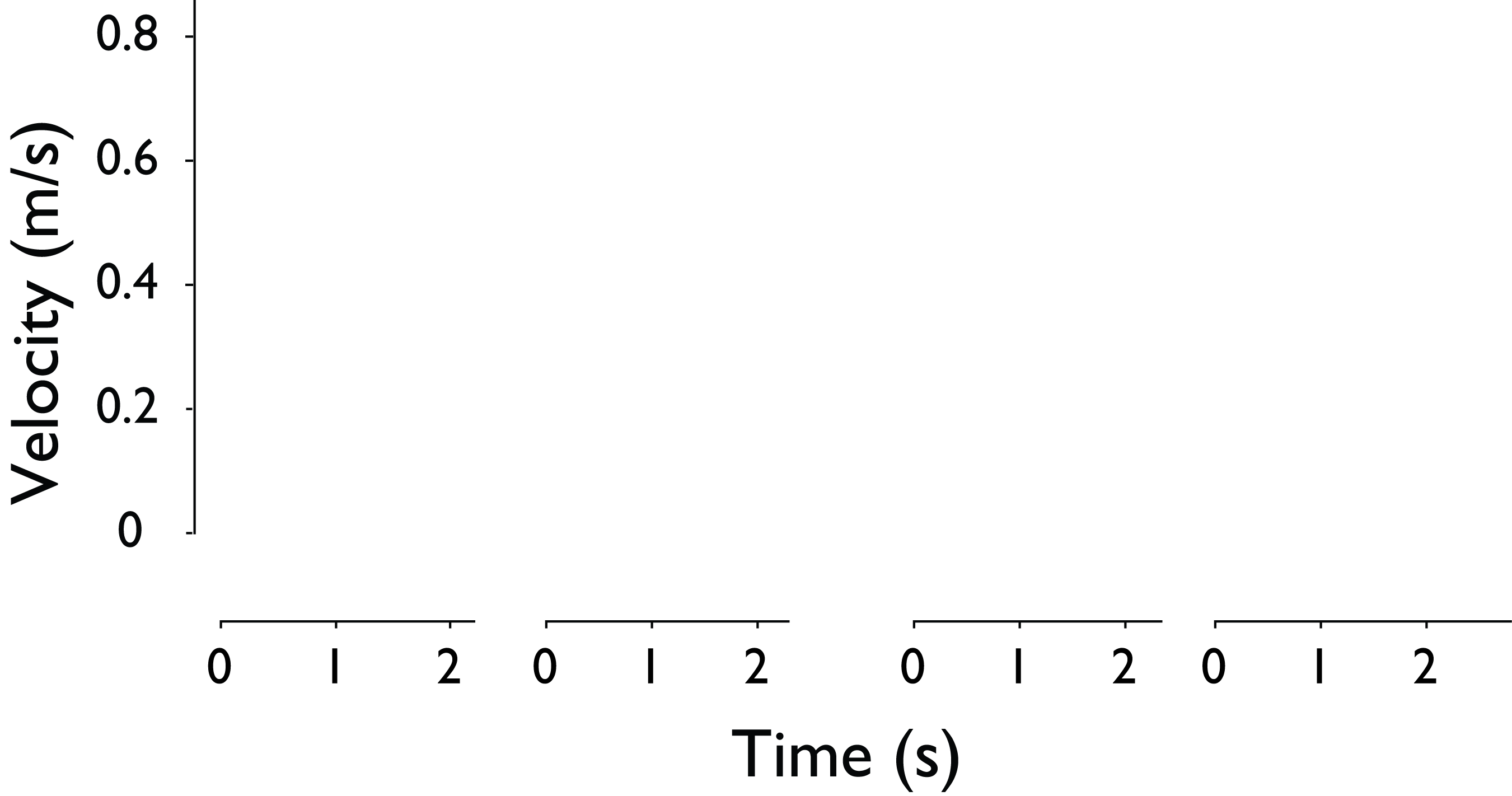 Velocity Profile
106
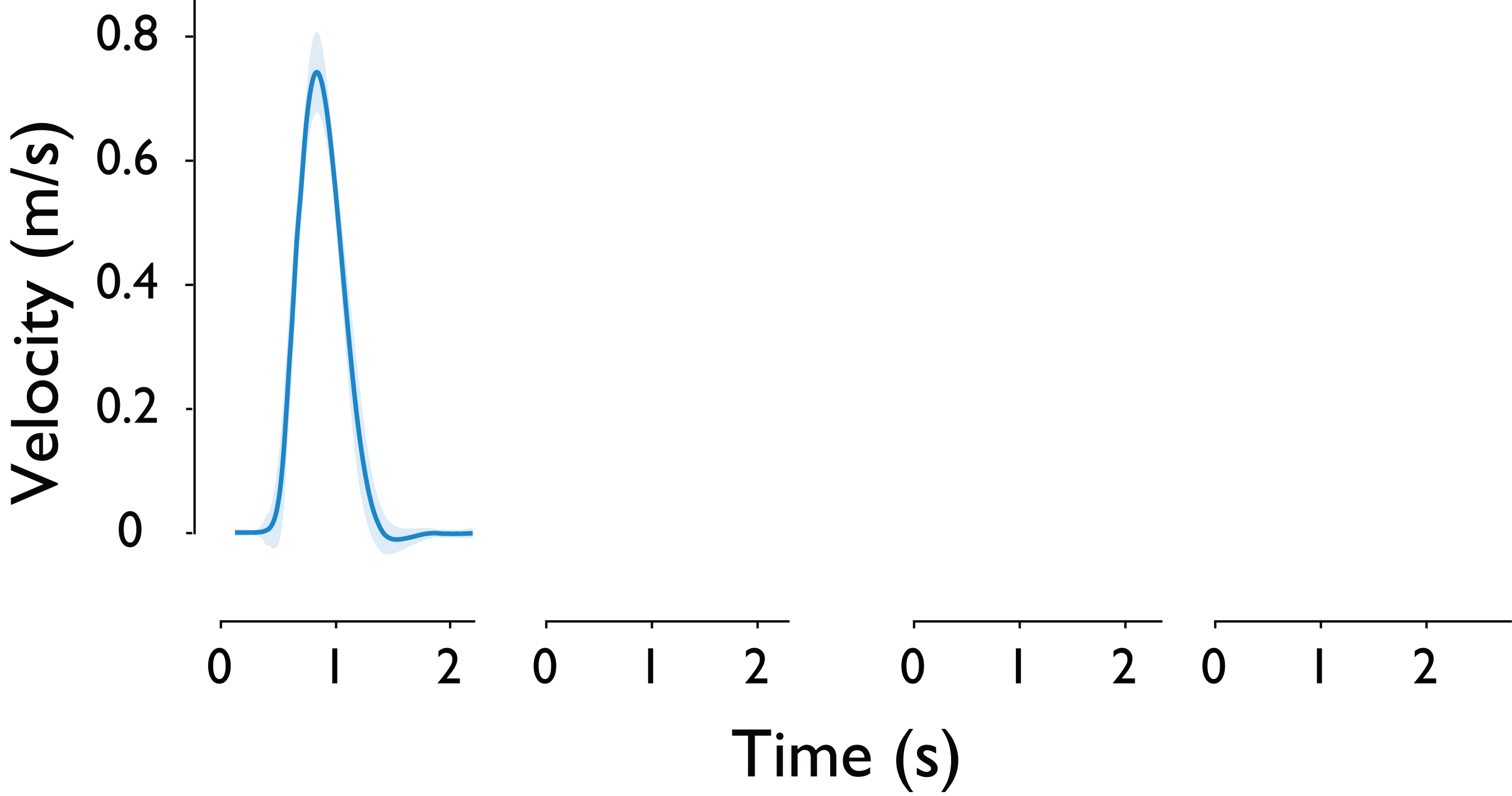 Velocity Profile
107
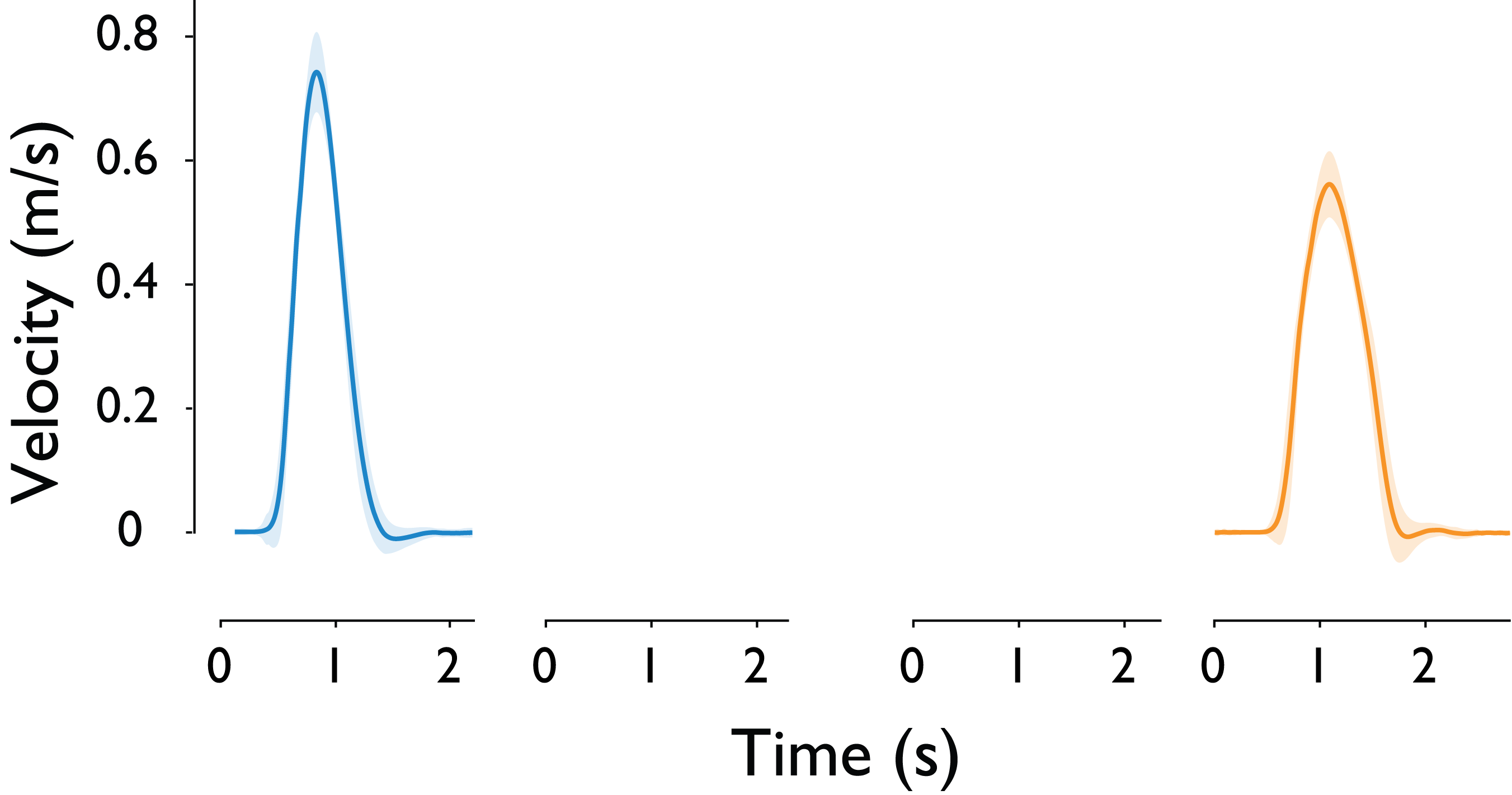 Velocity Profile
108
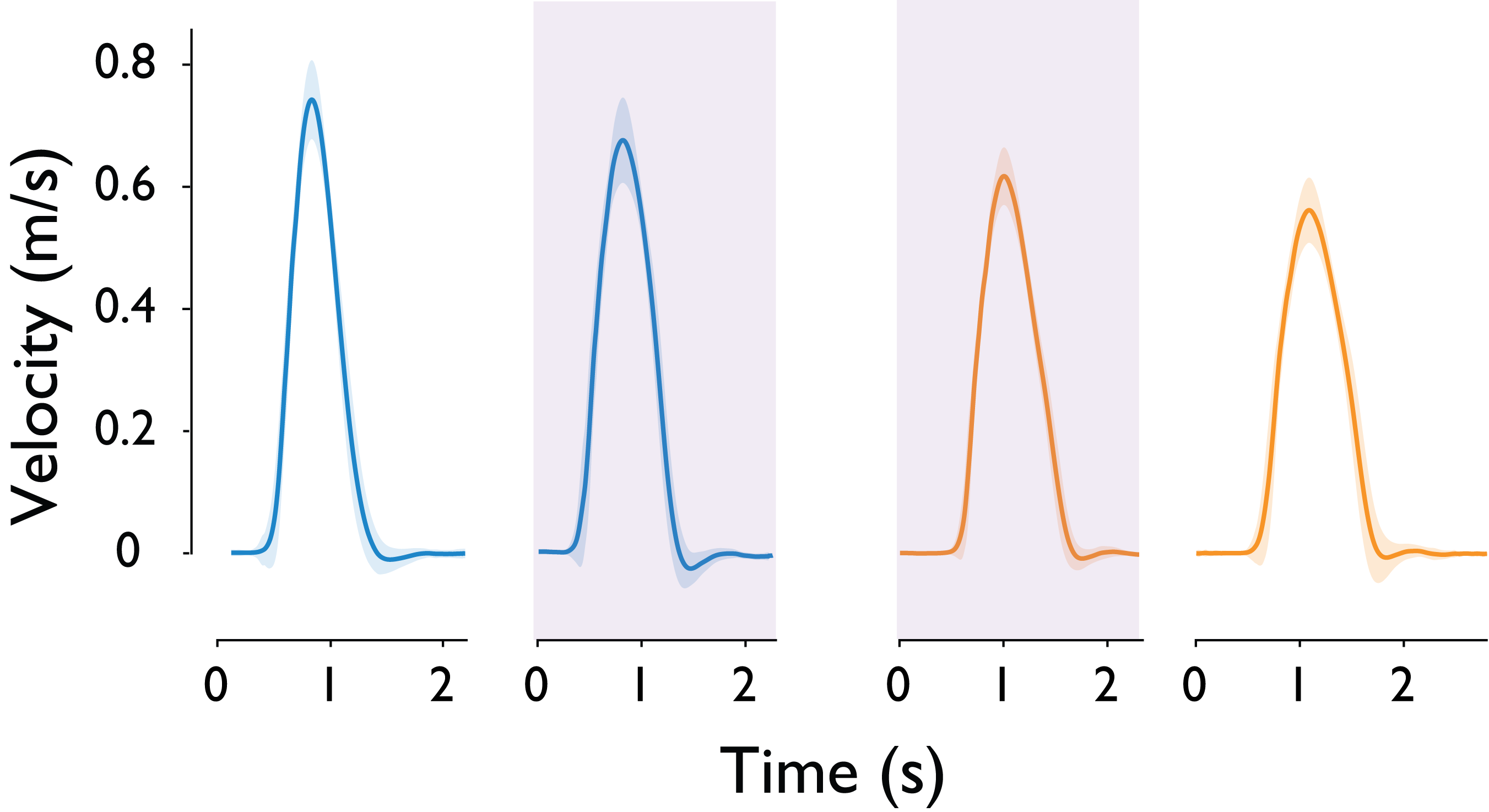 Velocity Profile – example subject (change)
109
[Speaker Notes: Use text (lots of dead space) to indicate the probes to remind audience 
Even use protocol block on top to orient the audience 
Use arrows to indicate which trials are shown from protocol diagram]
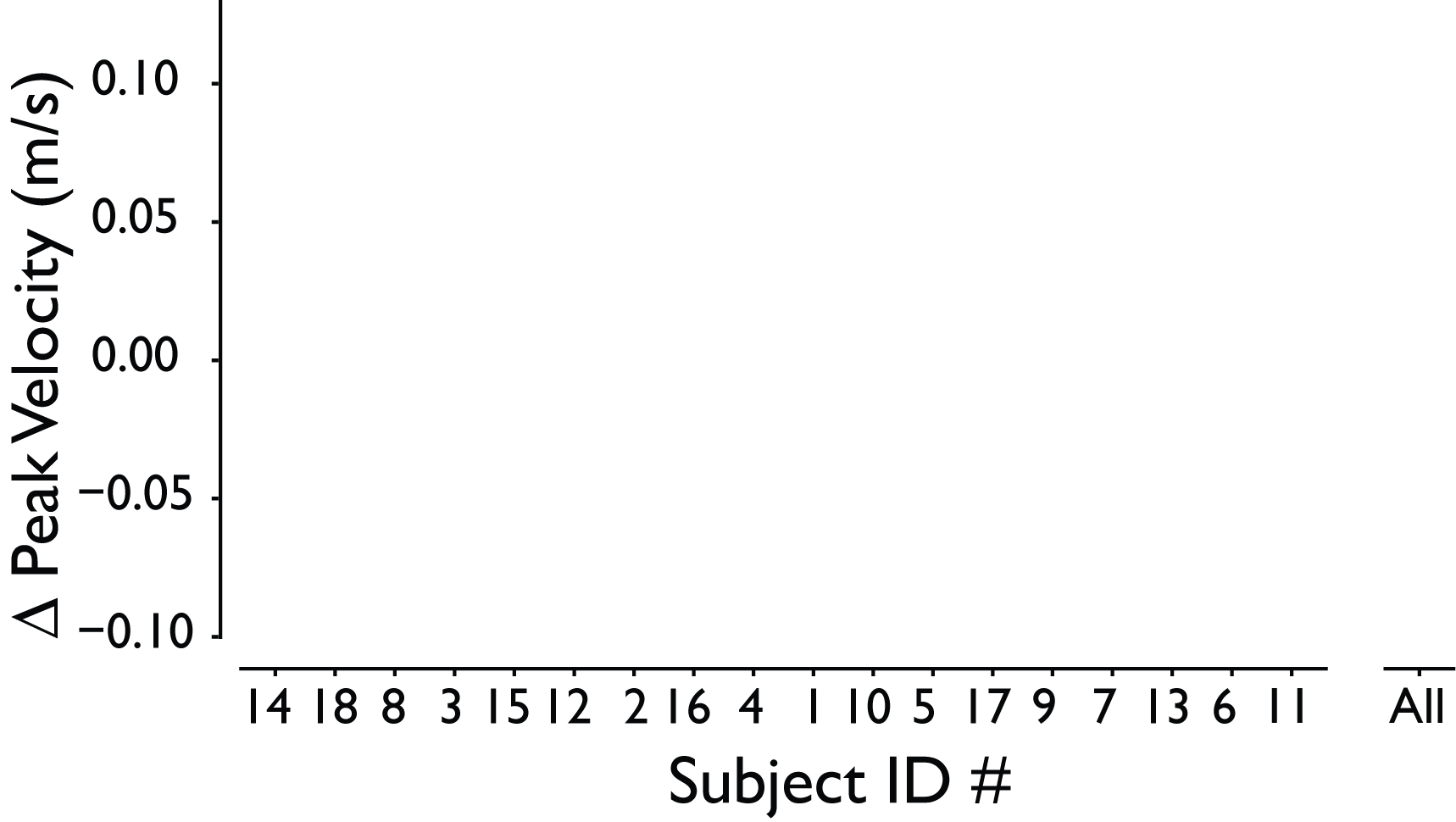 Subjects increase vigor after history of low effort
110
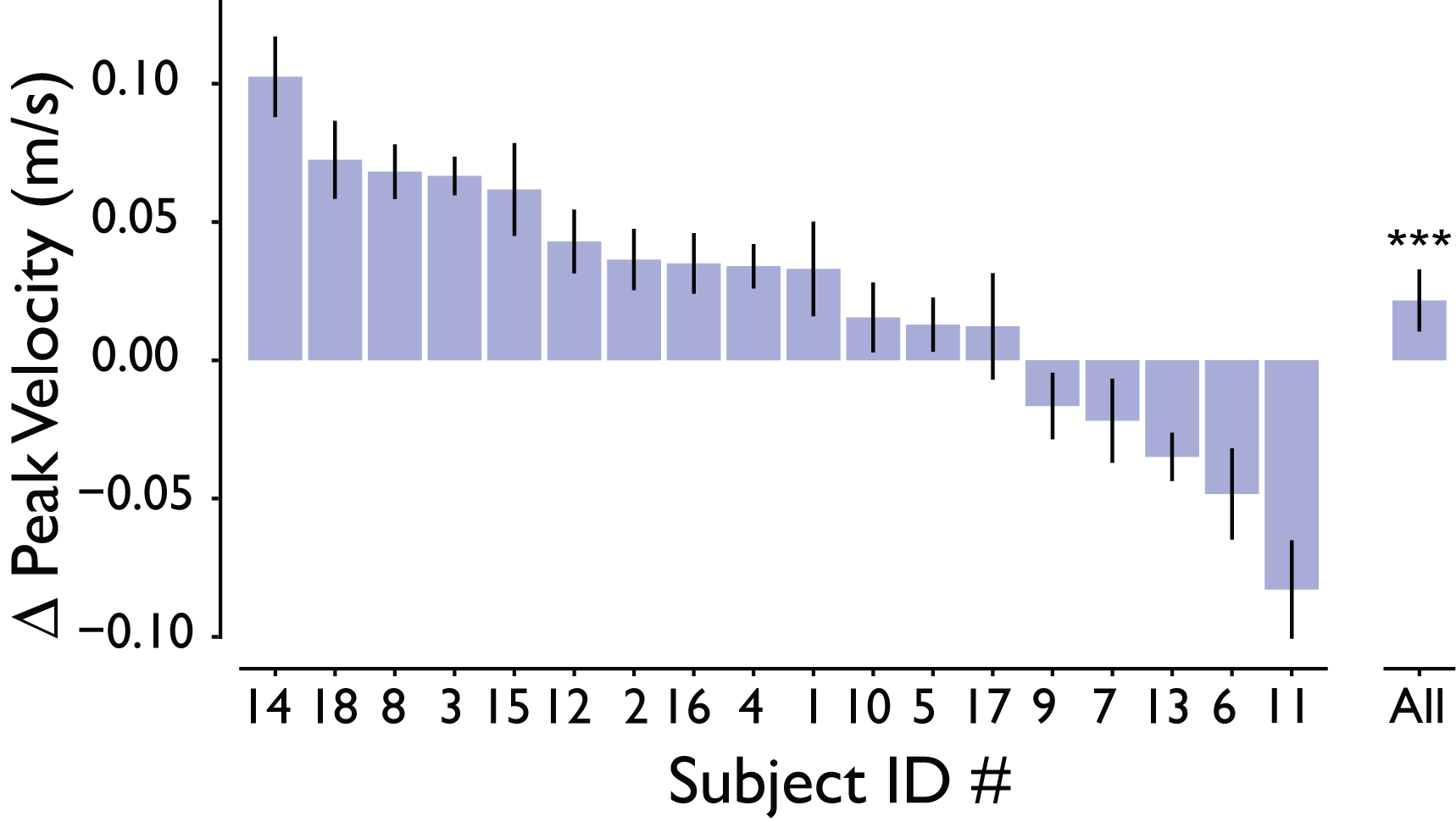 Subjects increase vigor after history of low effort
111
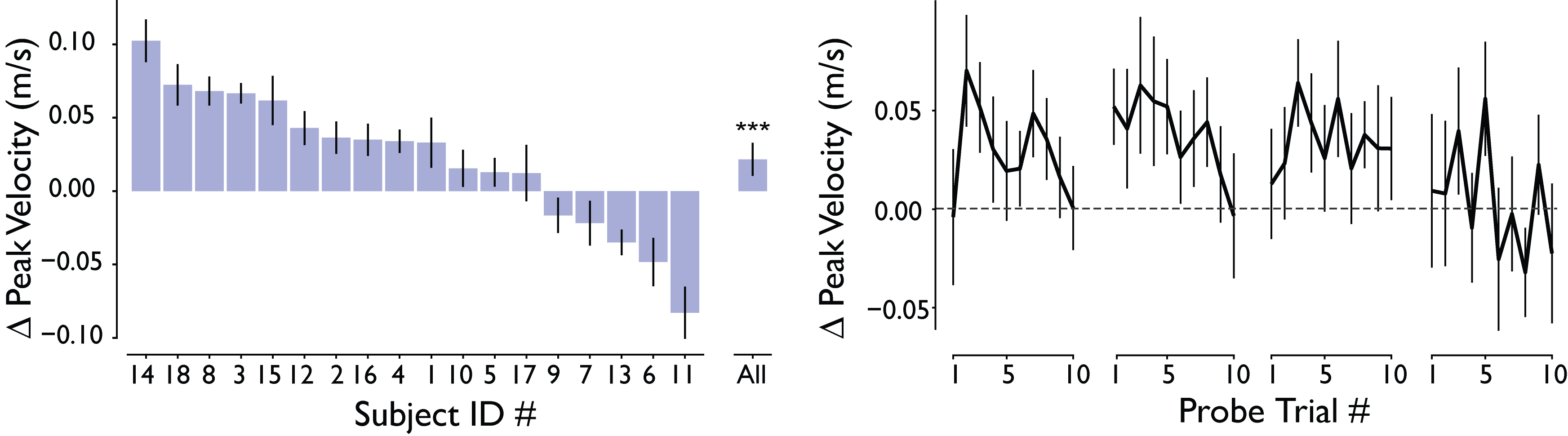 Subjects increase vigor after history of low effort
112
[Speaker Notes: Might not be needed]
Individual differences in vigor and relation to harvest behaviour
113
[Speaker Notes: This hasn’t quite been fleshed out yet. If I don’t get anything solid from my analysis I will nix this slide]
Grip Ramp-up in Environment
114
Grip Ramp-up is Faster After History of Low Effort
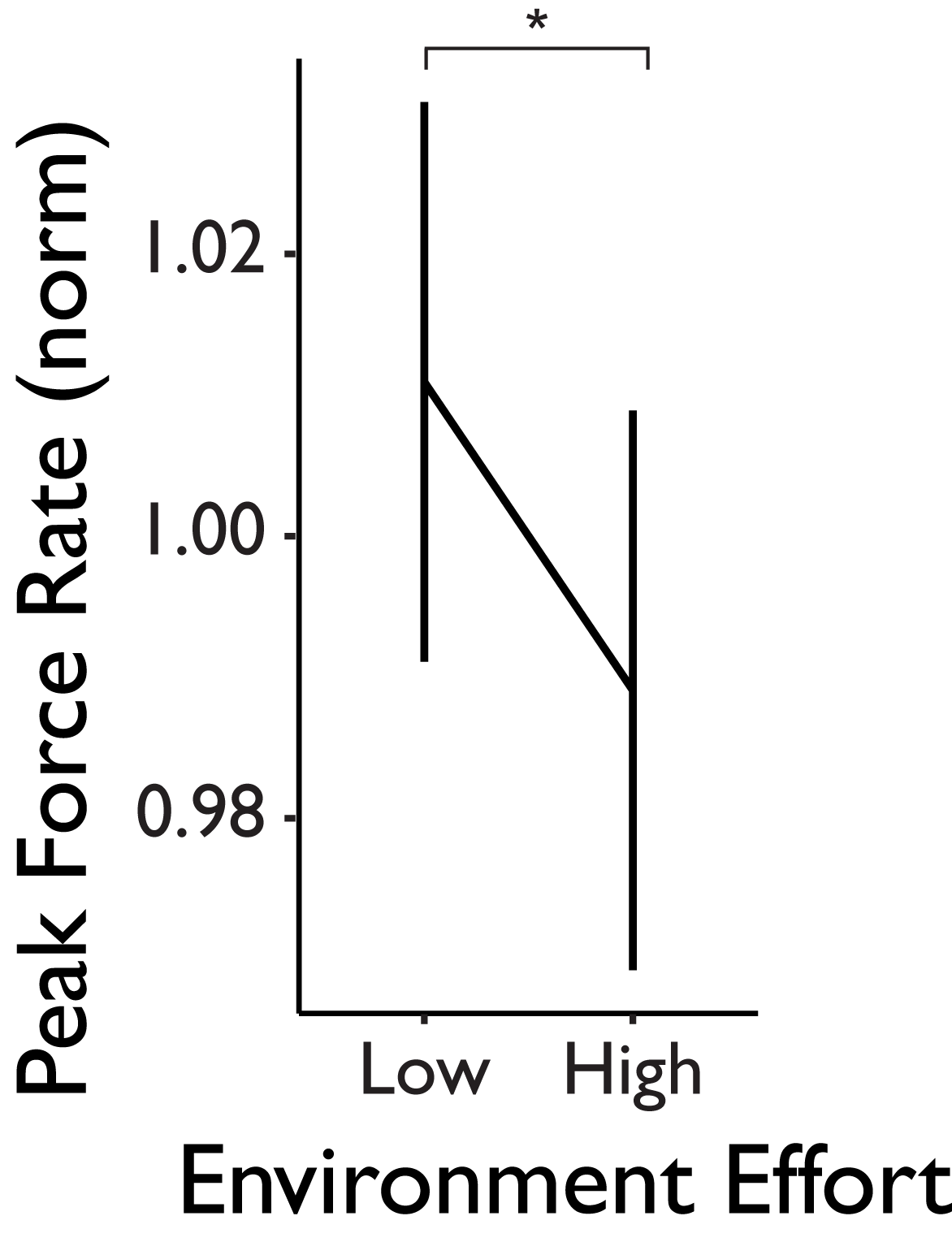 Peak Force Rate (N/s): 
On average subjects significantly increased their grip faster after a history of high effort.
115
[Speaker Notes: Peak force traces]
Grip Ramp-up is Faster After History of Low Effort
Grip Ramp-up Duration (s): 
On average subjects significantly increased their grip faster after a history of high effort.
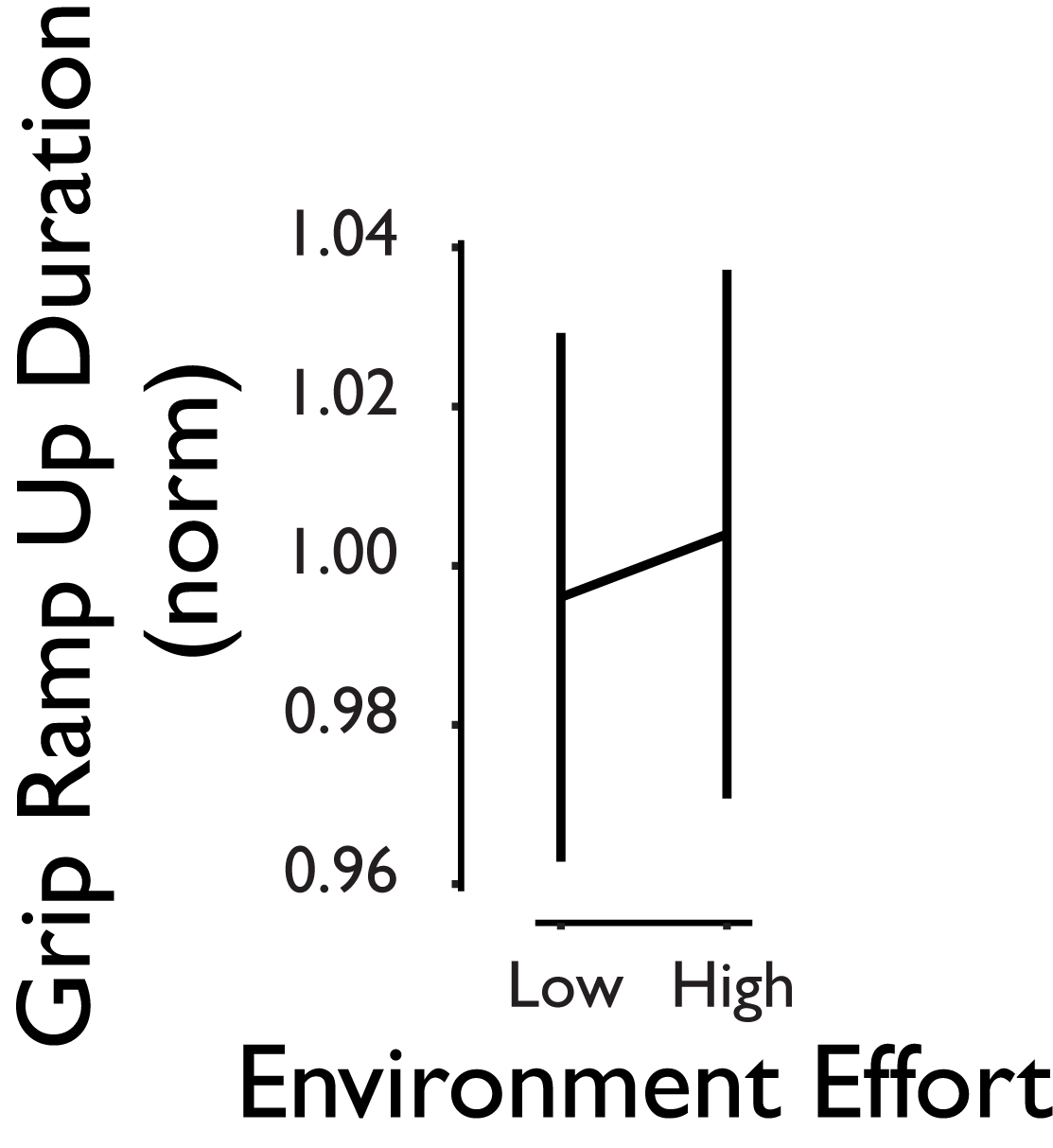 116
[Speaker Notes: Should I just add stats here? I;m unsure]
Giving-up Duration
117
When subjects stop collecting berries…
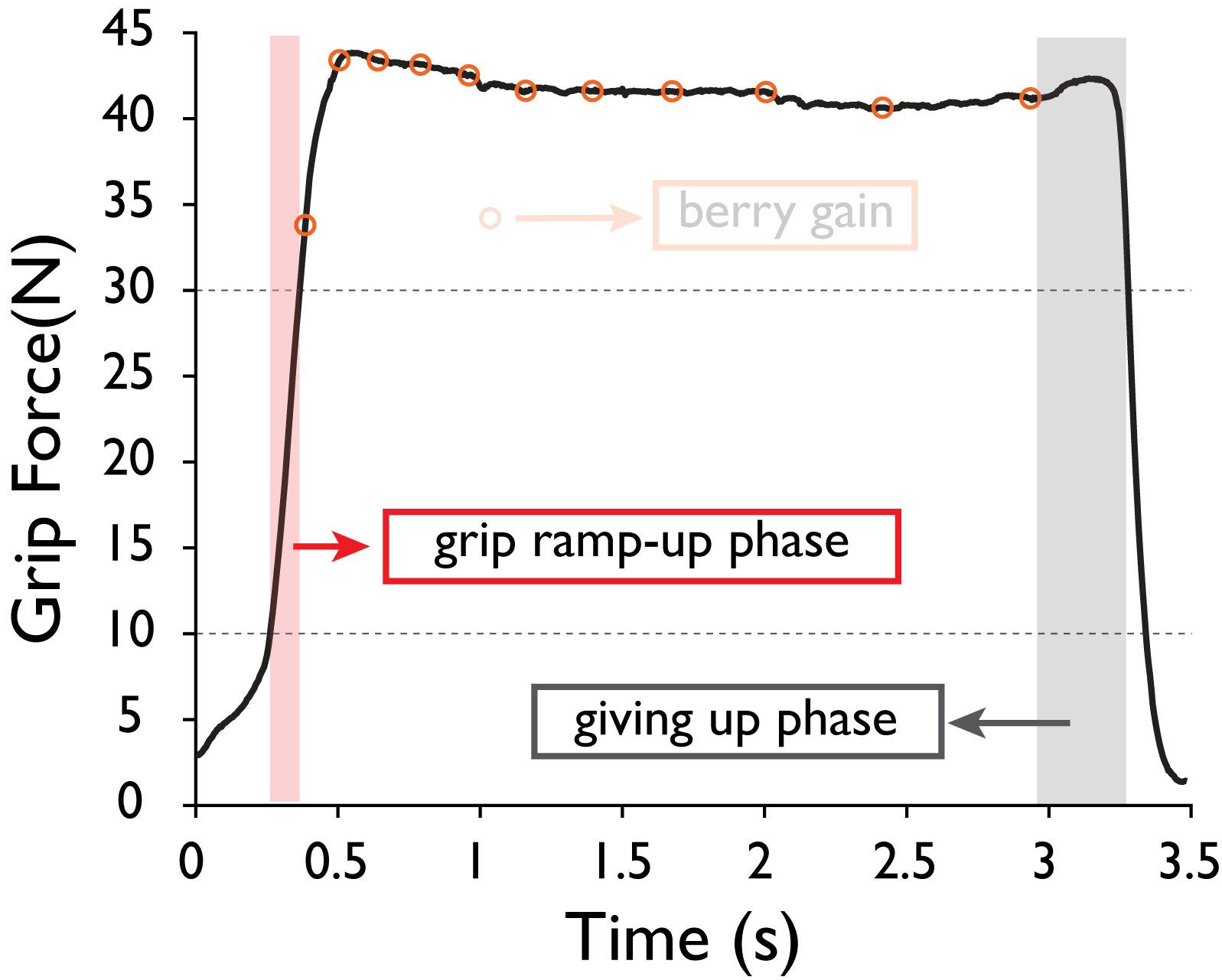 118
[Speaker Notes: Additionally, we know that subjects have to decide to stop harvesting berries and they reduce their grip force before moving out of the patch. We focus on the phase between the last berry and grip force reduction as the giving-up phase.]
When subjects stop collecting berries…
Giving up Duration:
Duration since the last berry until force drops below threshold.
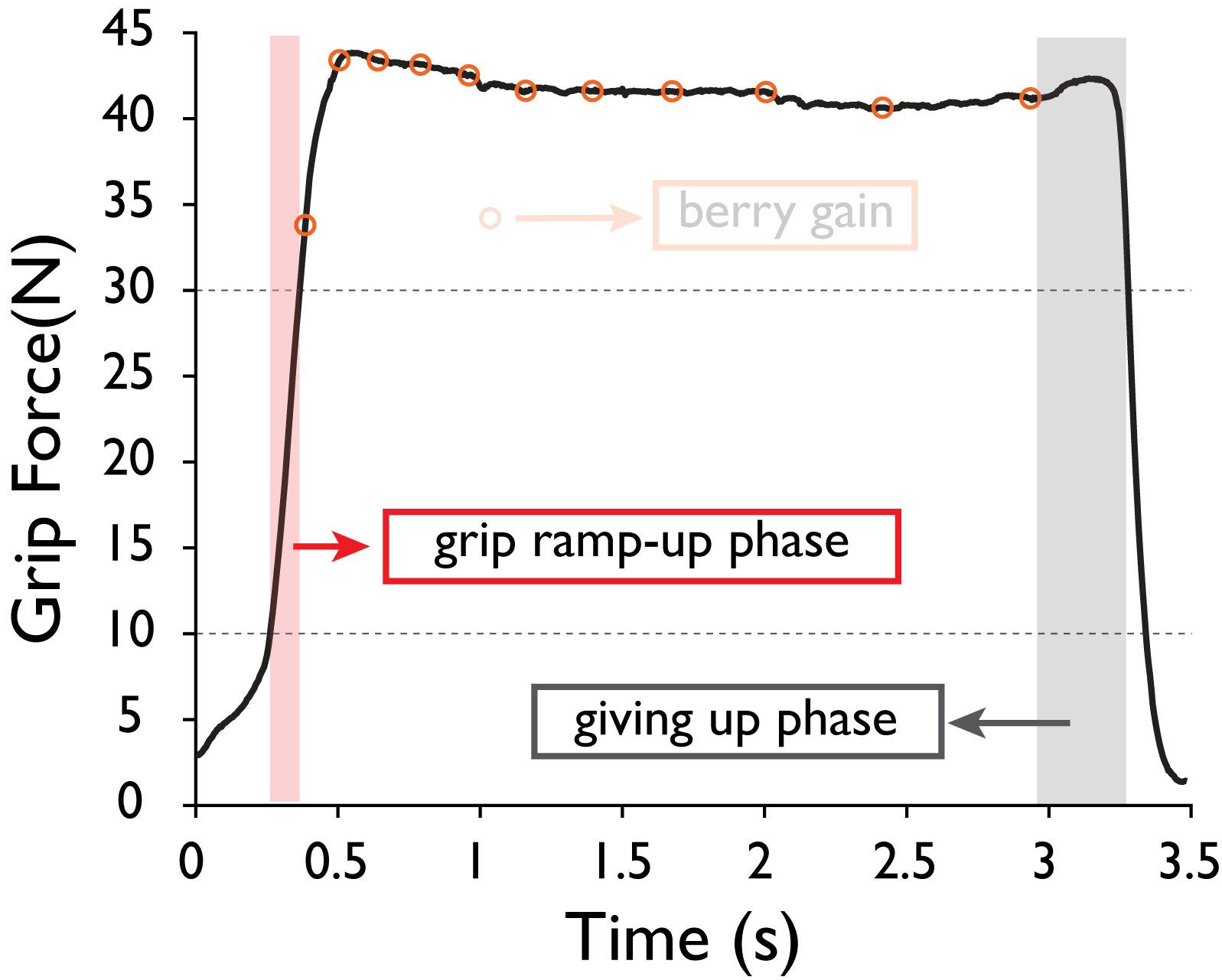 119
[Speaker Notes: We quantify this phase with the giving up duration.]
When subjects stop collecting berries…
Giving up Duration:
Duration since the last berry until force drops below threshold.

Normalized to previous wait time.
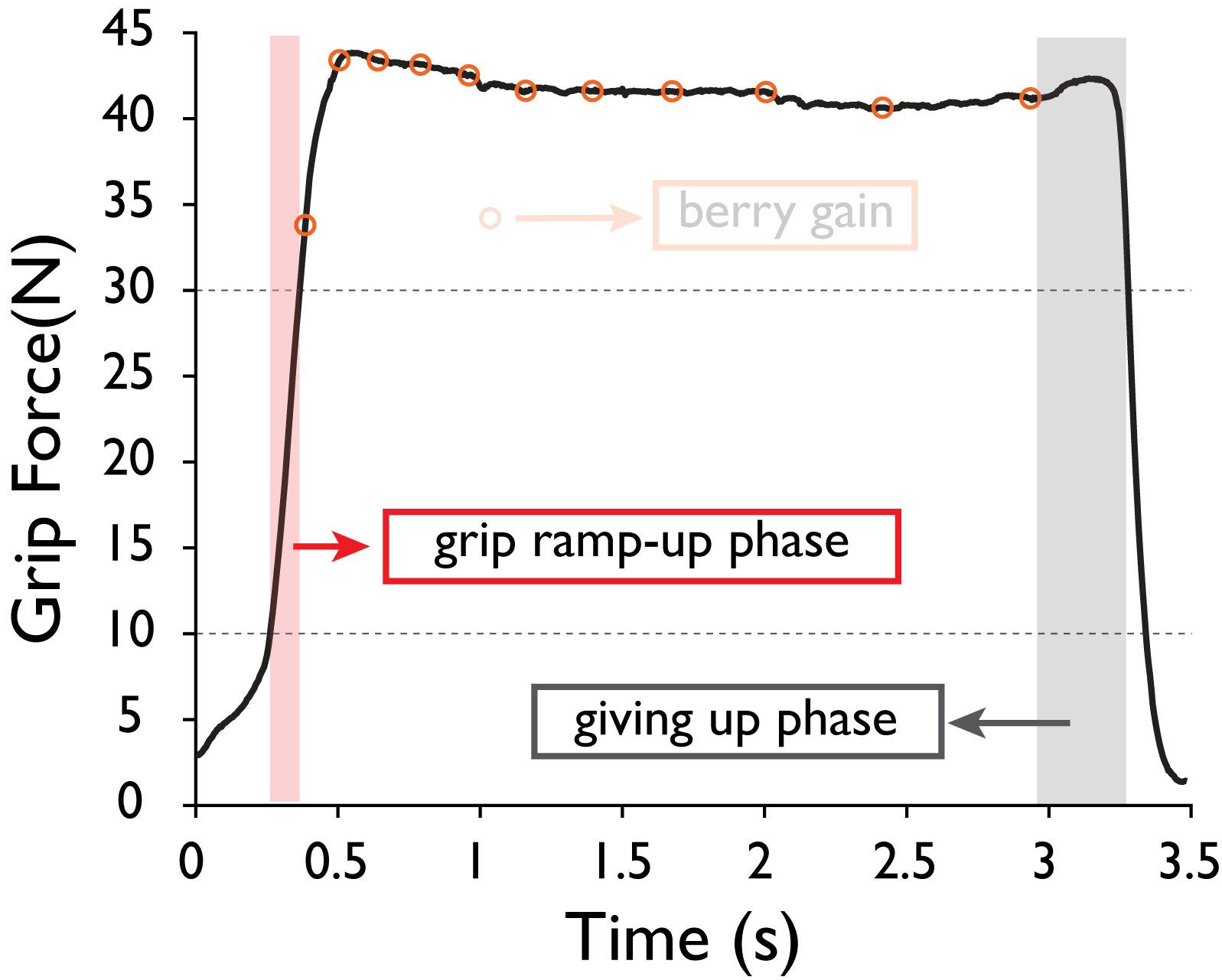 120
[Speaker Notes: Grip ramp up duration may change depending on how long has been spent in patch. Therefore for a fair comparison, we normalize this metricto subject’s previous wait time.]
Subjects take longer to give up in high effort environment
Giving up Duration:
Normalized giving-up duration increases overall in the high effort environment. (p=0.023)
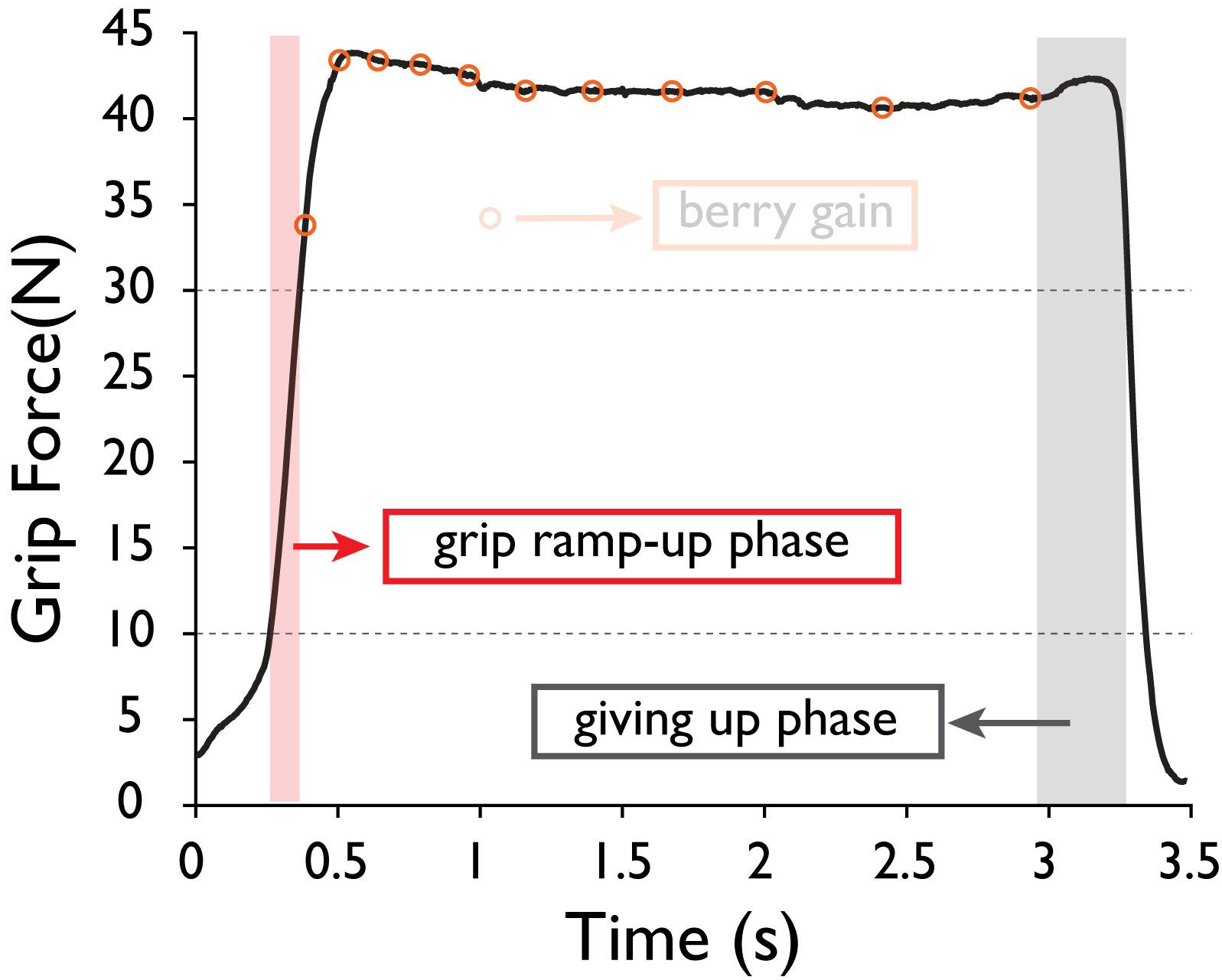 121
[Speaker Notes: We find that subjects take a little longer to give up in the high effort environment, as opposed to the low effort environment.]
Subjects take longer to give up in high effort environment
Giving up Duration:
Normalized giving-up duration increases overall in the high effort environment. (p=0.023)
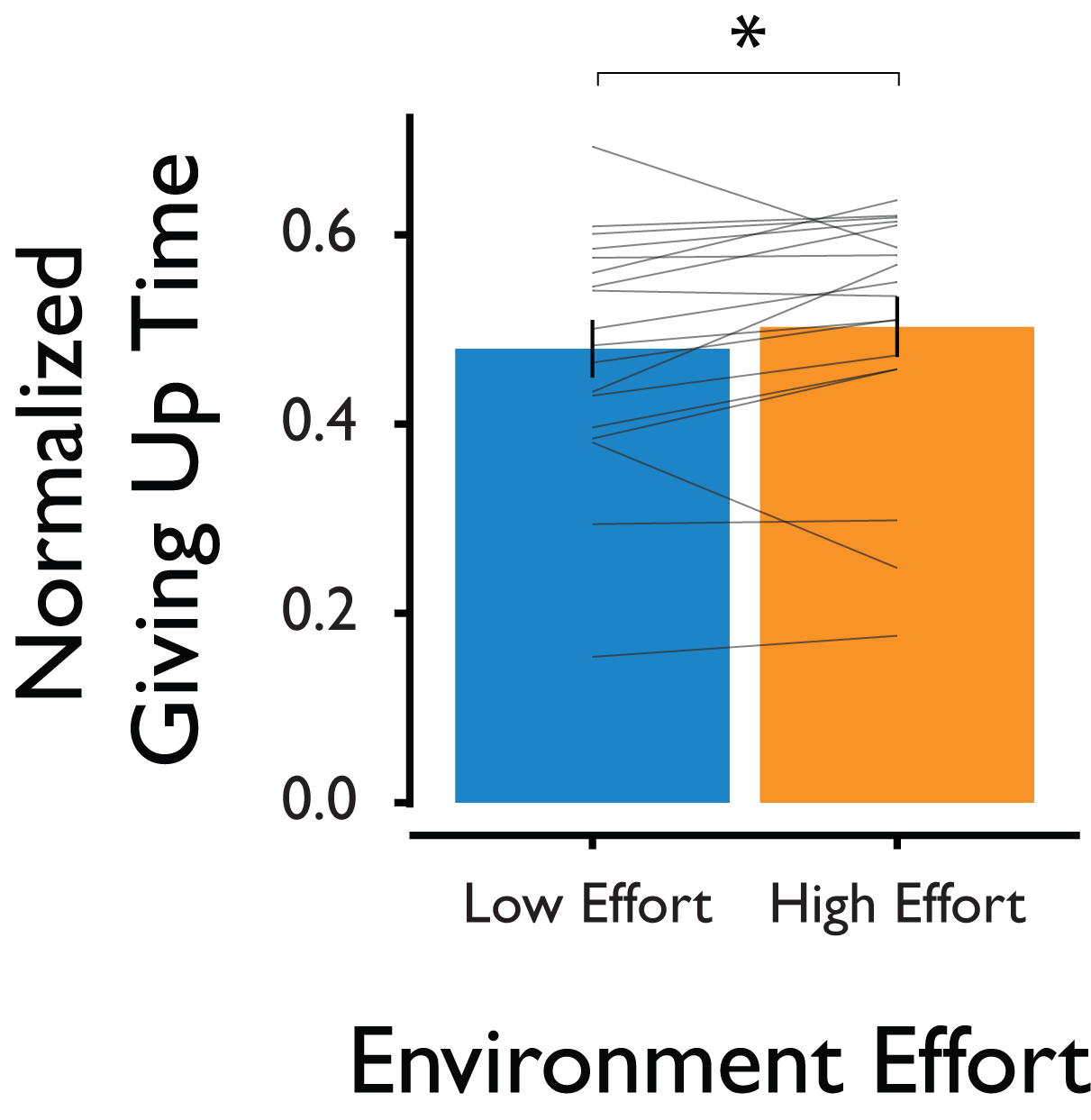 122
Why we didn’t see a modulation in berry count?
123
Saliency of the audiovisual feedback might have made decision too explicit and routine.
124